Core 4
Revision Past Paper Questions
(Edexcel)
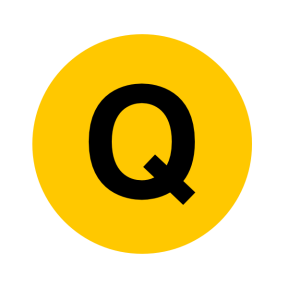 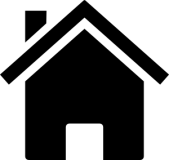 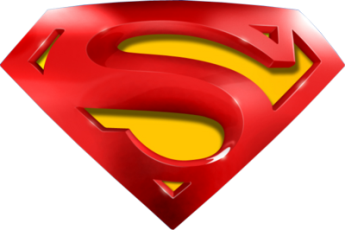 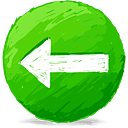 Go back to home screen to select a topic
Go back to topic screen to select a question
Go to the mark scheme for that question
Go back to the question from the mark scheme
Or go back to first solutions
Or see more solutions
Next
Notes on operating this resource
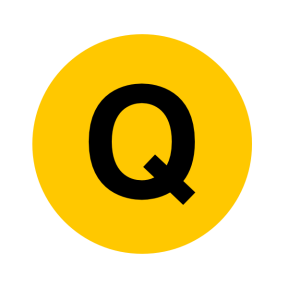 When creating this, I used          and          to quickly navigate between slides directly before or after the slide in question.

As some mark schemes give additional notes, you can continue to see answers by clicking          but you will not return to the original question with one click of        . 

To view the original question again, continue to click        which should take you back.
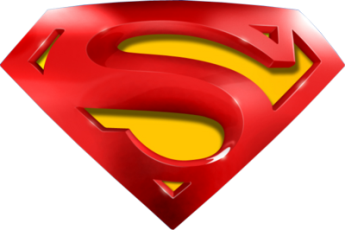 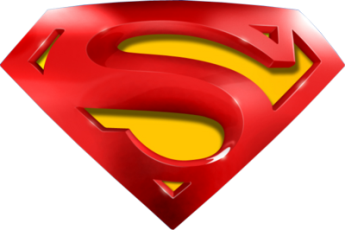 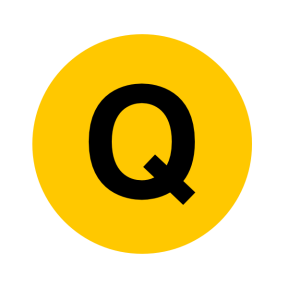 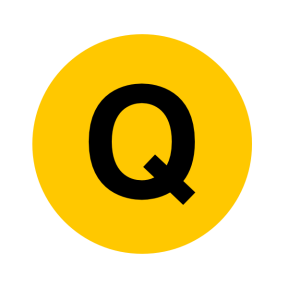 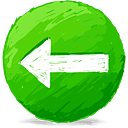 Next
Notes on C4
There is an expectation that you can answer questions using knowledge of C1 and C2 – do not forget these parts

Partial fractions and the trapezium rule appear on most, but not on every paper, so do not panic if you have not used them at any stage in your exam

The most marks which are available for any topic are for integration (sometimes over a third!)

There are 8 Questions in each Paper on average
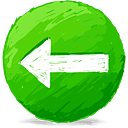 Next
Home
Binomial Expansion
Differentiation
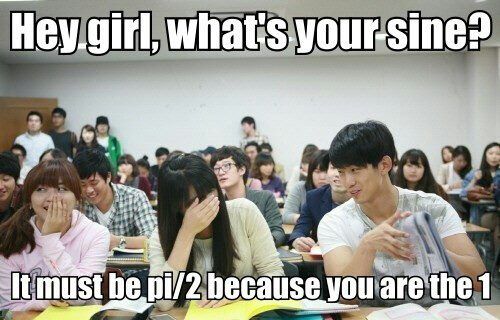 Integration
Parametric Equations
Partial Fractions
Vectors
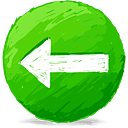 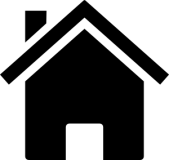 Cheat sheet example
Differentiation
Jan 2006 (i)
Jan 2008 (i)
Jan 2010 (i)
Jan 2012 (i)
June 2014 (ii)
Jan 2008 (ii)
Jan 2006 (ii)
Jan 2010 (ii)
Jan 2012 (ii)
June 2014 (iii)
June 2006 (i)
June 2008 (i)
June 2010 (i)
June 2012 (i)
June 2008 (ii)
June 2010 (ii)
June 2012 (ii)
June 2006 (ii)
June 2012 (iii)
June 2006 (iii)
Jan 2009 (i)
June 2010 (iii)
Jan 2007 (i)
Jan 2009 (ii)
Jan 2011
Jan 2013
Jan 2007 (ii)
Jan 2009 (iii)
June 2011 (i)
June 2013 (i)
Jan 2007 (iii)
June 2009 (i)
June 2011 (ii)
June 2013 (ii)
June 2007
June 2009 (ii)
June 2011 (iii)
June 2014 (i)
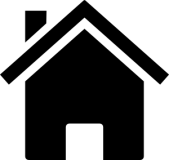 Jan 2006
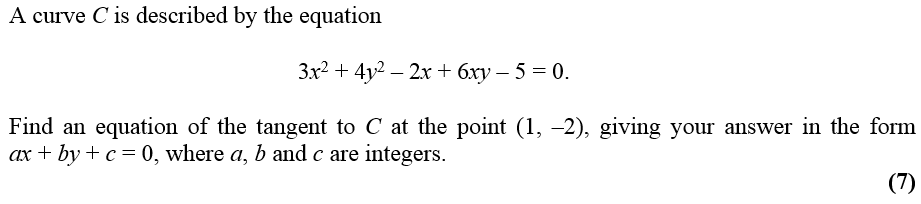 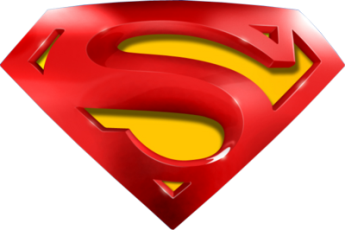 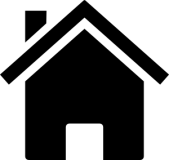 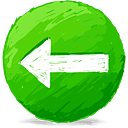 Jan 2006
A
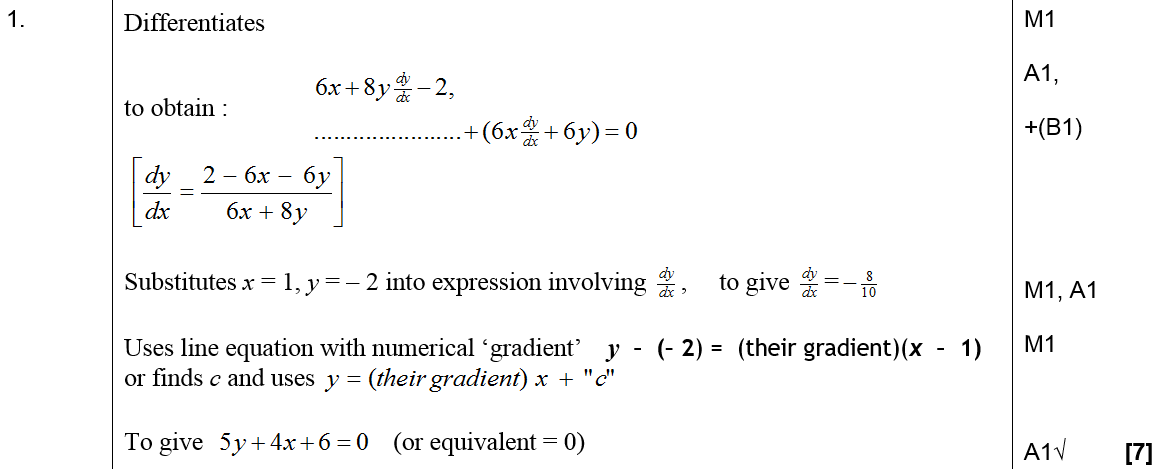 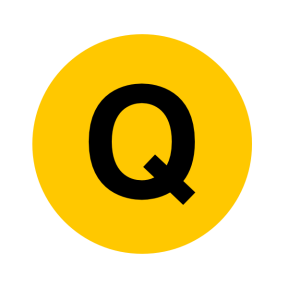 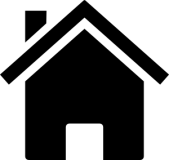 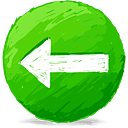 Jan 2006
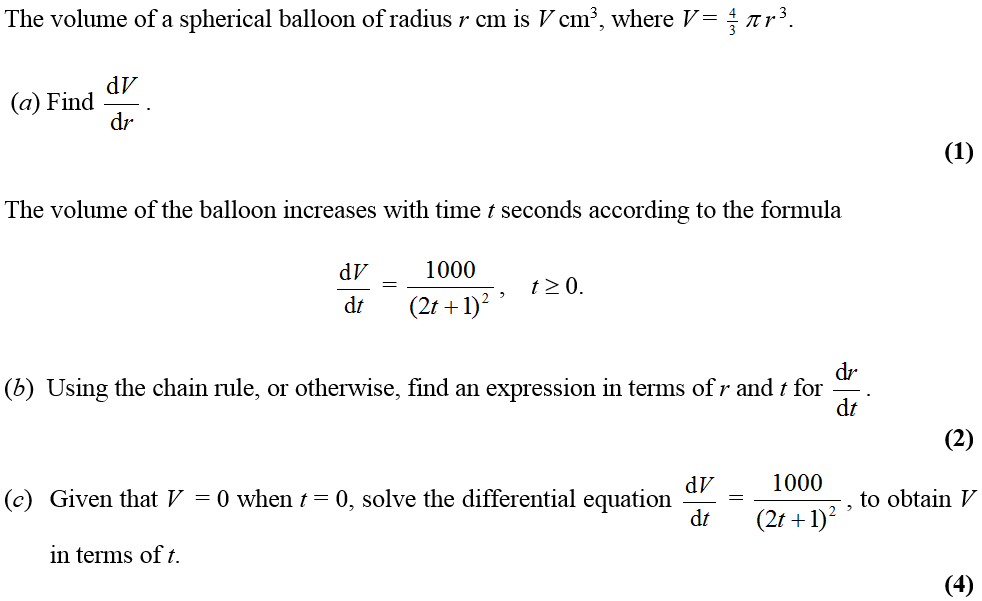 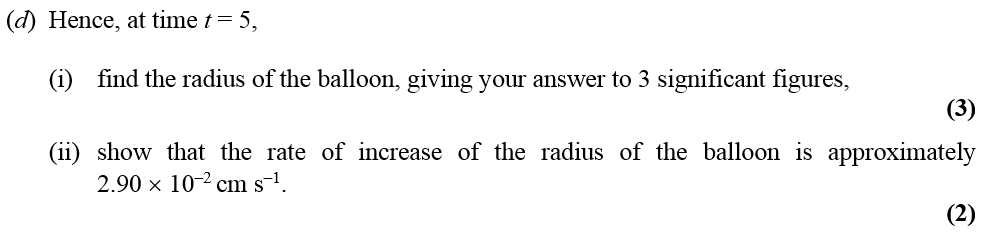 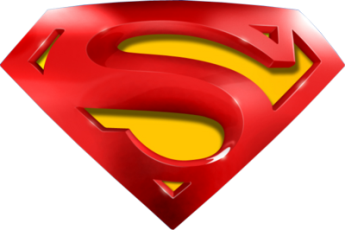 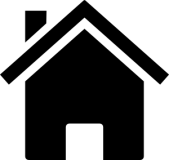 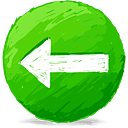 Jan 2006
A
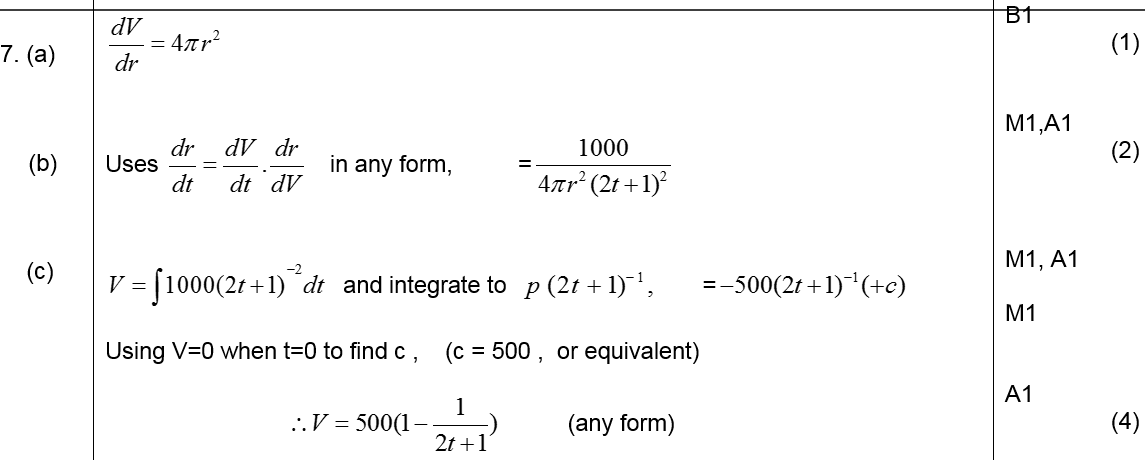 B
C
D (i)
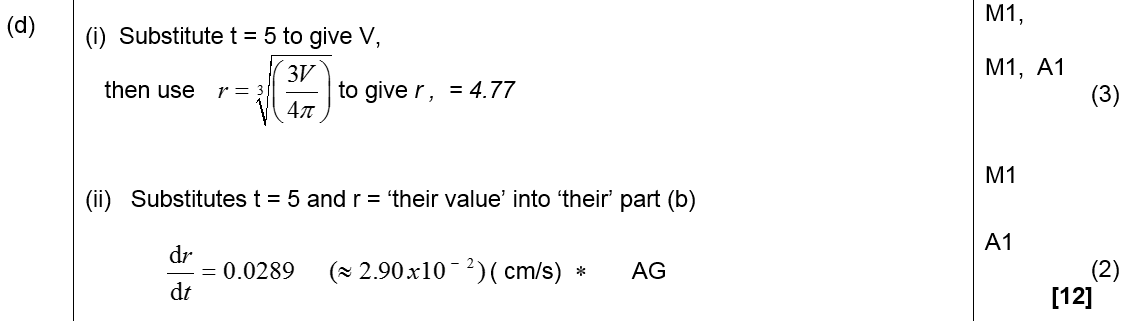 D (ii)
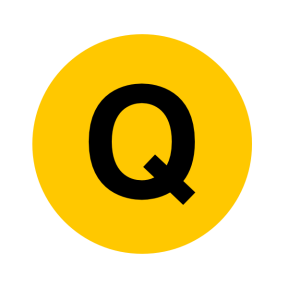 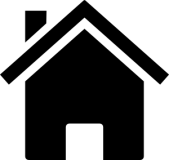 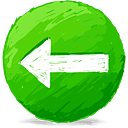 June 2006
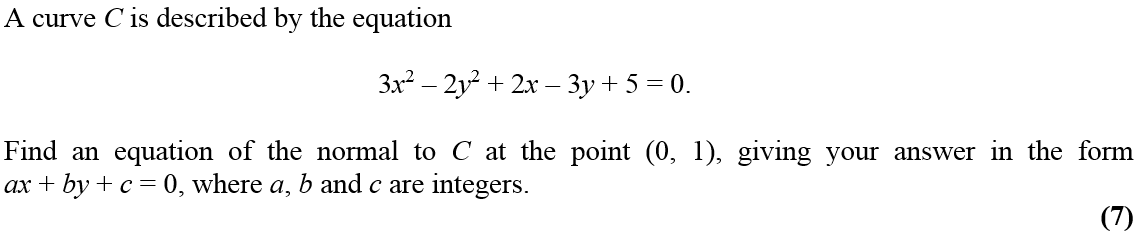 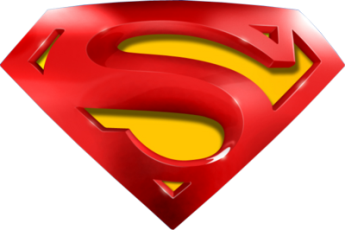 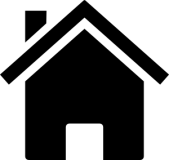 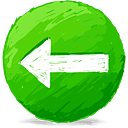 June 2006
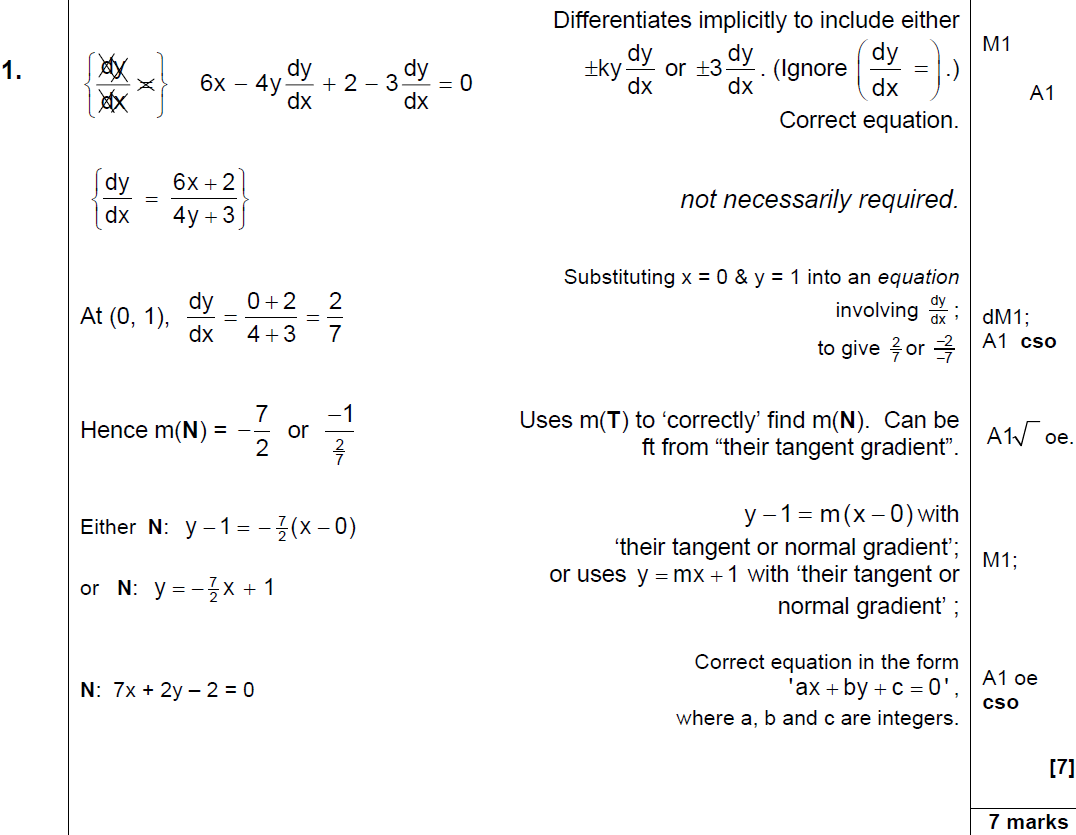 A
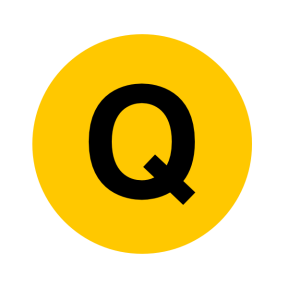 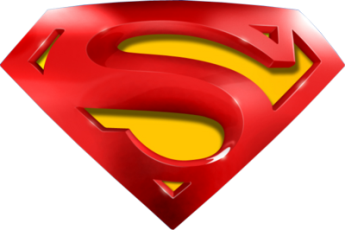 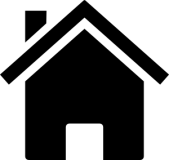 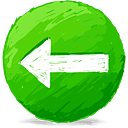 June 2006
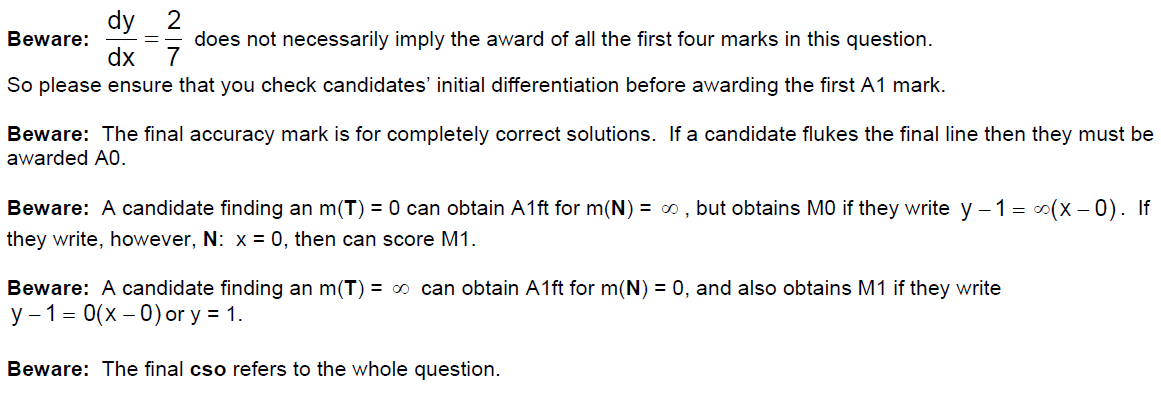 Things to look out for
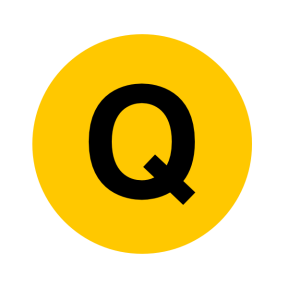 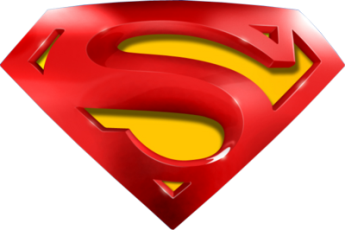 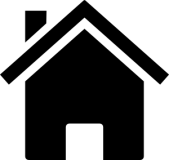 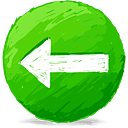 June 2006
Alternative Method 1
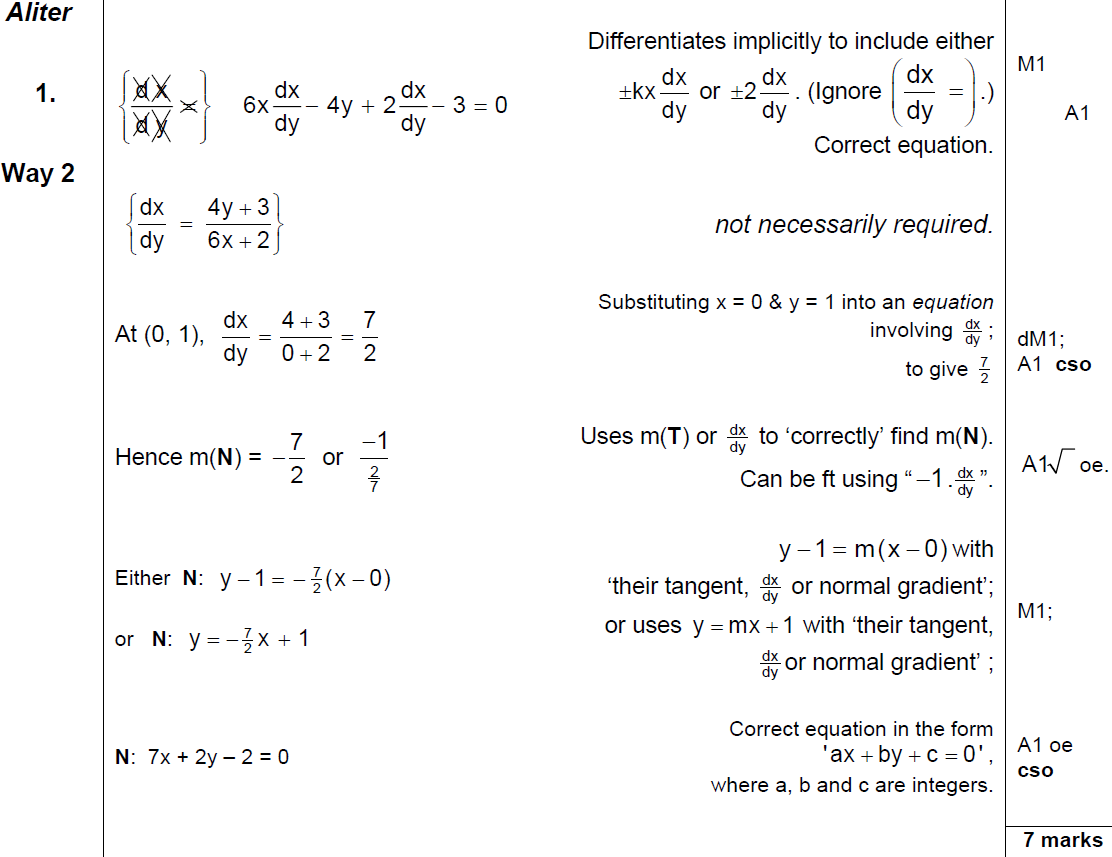 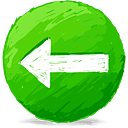 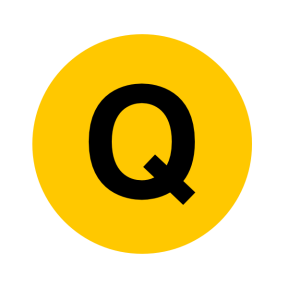 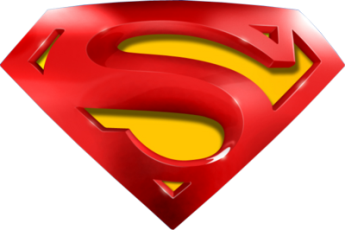 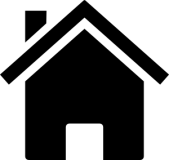 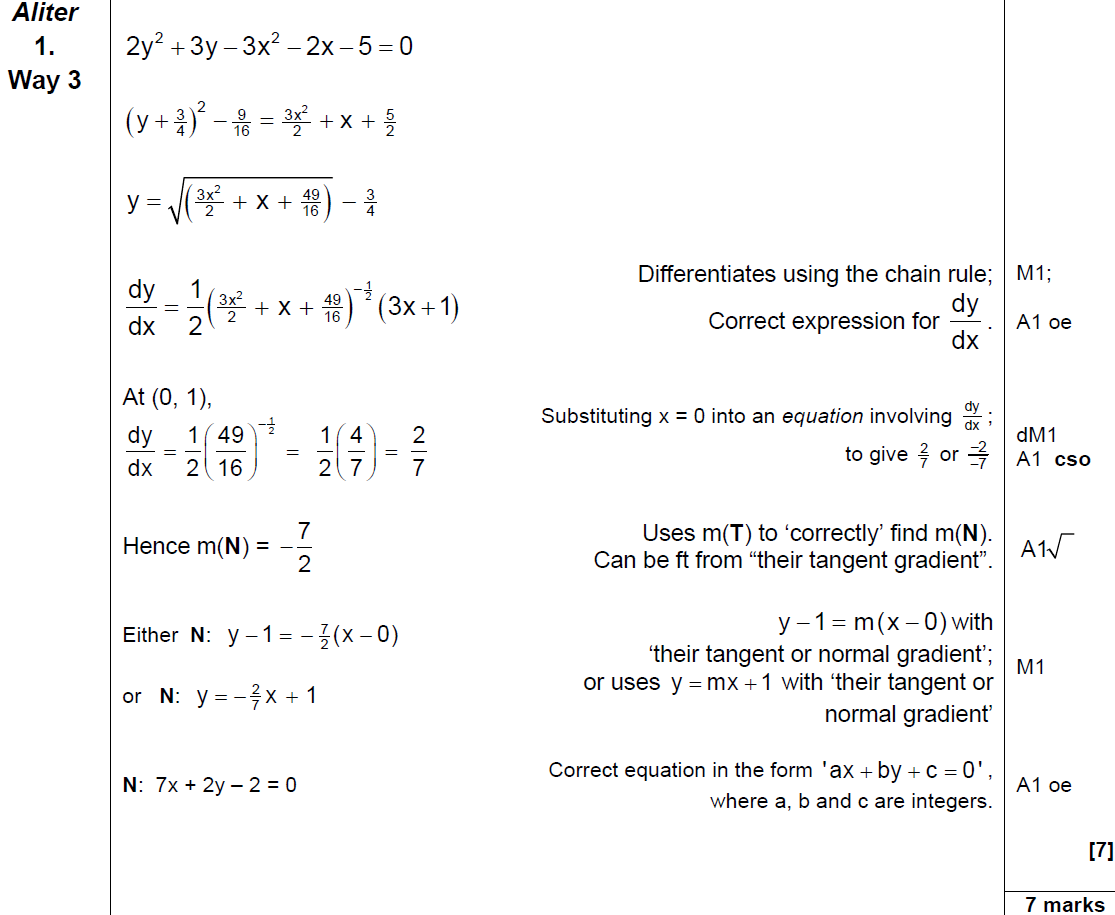 Alternative Method 2
June 2006
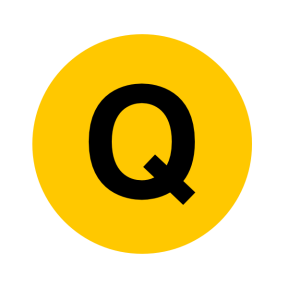 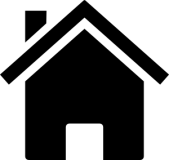 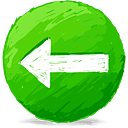 June 2006
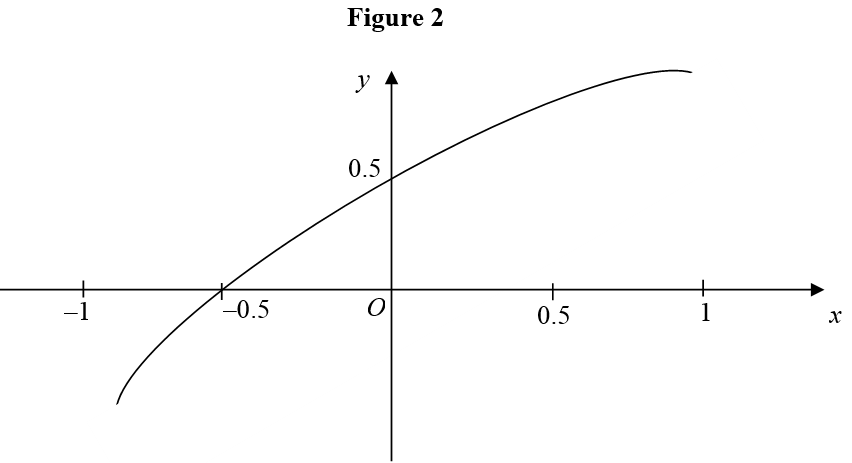 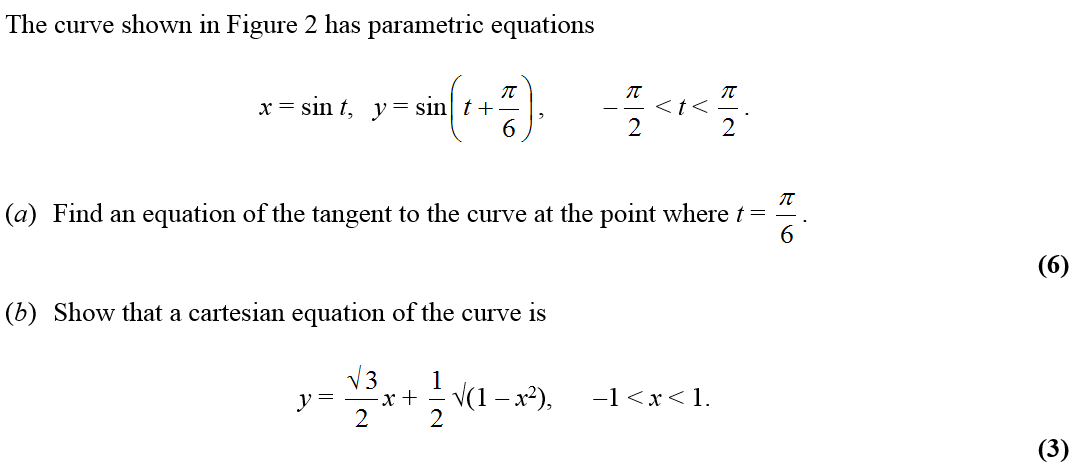 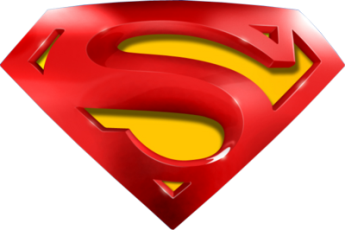 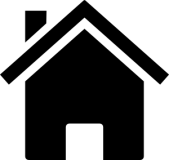 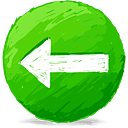 June 2006
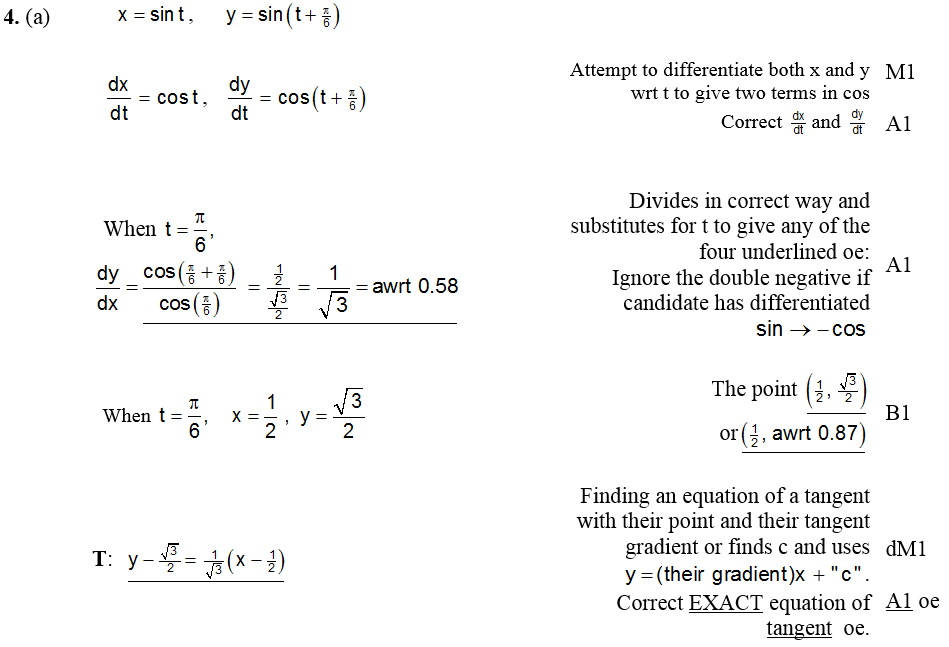 A
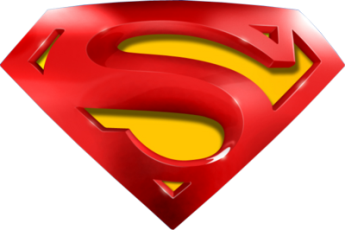 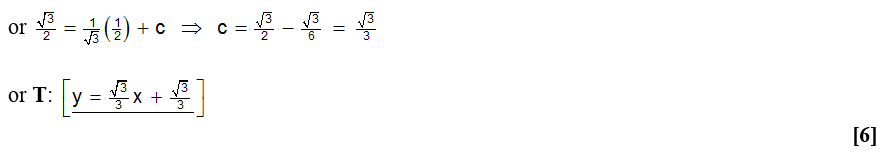 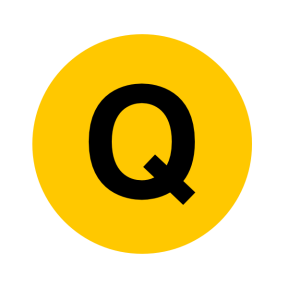 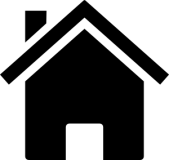 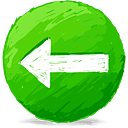 June 2006
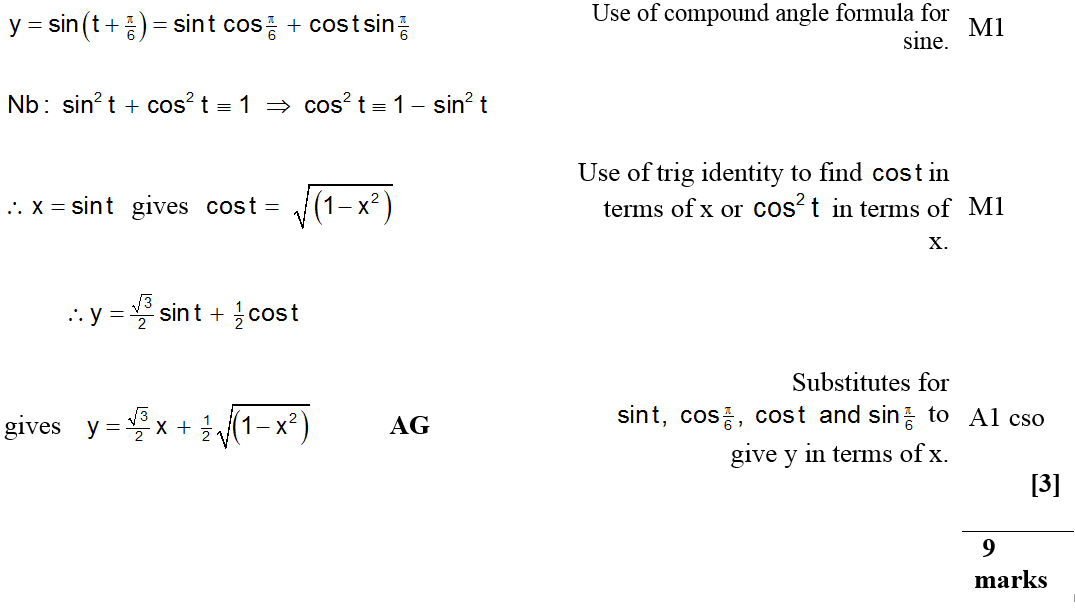 B
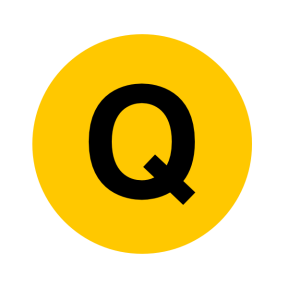 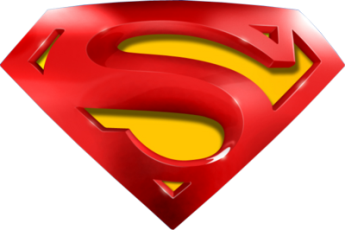 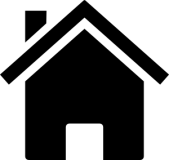 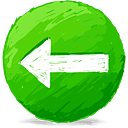 June 2006
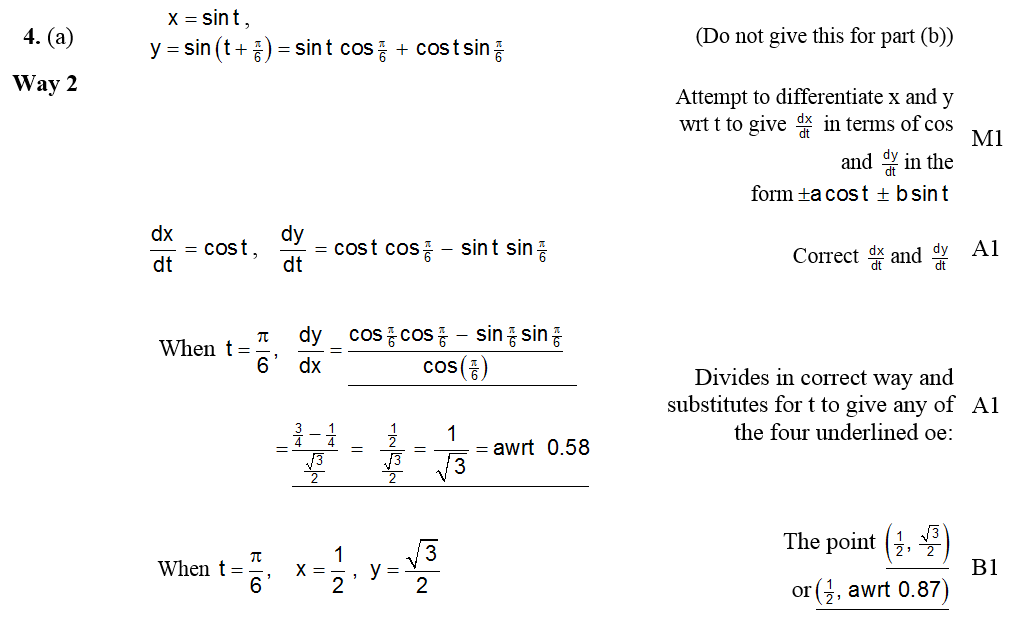 A Alternative (i)
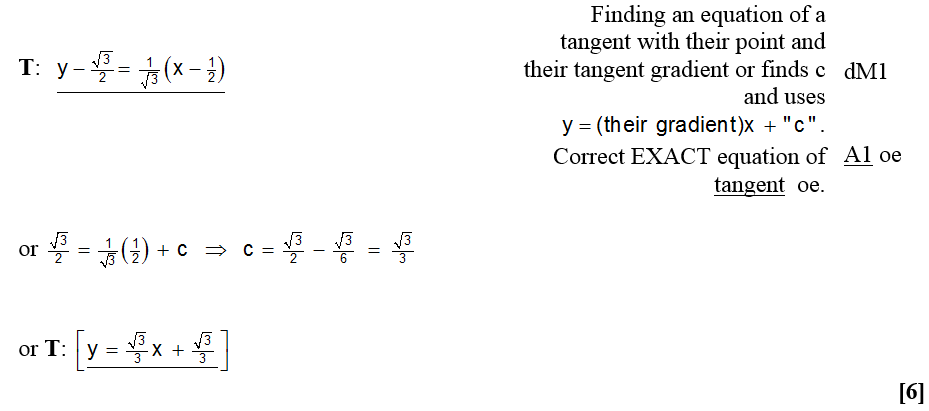 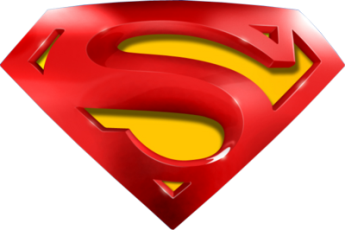 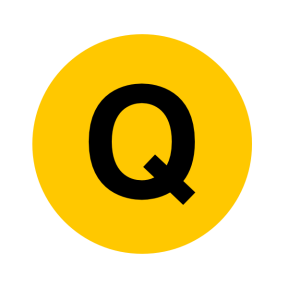 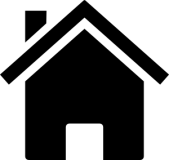 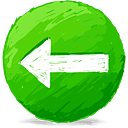 June 2006
Alternative A (ii)
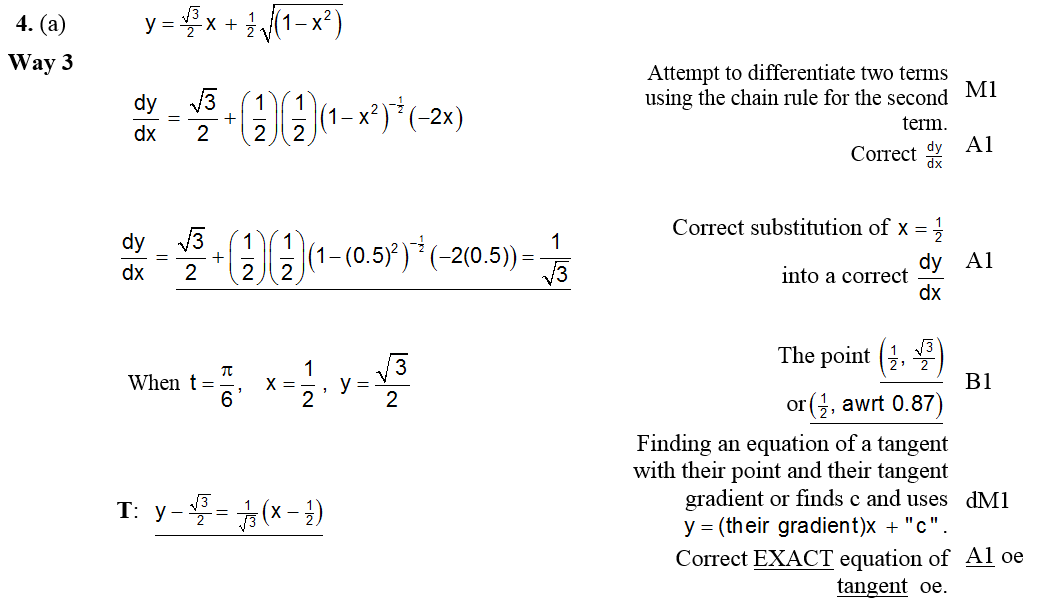 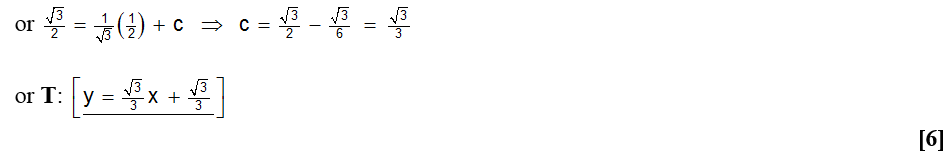 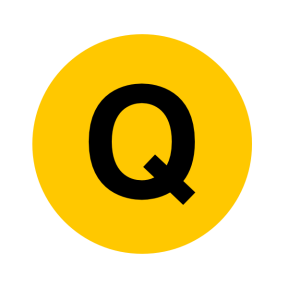 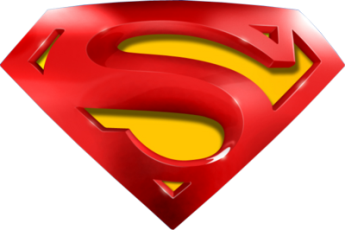 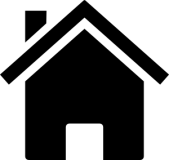 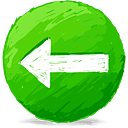 June 2006
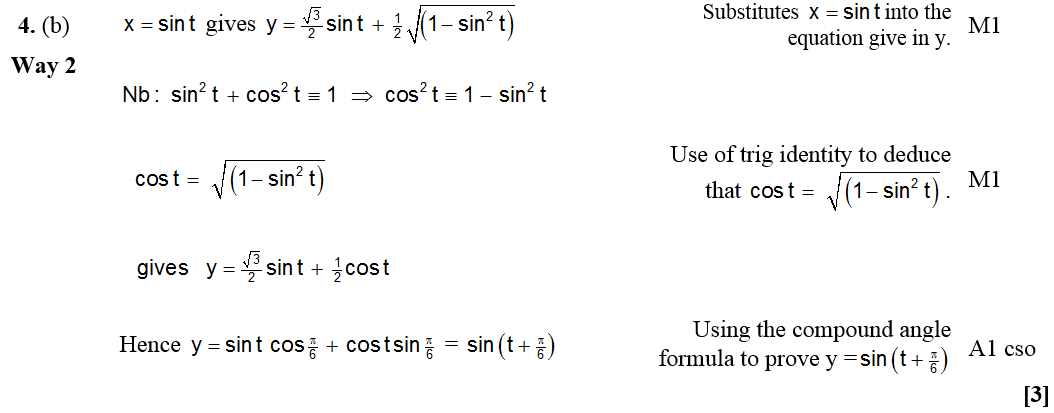 Alternative B
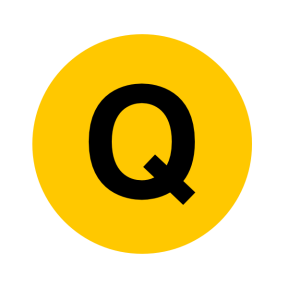 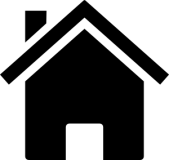 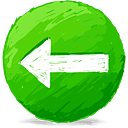 June 2006
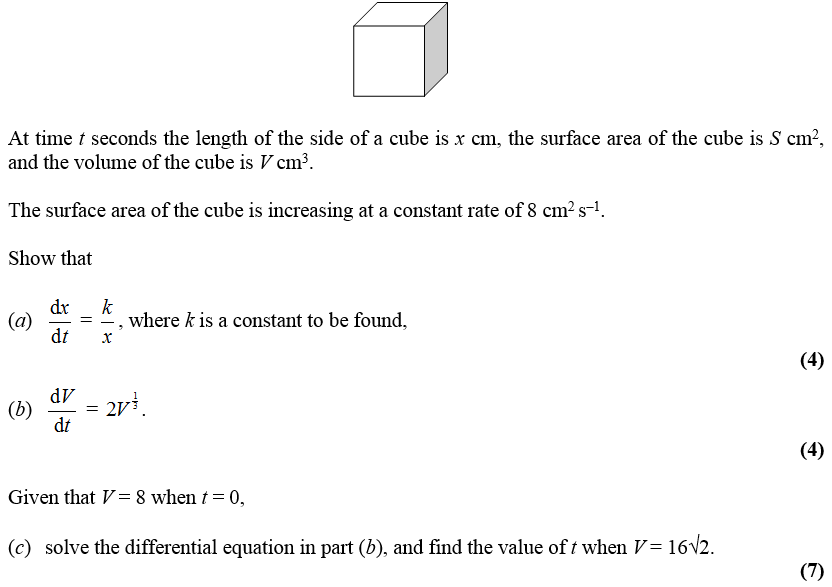 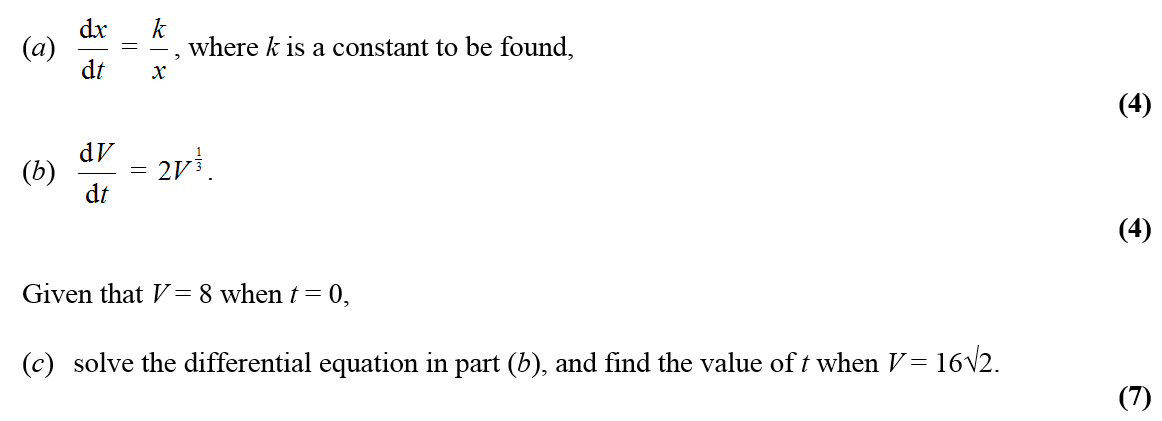 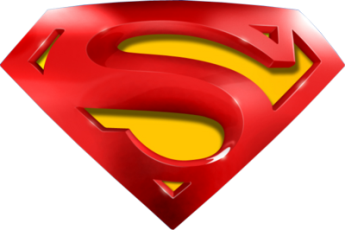 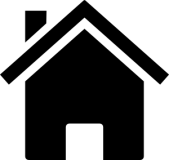 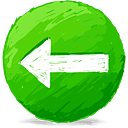 June 2006
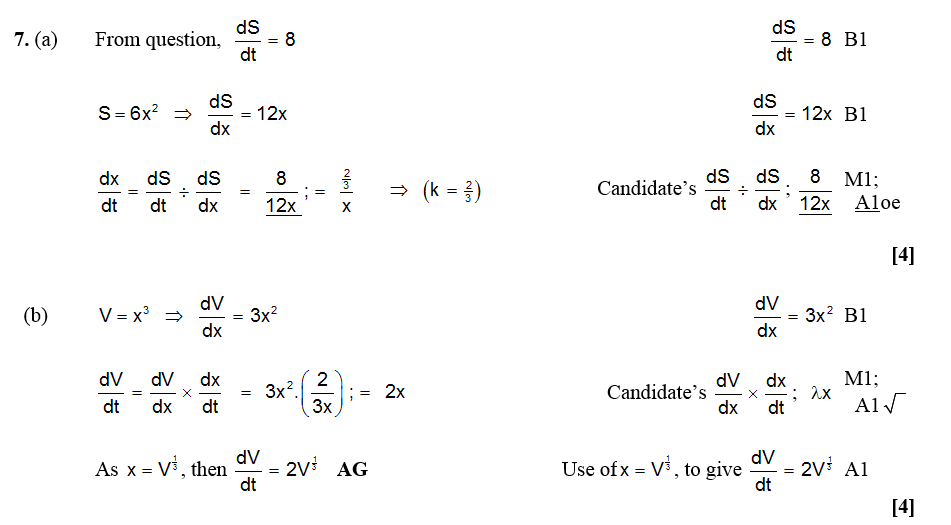 A
B (i)
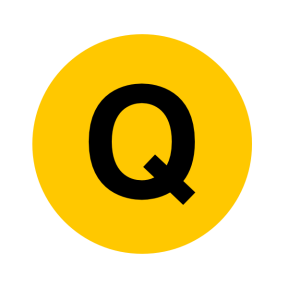 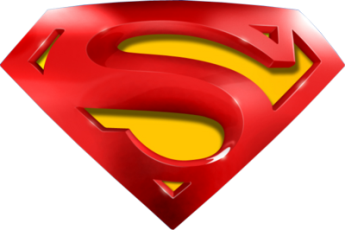 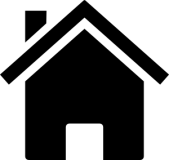 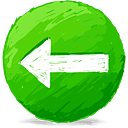 June 2006
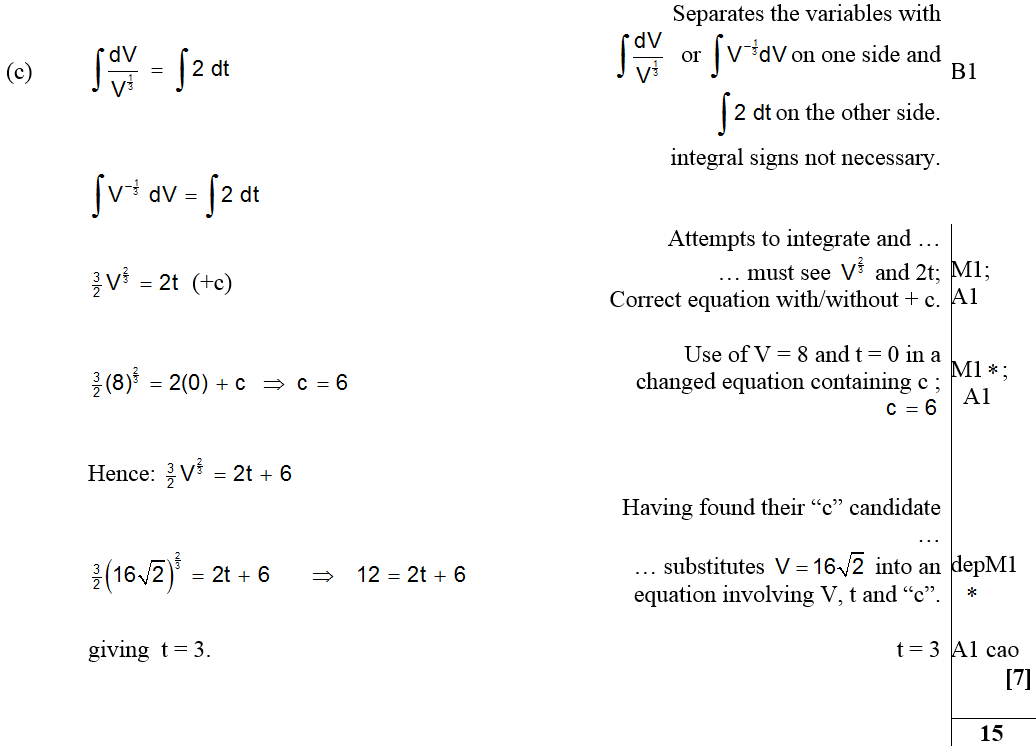 C
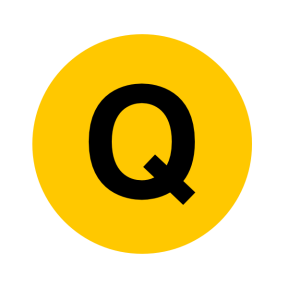 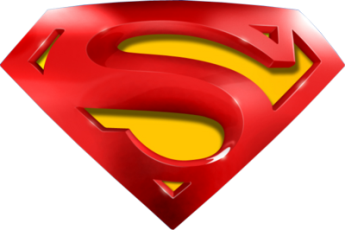 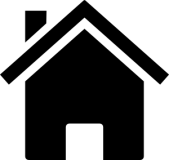 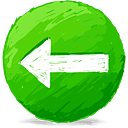 June 2006
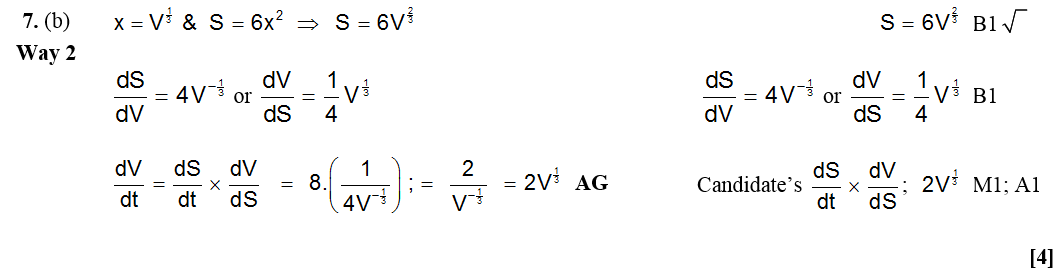 B Alternative (i)
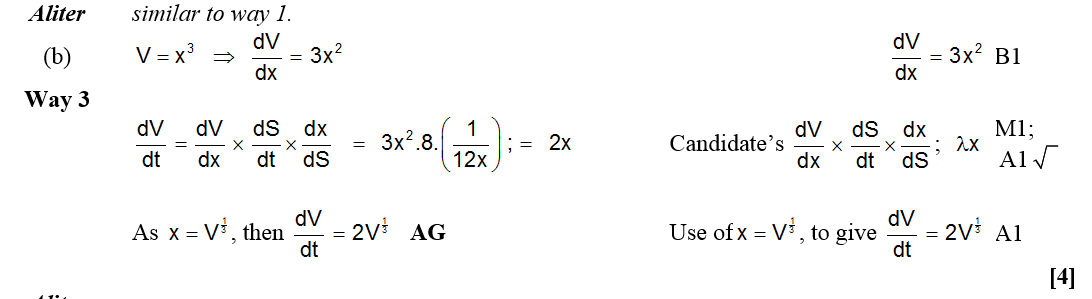 B Alternative (ii)
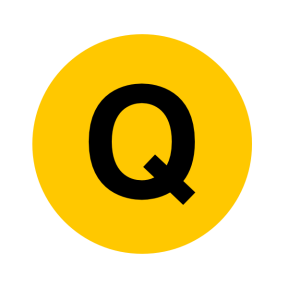 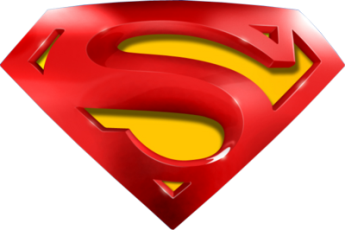 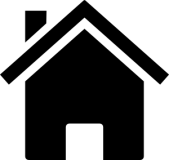 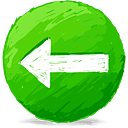 June 2006
C Alternative (i)
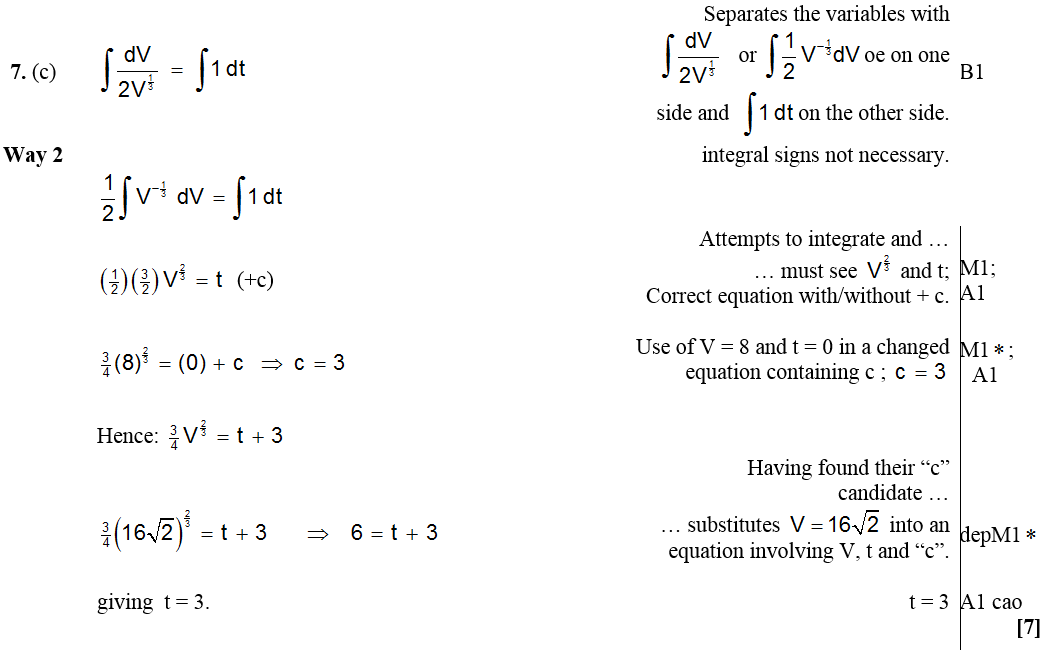 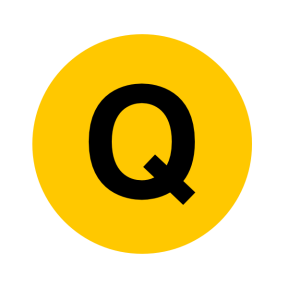 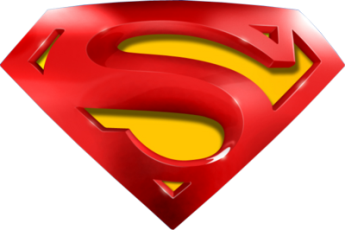 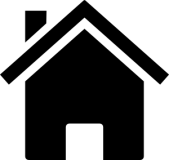 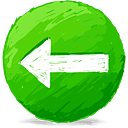 June 2006
C Alternative (ii)
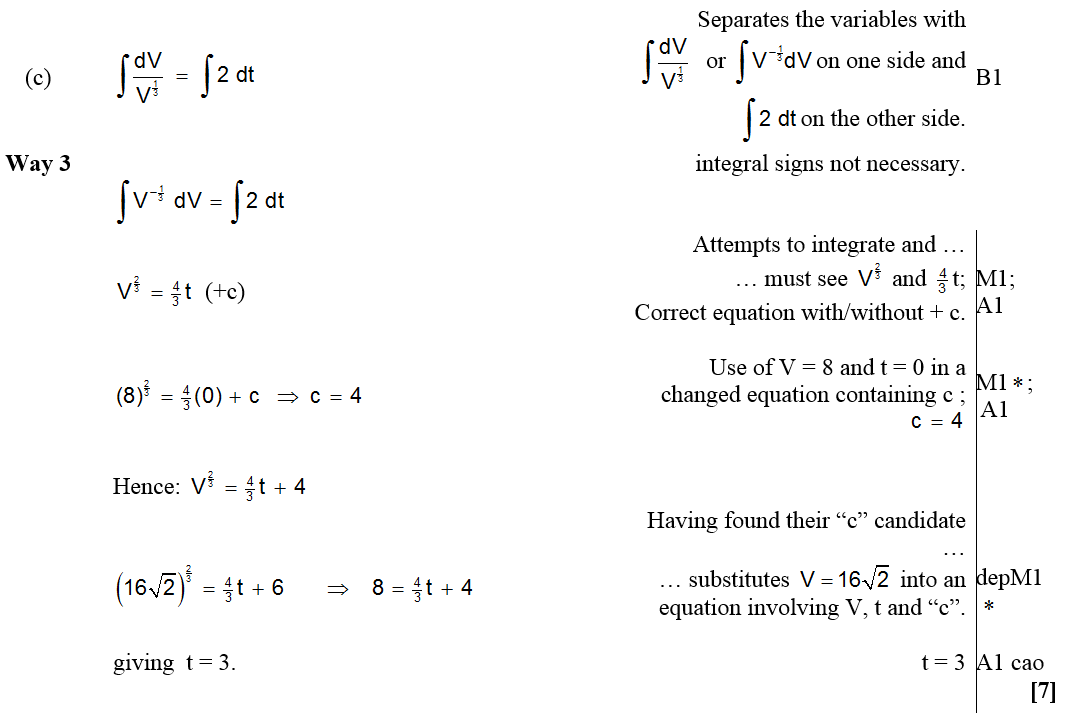 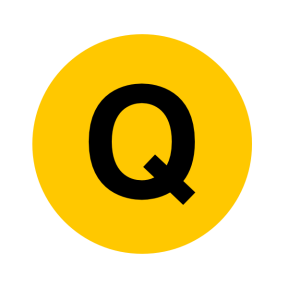 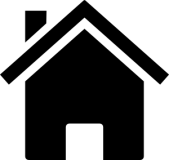 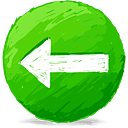 Jan 2007
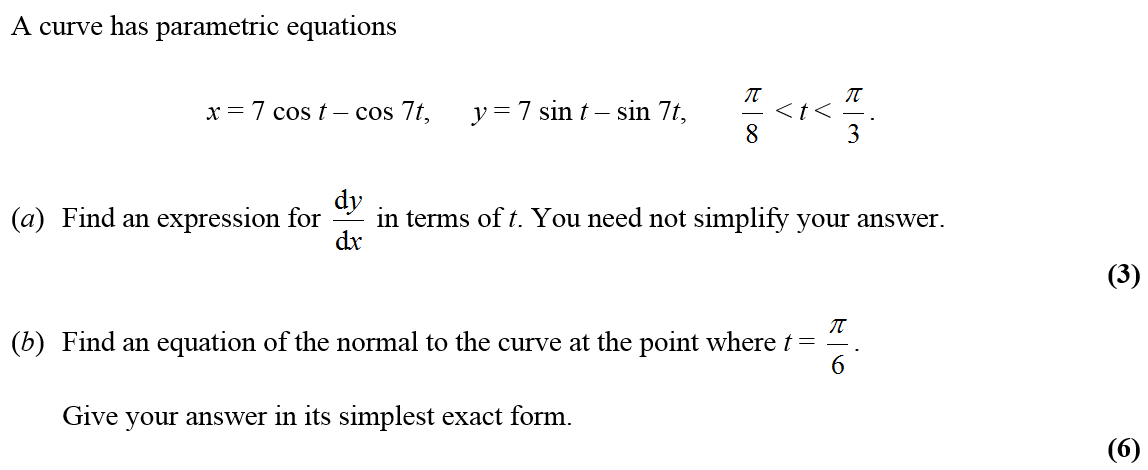 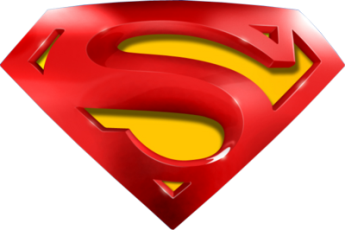 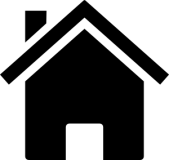 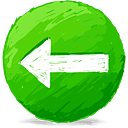 Jan 2007
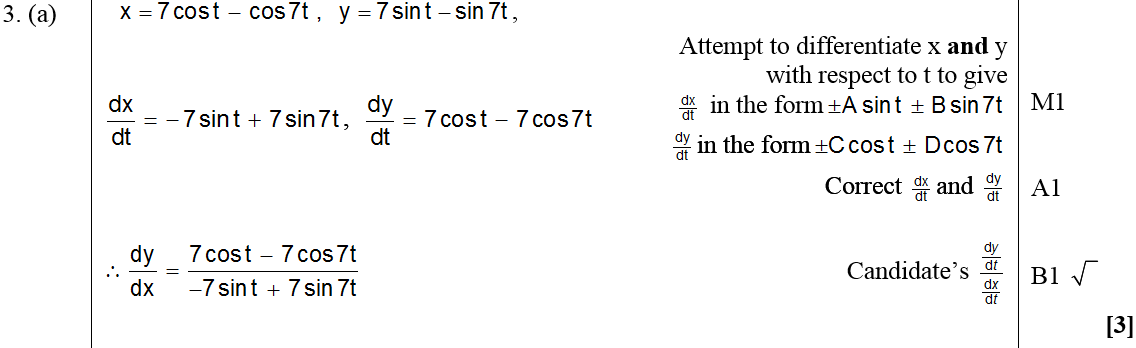 A
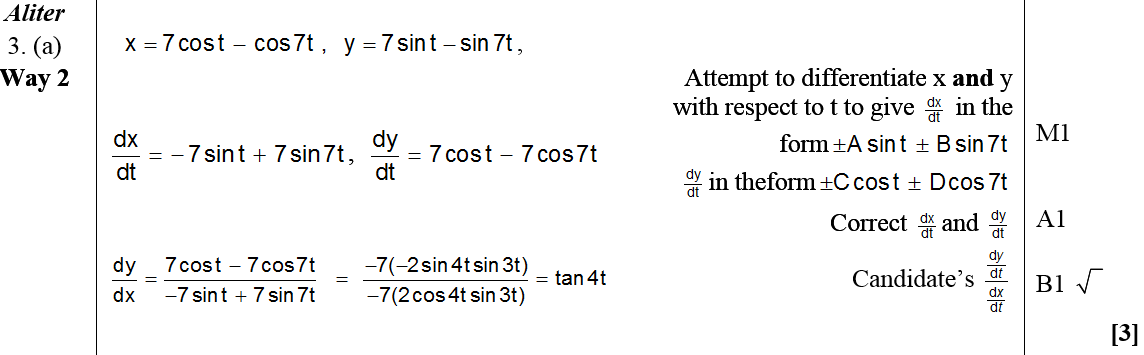 Alternative A
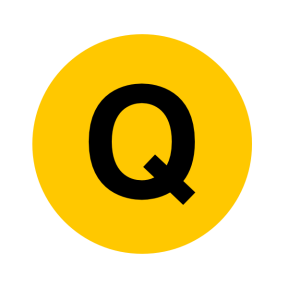 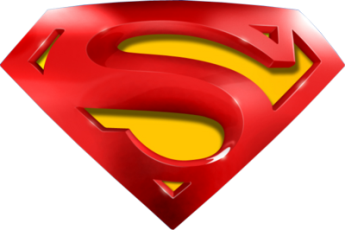 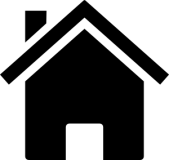 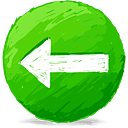 Jan 2007
B
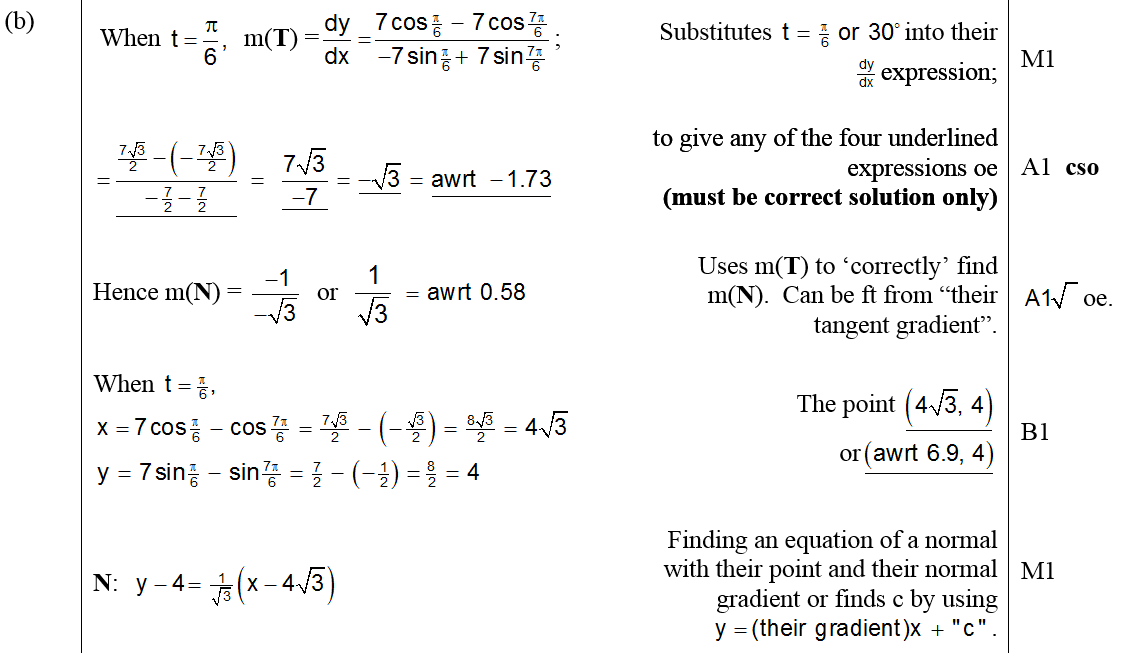 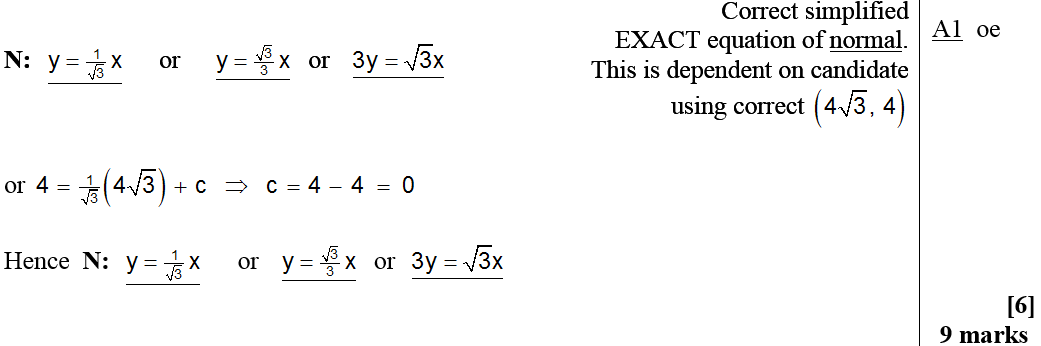 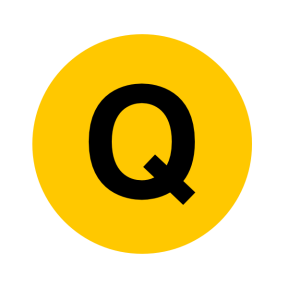 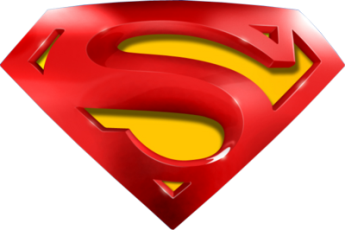 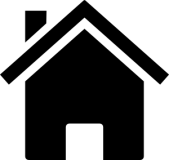 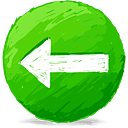 Jan 2007
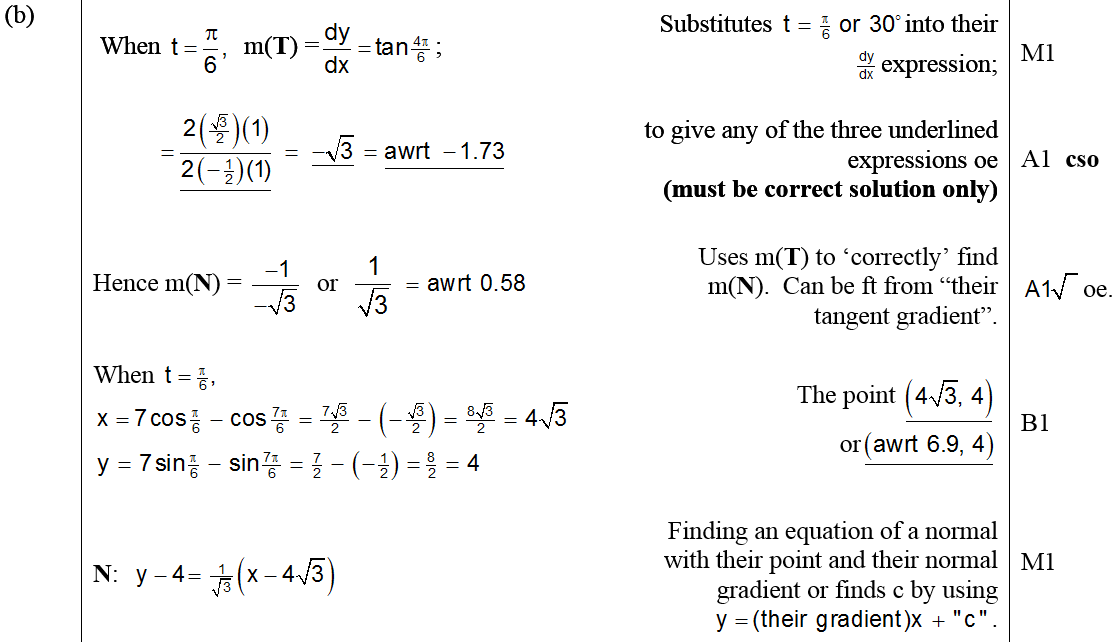 Alternative B
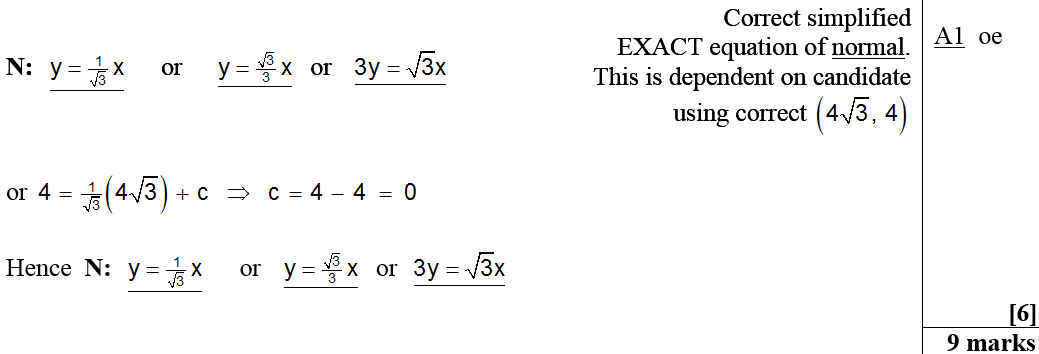 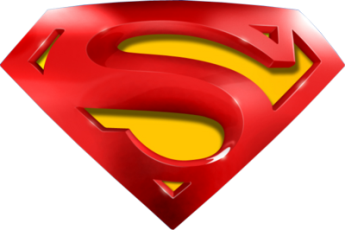 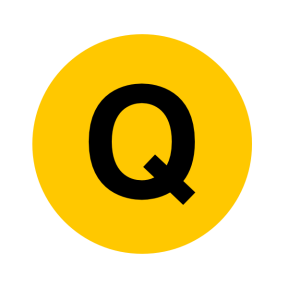 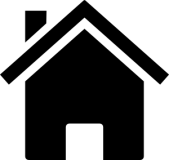 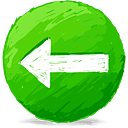 Jan 2007
Beware
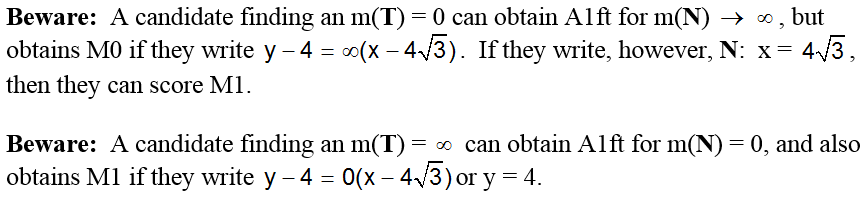 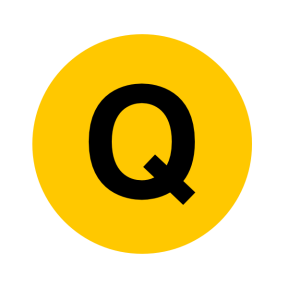 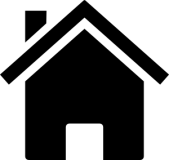 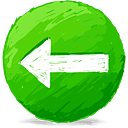 Jan 2007
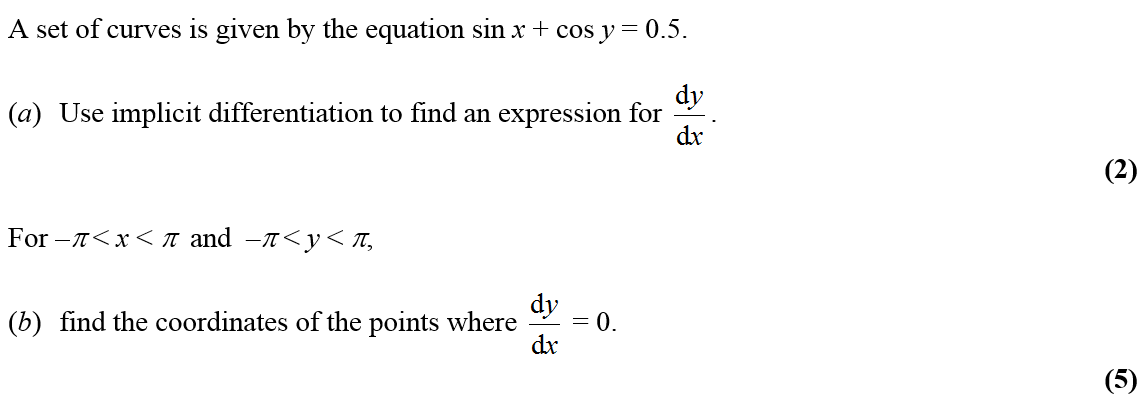 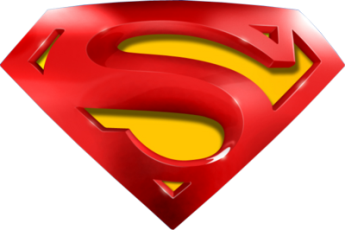 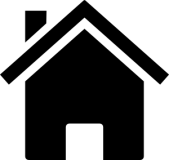 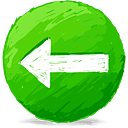 Jan 2007
A
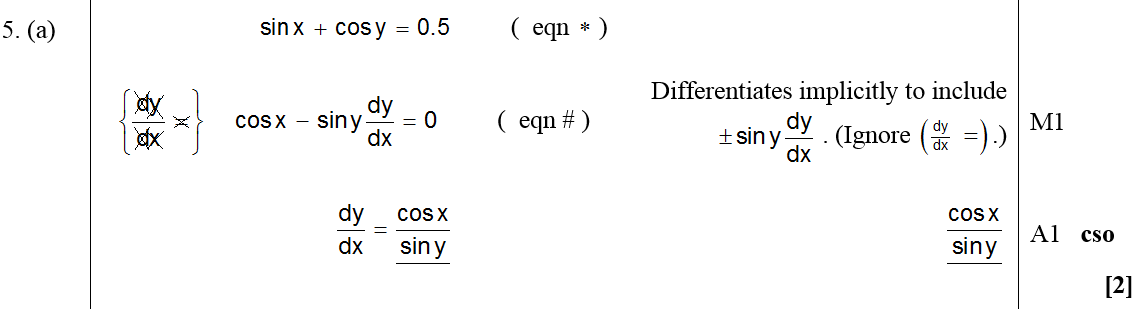 B
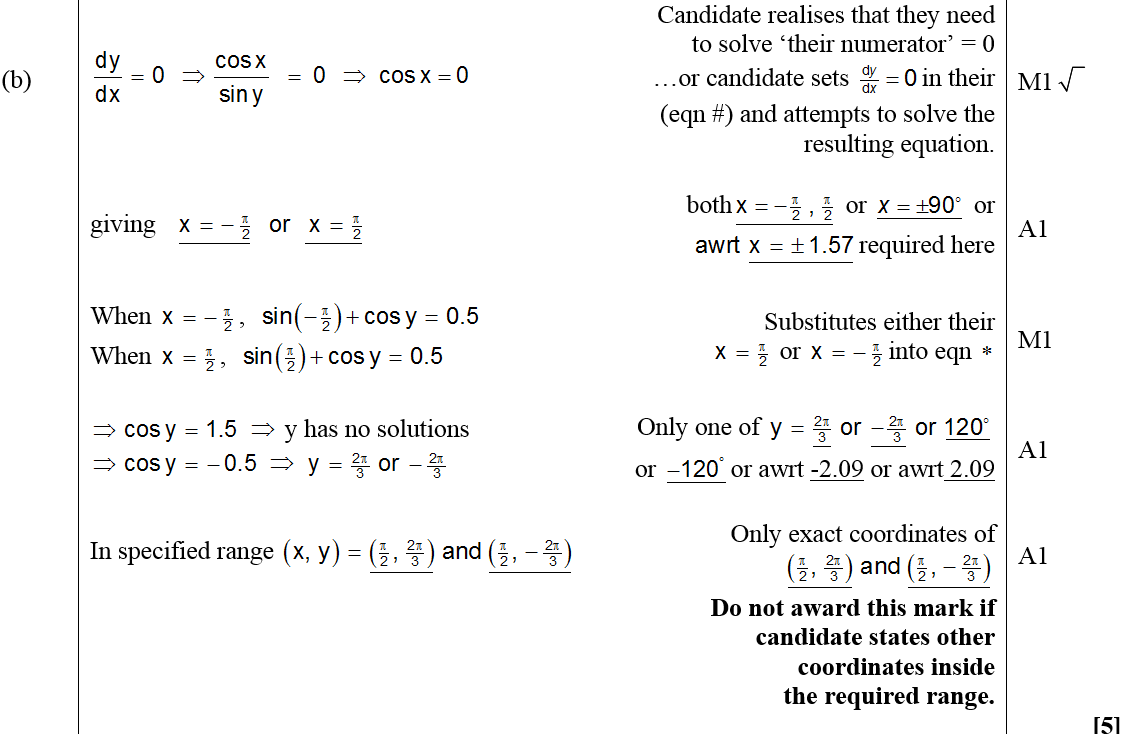 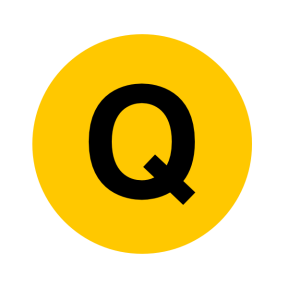 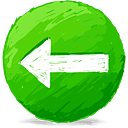 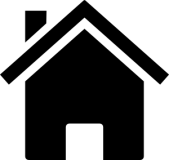 Jan 2007
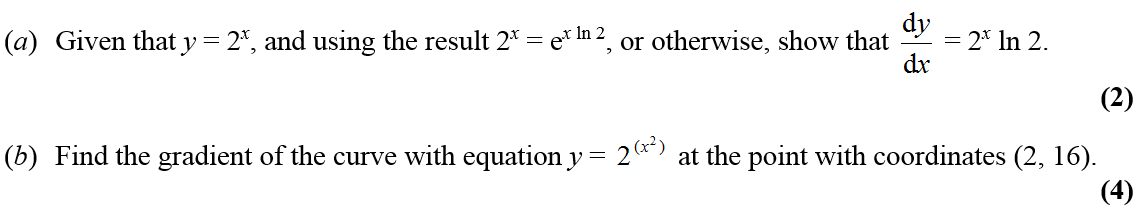 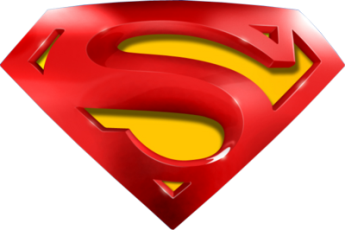 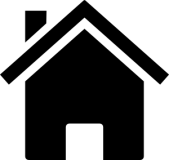 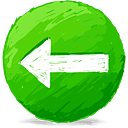 Jan 2007
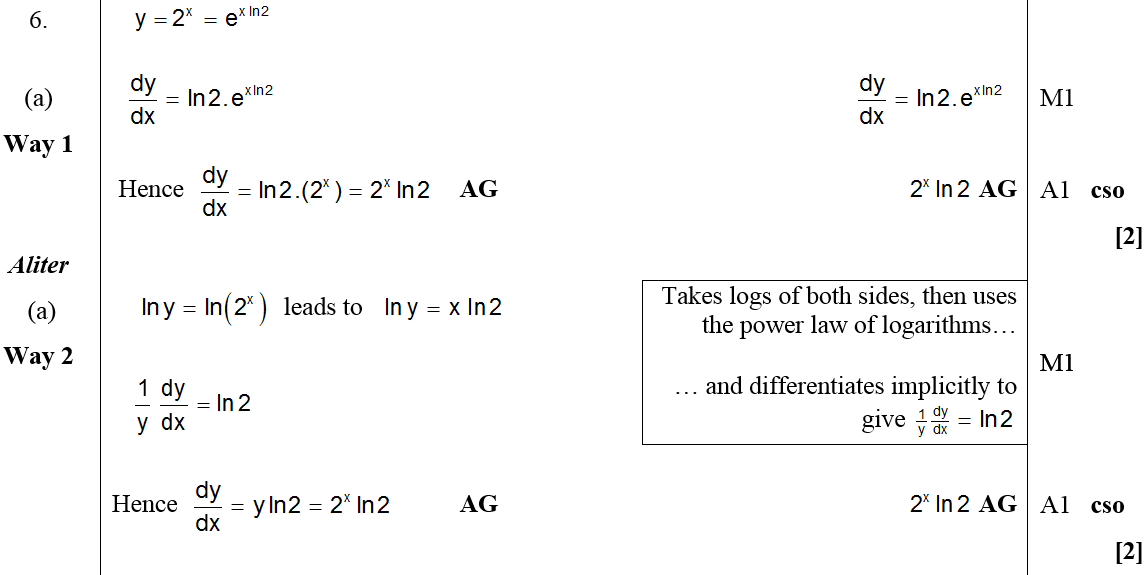 A
Alternative A
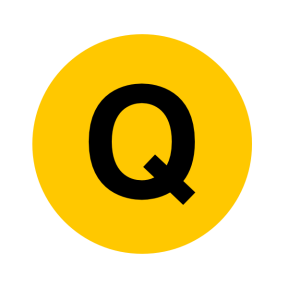 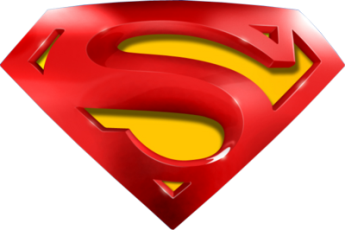 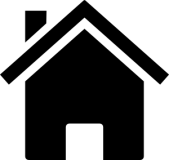 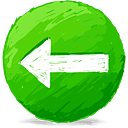 Jan 2007
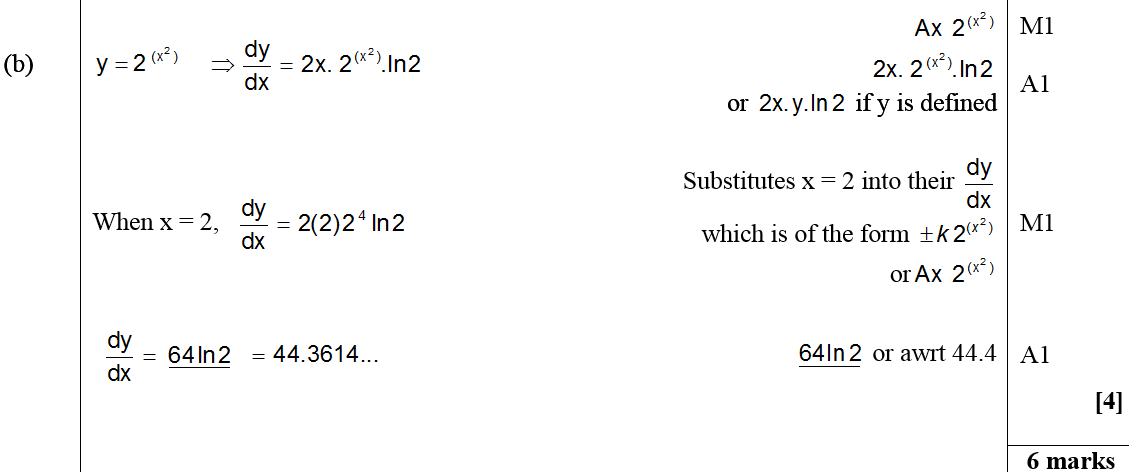 B
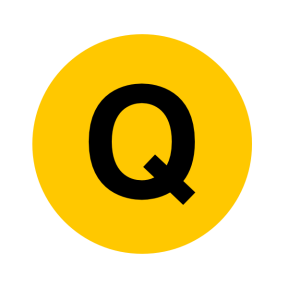 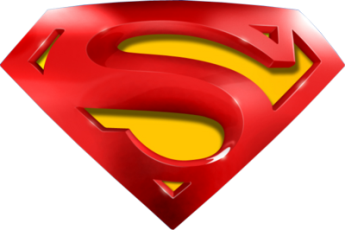 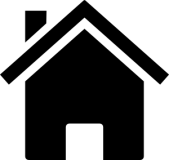 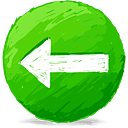 Jan 2007
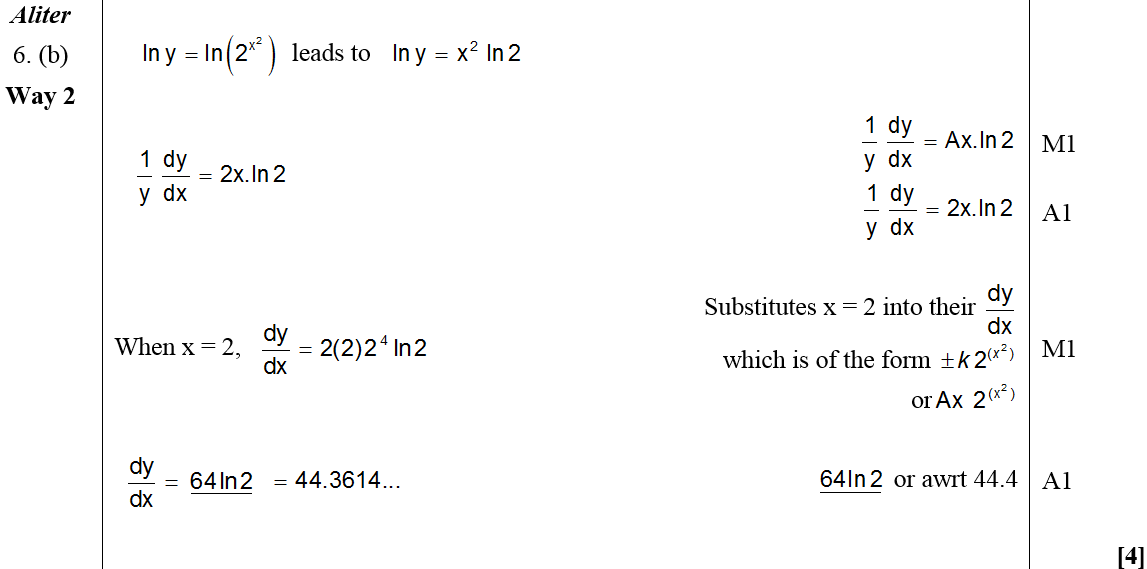 Alternative B
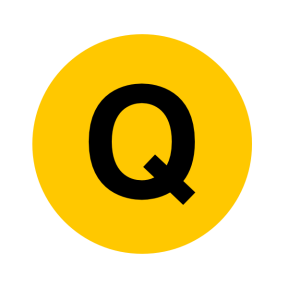 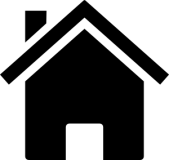 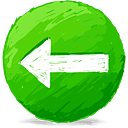 June 2007
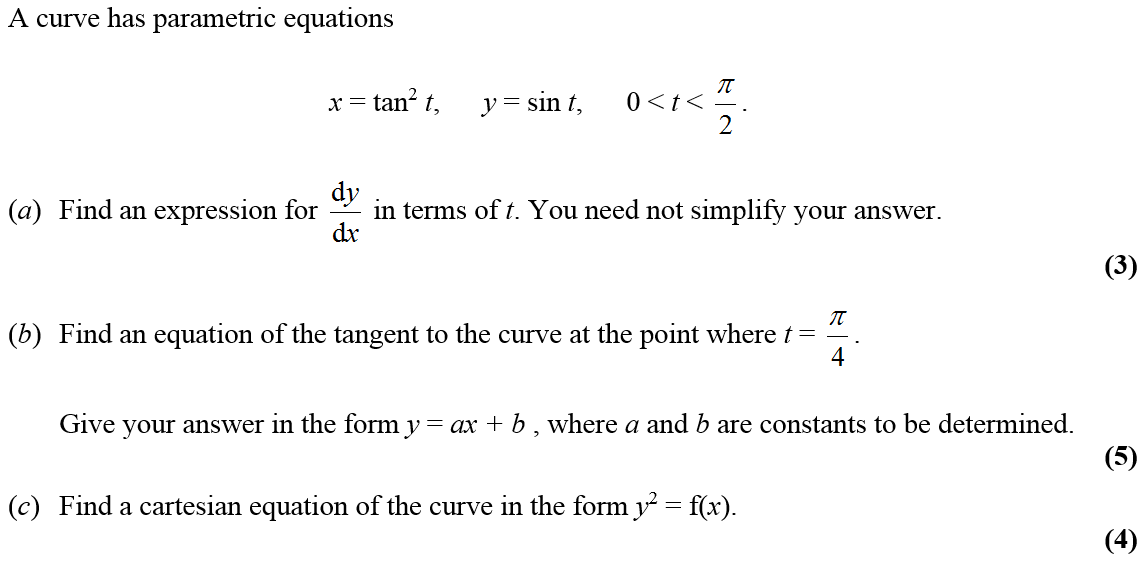 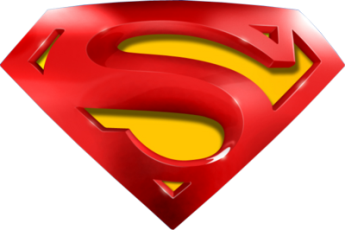 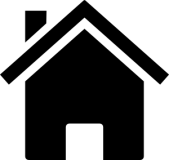 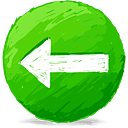 June 2007
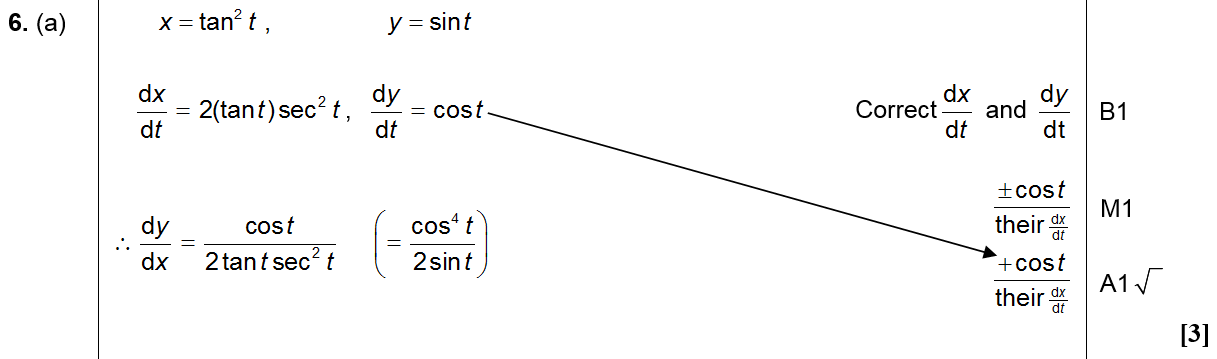 A
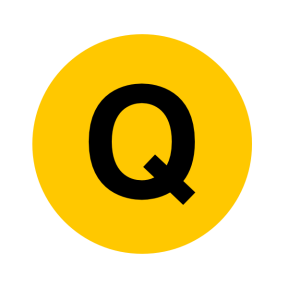 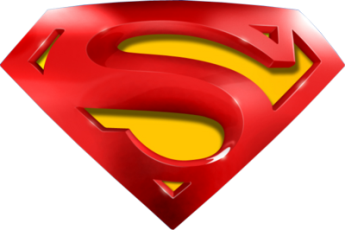 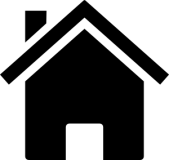 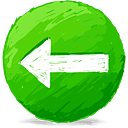 June 2007
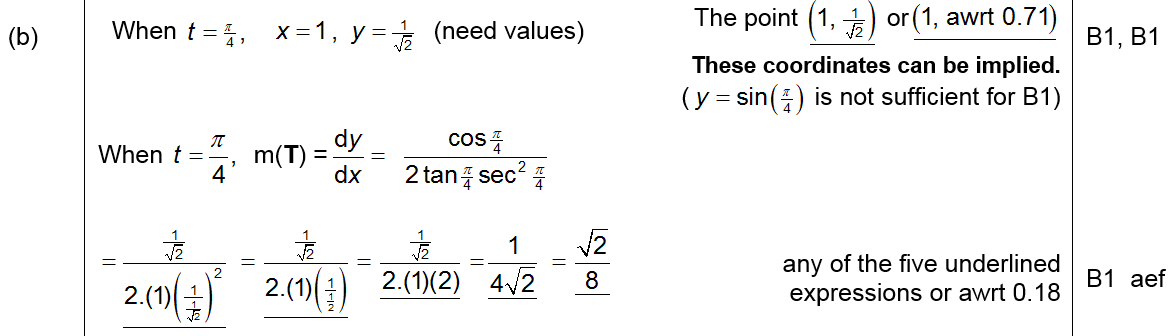 B
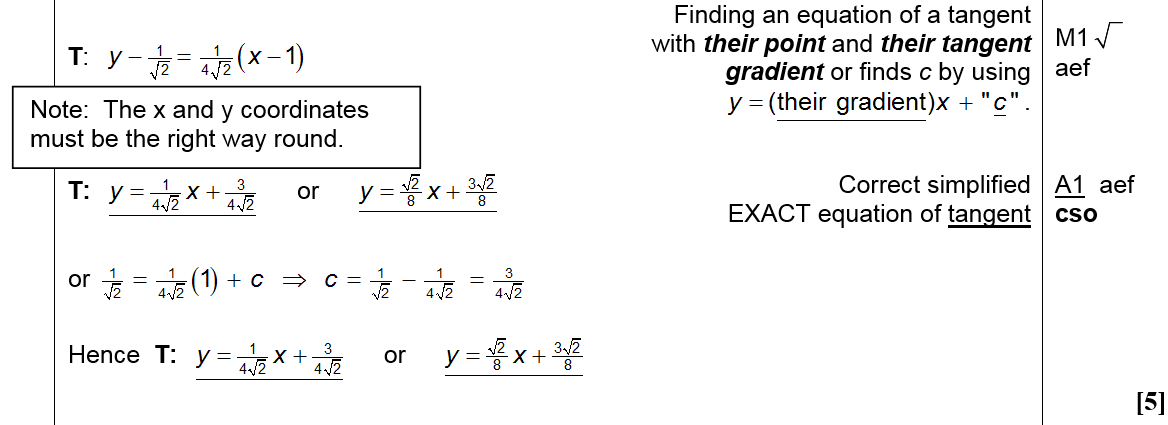 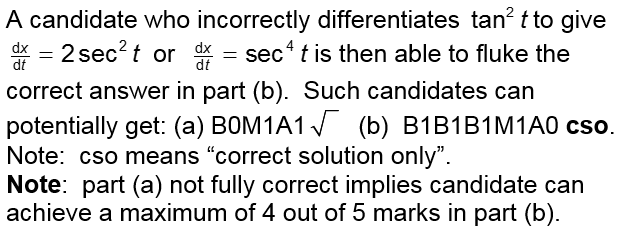 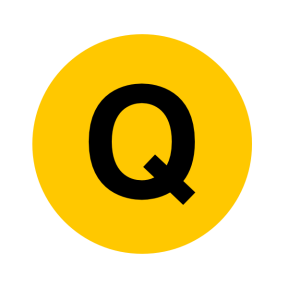 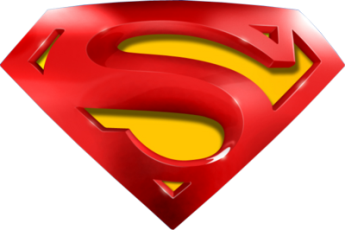 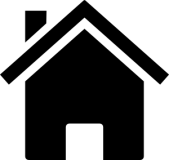 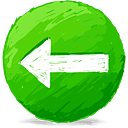 June 2007
C (Method 1)
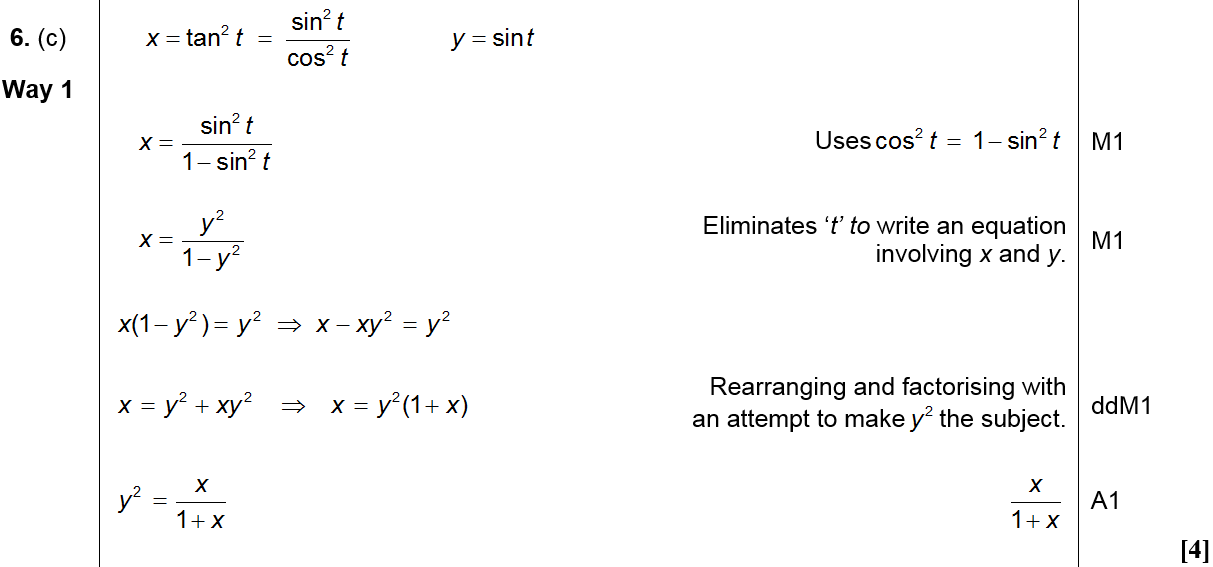 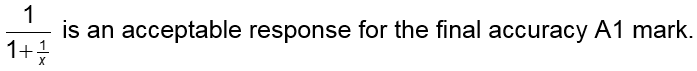 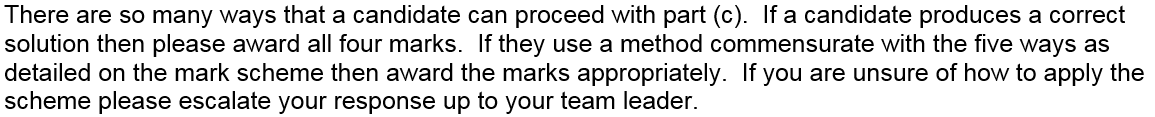 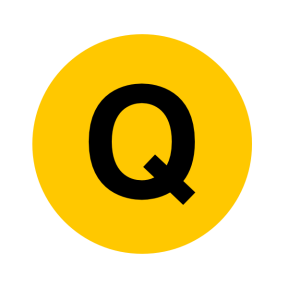 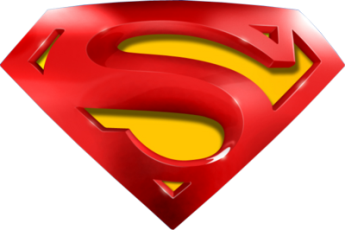 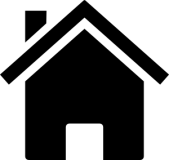 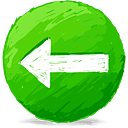 June 2007
C (Method 2)
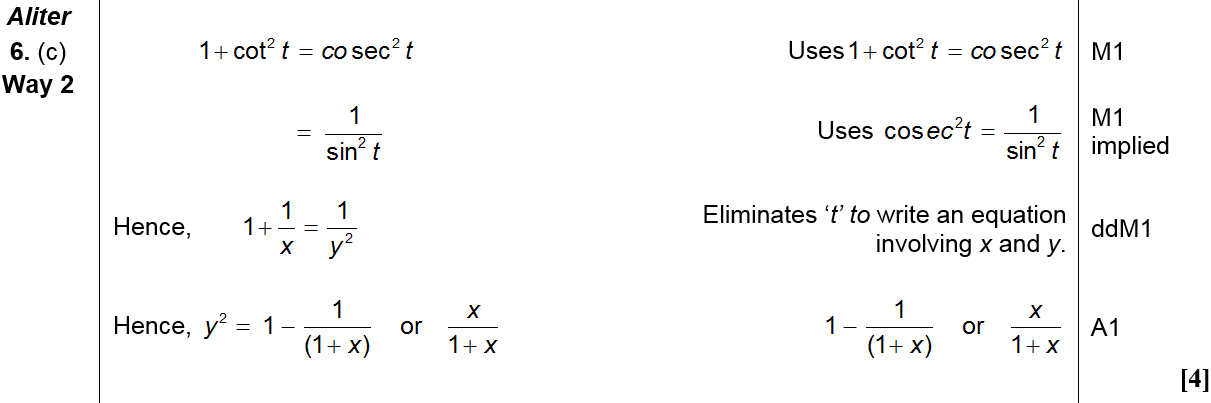 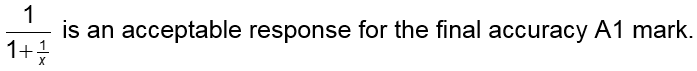 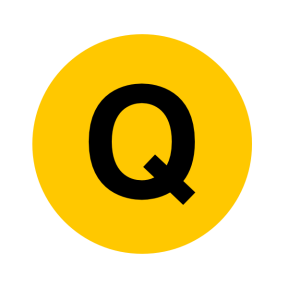 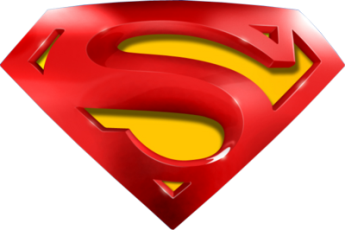 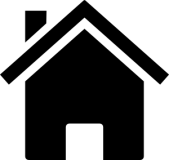 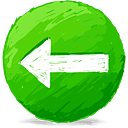 June 2007
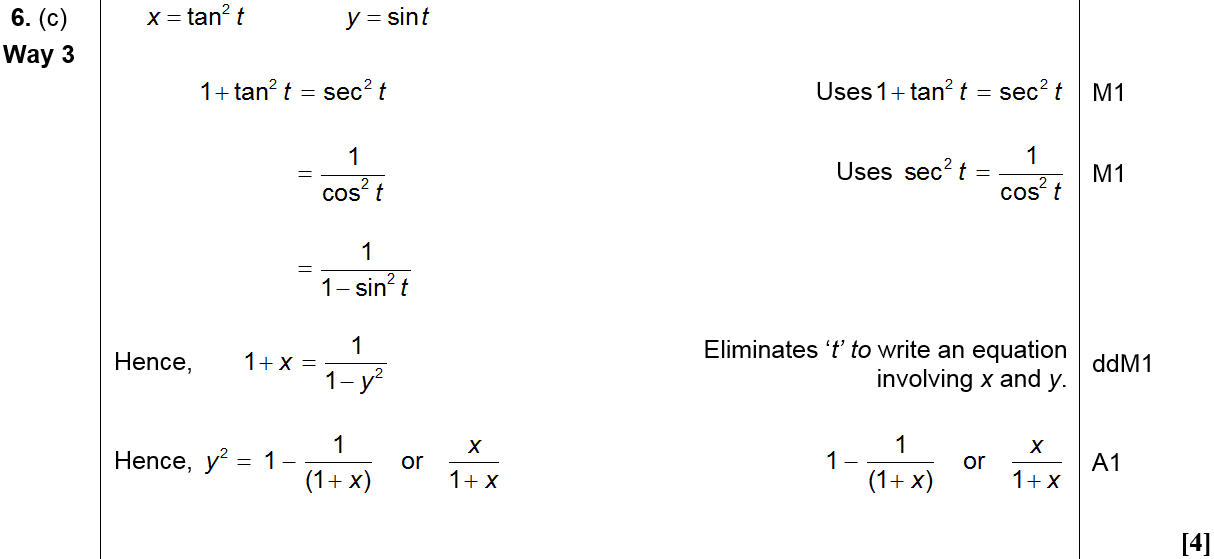 C (Method 3)
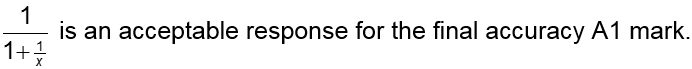 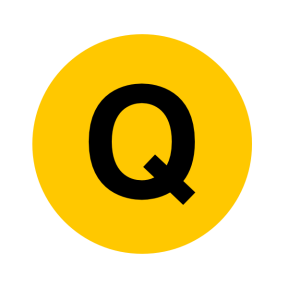 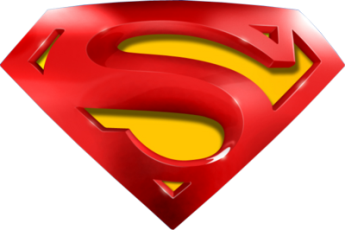 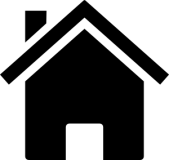 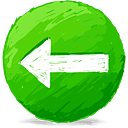 June 2007
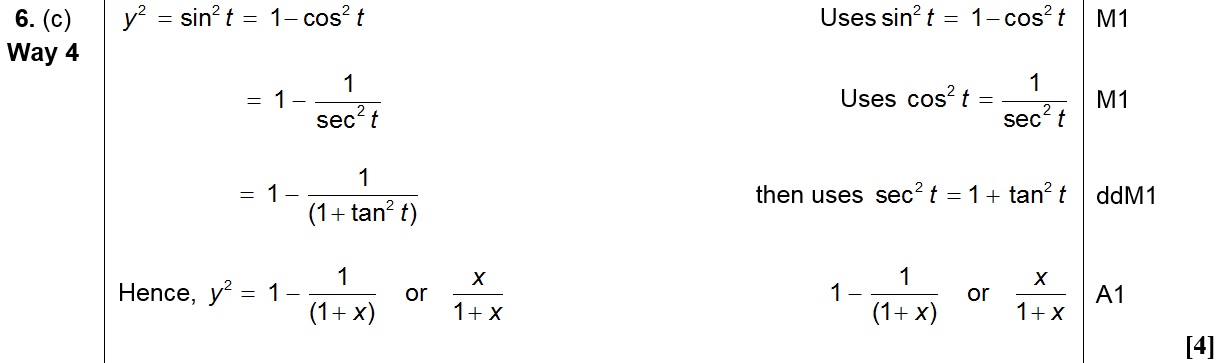 C (Method 4)
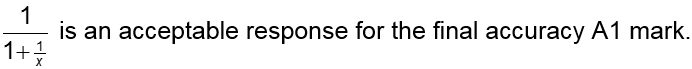 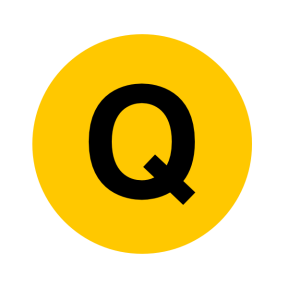 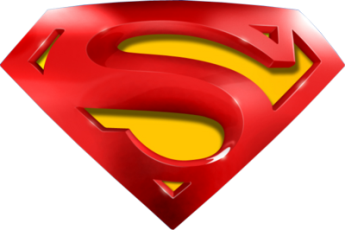 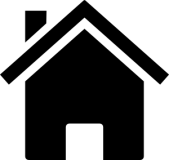 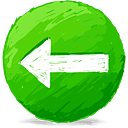 June 2007
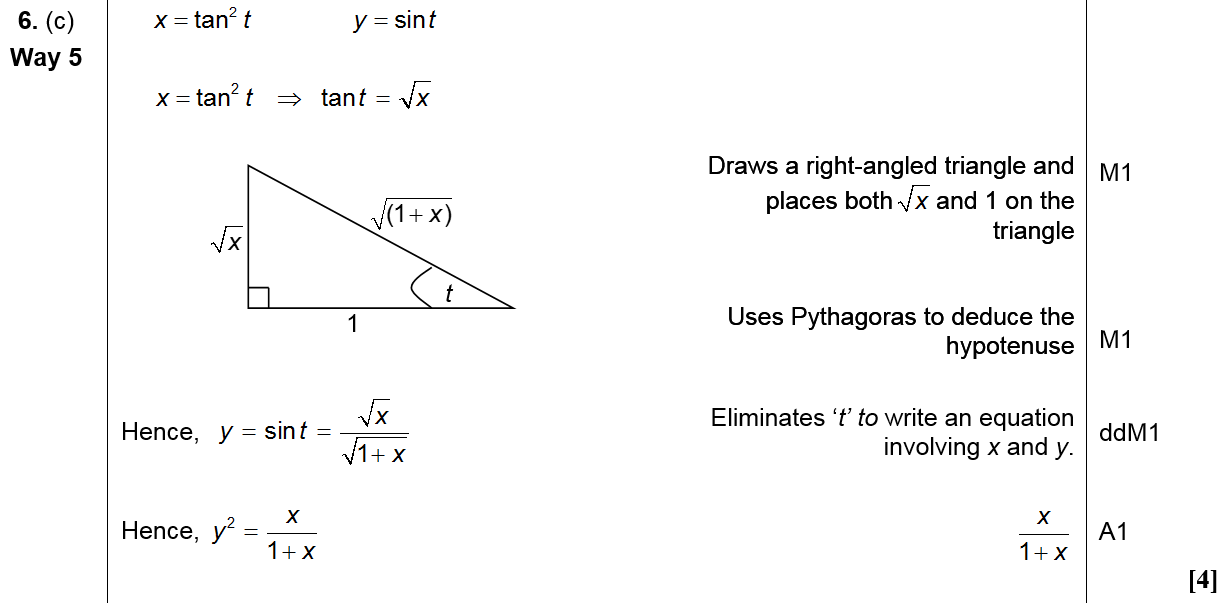 C (Method 5)
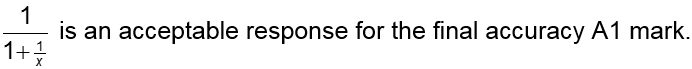 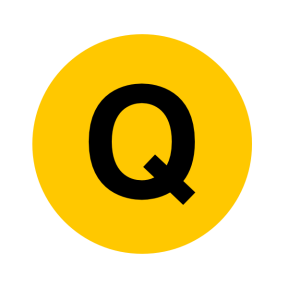 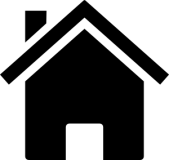 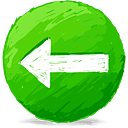 Jan 2008
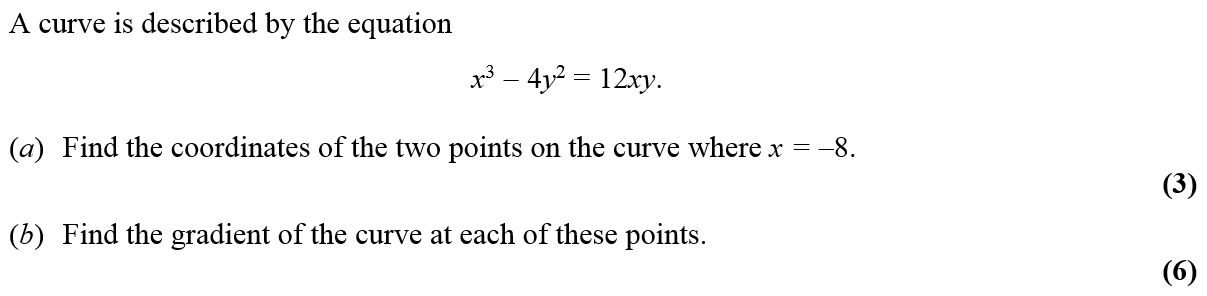 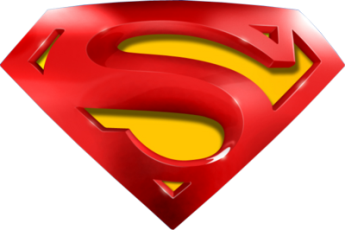 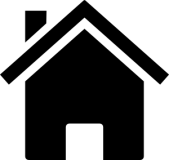 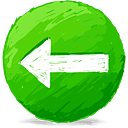 Jan 2008
A
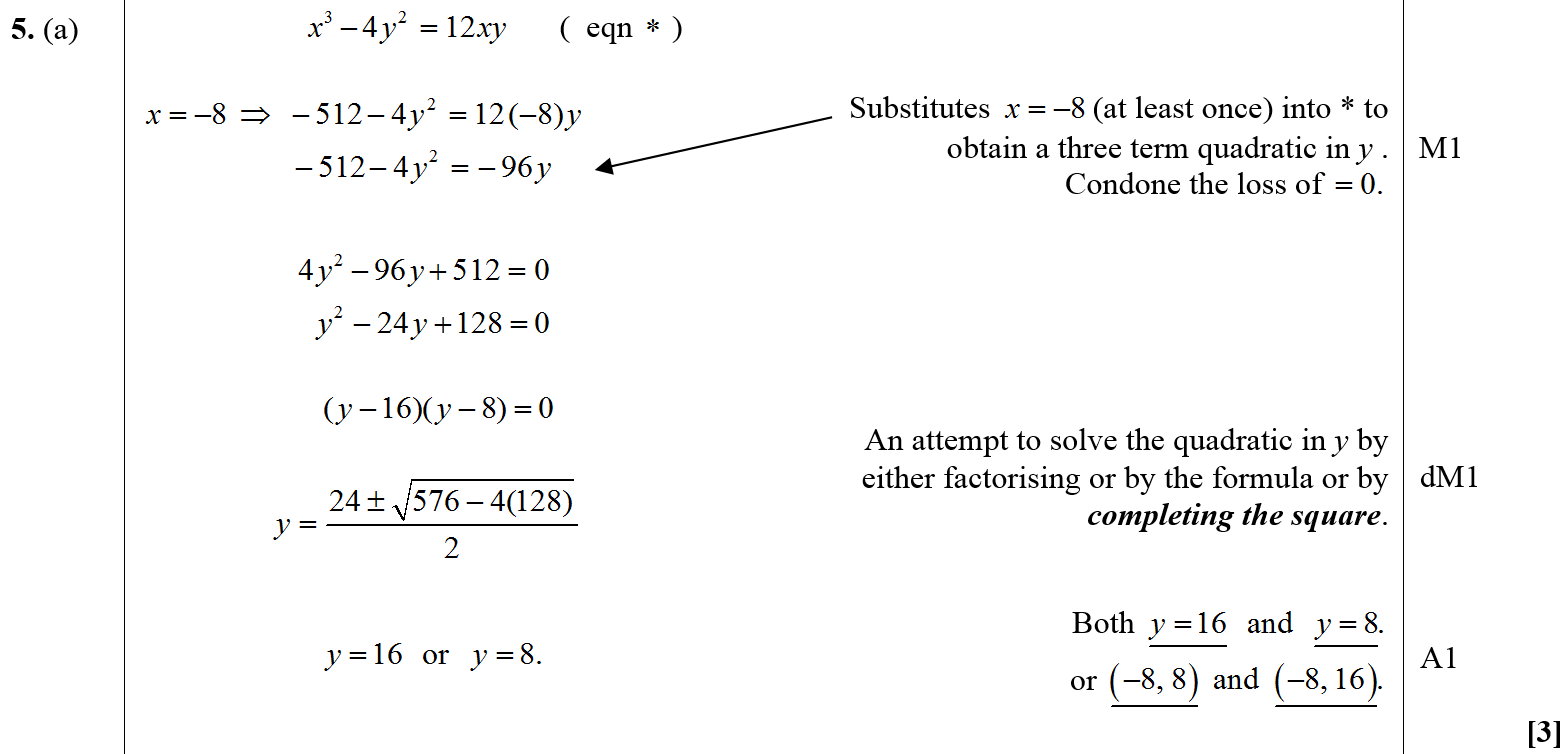 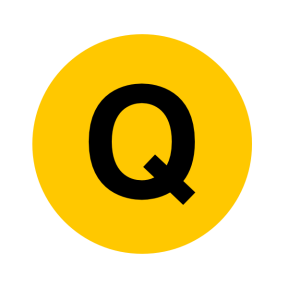 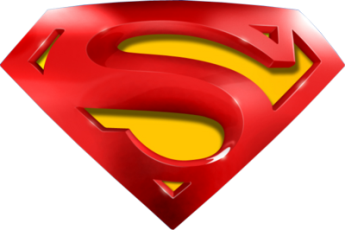 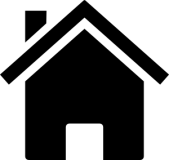 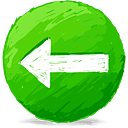 Jan 2008
B
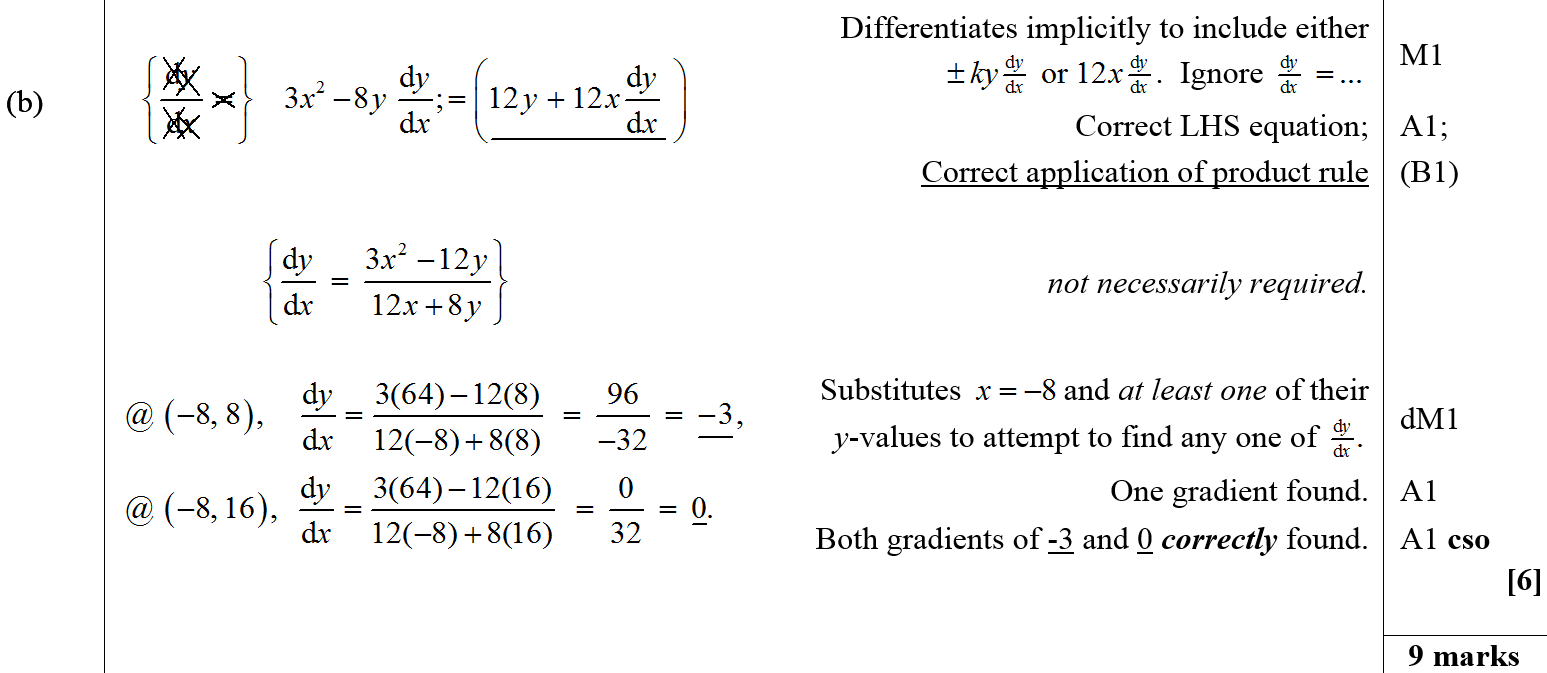 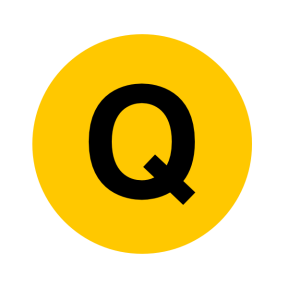 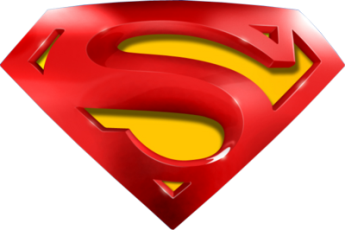 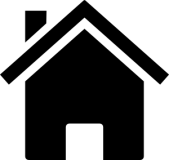 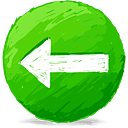 Jan 2008
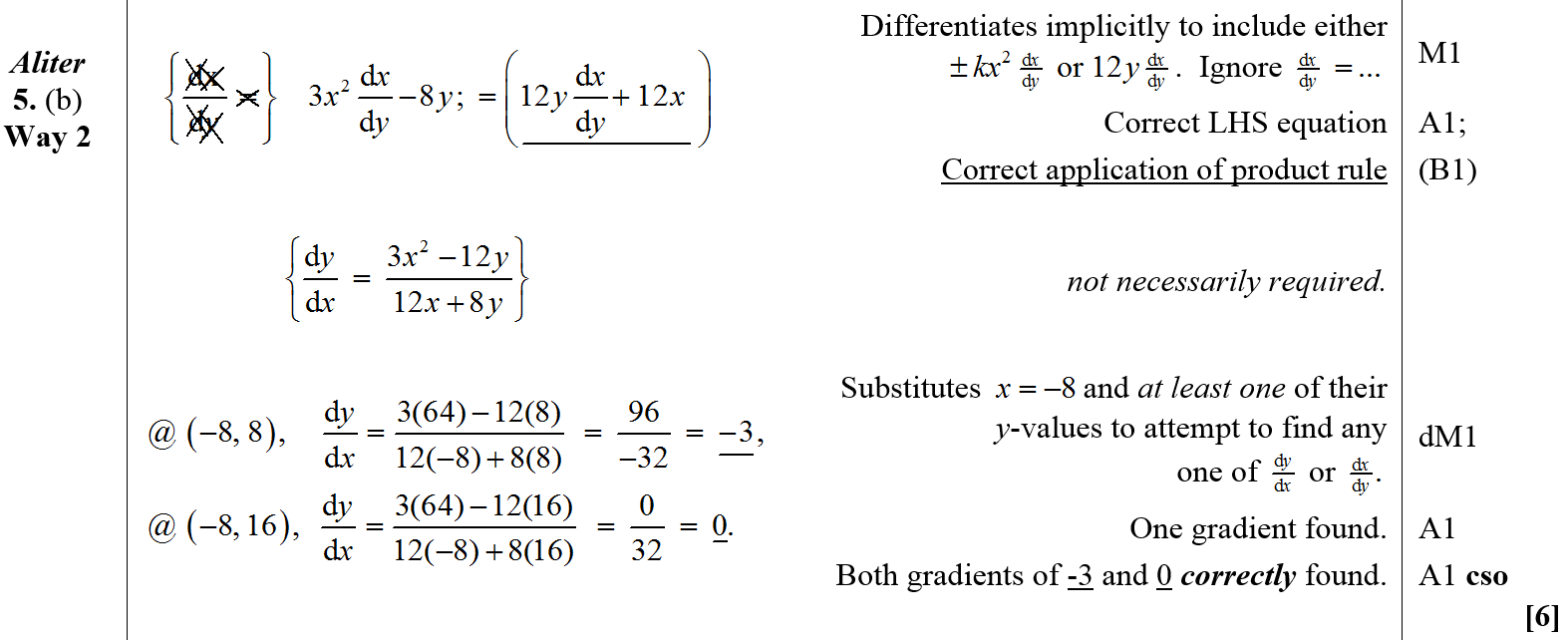 B Alternative (i)
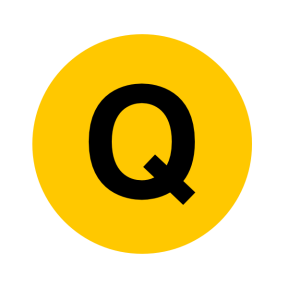 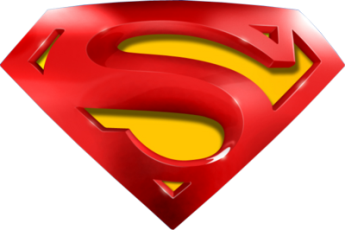 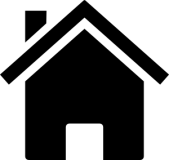 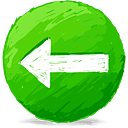 Jan 2008
B Alternative (ii)
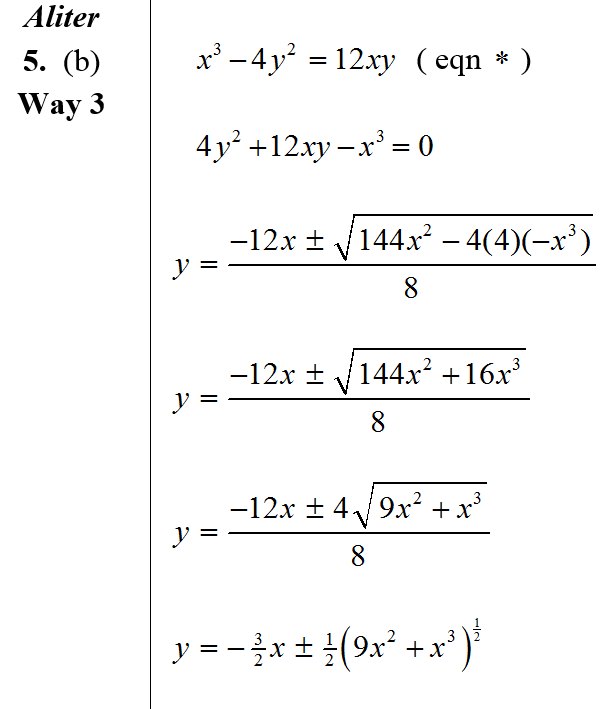 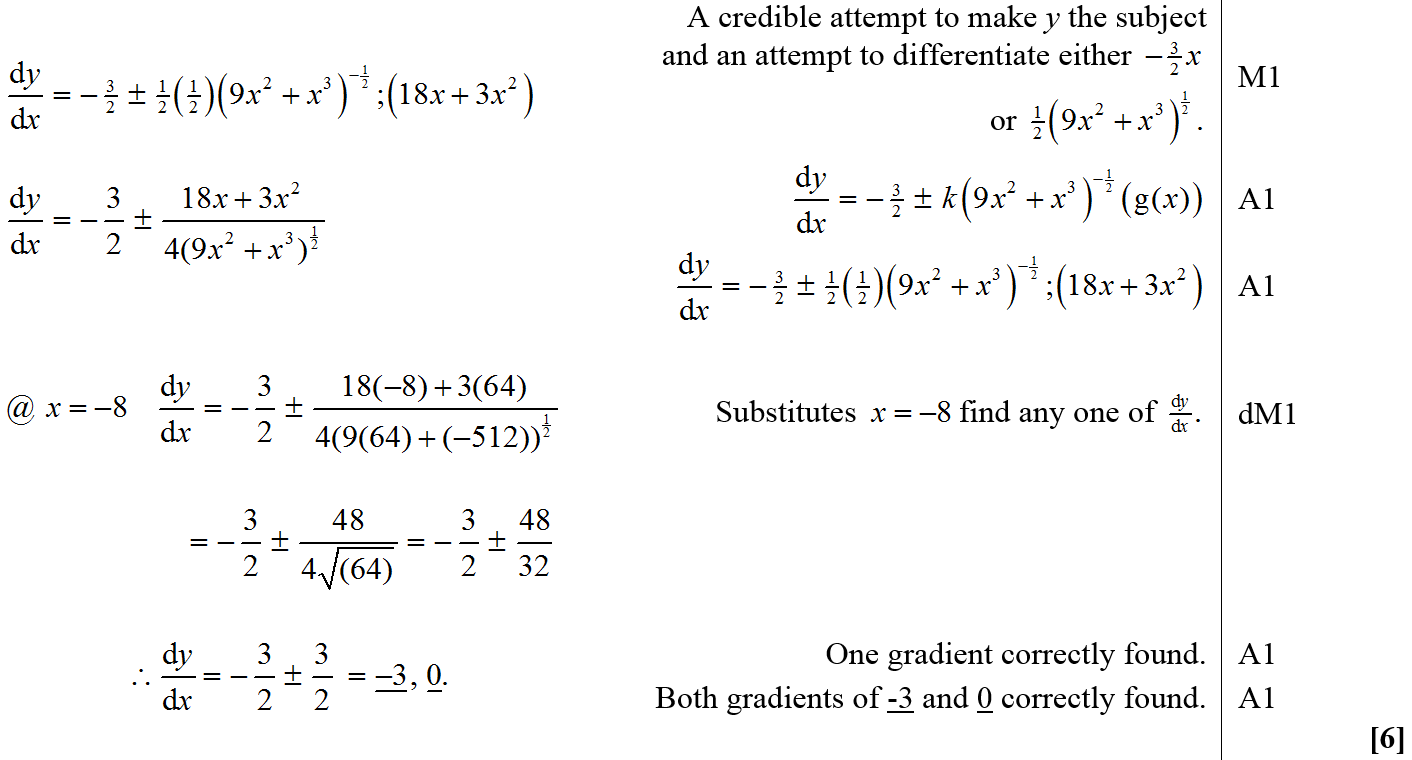 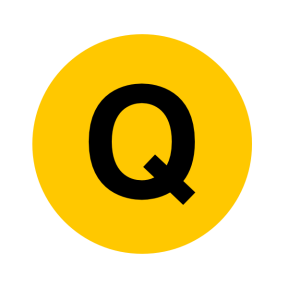 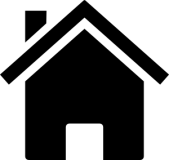 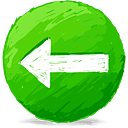 Jan 2008
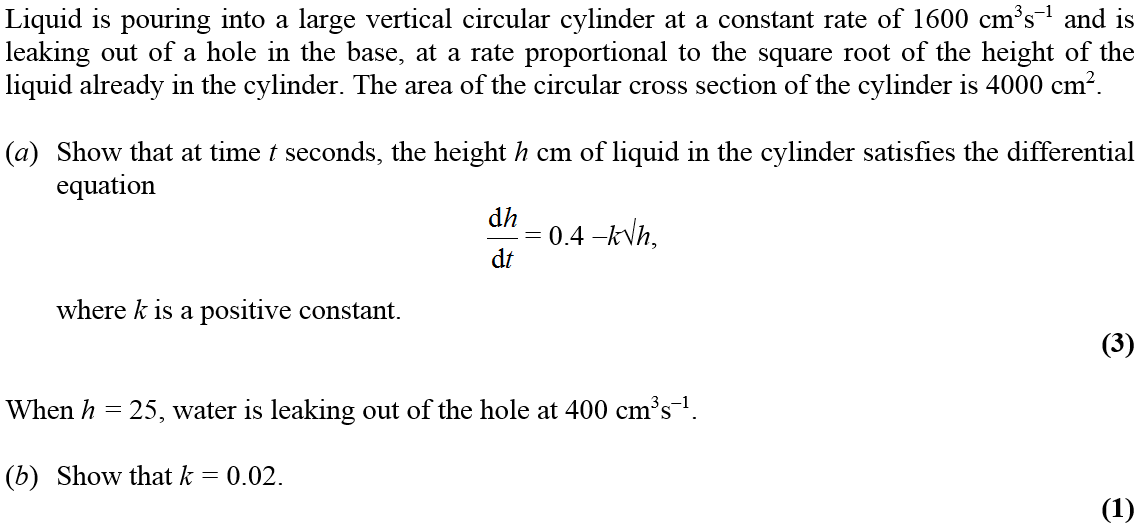 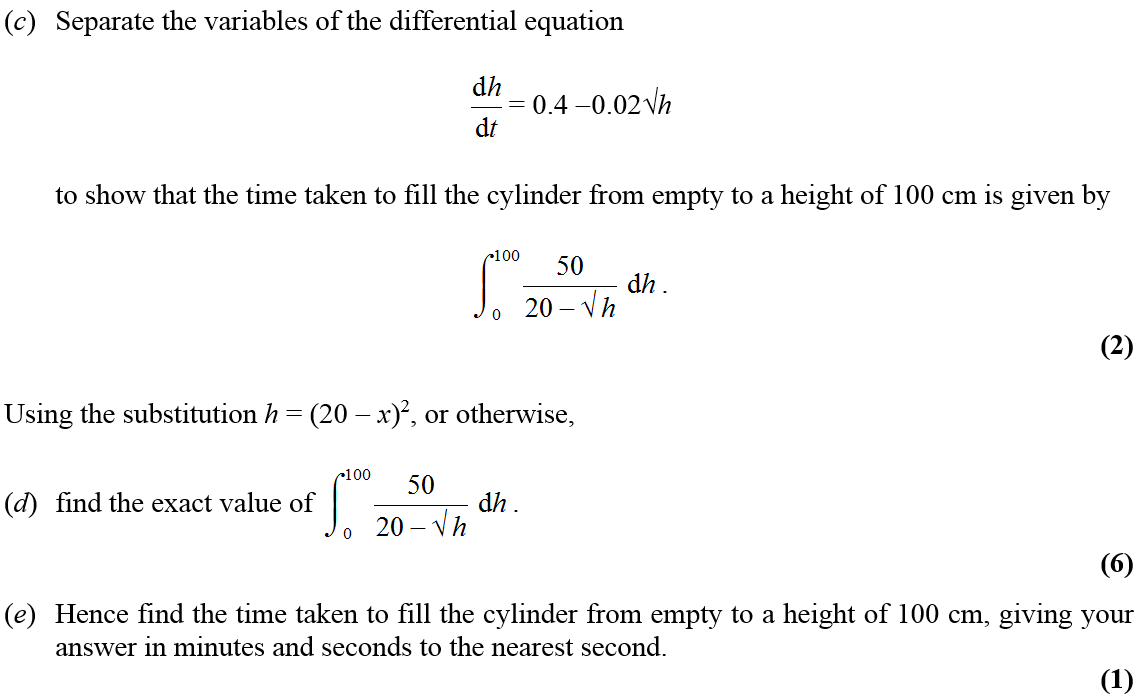 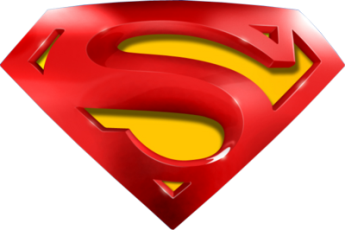 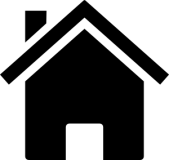 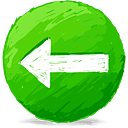 Jan 2008
A
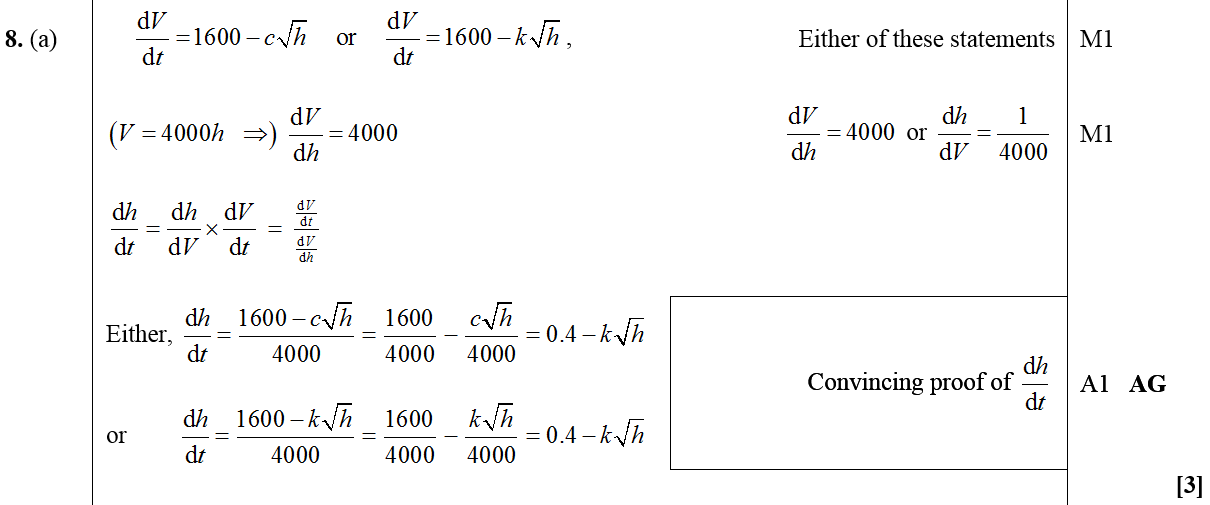 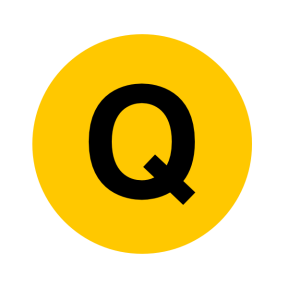 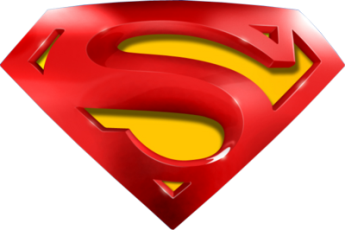 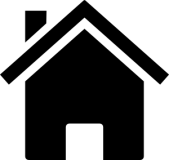 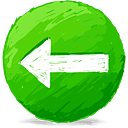 Jan 2008
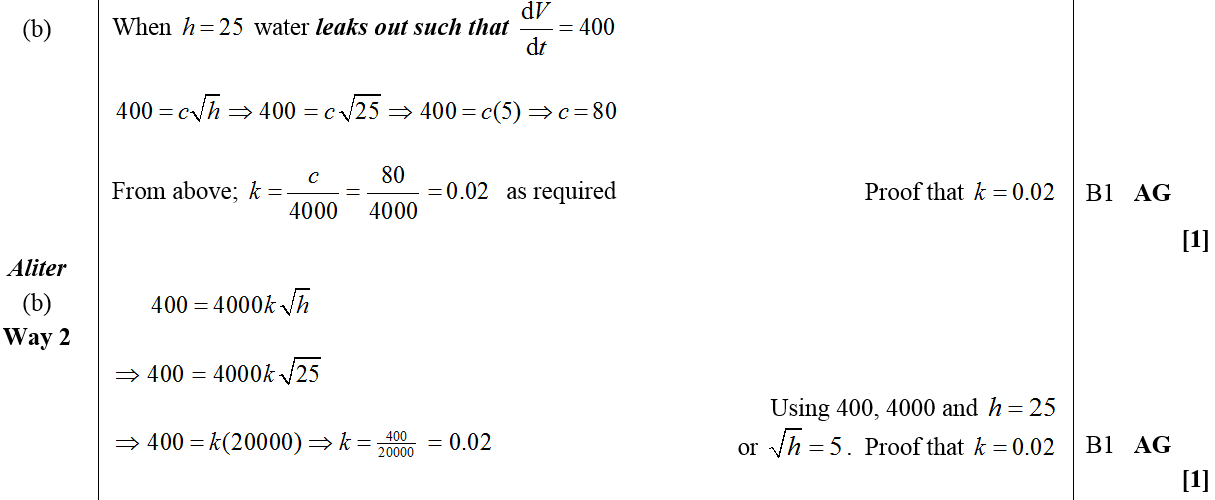 B
Alternative B
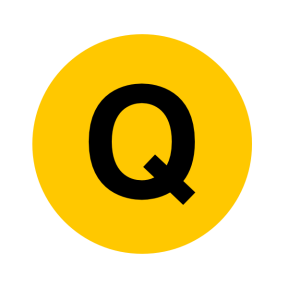 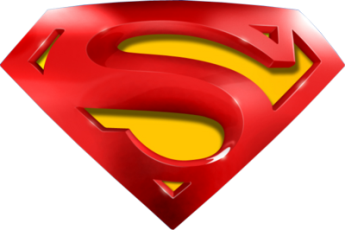 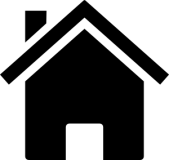 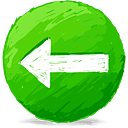 Jan 2008
C
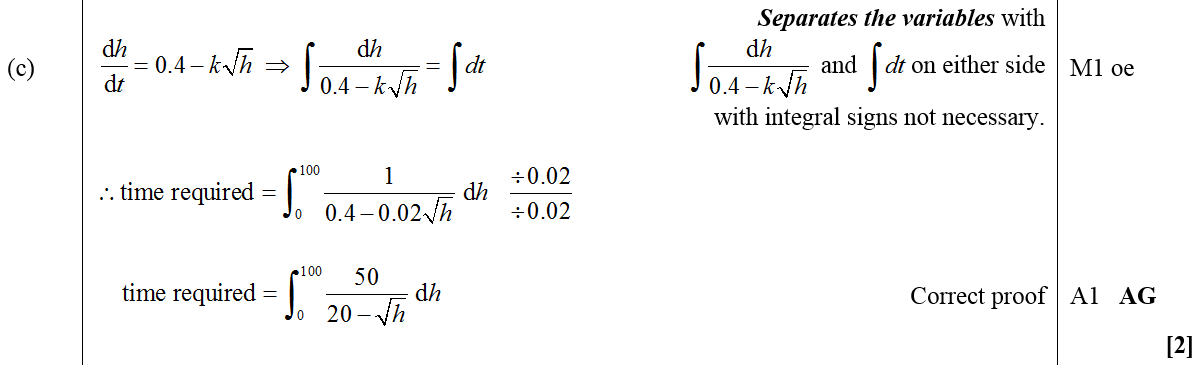 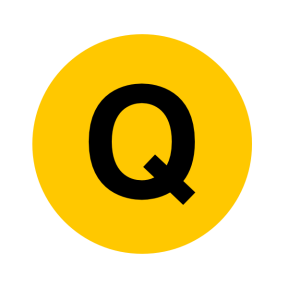 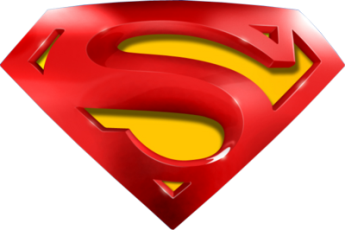 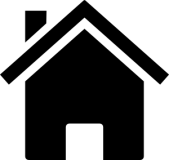 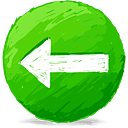 Jan 2008
D
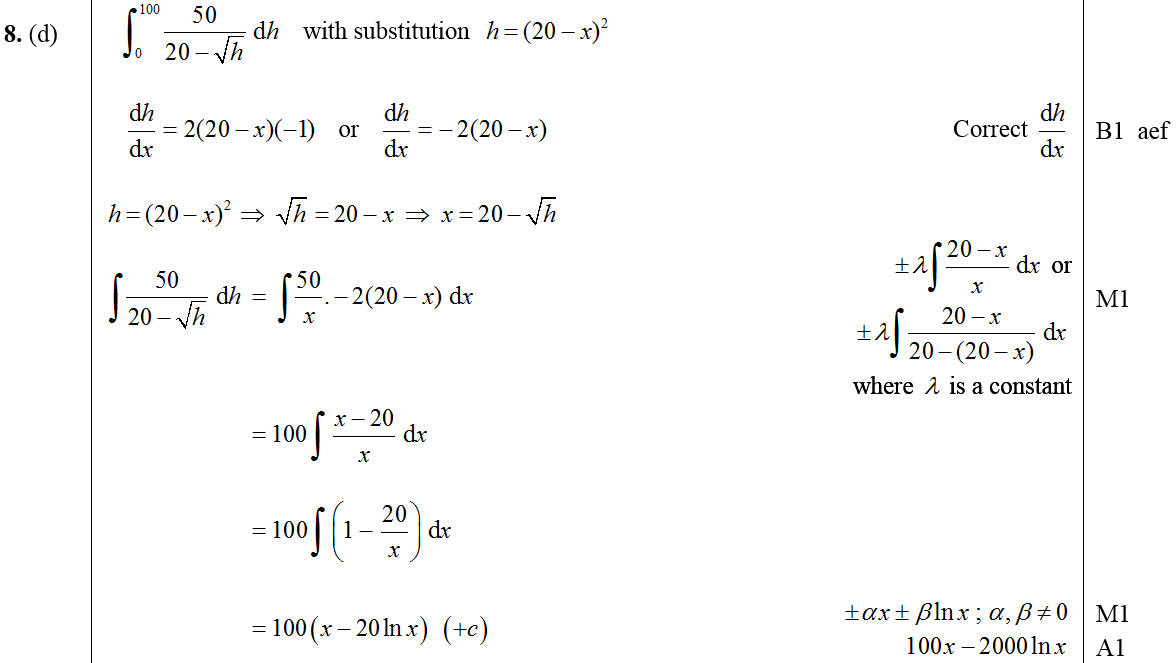 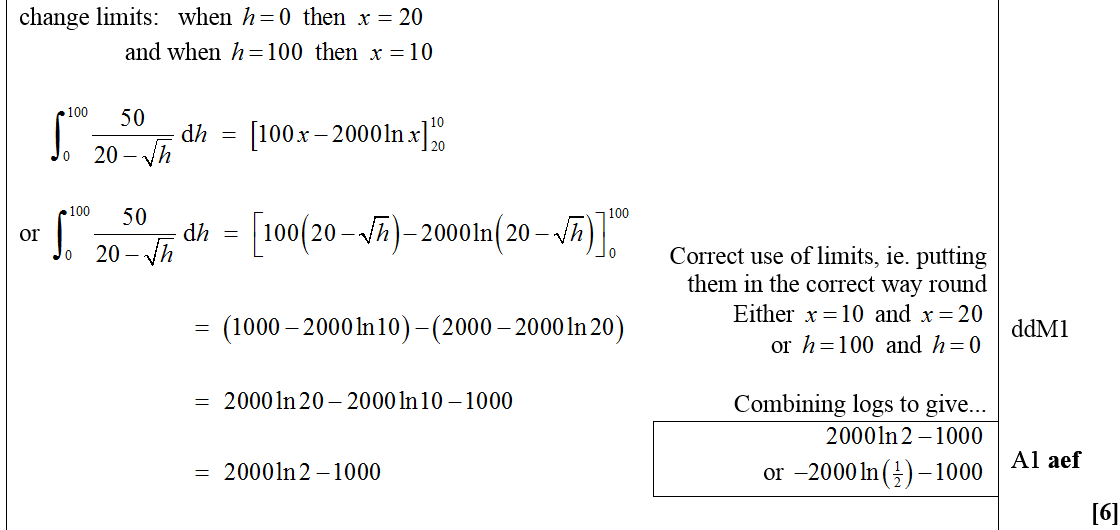 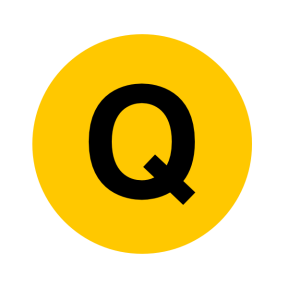 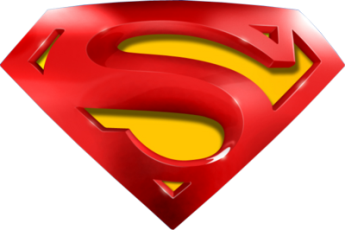 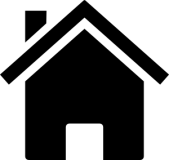 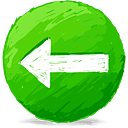 Jan 2008
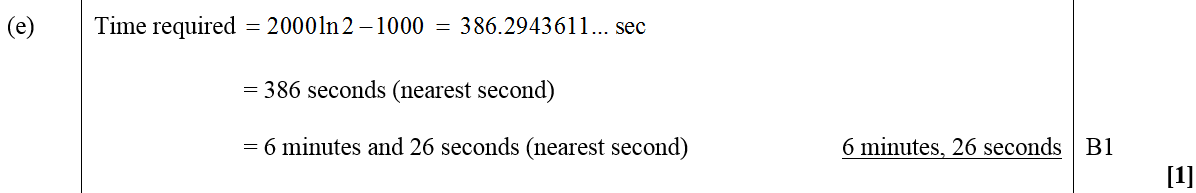 E
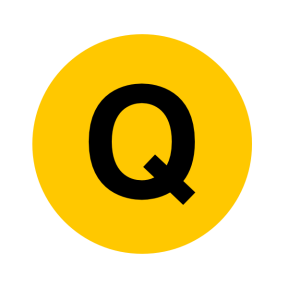 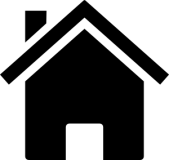 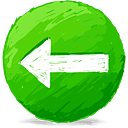 June 2008
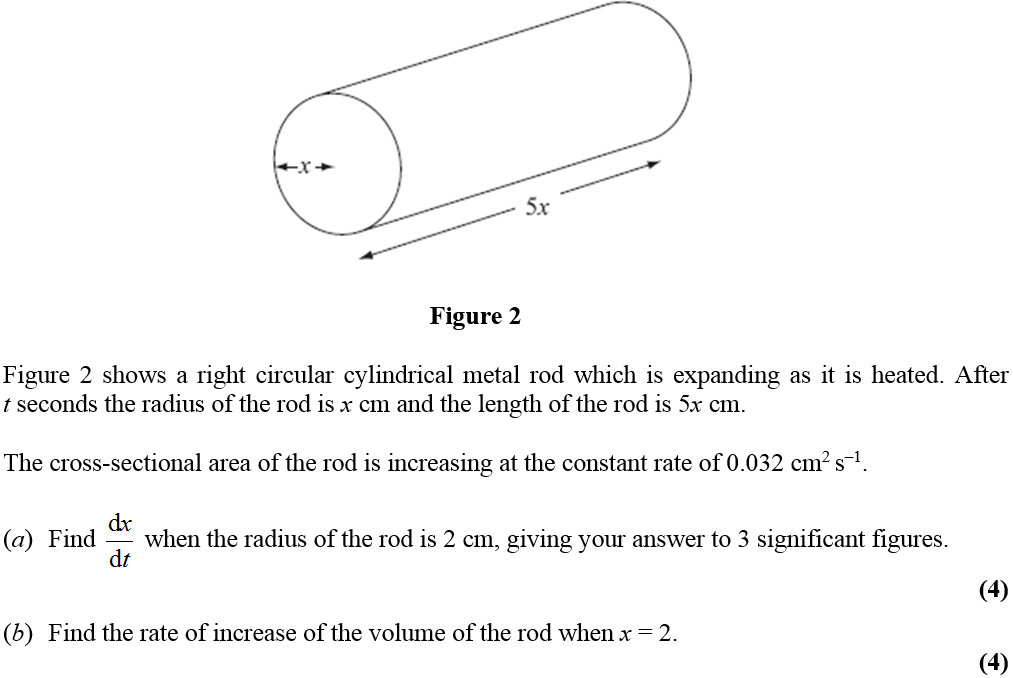 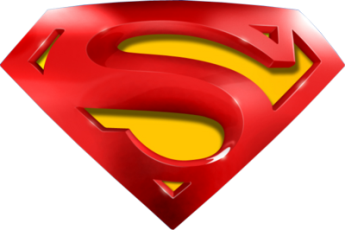 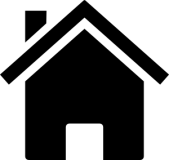 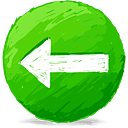 June 2008
A
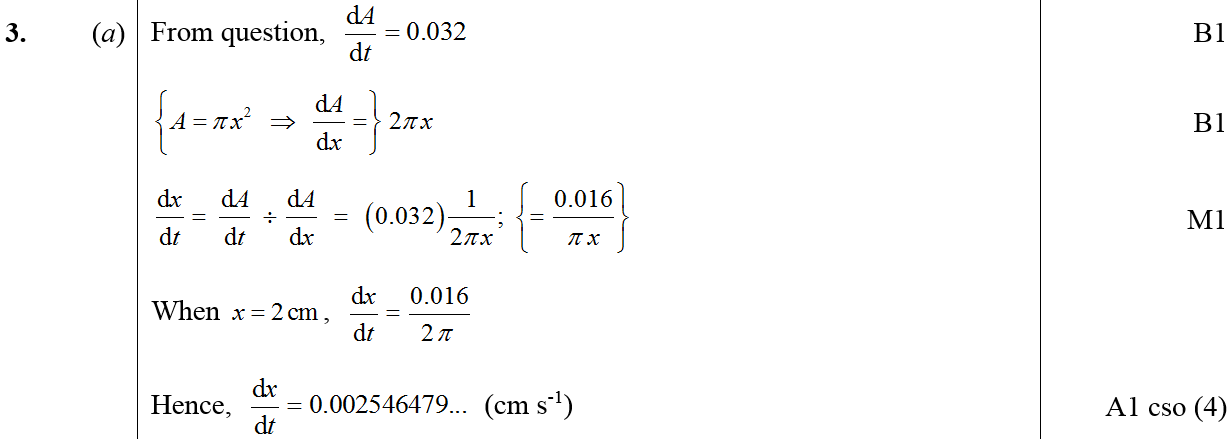 B
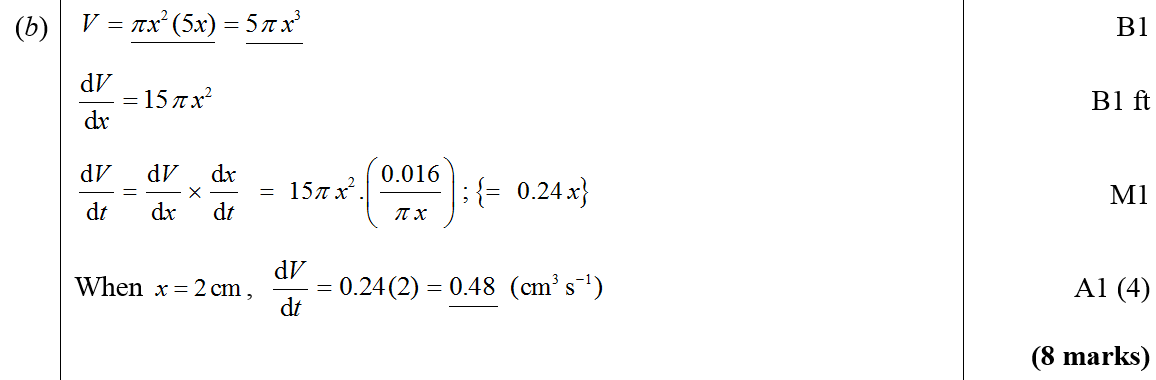 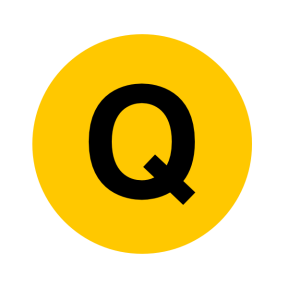 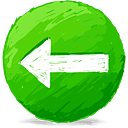 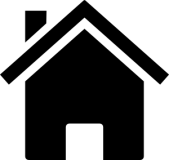 June 2008
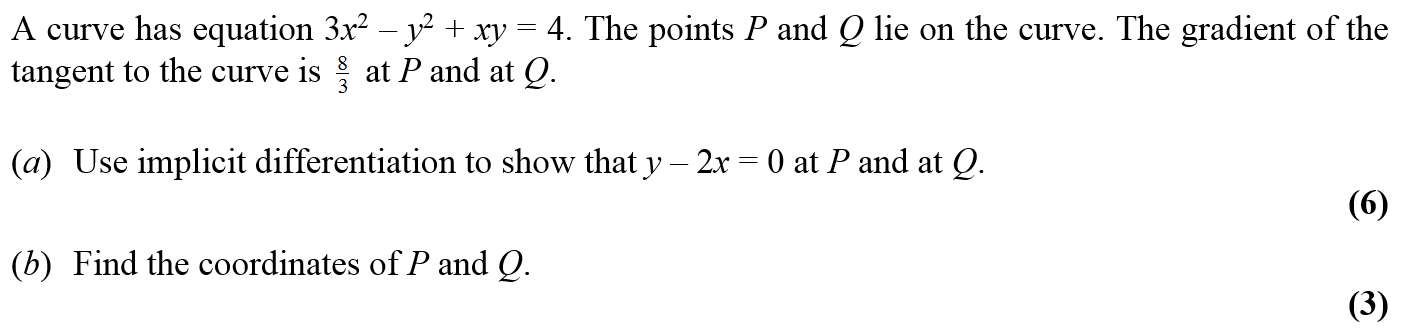 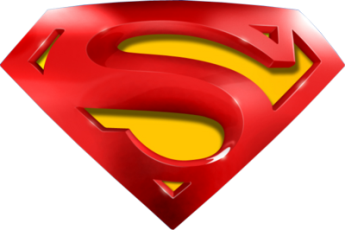 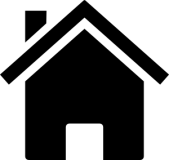 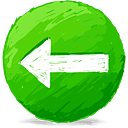 June 2008
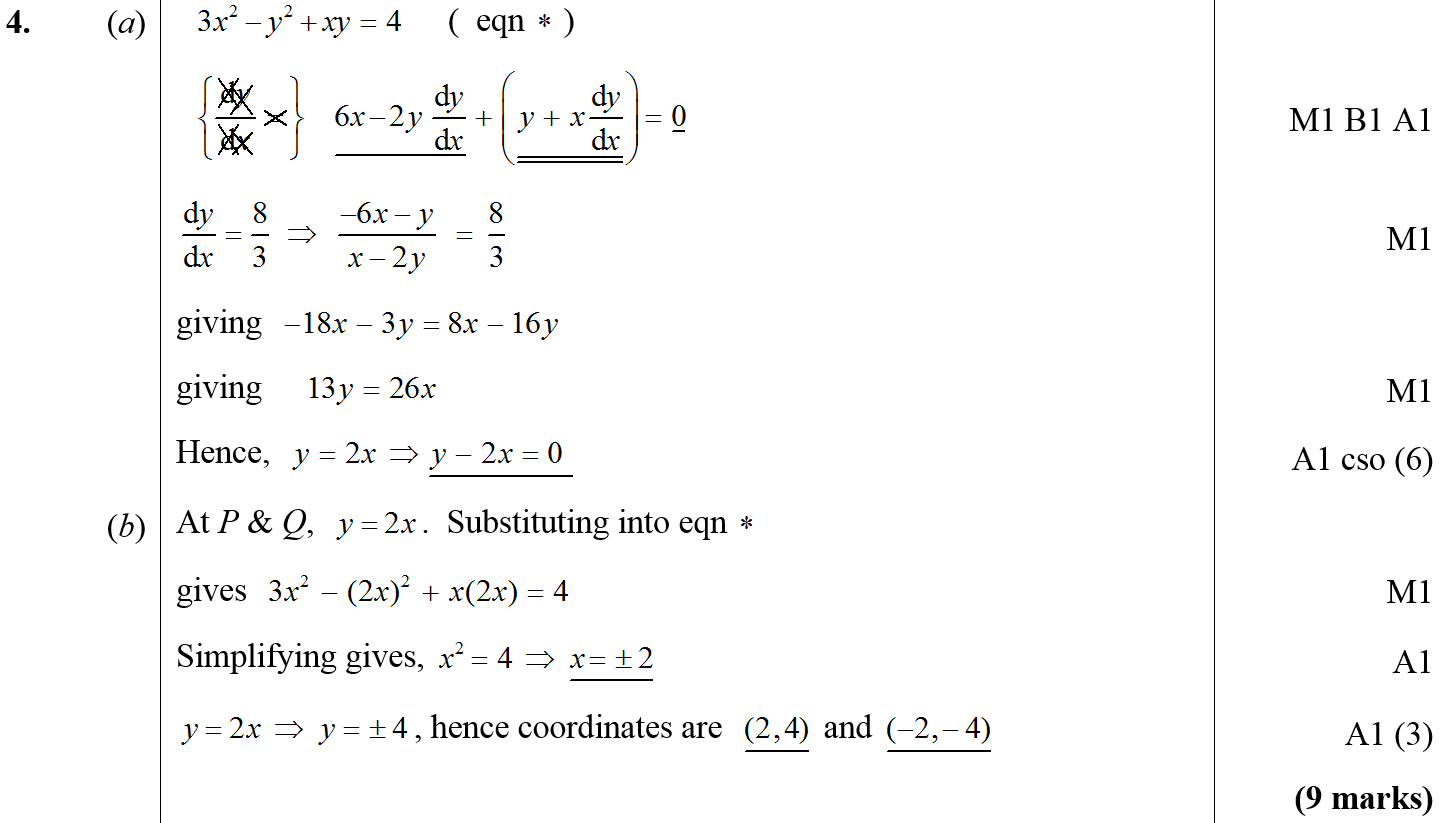 A
B
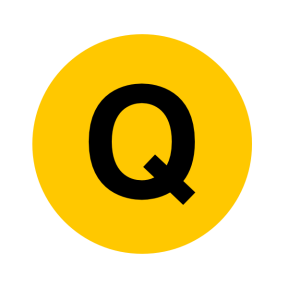 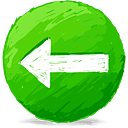 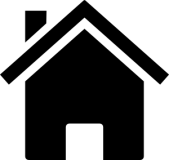 Jan 2009
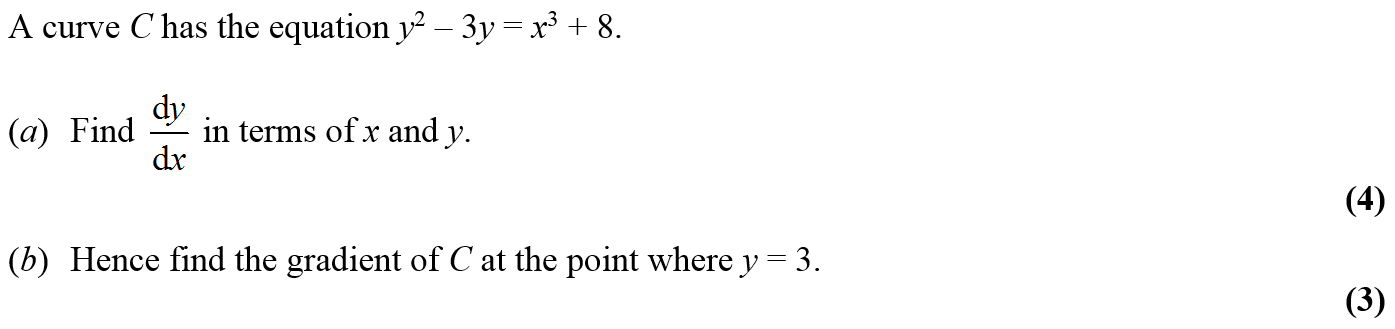 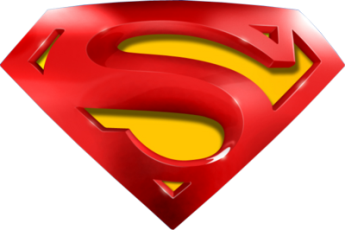 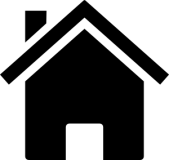 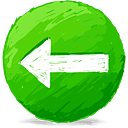 Jan 2009
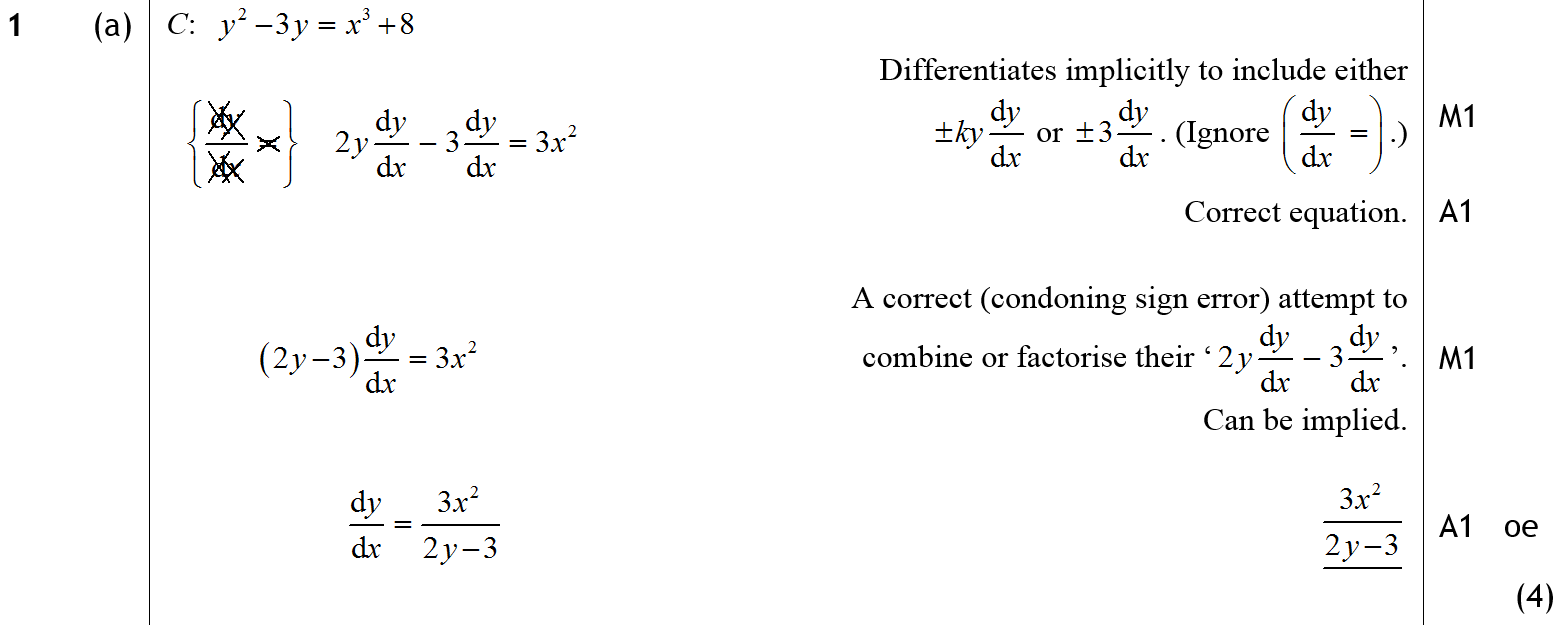 A (i)
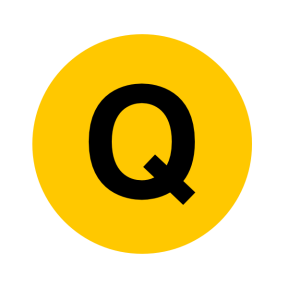 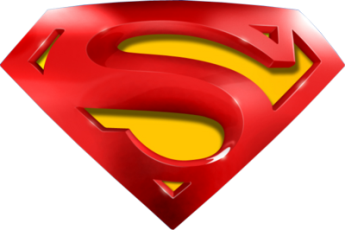 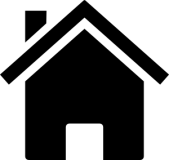 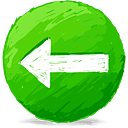 Jan 2009
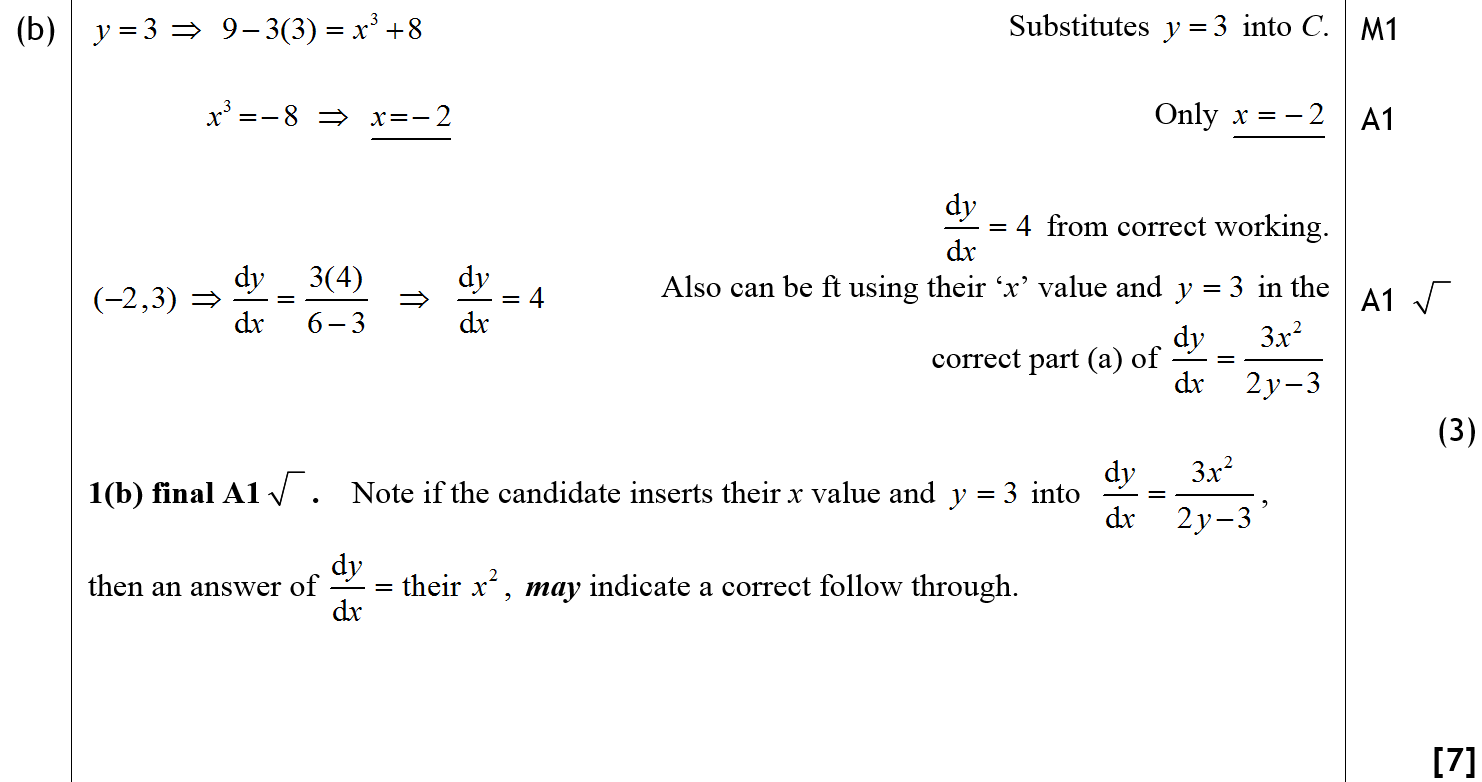 B
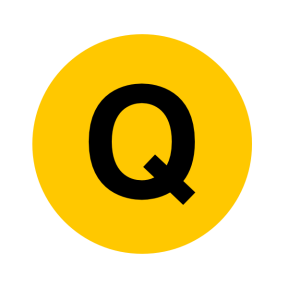 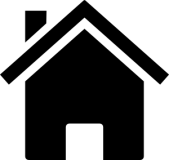 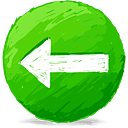 Jan 2009
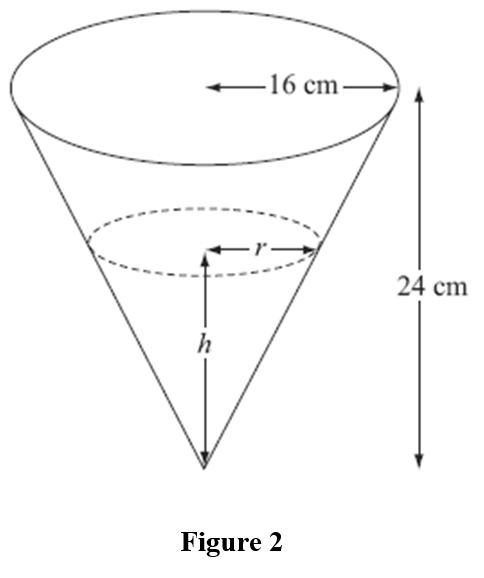 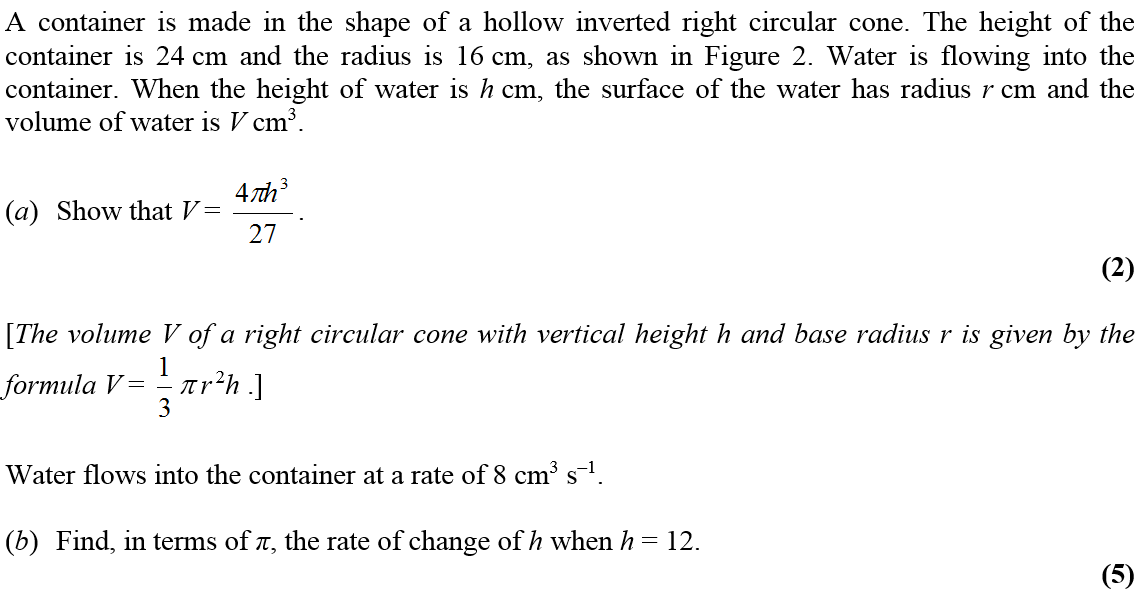 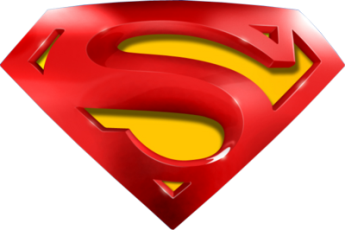 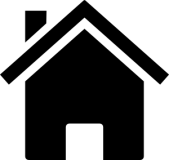 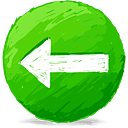 A
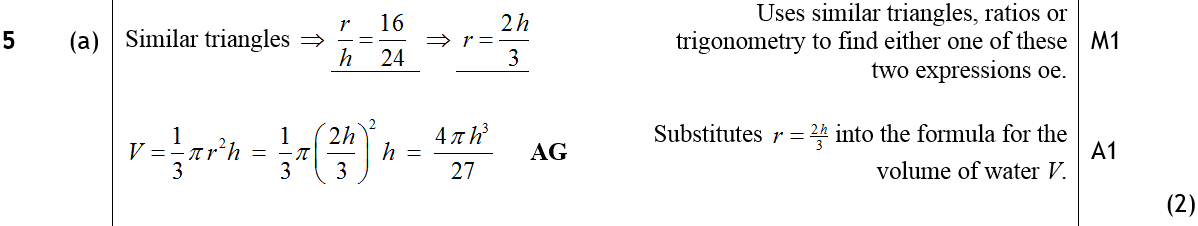 Jan 2009
B
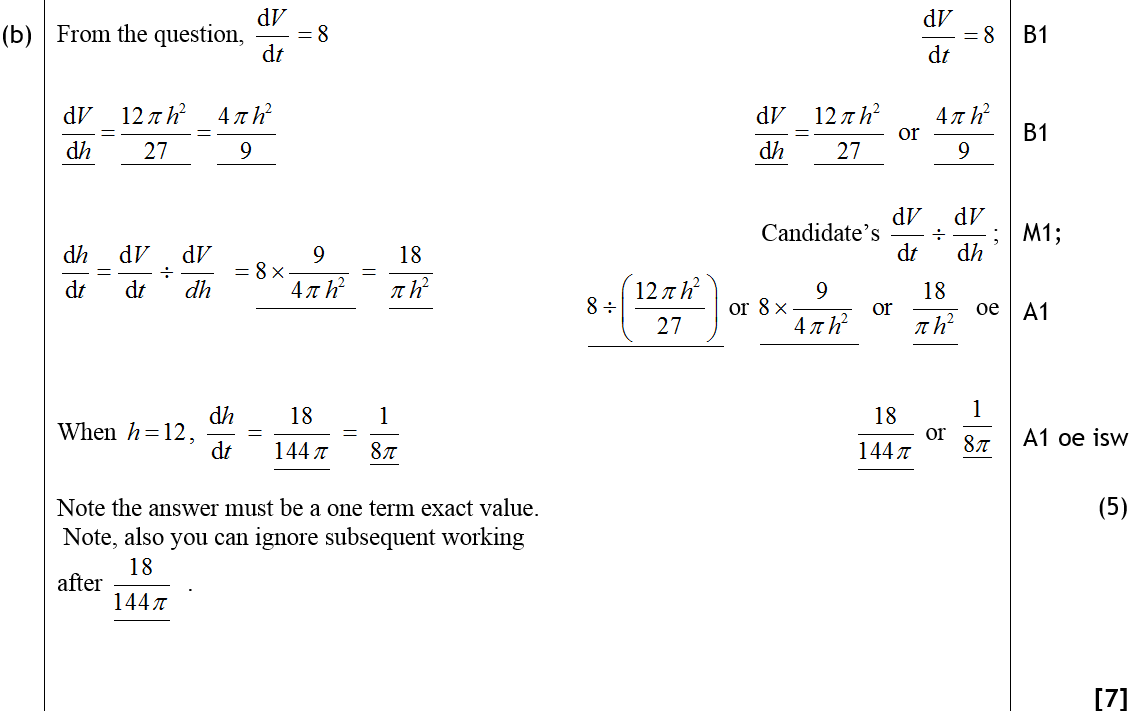 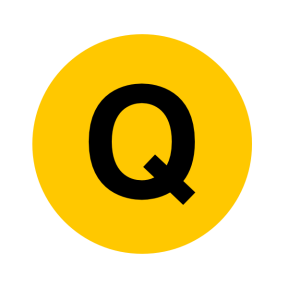 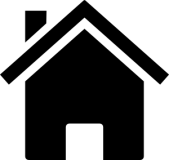 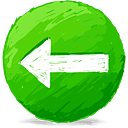 Jan 2009
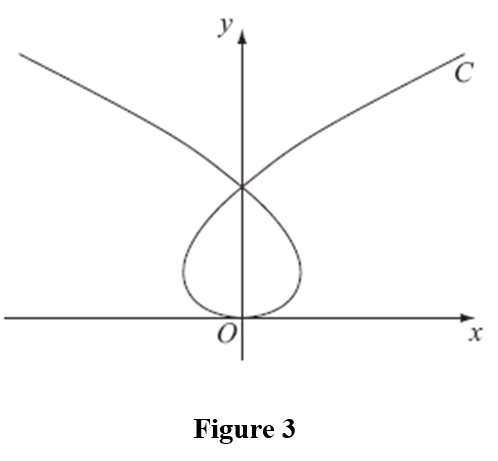 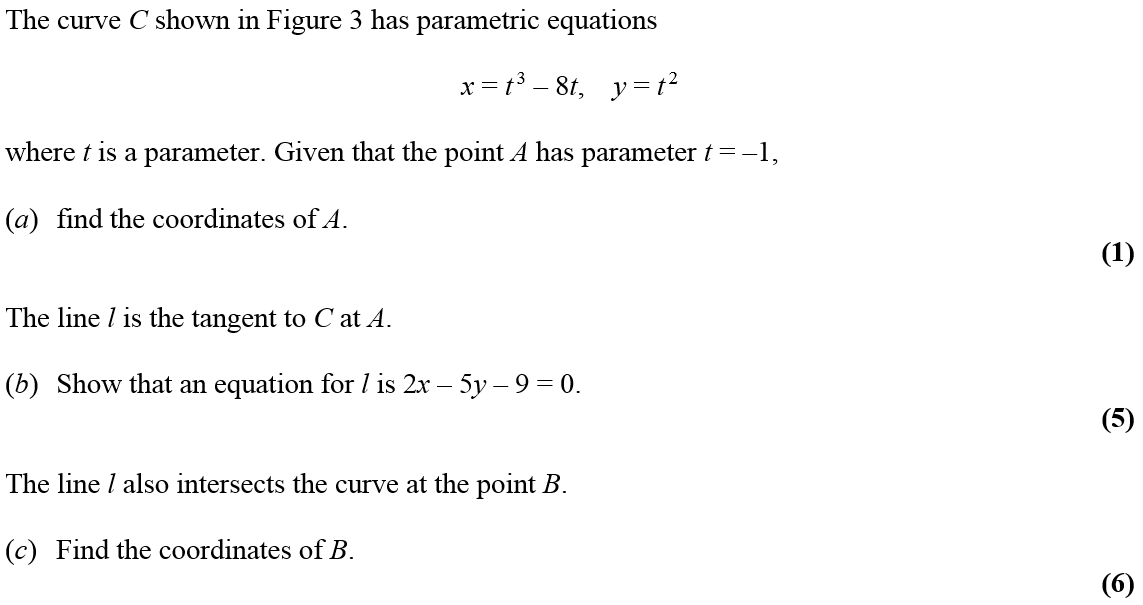 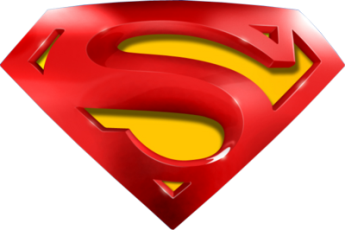 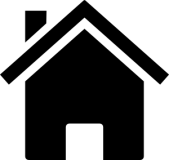 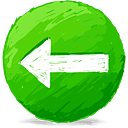 Jan 2009
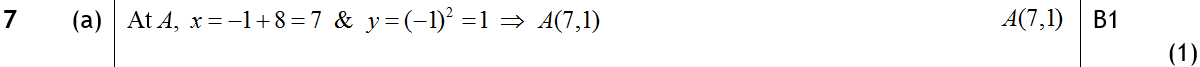 A
B
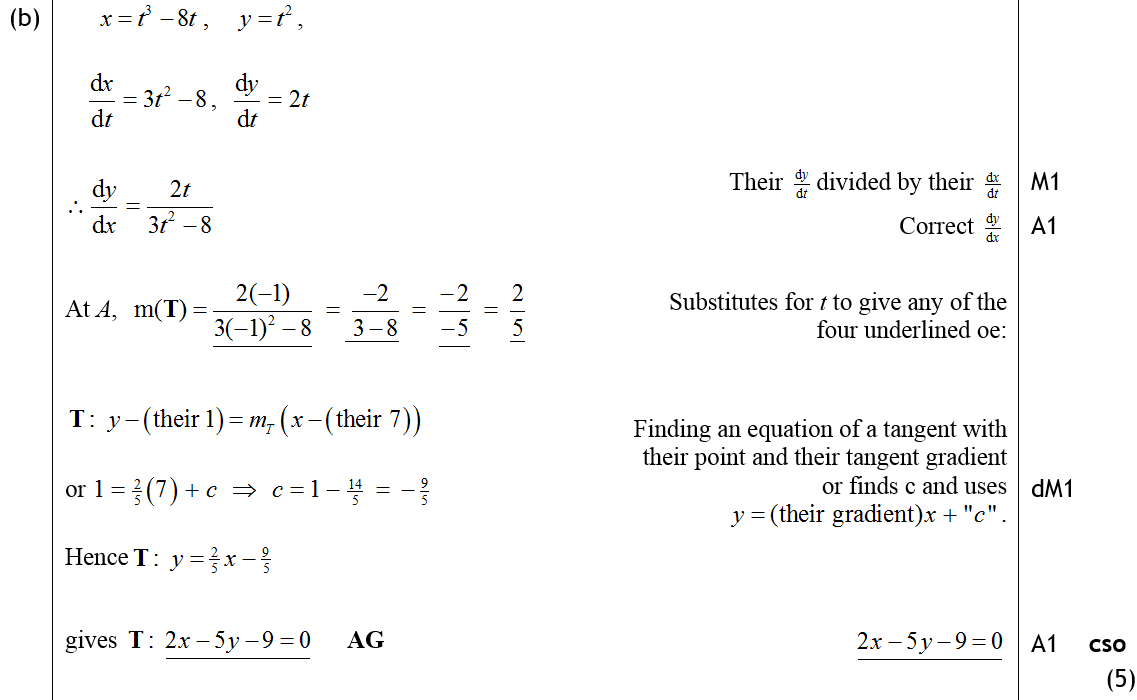 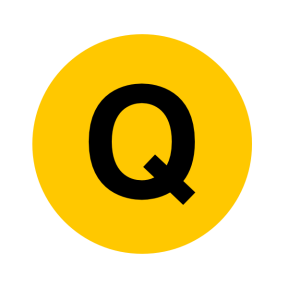 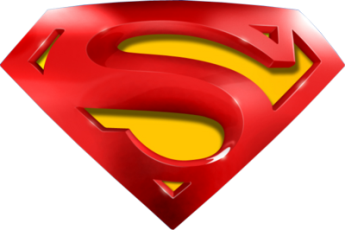 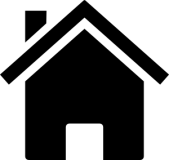 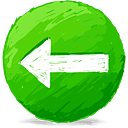 Jan 2009
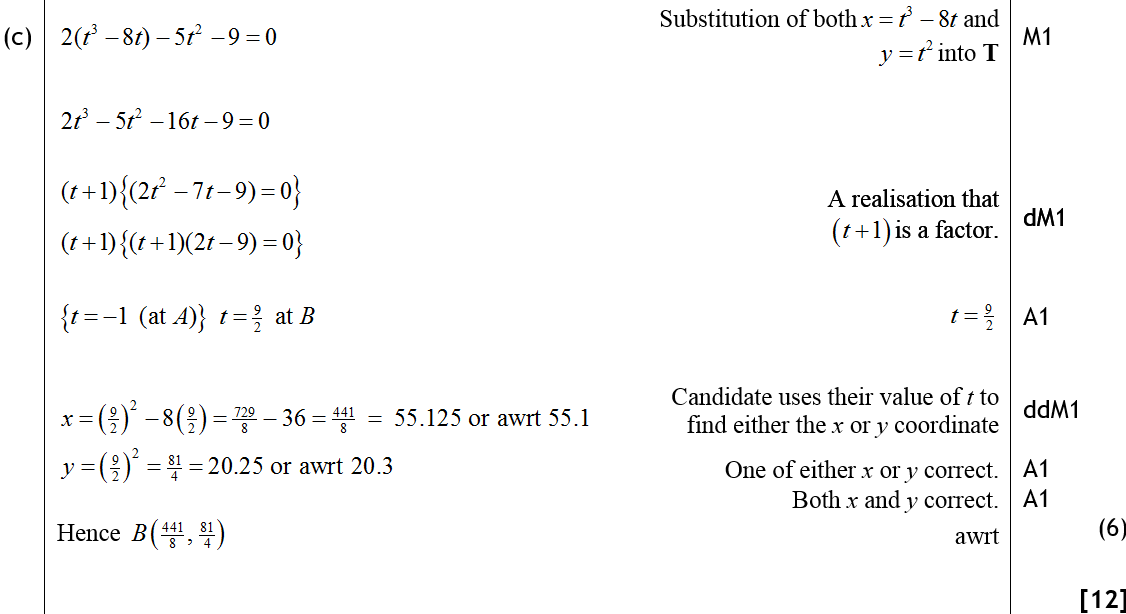 C
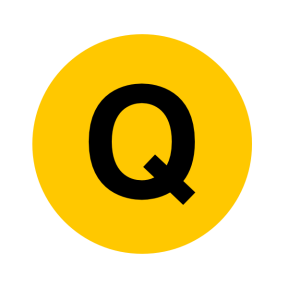 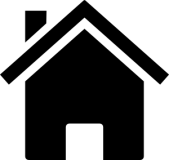 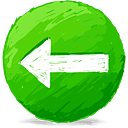 June 2009
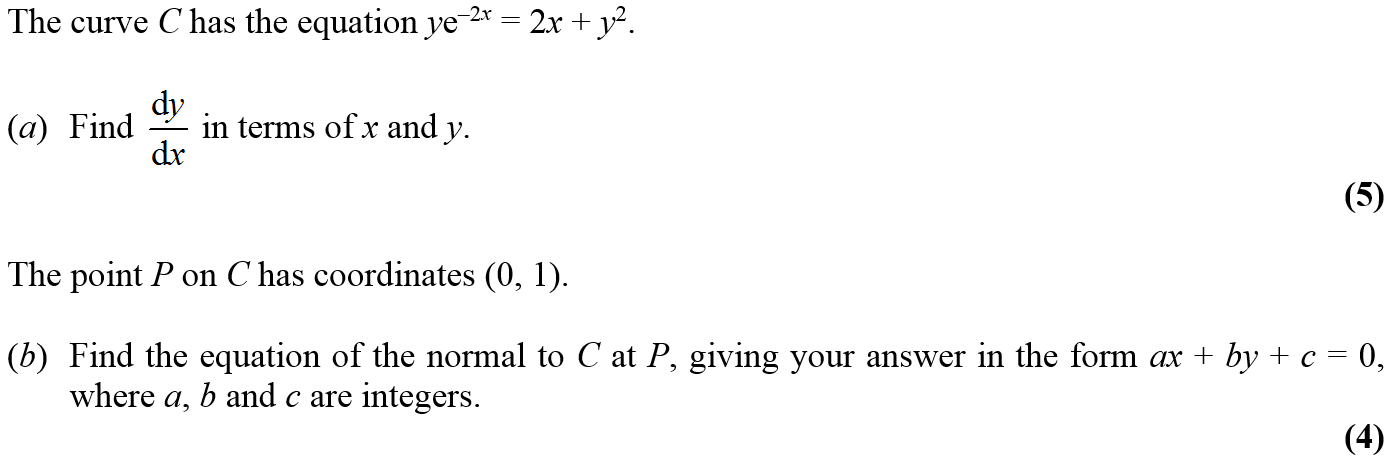 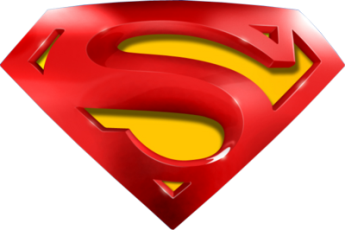 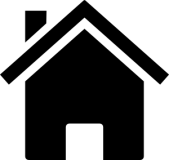 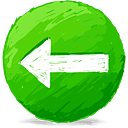 June 2009
A
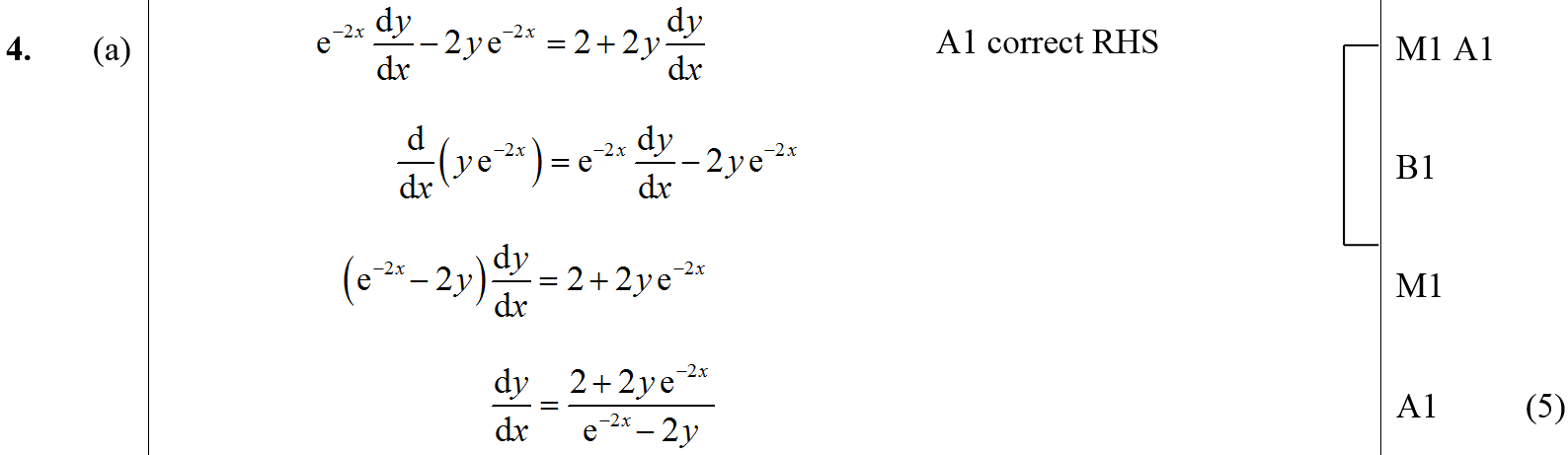 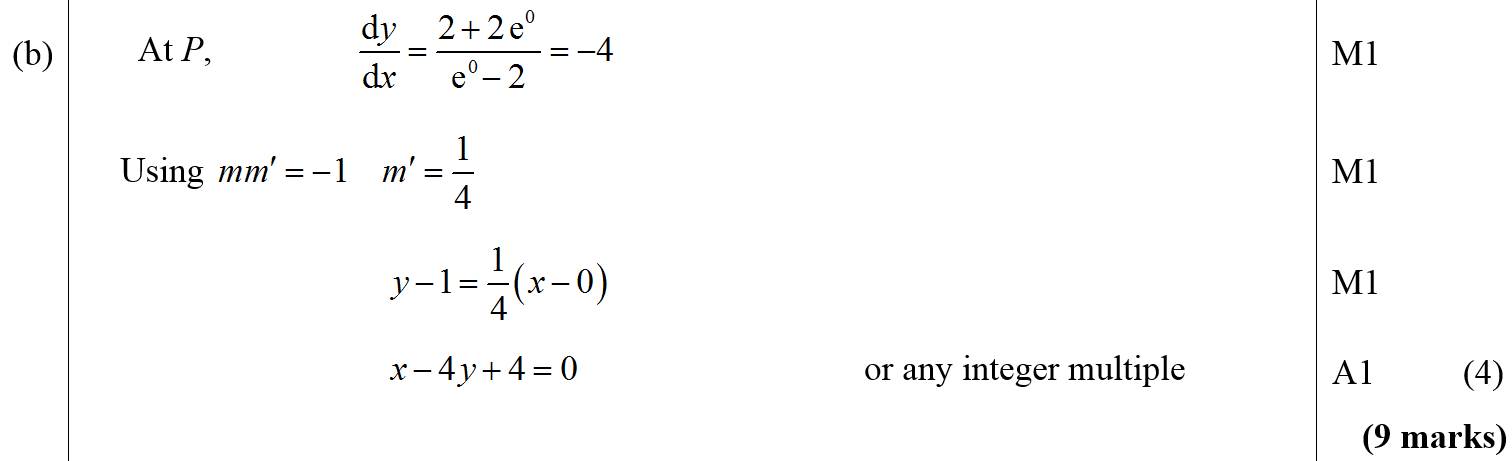 B
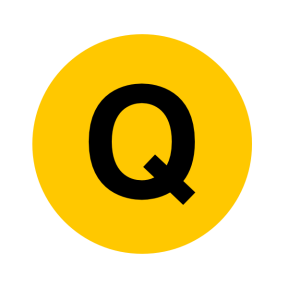 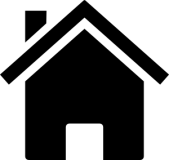 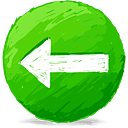 June 2009
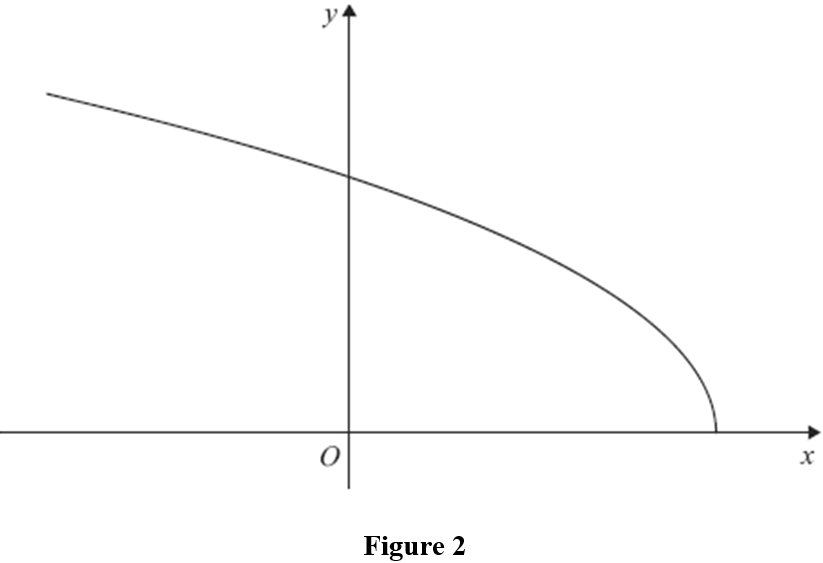 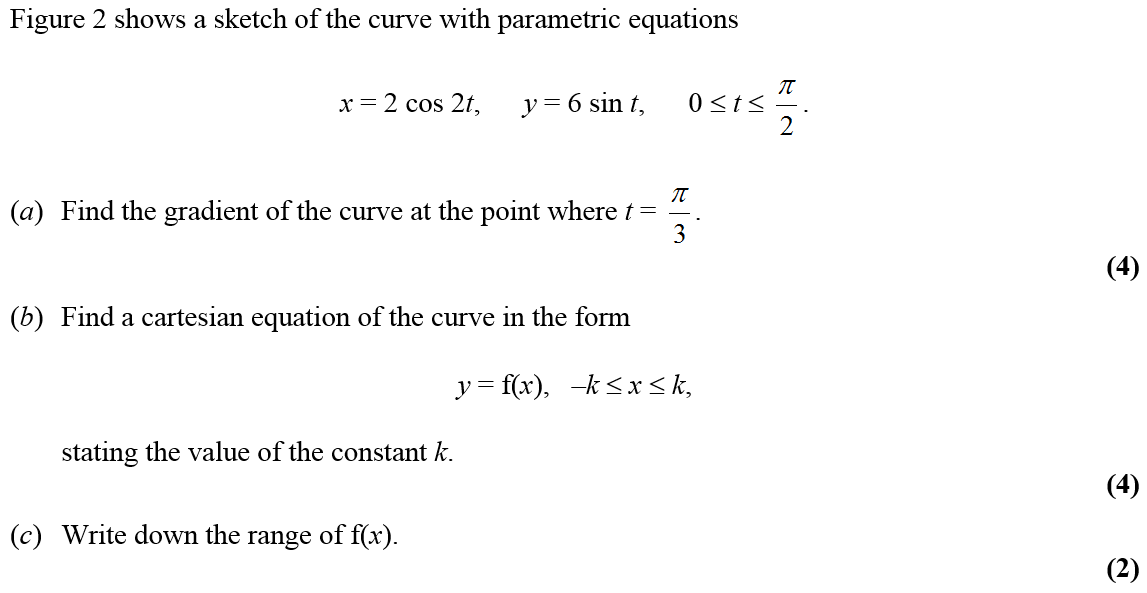 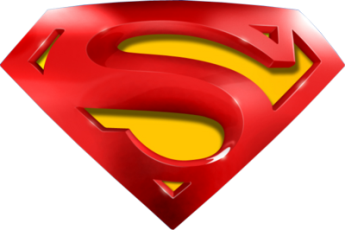 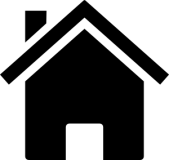 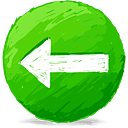 June 2009
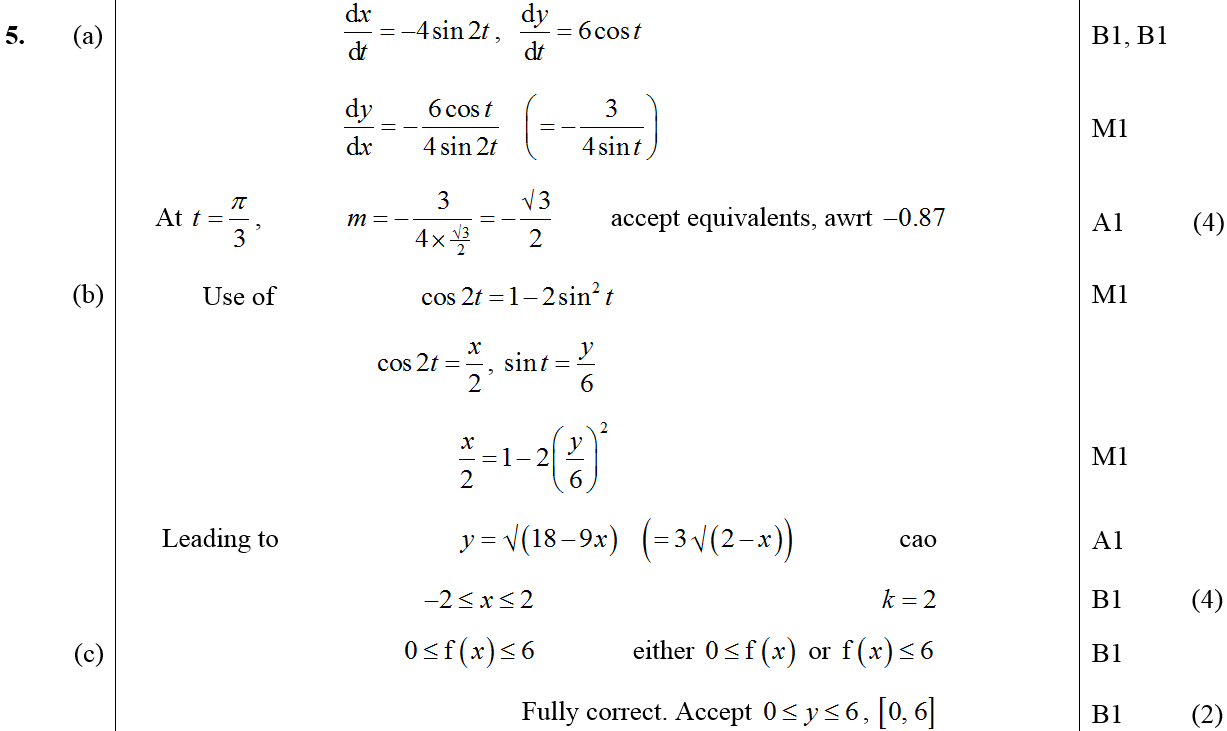 A
B
C
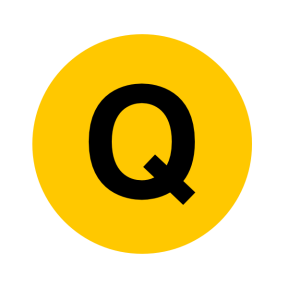 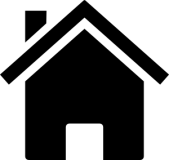 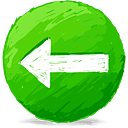 Jan 2010
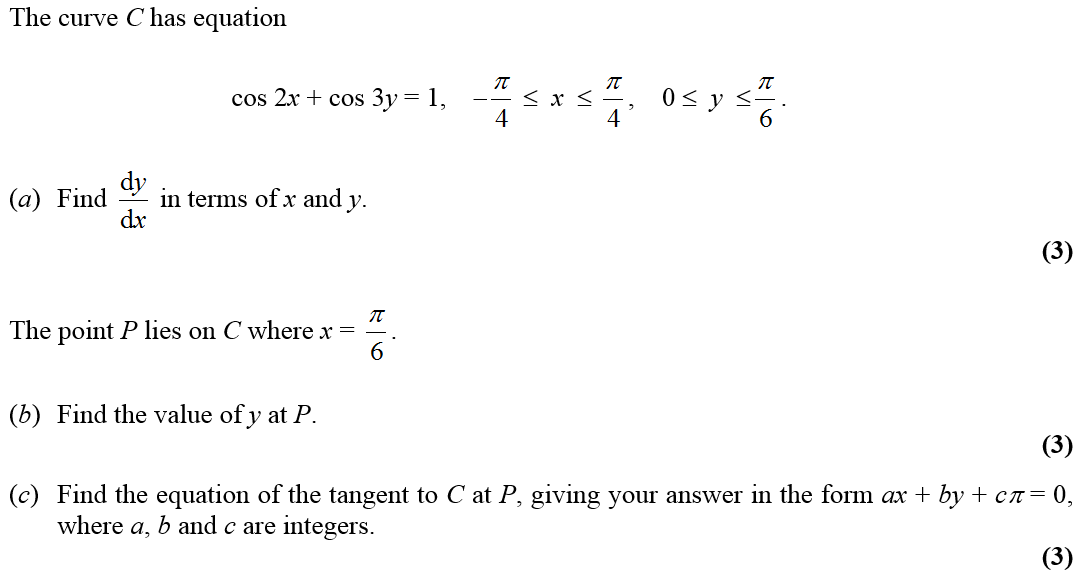 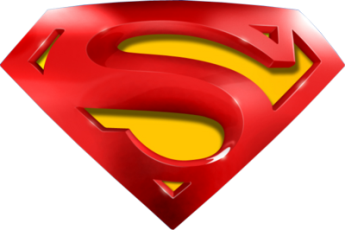 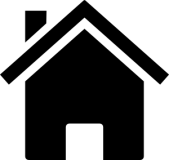 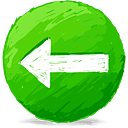 Jan 2010
A
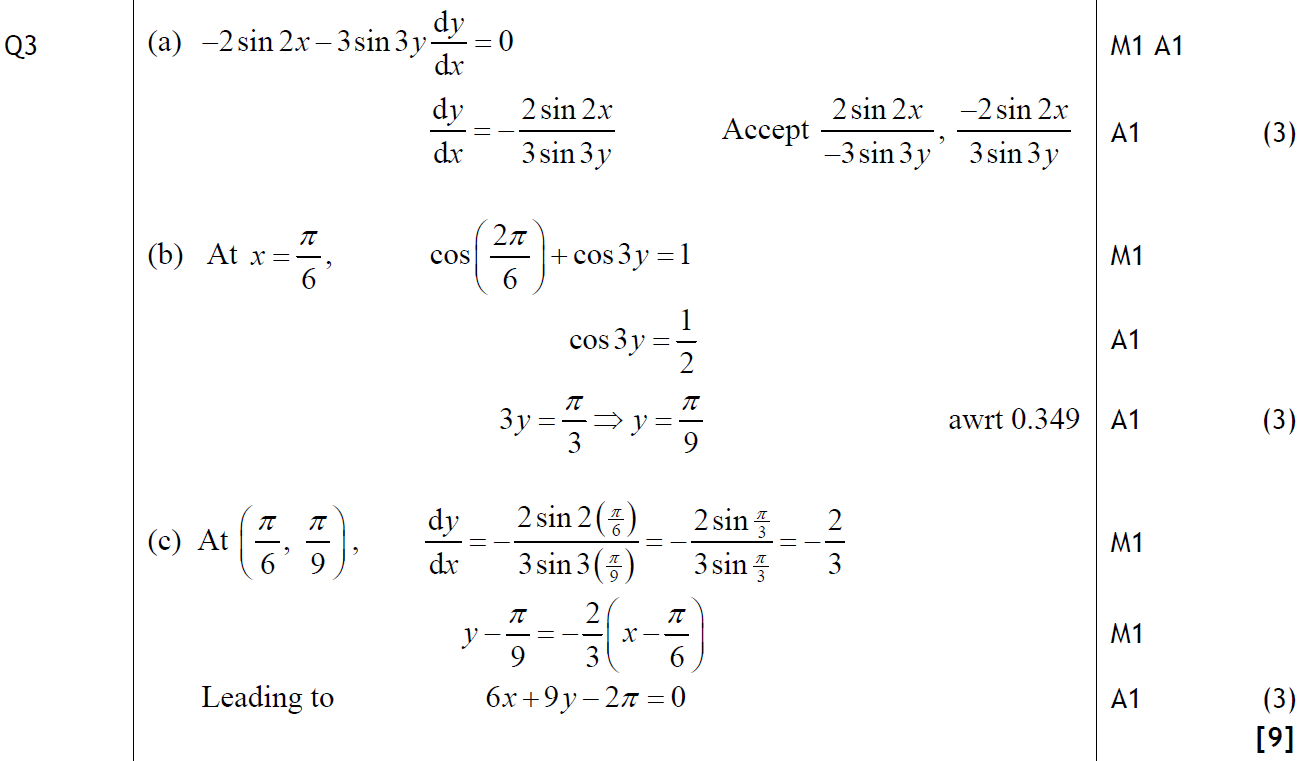 B
C
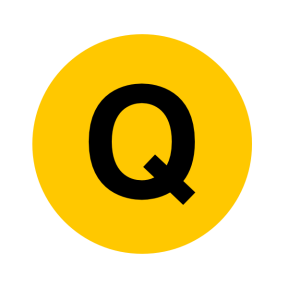 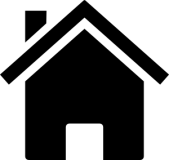 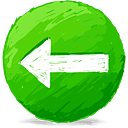 Jan 2010
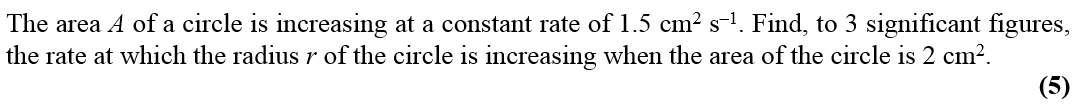 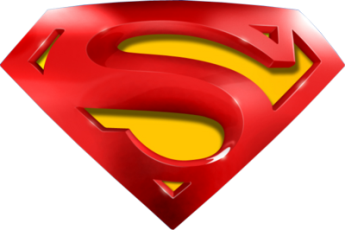 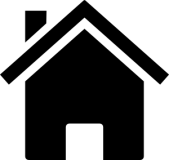 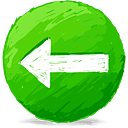 Jan 2010
A
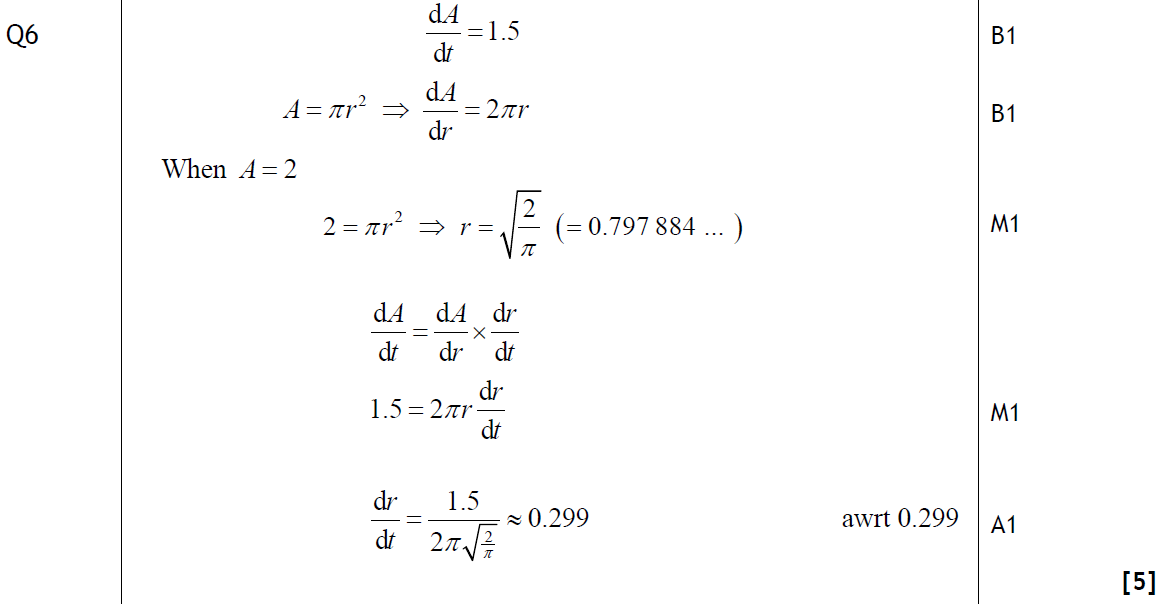 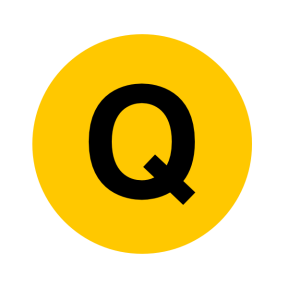 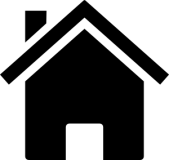 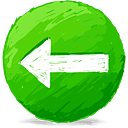 June 2010
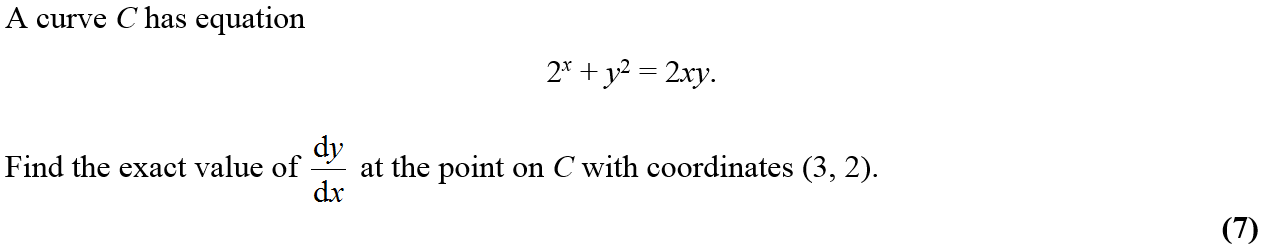 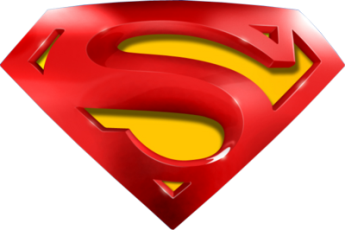 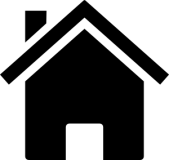 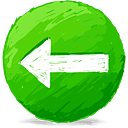 June 2010
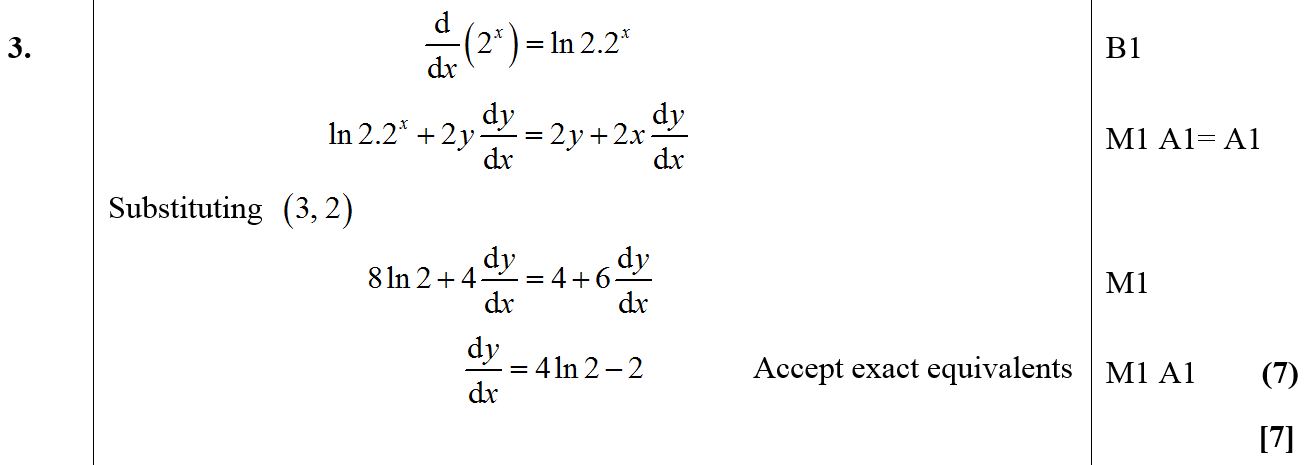 A
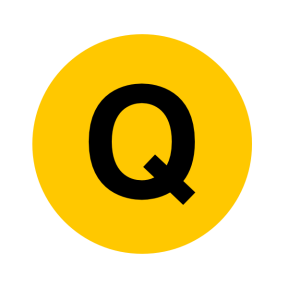 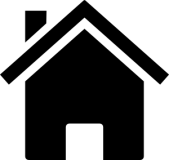 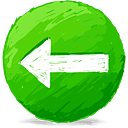 June 2010
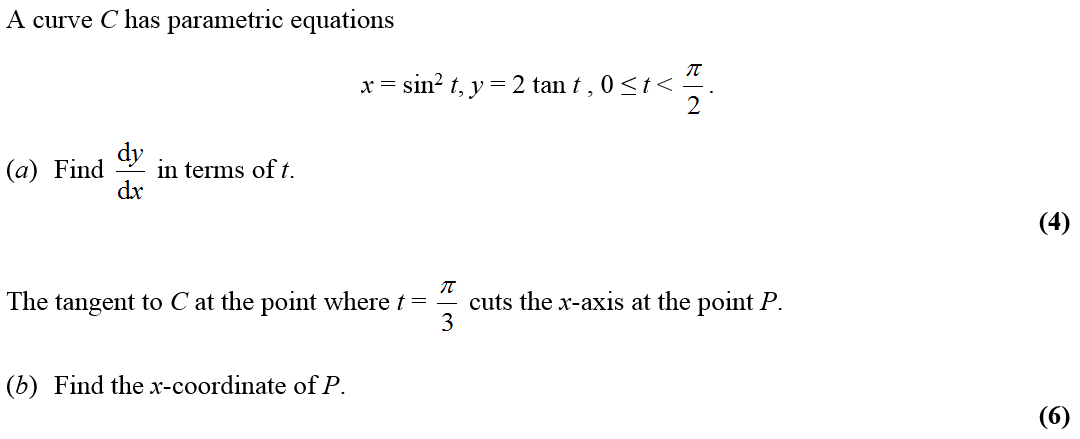 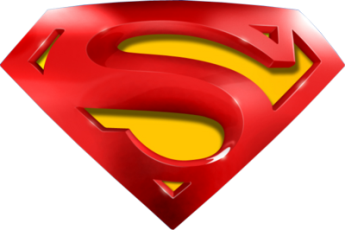 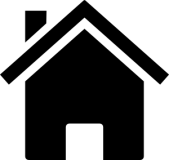 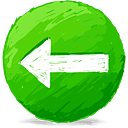 June 2010
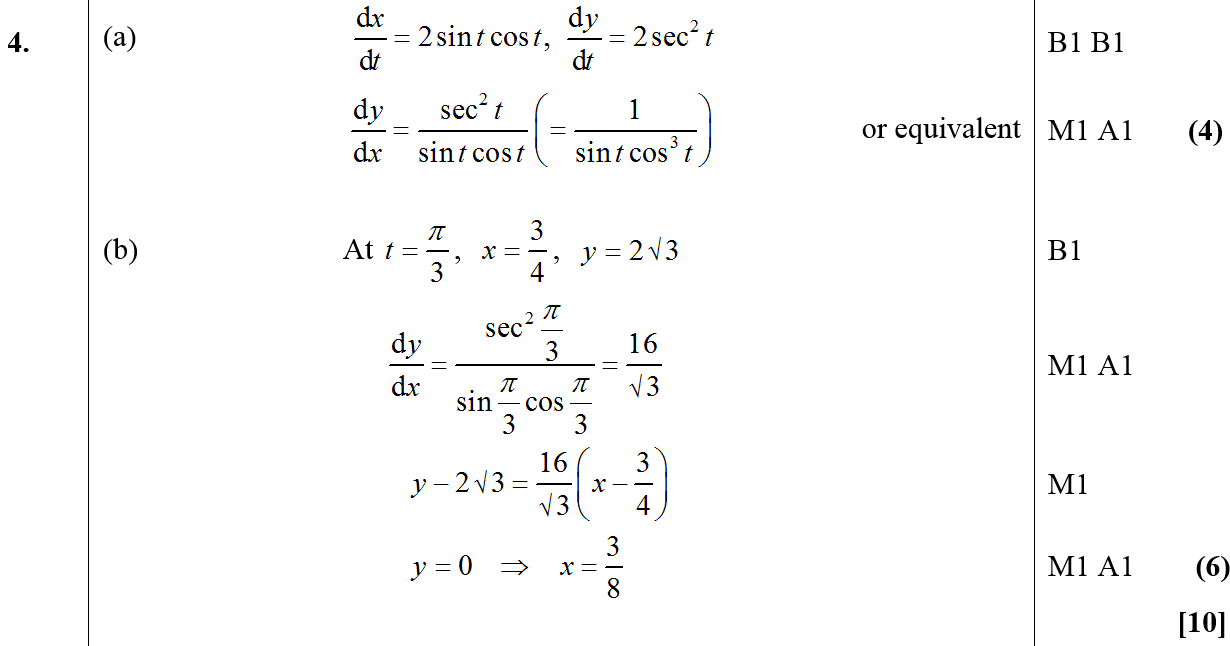 A
B
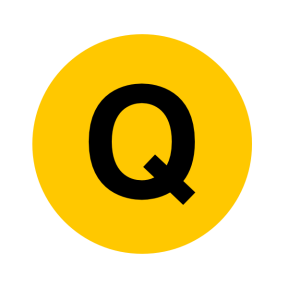 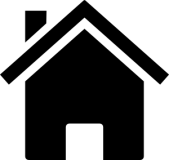 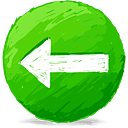 June 2010
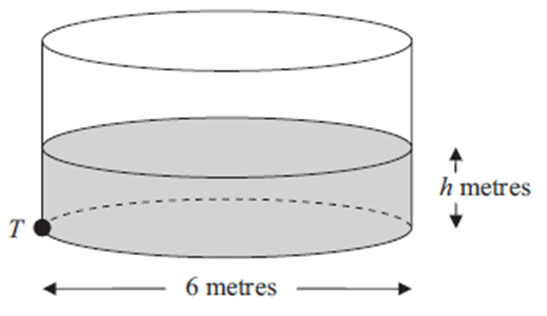 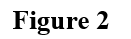 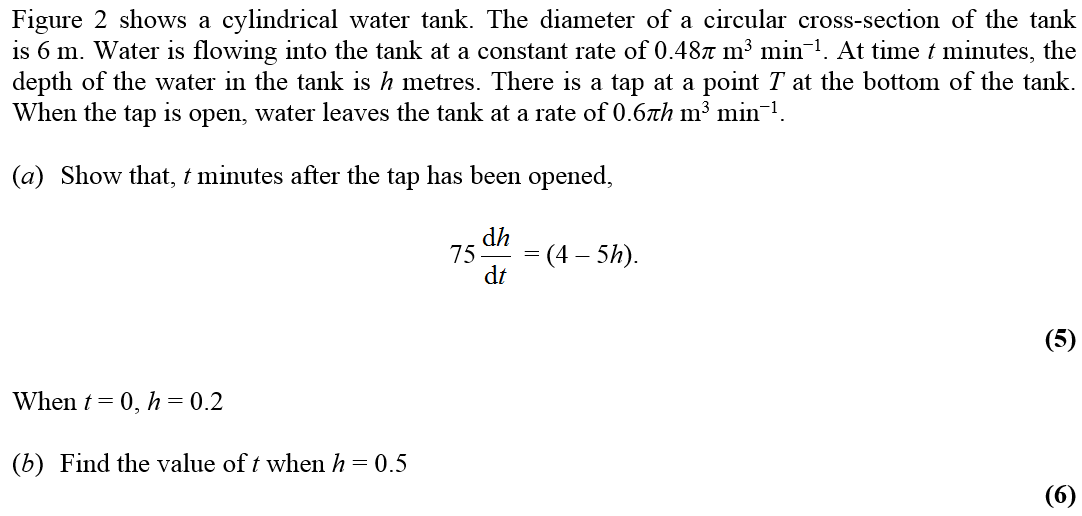 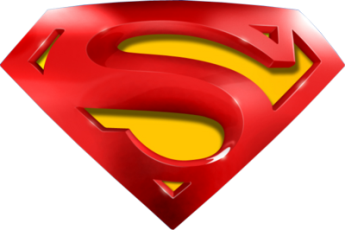 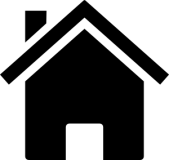 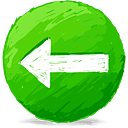 June 2010
A
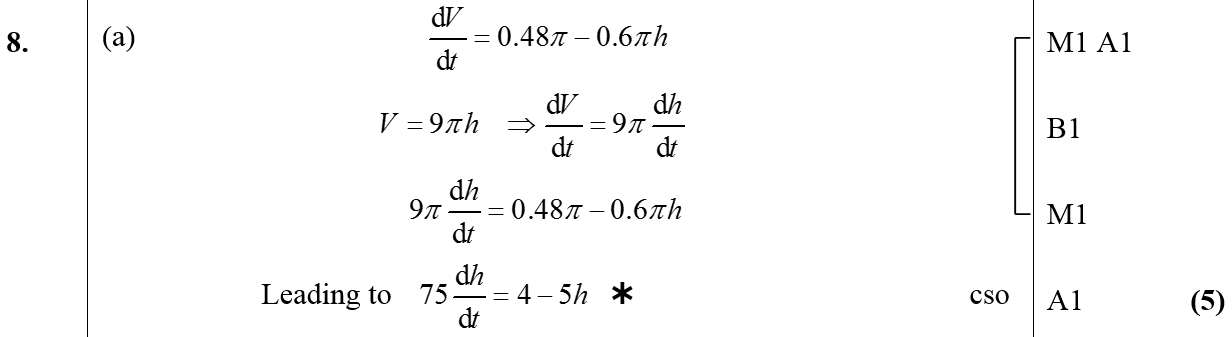 B
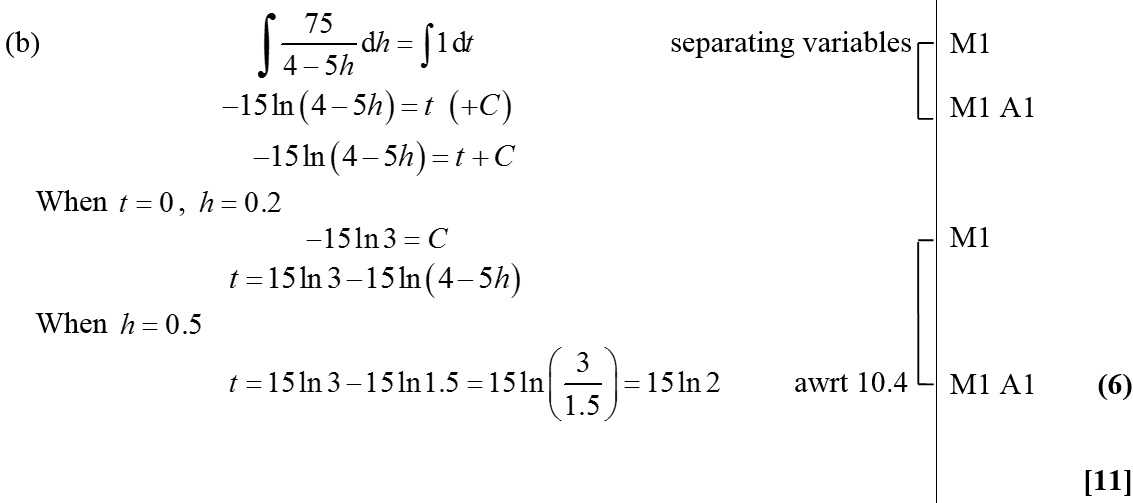 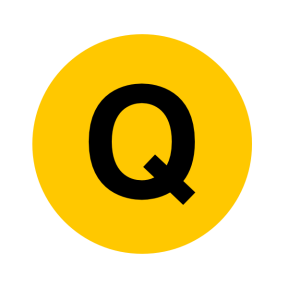 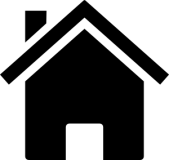 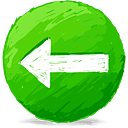 Jan 2011
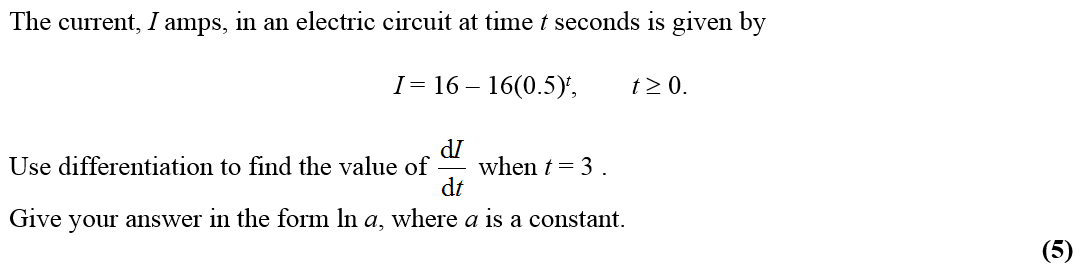 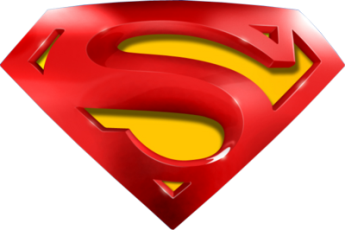 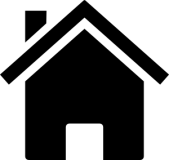 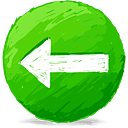 Jan 2011
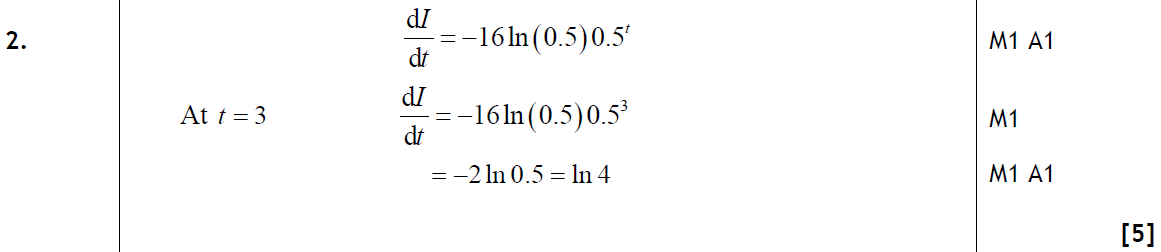 A
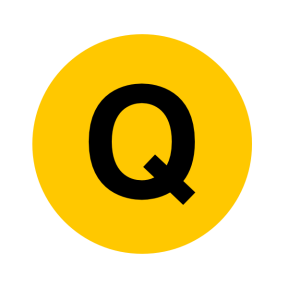 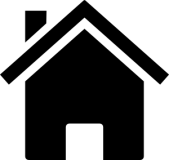 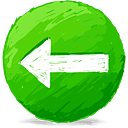 June 2011
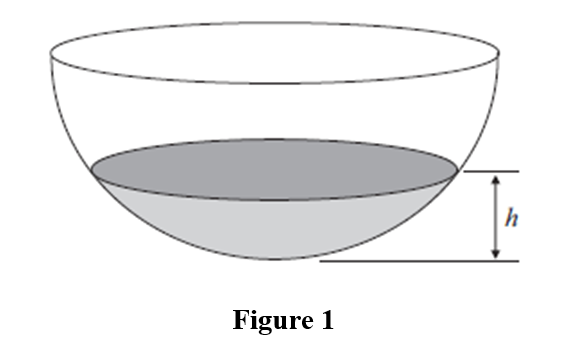 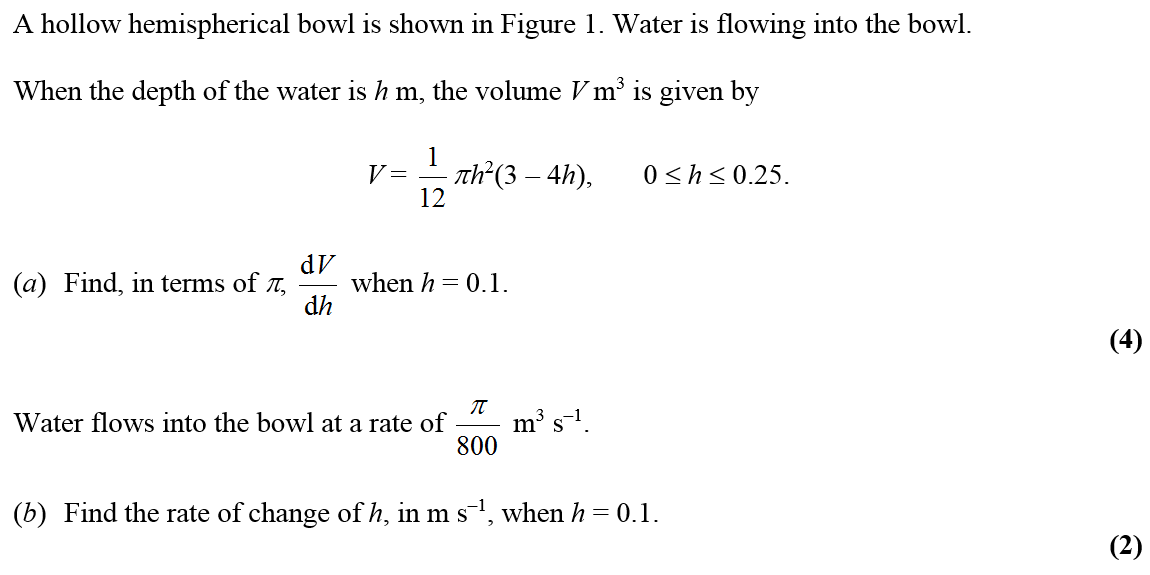 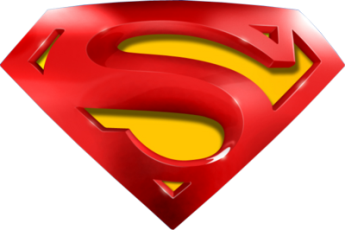 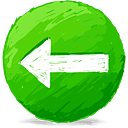 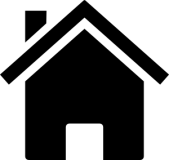 June 2011
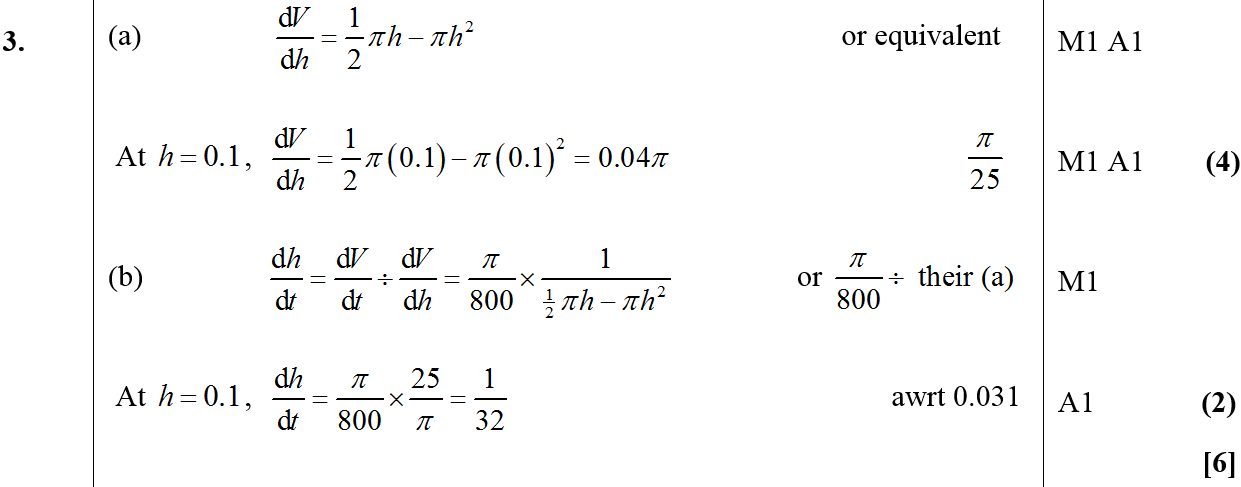 A
B
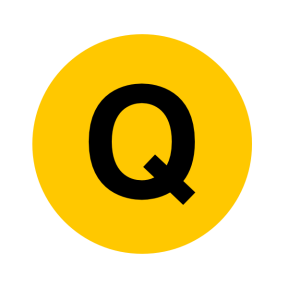 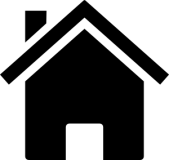 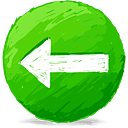 June 2011
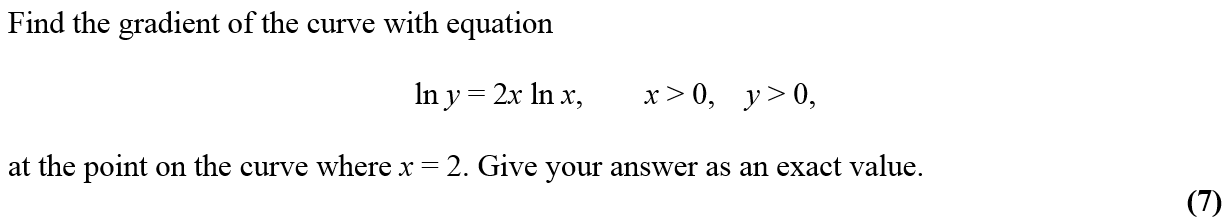 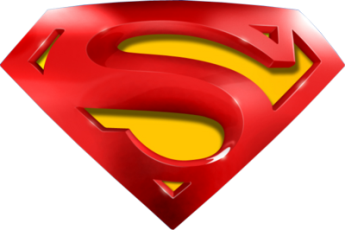 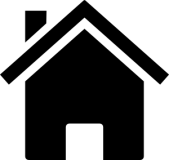 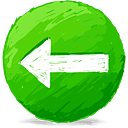 June 2011
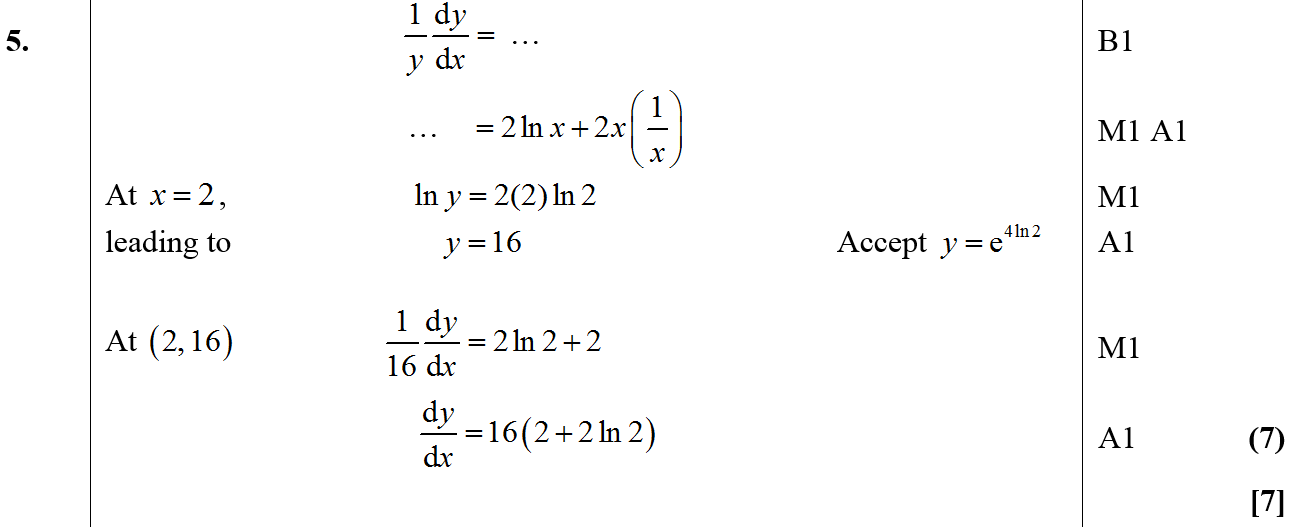 A
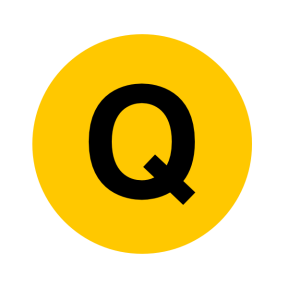 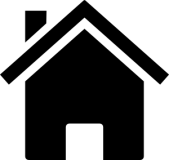 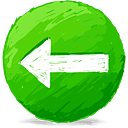 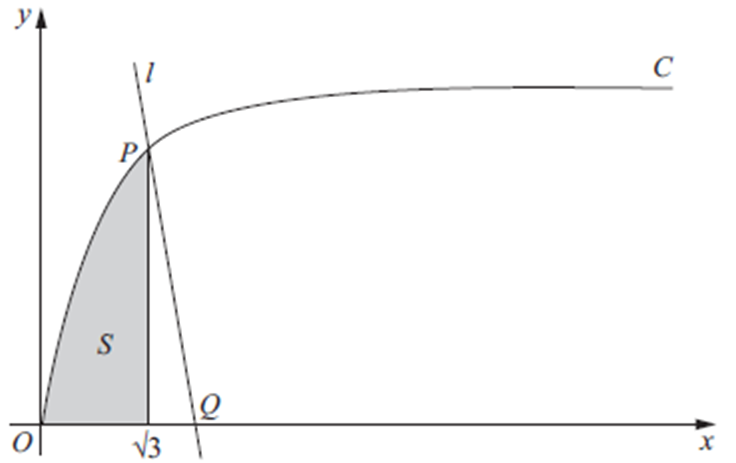 June 2011
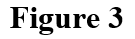 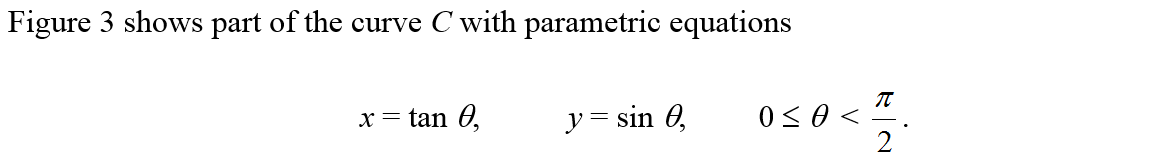 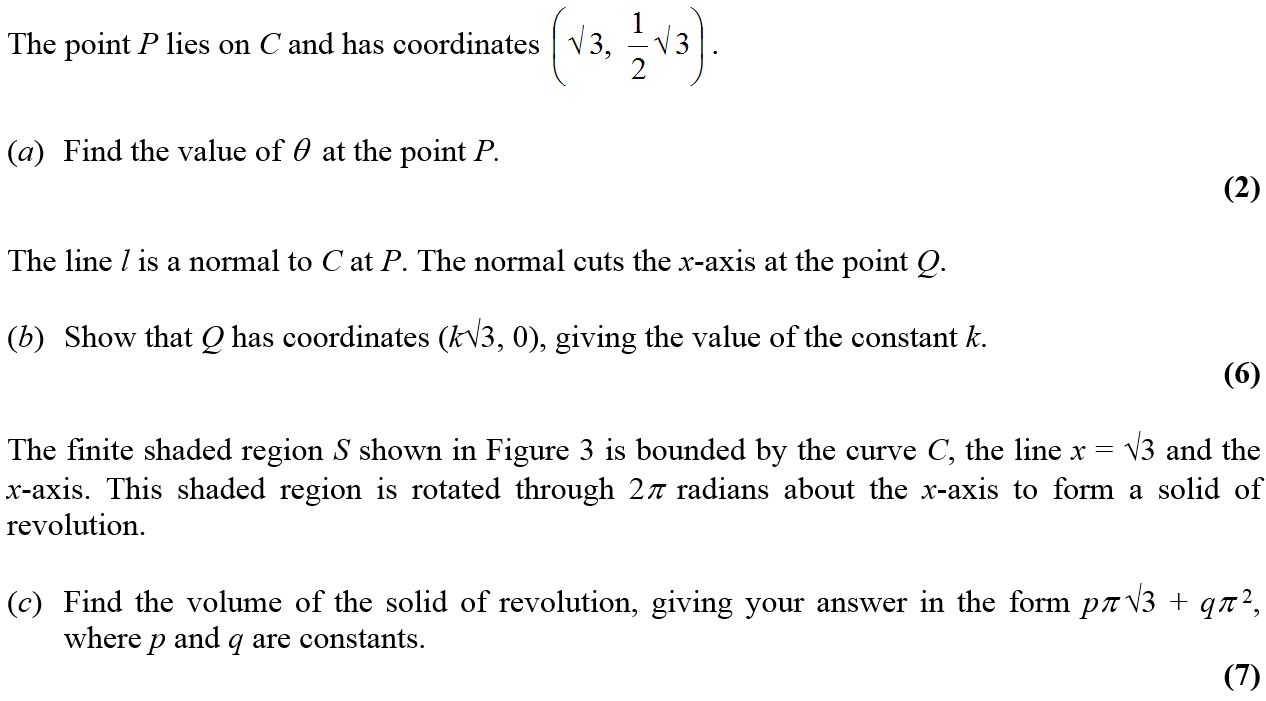 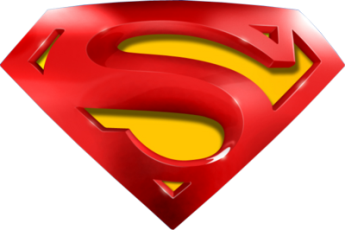 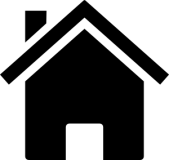 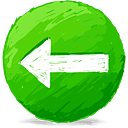 June 2011
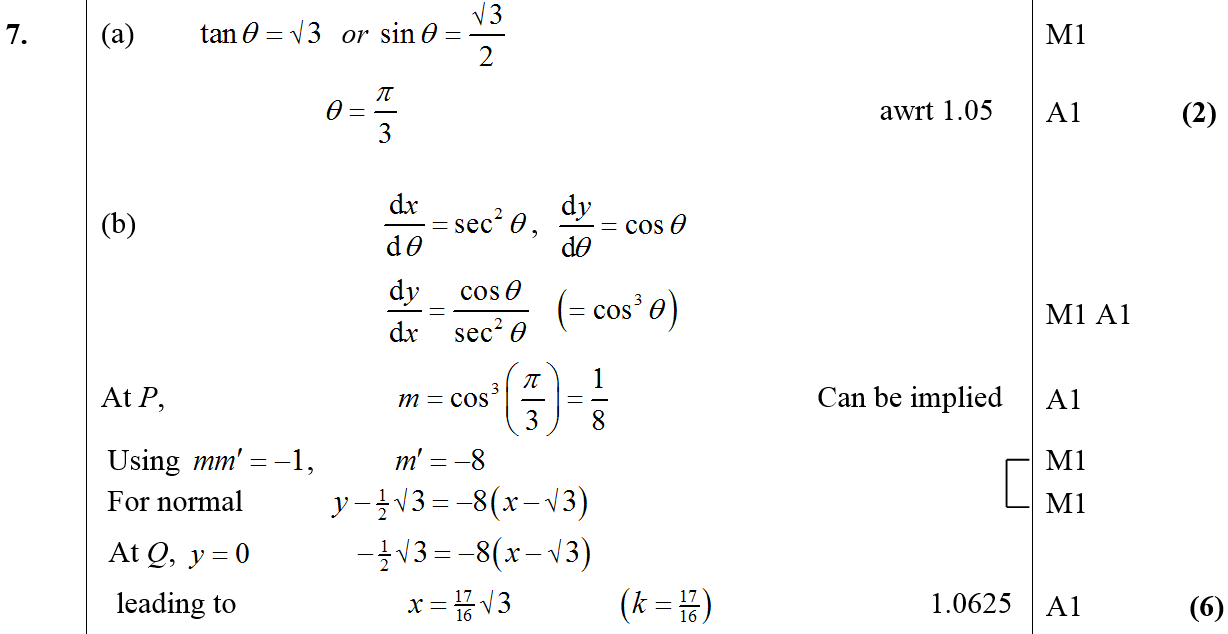 A
B
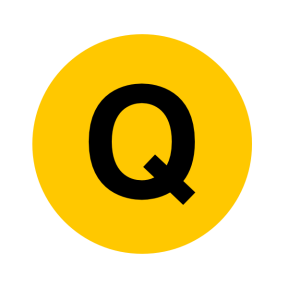 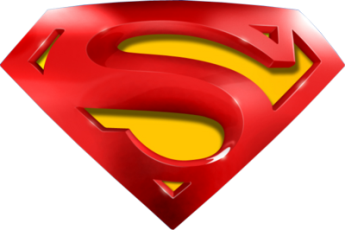 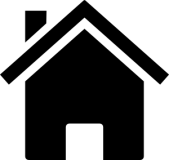 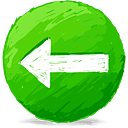 June 2011
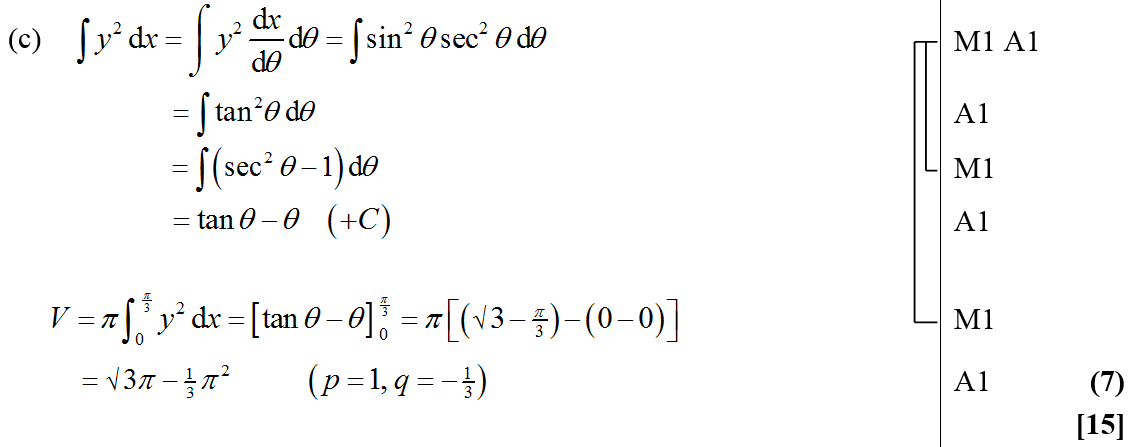 C
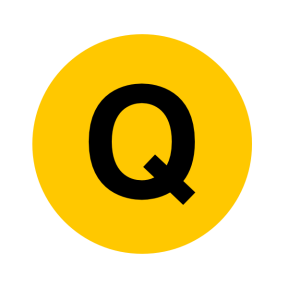 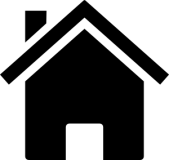 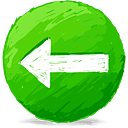 Jan 2012
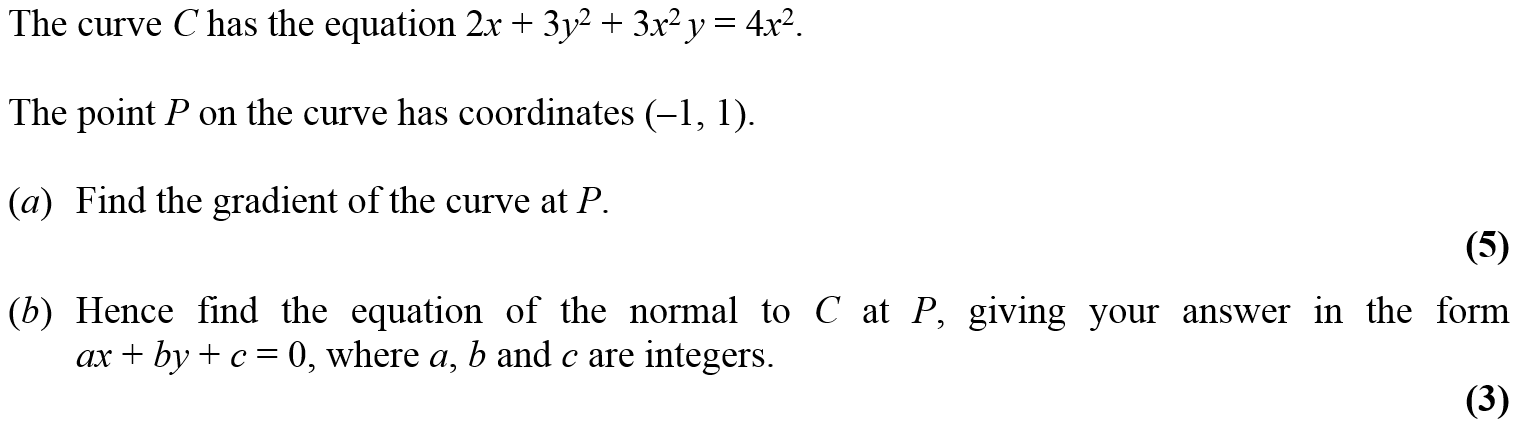 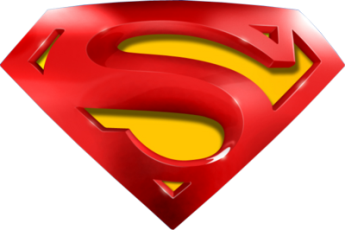 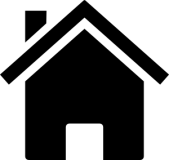 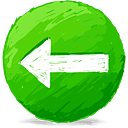 Jan 2012
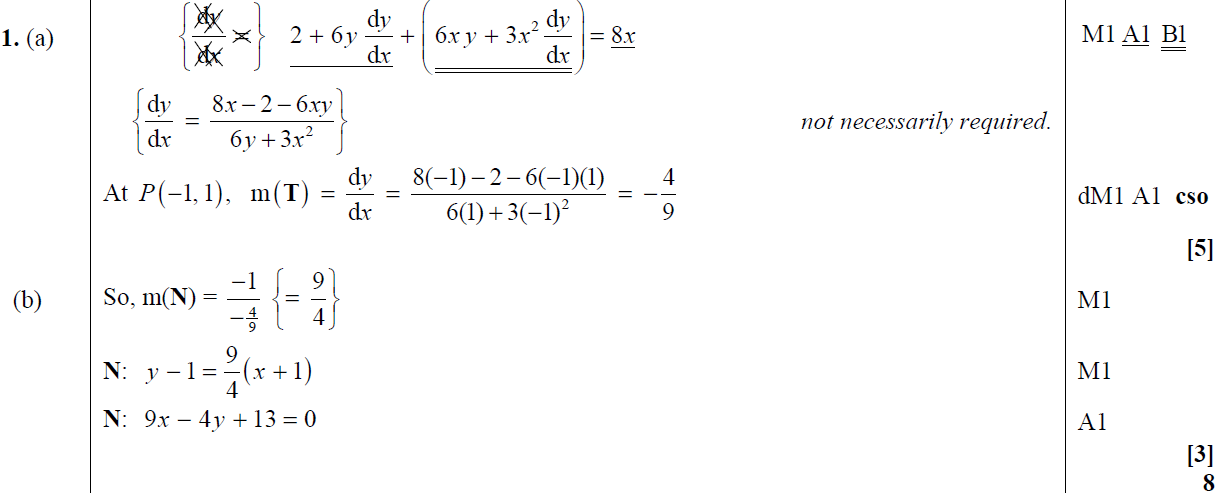 A
B
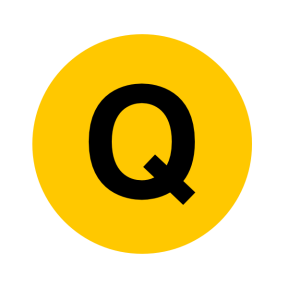 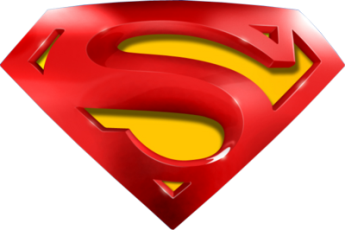 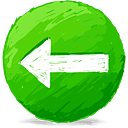 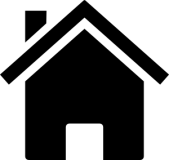 Jan 2012
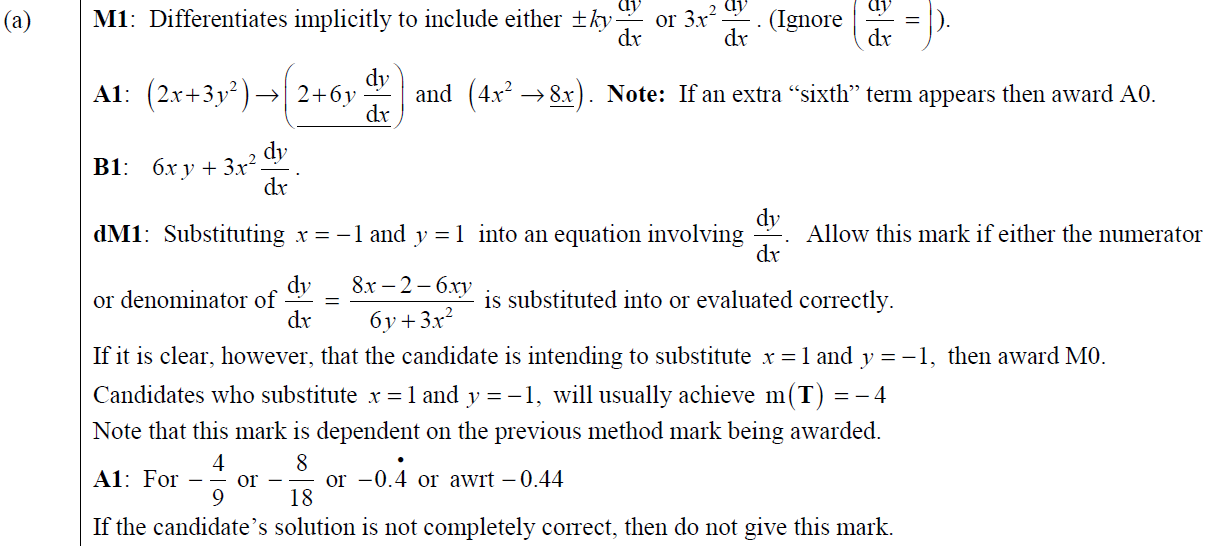 A Notes
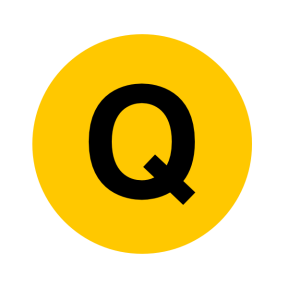 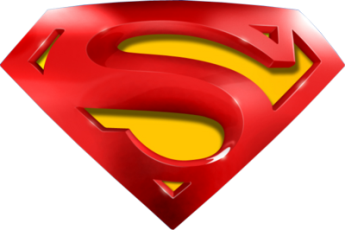 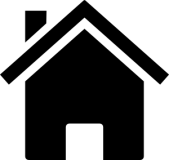 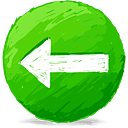 Jan 2012
B Notes
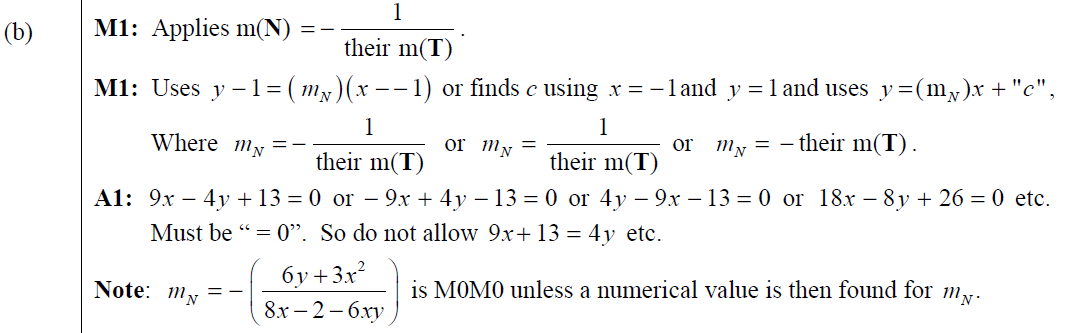 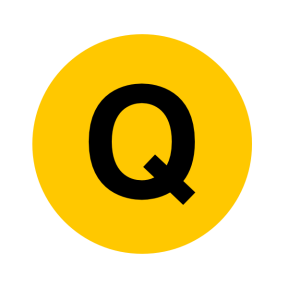 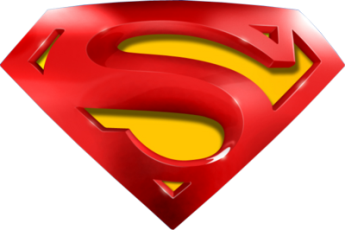 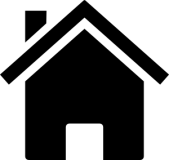 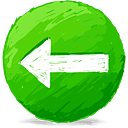 Jan 2012
Alternative A
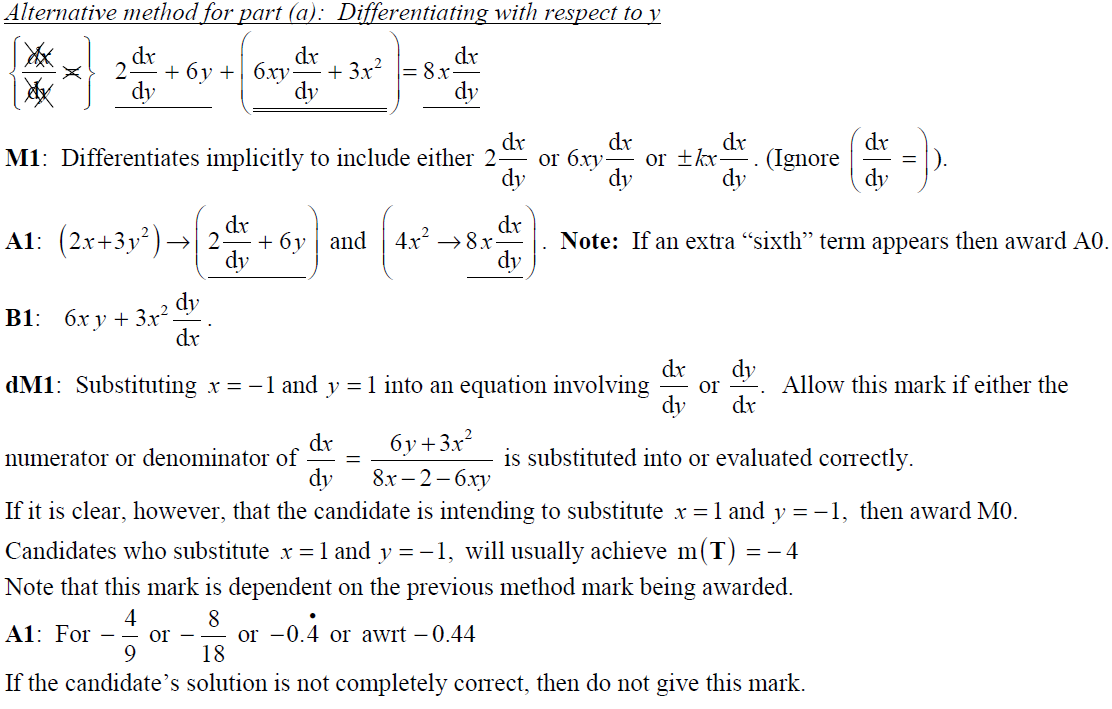 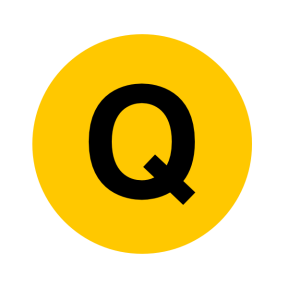 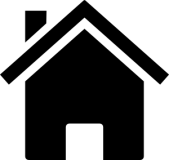 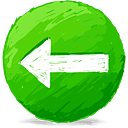 Jan 2012
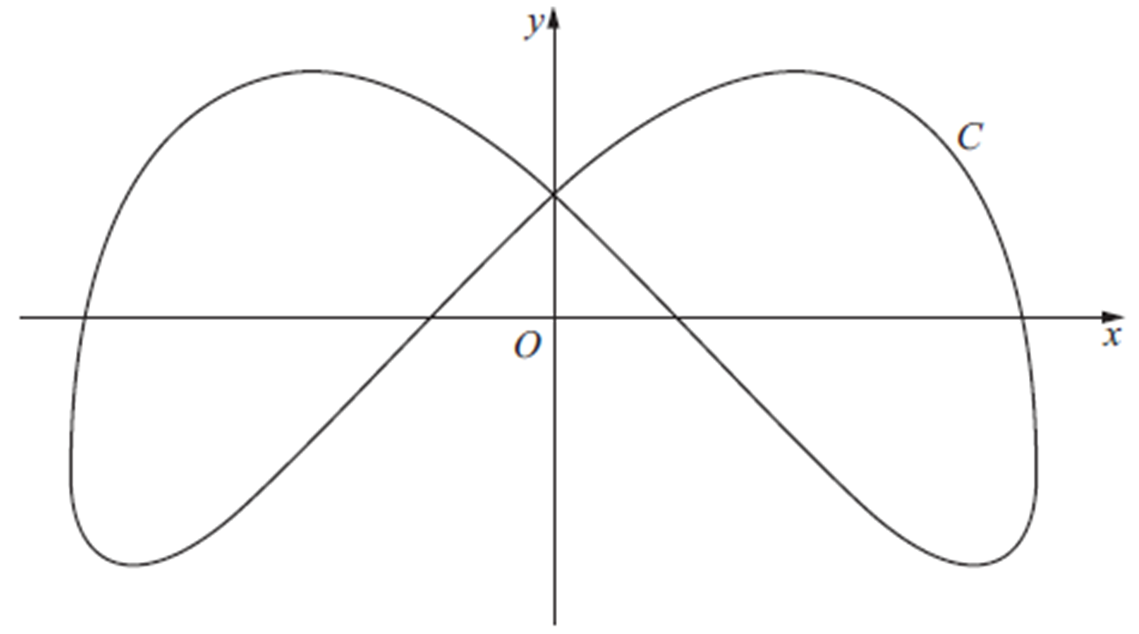 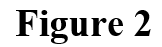 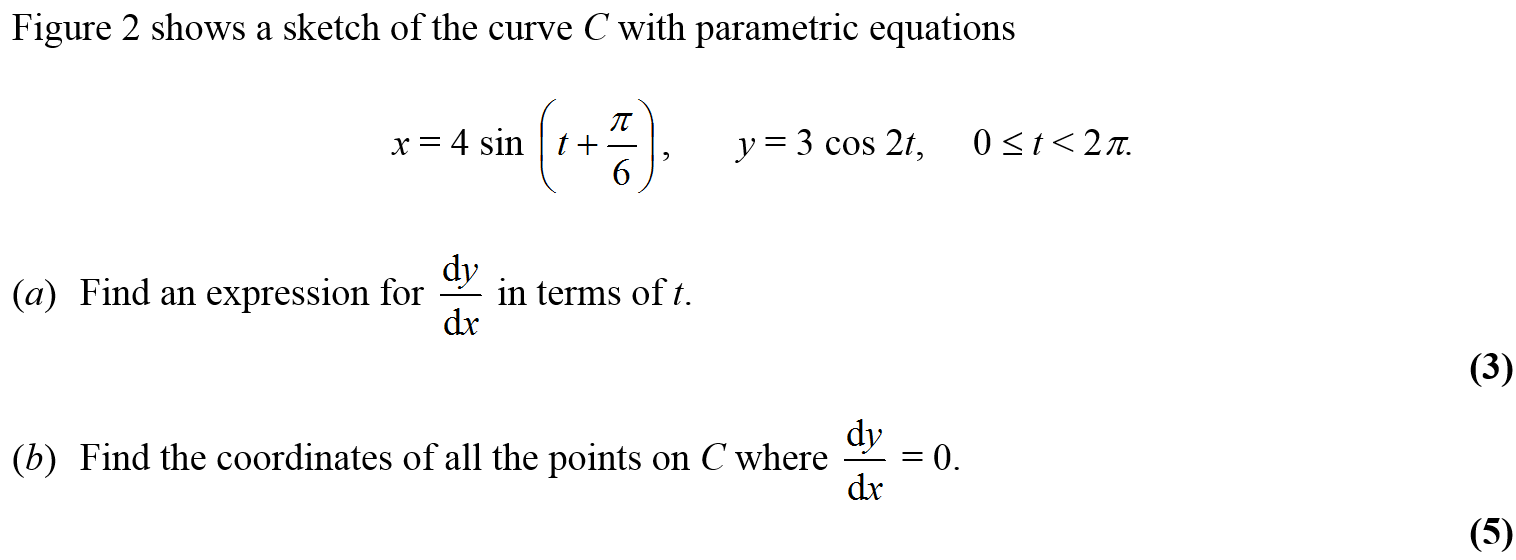 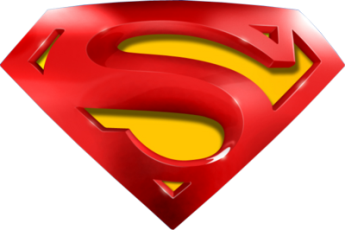 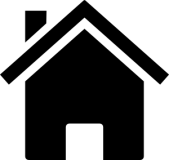 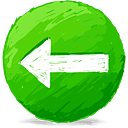 Jan 2012
A
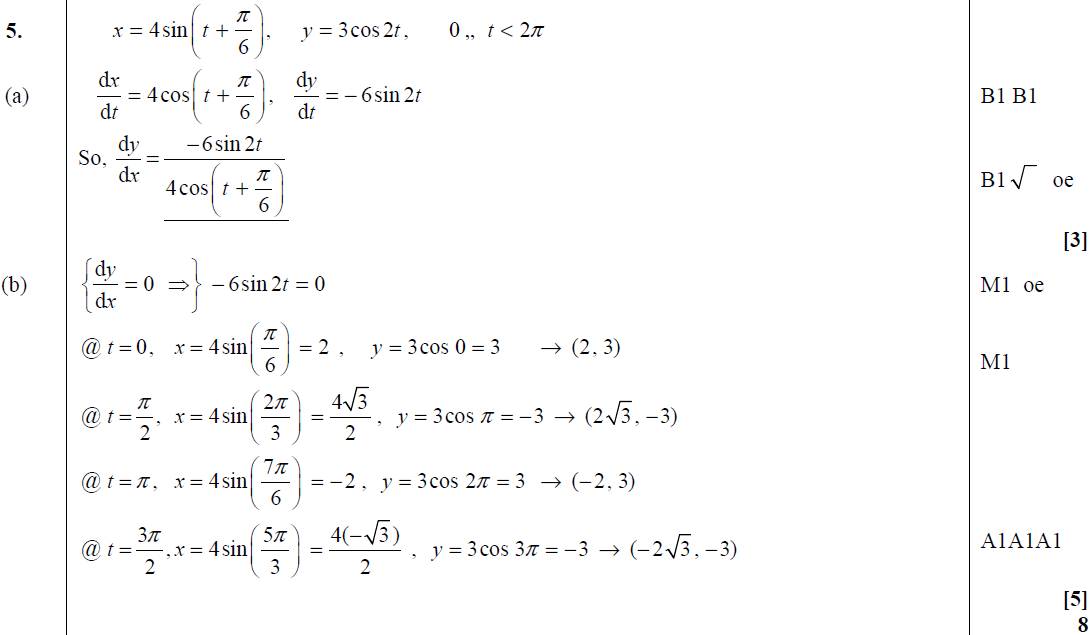 B
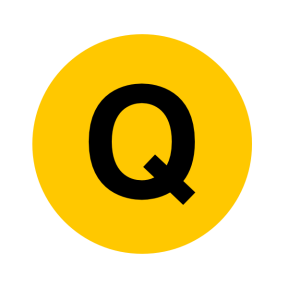 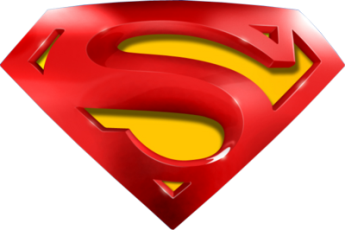 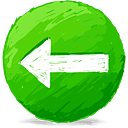 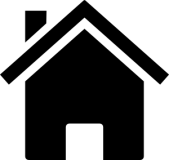 Jan 2012
A Notes
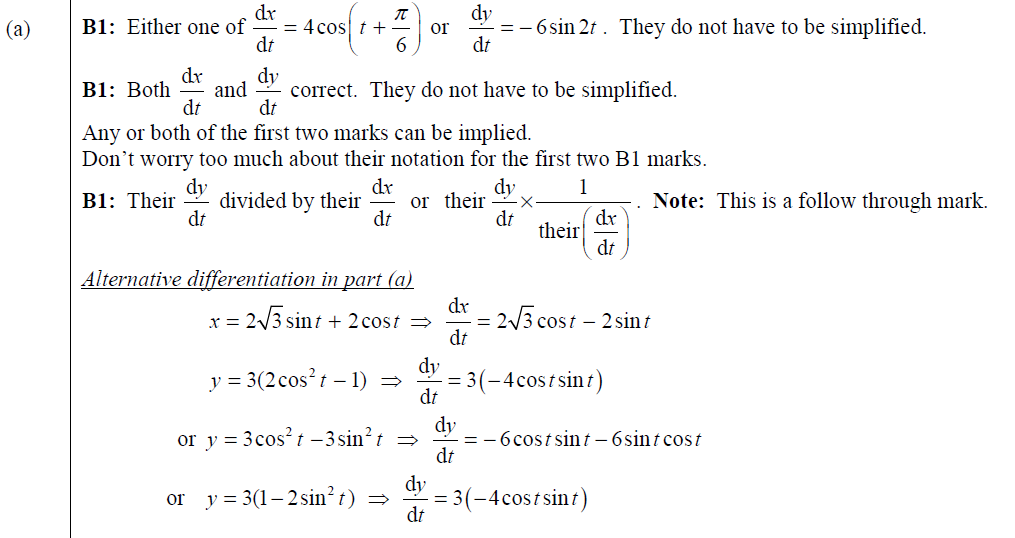 Alternative differentiation for A
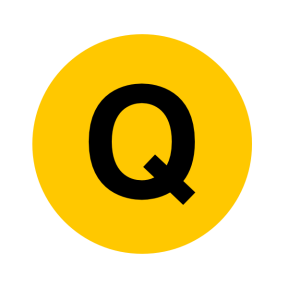 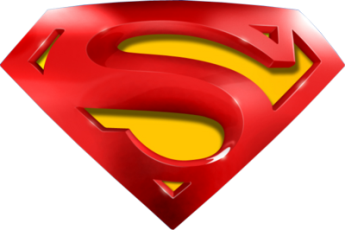 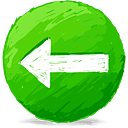 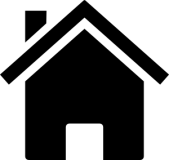 Jan 2012
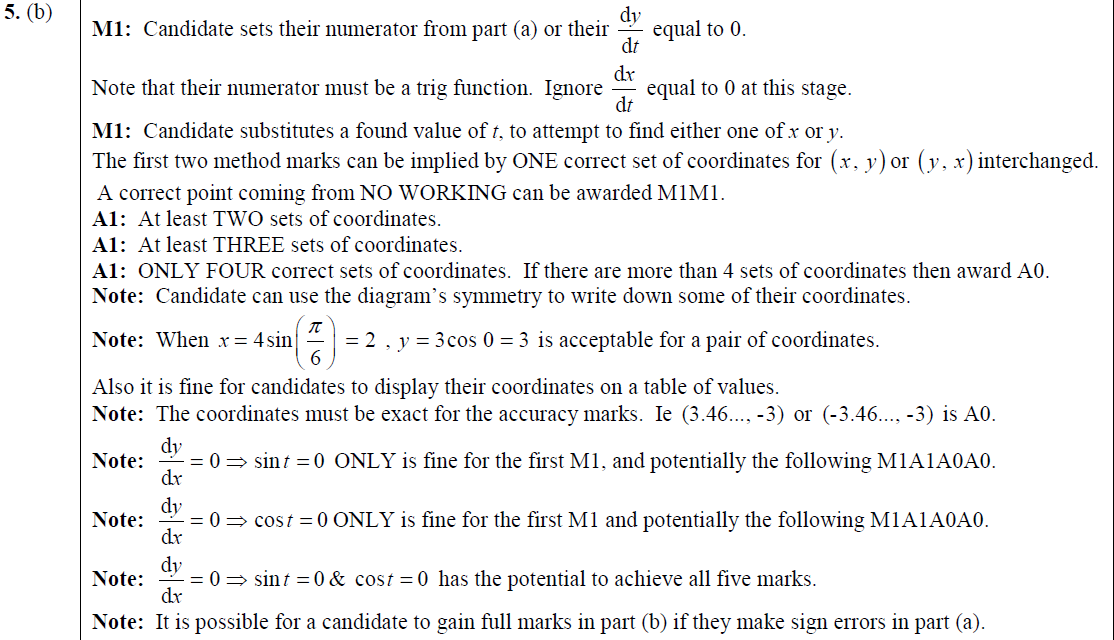 B Notes
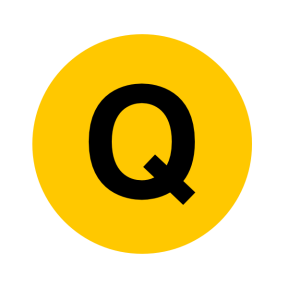 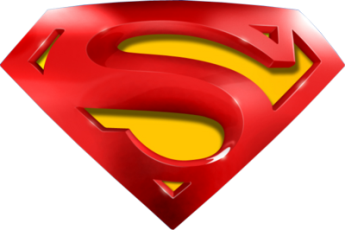 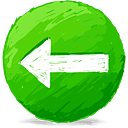 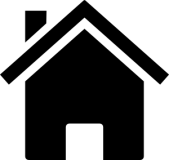 Jan 2012
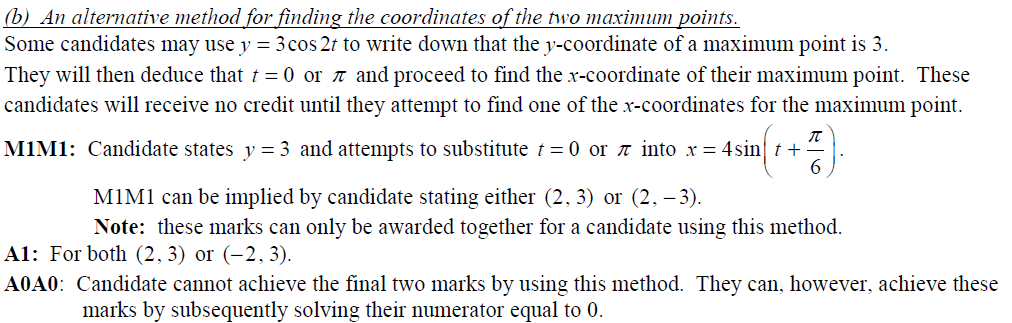 Alternative B
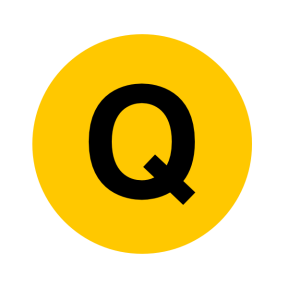 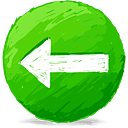 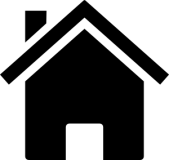 June 2012
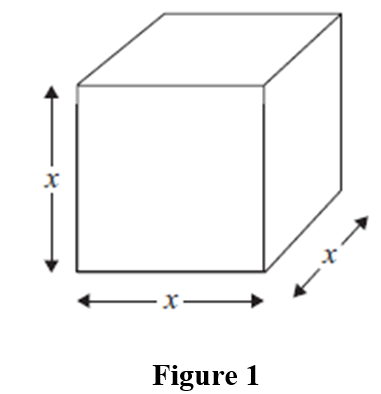 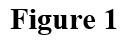 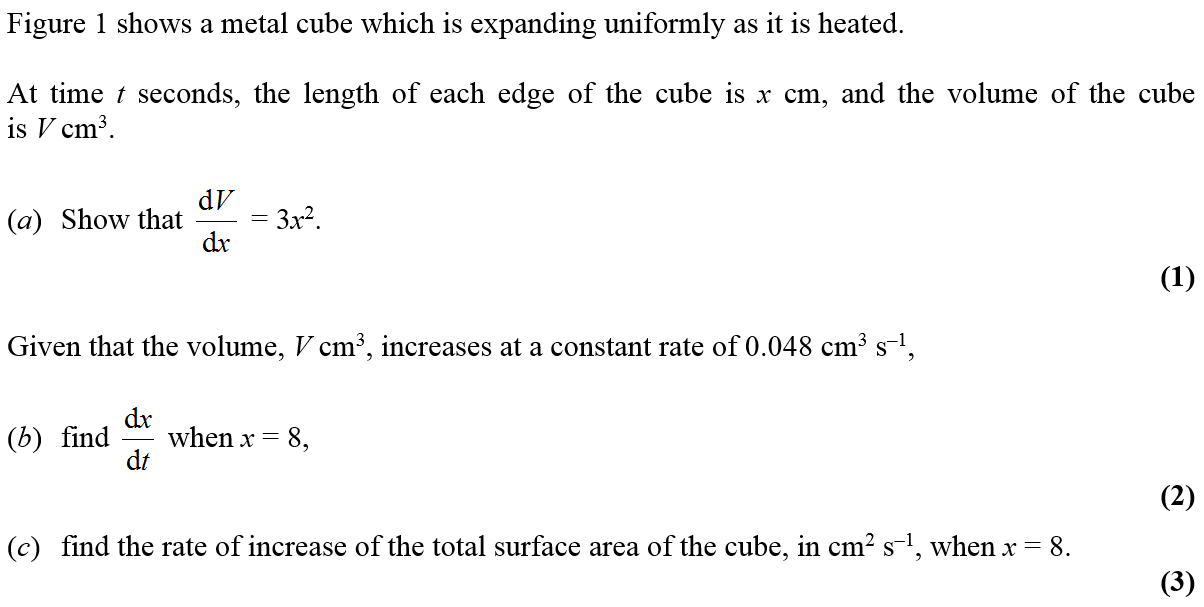 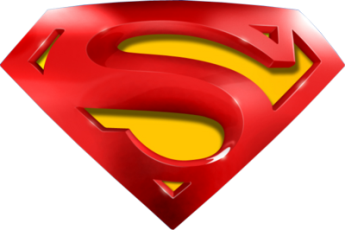 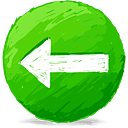 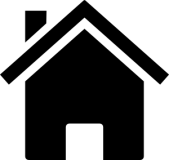 June 2012
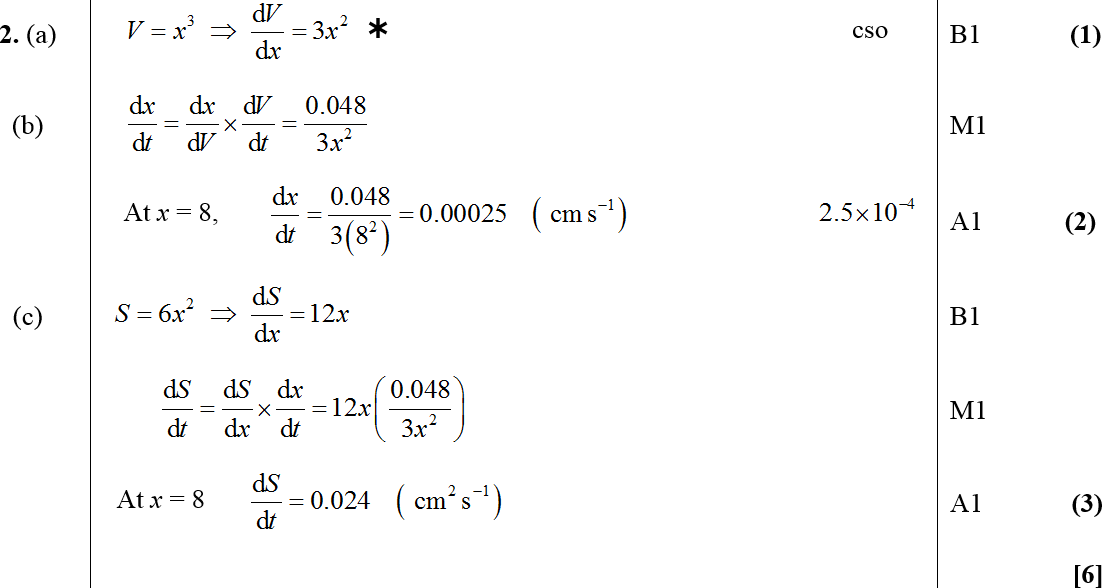 A
B
C
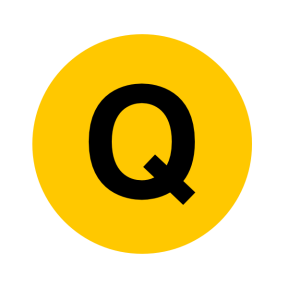 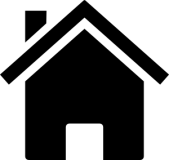 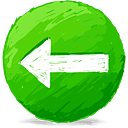 June 2012
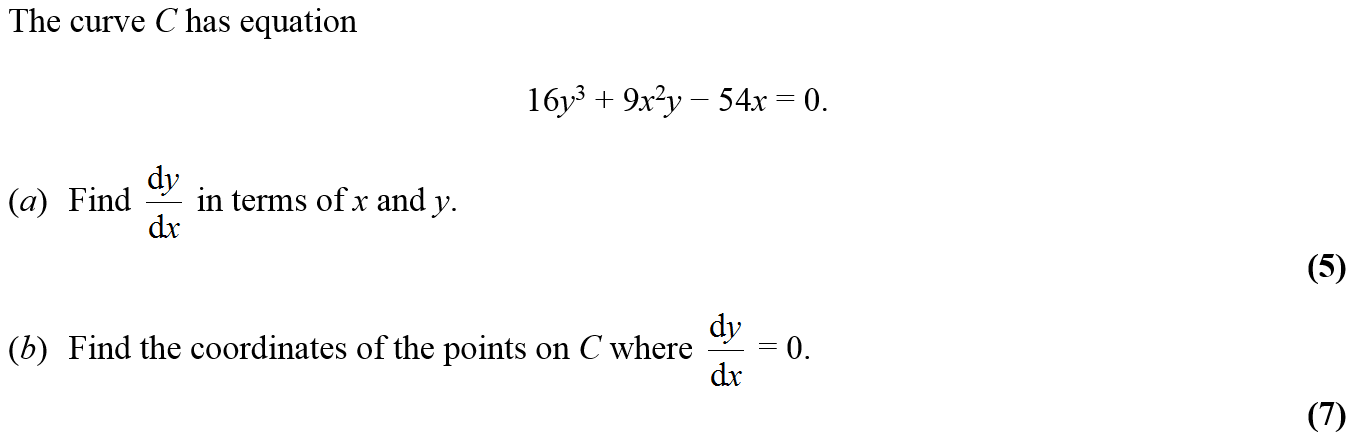 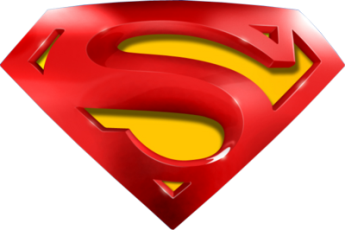 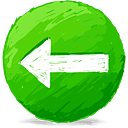 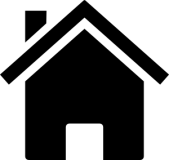 June 2012
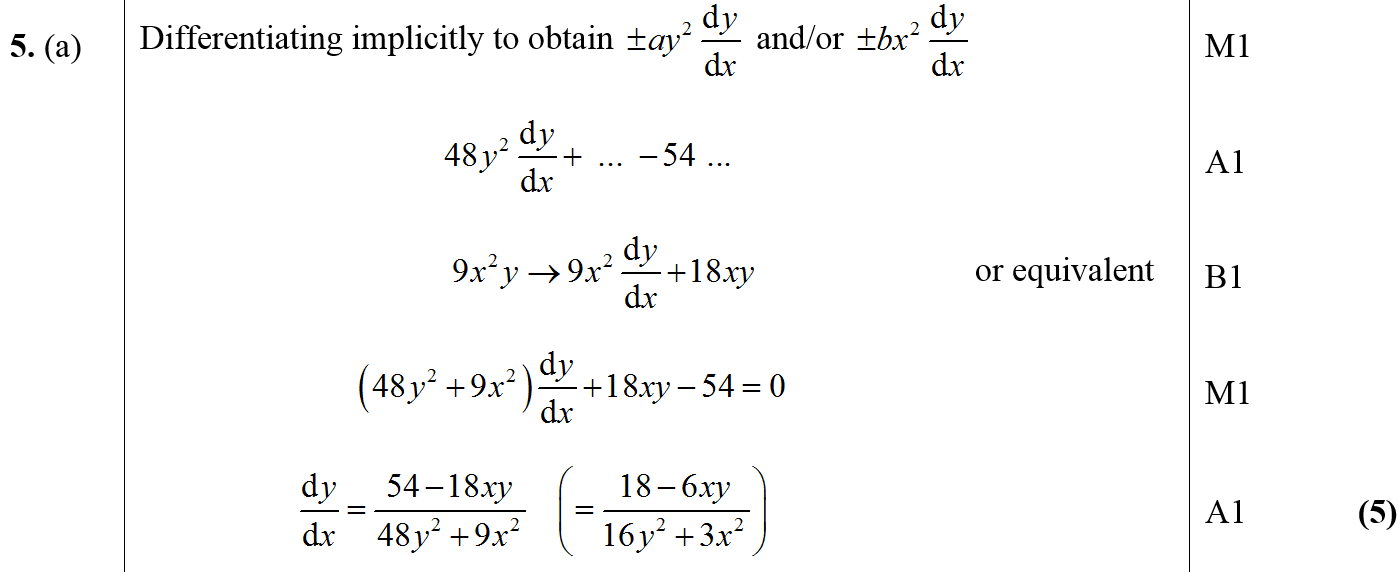 A
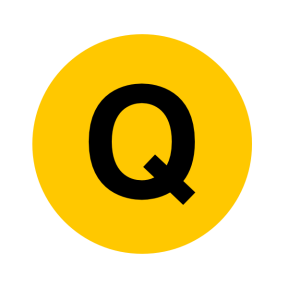 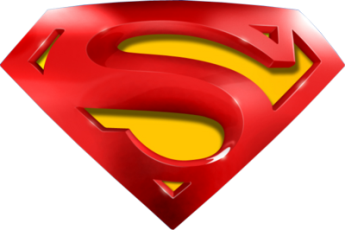 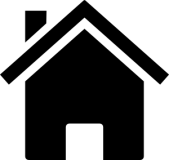 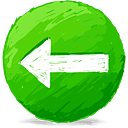 June 2012
B
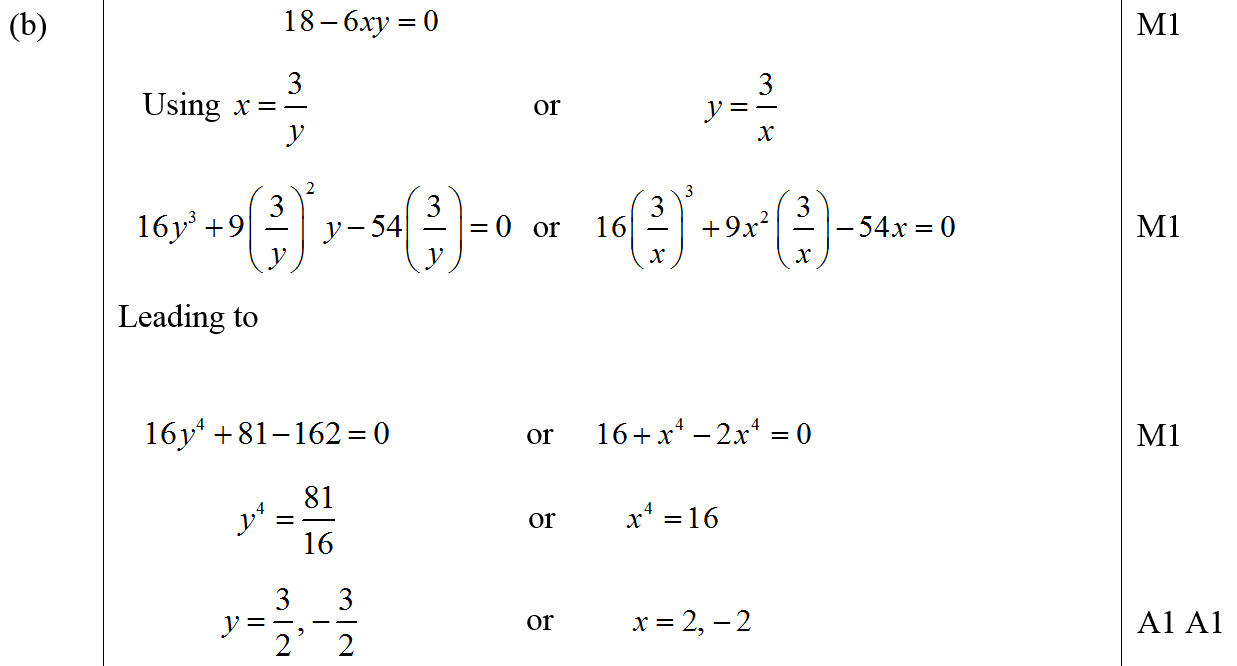 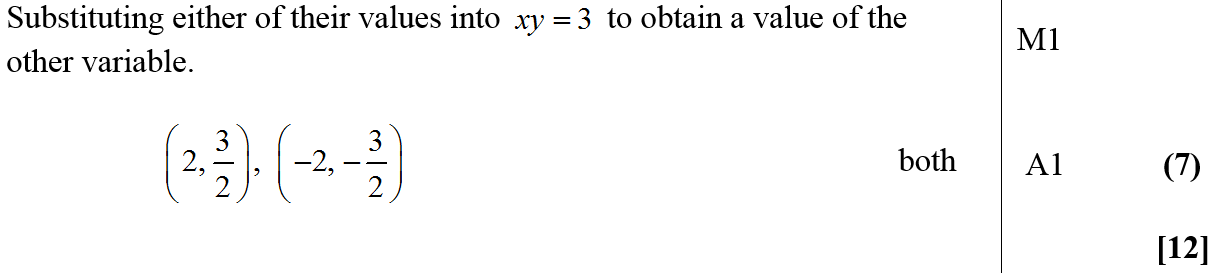 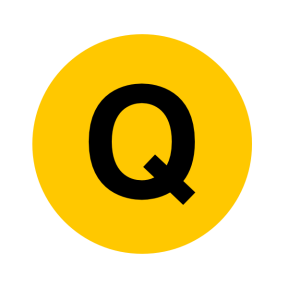 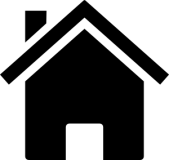 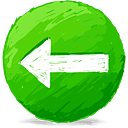 June 2012
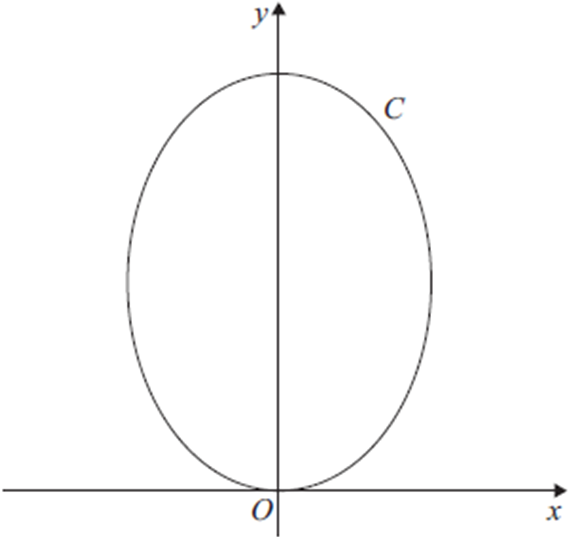 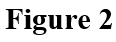 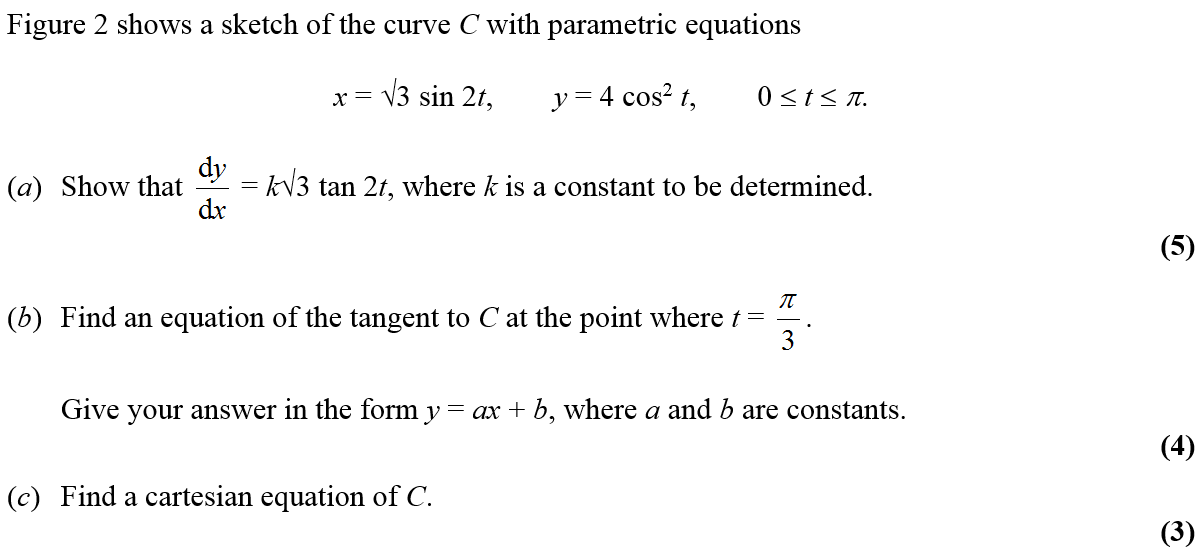 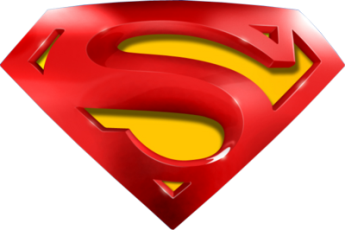 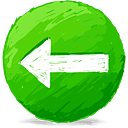 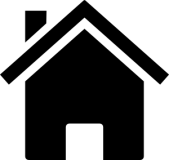 June 2012
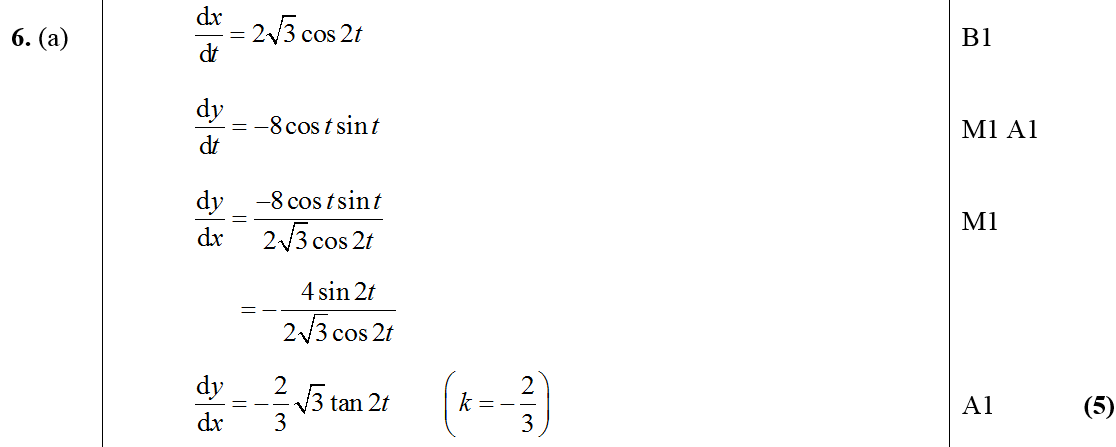 A
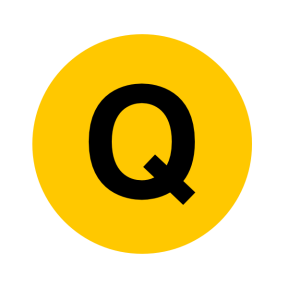 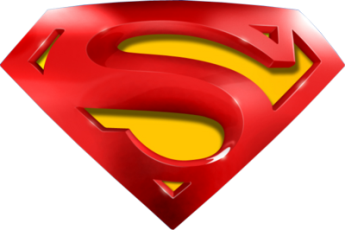 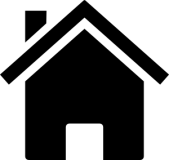 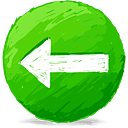 June 2012
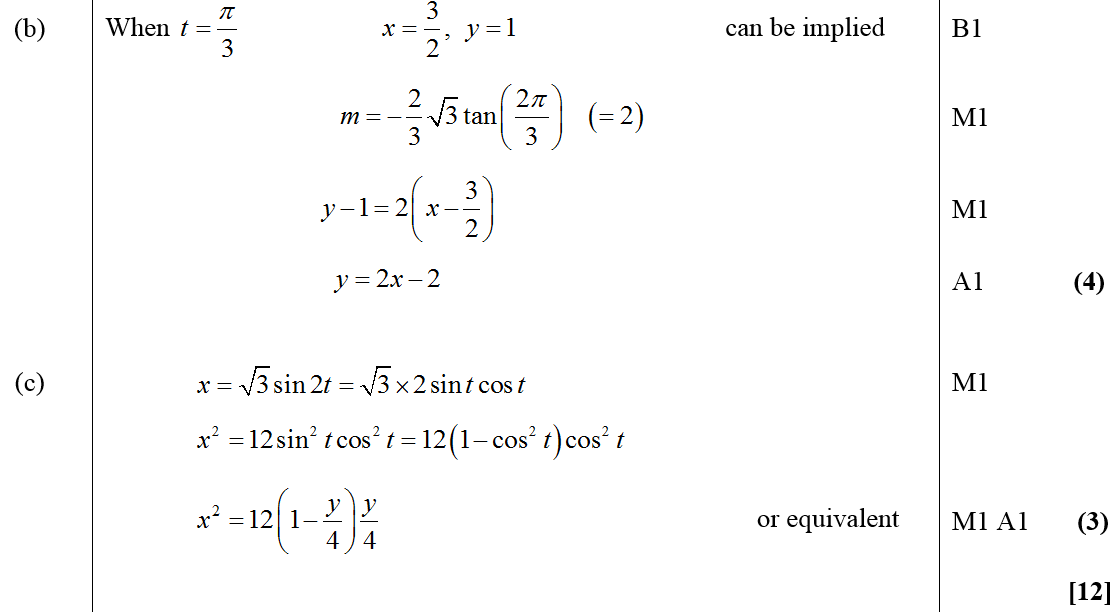 B
C
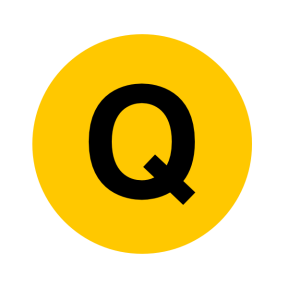 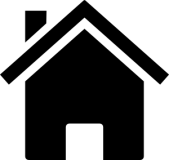 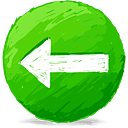 Jan 2013
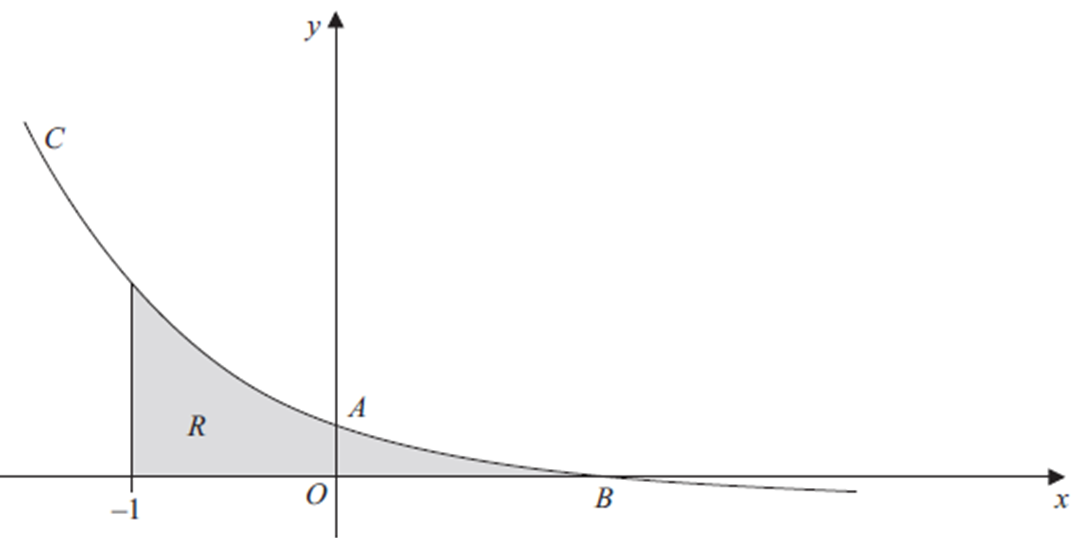 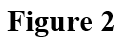 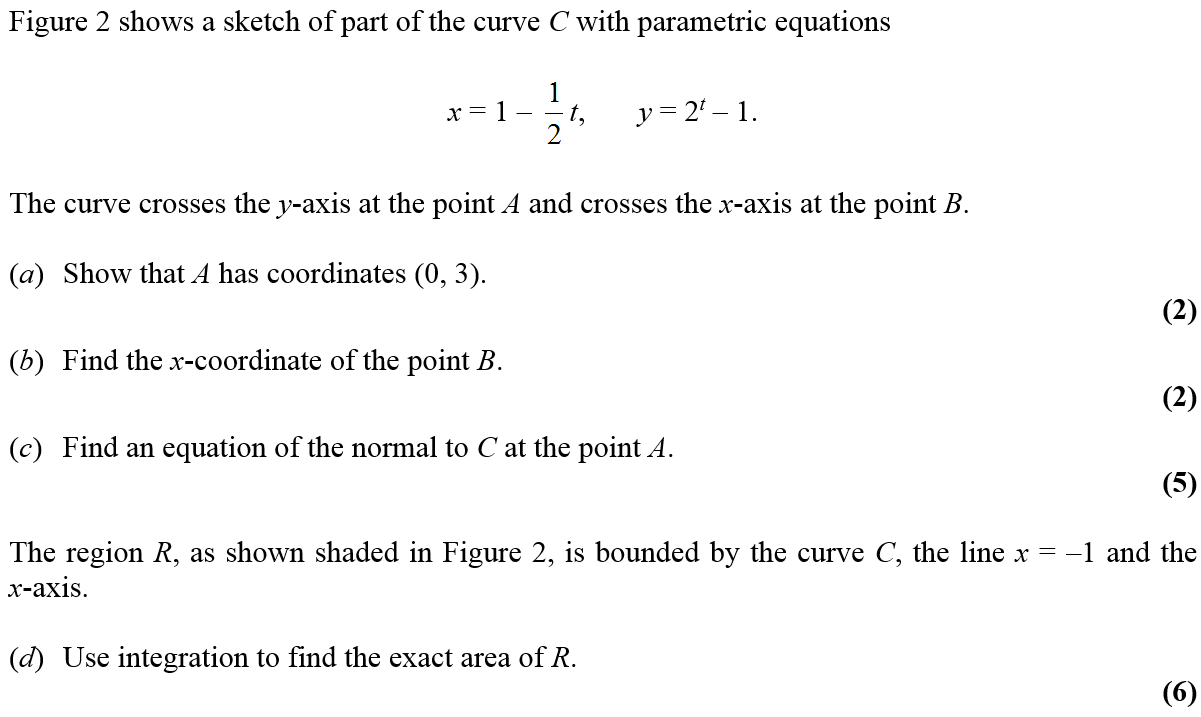 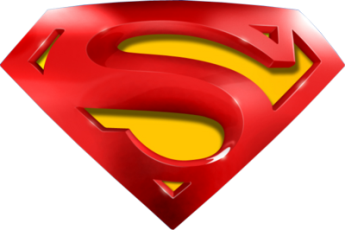 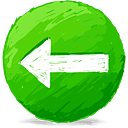 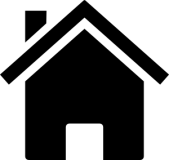 Jan 2013
A
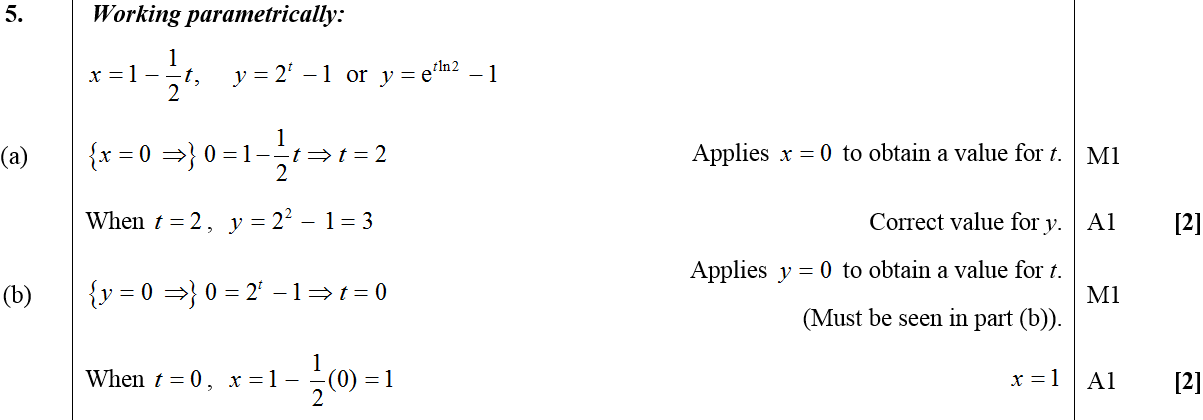 B
C
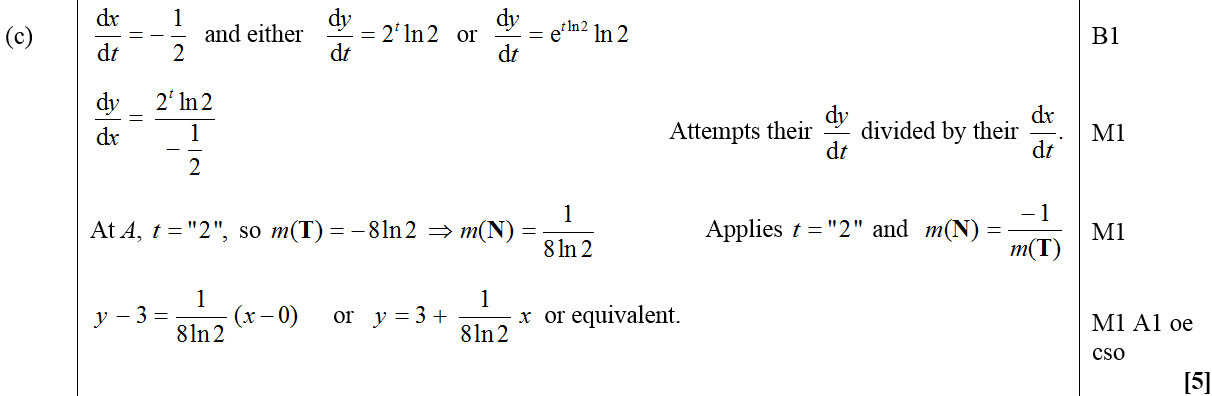 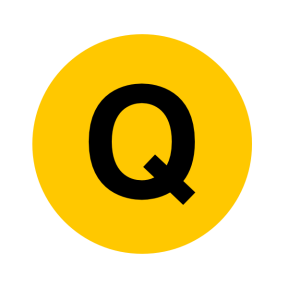 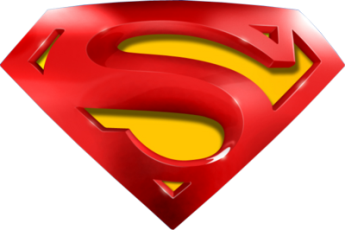 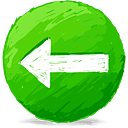 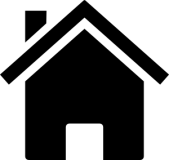 Jan 2013
D
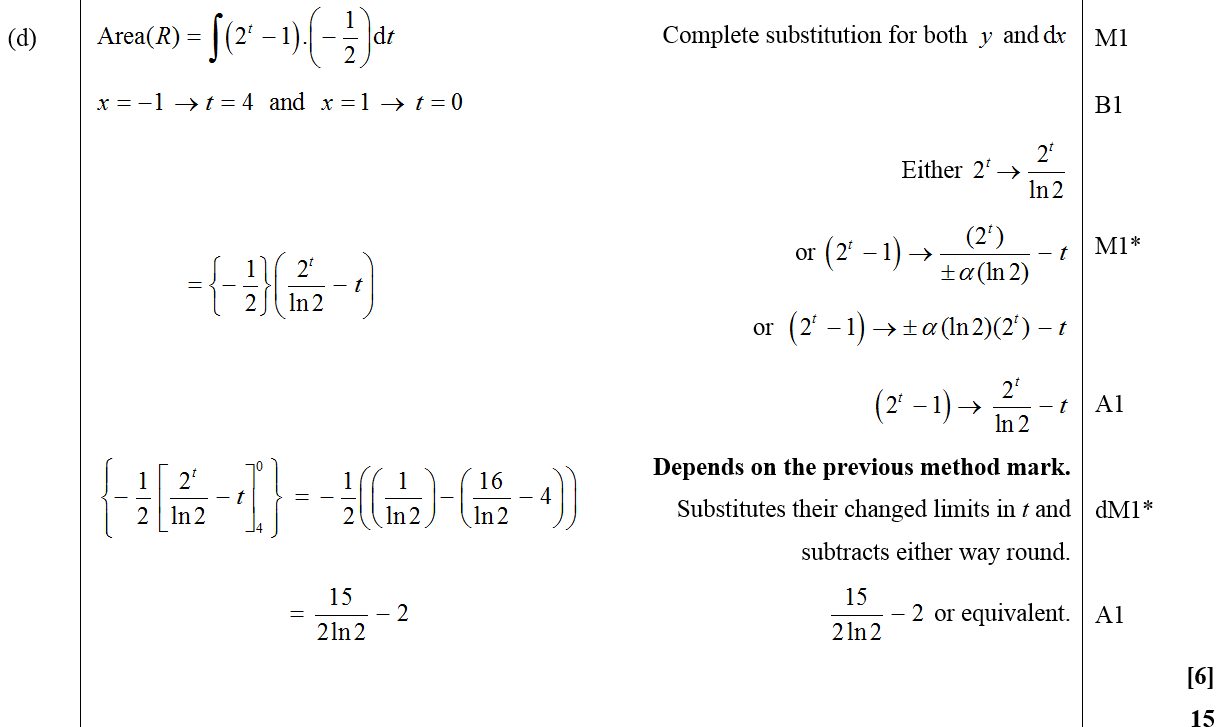 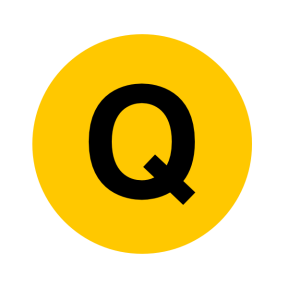 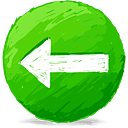 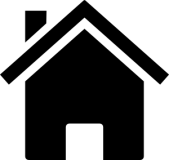 June 2013
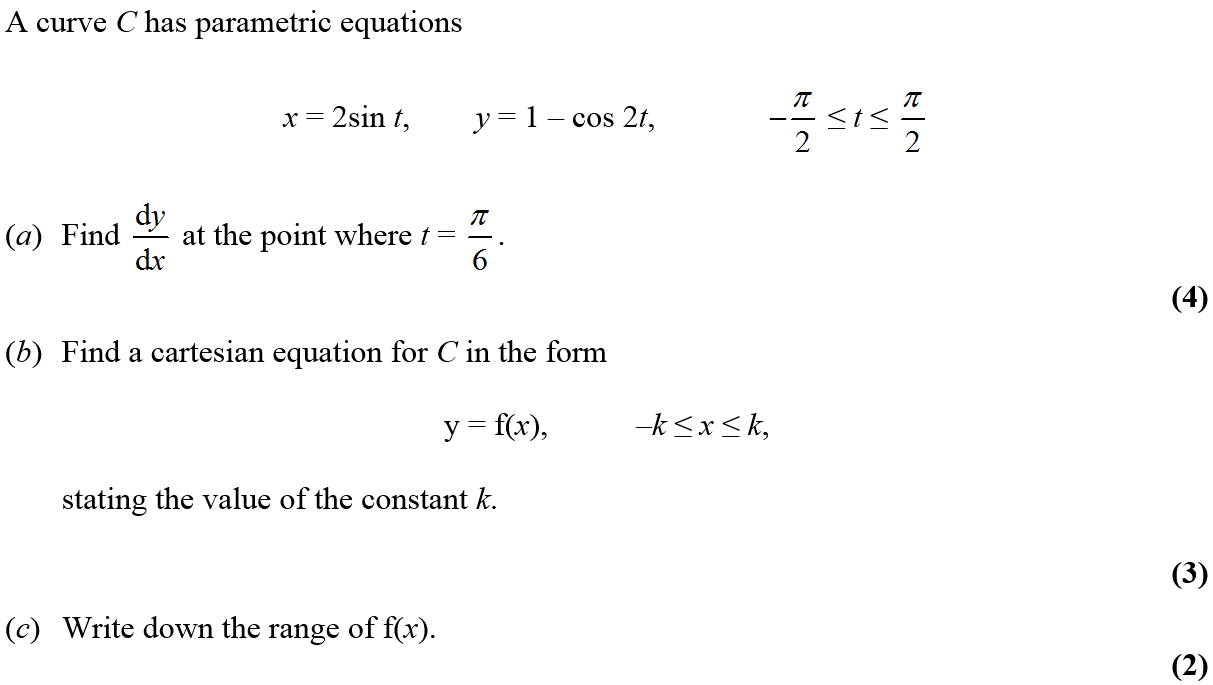 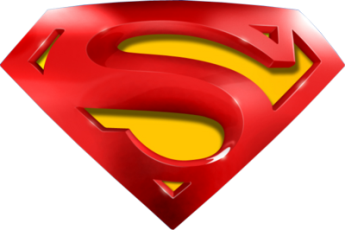 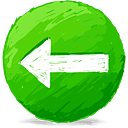 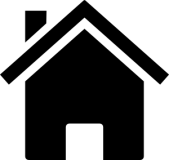 June 2013
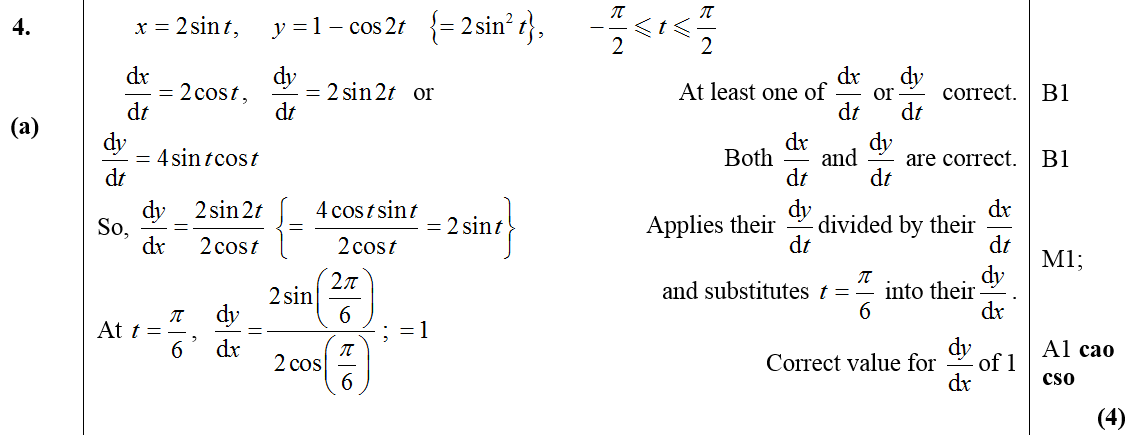 A
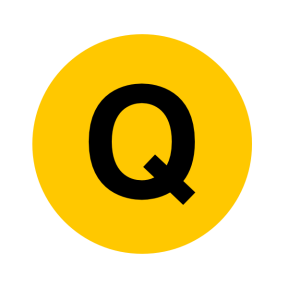 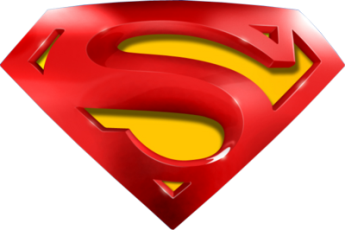 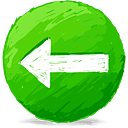 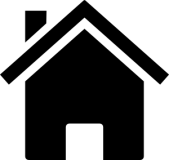 June 2013
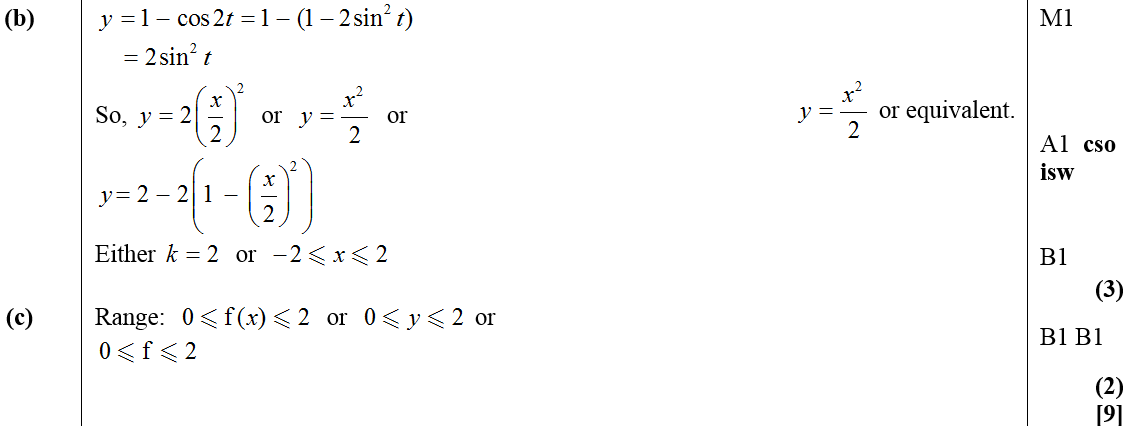 B
C
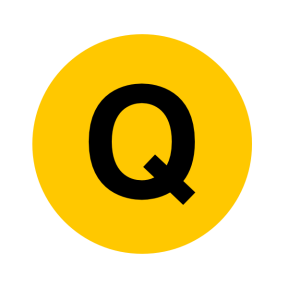 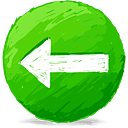 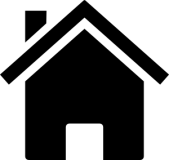 June 2013
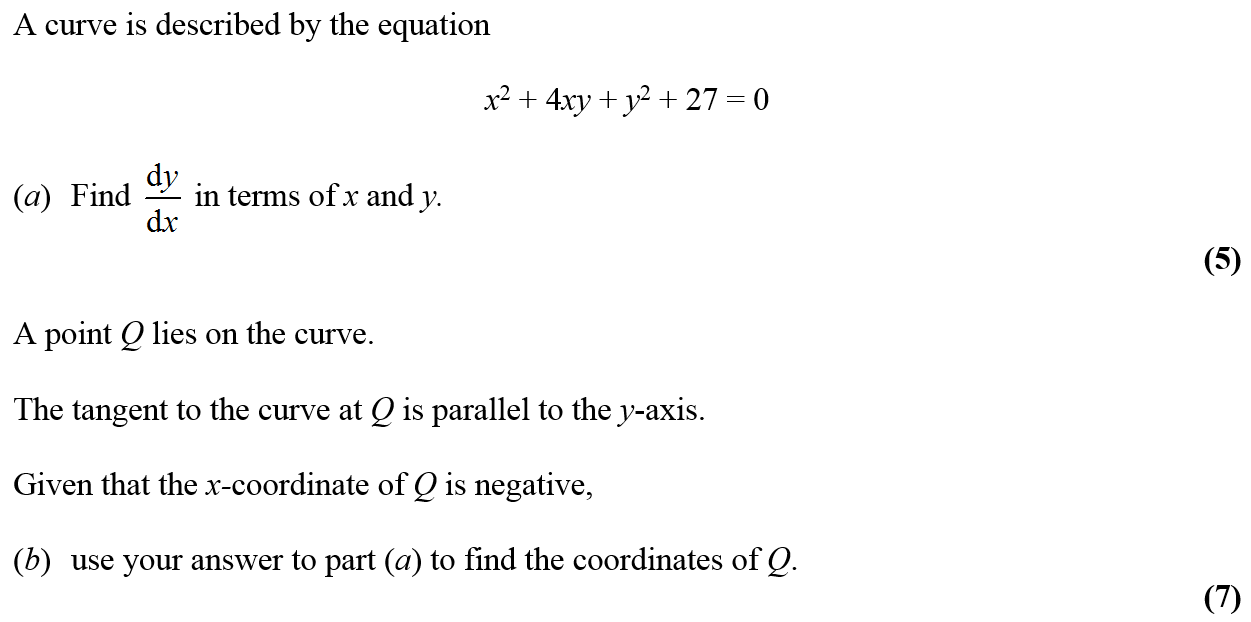 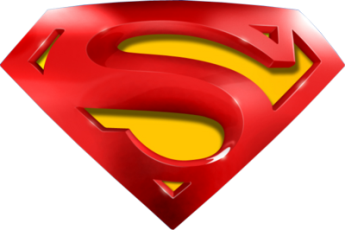 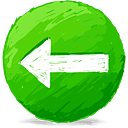 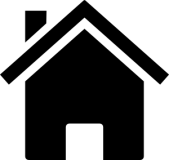 June 2013
A
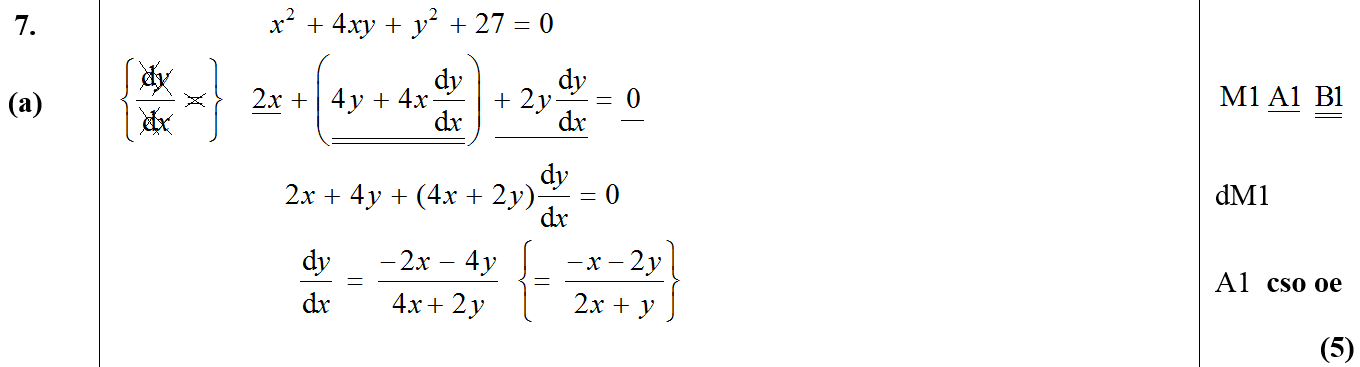 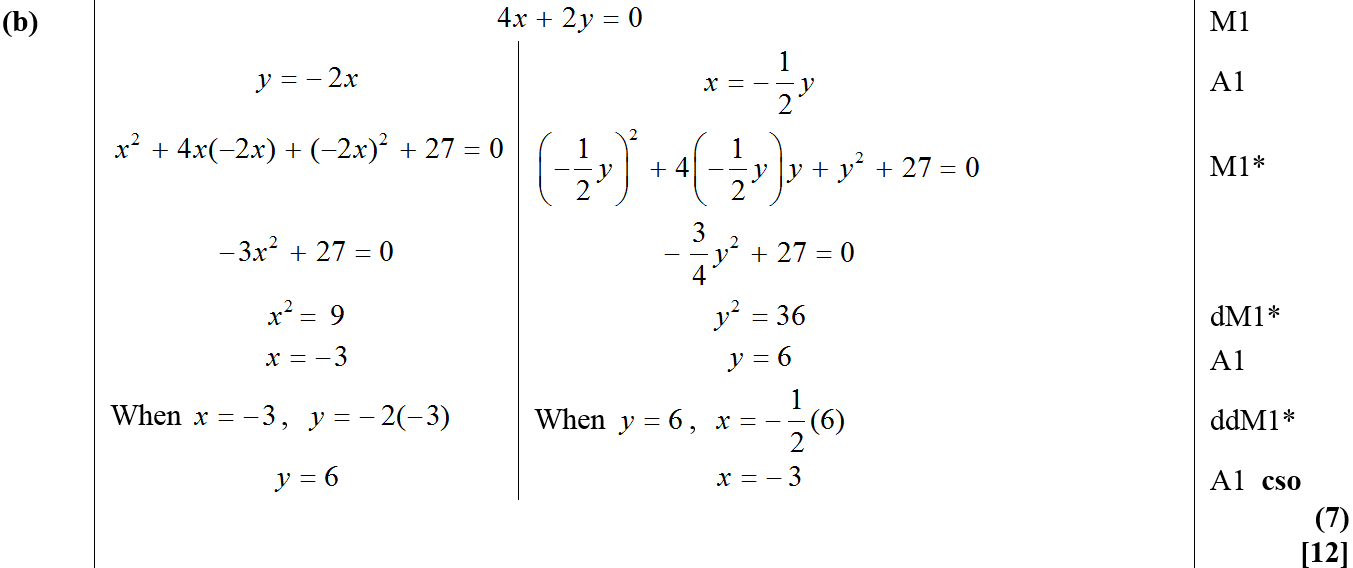 B
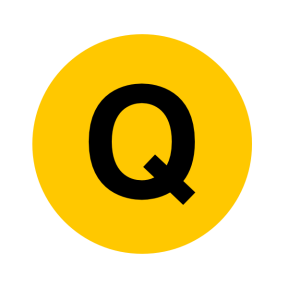 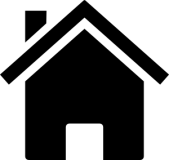 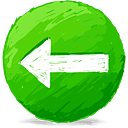 June 2014
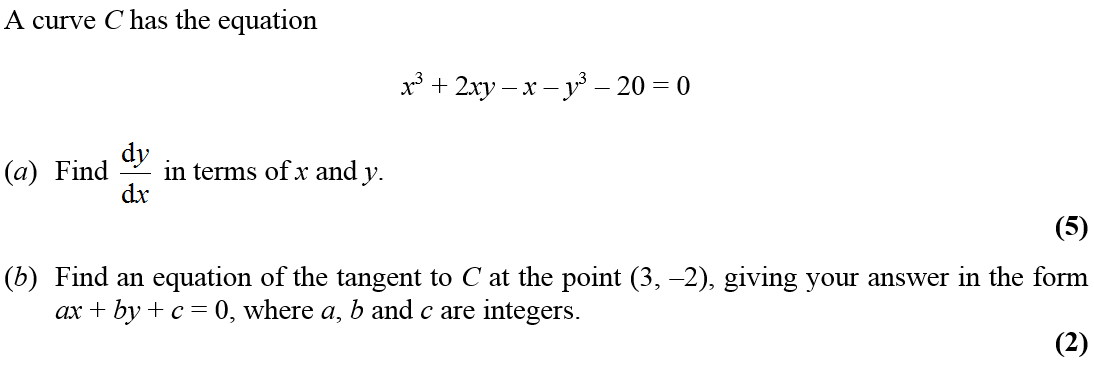 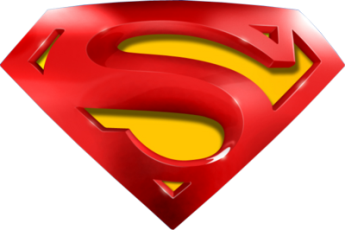 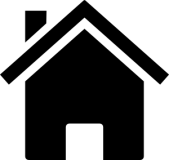 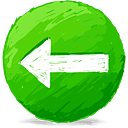 June 2014
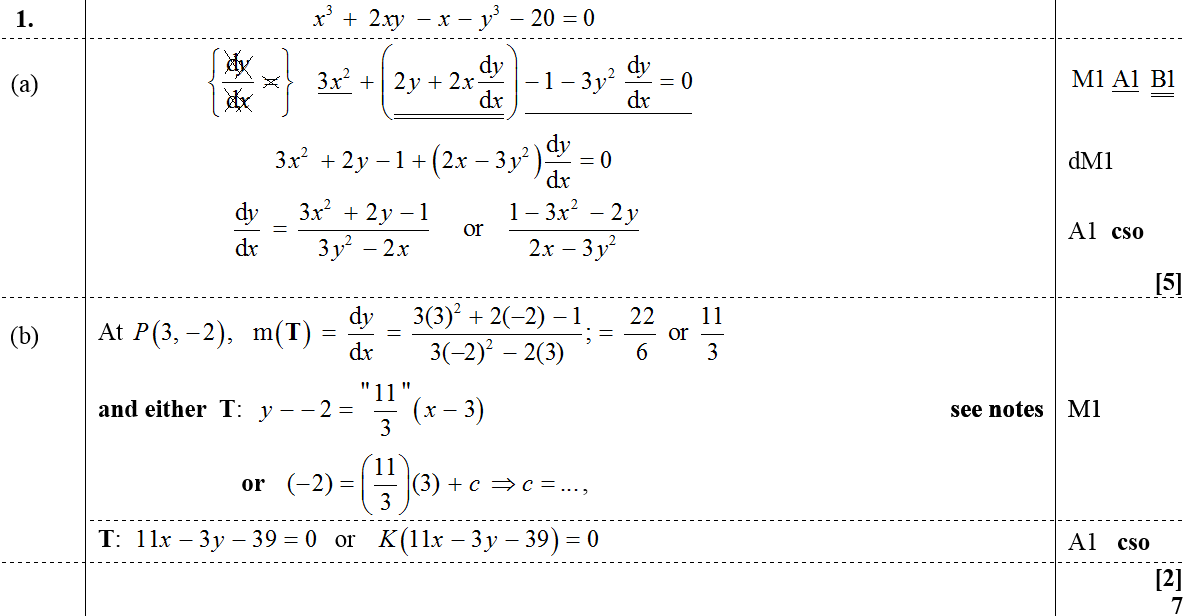 A
B
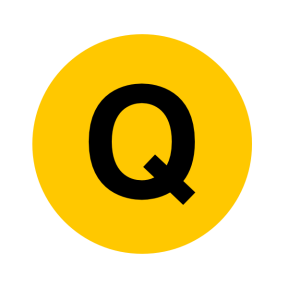 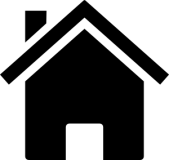 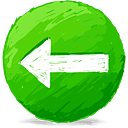 June 2014
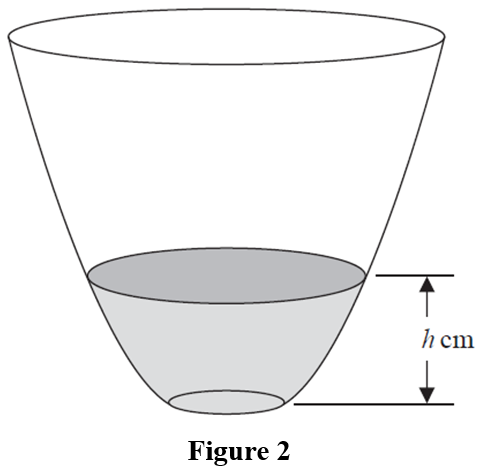 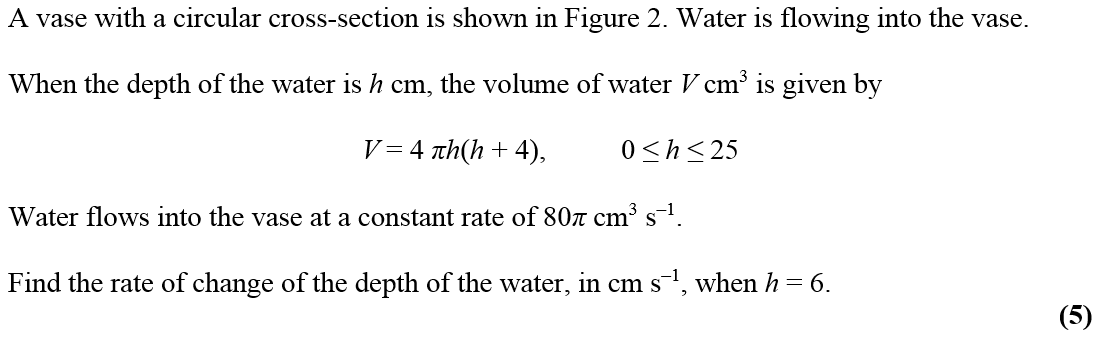 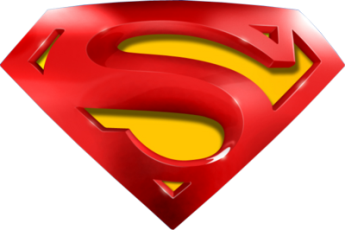 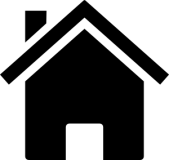 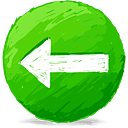 June 2014
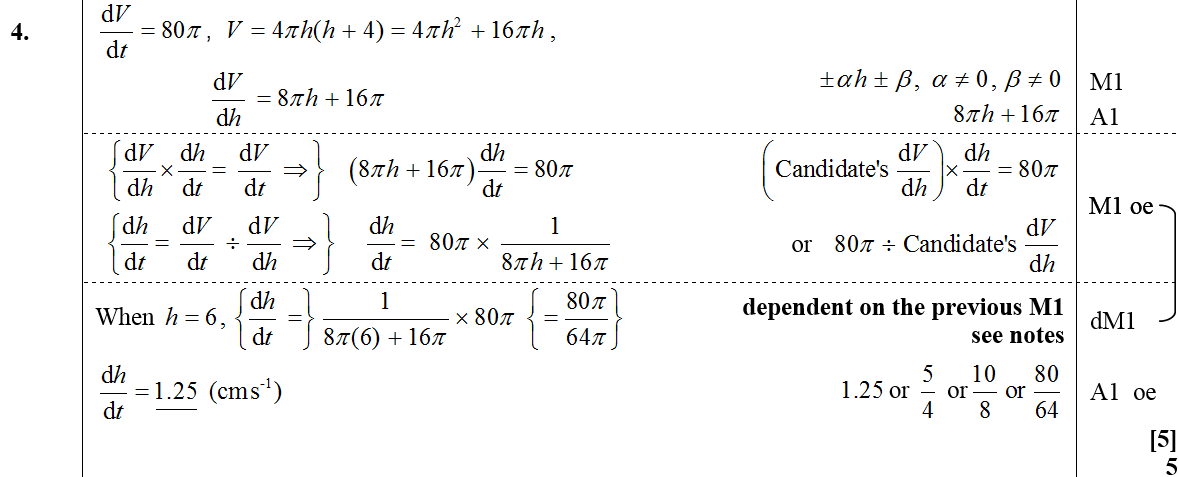 A
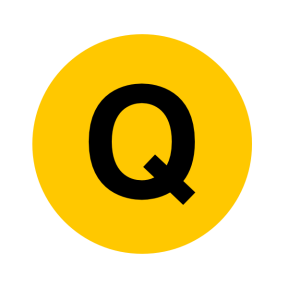 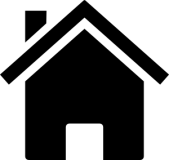 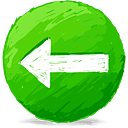 June 2014
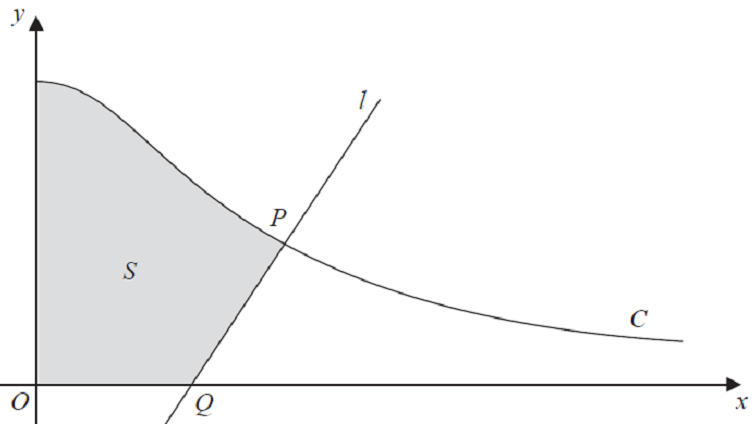 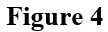 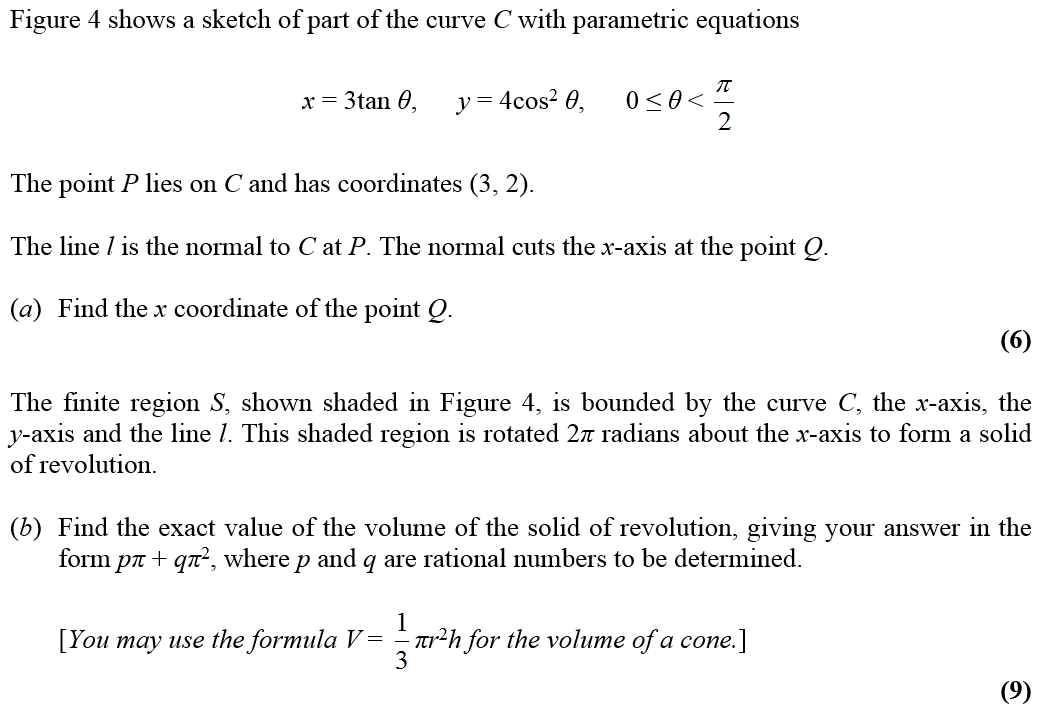 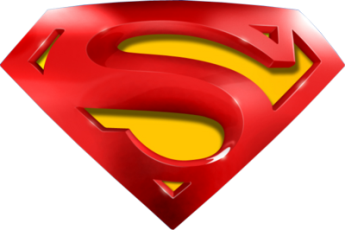 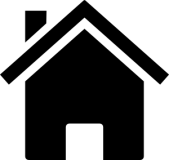 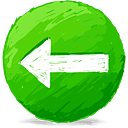 June 2014
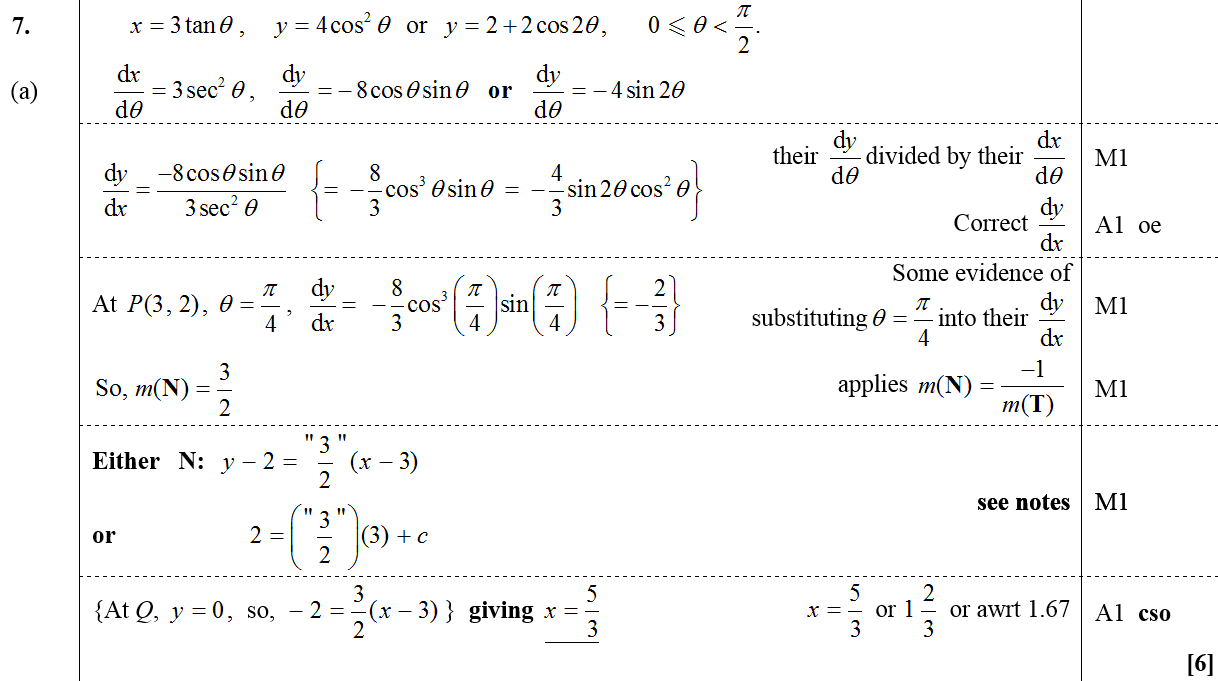 A
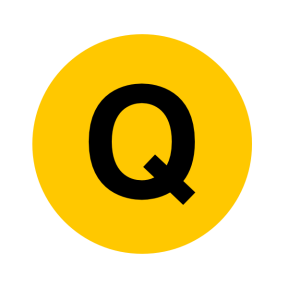 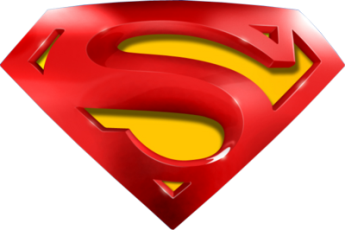 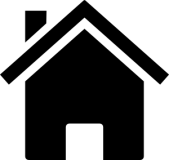 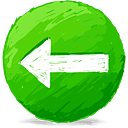 June 2014
B
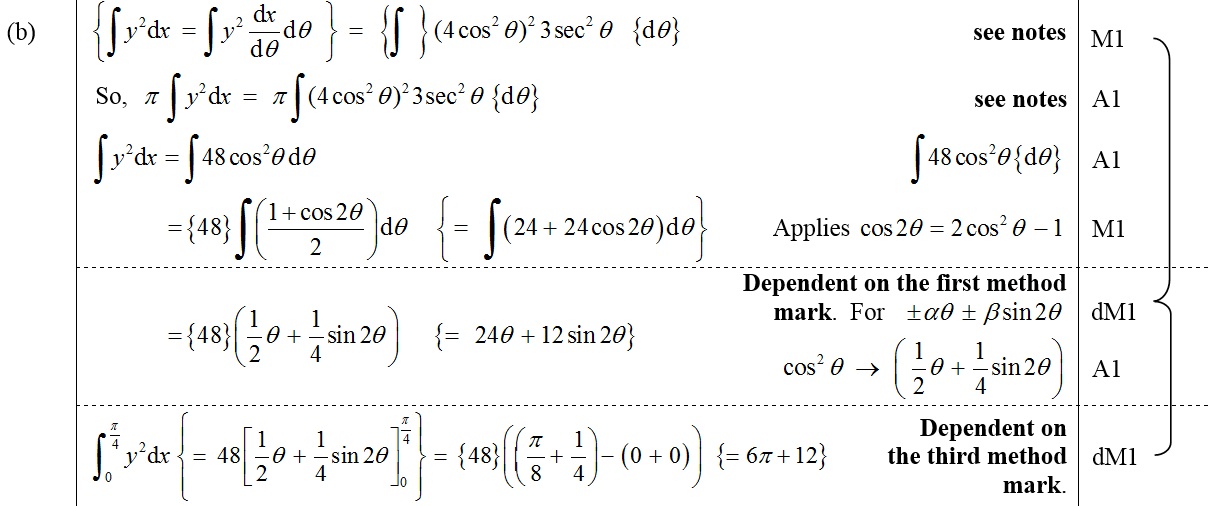 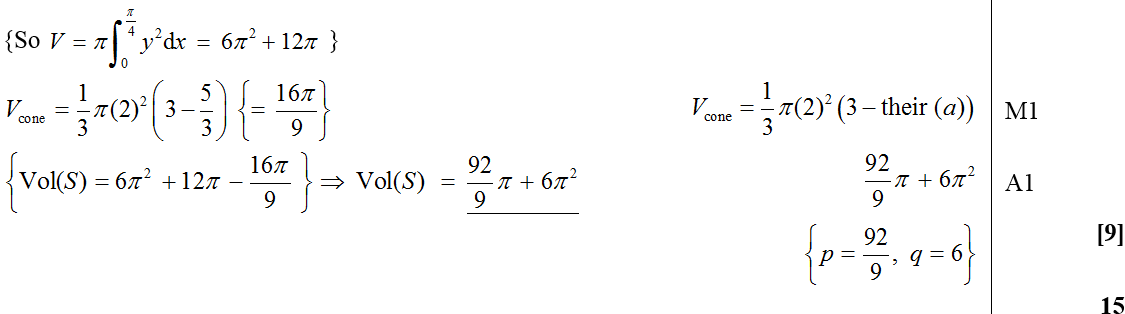 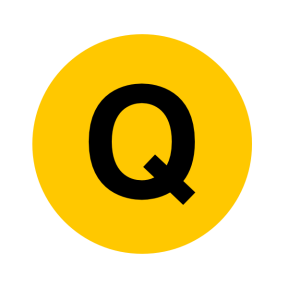 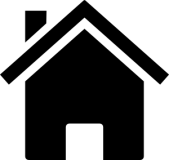 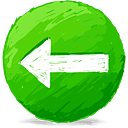 Integration
Jan 2006 (i) T
Jan 2007 (iii) T
Jan 2012 (ii)
Jan 2013 (v)
Jan 2012 (iii) T
June 2013 (i)
Jan 2008 (v)
June 2009 (iii)
June 2010 (iv)
Jan 2006 (ii)
June 2007 (i)
June 2013 (ii) T
June 2008 (i) T
Jan 2012 (iv)
Jan 2011 (i)
Jan 2006 (iii)
June 2007 (ii)
June 2009 (iv)
June 2008 (ii)
June 2012 (i)
June 2013 (iii)
June 2007 (iii)
Jan 2010 (i) T
Jan 2011 (ii)
Jan 2006 (iv)
June 2013 (iv)
June 2007 (iv) T
June 2008 (iii)
Jan 2010 (ii)
June 2012 (ii)
Jan 2006 (v)
Jan 2011 (iii)
June 2008 (iv)
Jan 2010 (iii)
June 2012 (iii) T
June 2014 (i) T
Jan 2011 (iv) T
June 2006 (i)
June 2007 (v)
June 2014 (ii)
Jan 2013 (i)
June 2011 (i) T
June 2006 (ii) T
Jan 2009 (i)
Jan 2010 (iv)
Jan 2008 (i) T
Jan 2013 (ii) T
June 2014 (iii)
June 2006 (iii)
Jan 2009 (ii)
June 2011 (ii)
Jan 2008 (ii)
June 2010 (i) T
Jan 2007 (i)
Jan 2013 (iii)
June 2009 (i) T
June 2011 (iii)
Jan 2008 (iii)
June 2010 (ii)
Jan 2007 (ii)
June 2009 (ii)
Jan 2013 (iv)
Jan 2008 (iv)
June 2010 (iii)
Jan 2012 (i)
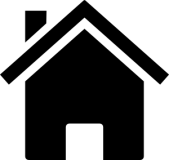 Jan 2006
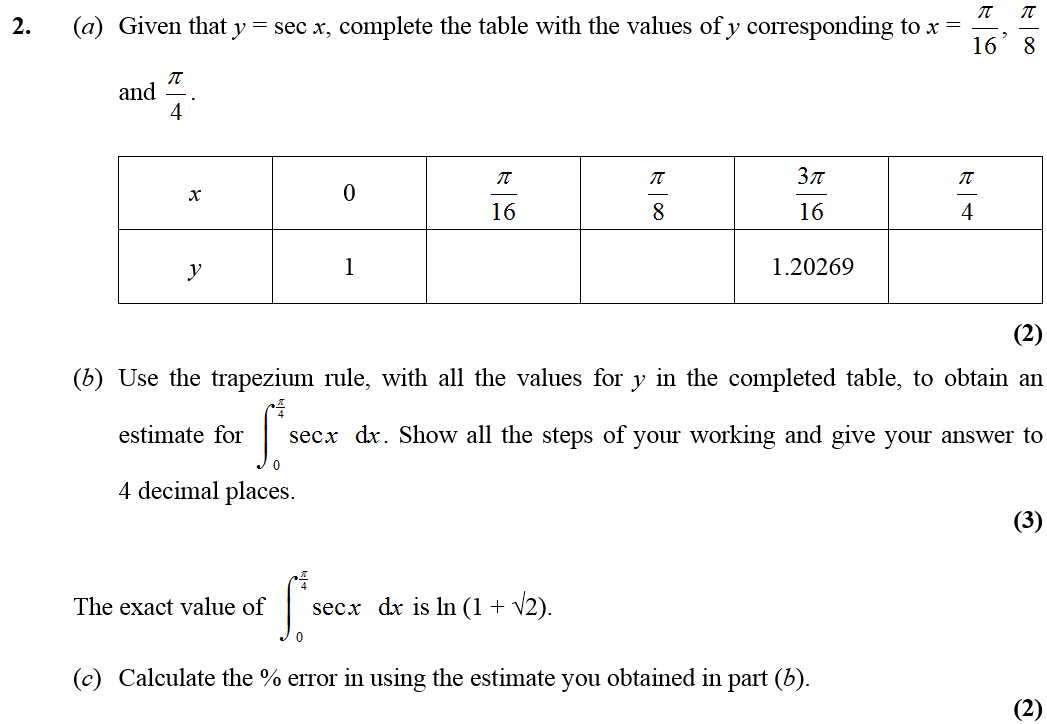 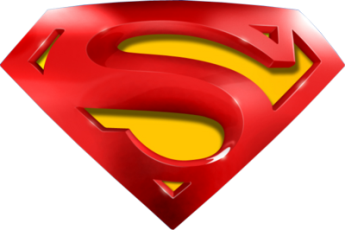 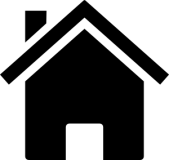 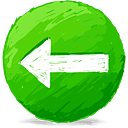 Jan 2006
A
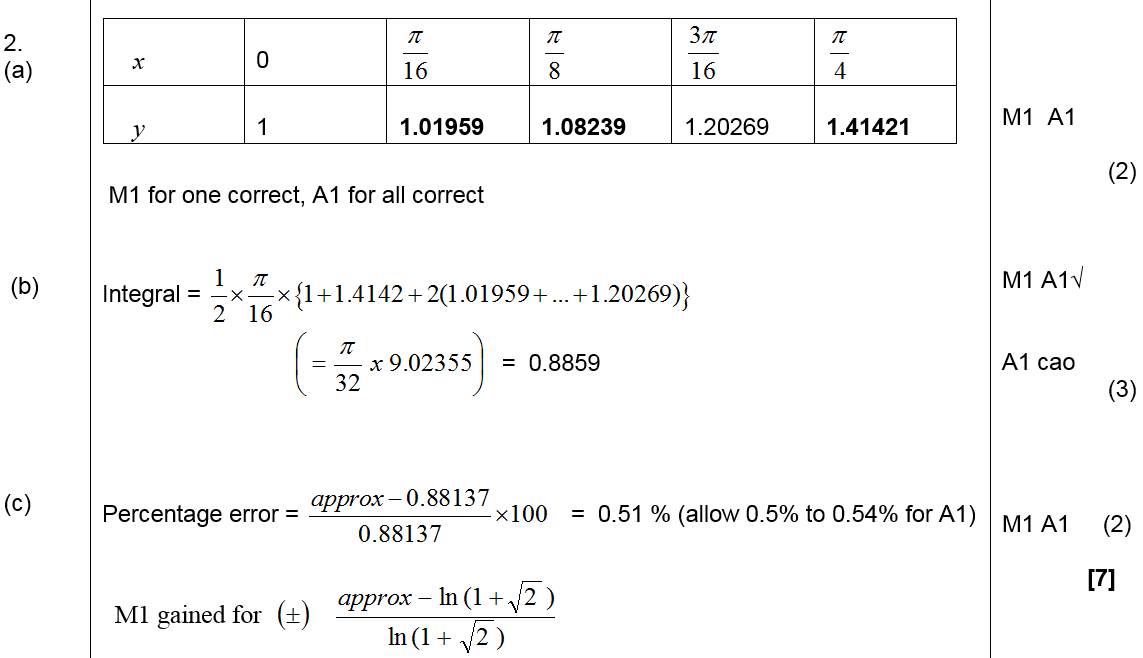 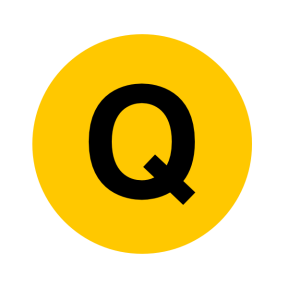 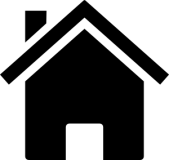 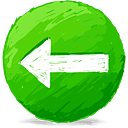 Jan 2006
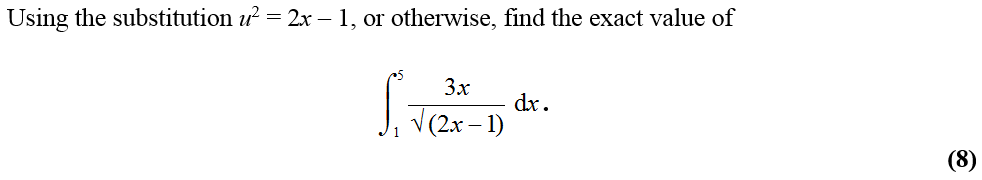 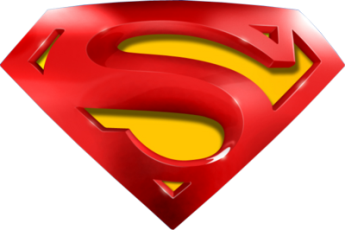 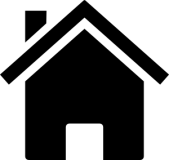 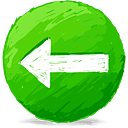 Jan 2006
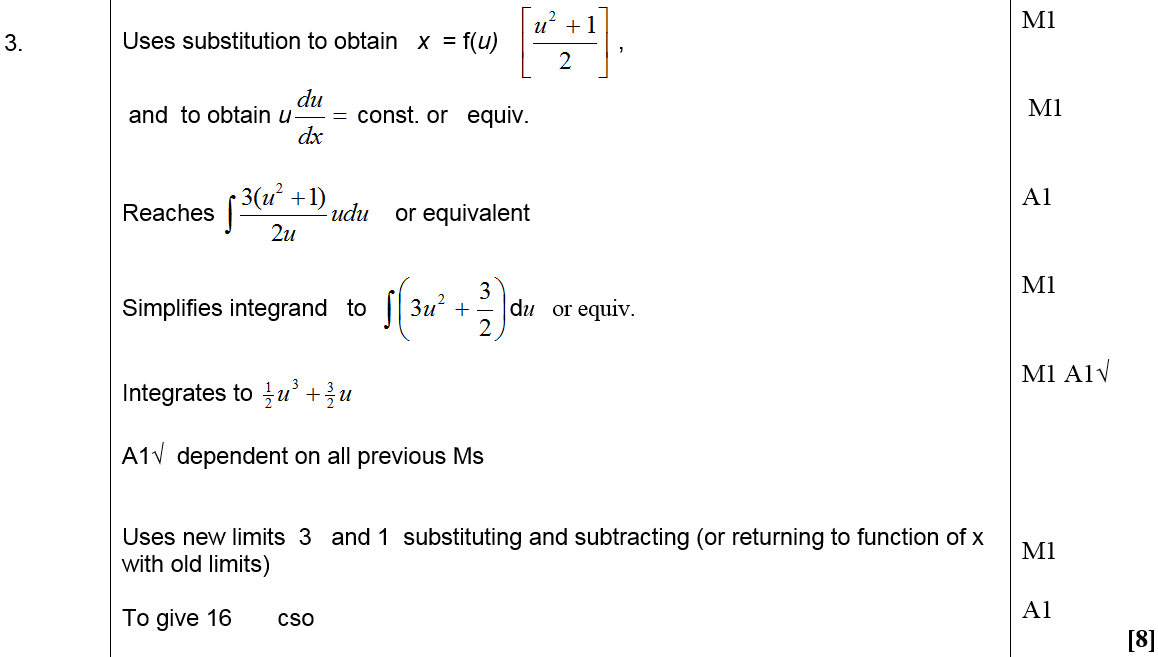 A
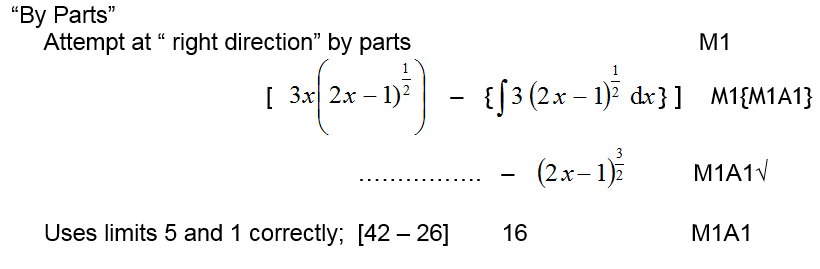 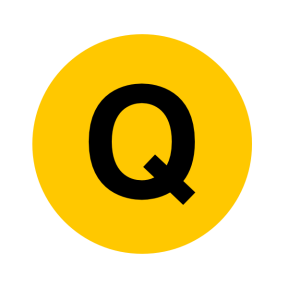 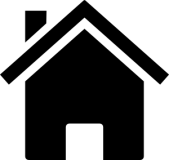 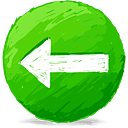 Jan 2006
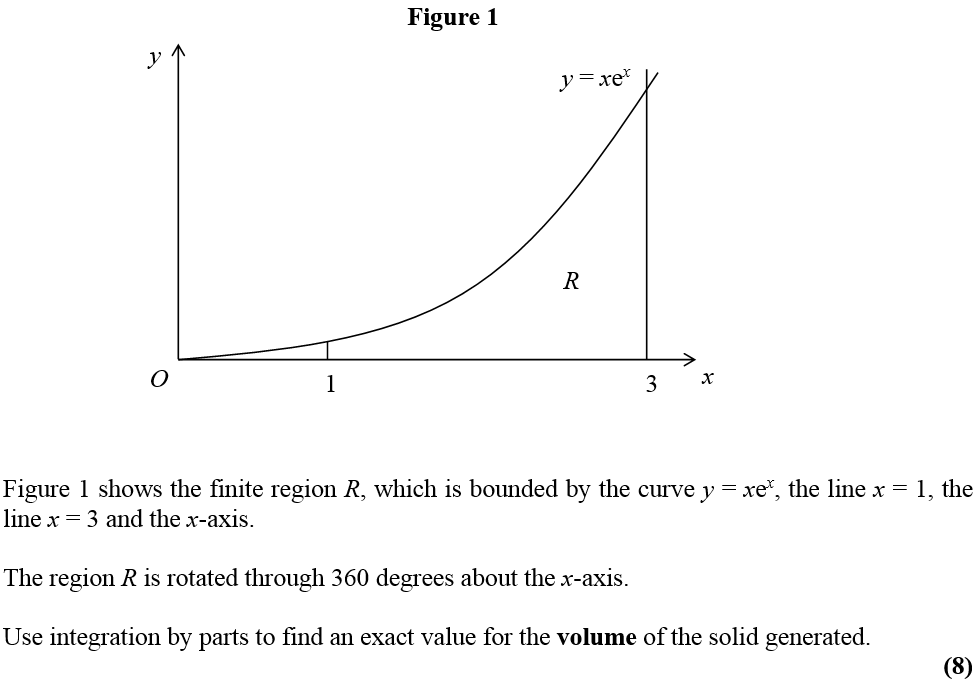 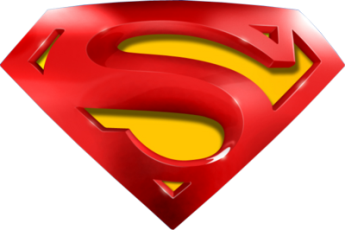 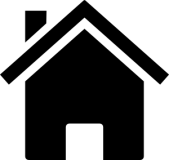 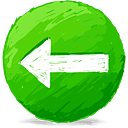 Jan 2006
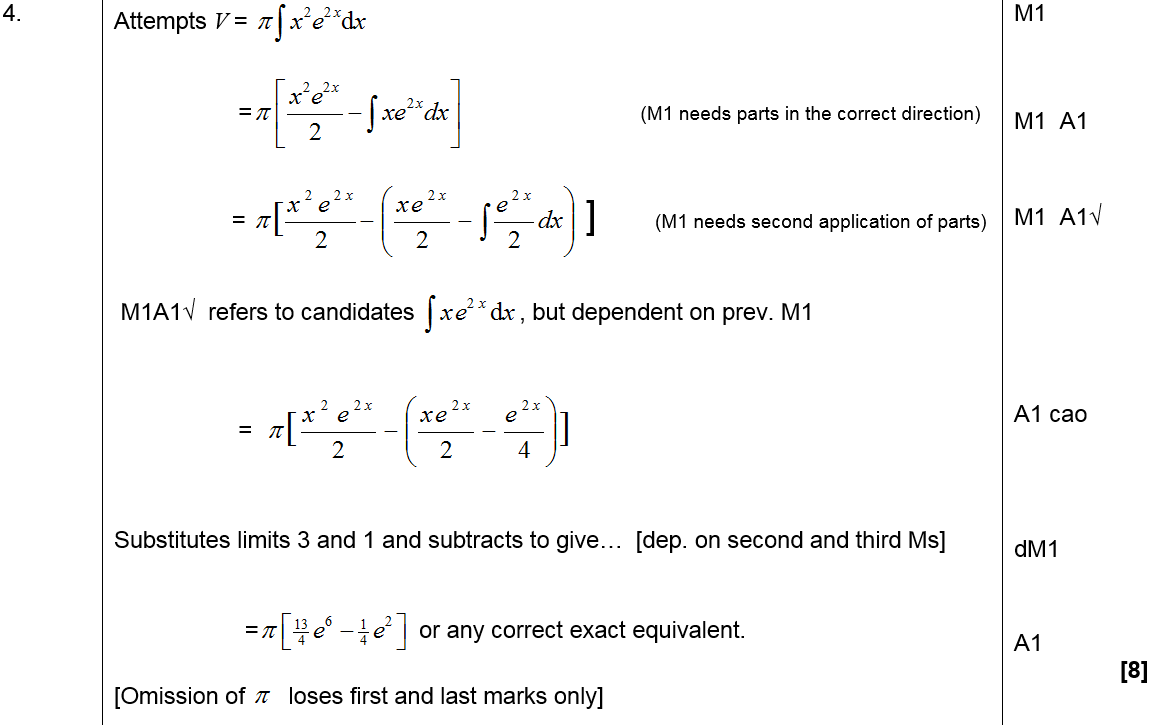 A
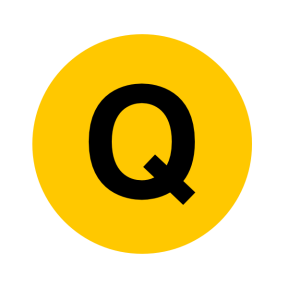 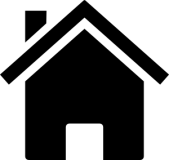 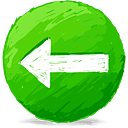 Jan 2006
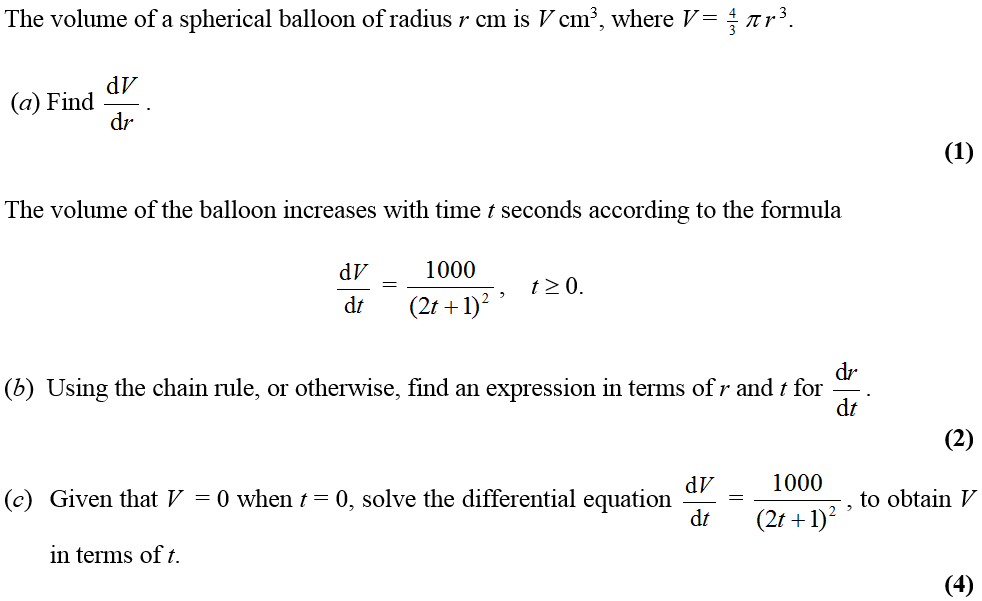 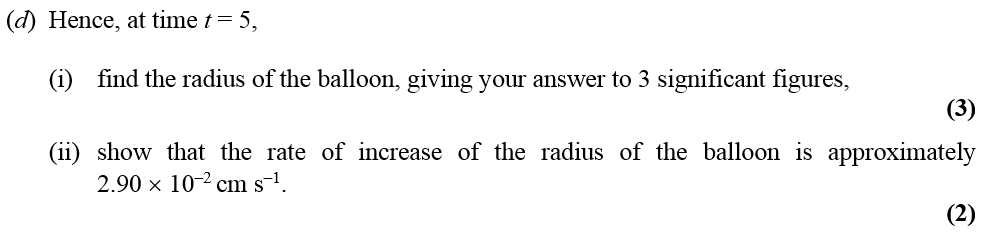 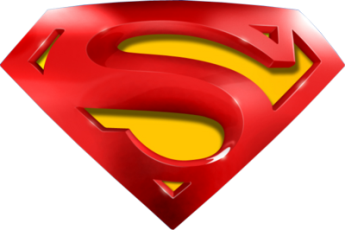 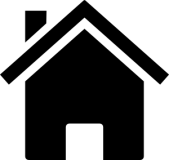 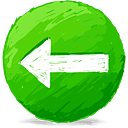 Jan 2006
A
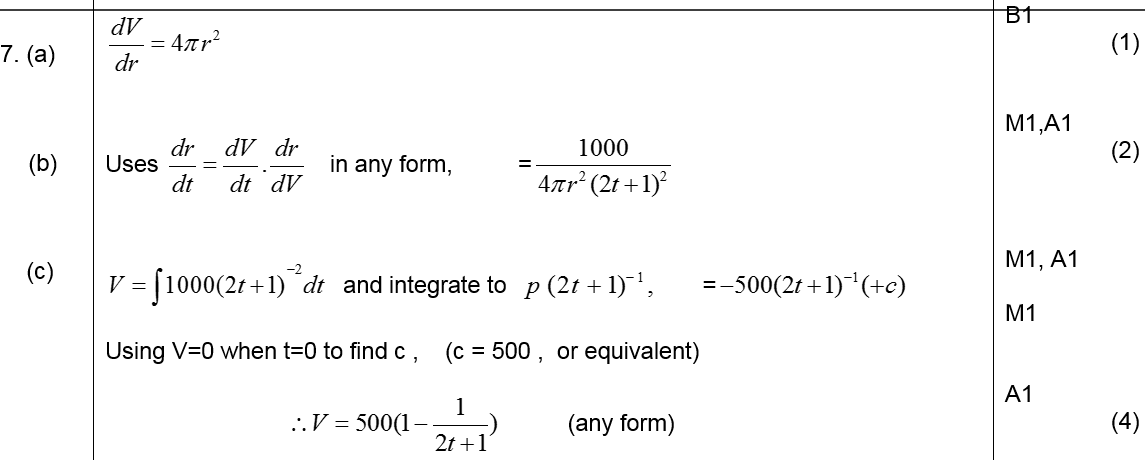 B
C
D (i)
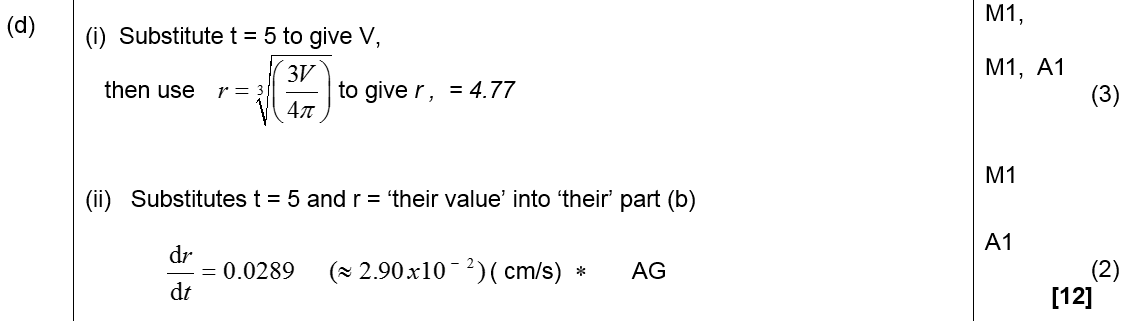 D (ii)
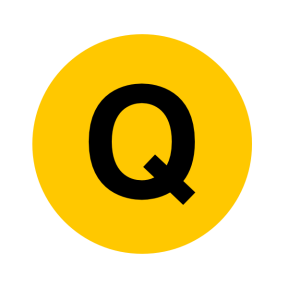 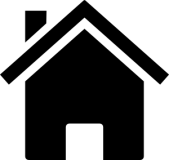 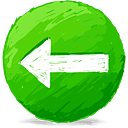 Jan 2006
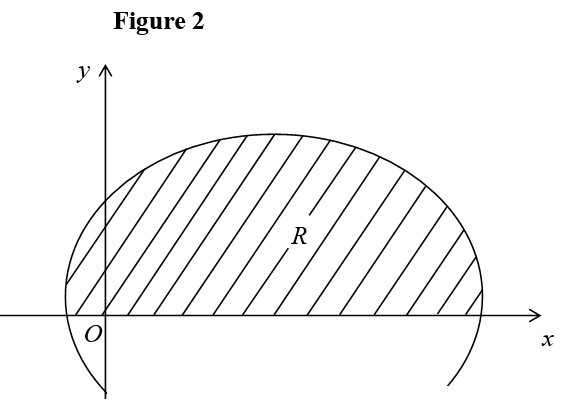 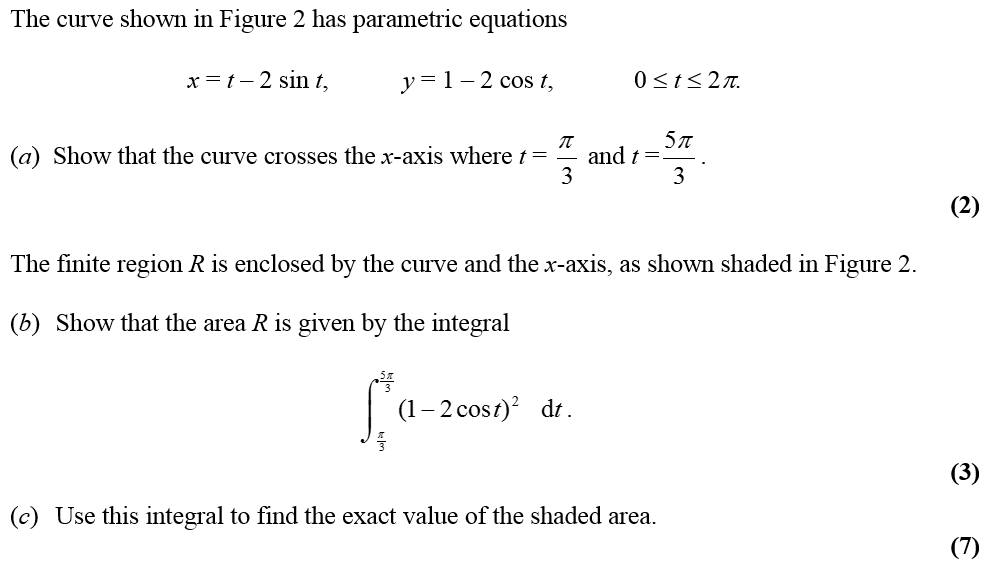 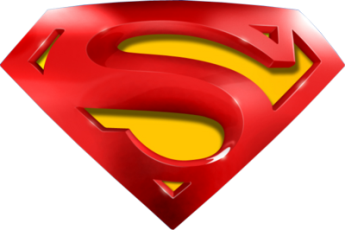 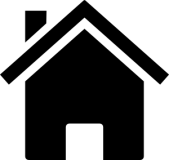 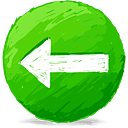 Jan 2006
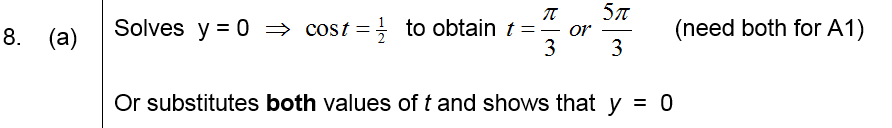 A
Apologies, could not find designation of marks, but hope this still helps!
B
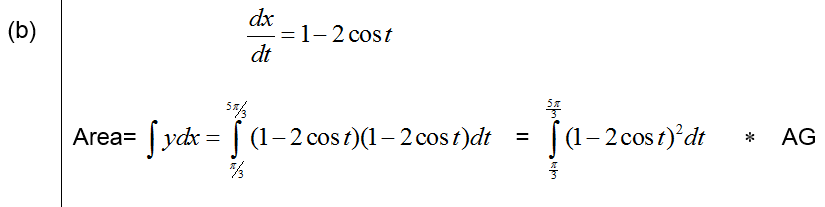 C
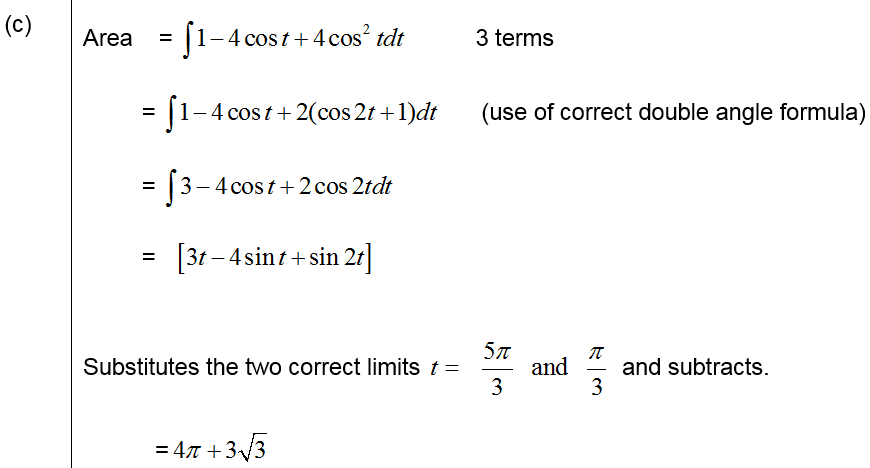 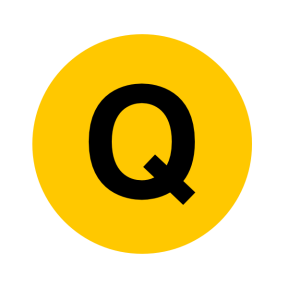 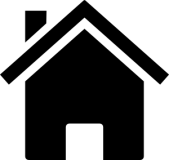 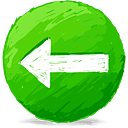 June 2006
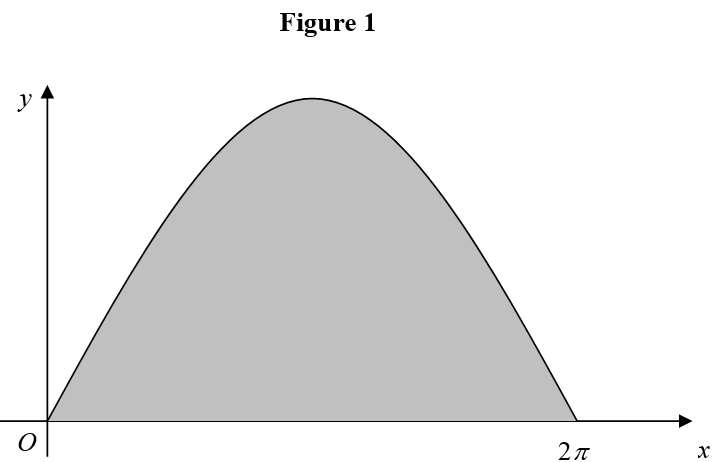 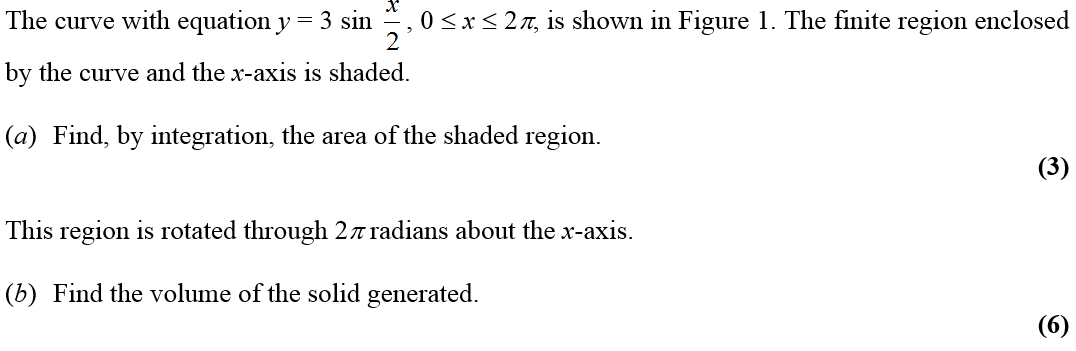 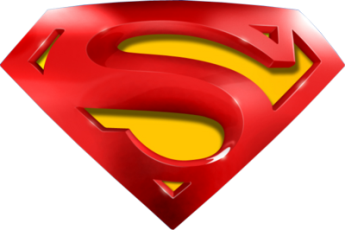 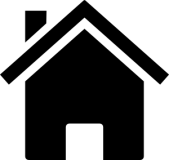 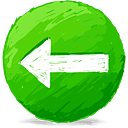 June 2006
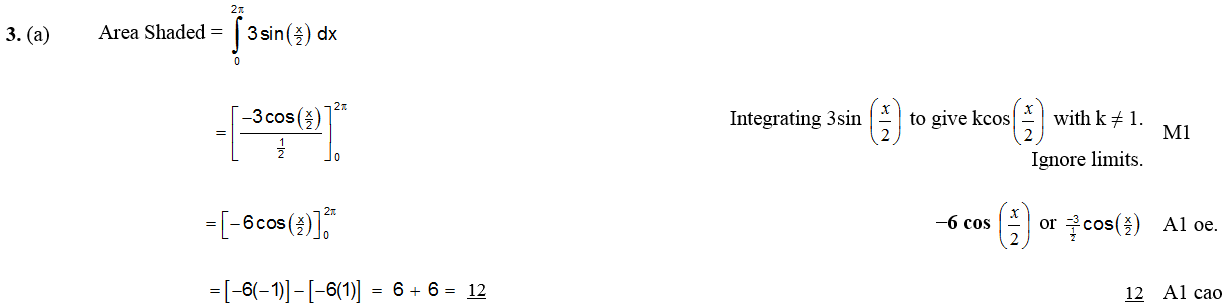 A
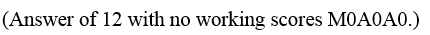 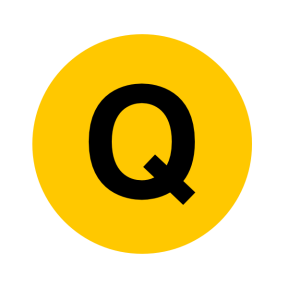 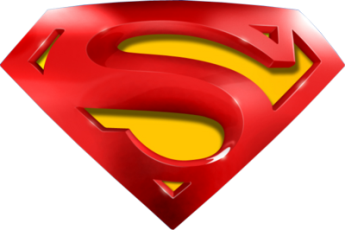 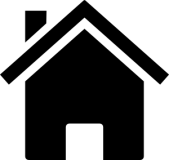 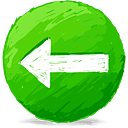 June 2006
B
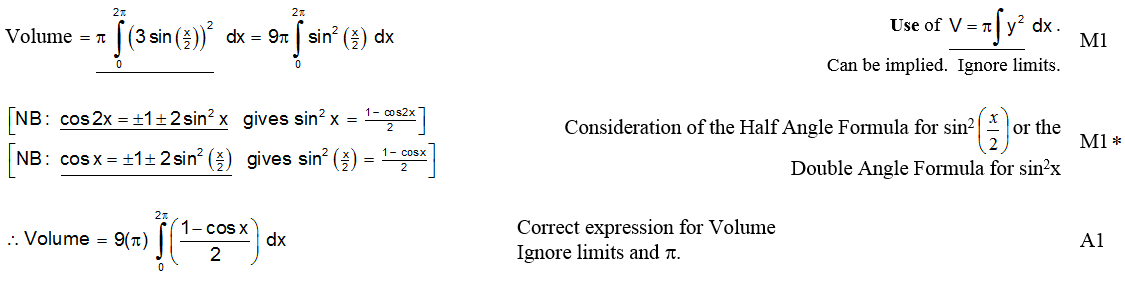 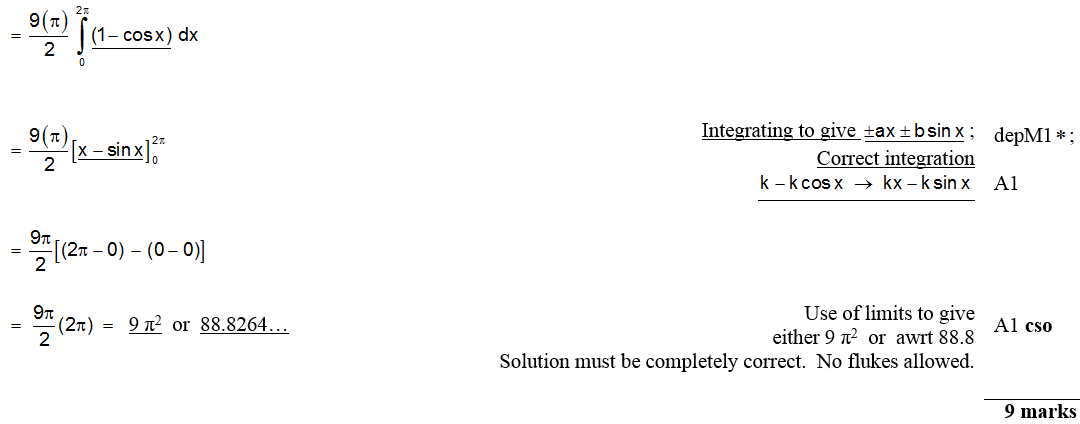 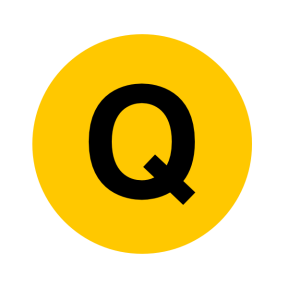 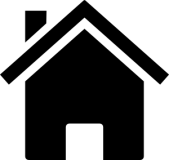 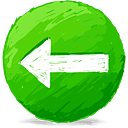 June 2006
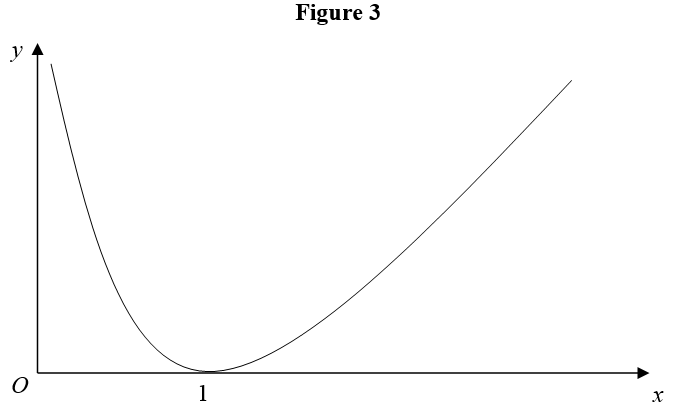 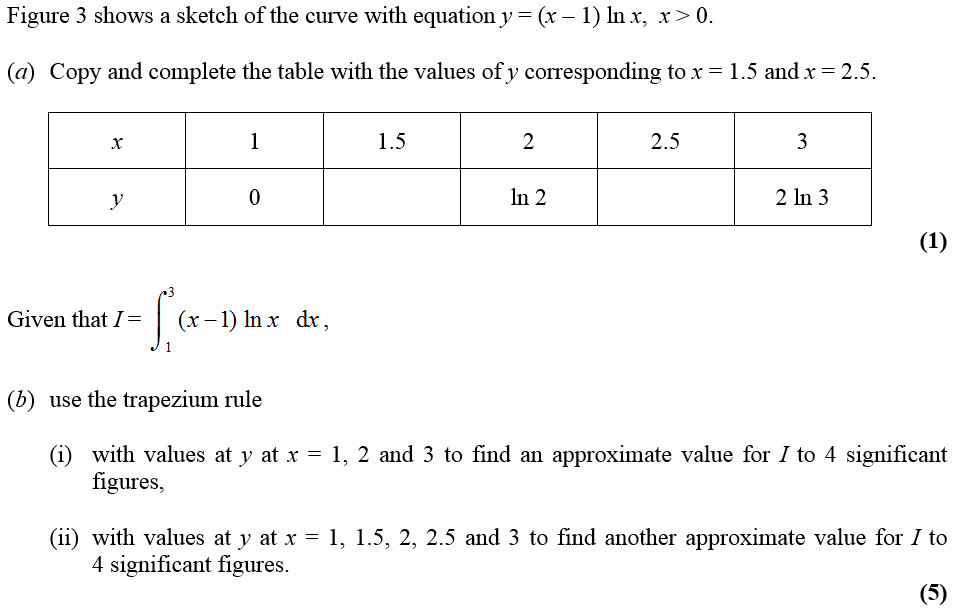 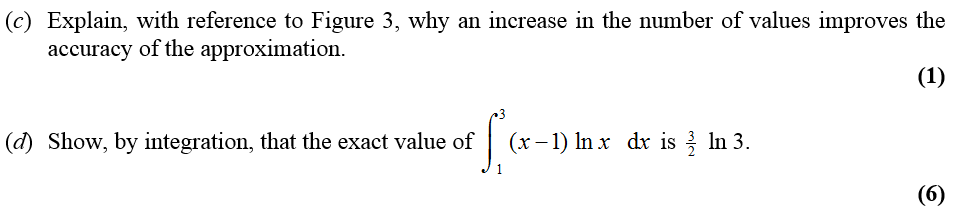 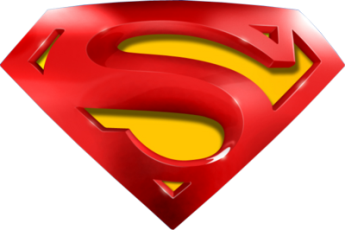 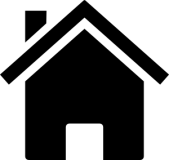 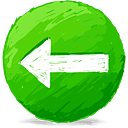 June 2006
A
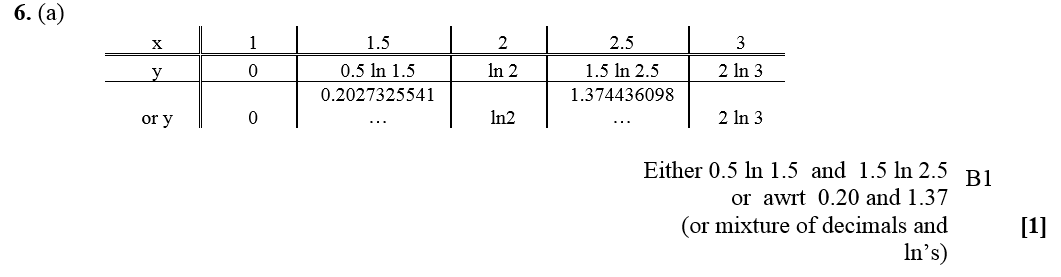 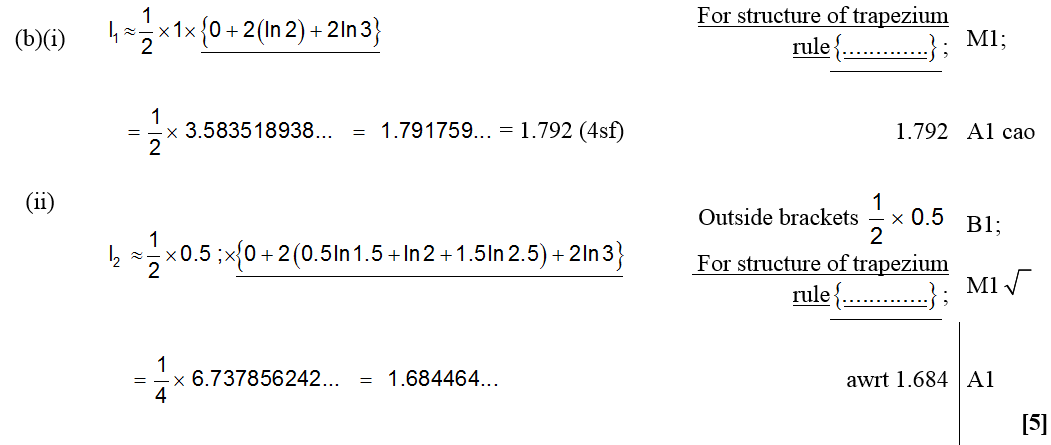 B
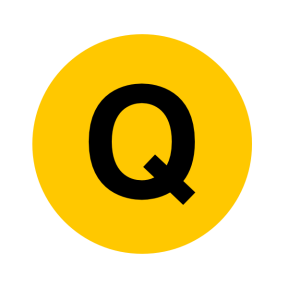 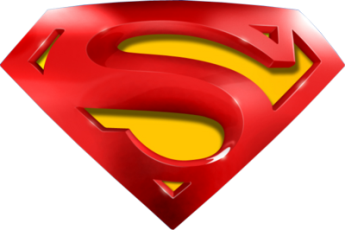 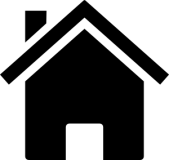 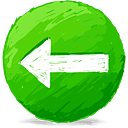 June 2006
A
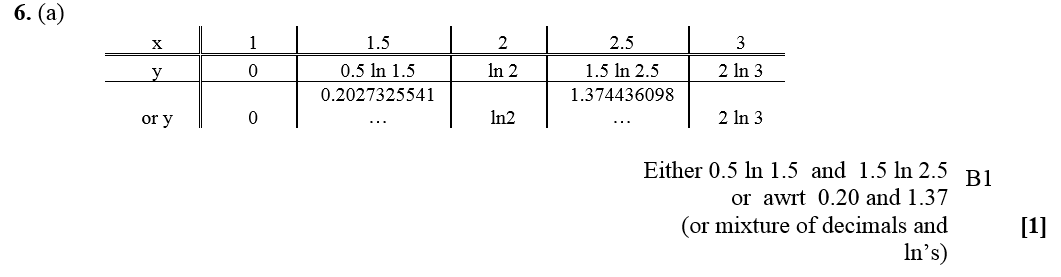 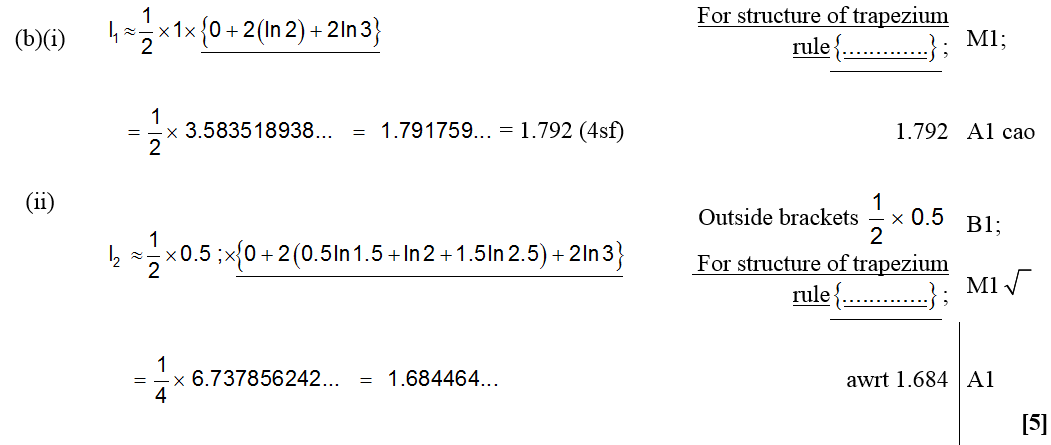 B
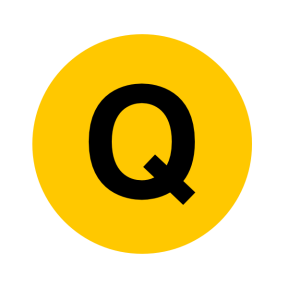 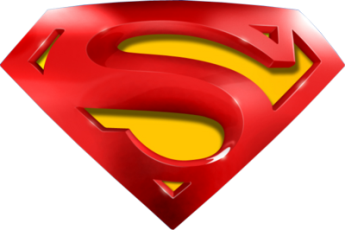 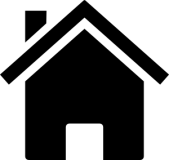 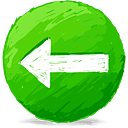 June 2006
C
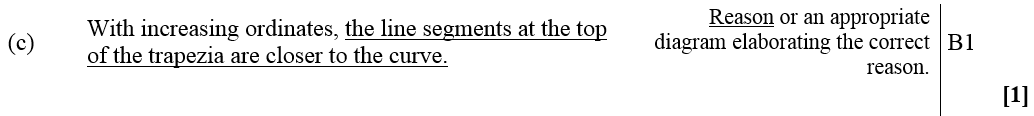 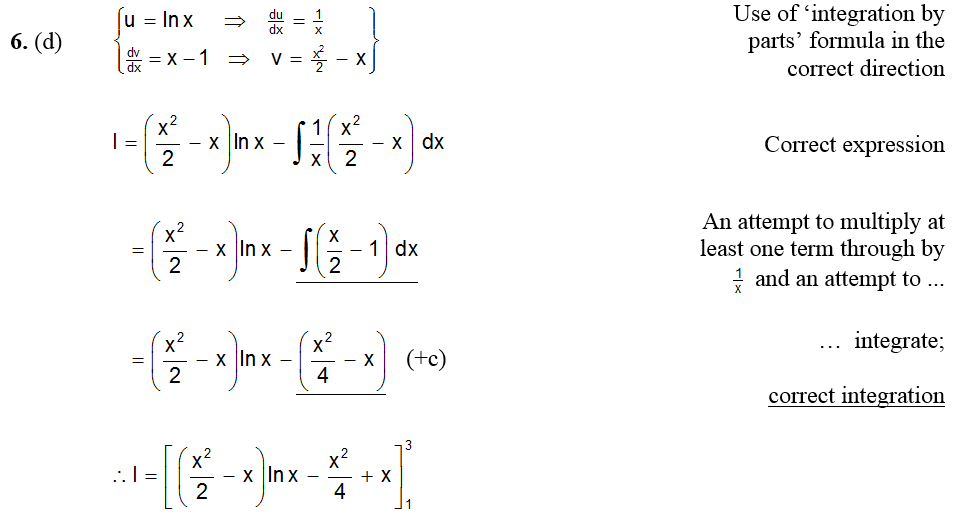 D
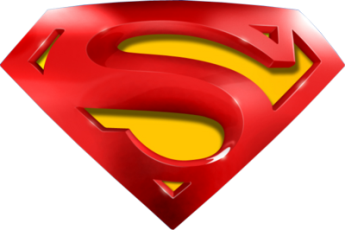 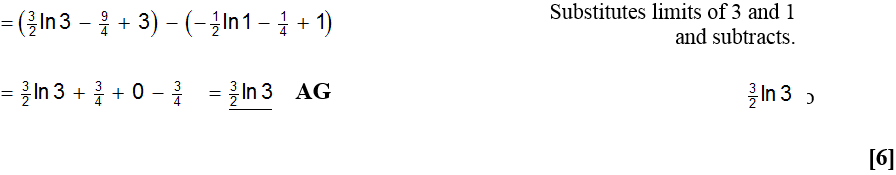 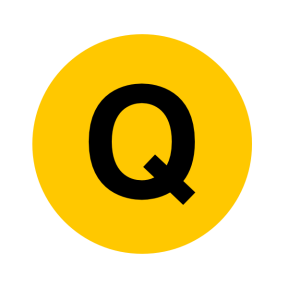 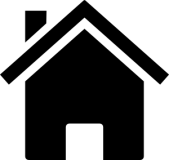 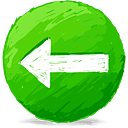 June 2006
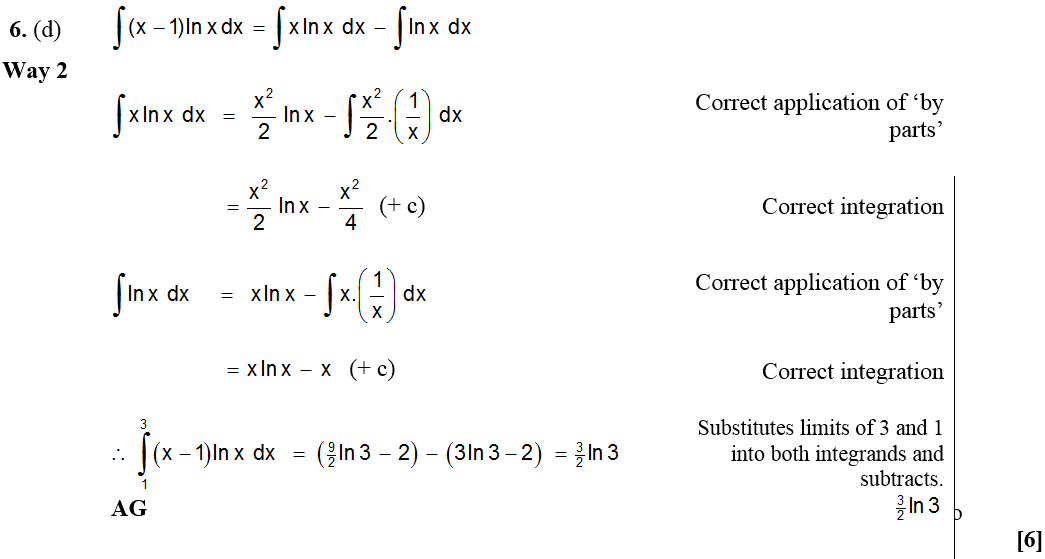 Alternative D (i)
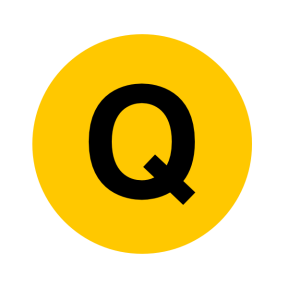 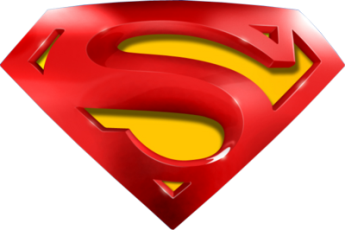 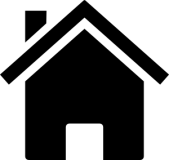 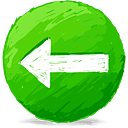 June 2006
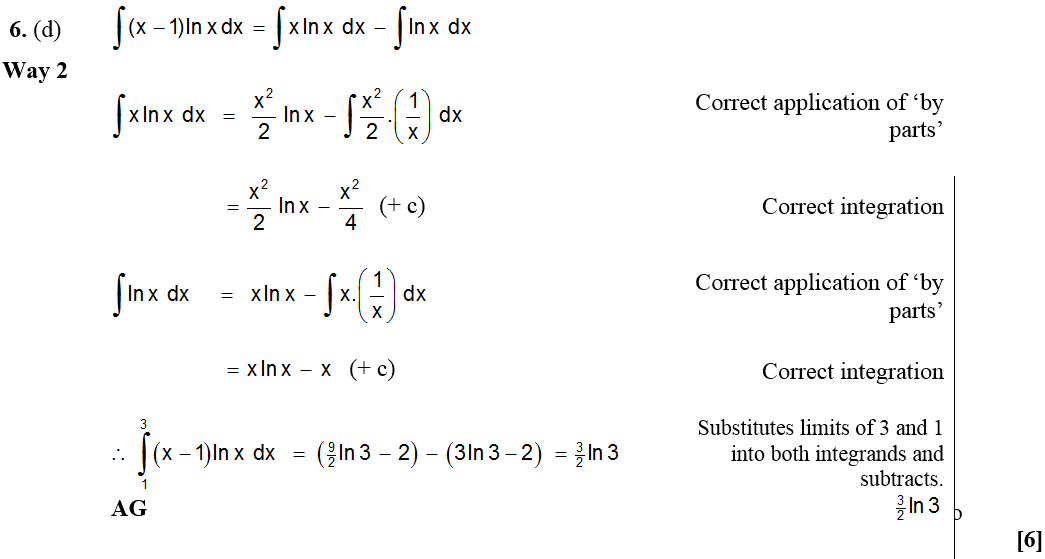 Alternative D (i)
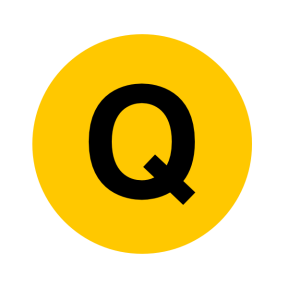 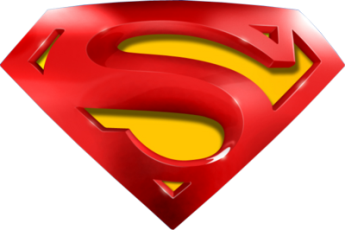 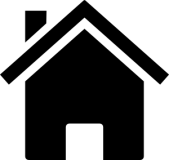 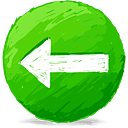 June 2006
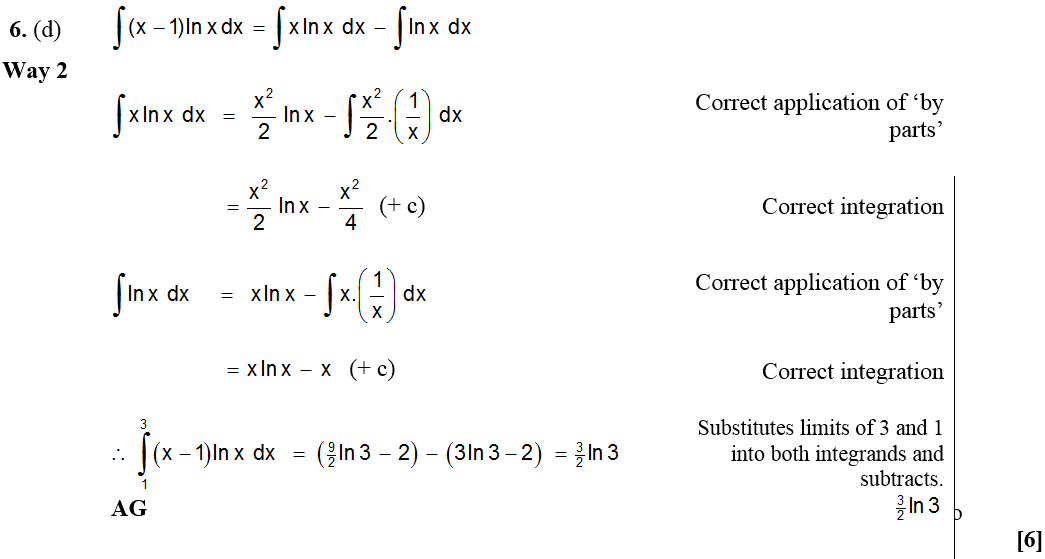 Alternative D (i)
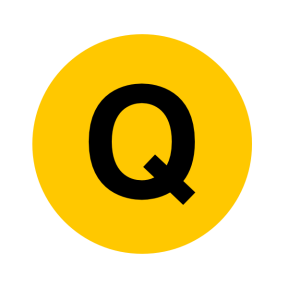 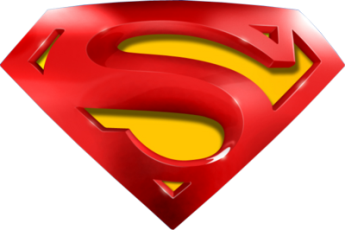 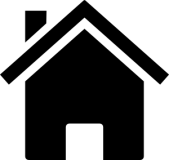 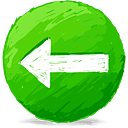 June 2006
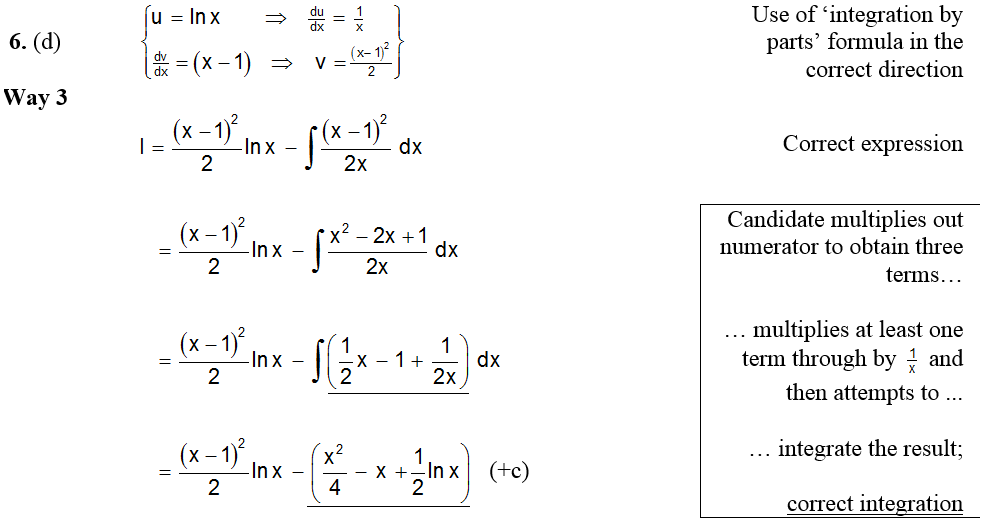 Alternative D (ii)
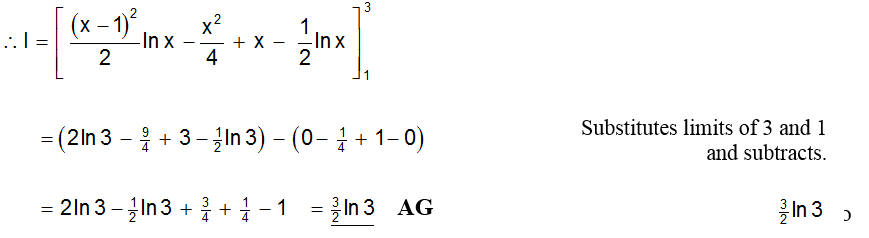 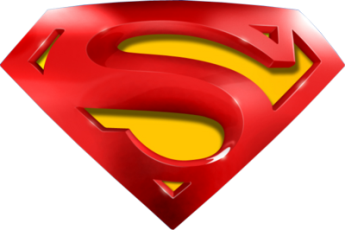 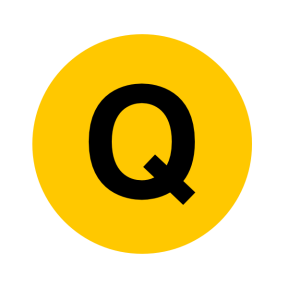 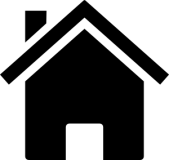 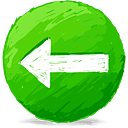 June 2006
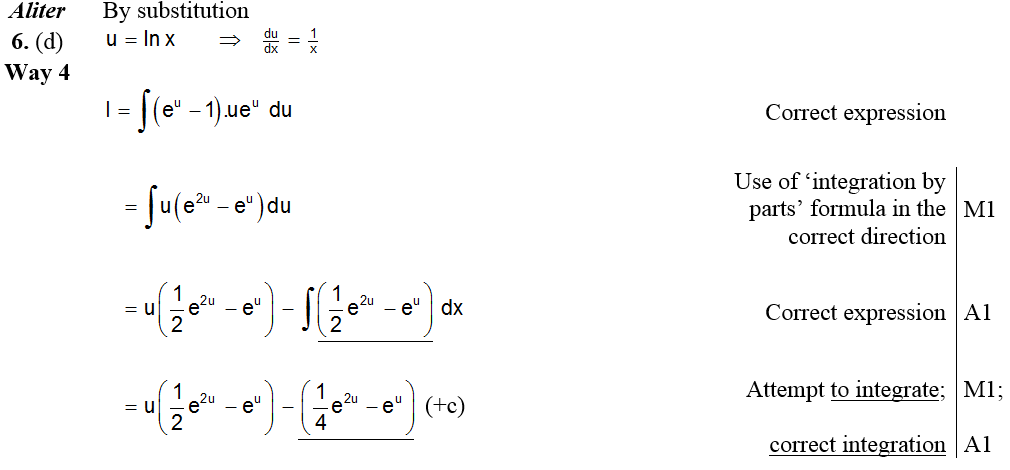 Alternative D (iii)
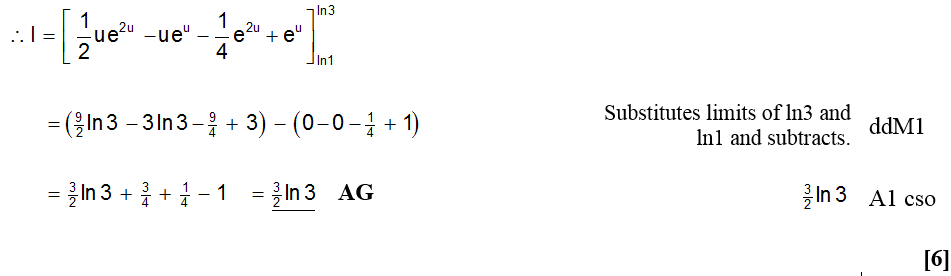 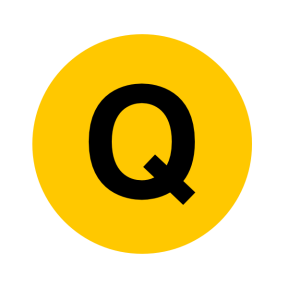 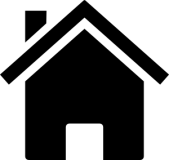 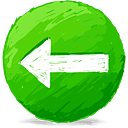 June 2006
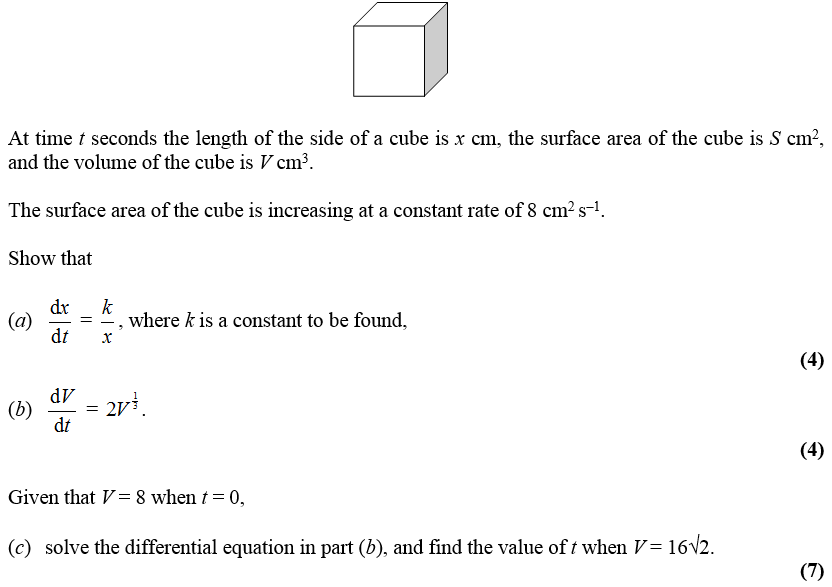 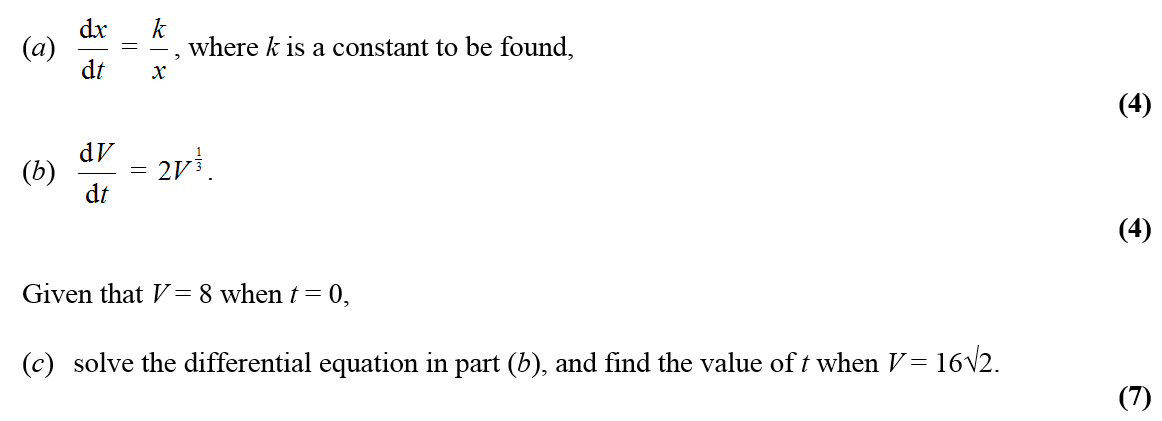 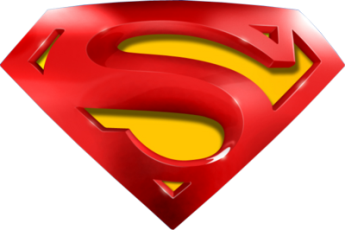 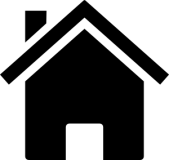 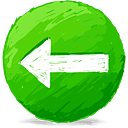 June 2006
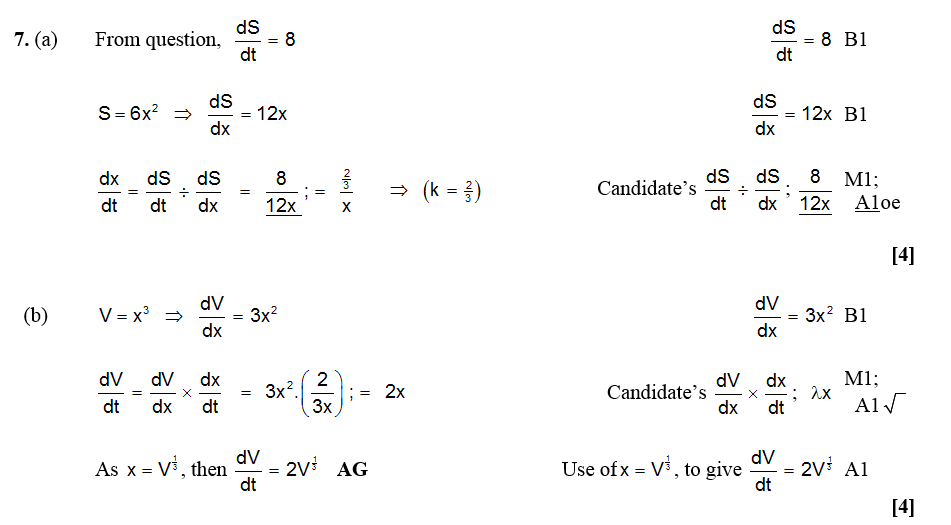 A
B
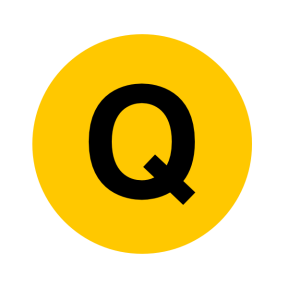 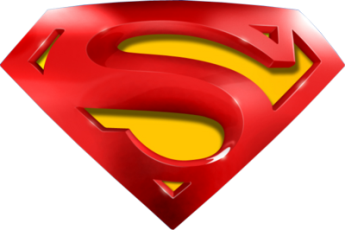 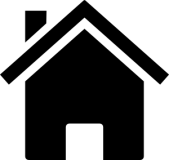 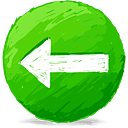 June 2006
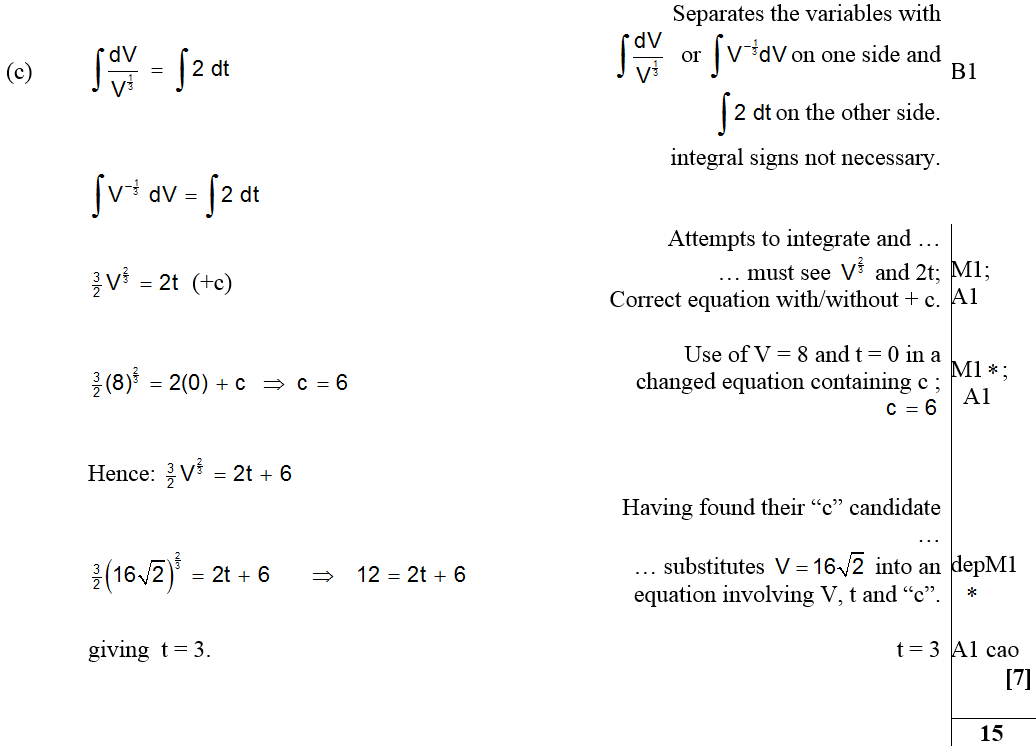 C
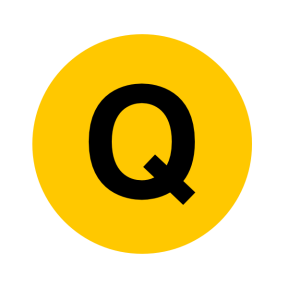 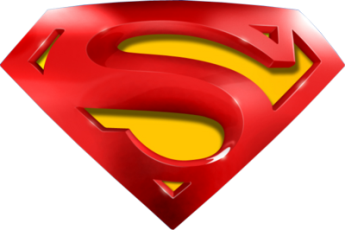 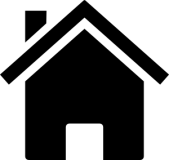 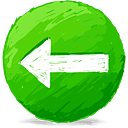 June 2006
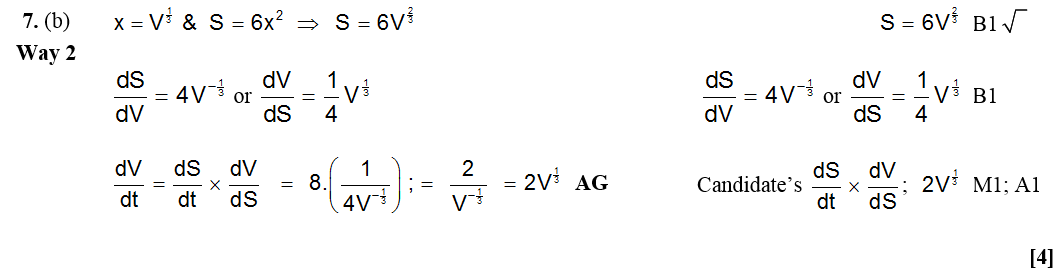 Alternative B (i)
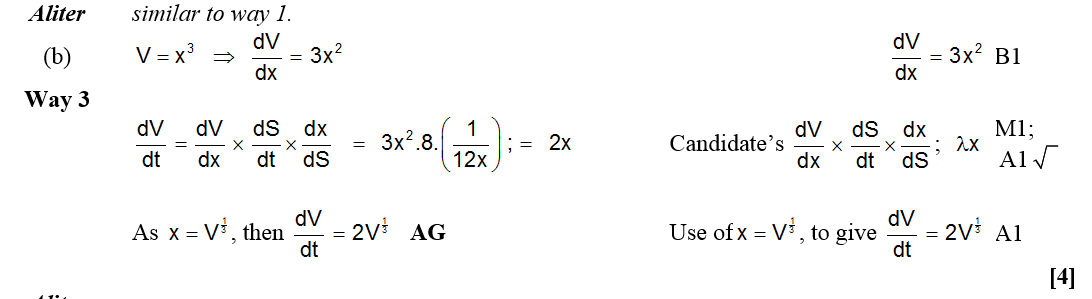 Alternative B (ii)
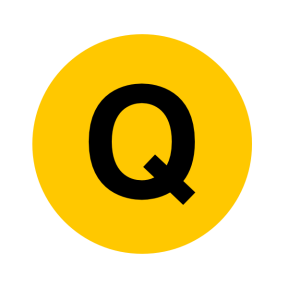 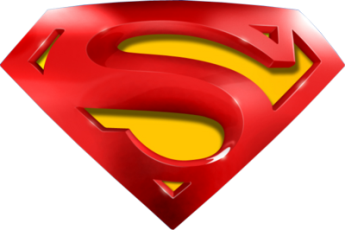 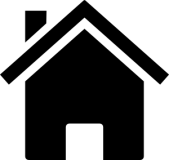 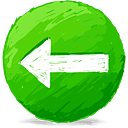 June 2006
Alternative C (i)
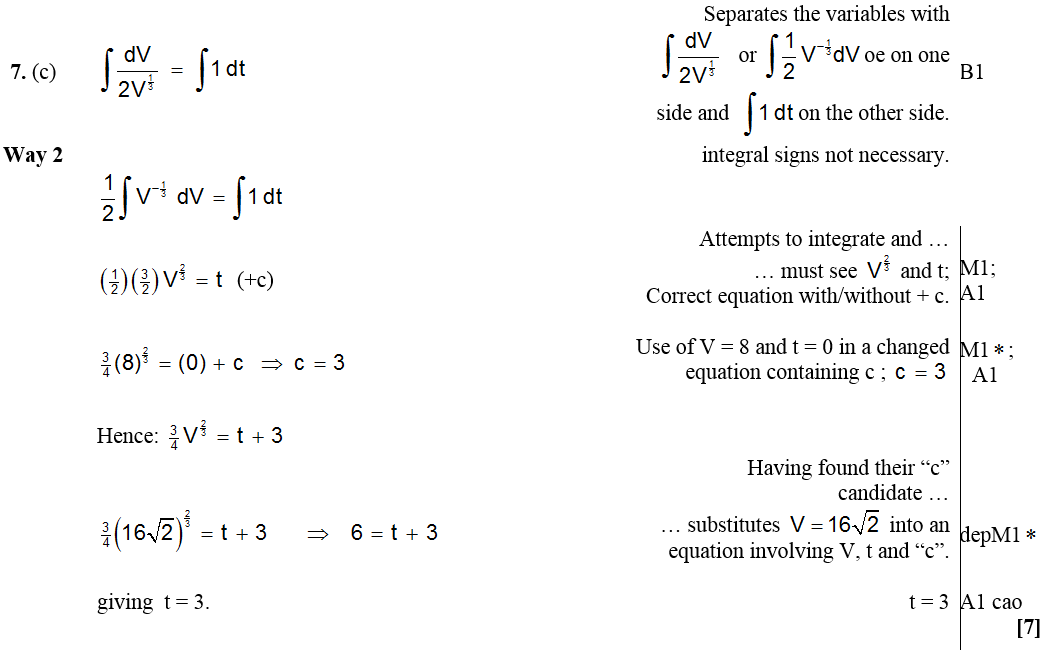 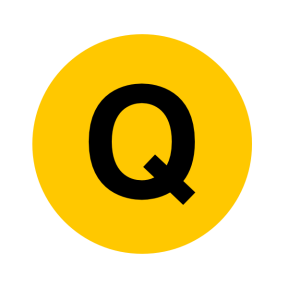 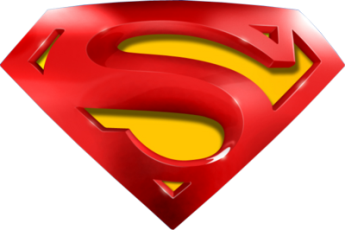 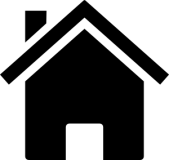 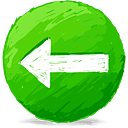 June 2006
Alternative C (ii)
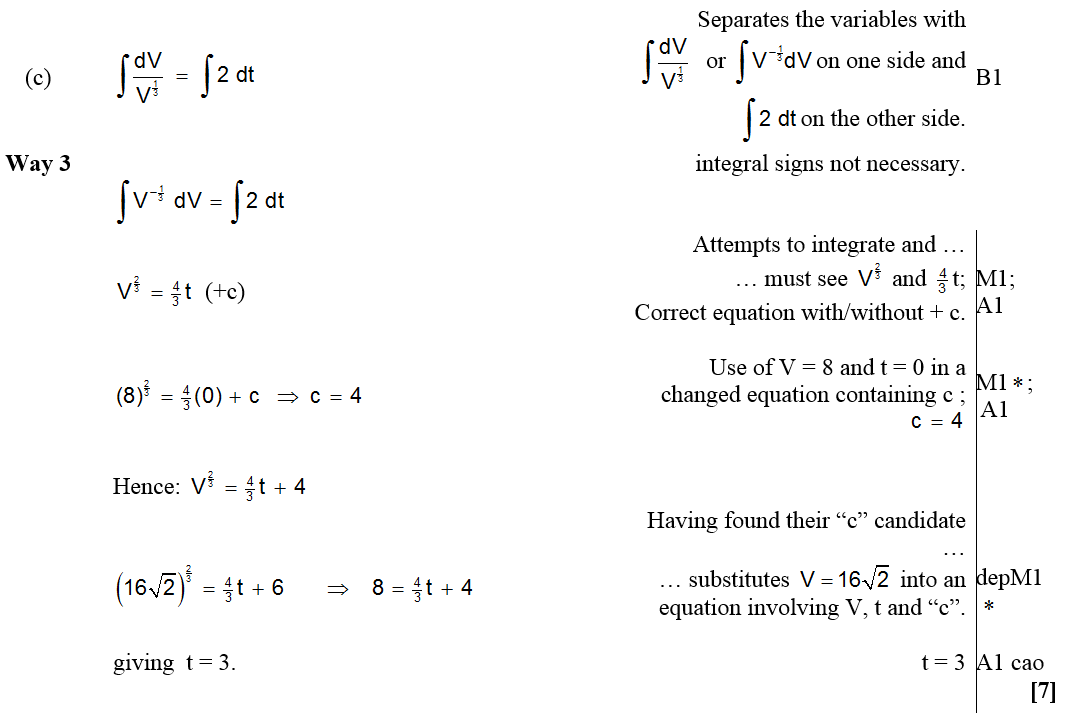 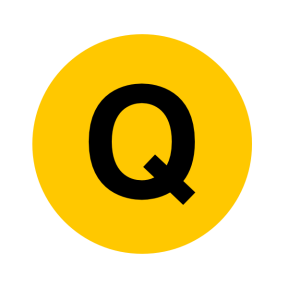 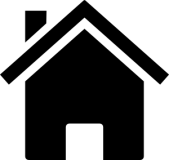 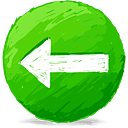 Jan 2007
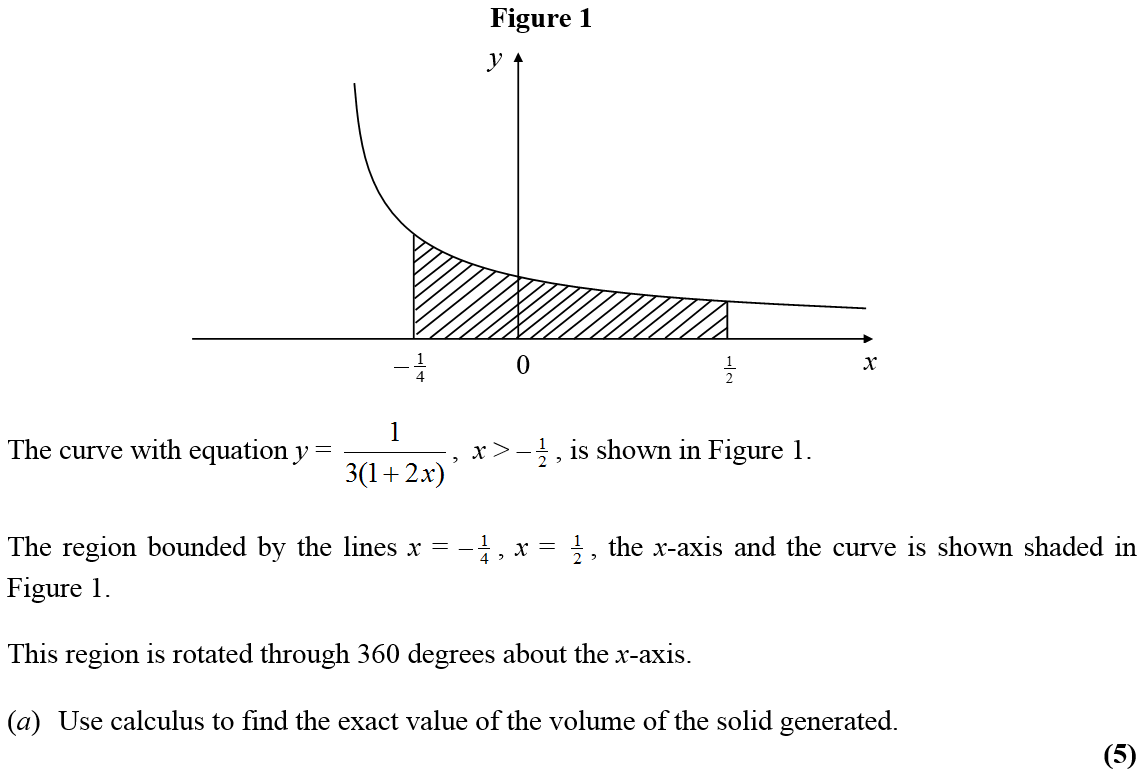 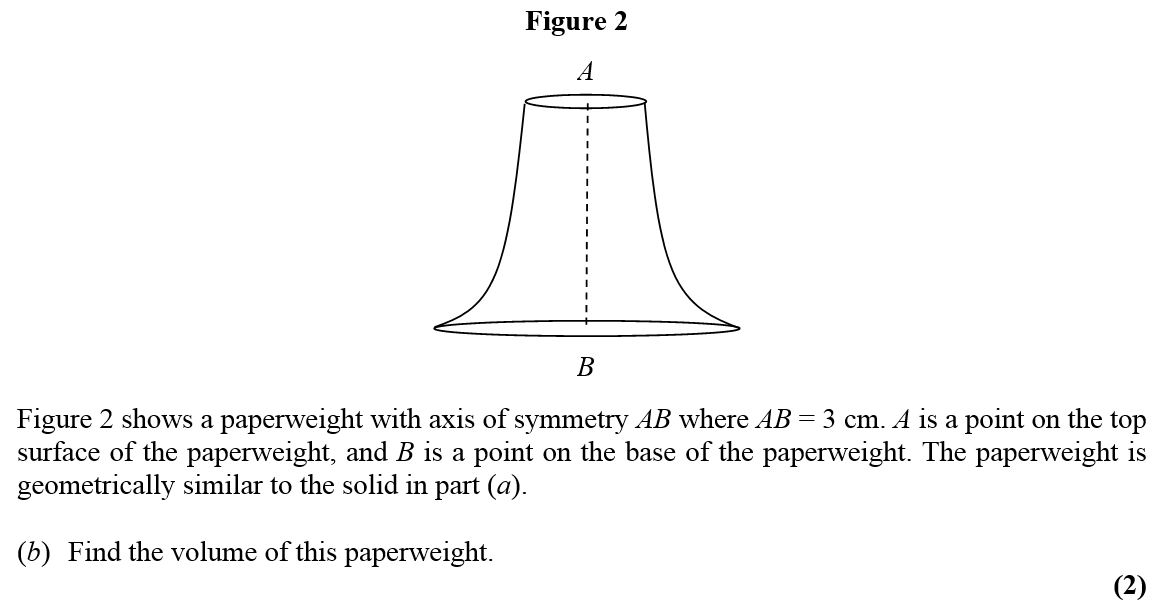 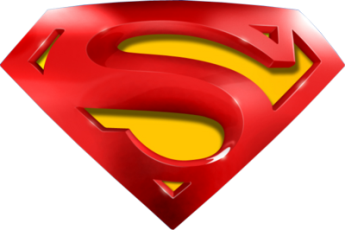 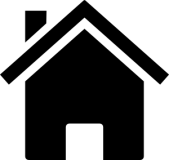 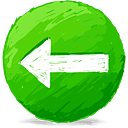 Jan 2007
A
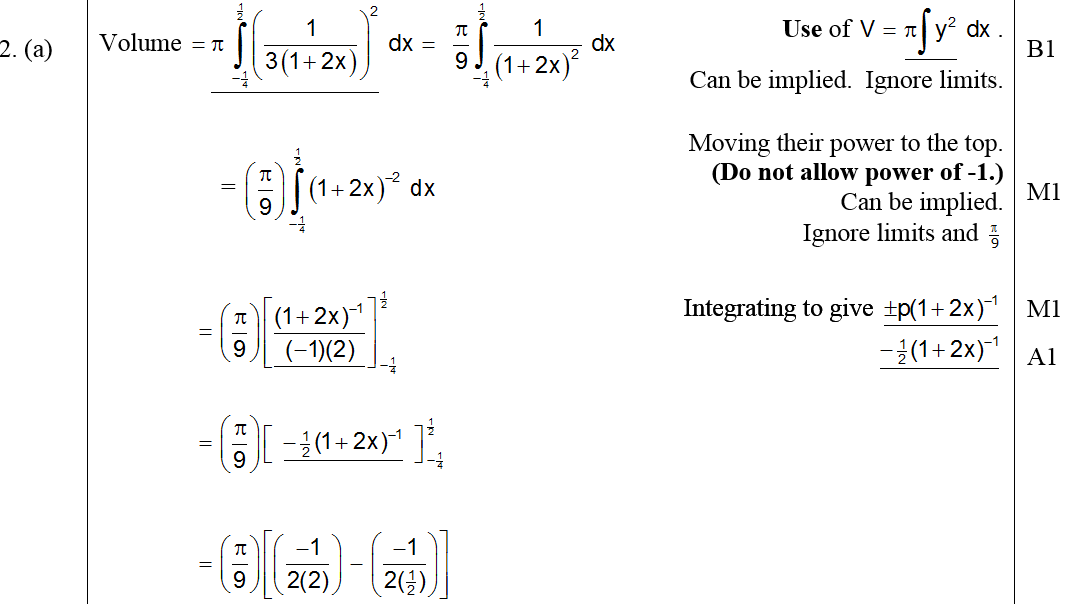 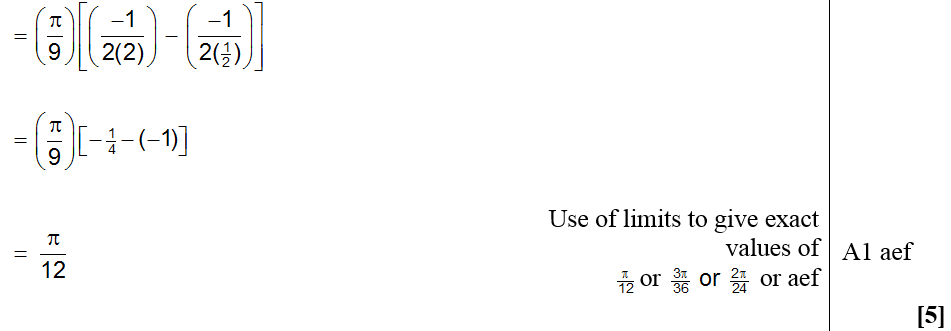 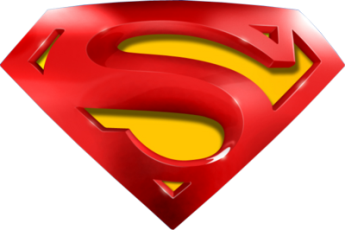 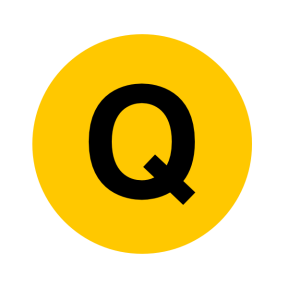 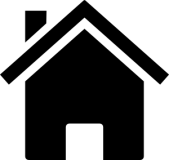 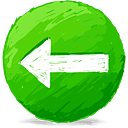 Jan 2007
B
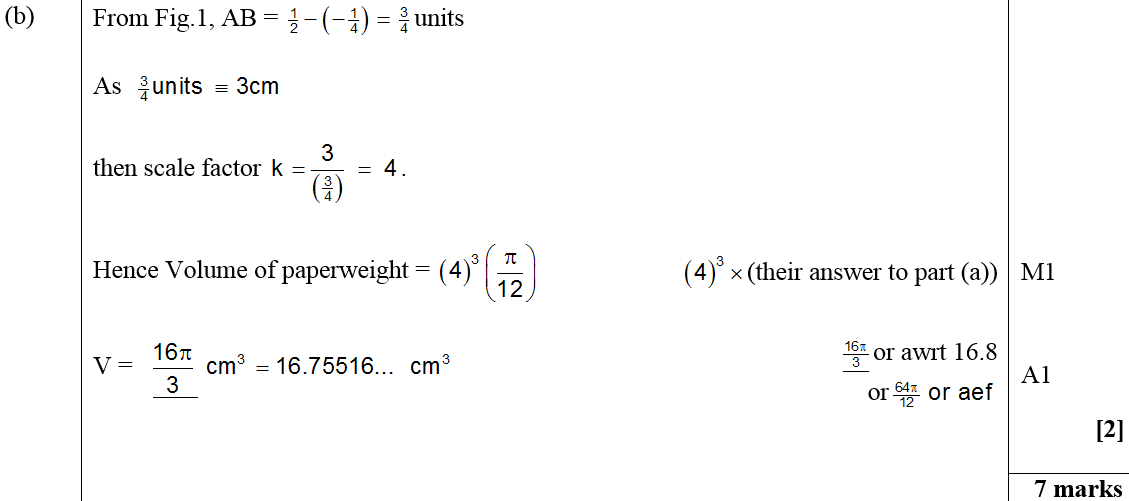 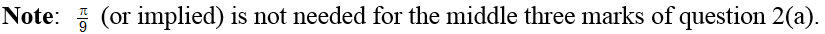 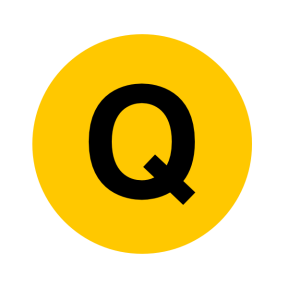 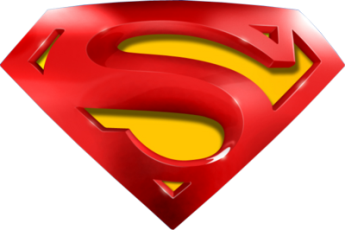 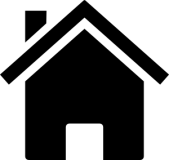 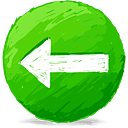 Jan 2007
Alternative A
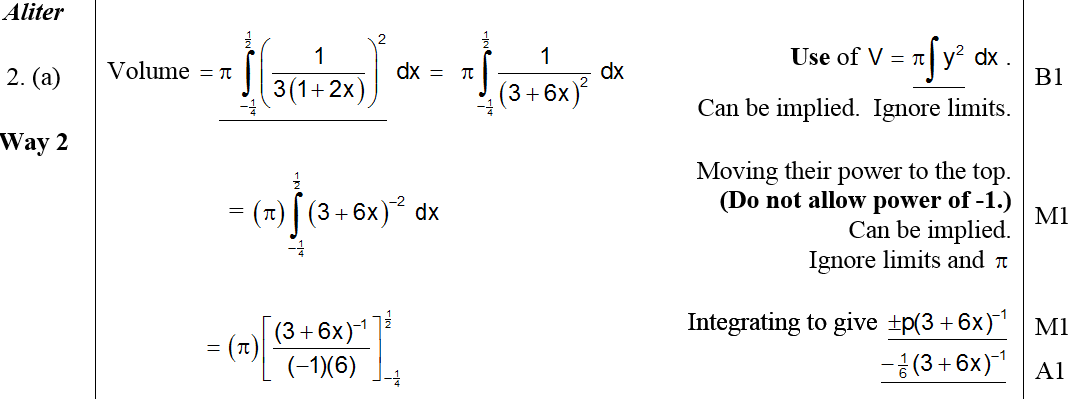 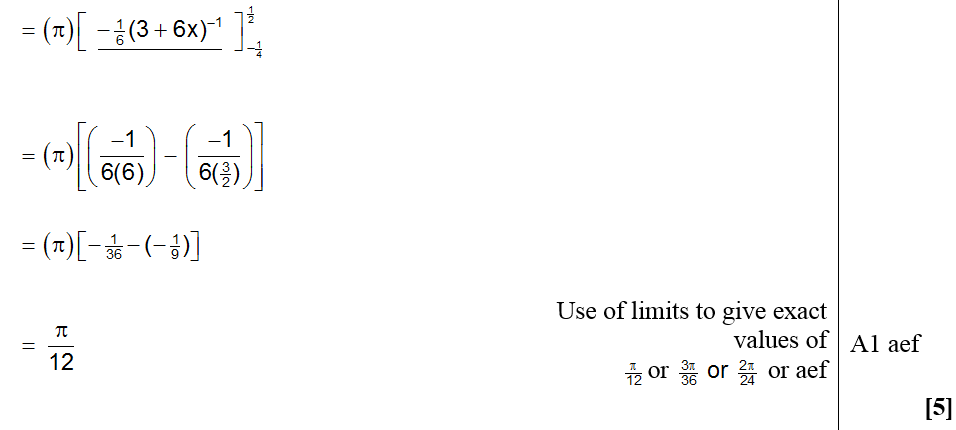 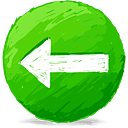 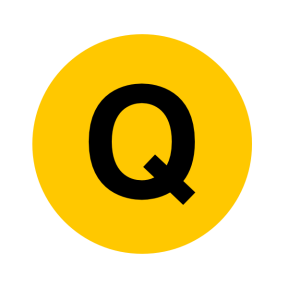 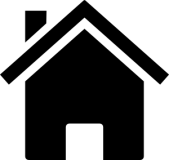 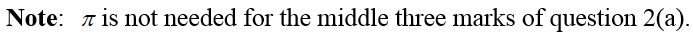 Jan 2007
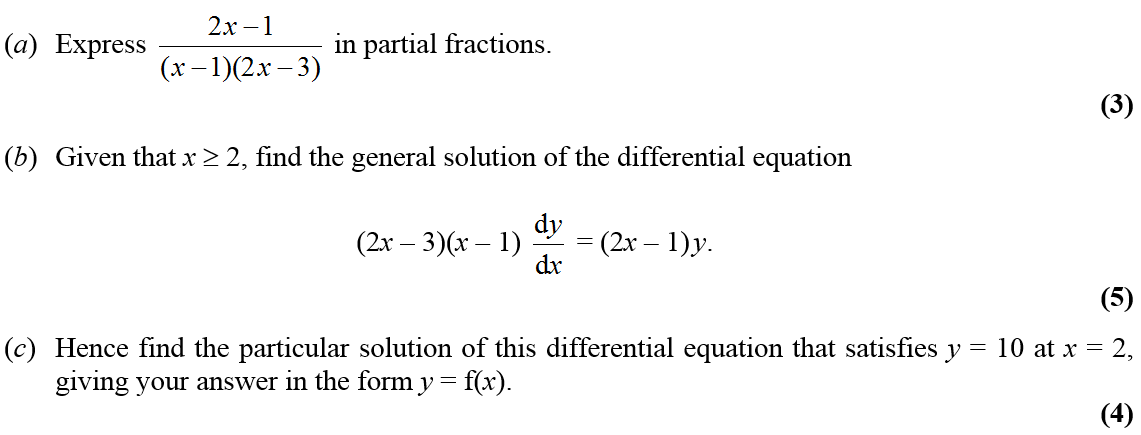 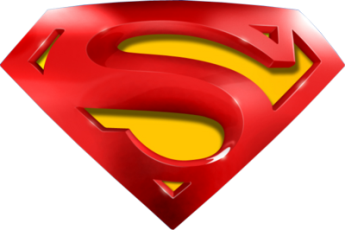 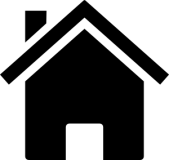 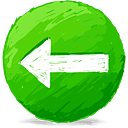 Jan 2007
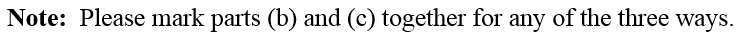 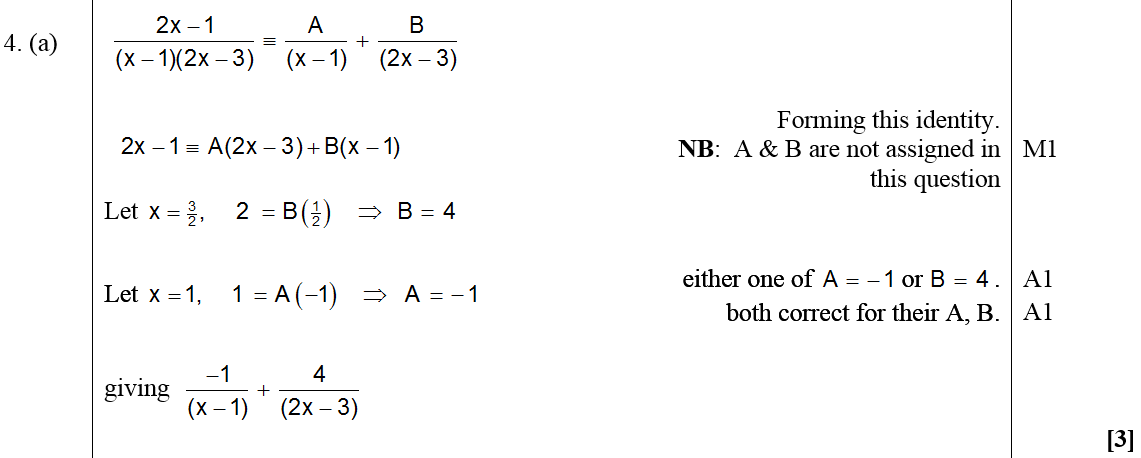 A
B
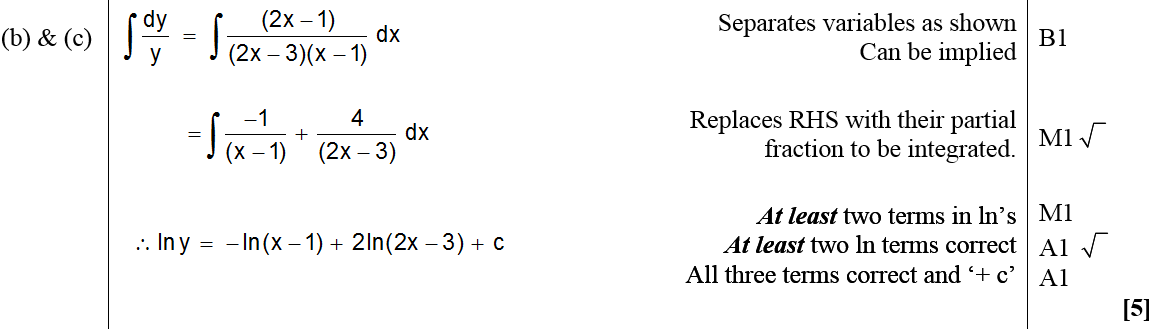 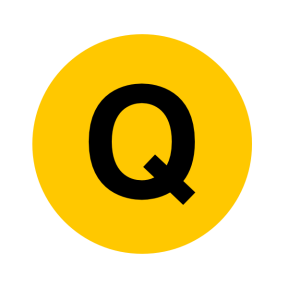 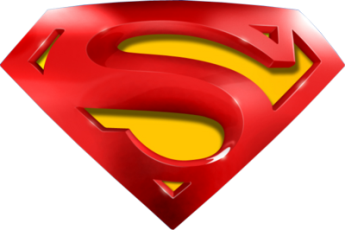 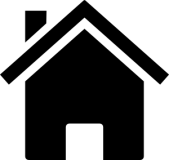 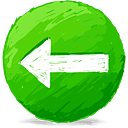 Jan 2007
C
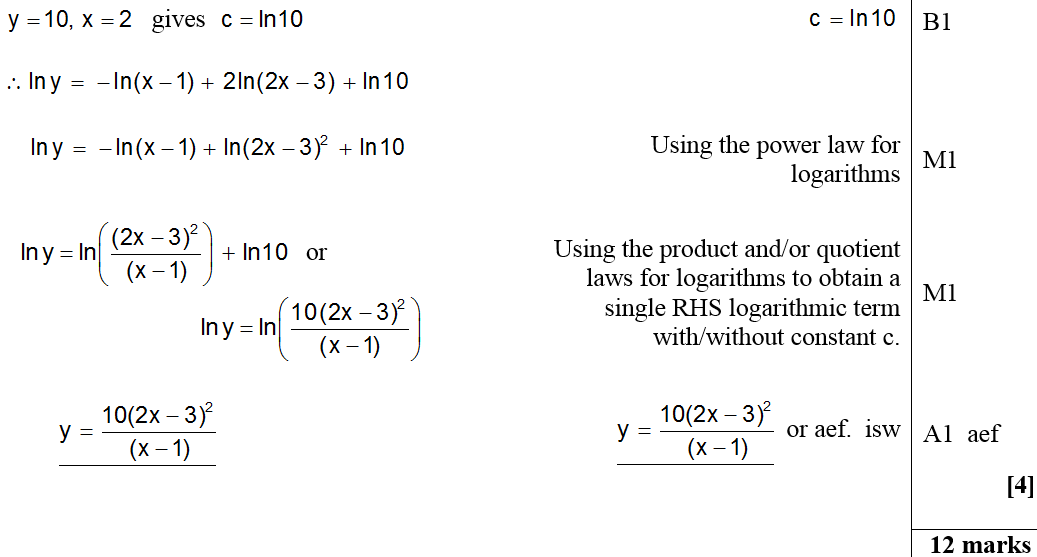 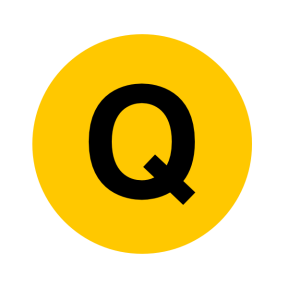 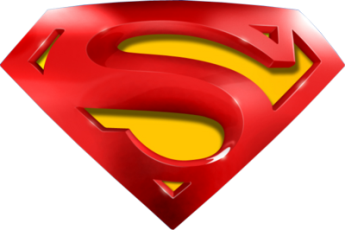 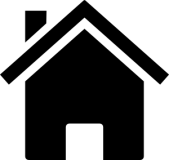 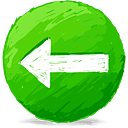 Jan 2007
Alternative B & C (i)
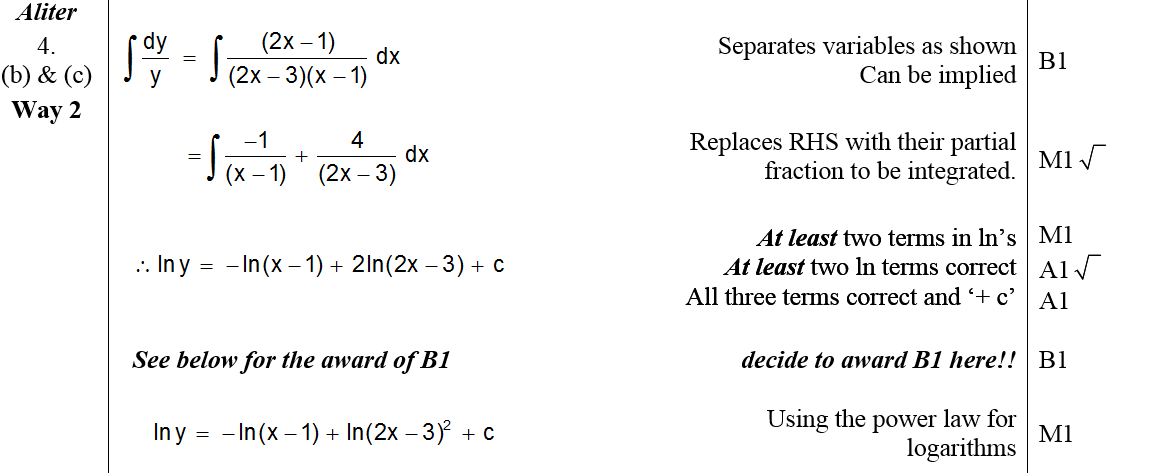 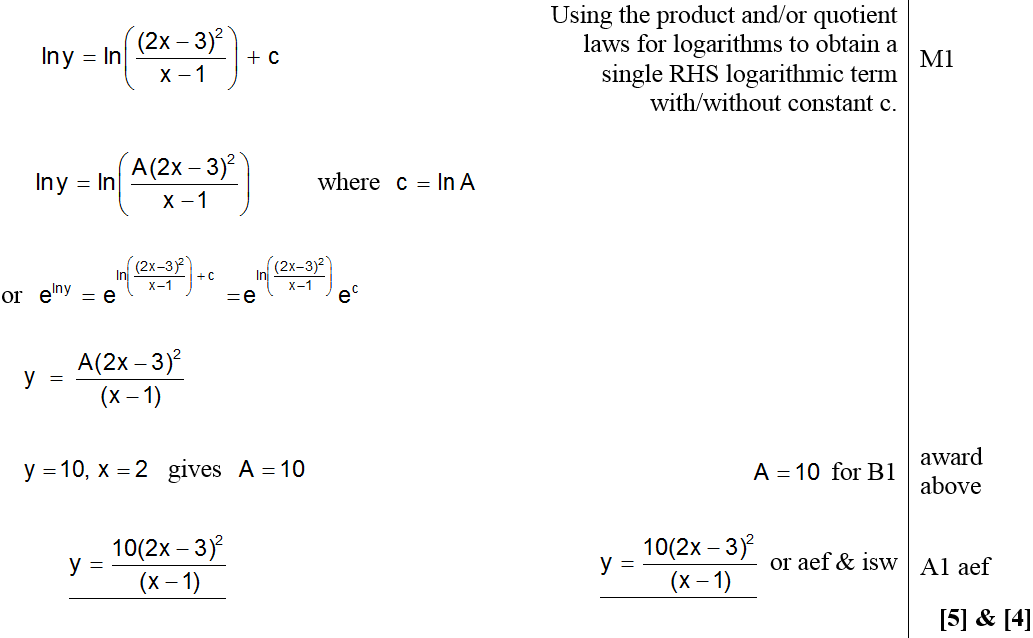 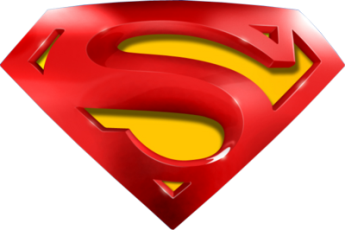 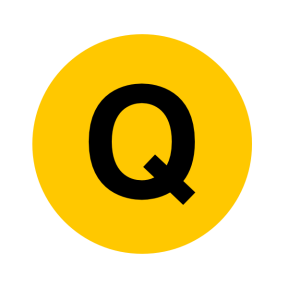 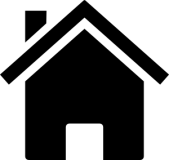 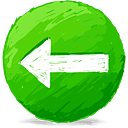 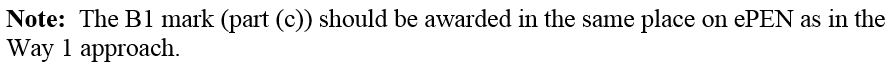 Jan 2007
Alternative B (ii)
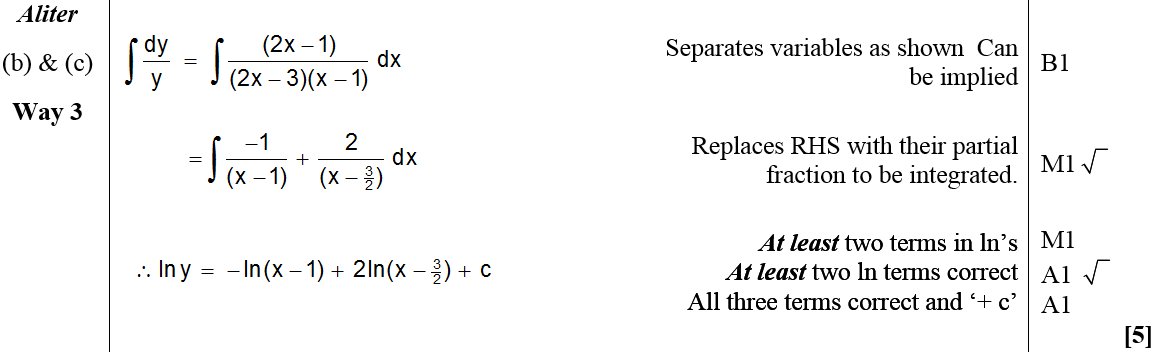 Alternative C (ii)
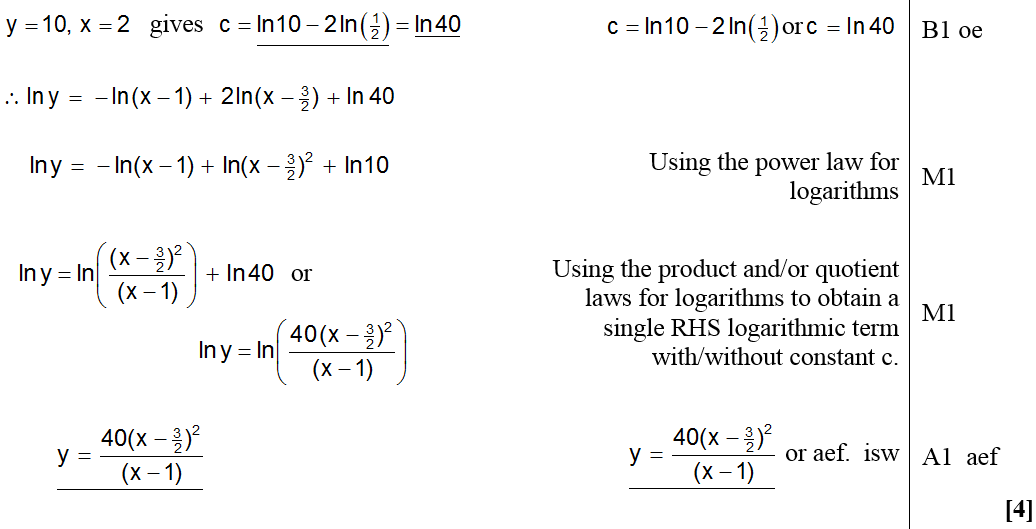 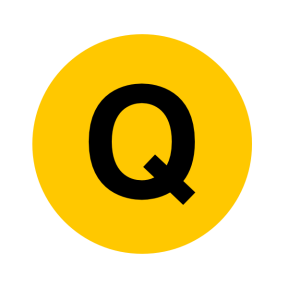 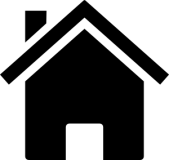 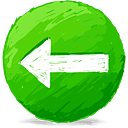 Jan 2007
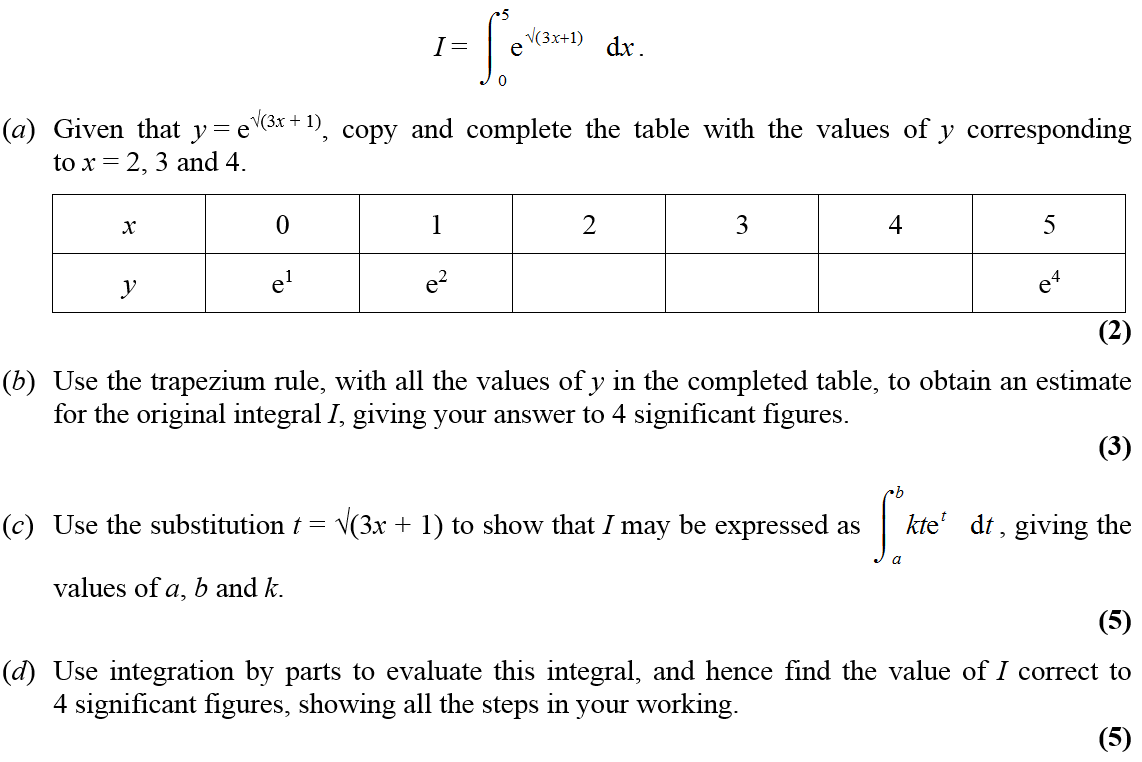 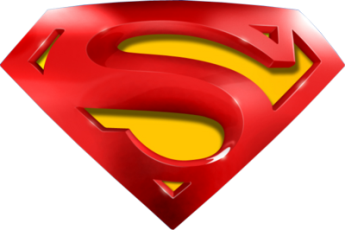 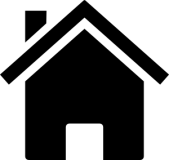 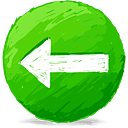 Jan 2007
A
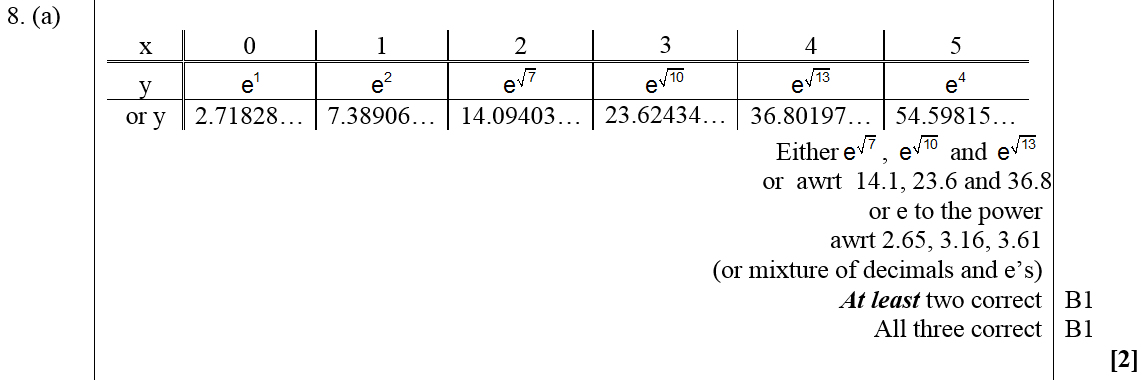 B
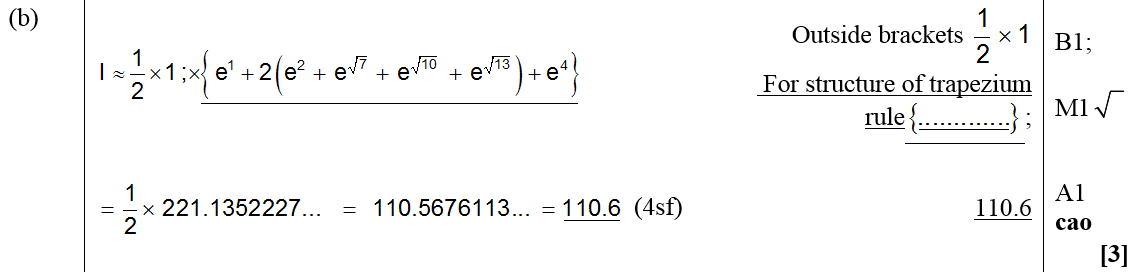 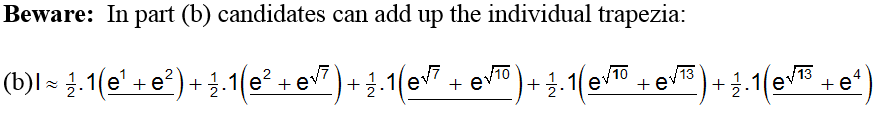 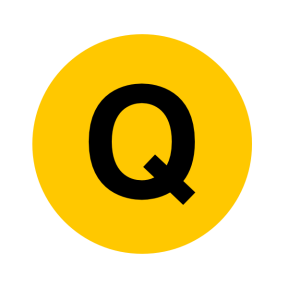 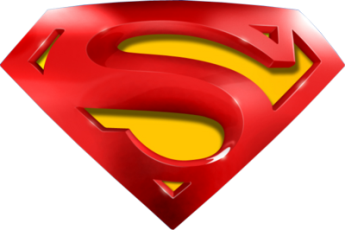 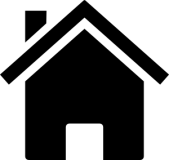 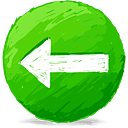 Jan 2007
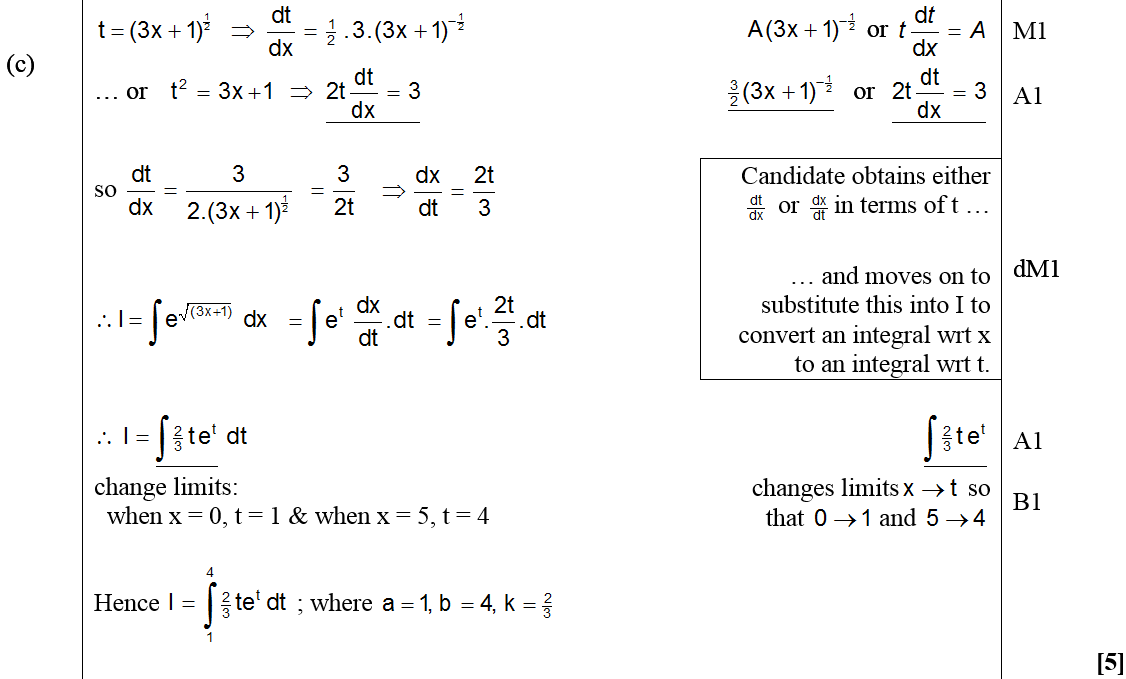 C
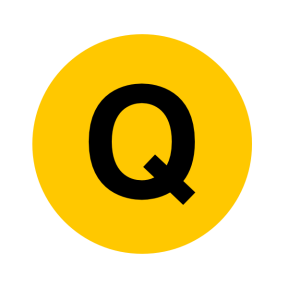 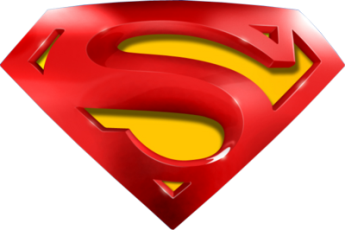 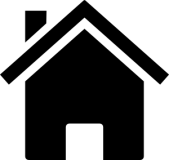 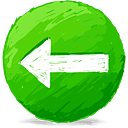 Jan 2007
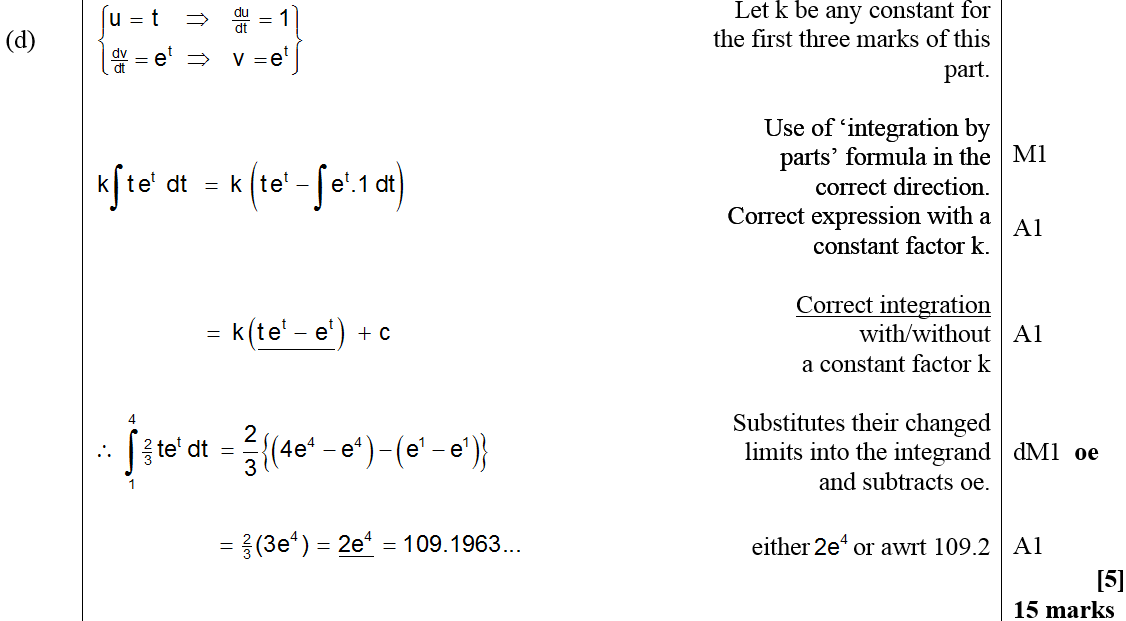 D
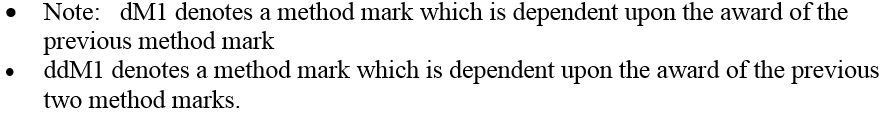 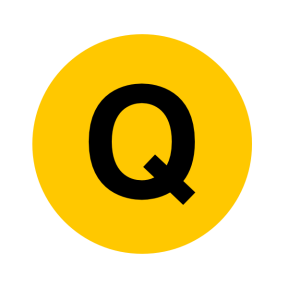 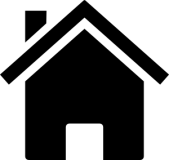 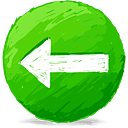 June 2007
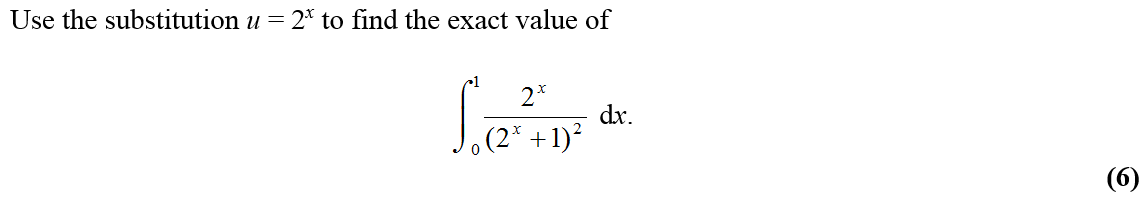 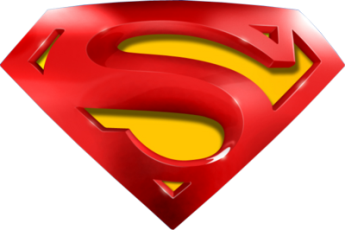 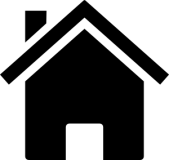 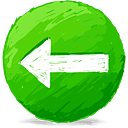 June 2007
A
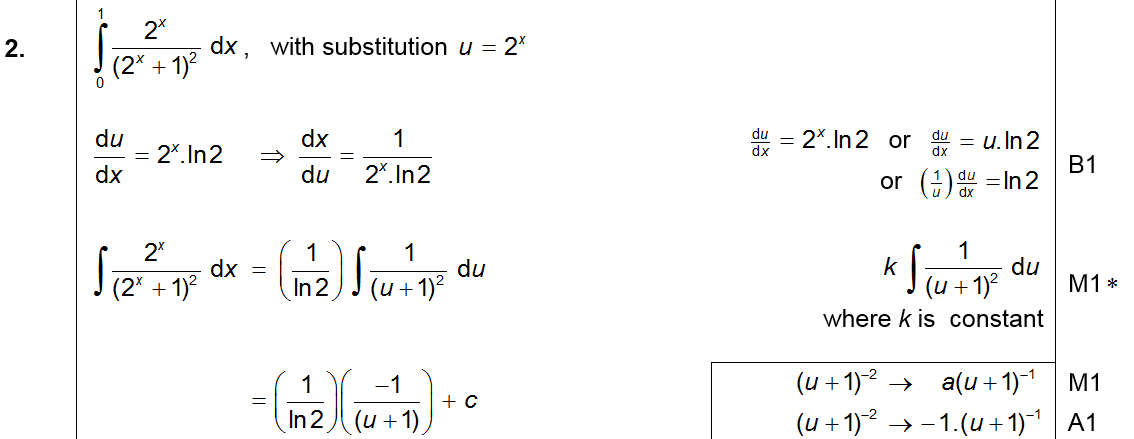 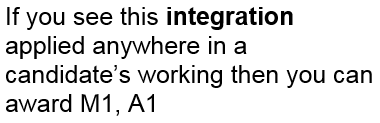 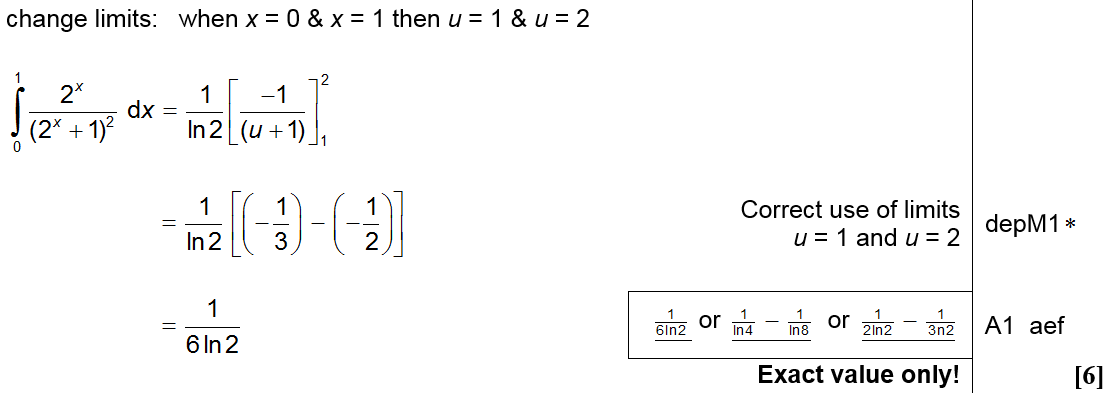 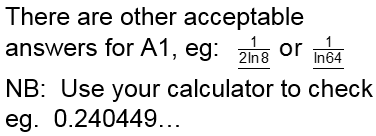 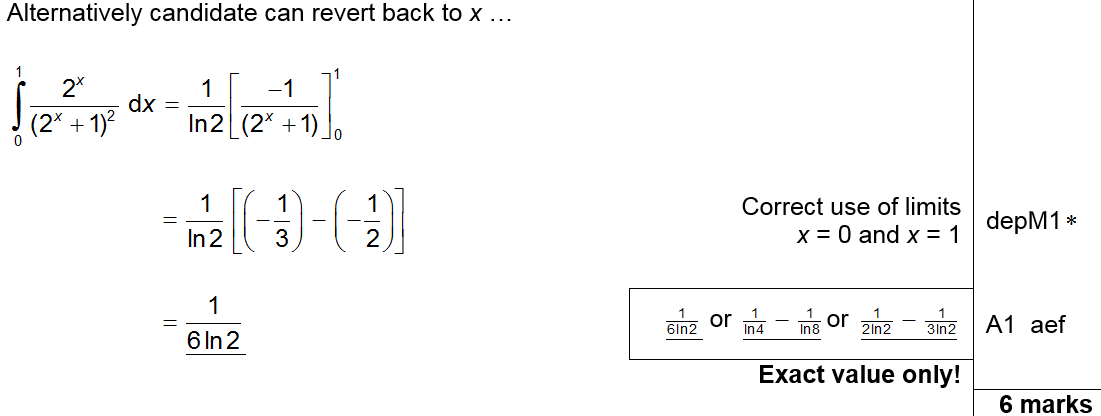 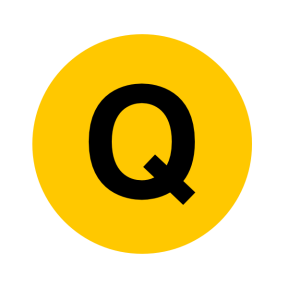 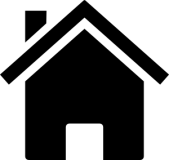 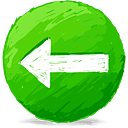 June 2007
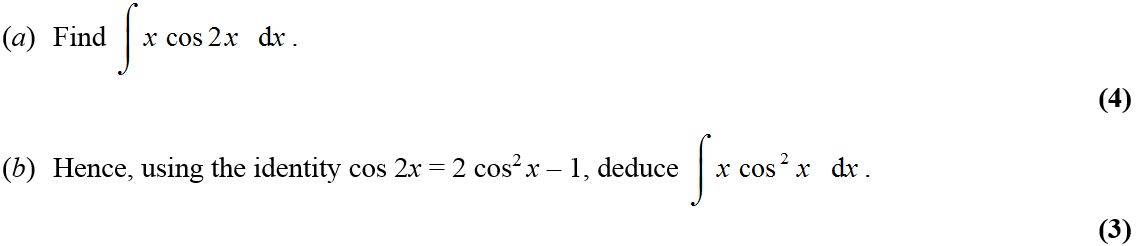 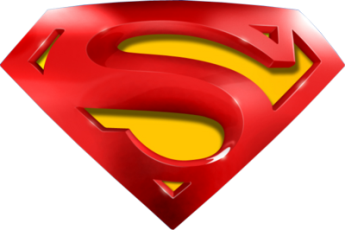 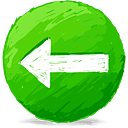 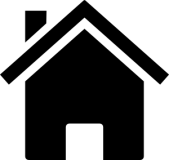 June 2007
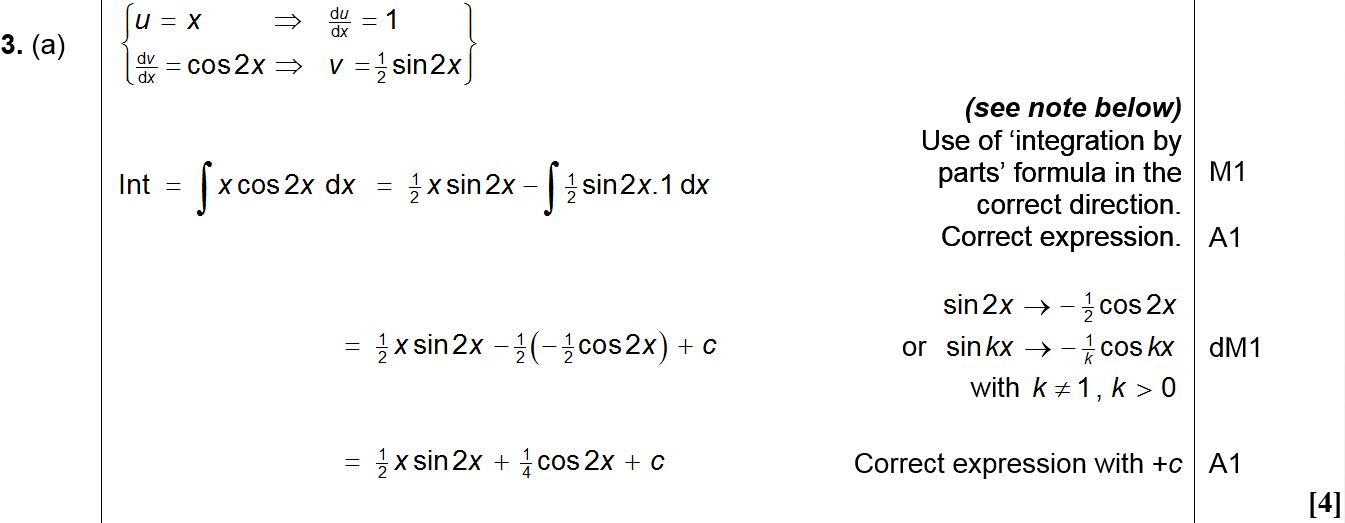 A
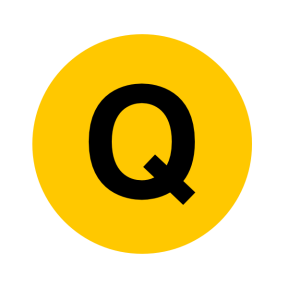 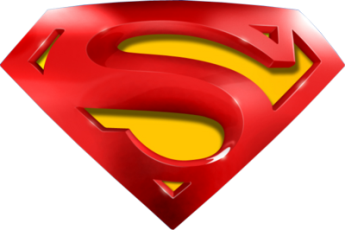 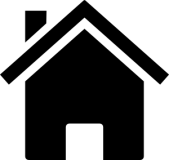 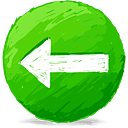 June 2007
B
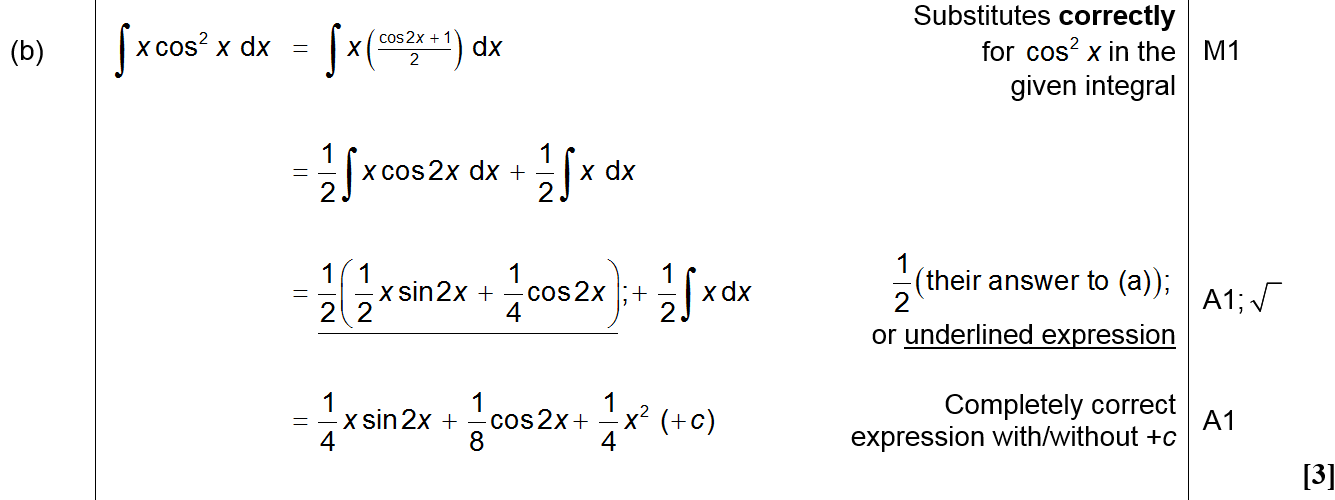 B notes
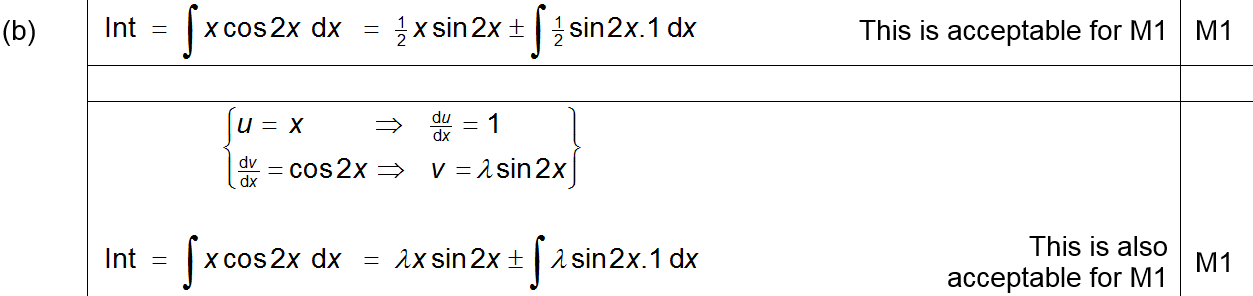 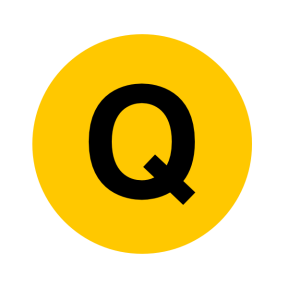 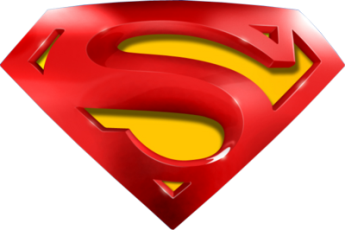 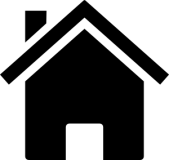 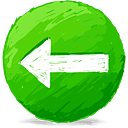 June 2007
Alternative B (i)
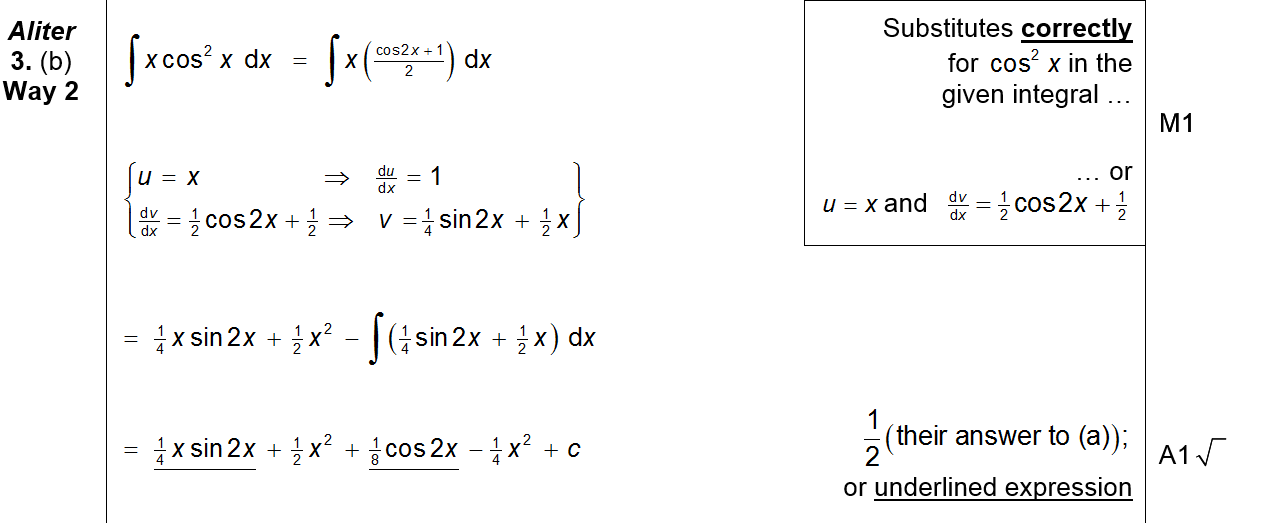 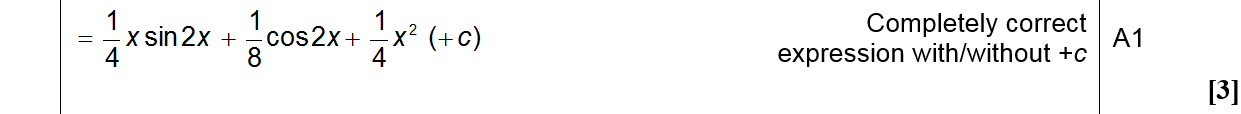 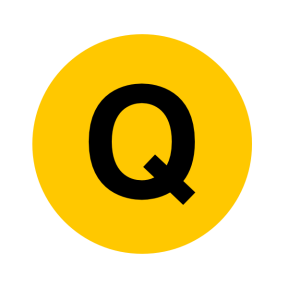 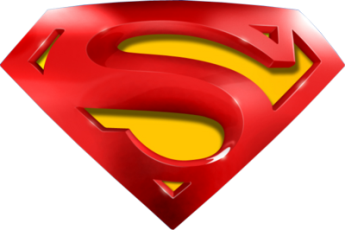 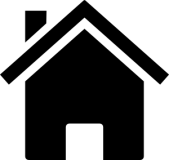 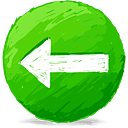 June 2007
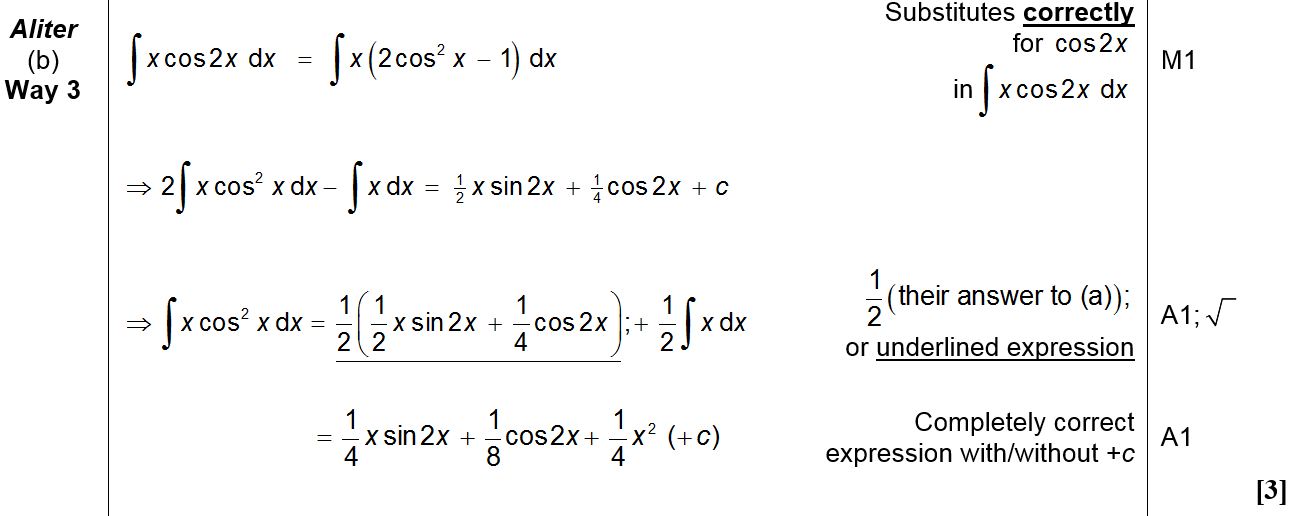 Alternative B (ii)
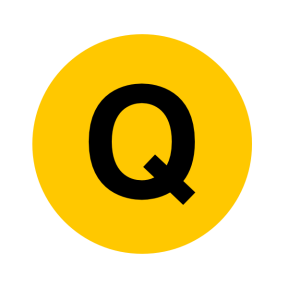 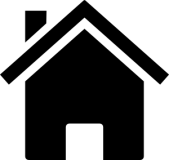 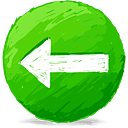 June 2007
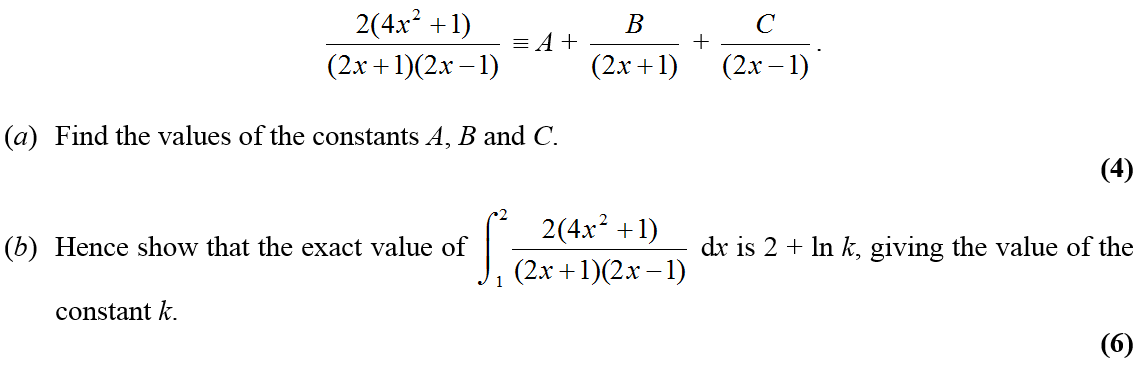 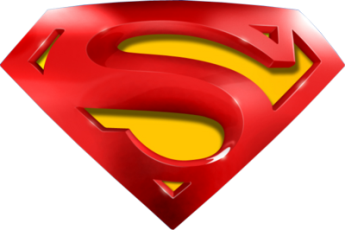 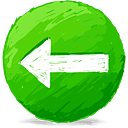 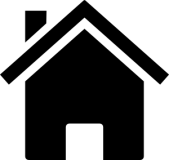 June 2007
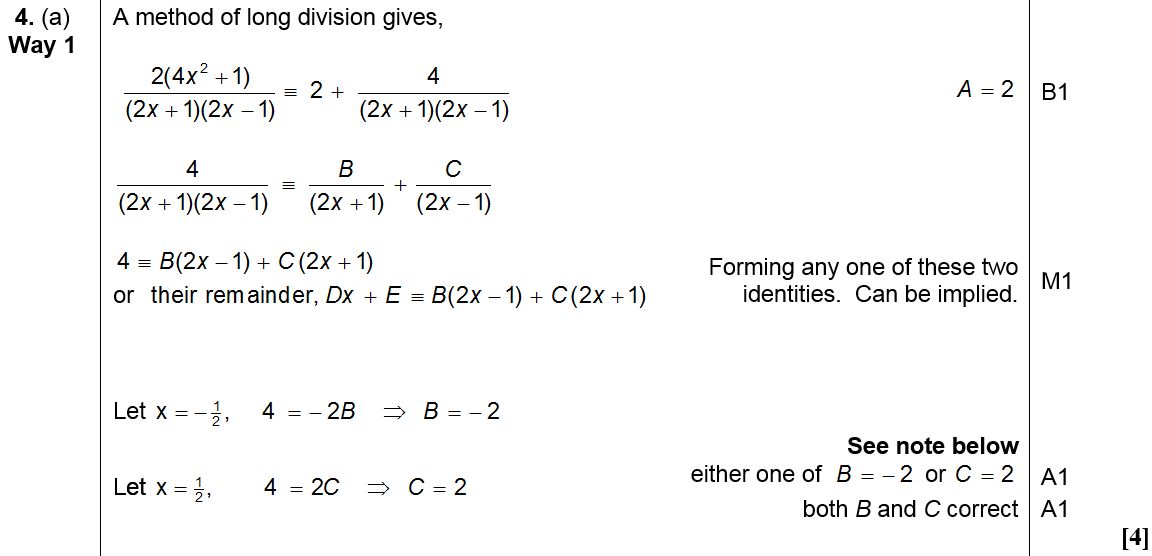 A
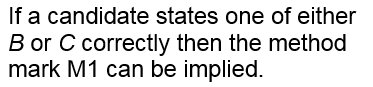 Note
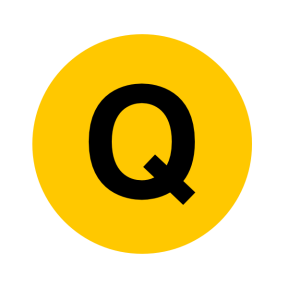 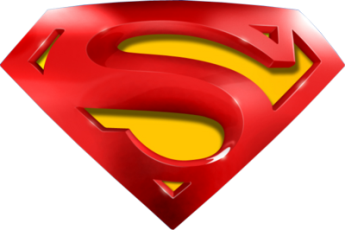 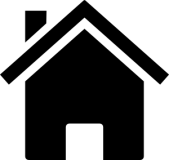 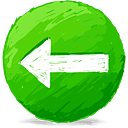 June 2007
Alternative A
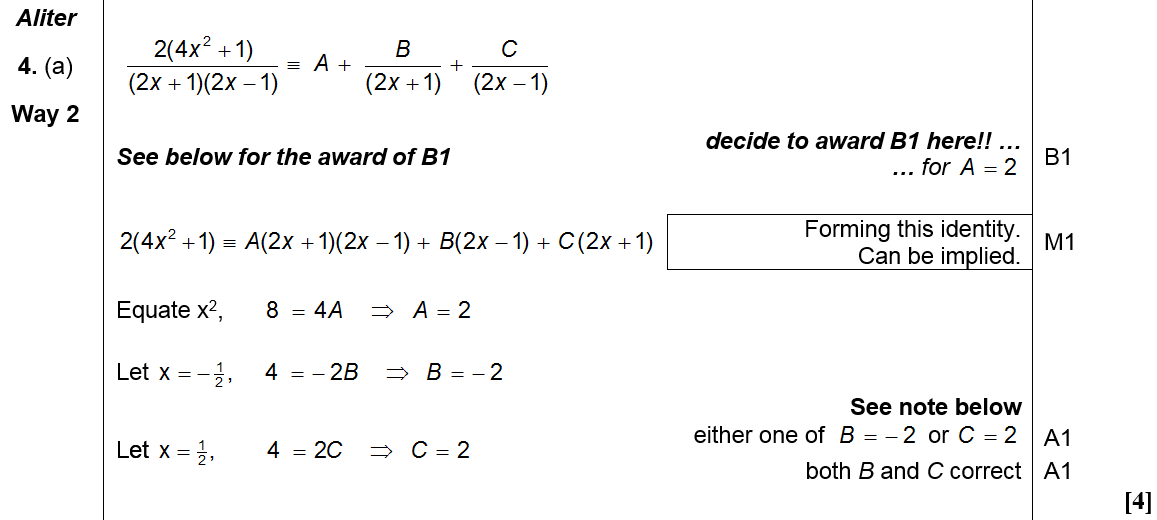 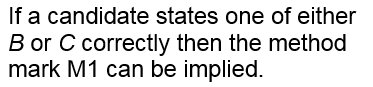 Note
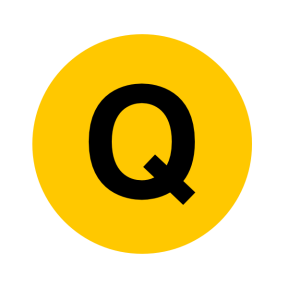 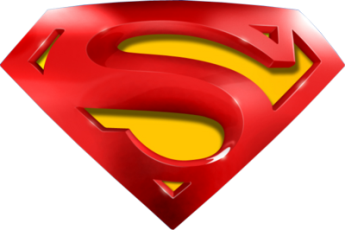 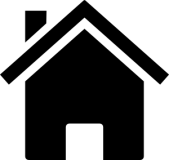 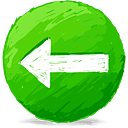 B
June 2007
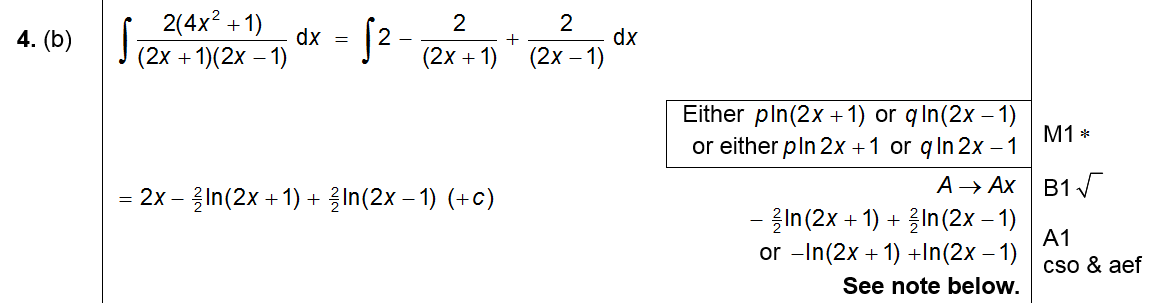 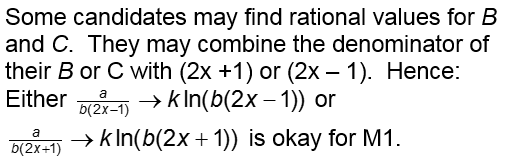 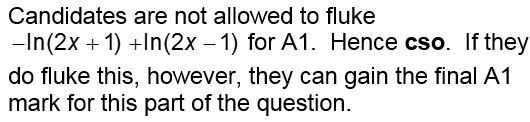 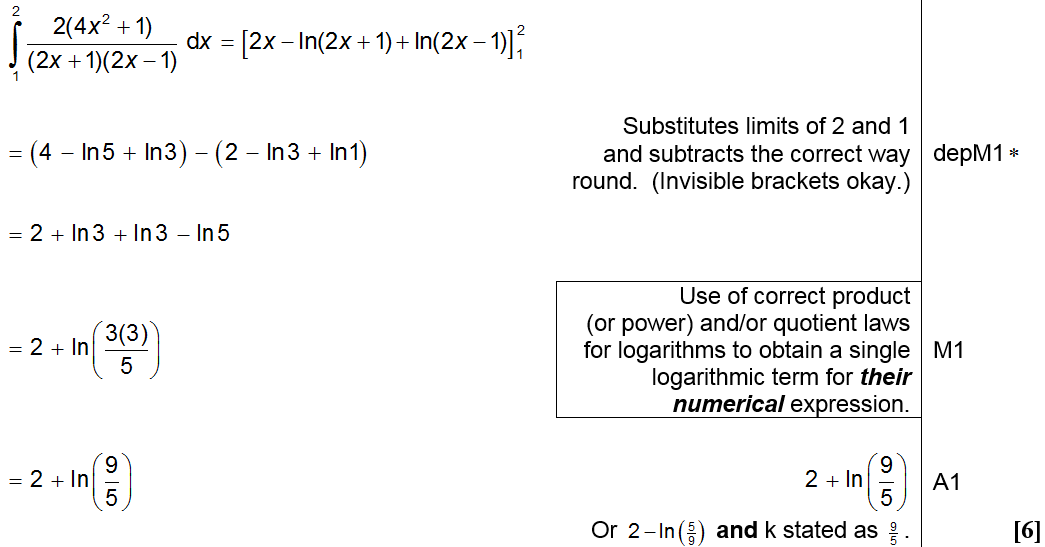 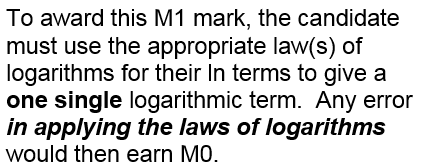 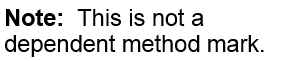 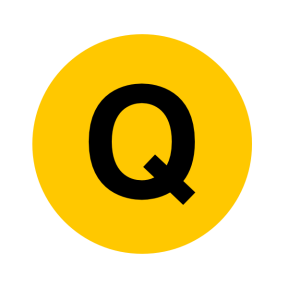 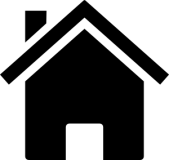 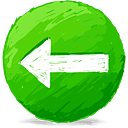 June 2007
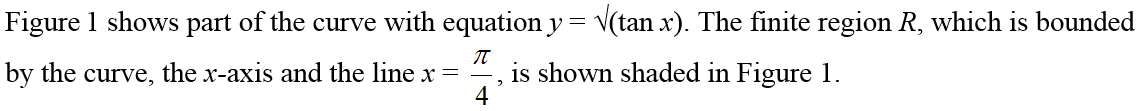 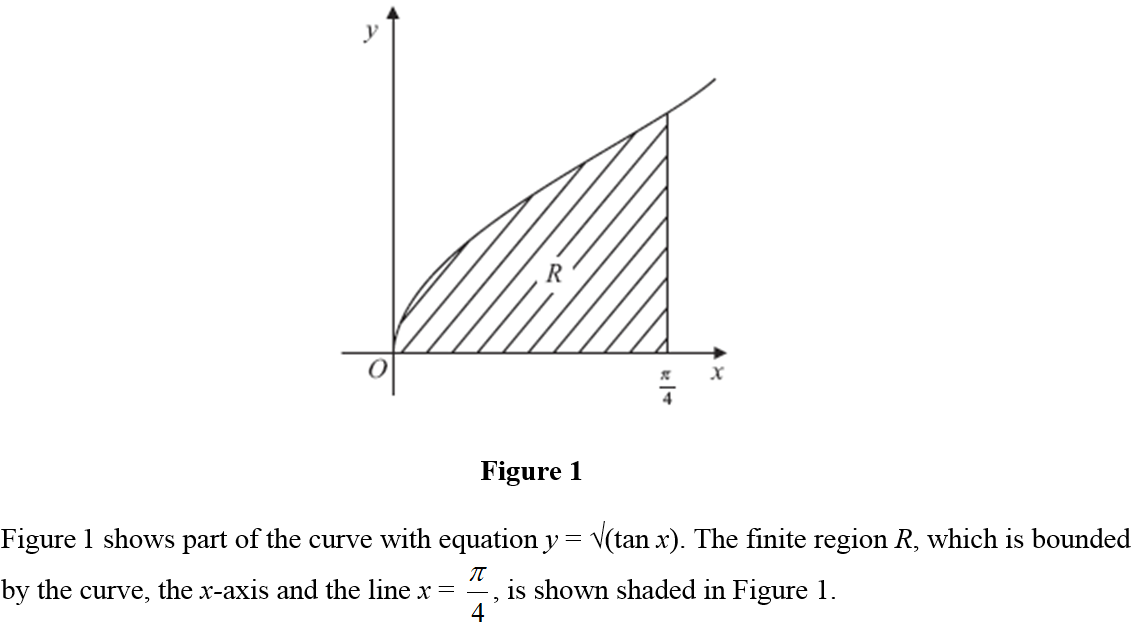 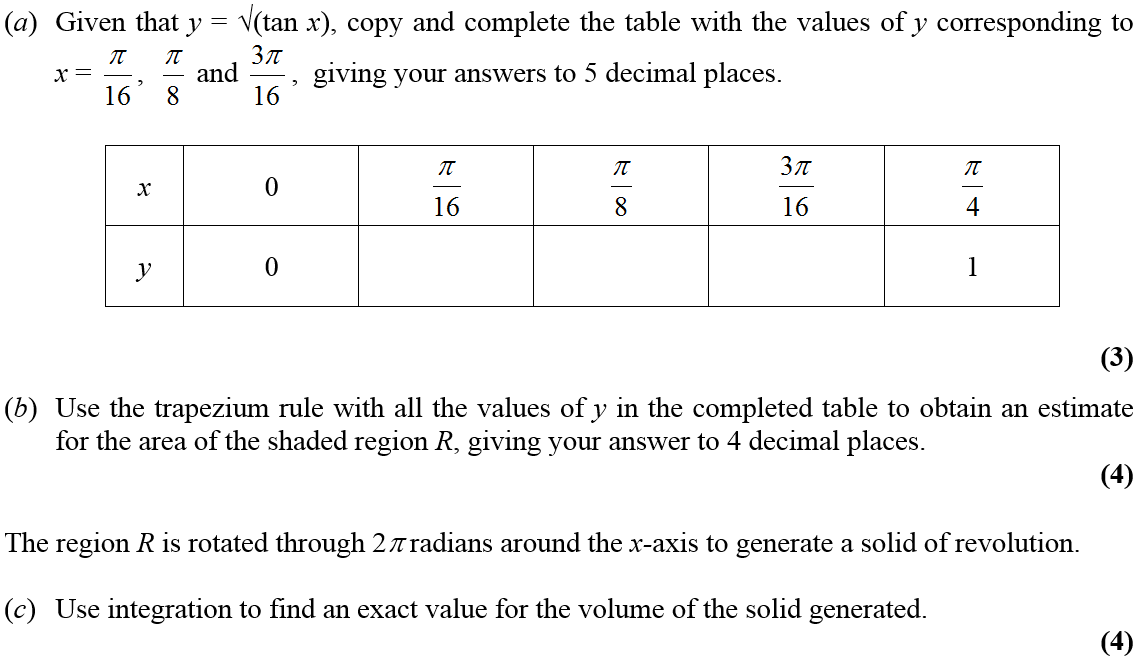 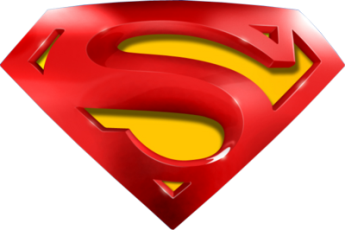 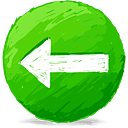 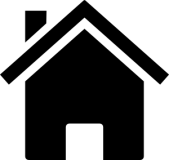 June 2007
A
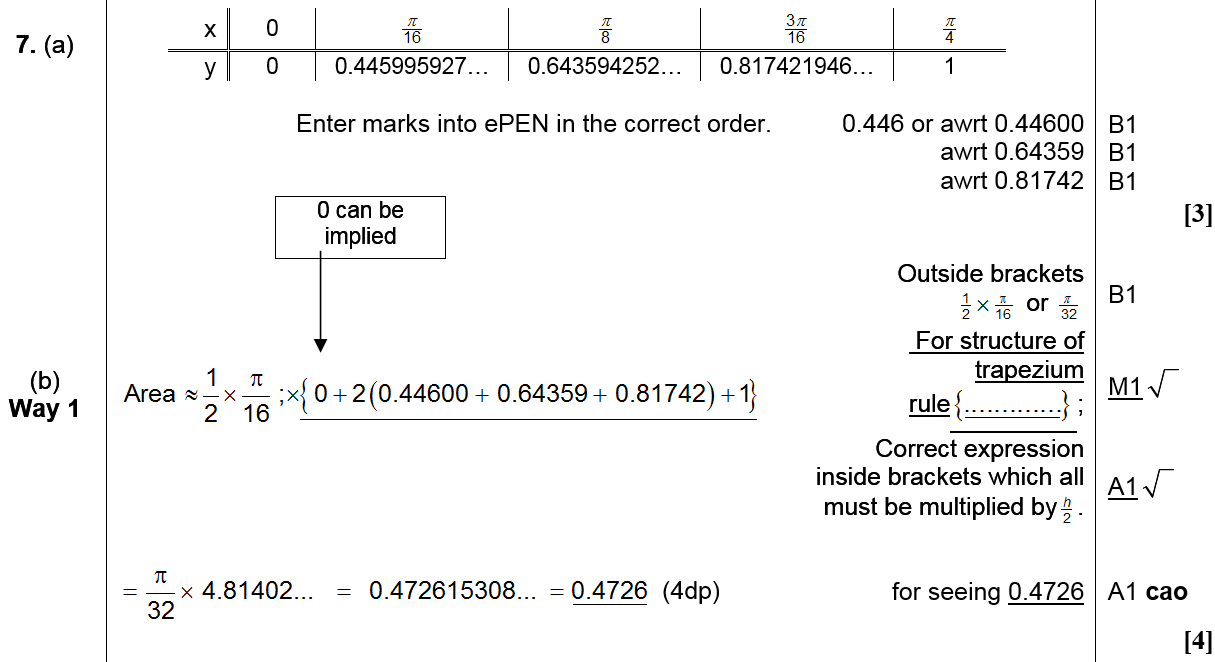 B (Method 1)
A Notes
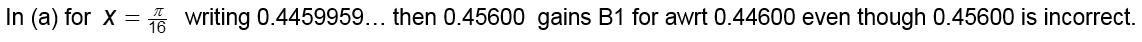 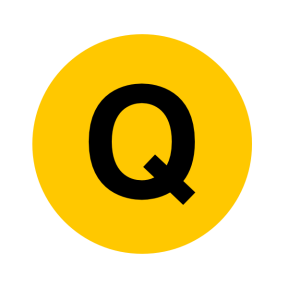 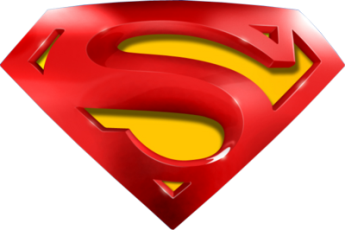 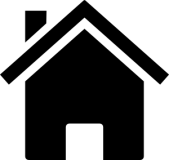 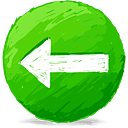 June 2007
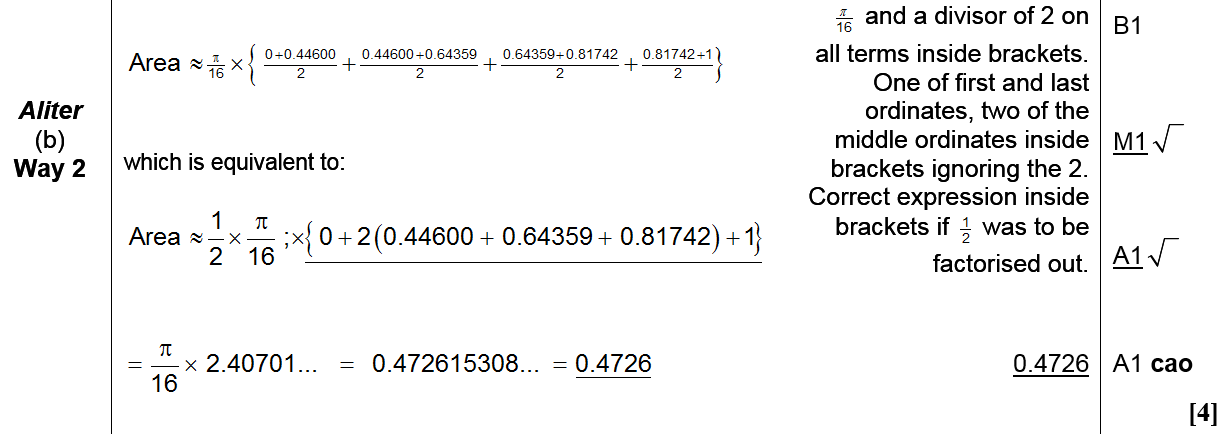 B (Method 2)
B Notes
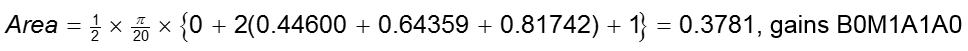 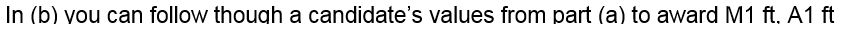 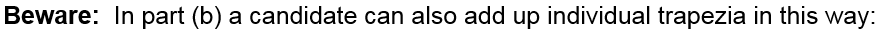 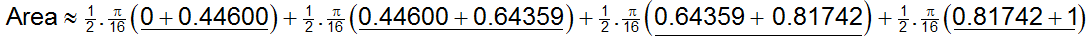 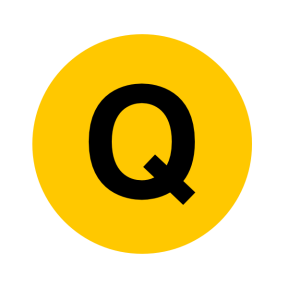 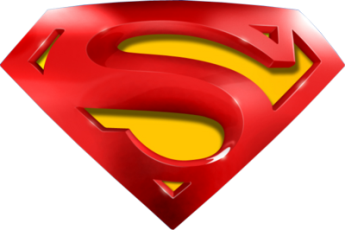 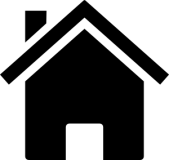 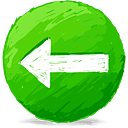 June 2007
C
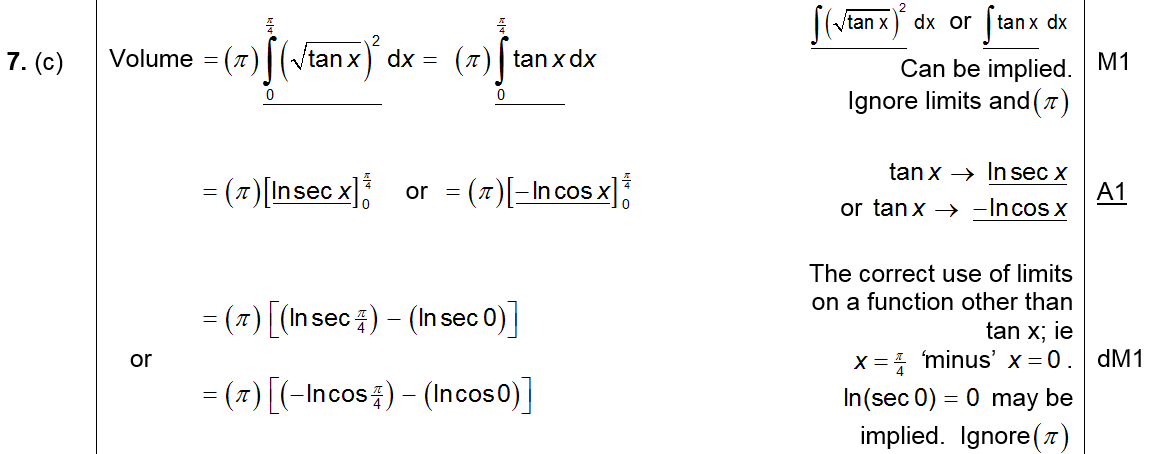 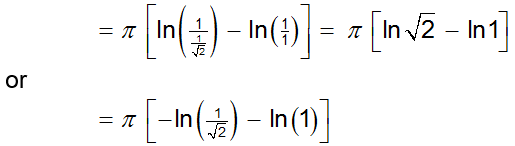 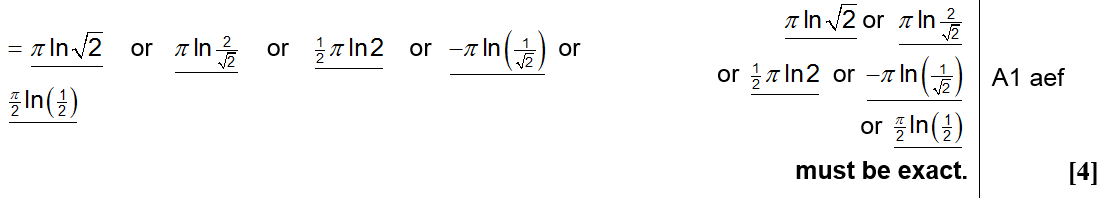 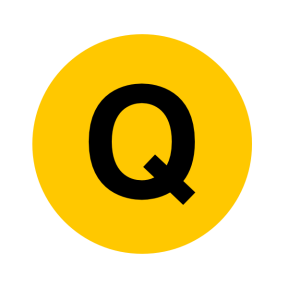 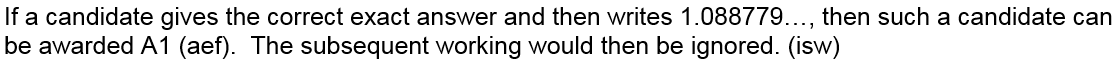 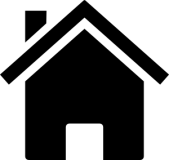 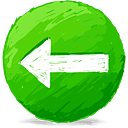 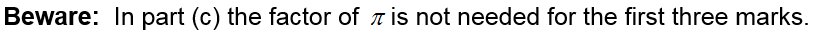 June 2007
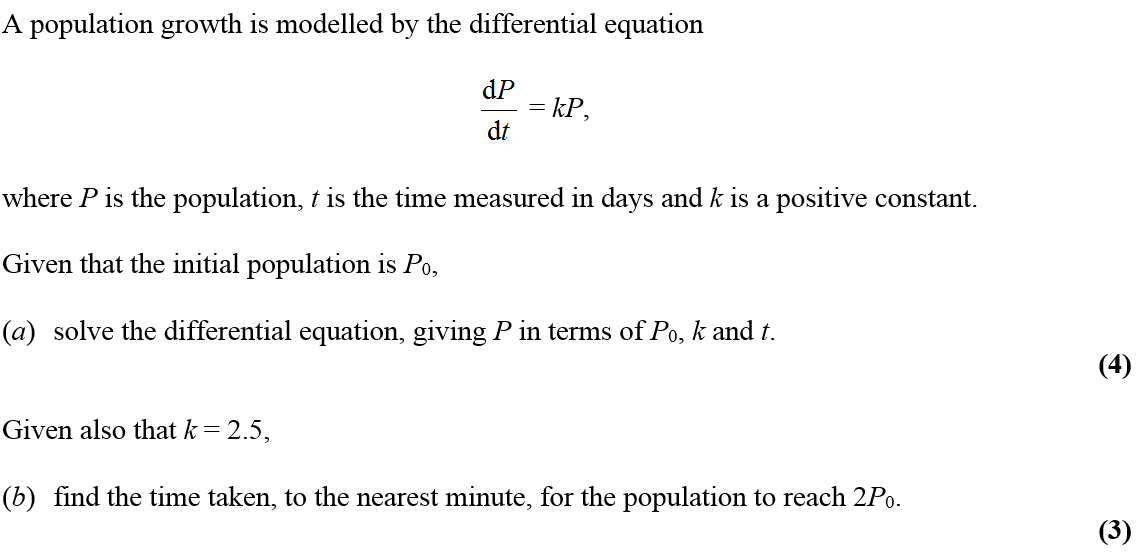 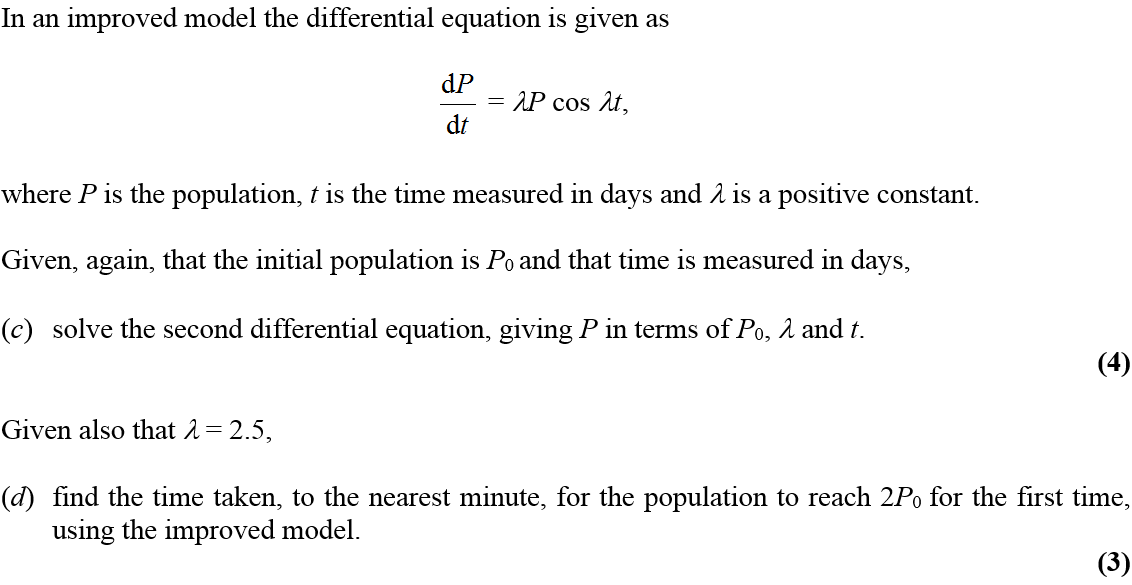 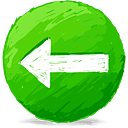 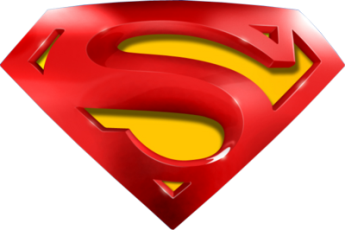 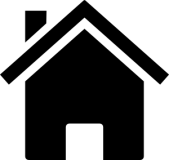 June 2007
A
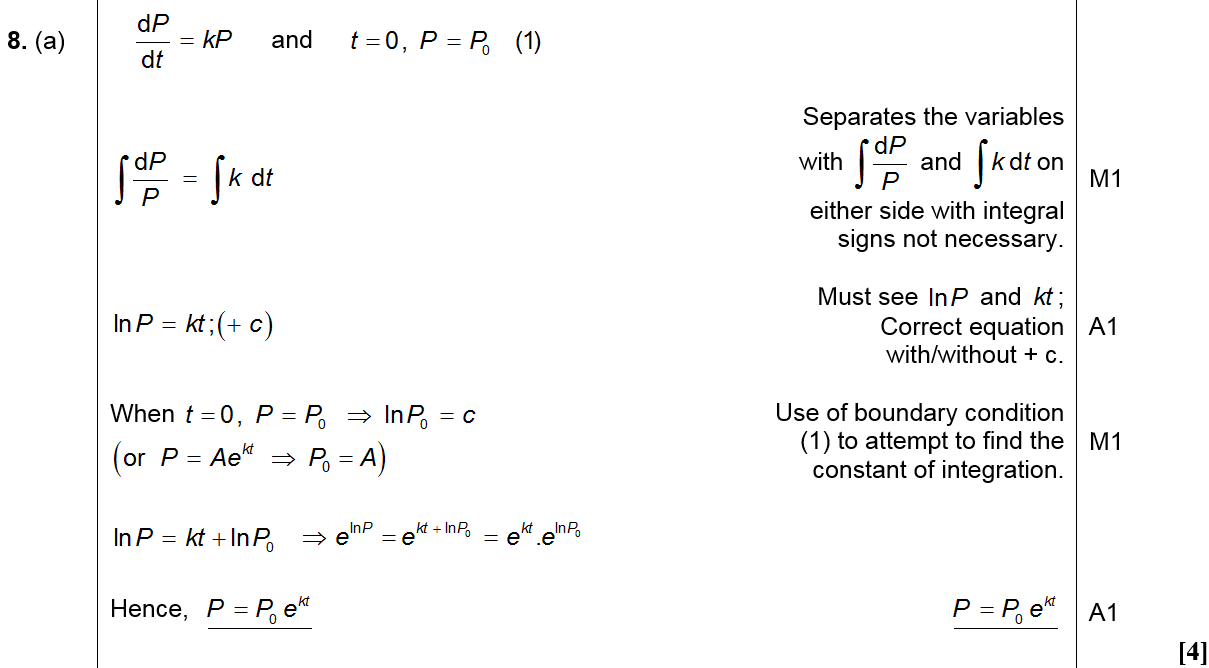 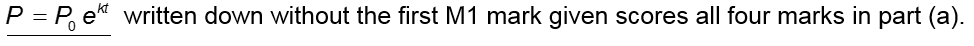 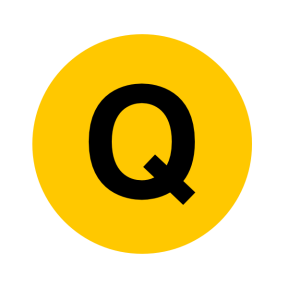 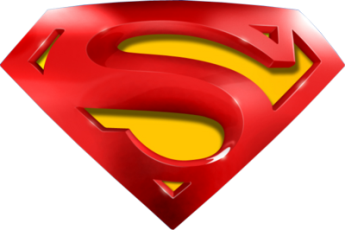 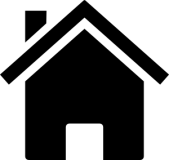 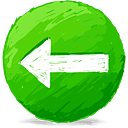 June 2007
Alternative A (i)
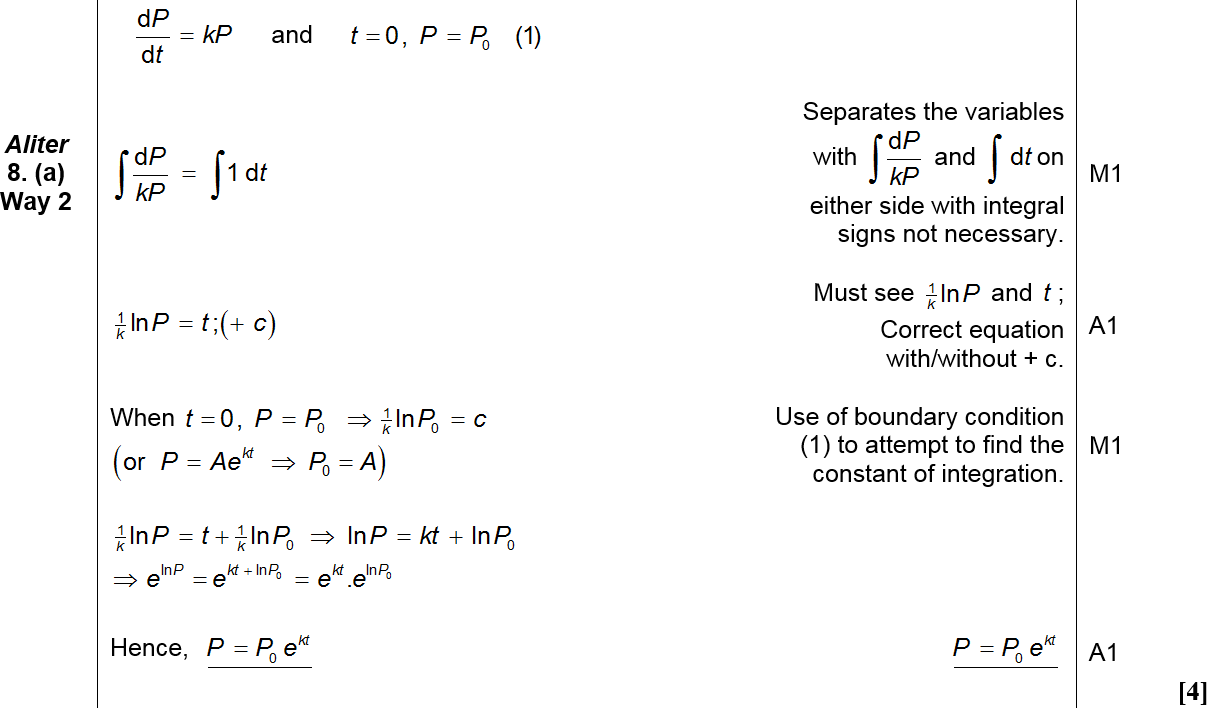 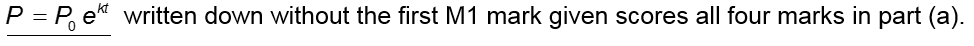 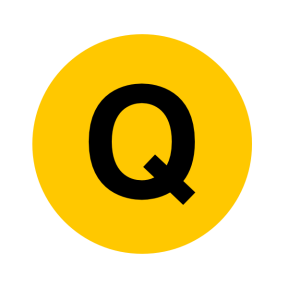 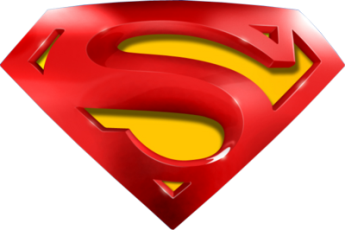 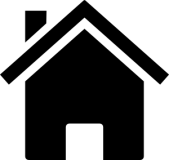 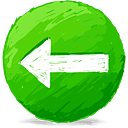 June 2007
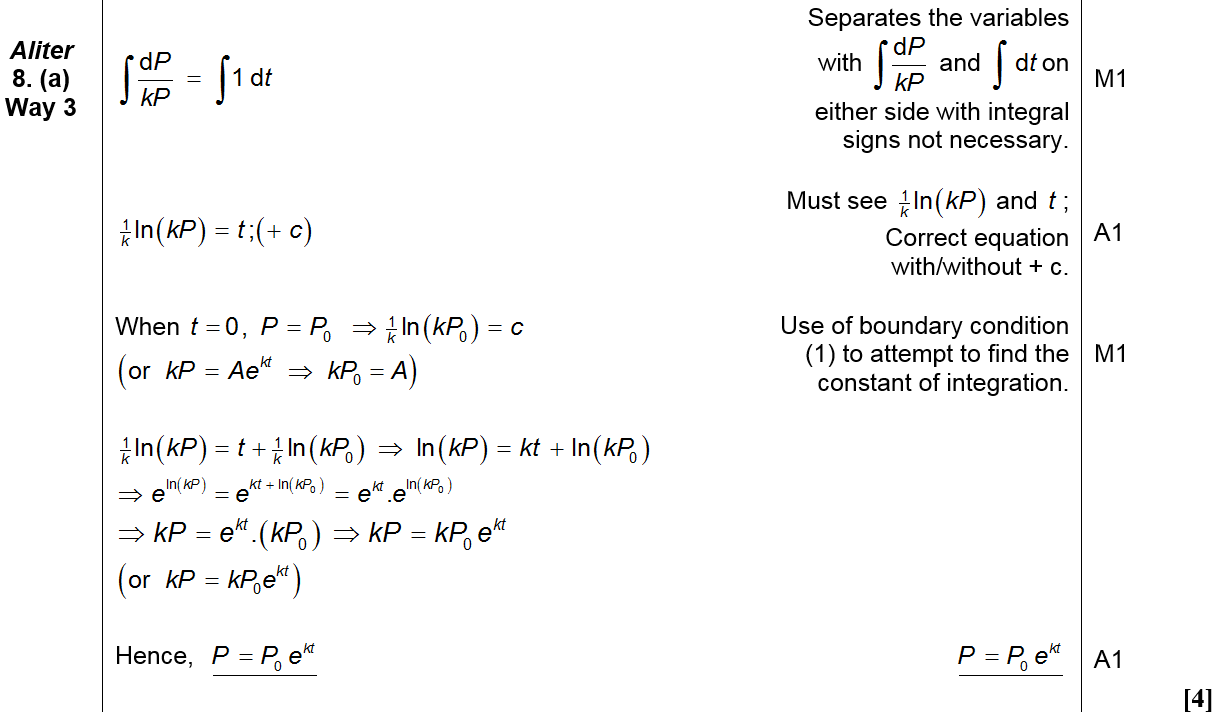 Alternative A (ii)
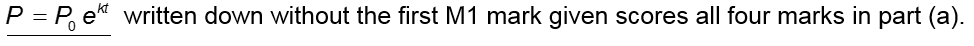 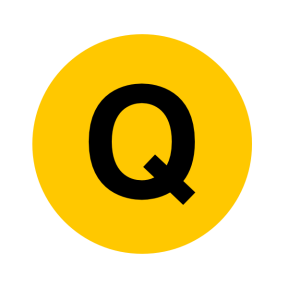 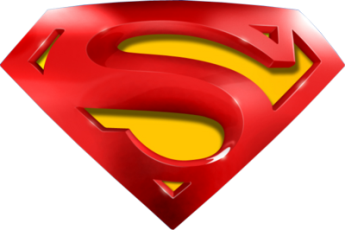 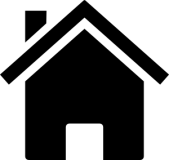 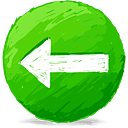 June 2007
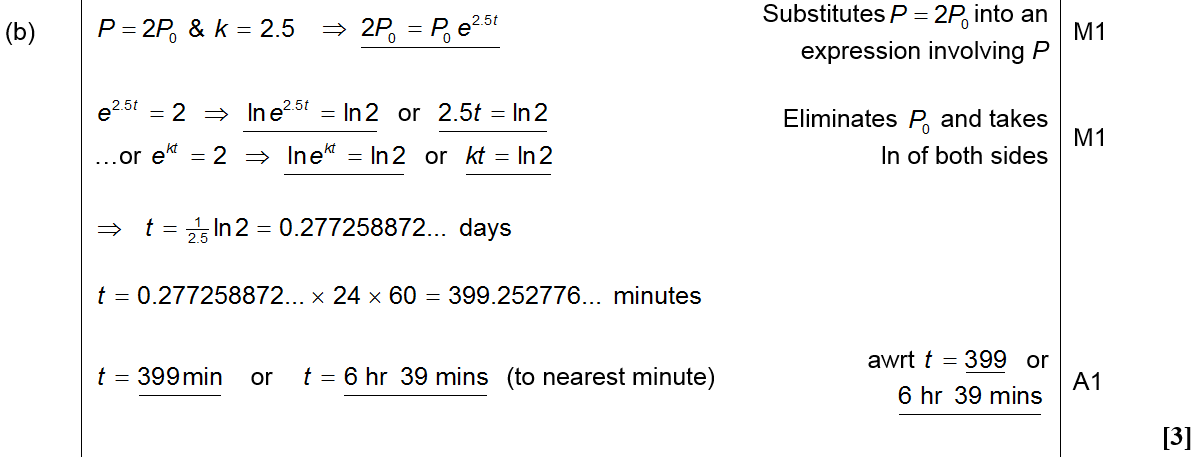 B
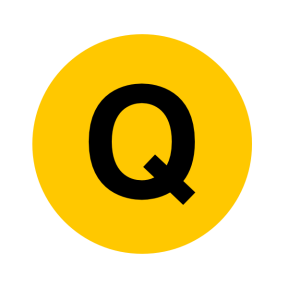 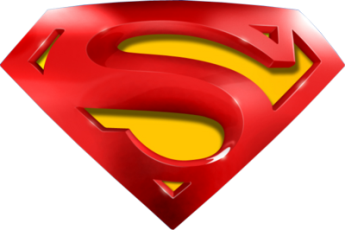 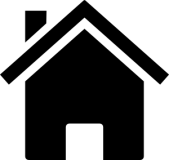 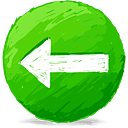 June 2007
C
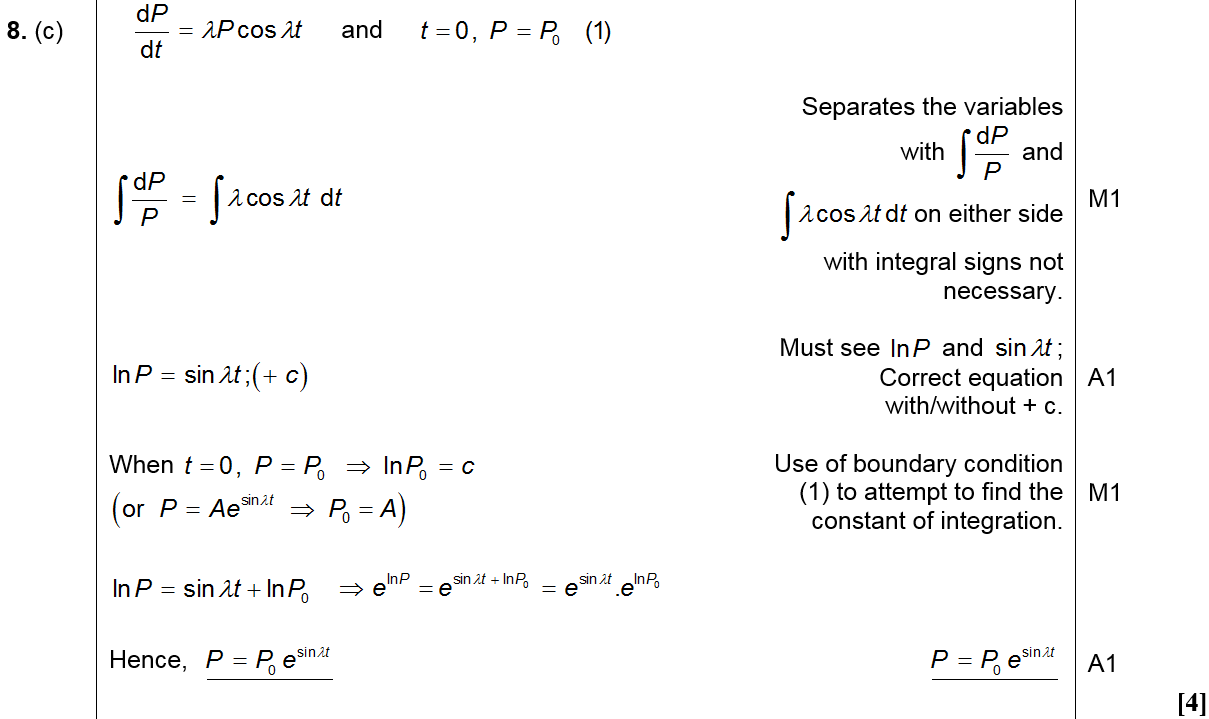 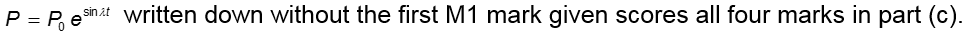 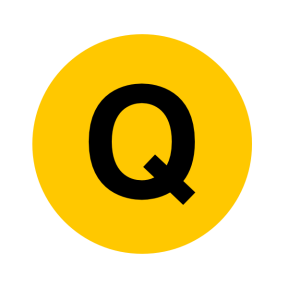 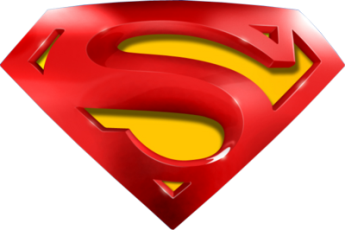 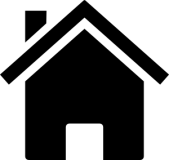 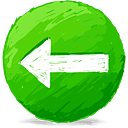 June 2007
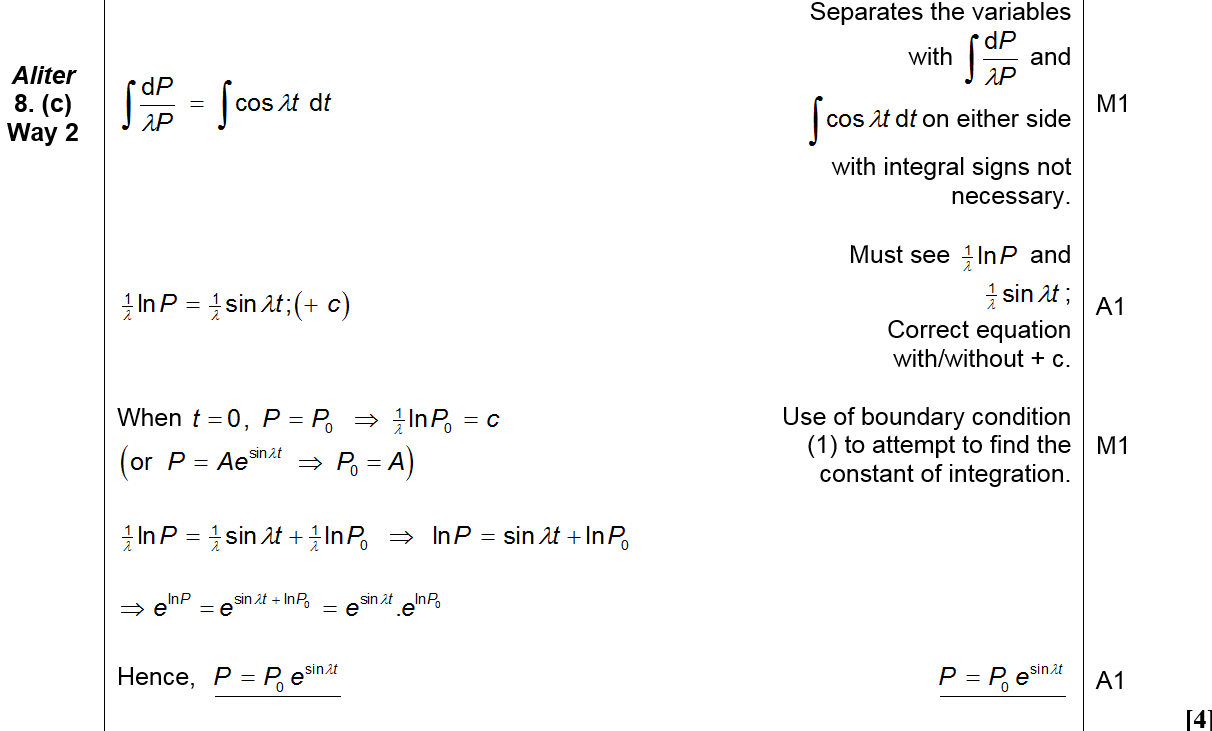 Alternative C
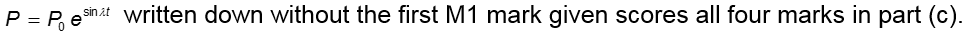 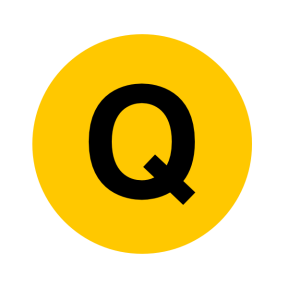 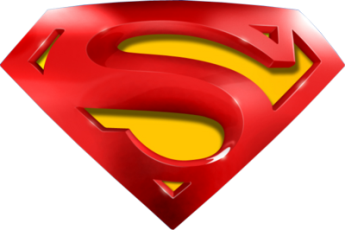 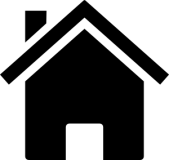 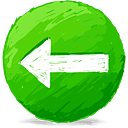 June 2007
C
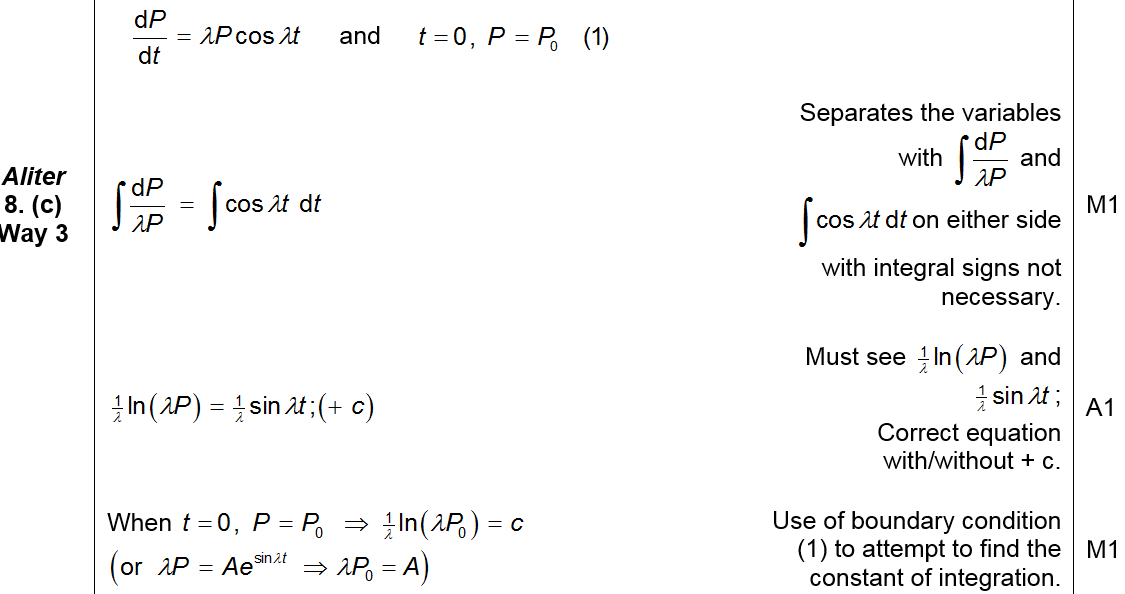 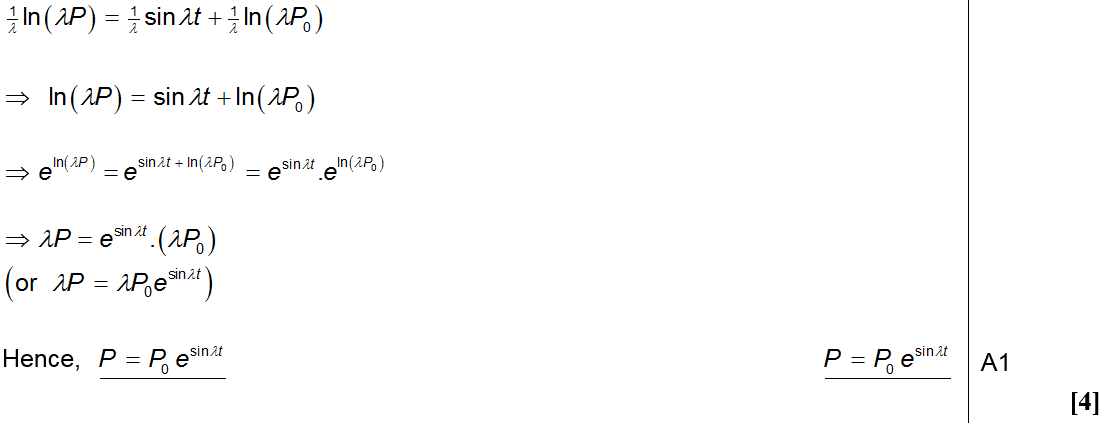 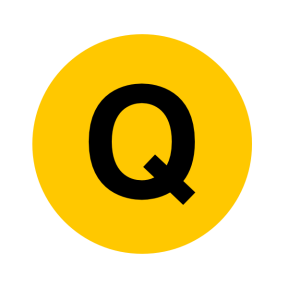 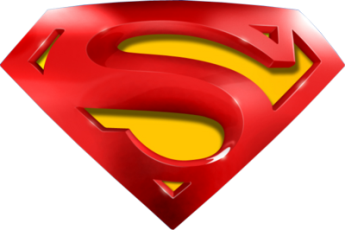 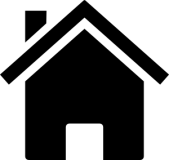 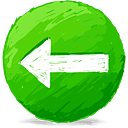 June 2007
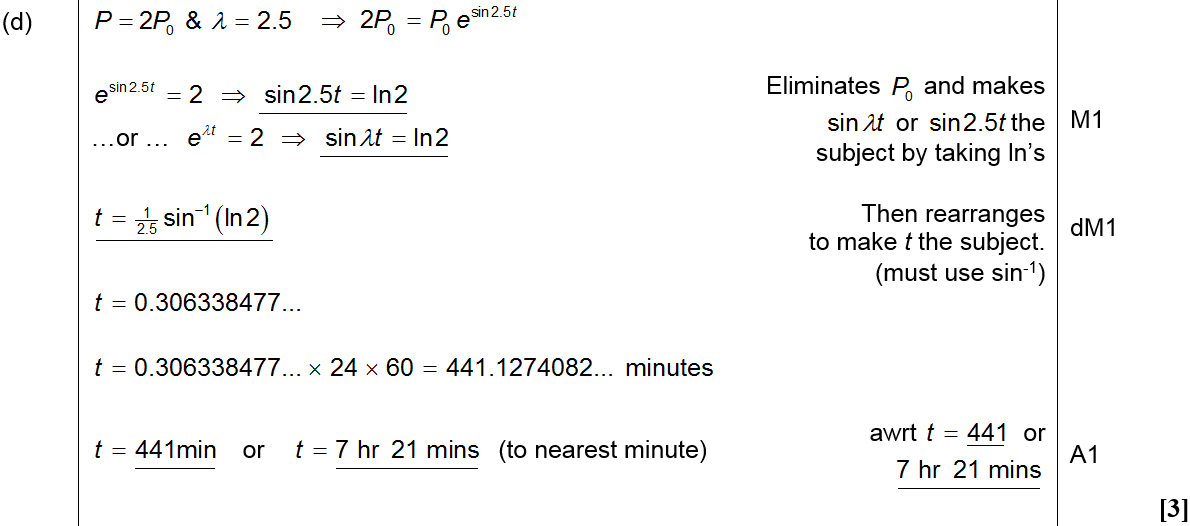 D
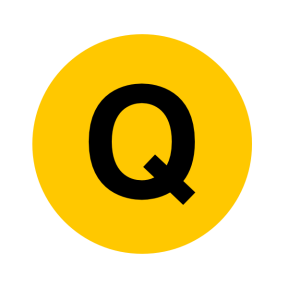 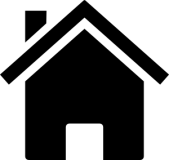 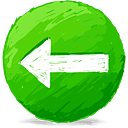 Jan 2008
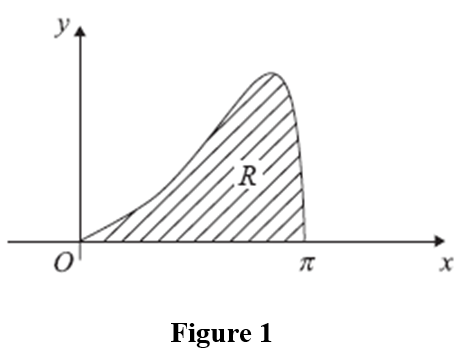 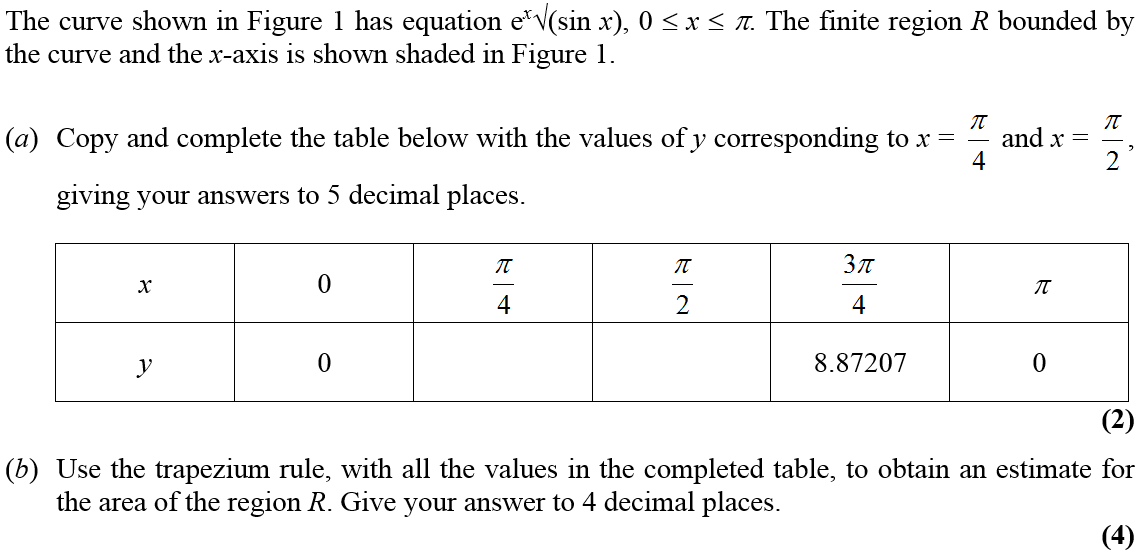 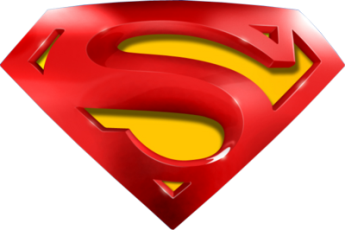 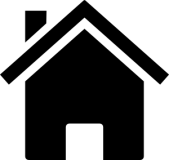 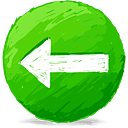 Jan 2008
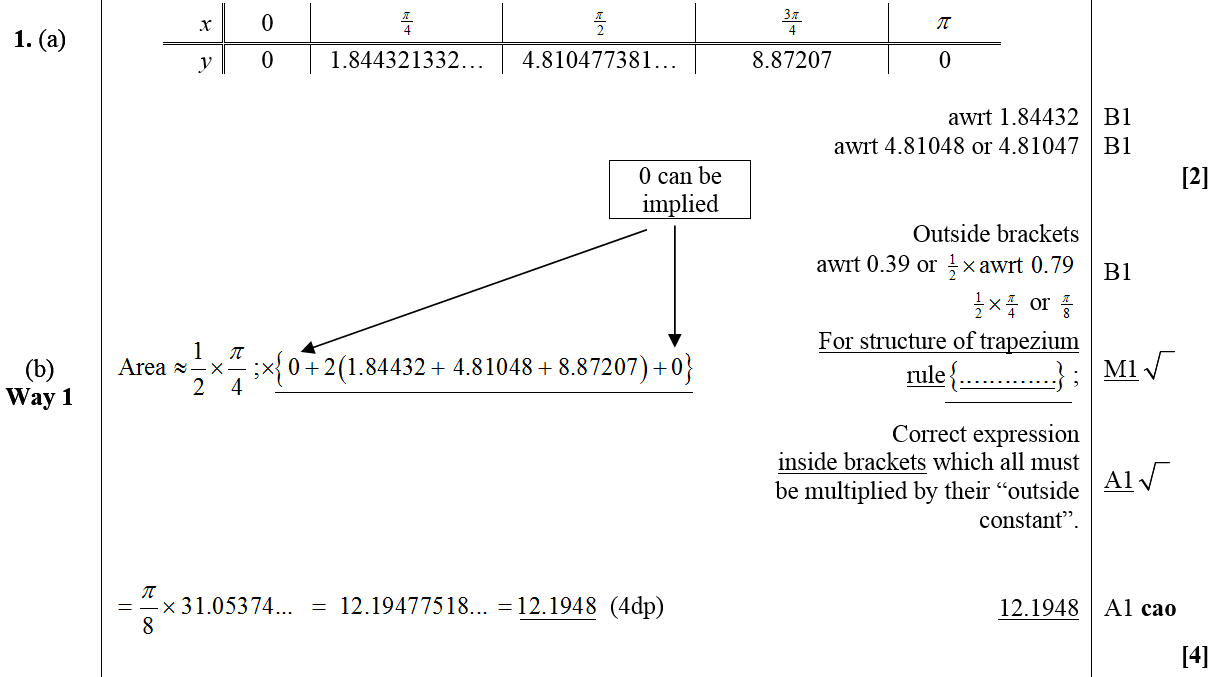 A
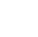 B
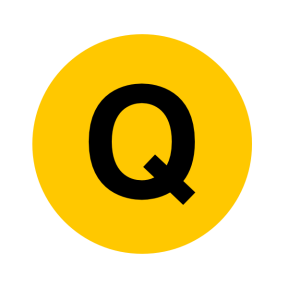 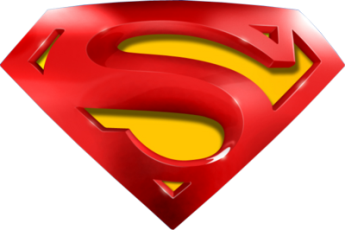 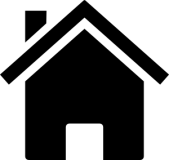 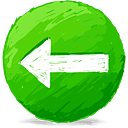 Jan 2008
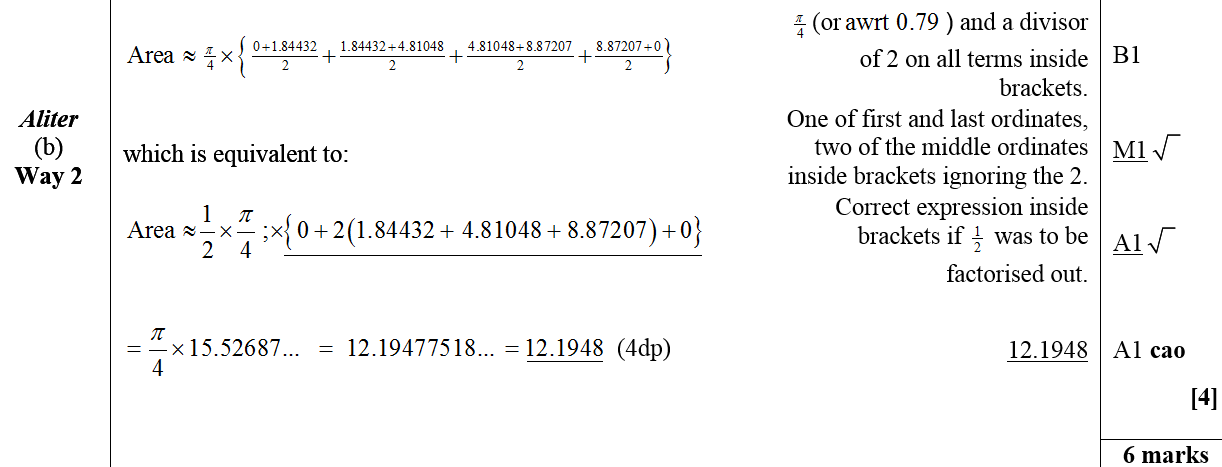 Alternative B
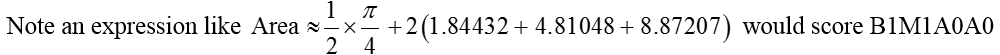 Note
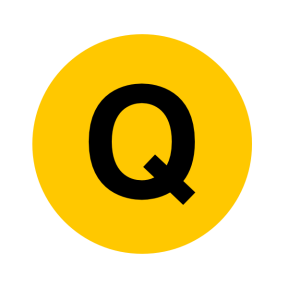 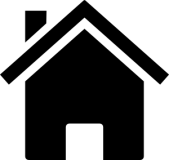 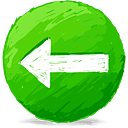 Jan 2008
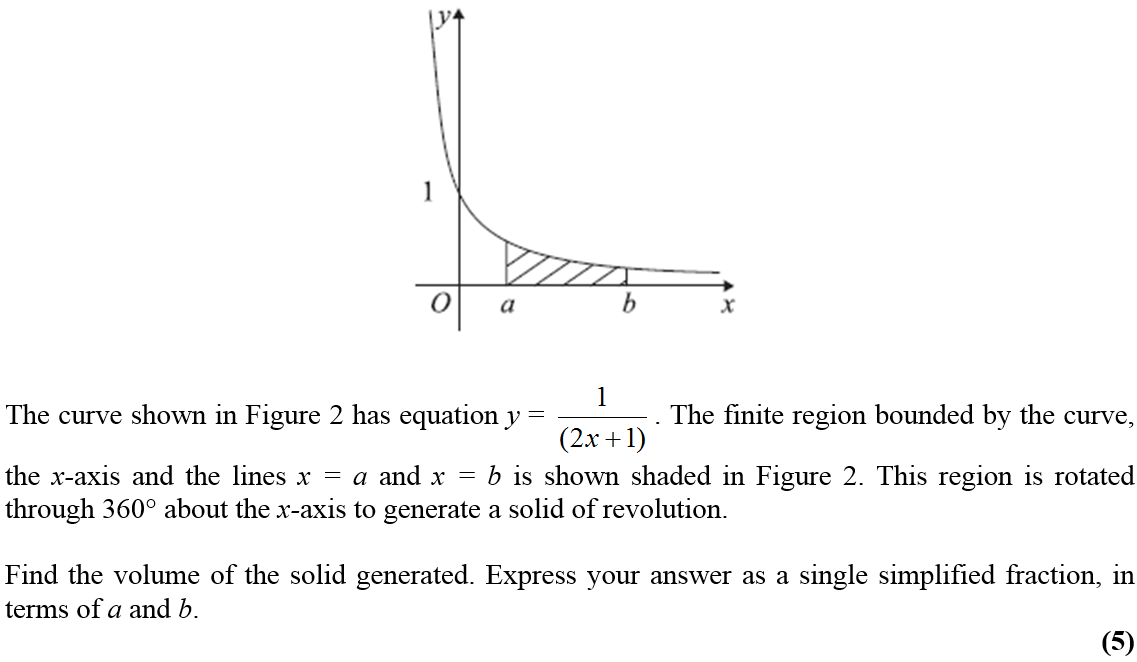 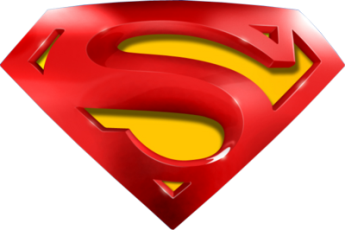 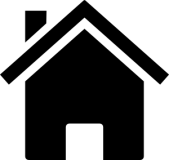 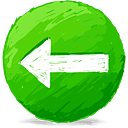 Jan 2008
A
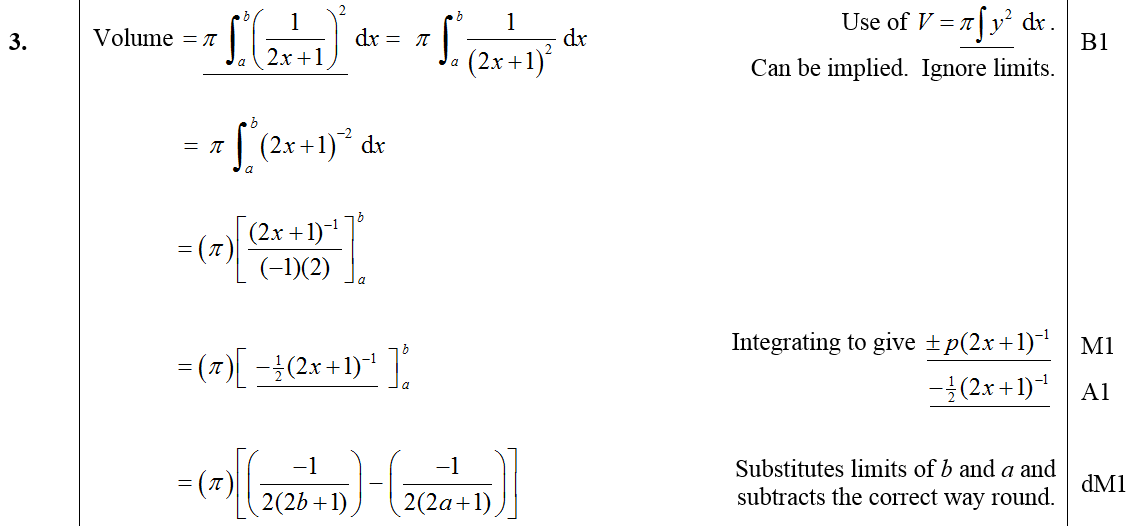 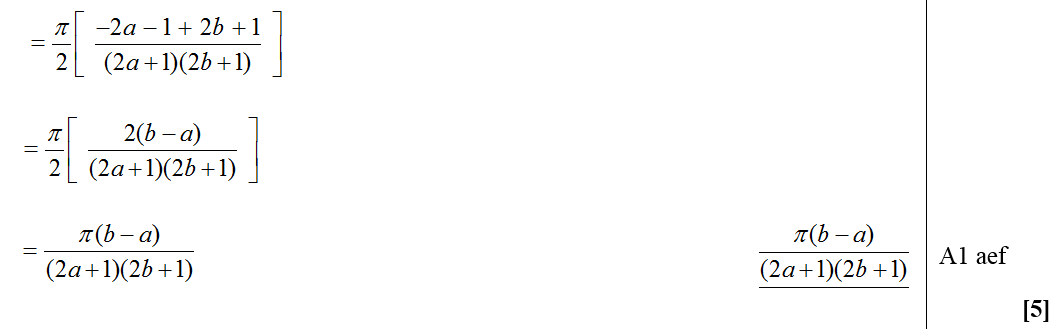 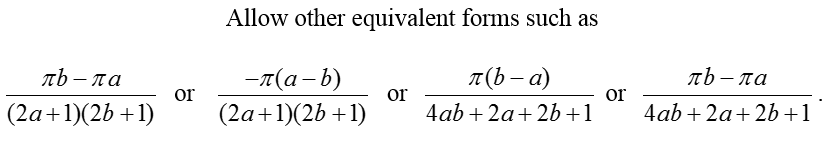 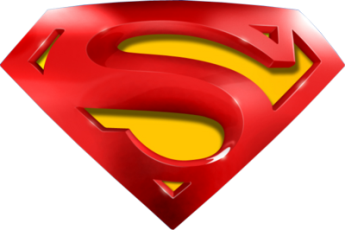 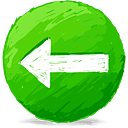 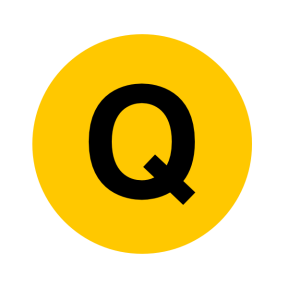 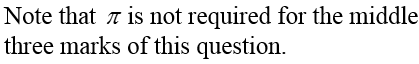 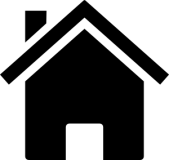 Jan 2008
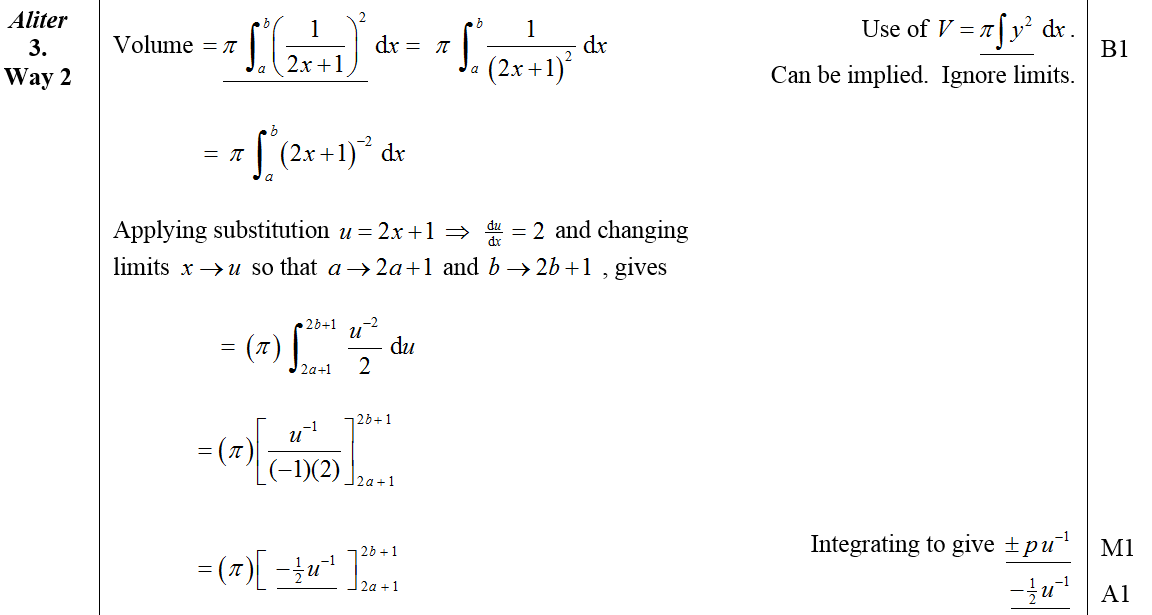 Alternative A
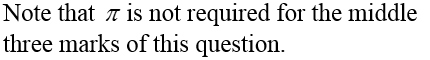 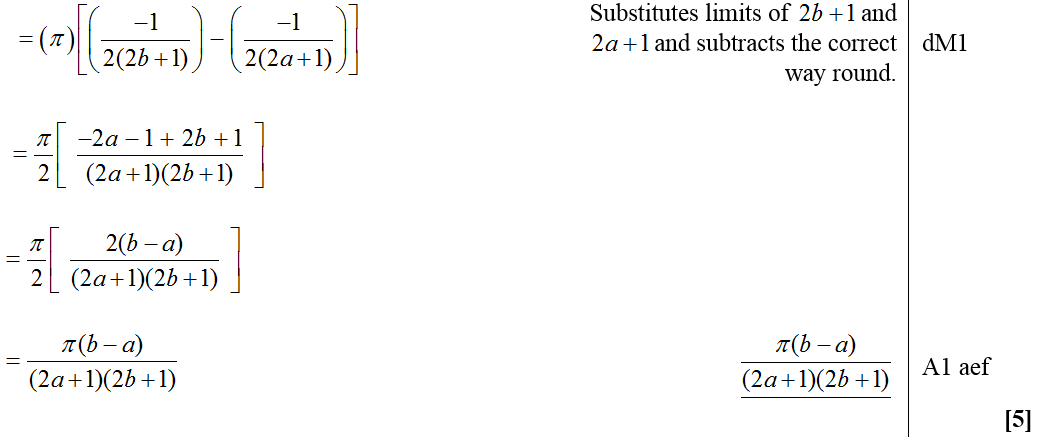 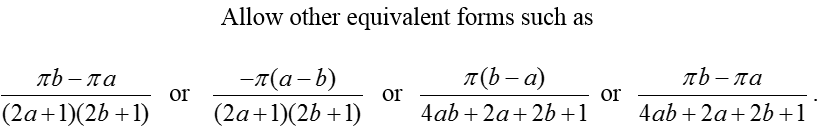 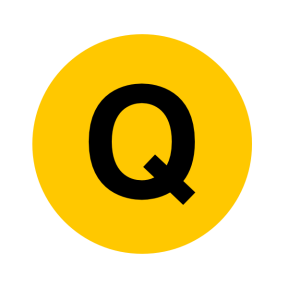 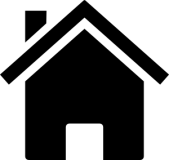 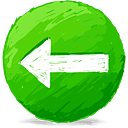 Jan 2008
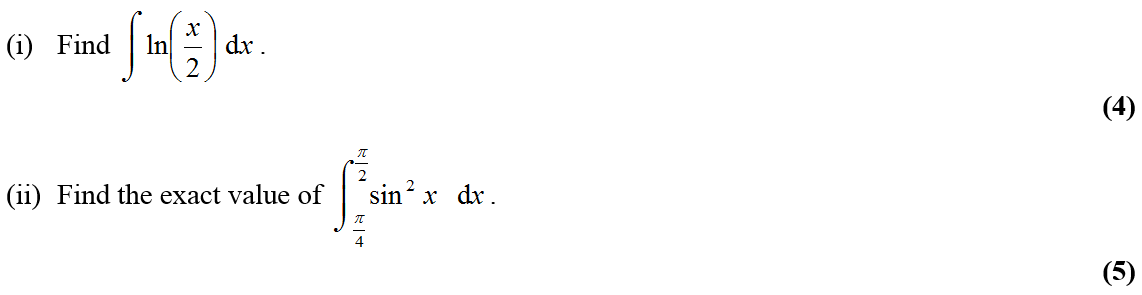 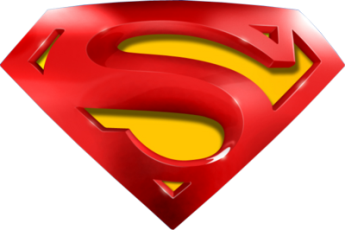 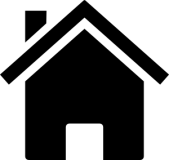 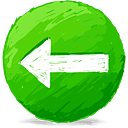 Jan 2008
i
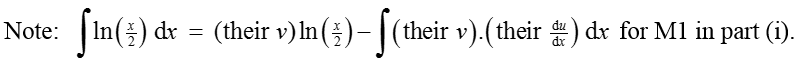 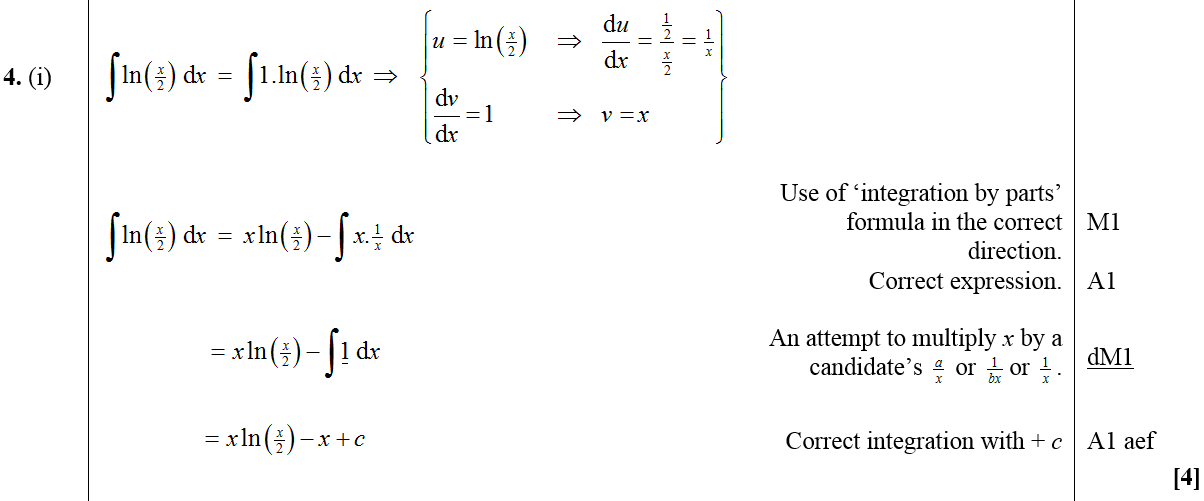 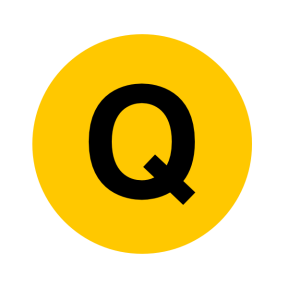 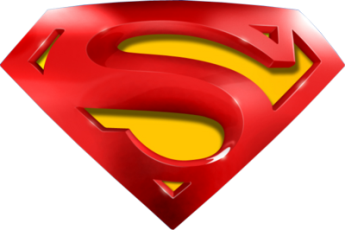 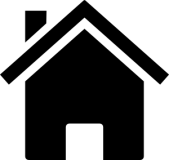 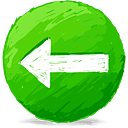 ii
Jan 2008
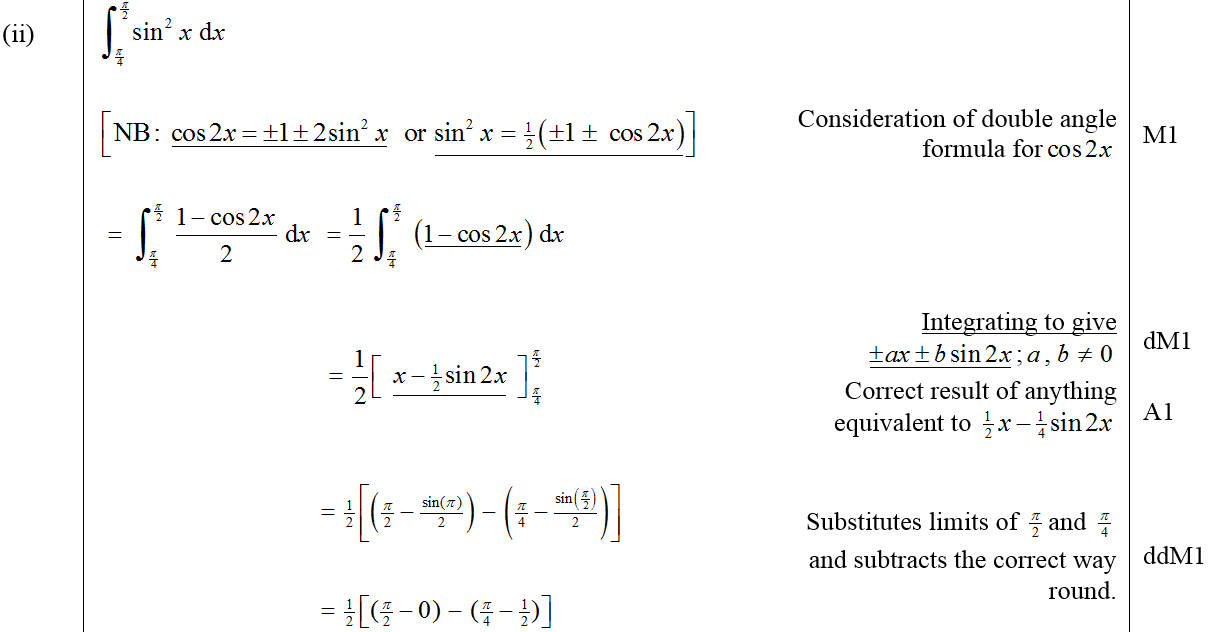 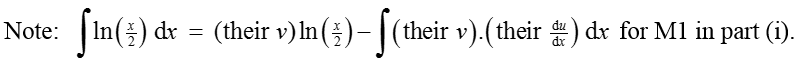 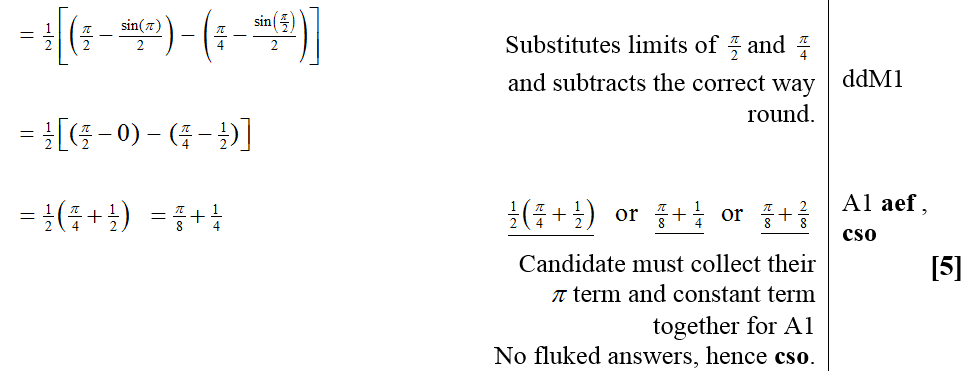 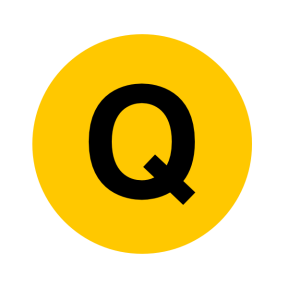 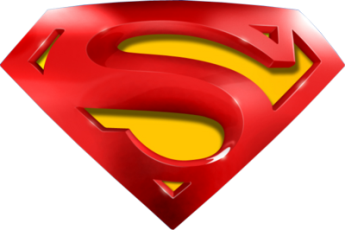 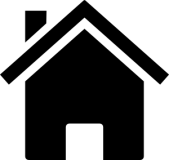 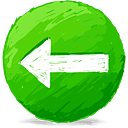 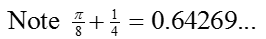 Jan 2008
i Alternative 1
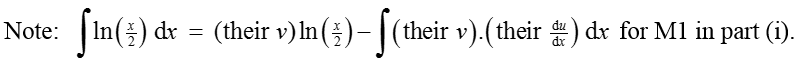 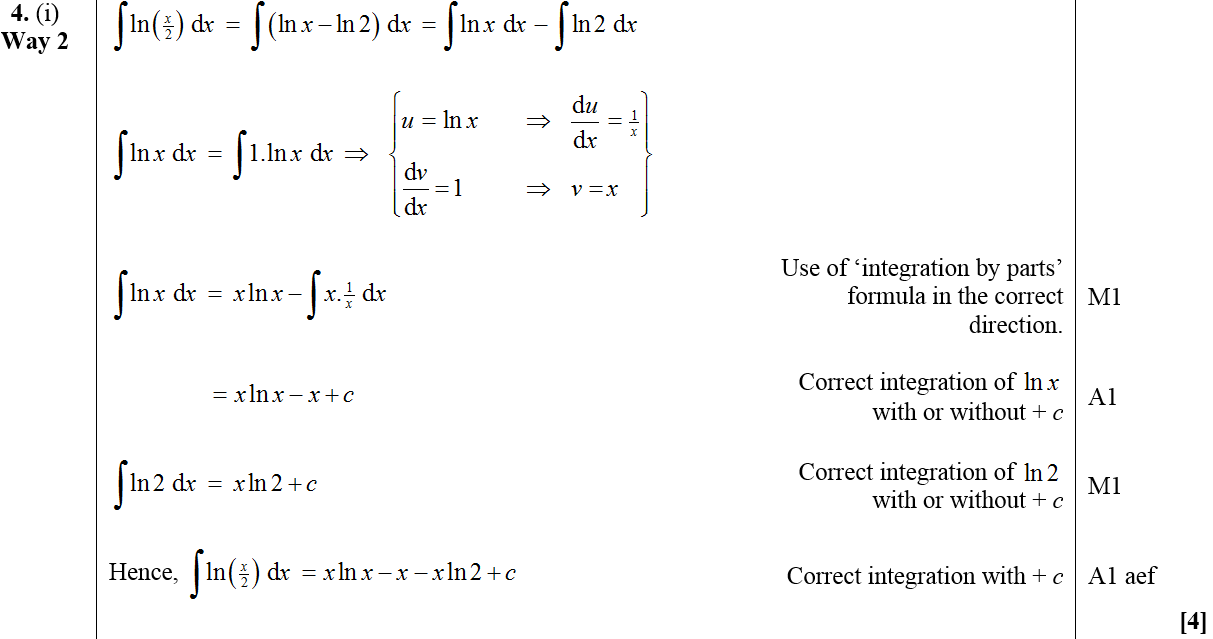 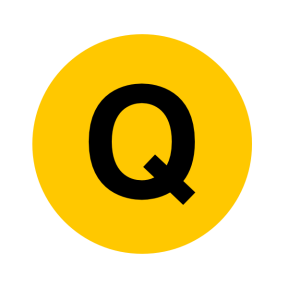 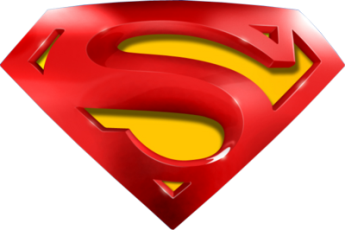 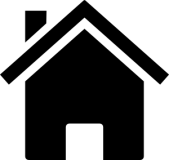 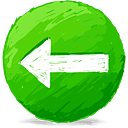 Jan 2008
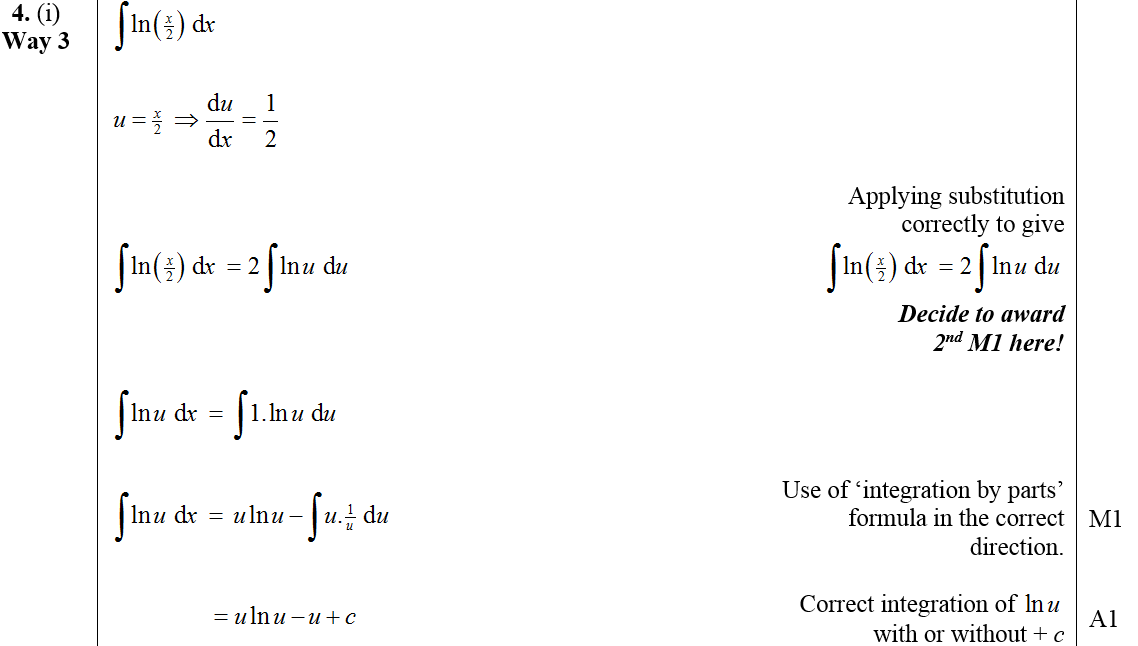 i Alternative 2
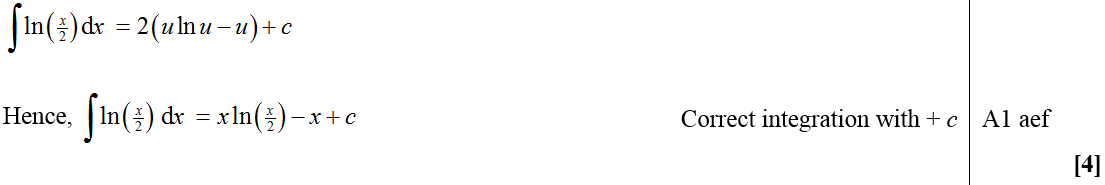 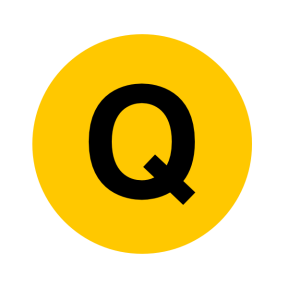 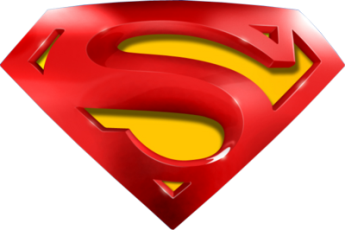 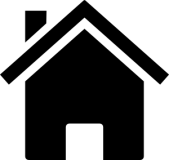 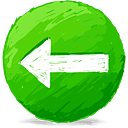 Jan 2008
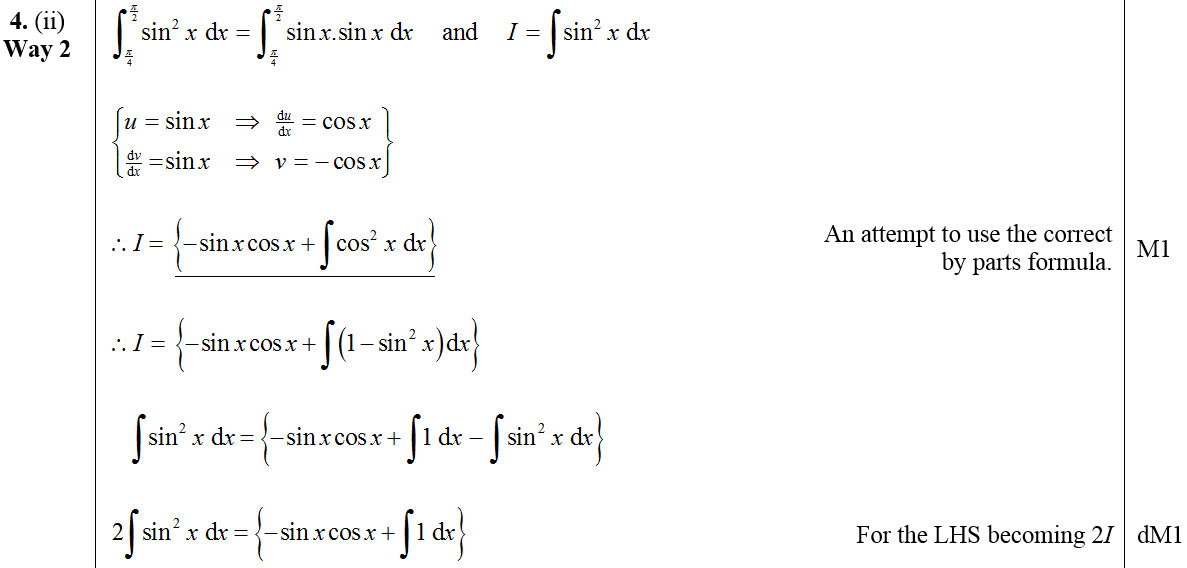 Alternative ii
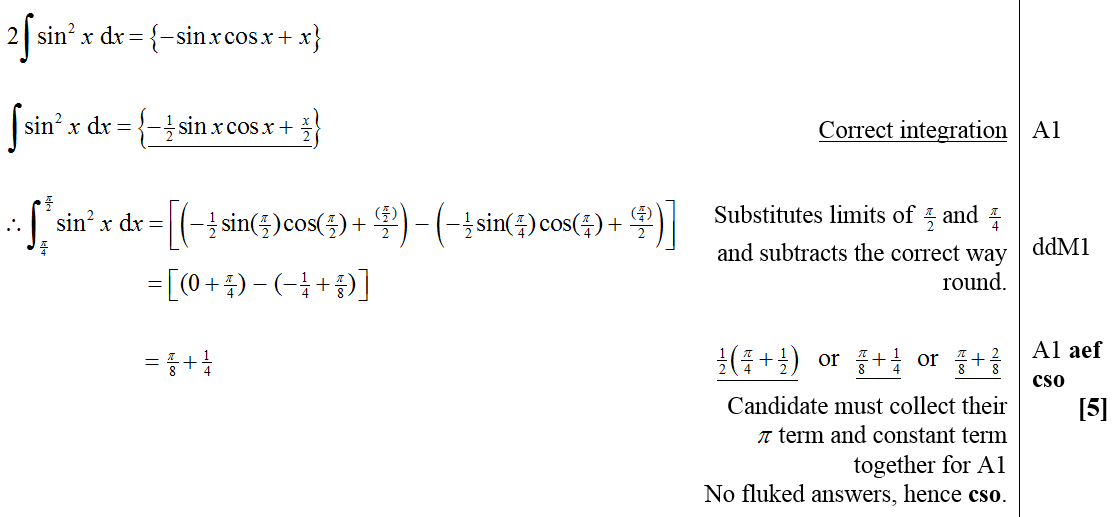 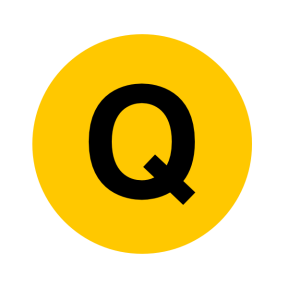 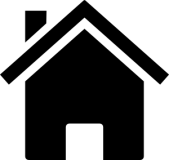 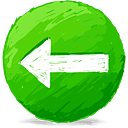 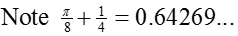 Jan 2008
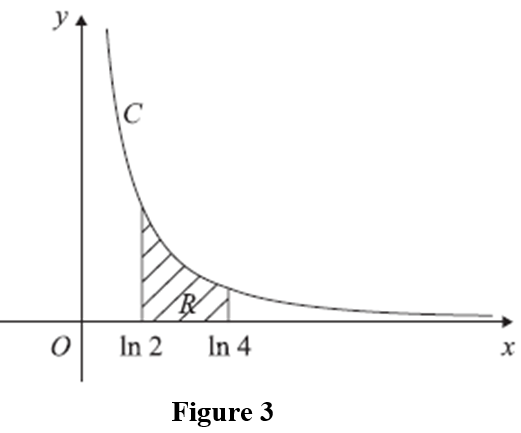 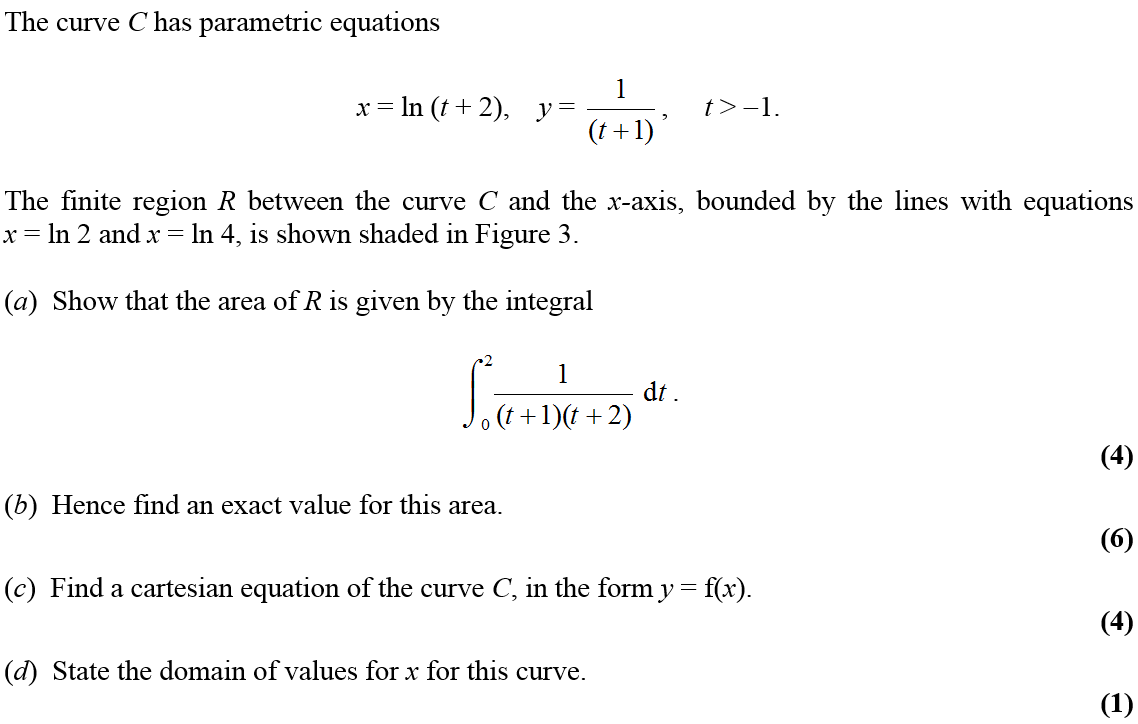 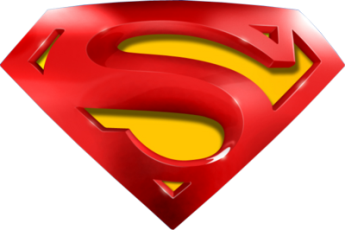 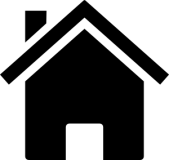 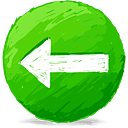 Jan 2008
A
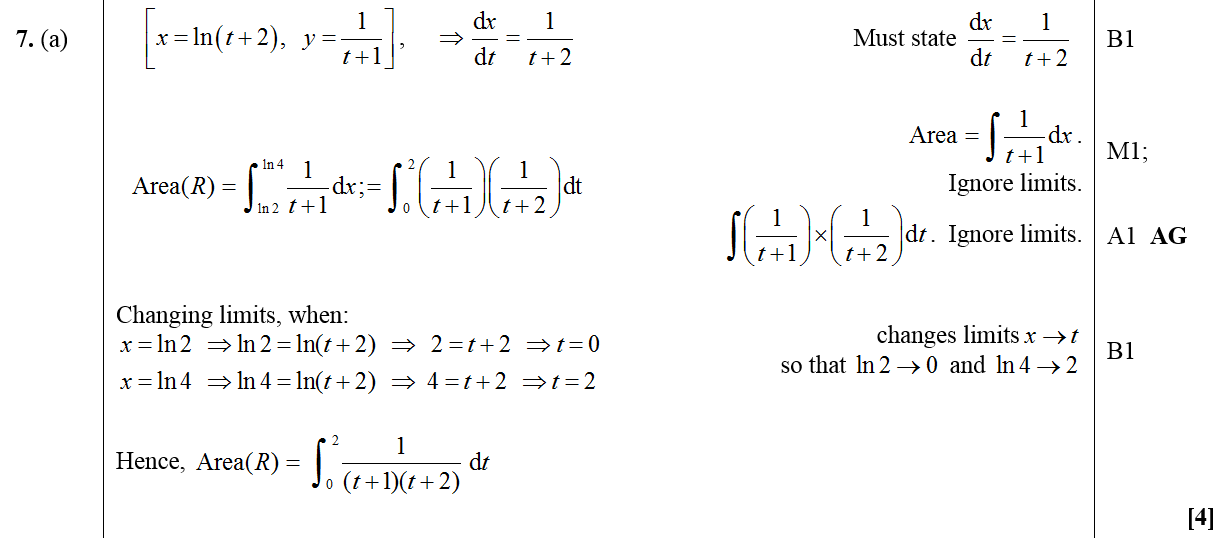 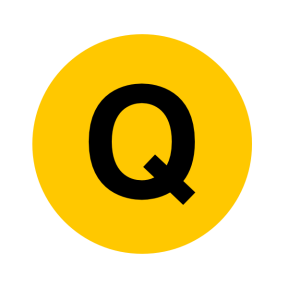 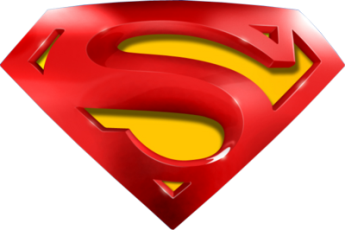 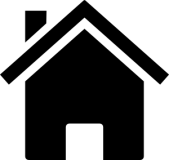 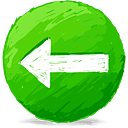 Jan 2008
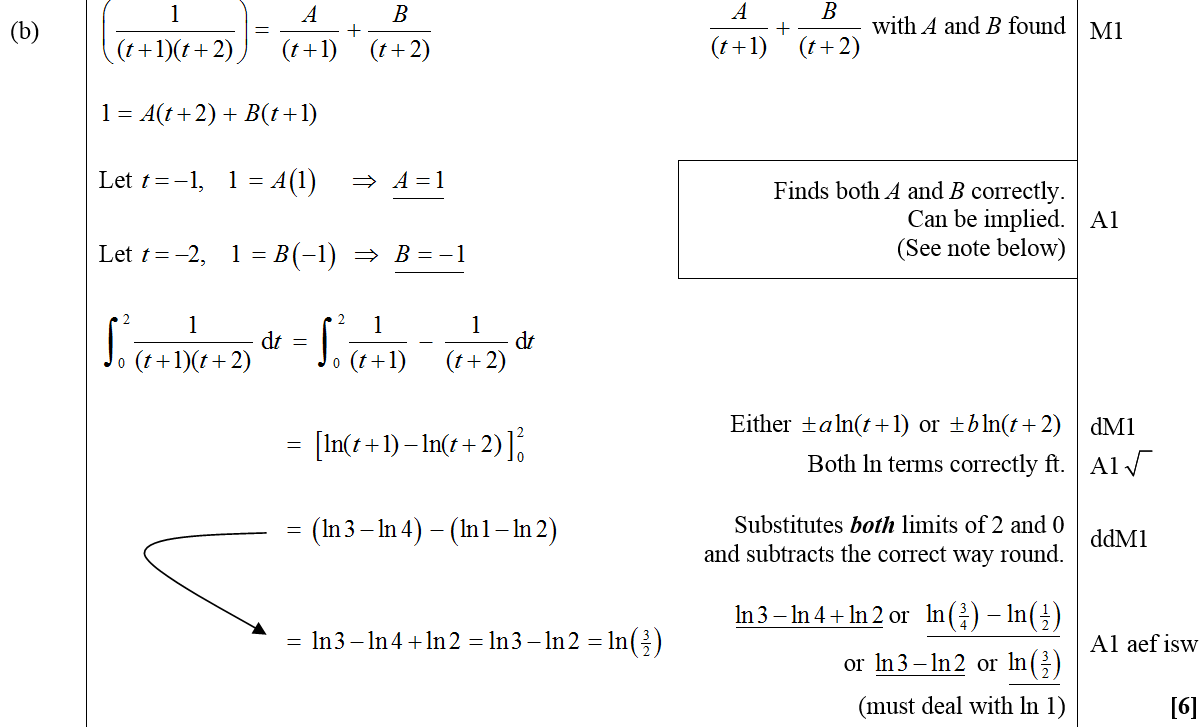 B
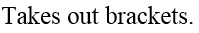 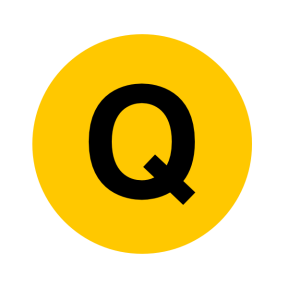 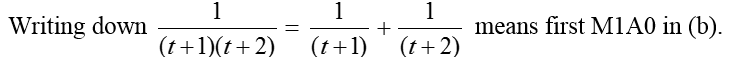 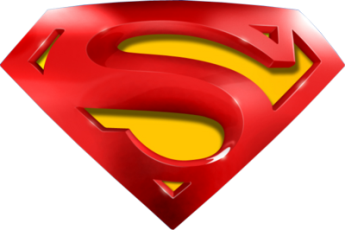 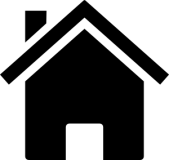 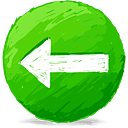 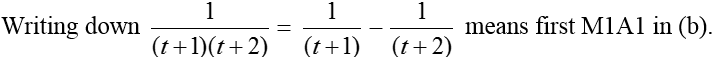 Jan 2008
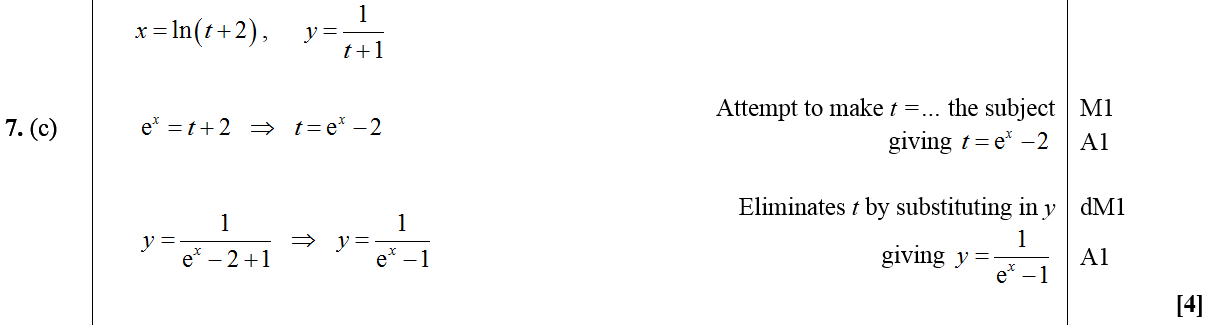 C
Alternative C (i)
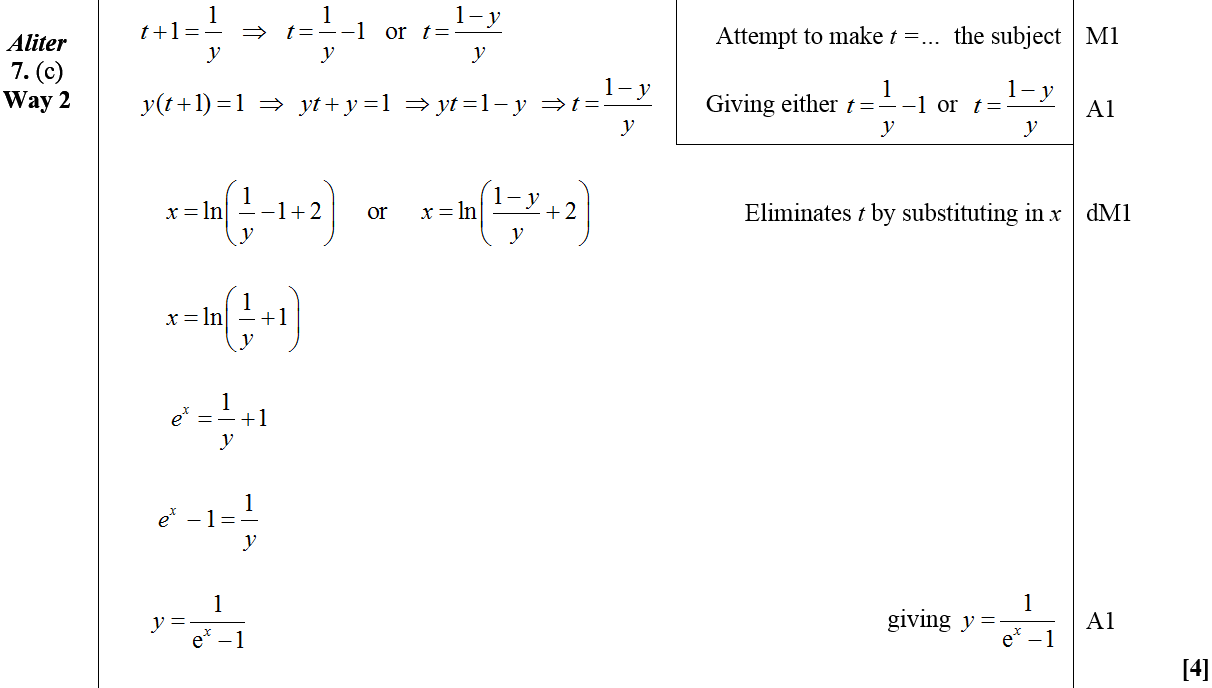 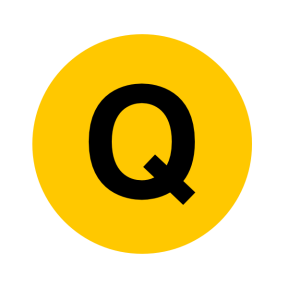 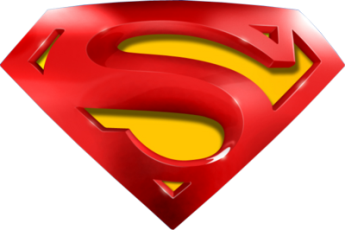 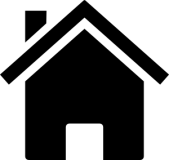 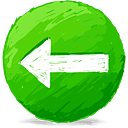 Jan 2008
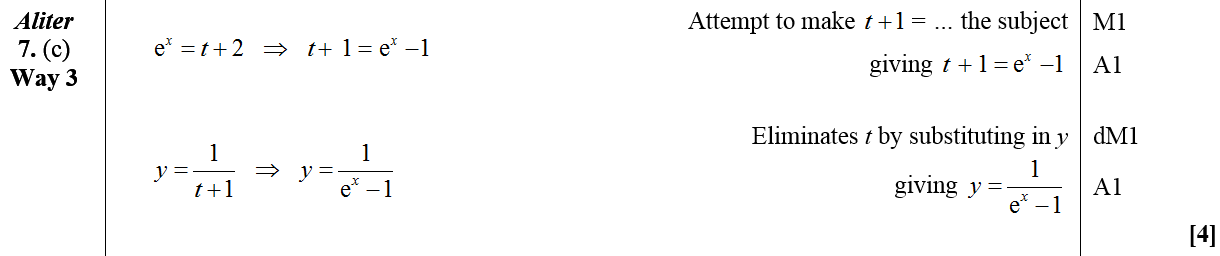 Alternative C (ii)
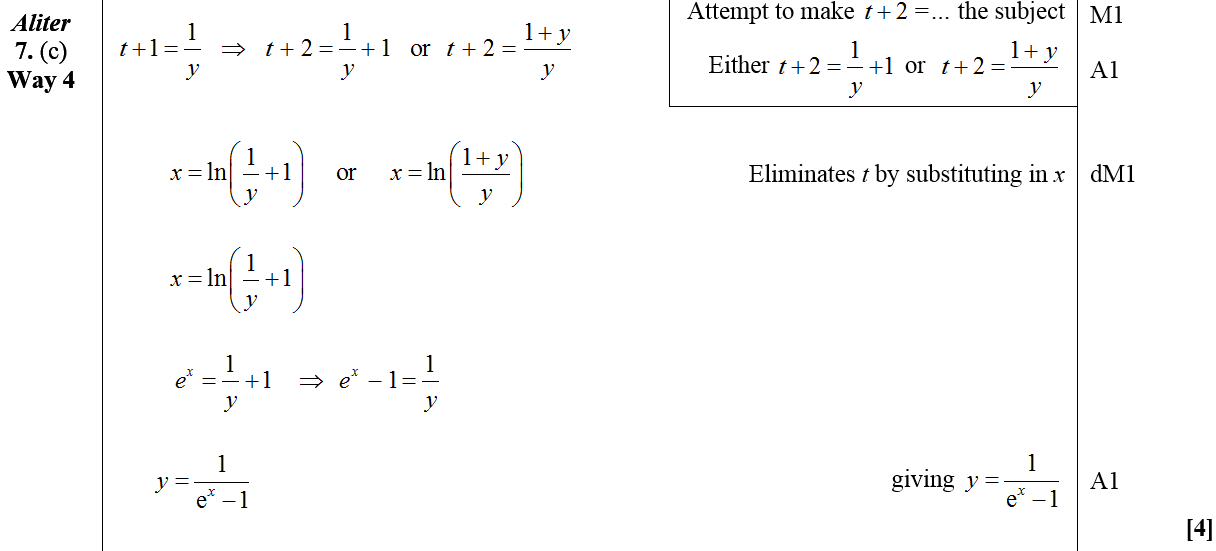 Alternative C (iii)
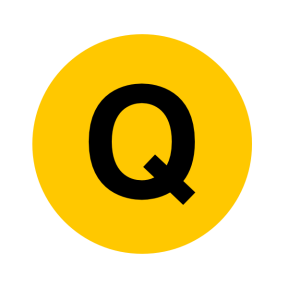 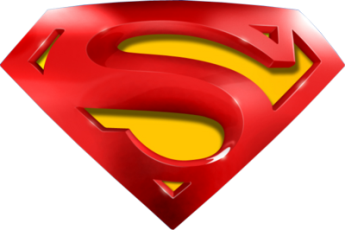 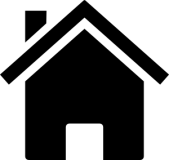 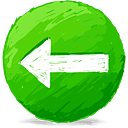 Jan 2008
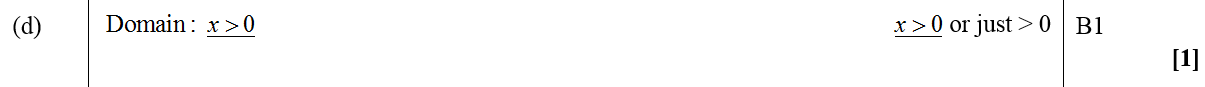 D
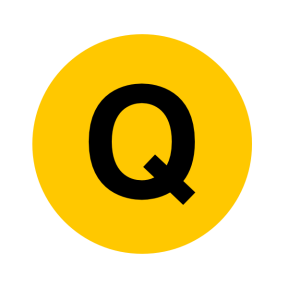 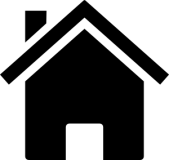 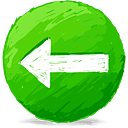 Jan 2008
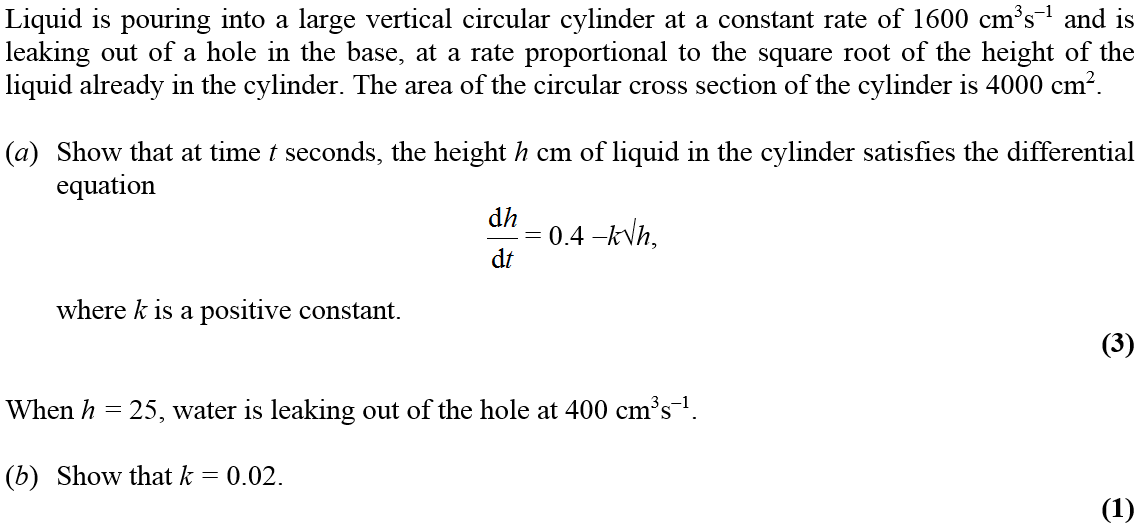 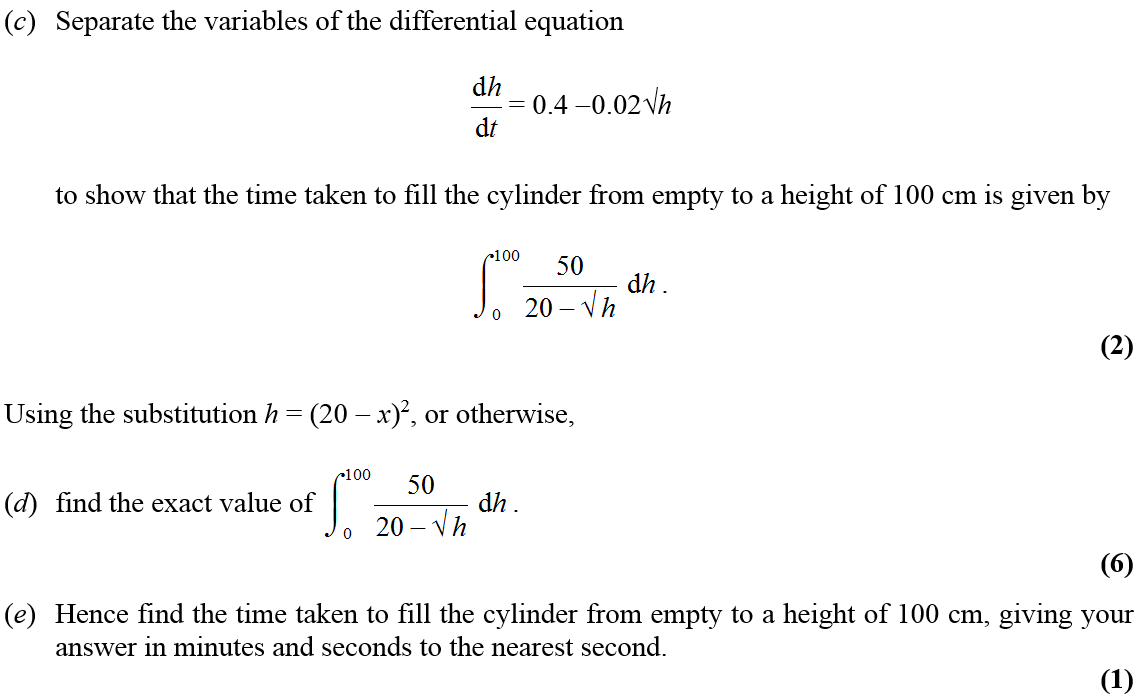 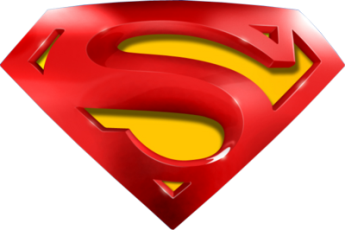 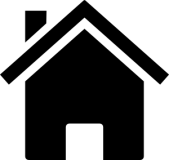 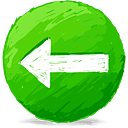 Jan 2008
A
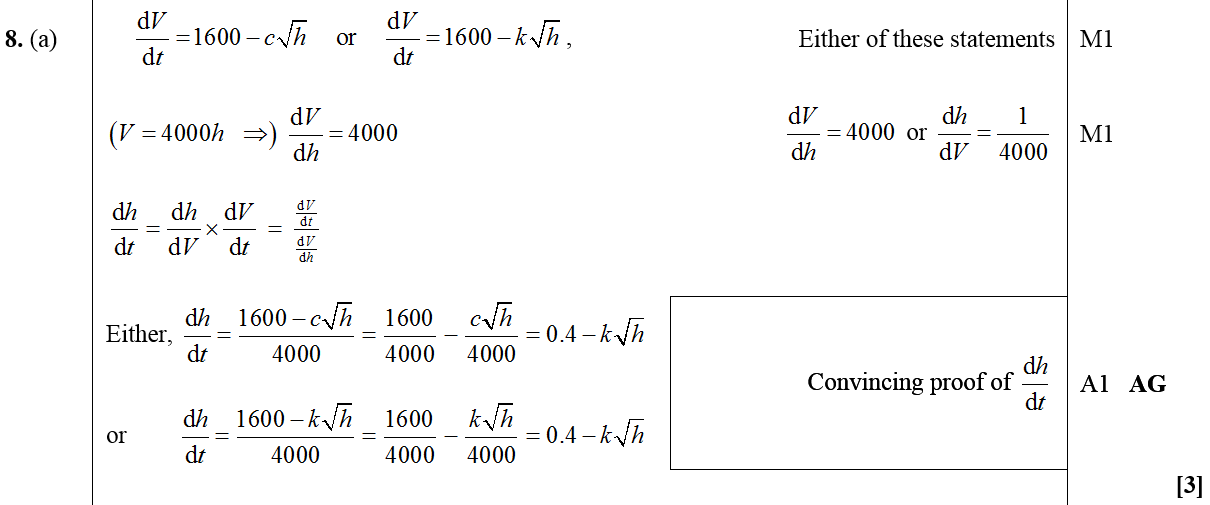 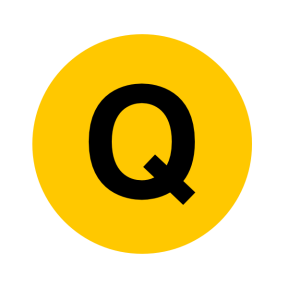 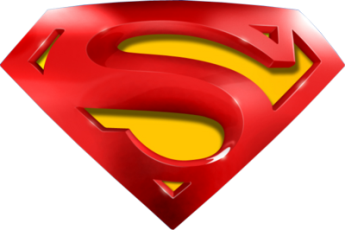 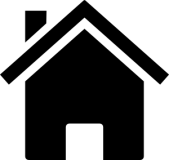 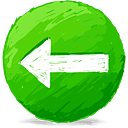 Jan 2008
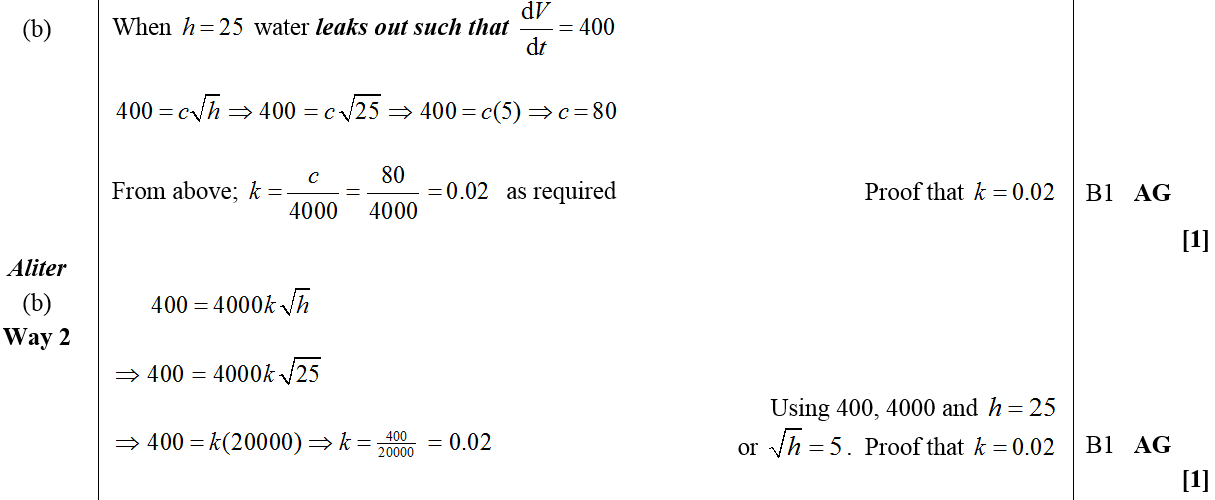 B
Alternative B
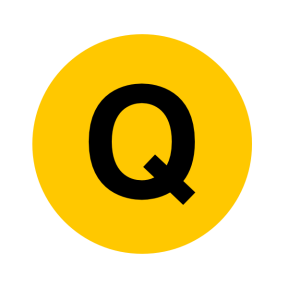 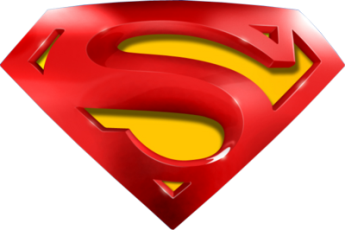 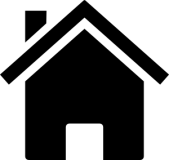 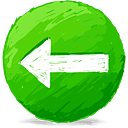 Jan 2008
C
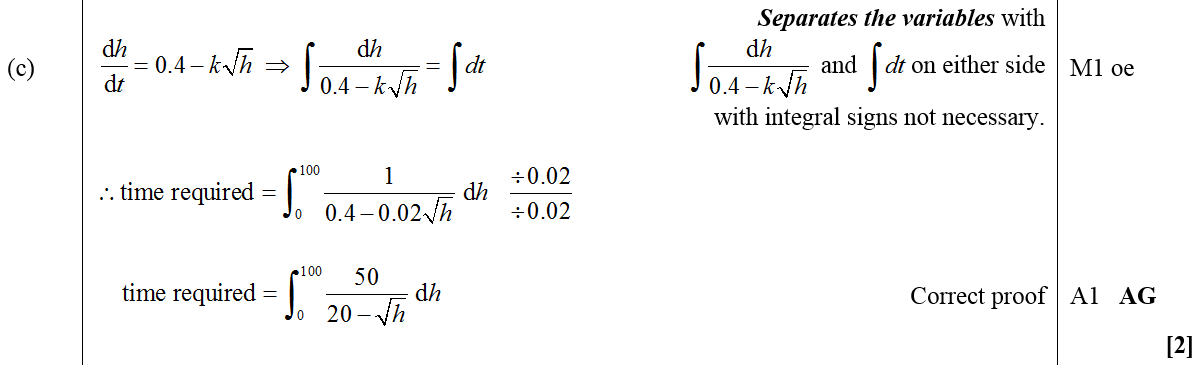 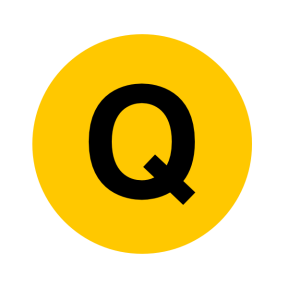 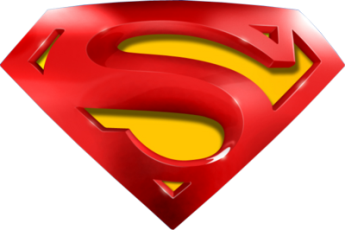 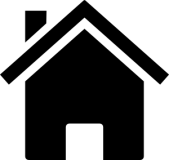 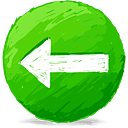 Jan 2008
D
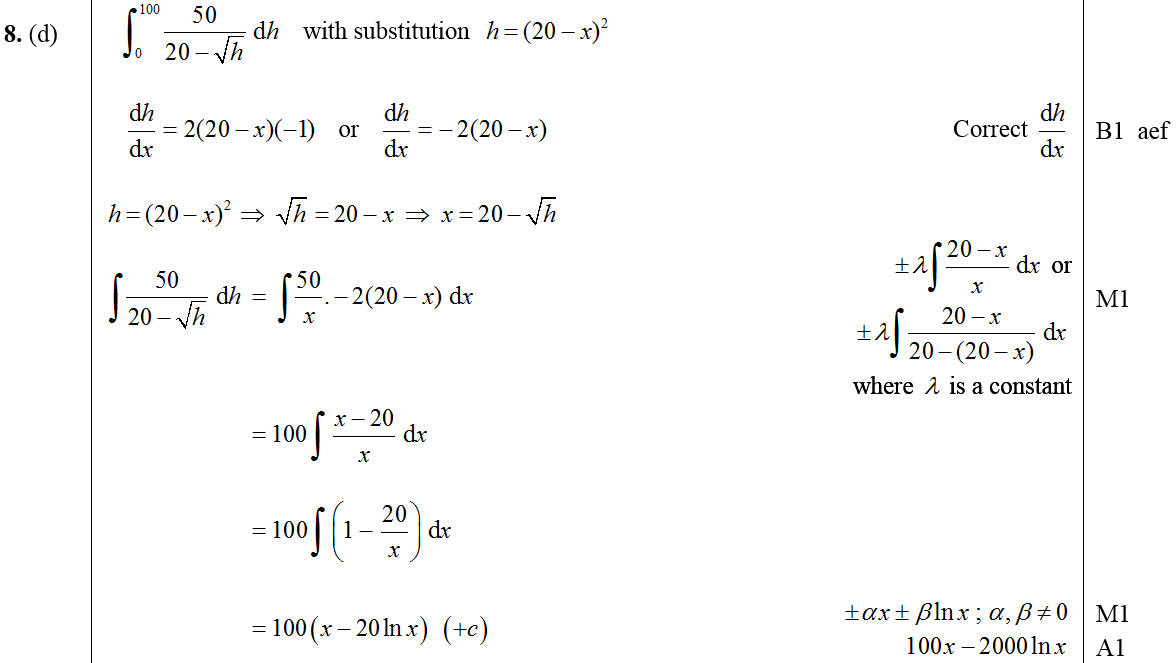 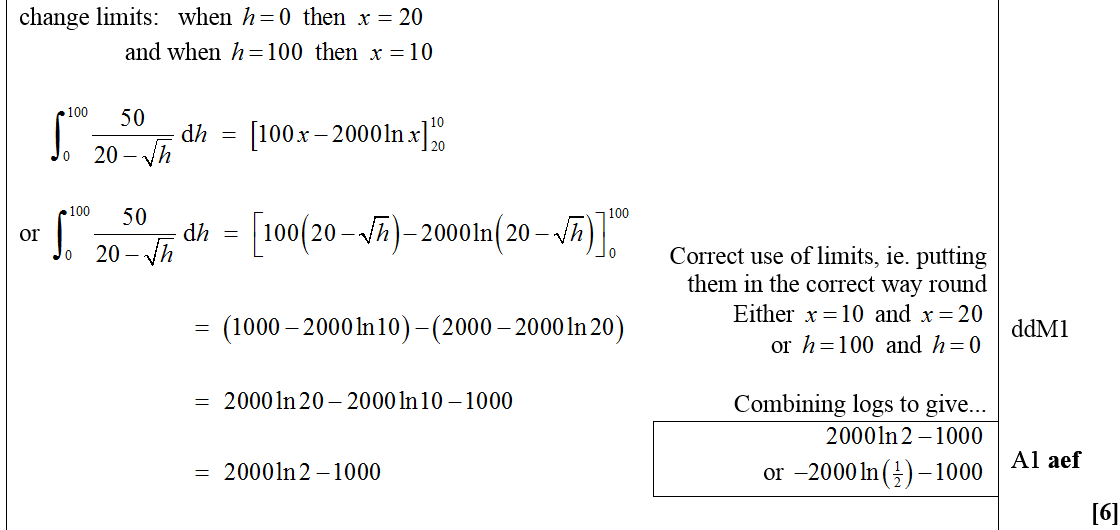 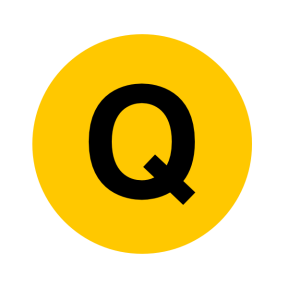 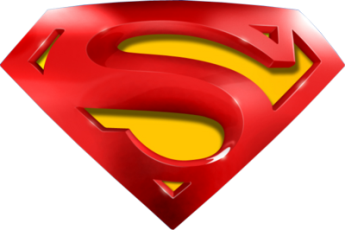 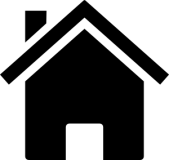 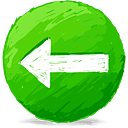 Jan 2008
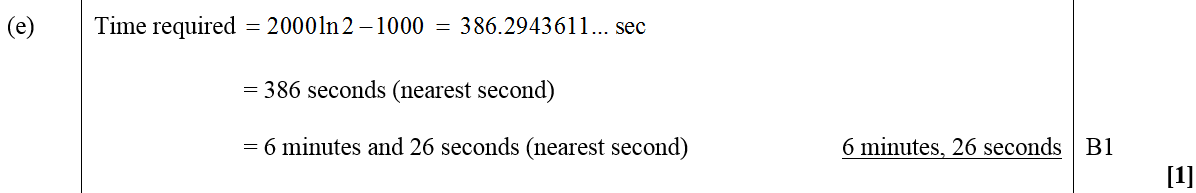 E
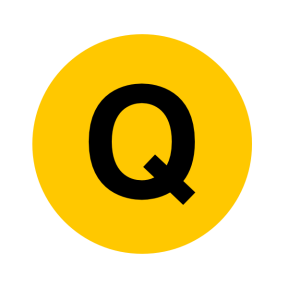 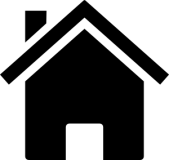 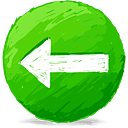 June 2008
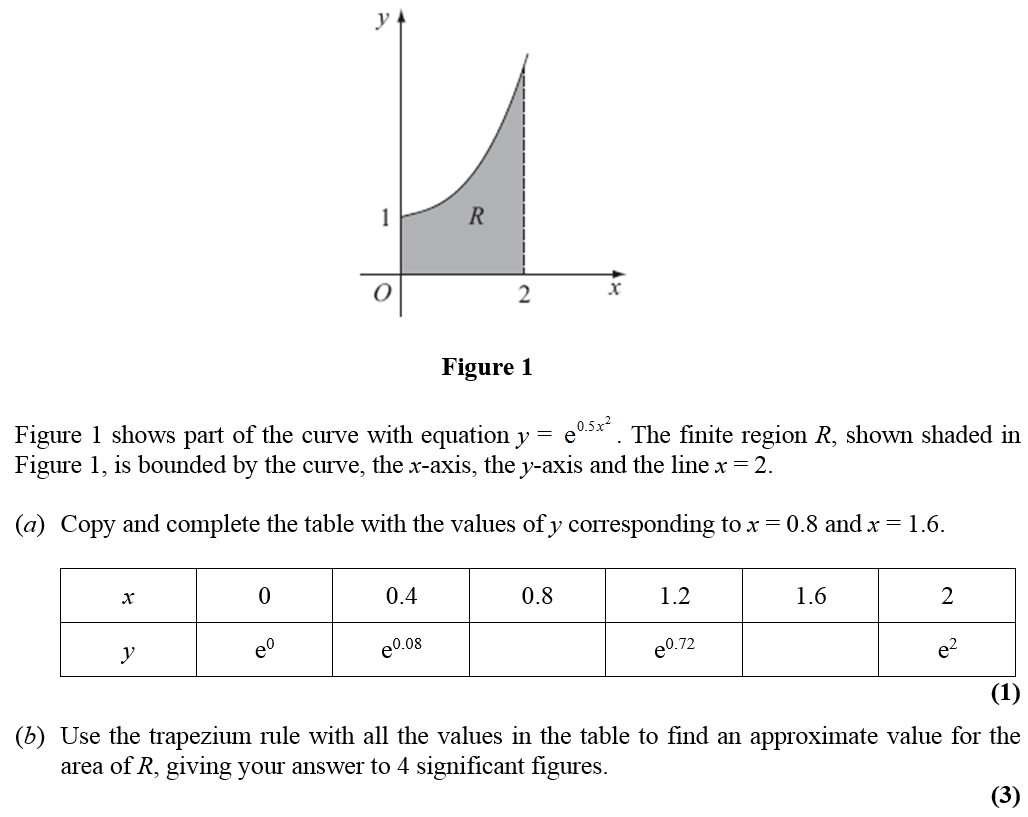 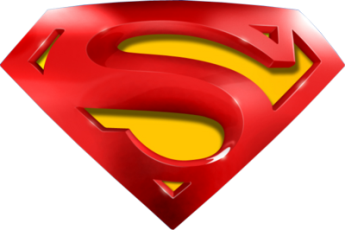 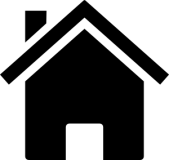 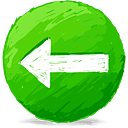 June 2008
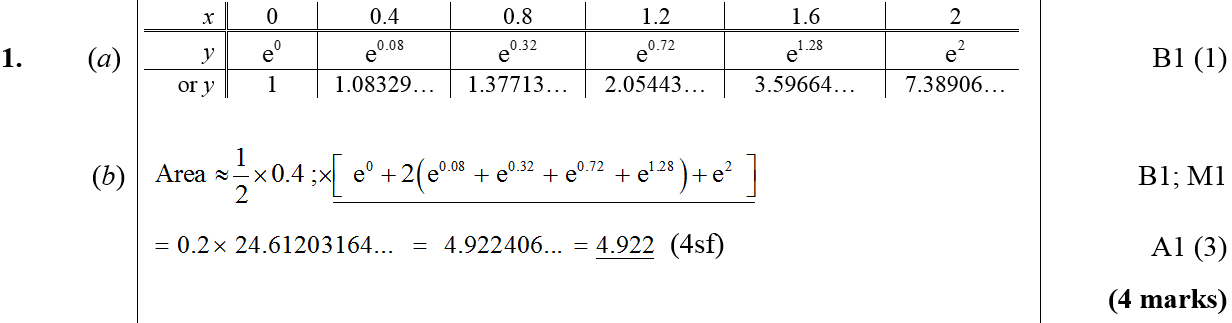 A
B
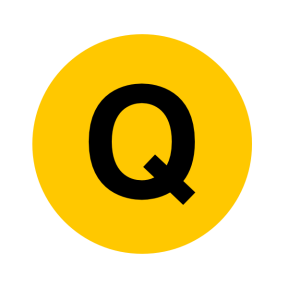 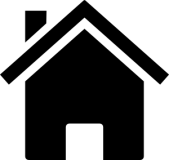 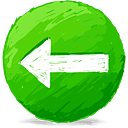 June 2008
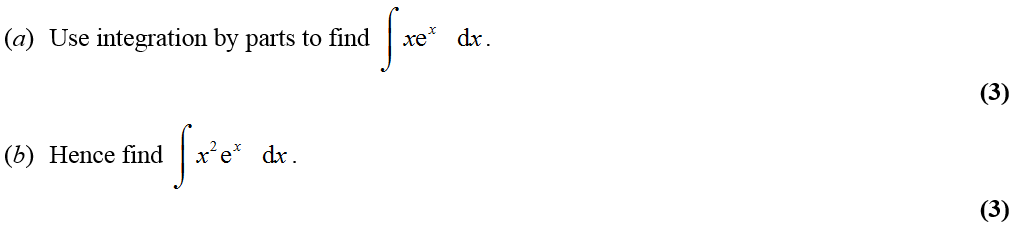 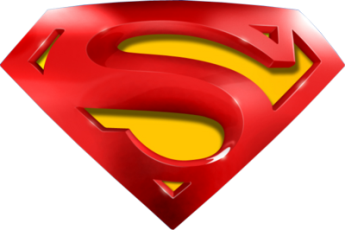 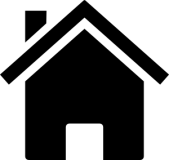 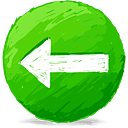 June 2008
A
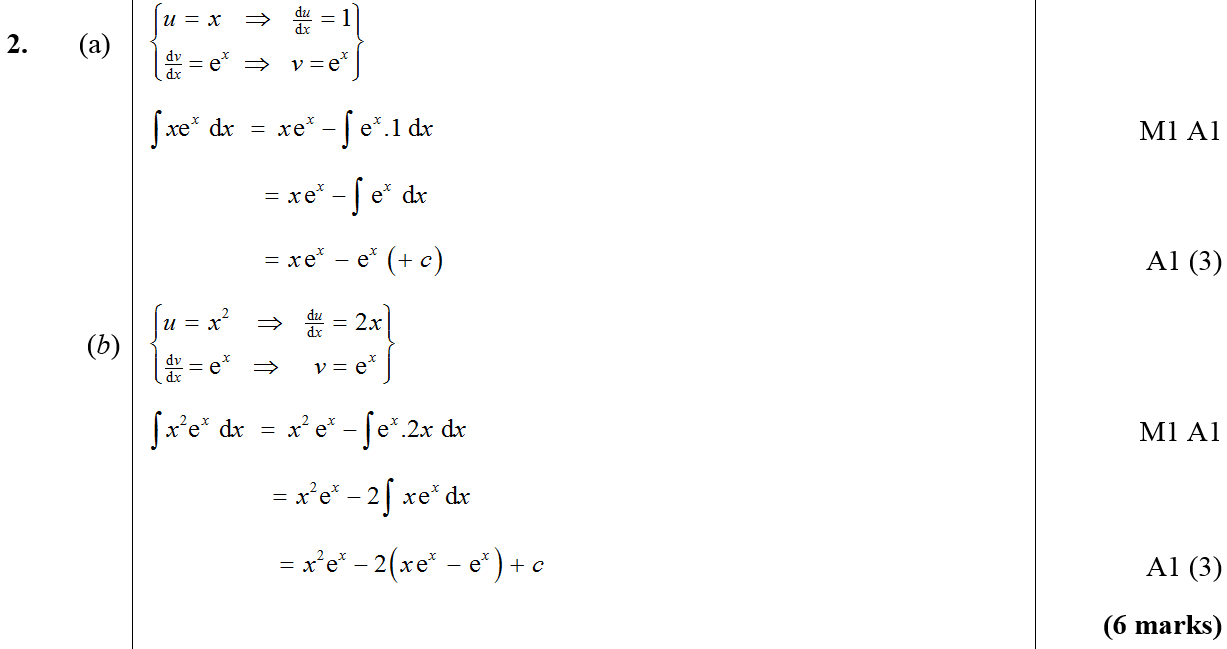 B
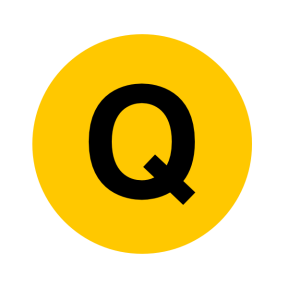 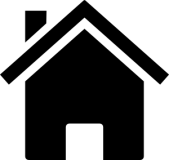 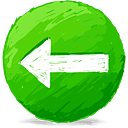 June 2008
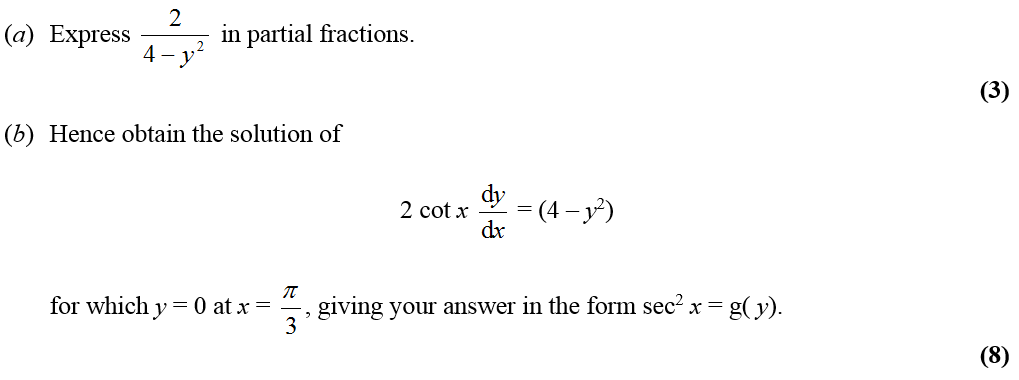 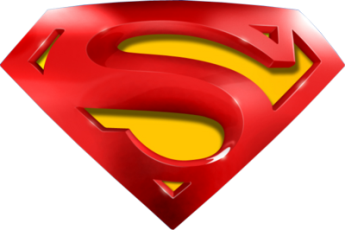 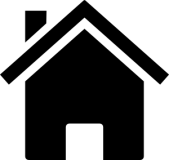 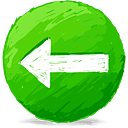 June 2008
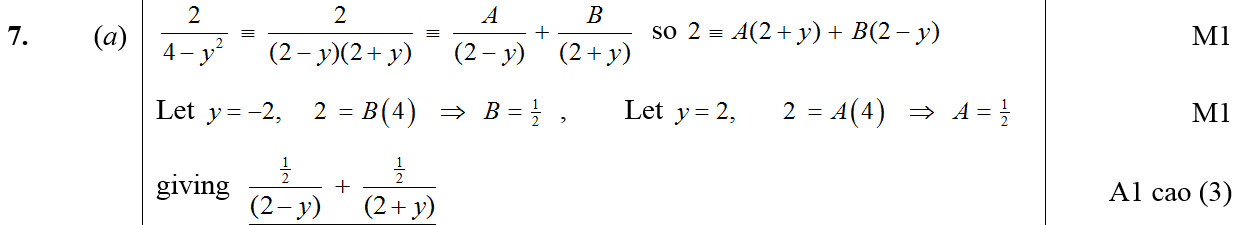 A
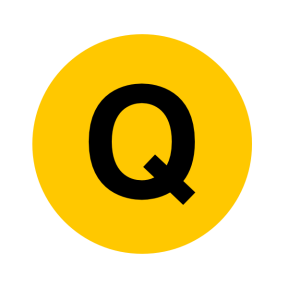 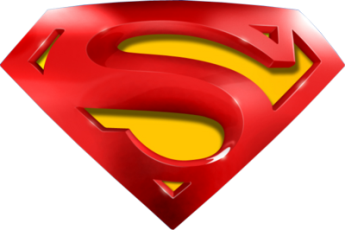 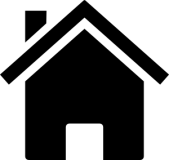 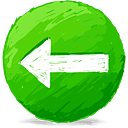 June 2008
B
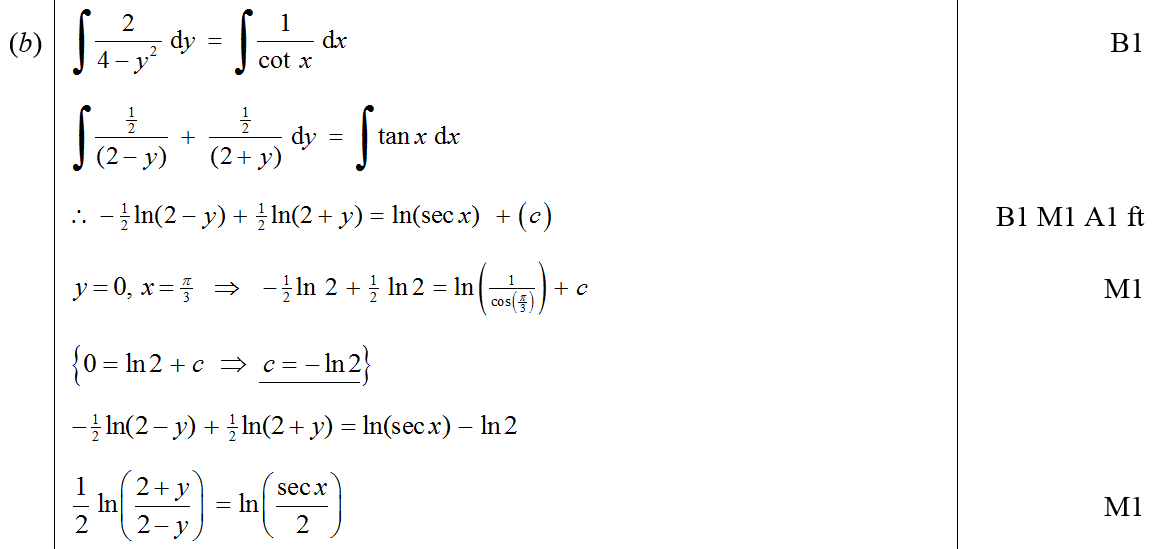 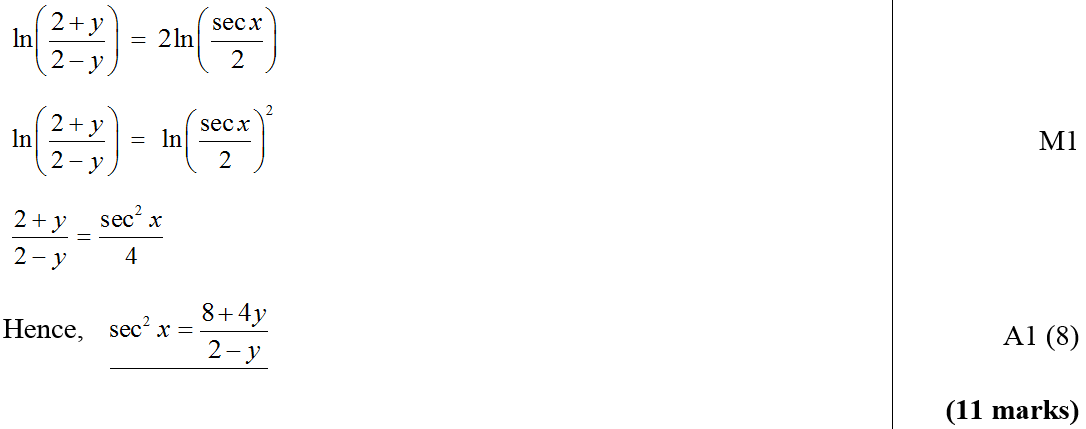 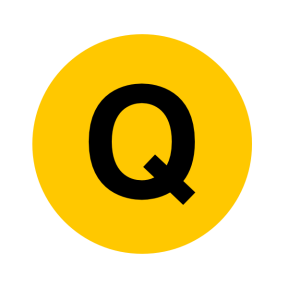 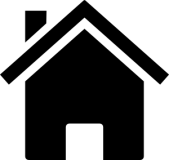 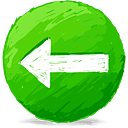 June 2008
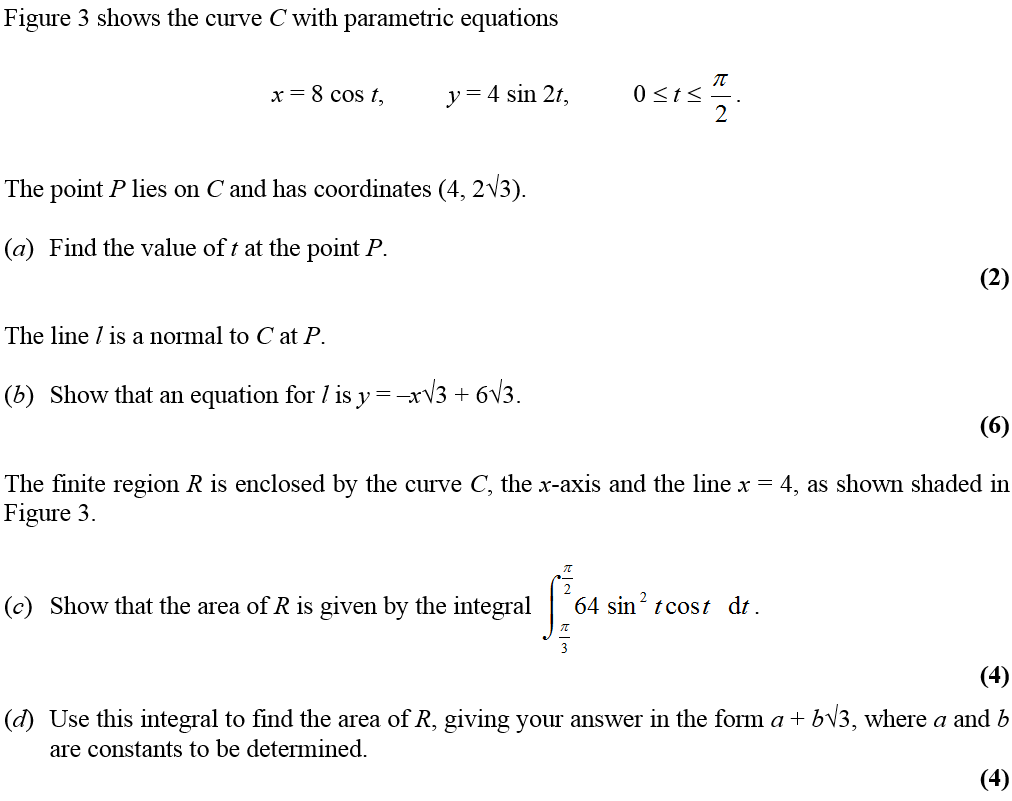 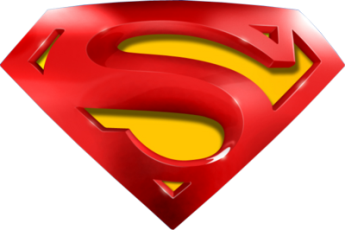 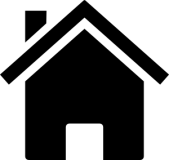 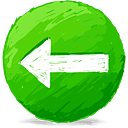 June 2008
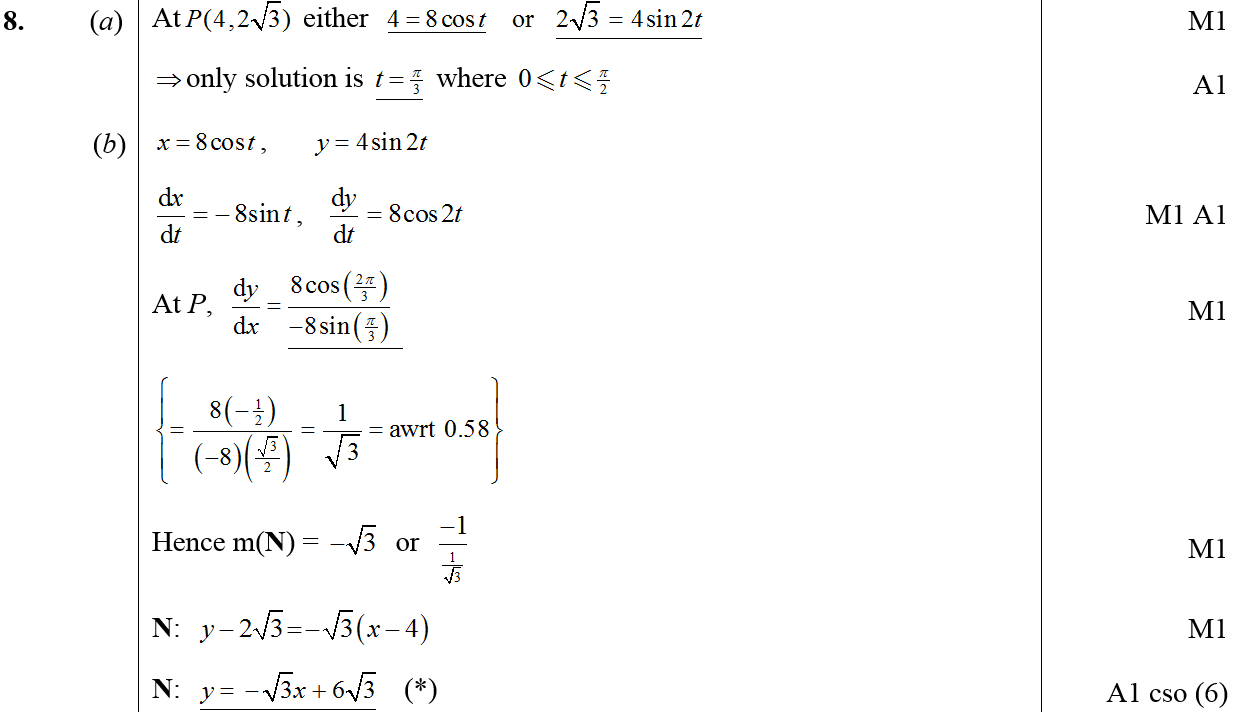 A
B
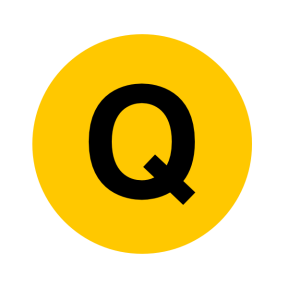 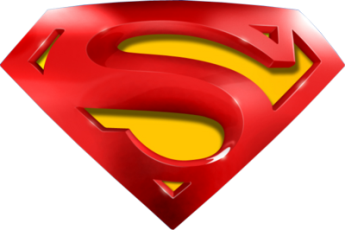 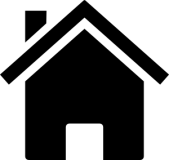 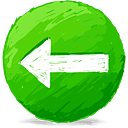 June 2008
C
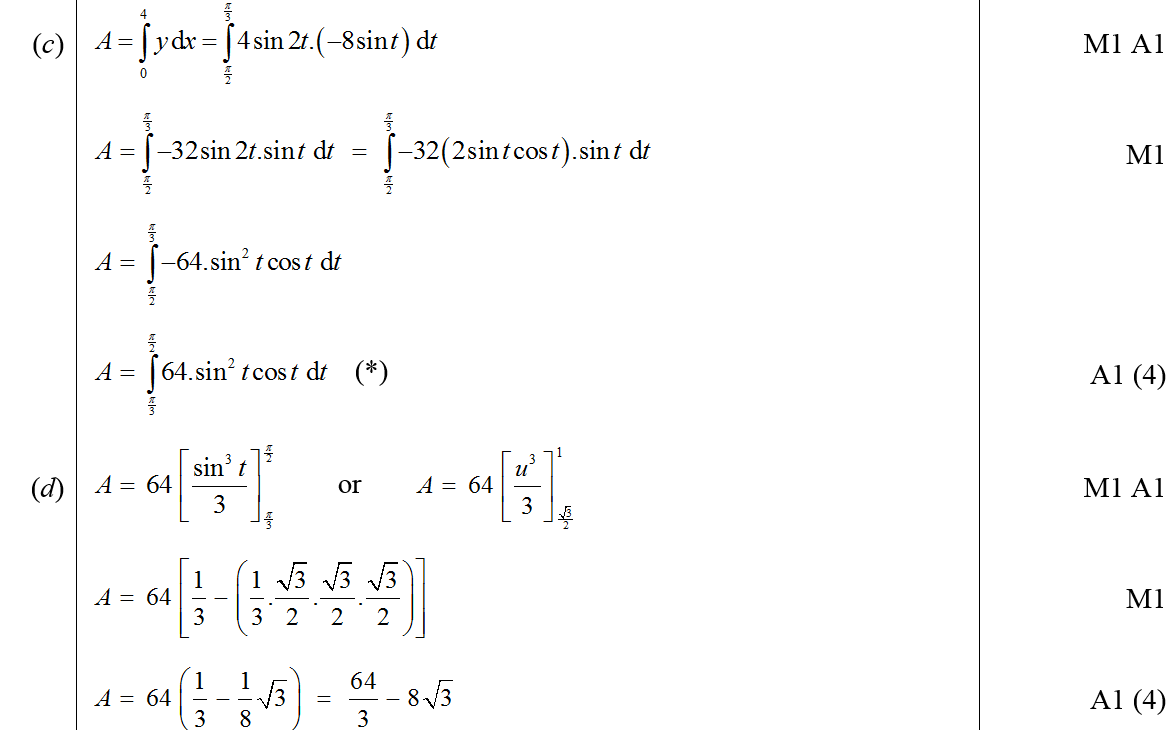 D
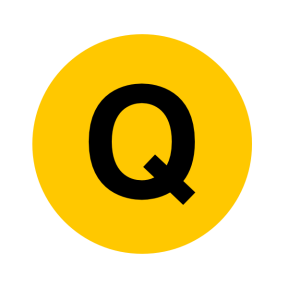 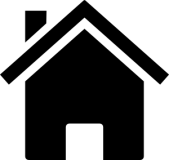 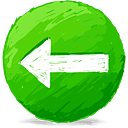 Jan 2009
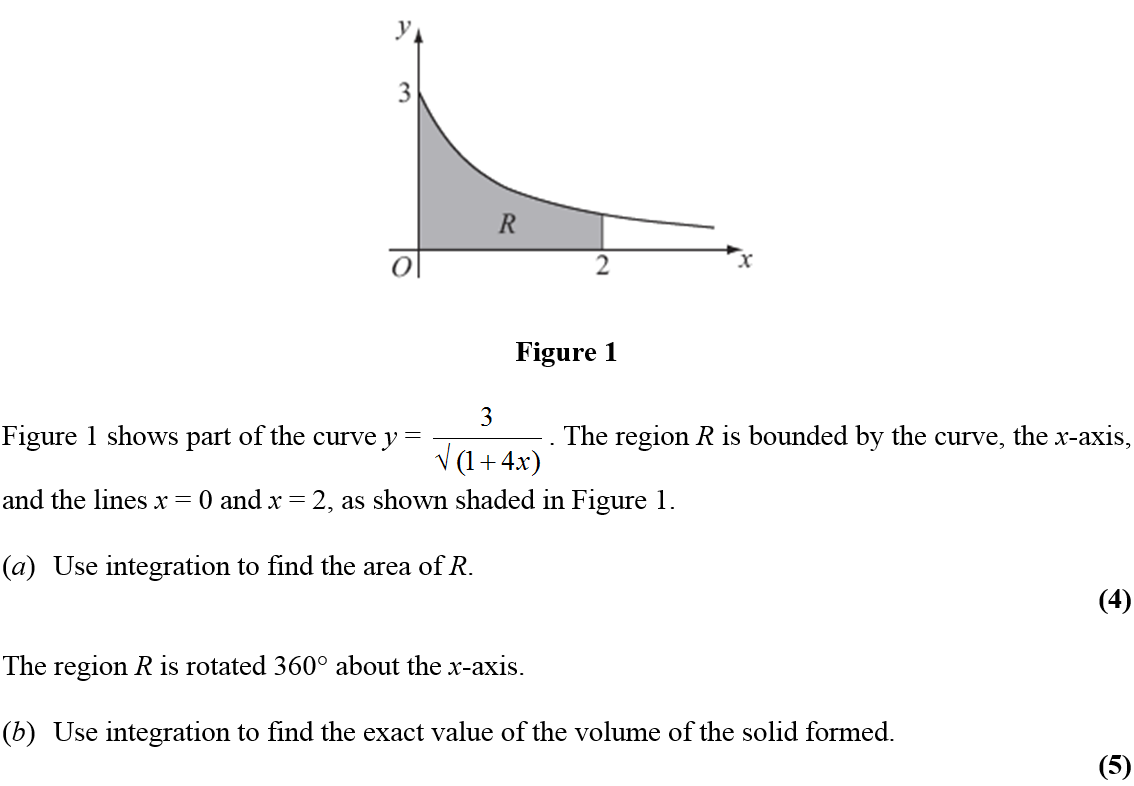 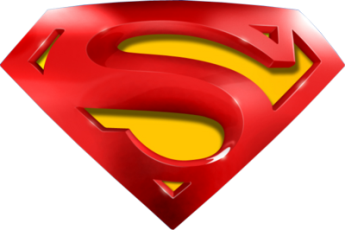 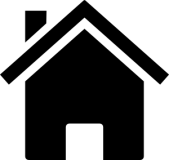 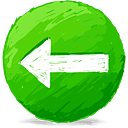 Jan 2009
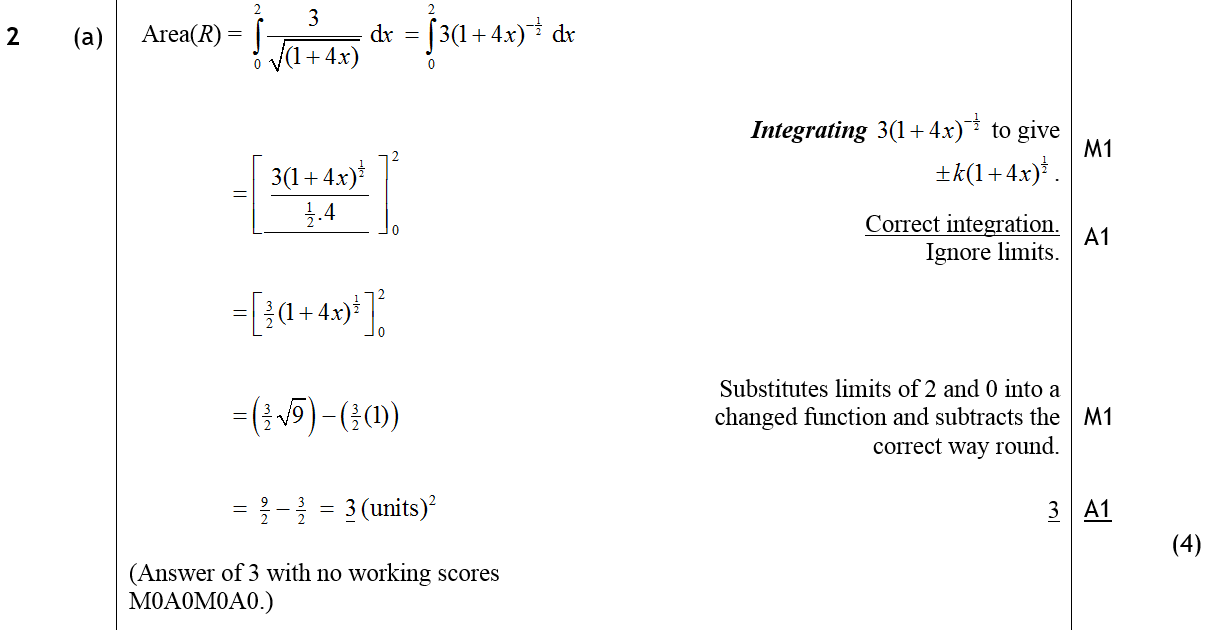 A
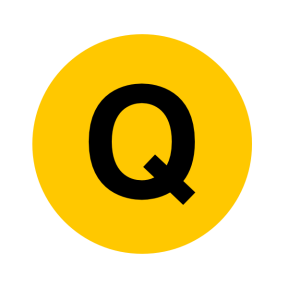 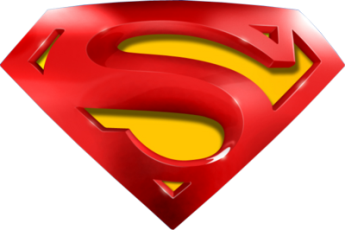 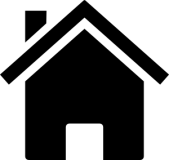 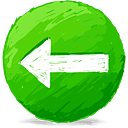 Jan 2009
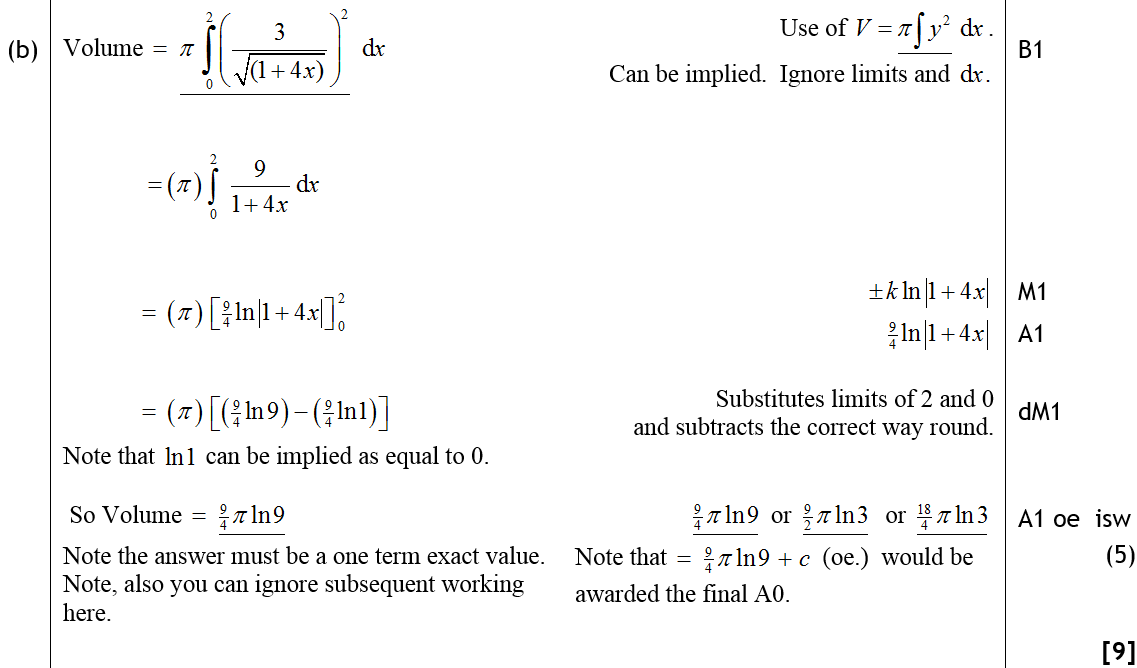 B
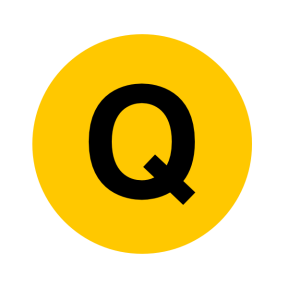 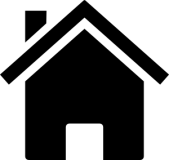 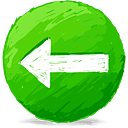 Jan 2009
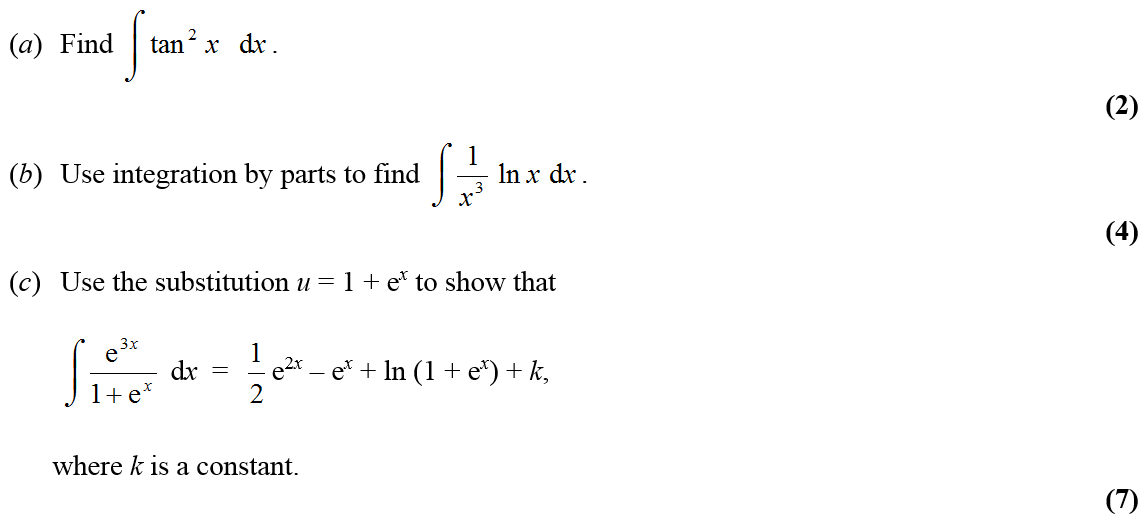 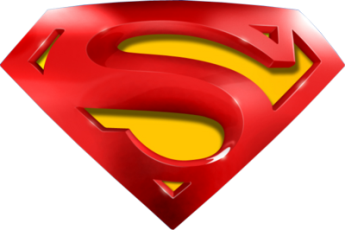 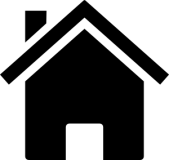 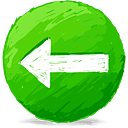 Jan 2009
A
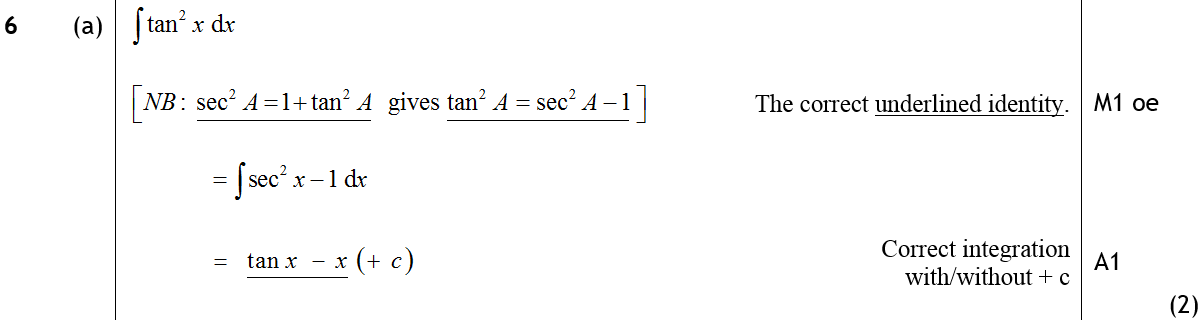 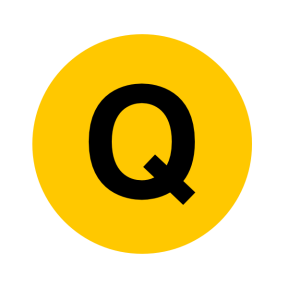 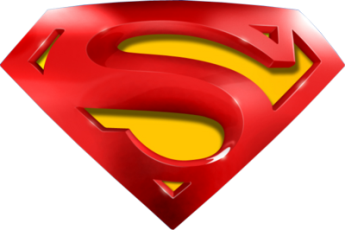 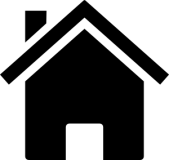 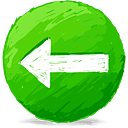 Jan 2009
B
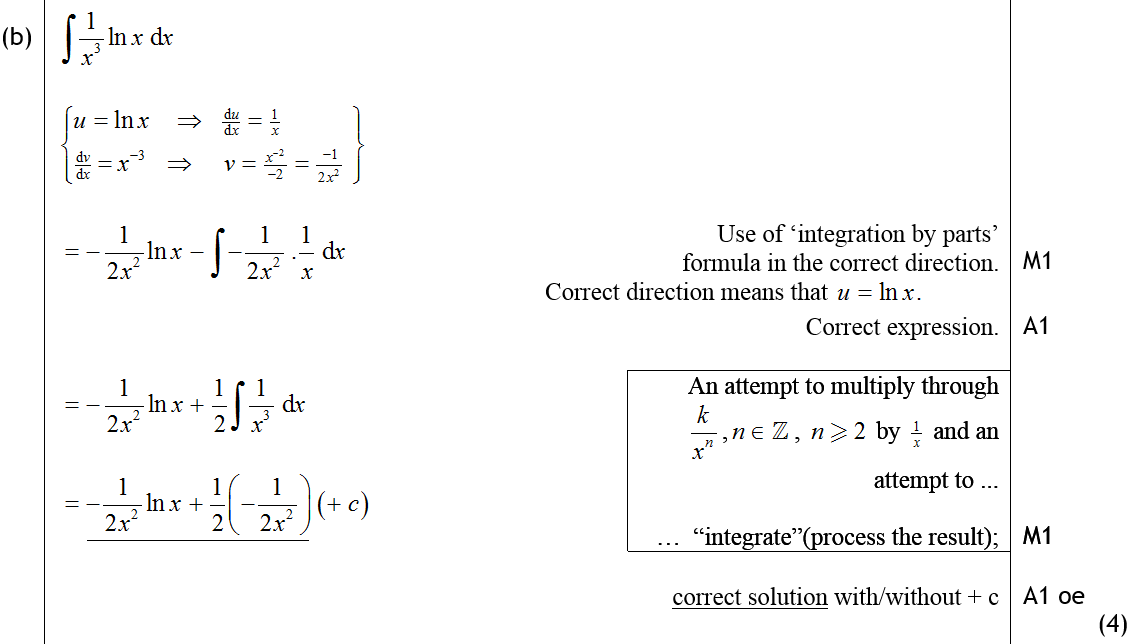 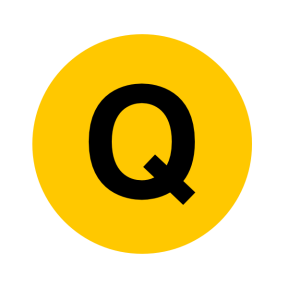 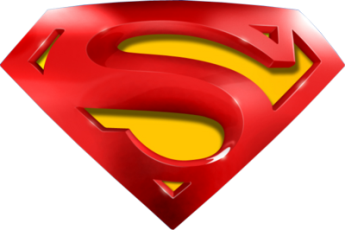 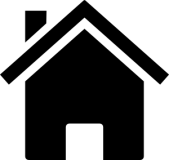 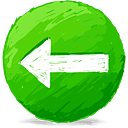 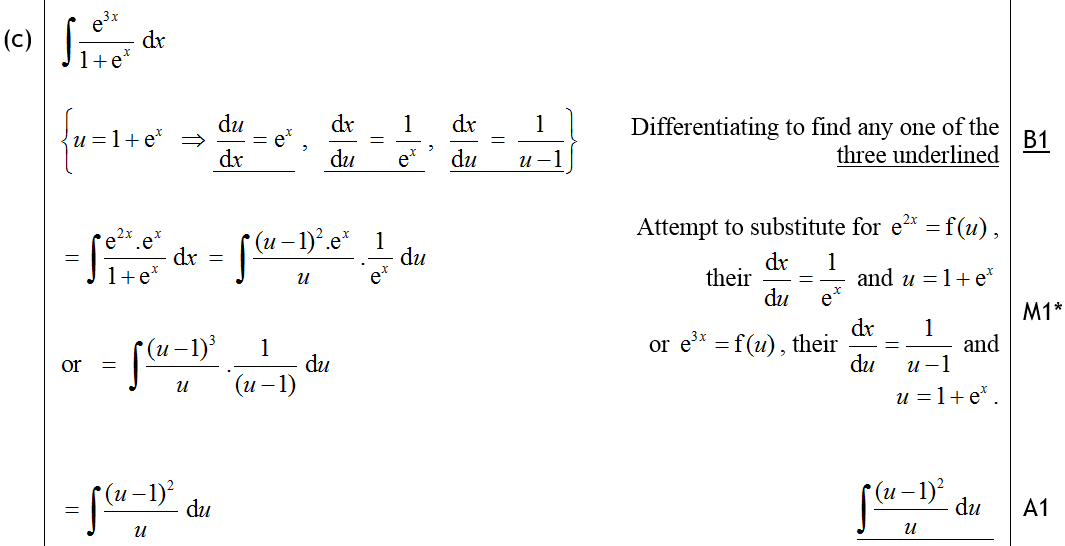 Jan 2009
C
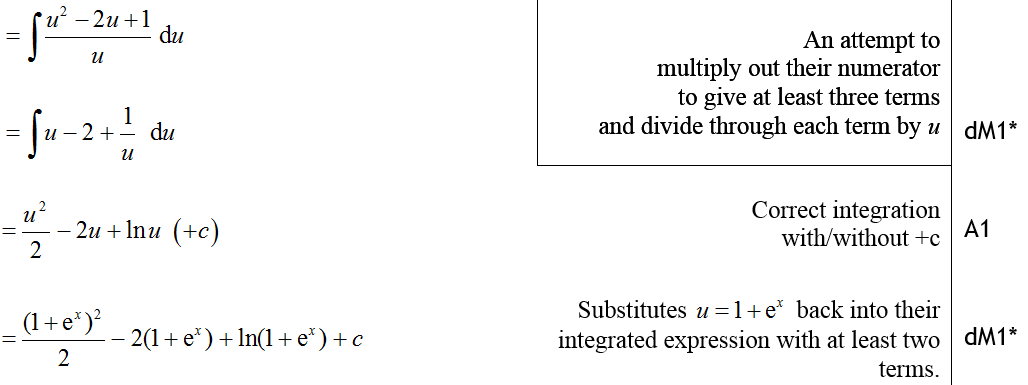 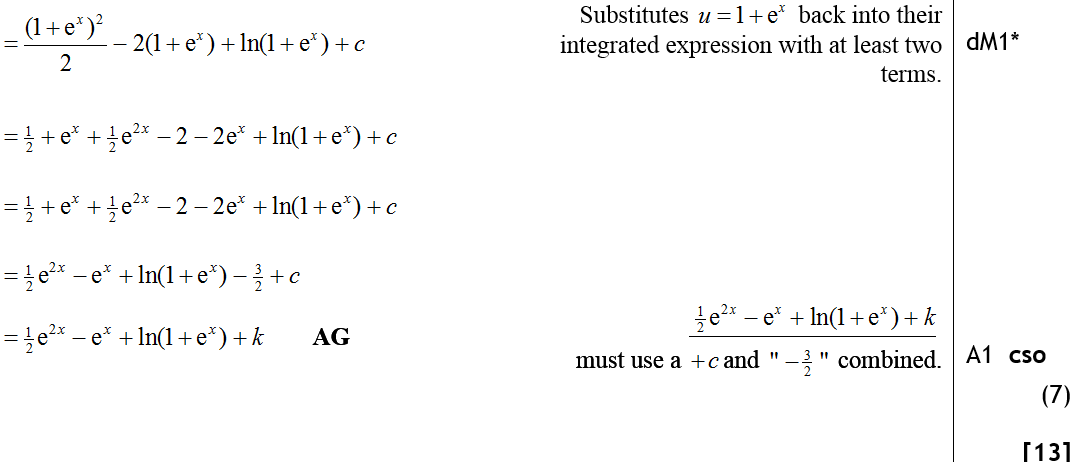 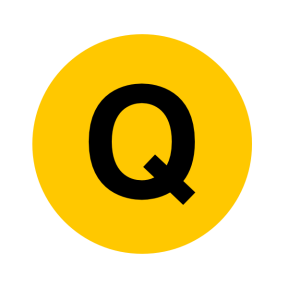 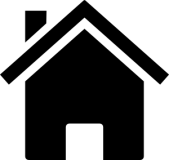 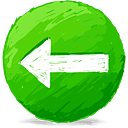 June 2009
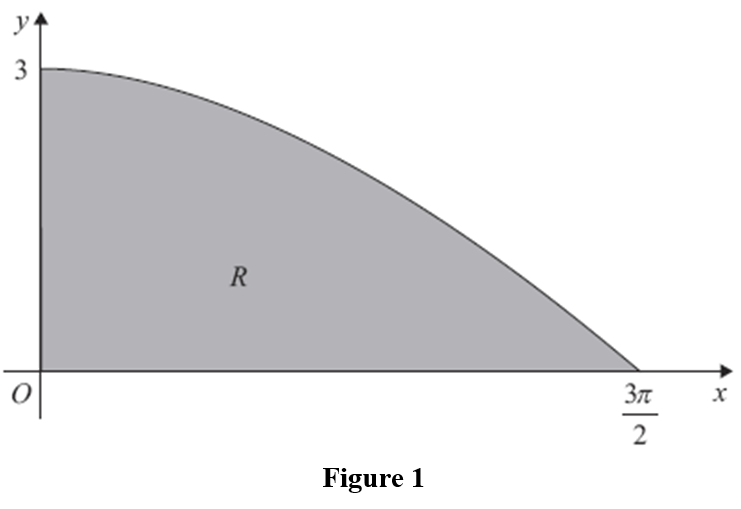 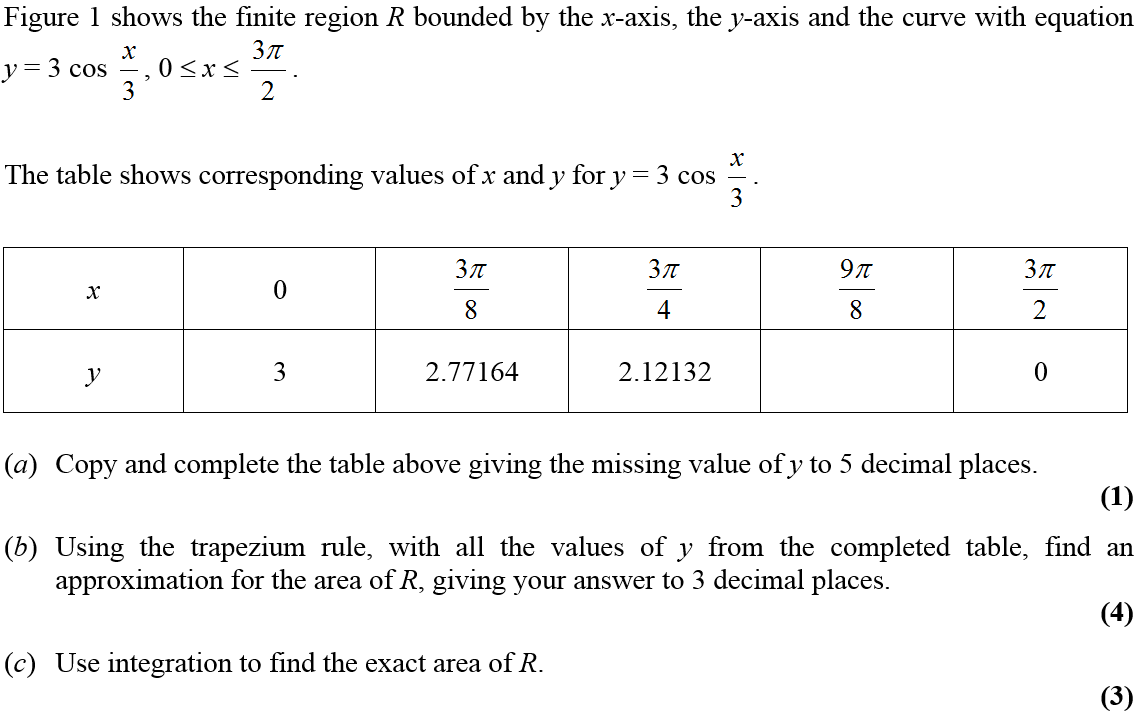 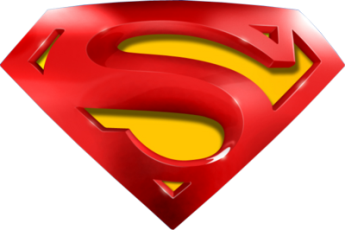 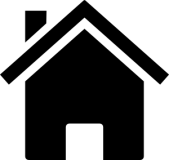 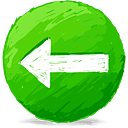 June 2009
A
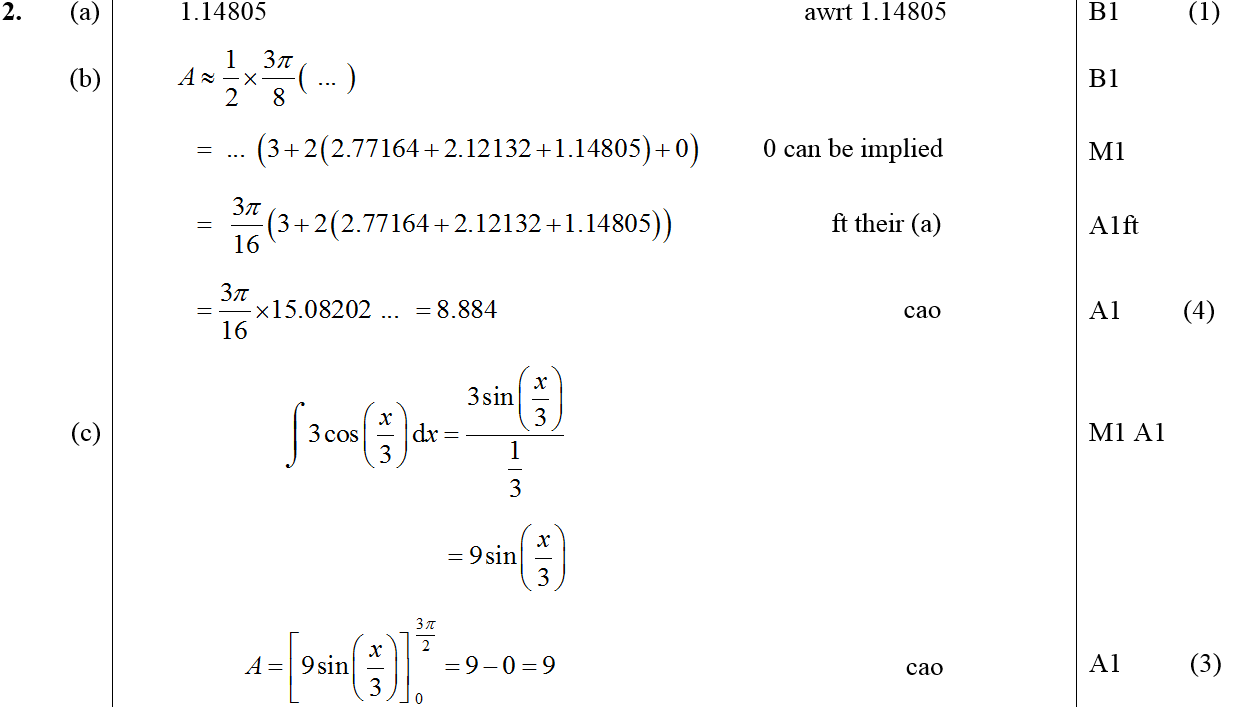 B
C
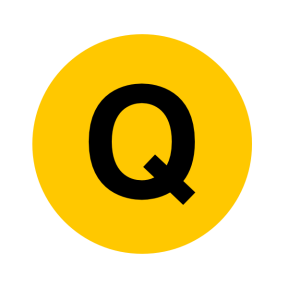 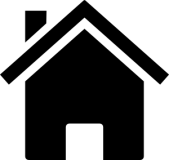 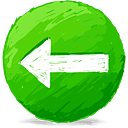 June 2009
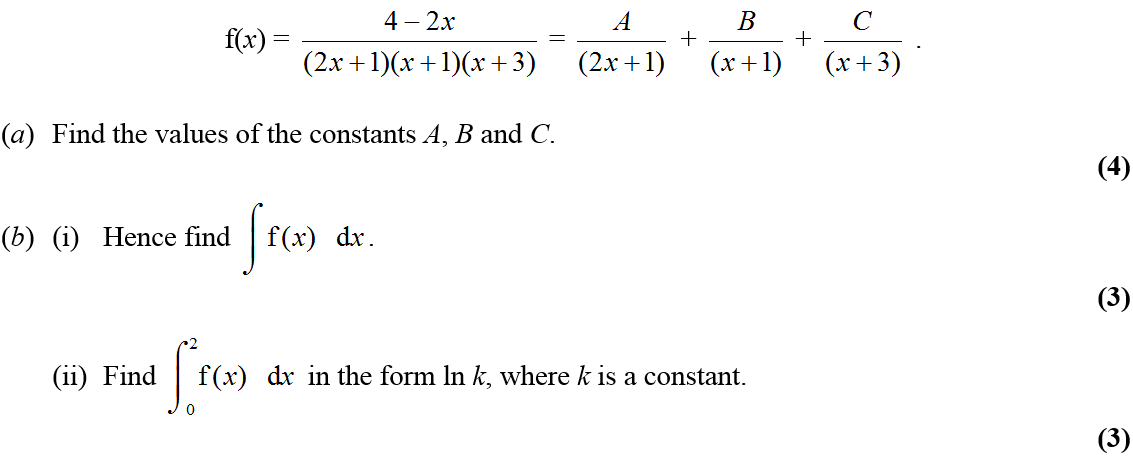 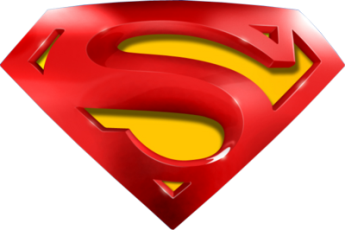 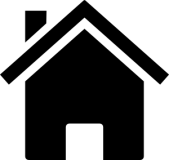 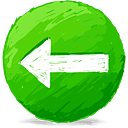 June 2009
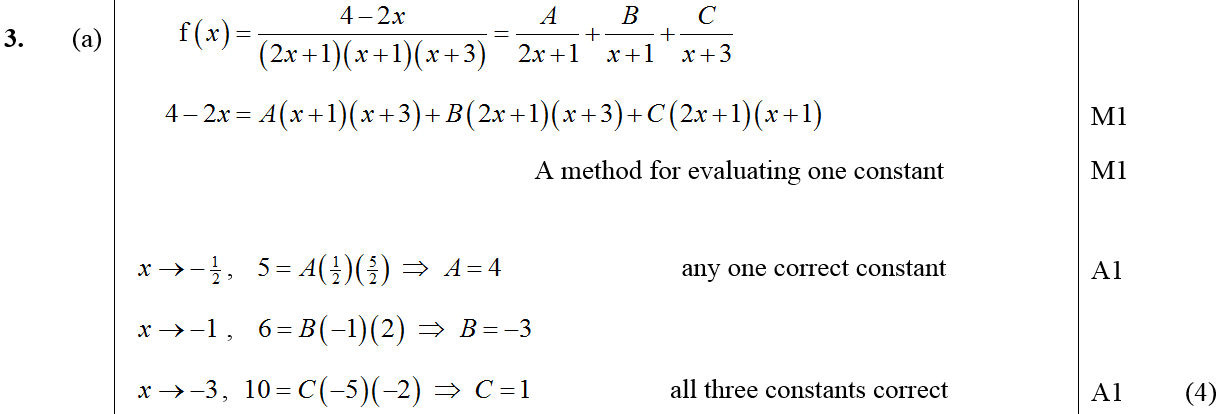 A
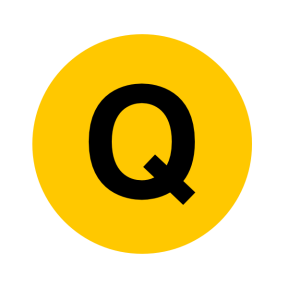 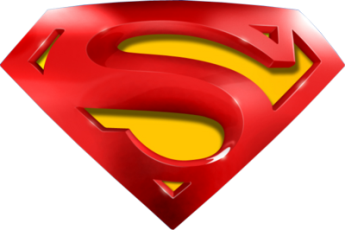 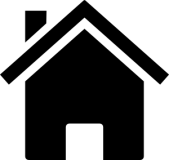 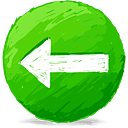 June 2009
B (i)
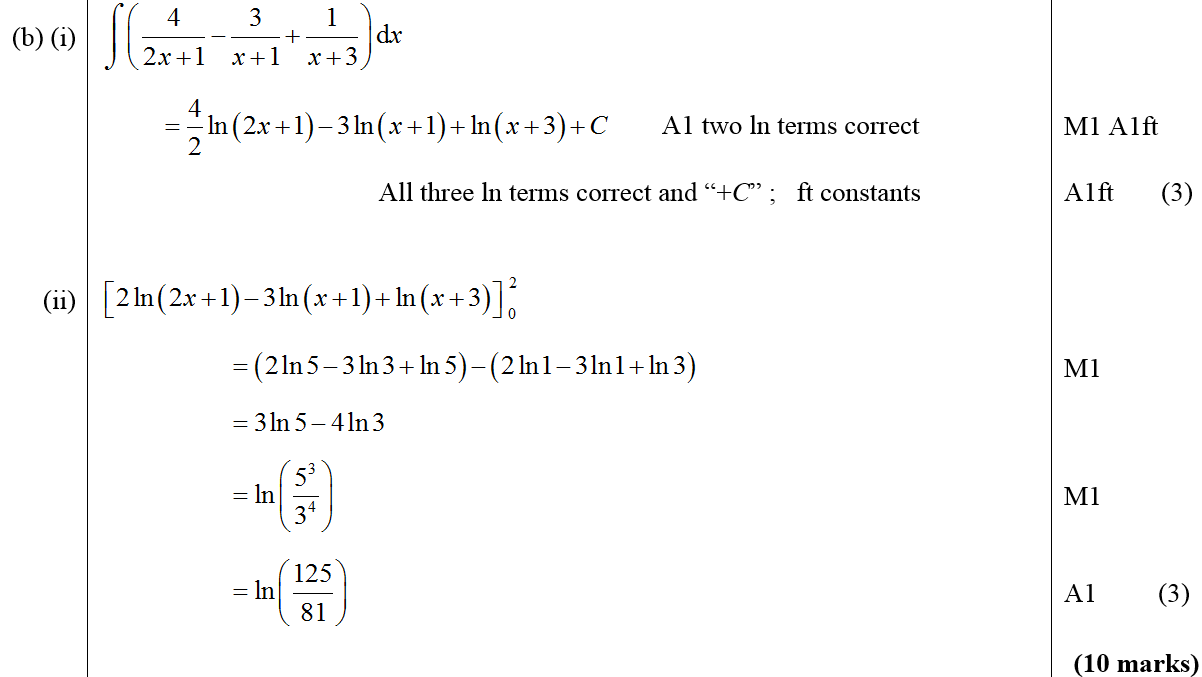 B (ii)
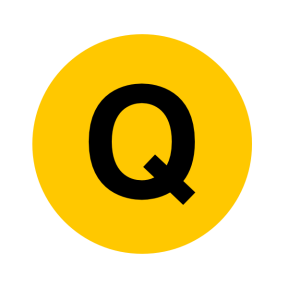 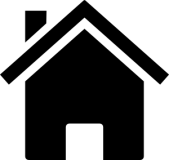 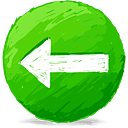 June 2009
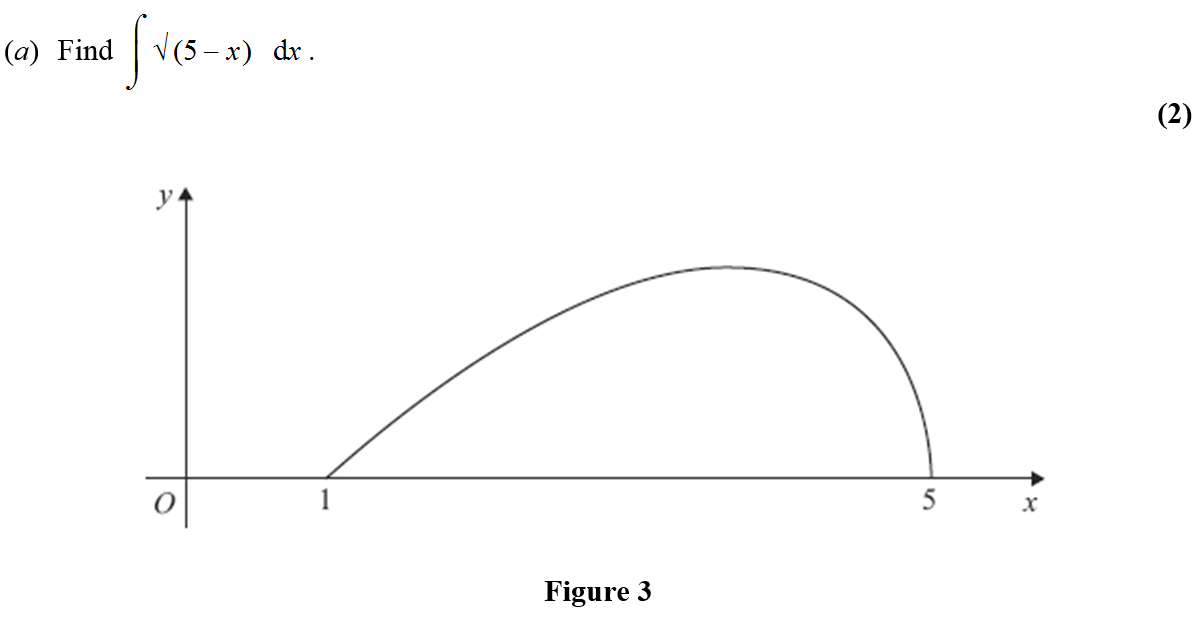 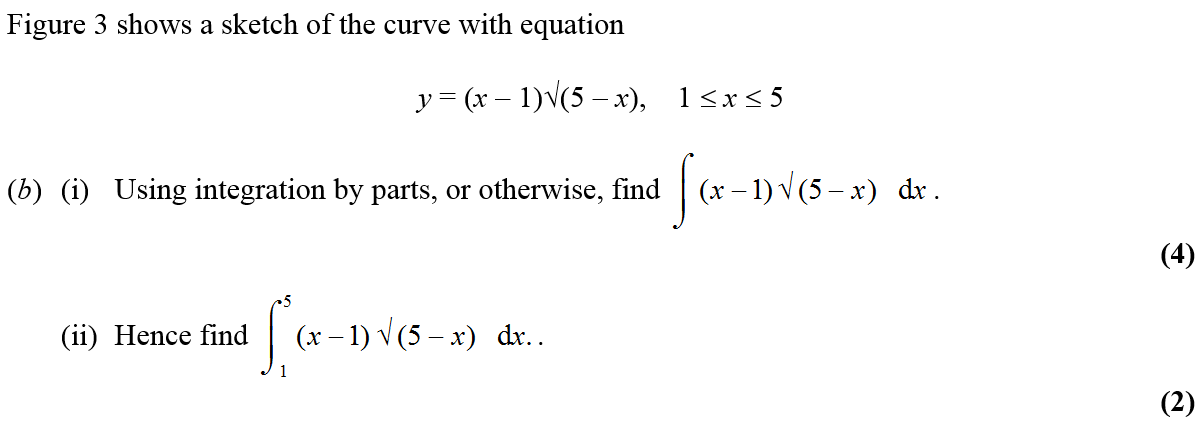 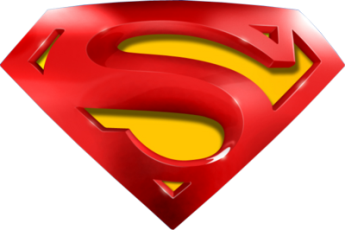 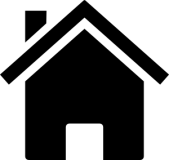 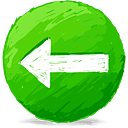 June 2009
A
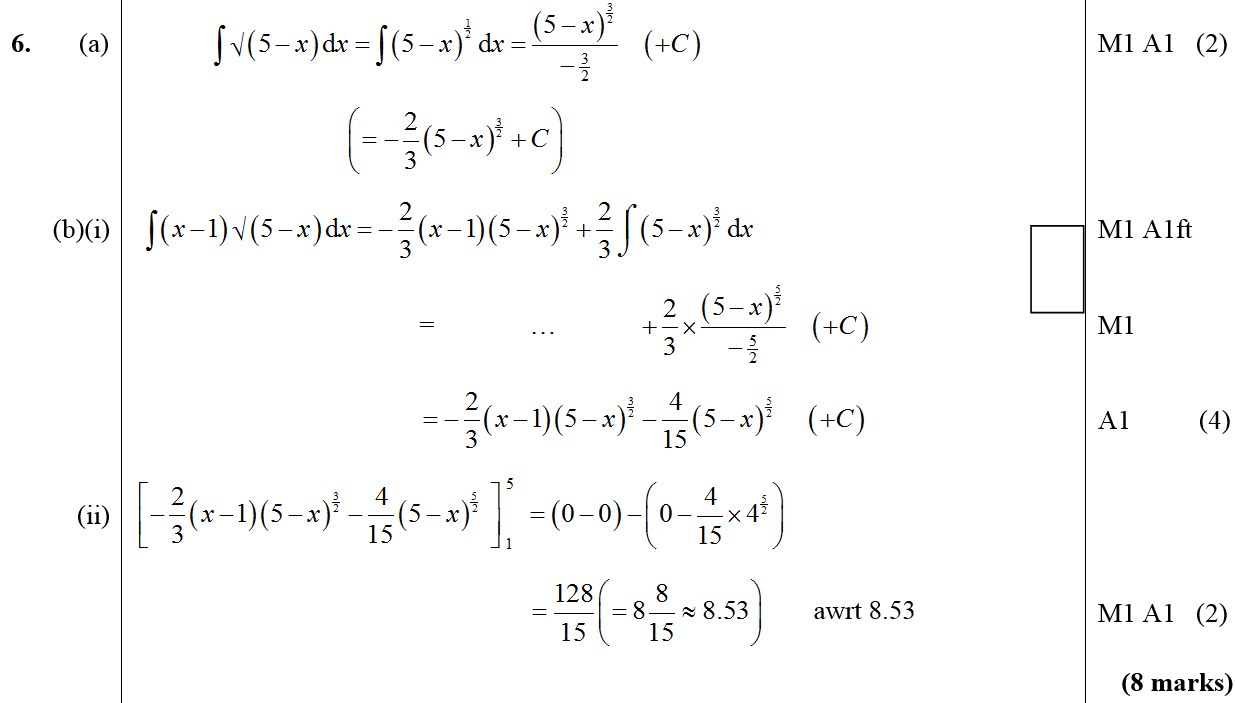 B (i)
B (ii)
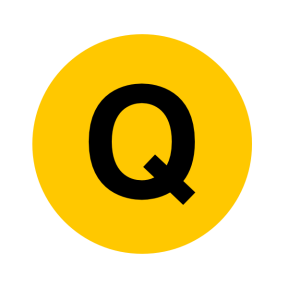 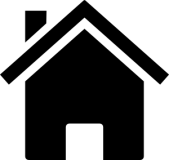 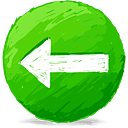 June 2009
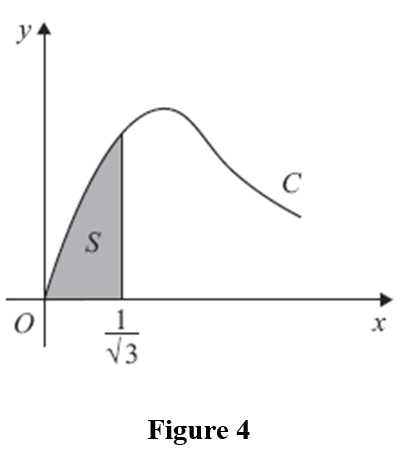 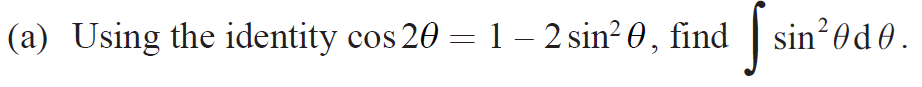 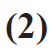 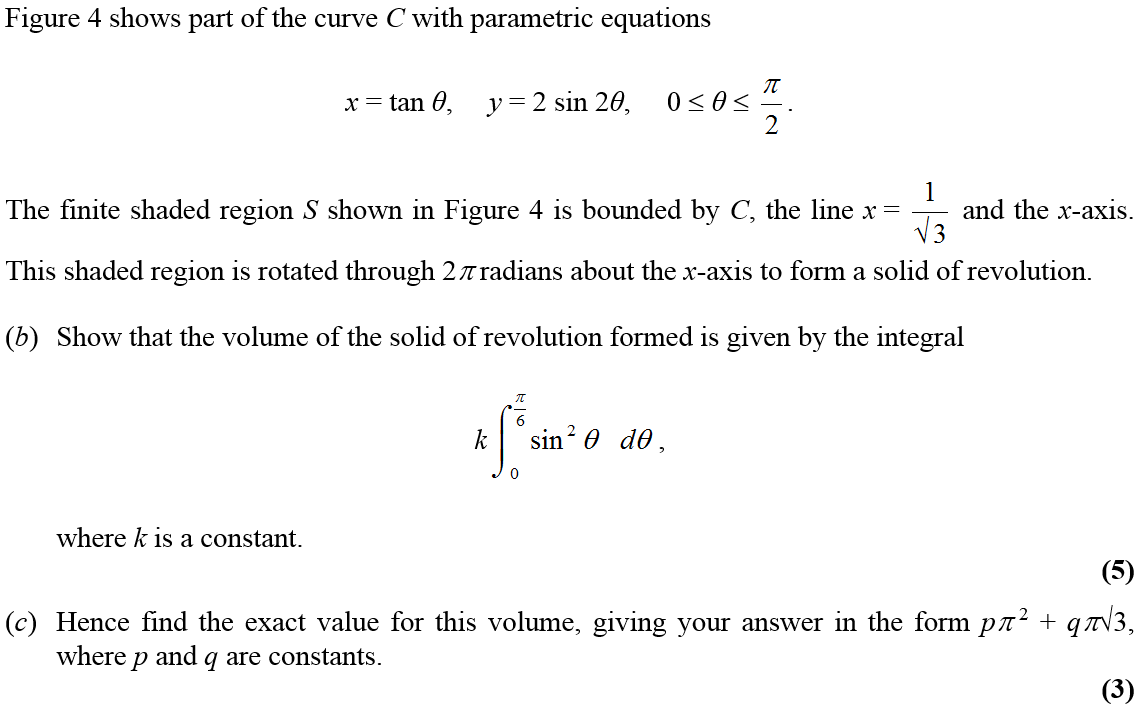 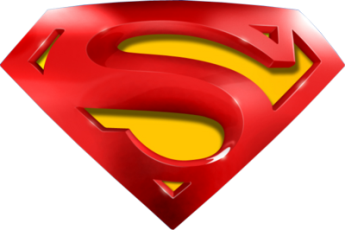 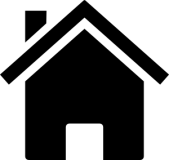 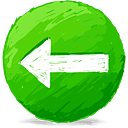 June 2009
A
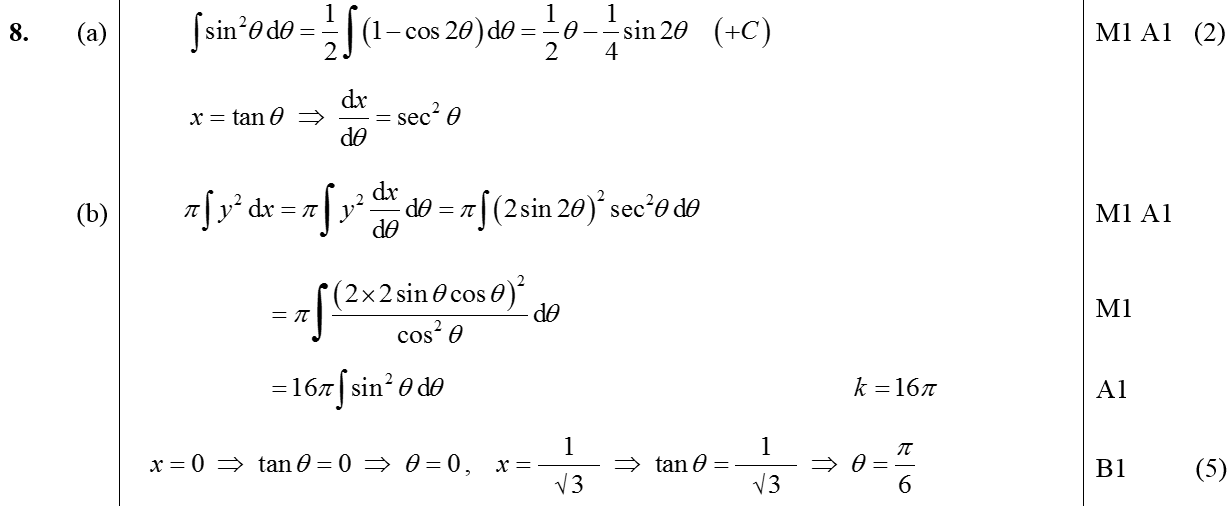 B
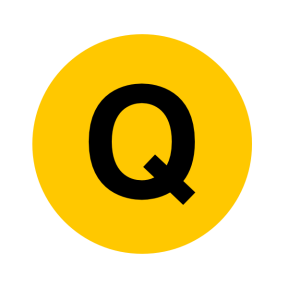 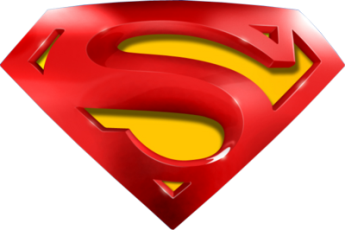 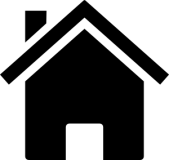 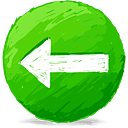 June 2009
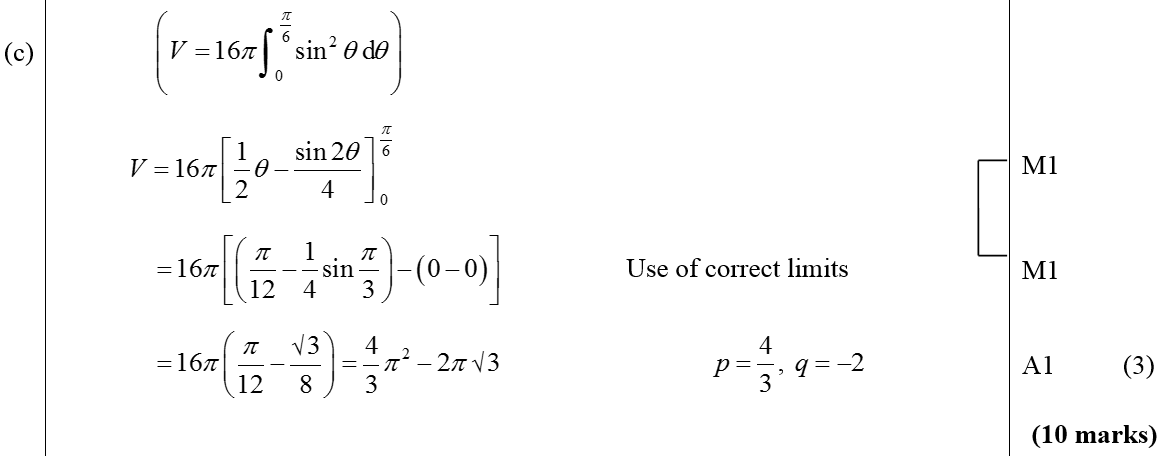 C
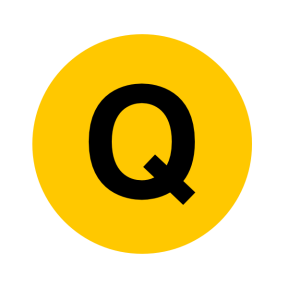 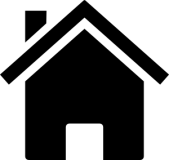 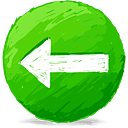 Jan 2010
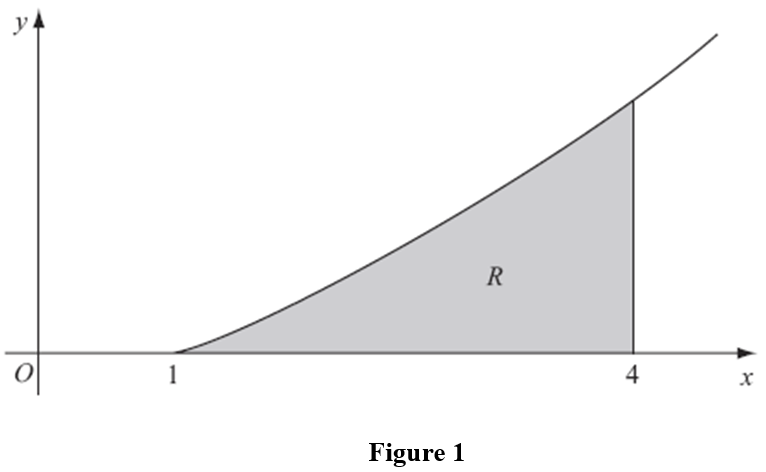 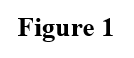 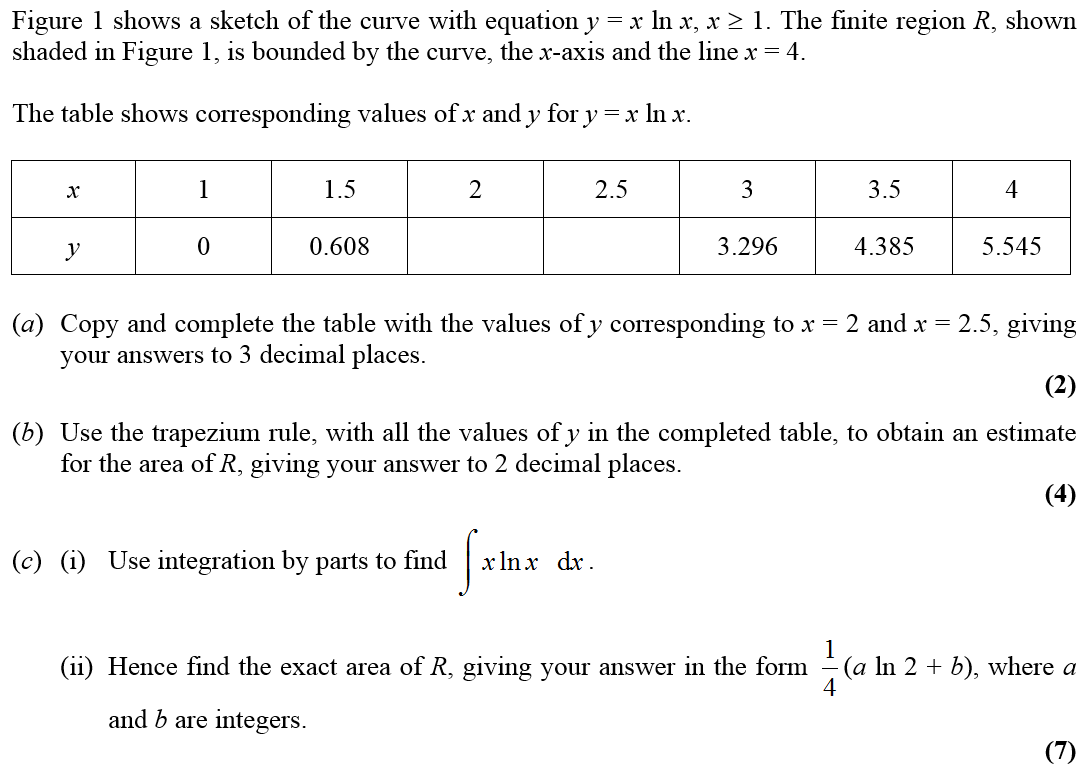 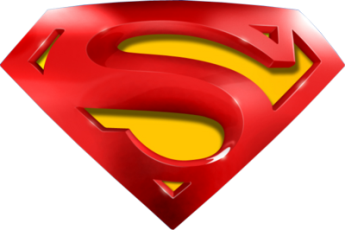 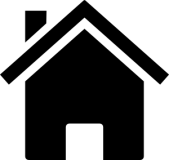 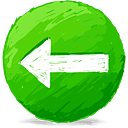 A
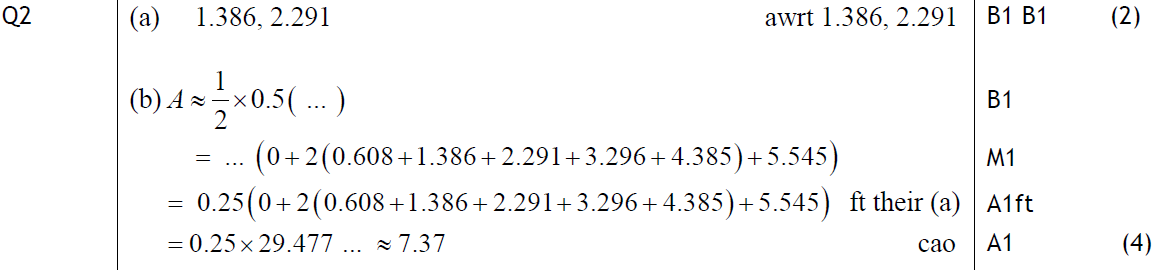 Jan 2010
B
C (i)
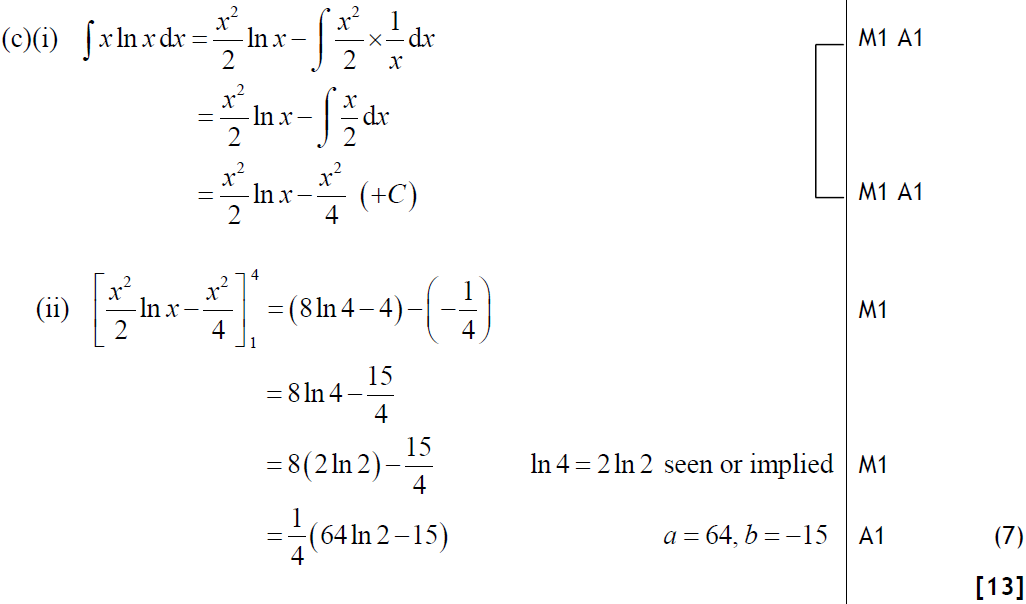 C (ii)
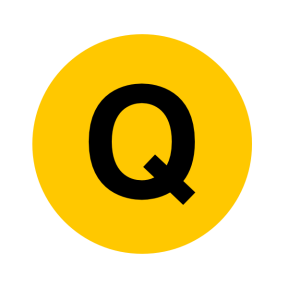 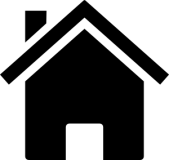 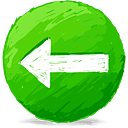 Jan 2010
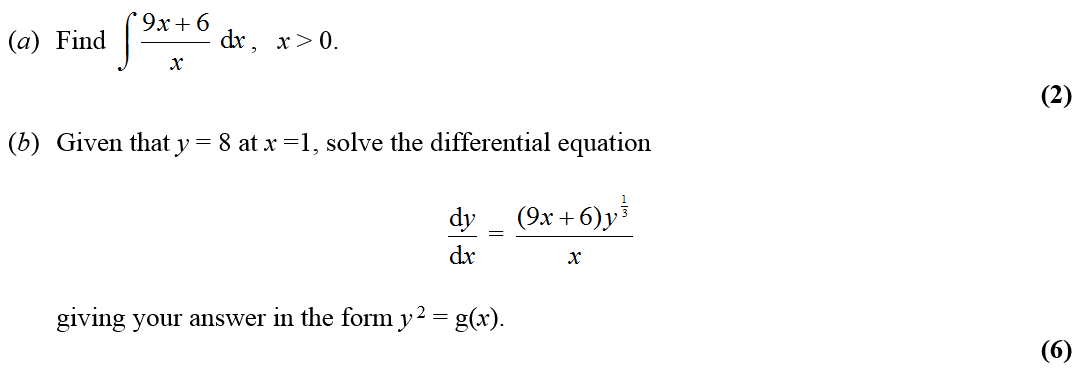 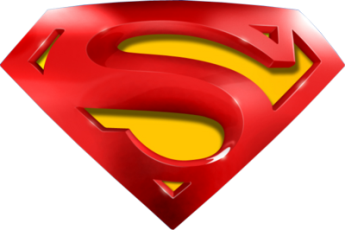 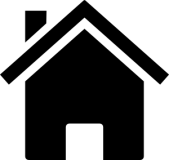 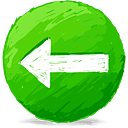 Jan 2010
A
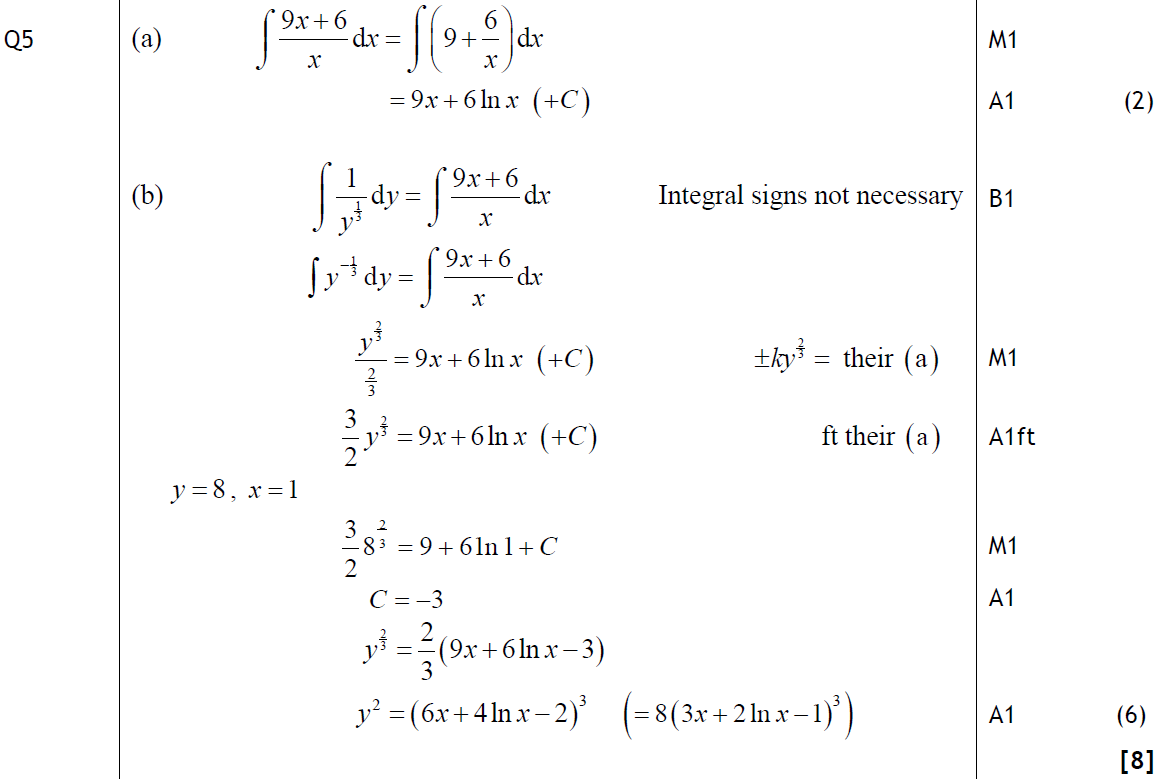 B
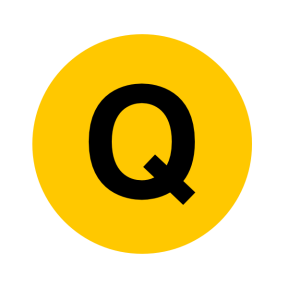 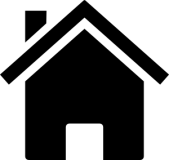 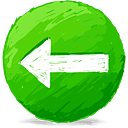 Jan 2010
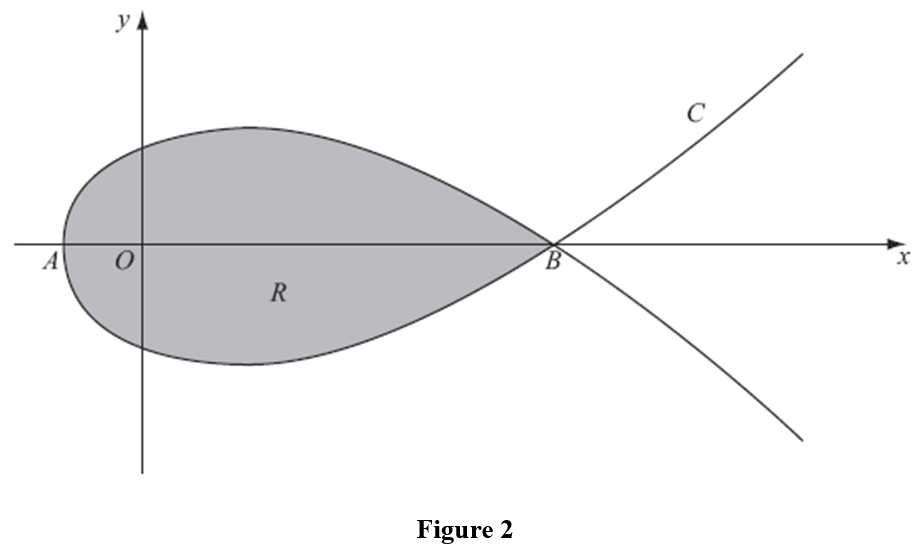 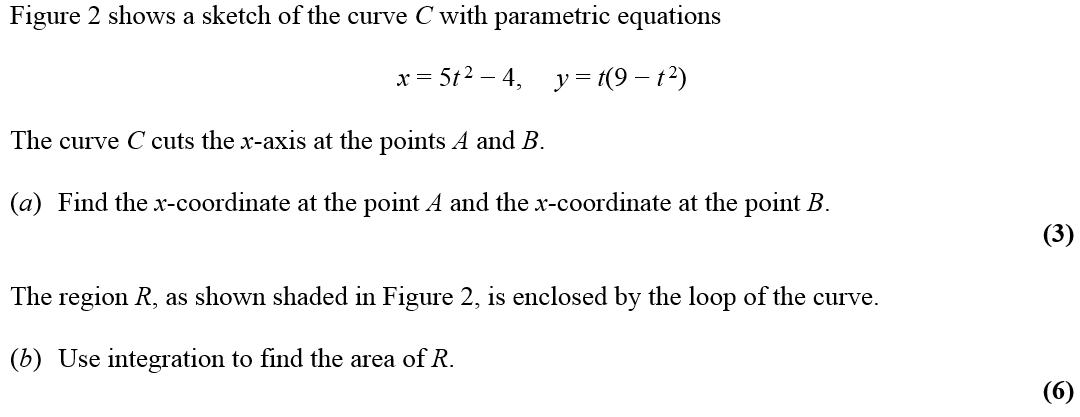 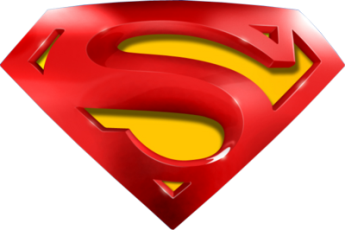 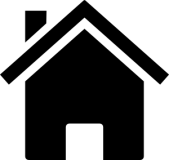 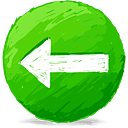 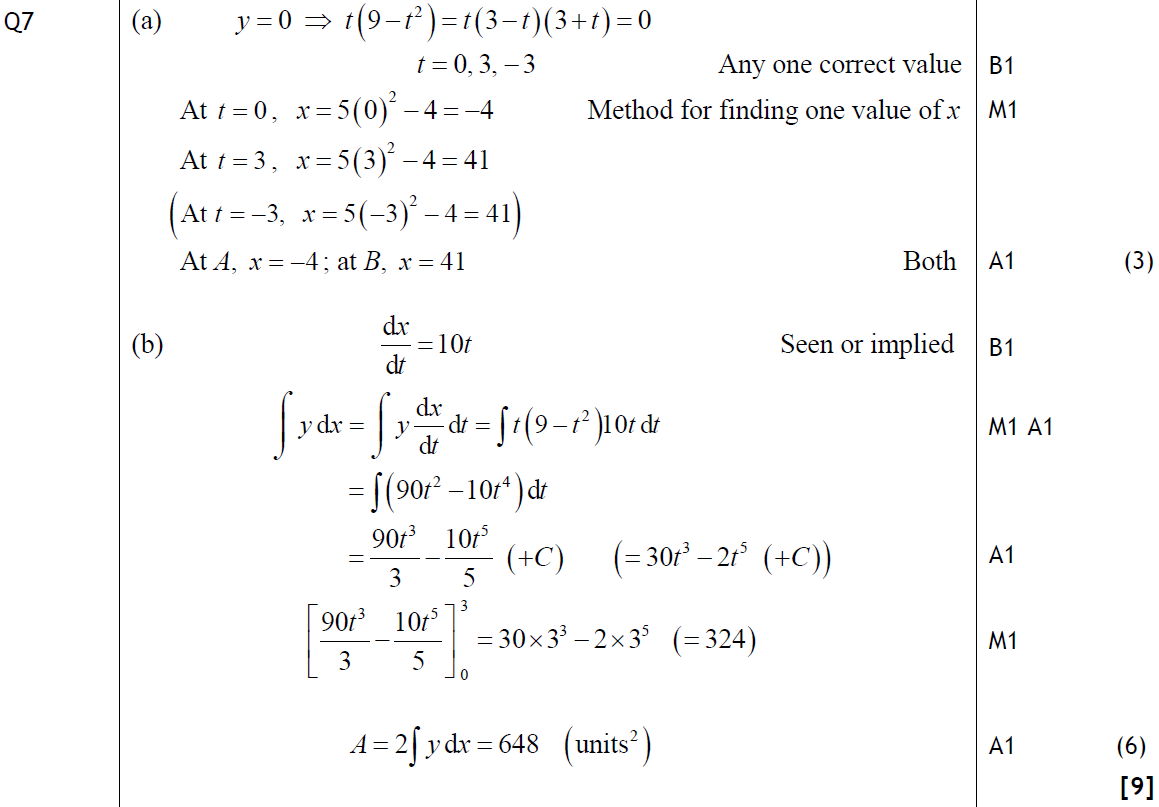 A
Jan 2010
B
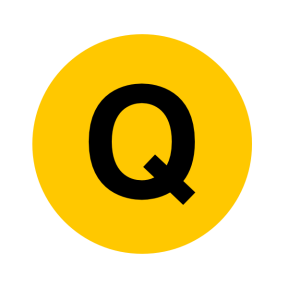 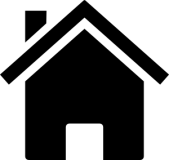 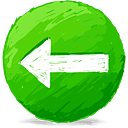 Jan 2010
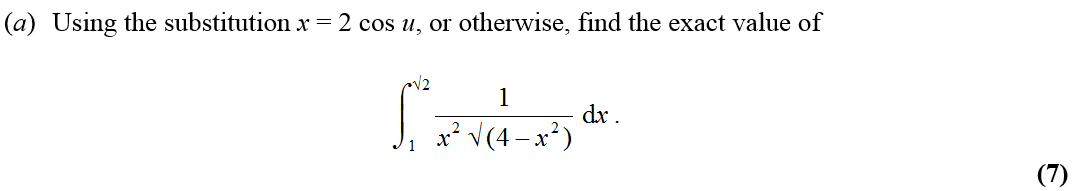 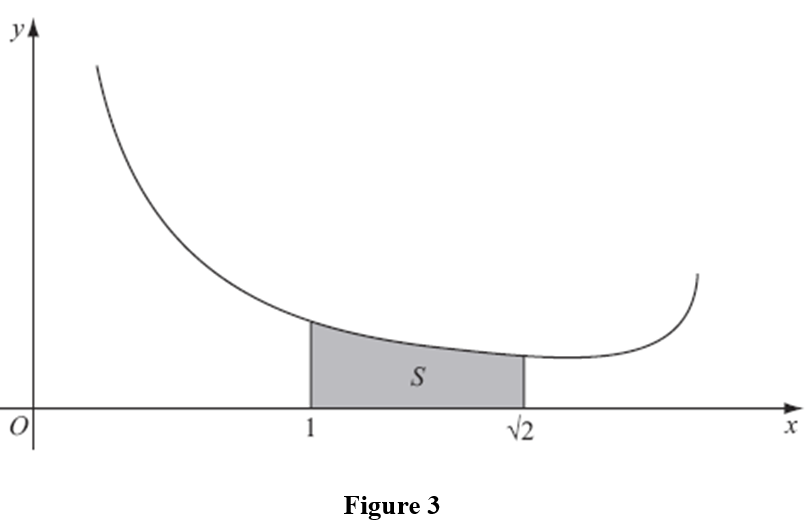 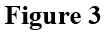 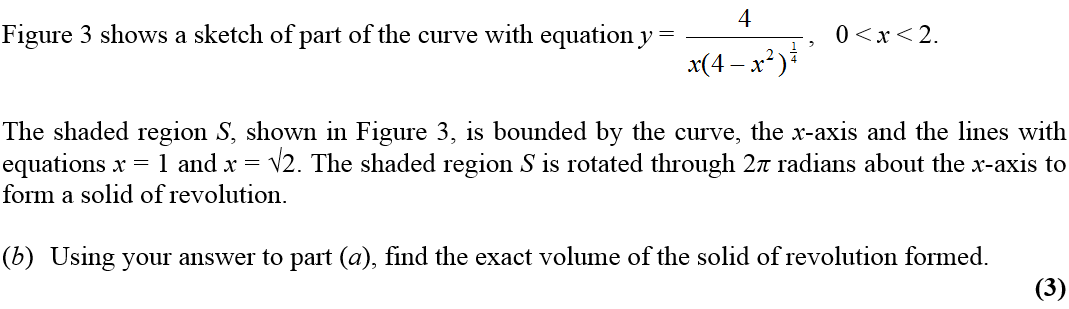 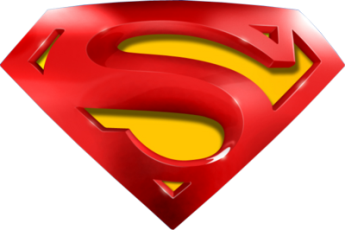 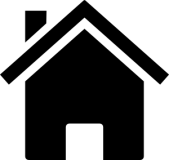 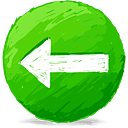 Jan 2010
A
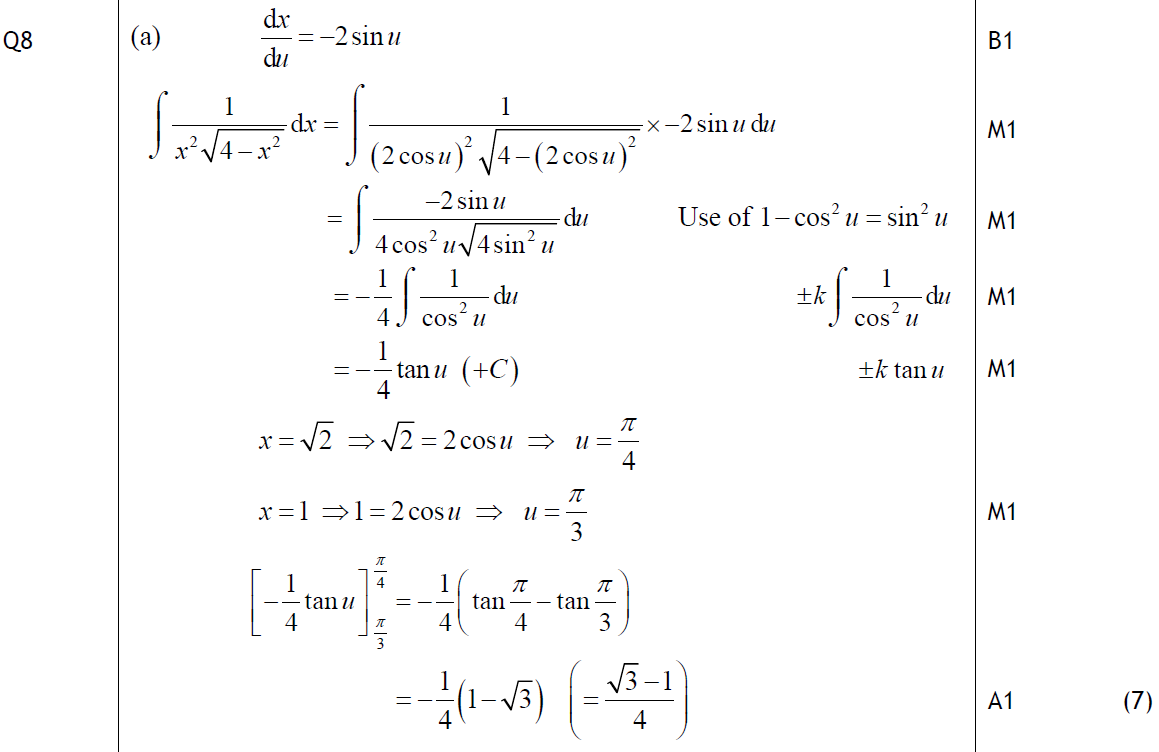 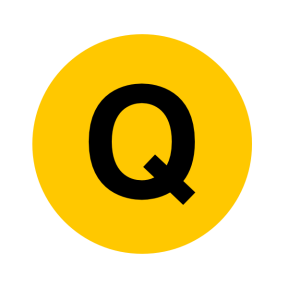 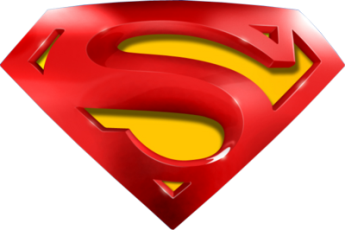 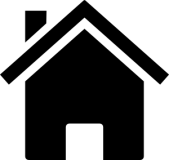 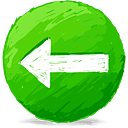 Jan 2010
B
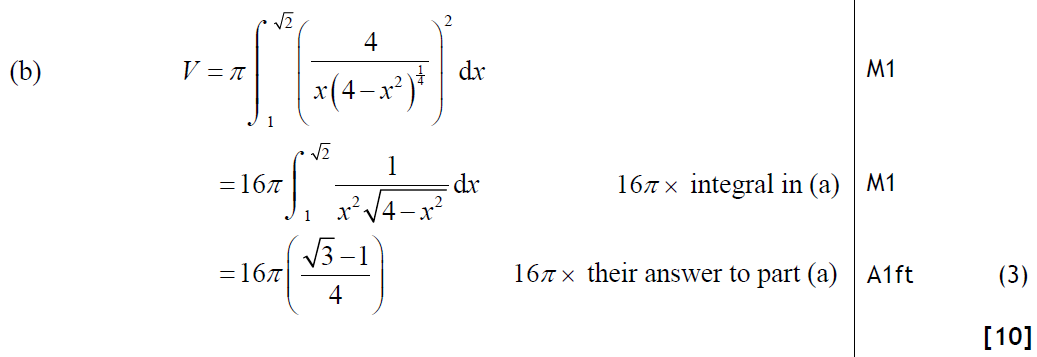 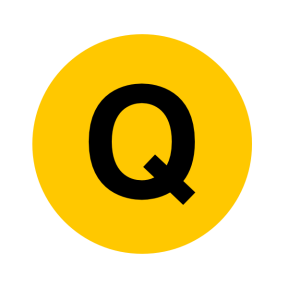 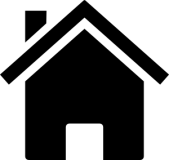 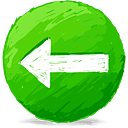 June 2010
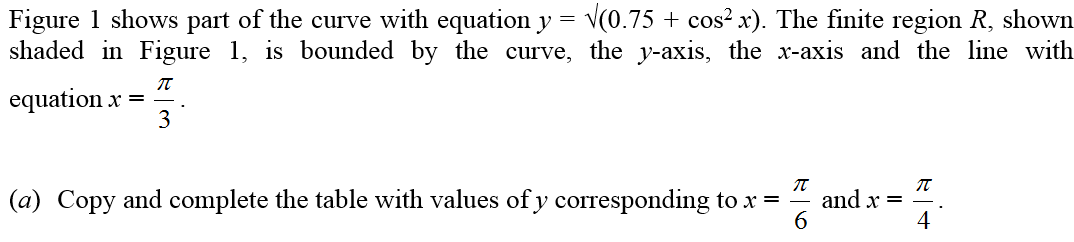 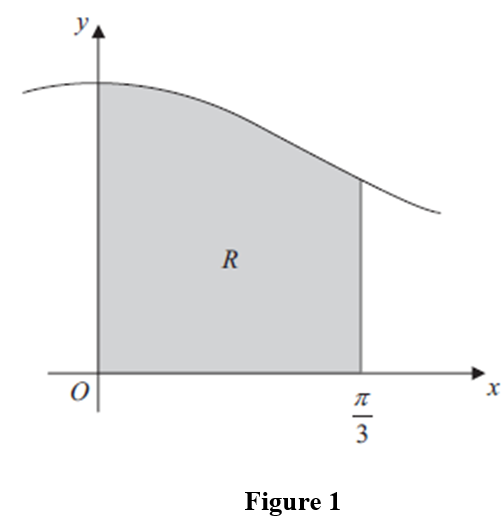 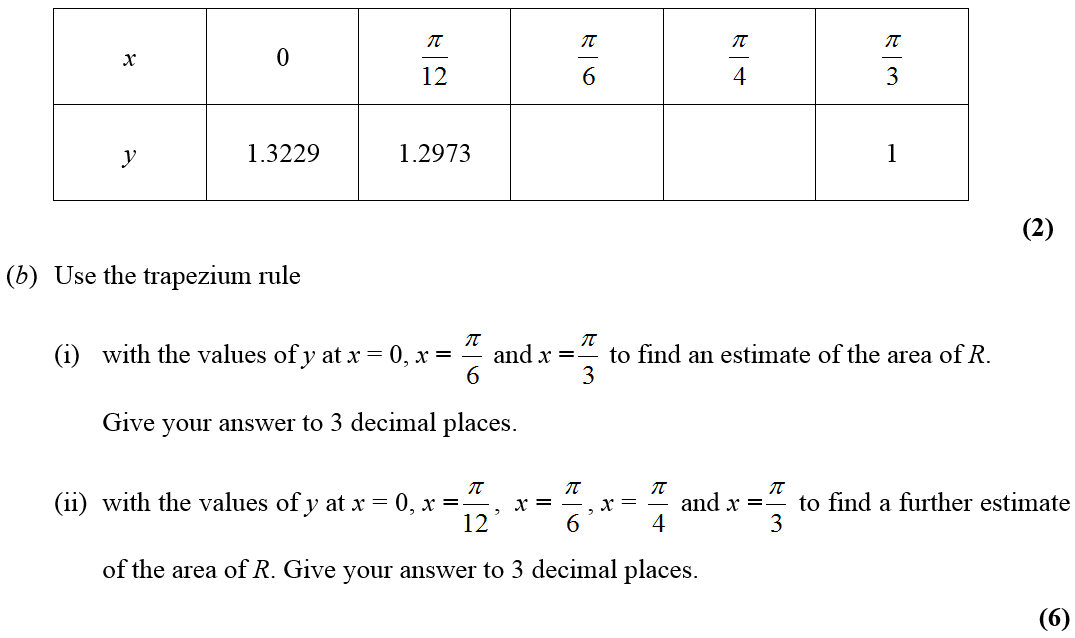 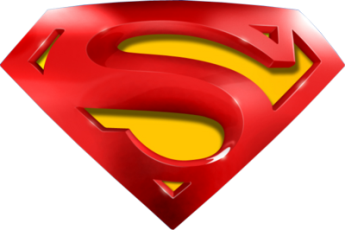 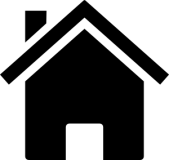 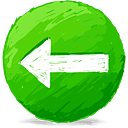 June 2010
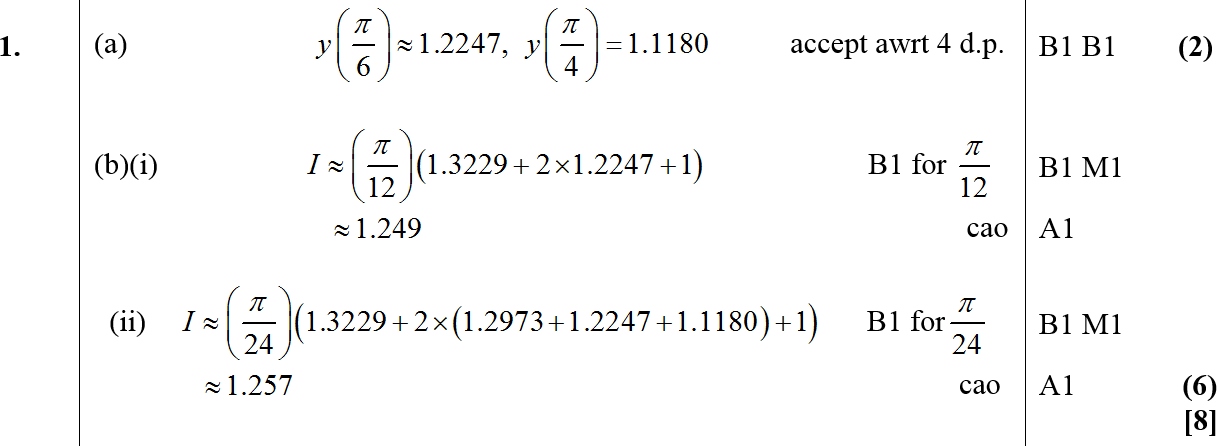 A
B (i)
B (ii)
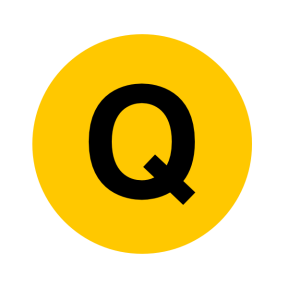 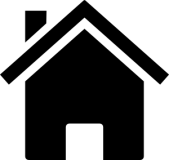 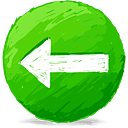 June 2010
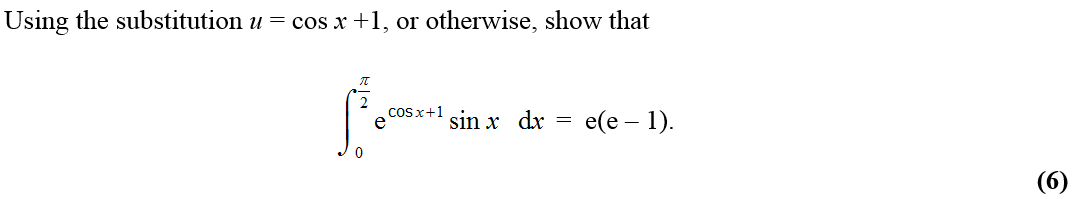 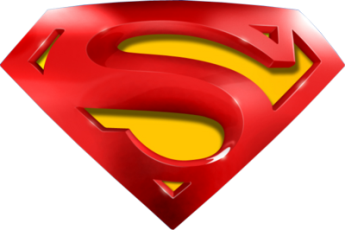 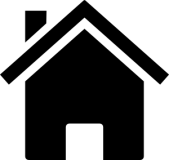 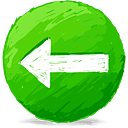 June 2010
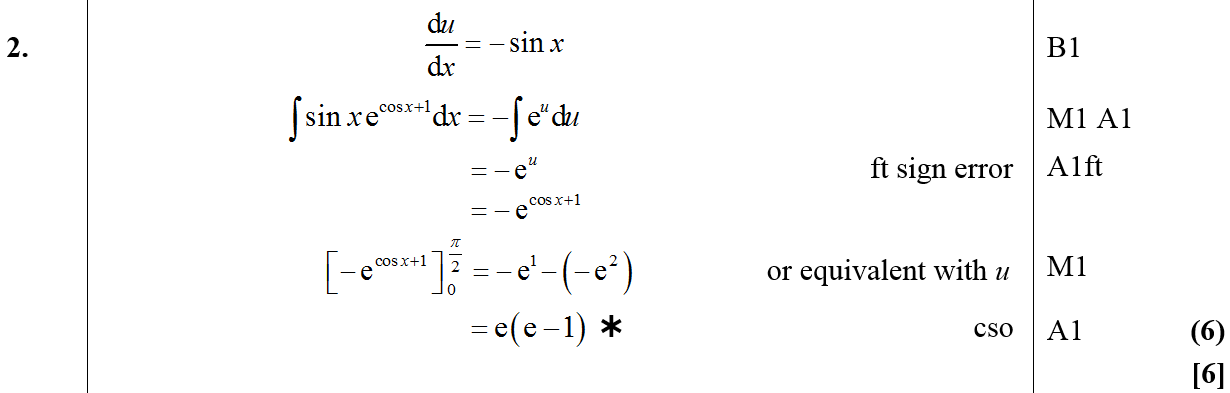 A
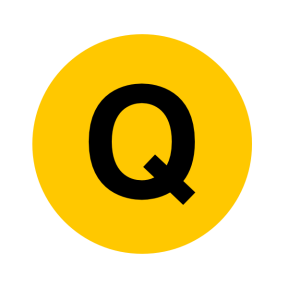 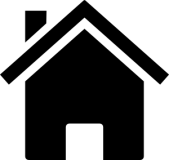 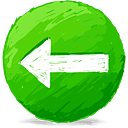 June 2010
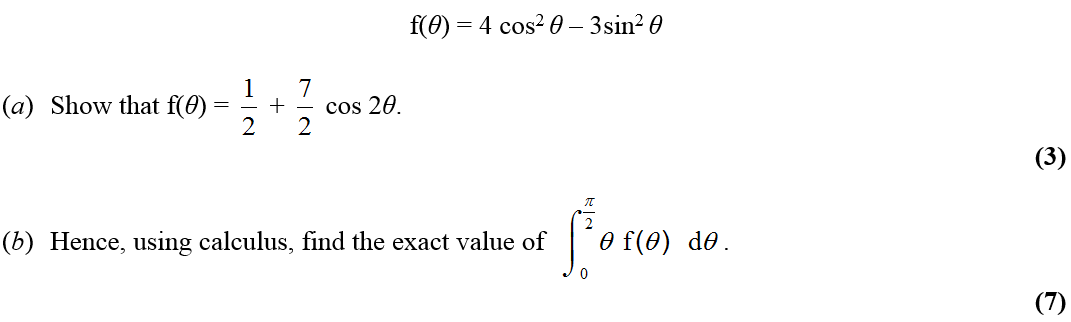 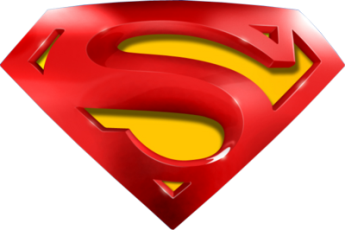 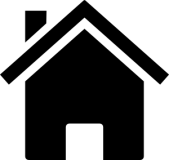 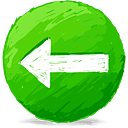 June 2010
A
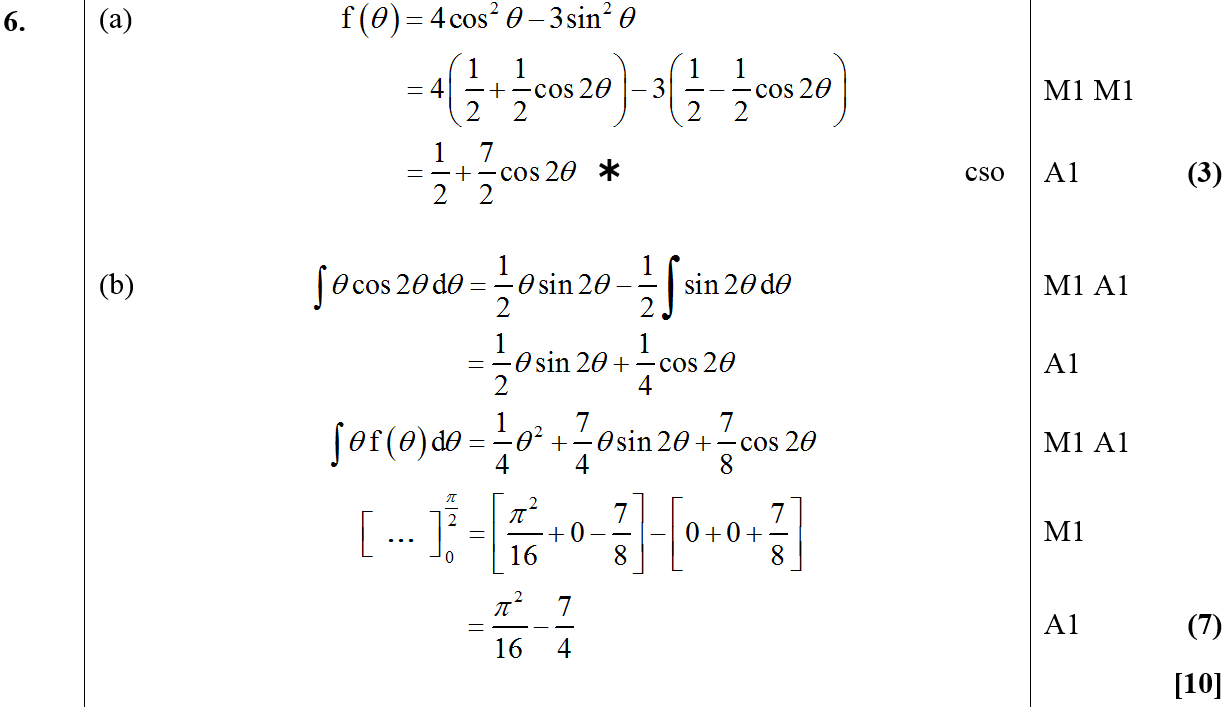 B
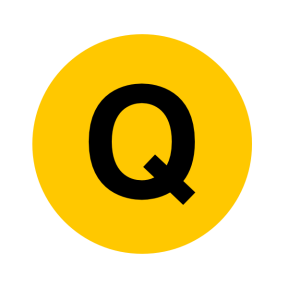 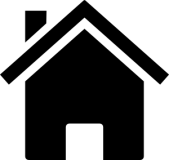 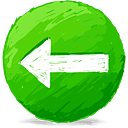 June 2010
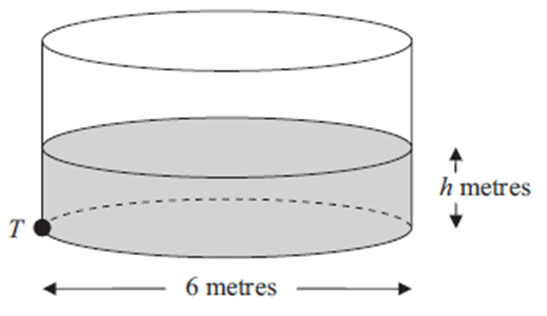 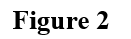 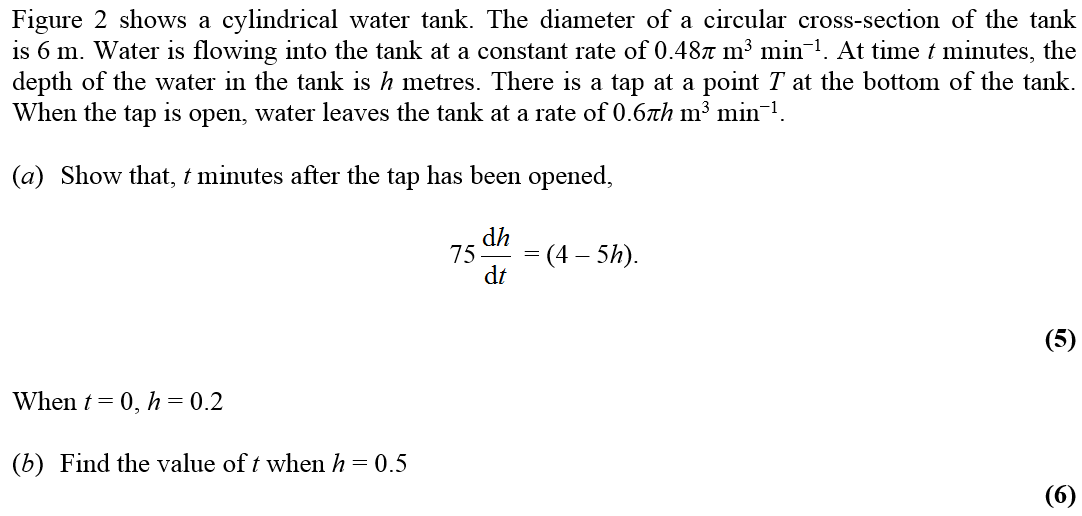 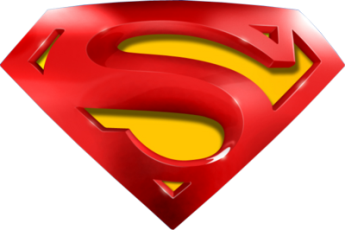 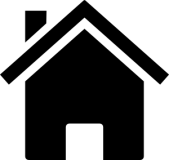 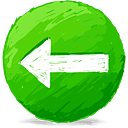 June 2010
A
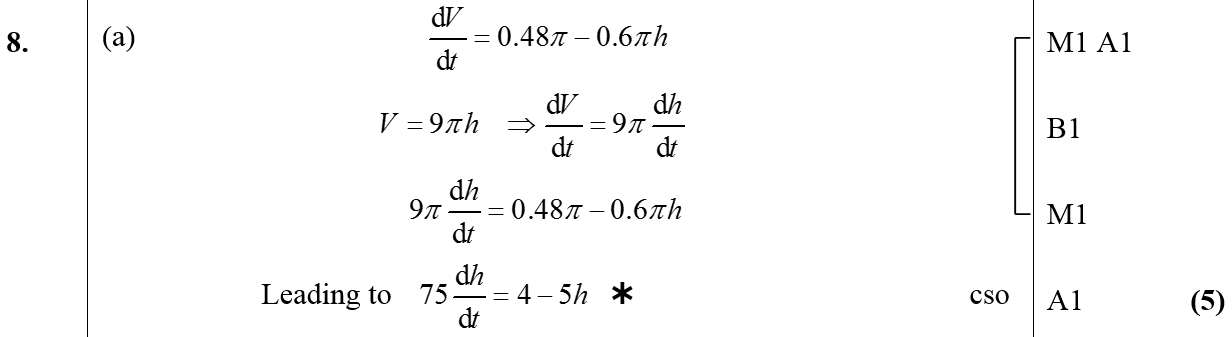 B
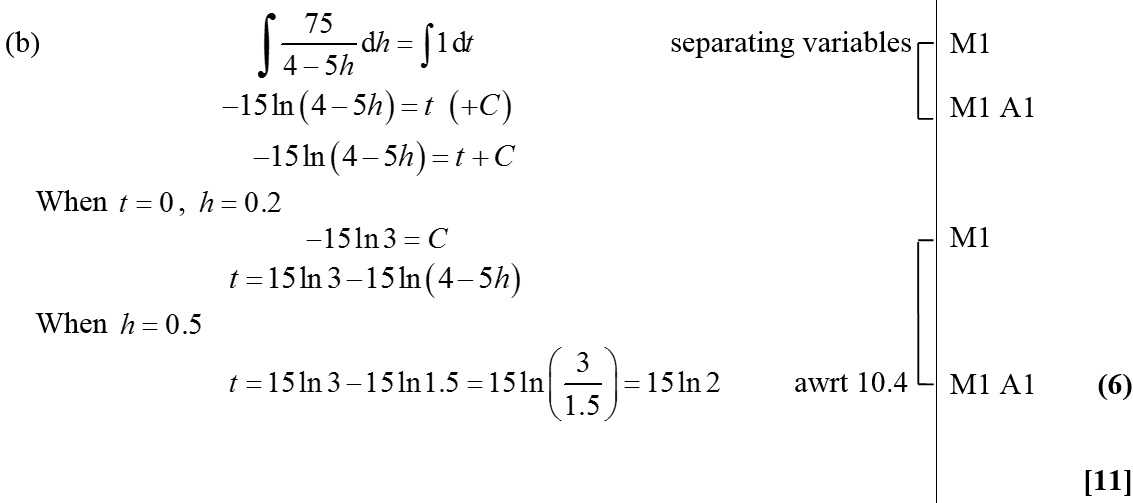 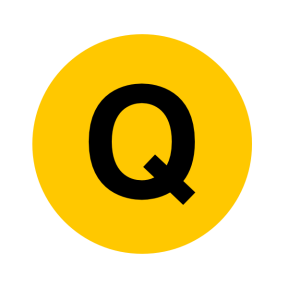 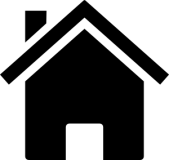 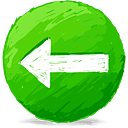 Jan 2011
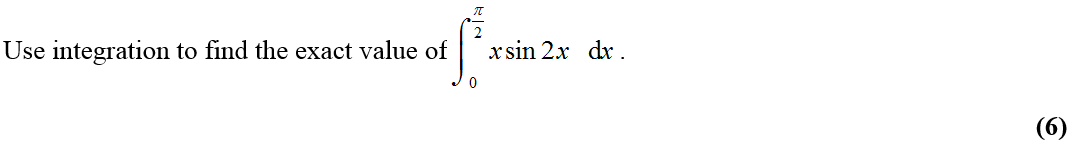 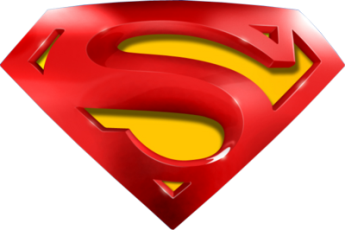 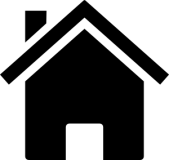 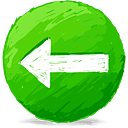 Jan 2011
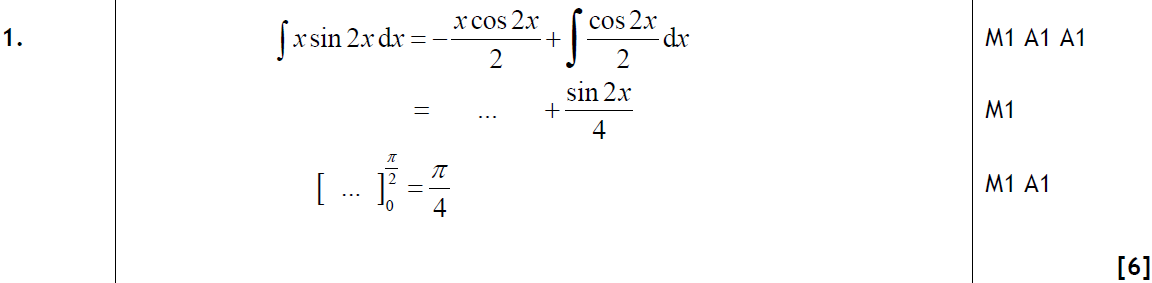 A
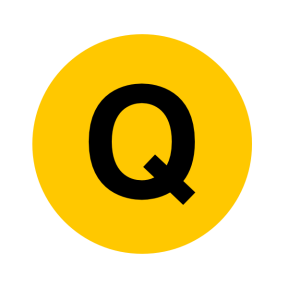 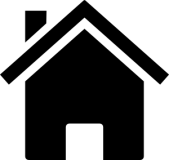 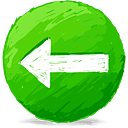 Jan 2011
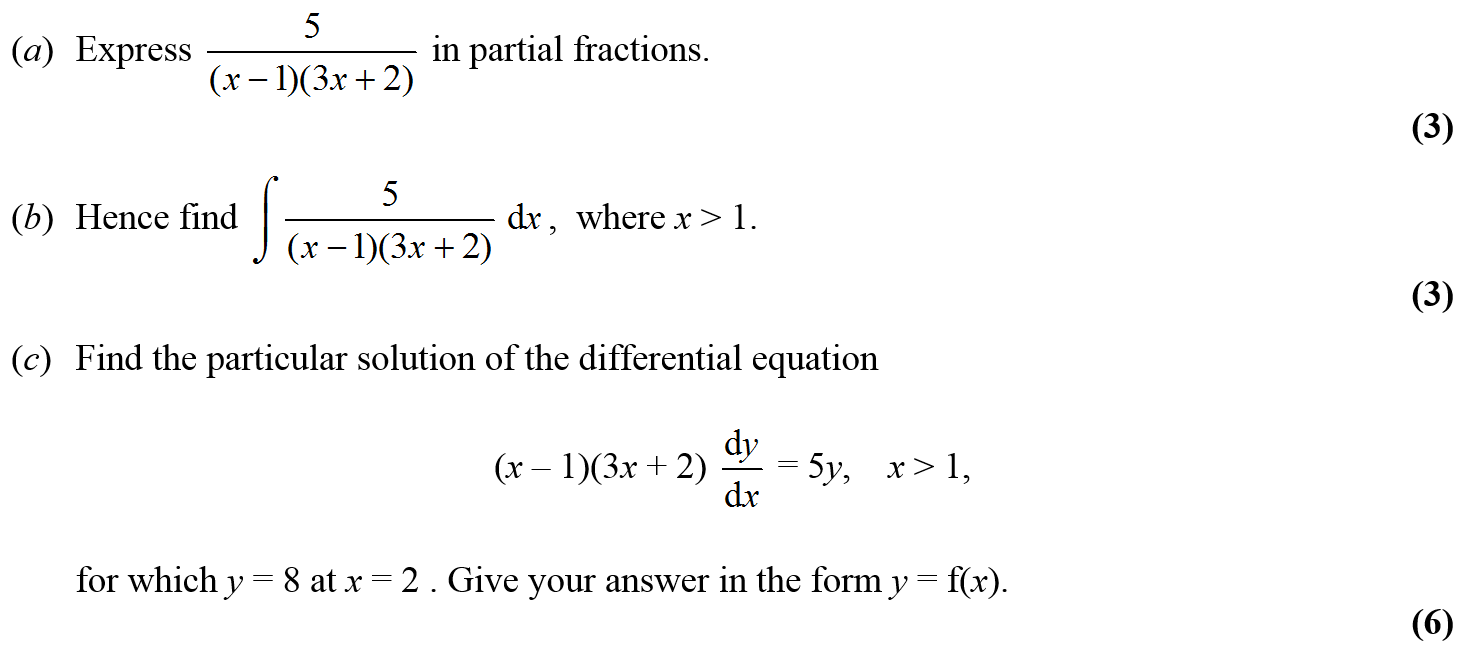 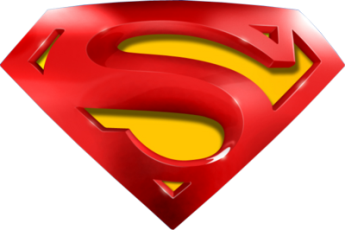 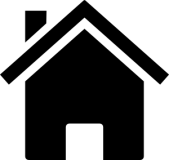 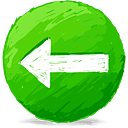 A
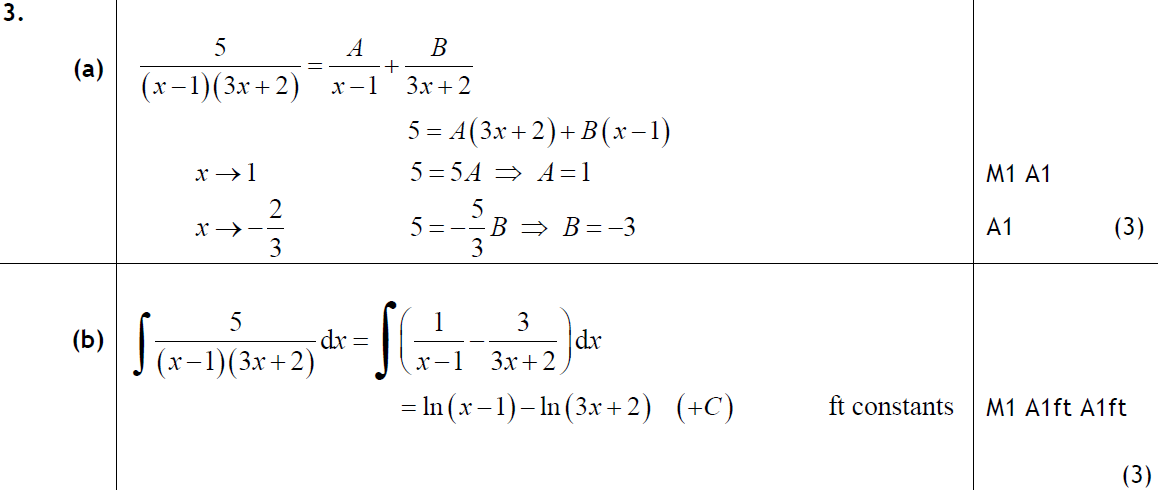 Jan 2011
B
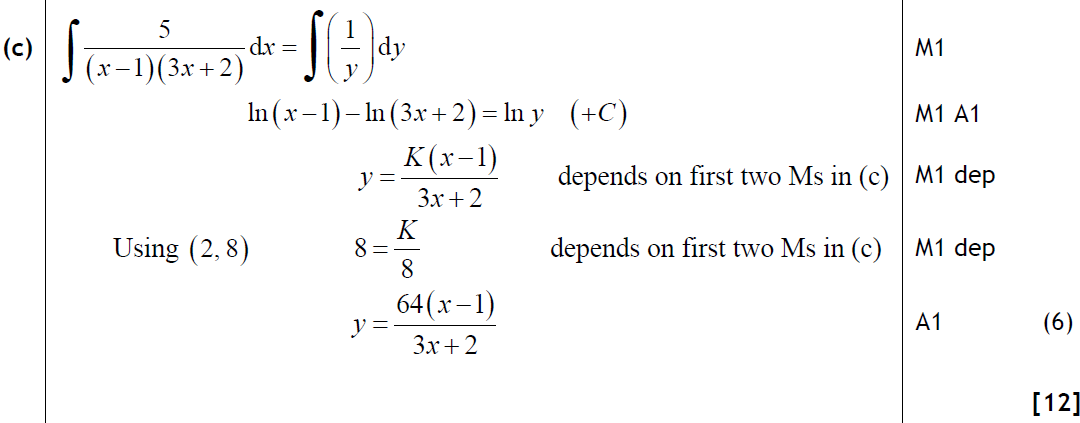 C
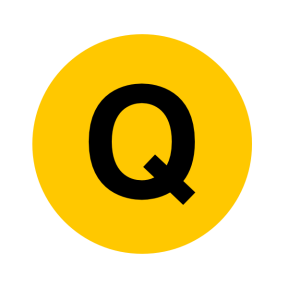 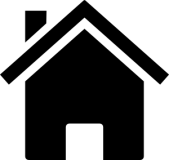 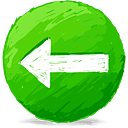 Jan 2011
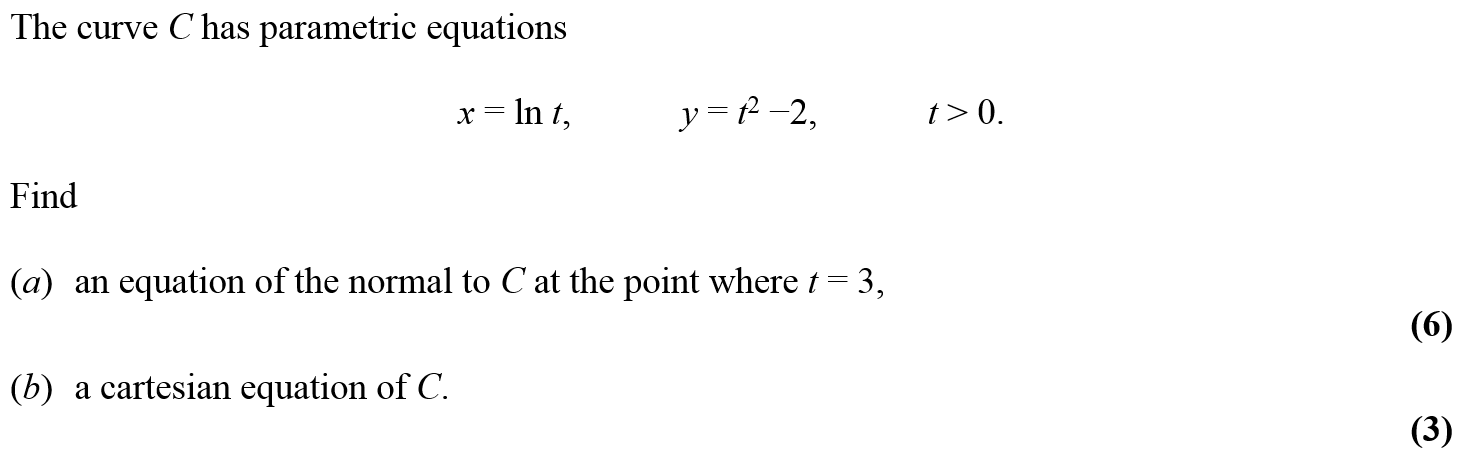 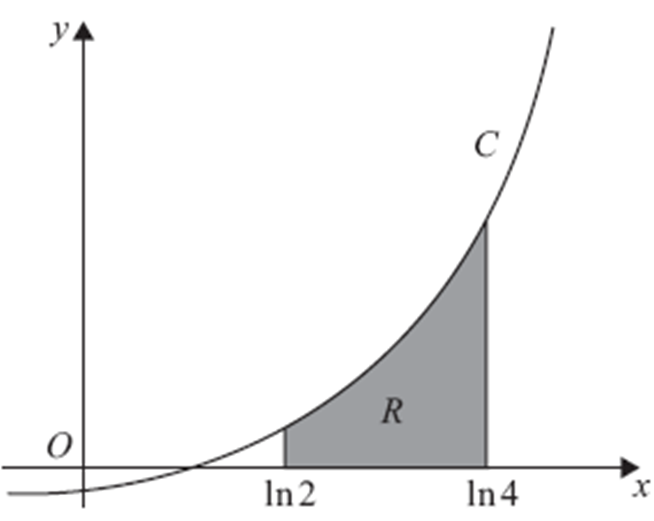 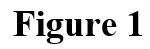 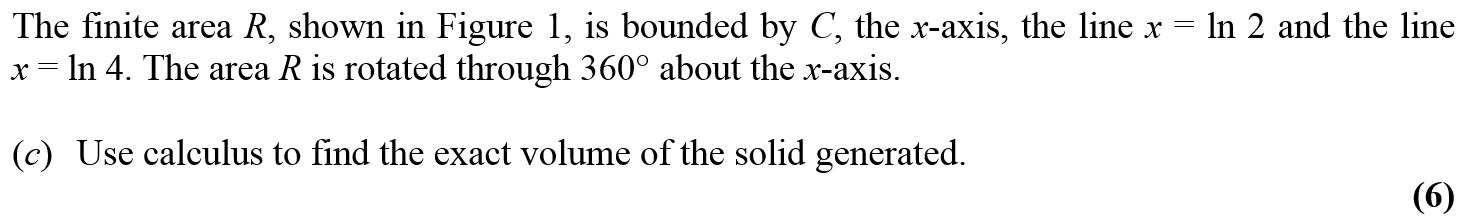 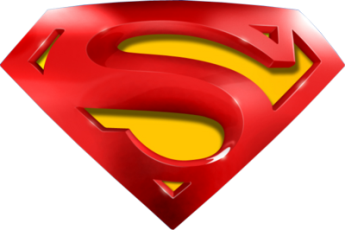 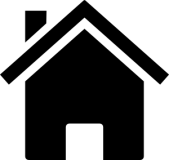 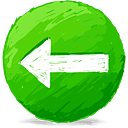 Jan 2011
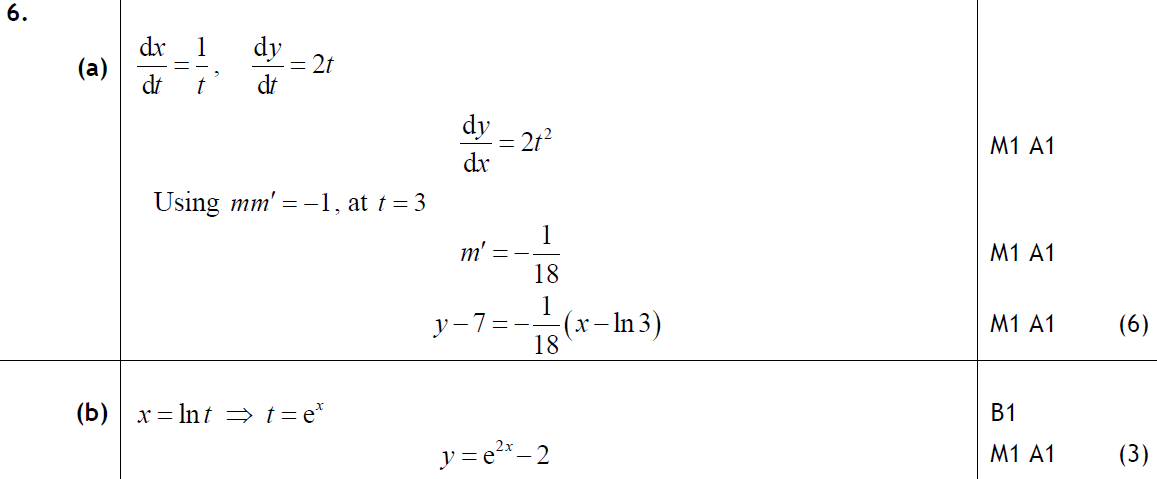 A
B
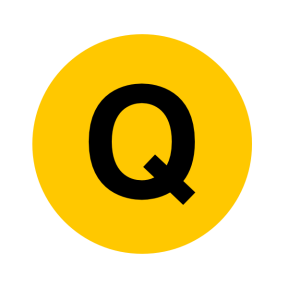 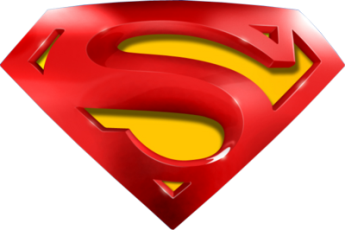 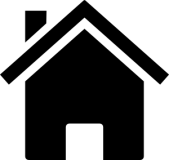 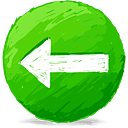 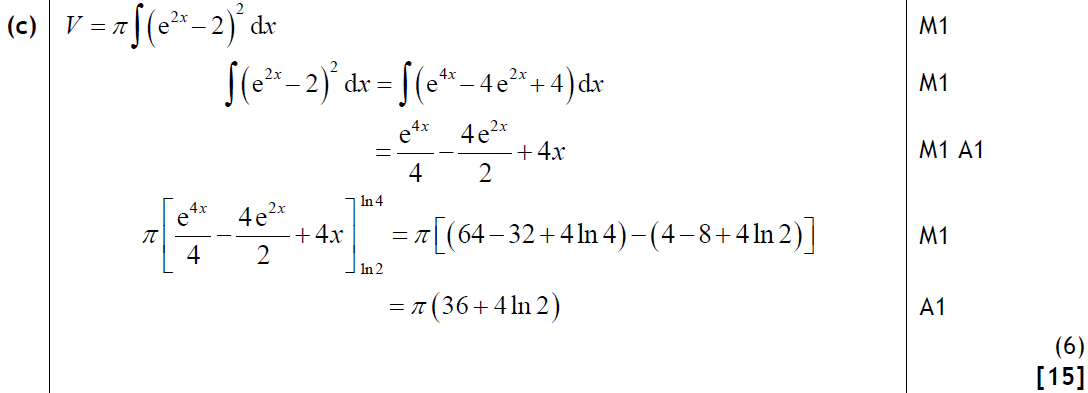 C
Jan 2011
Alternative C
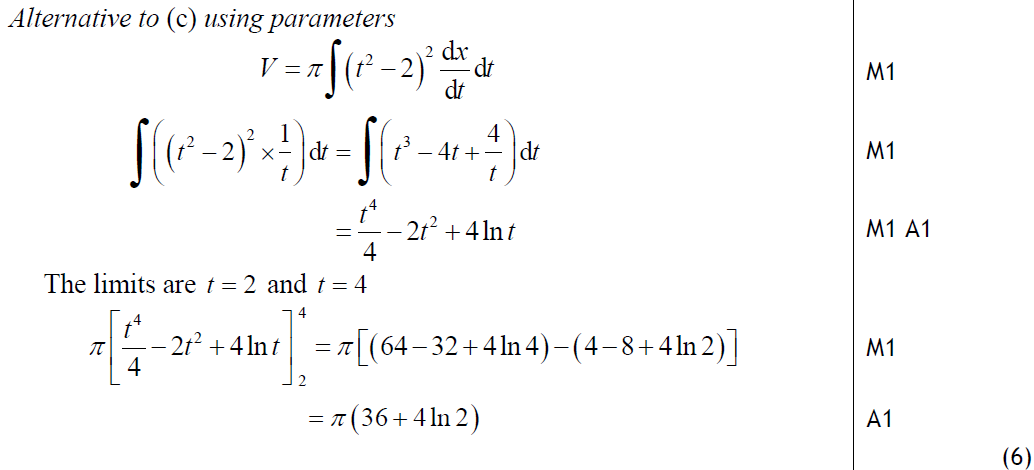 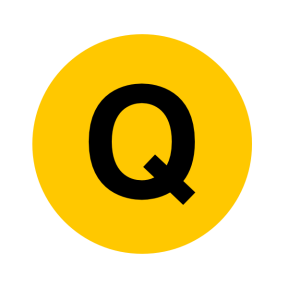 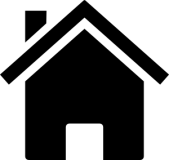 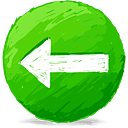 Jan 2011
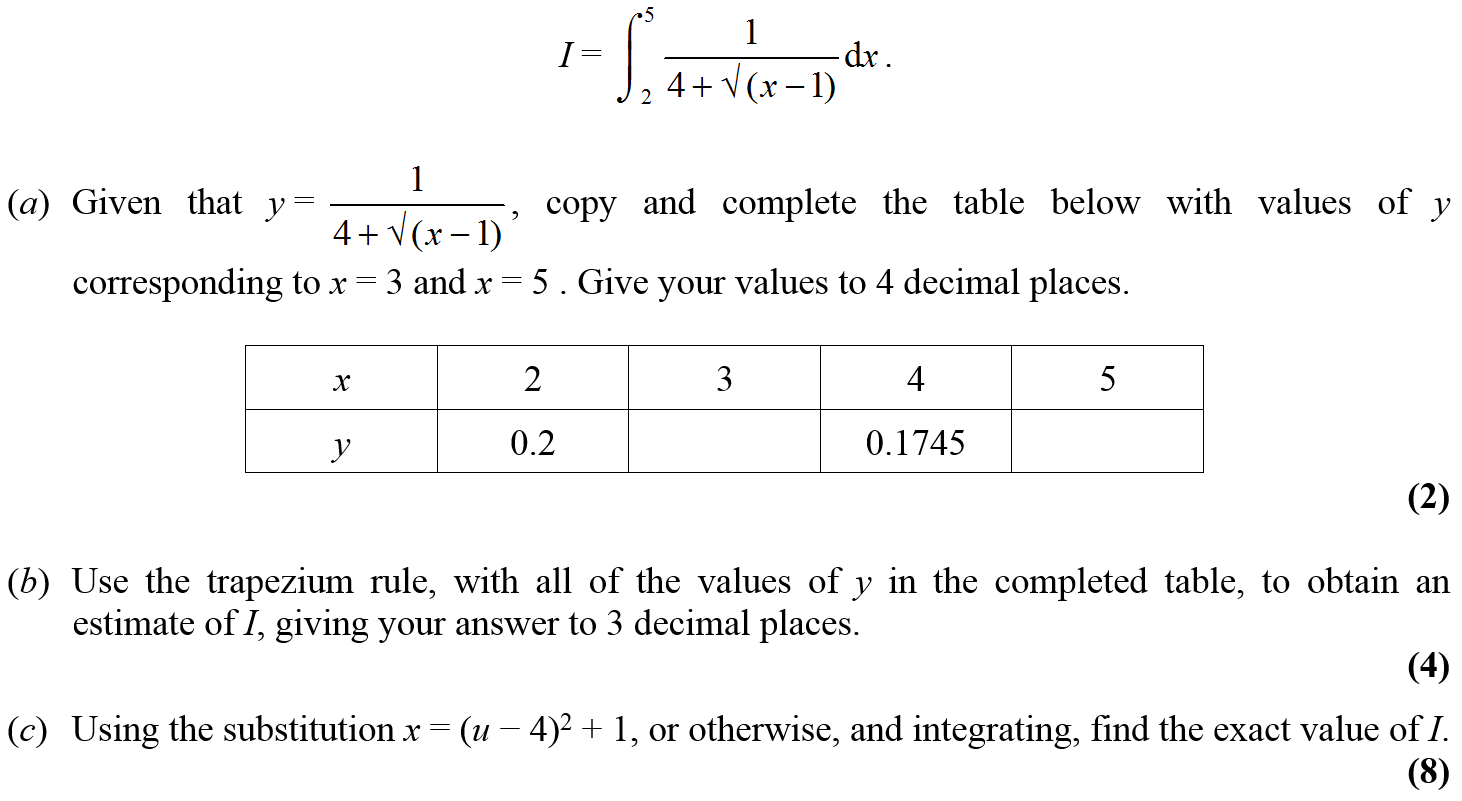 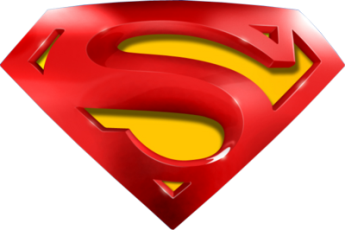 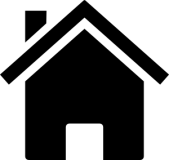 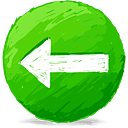 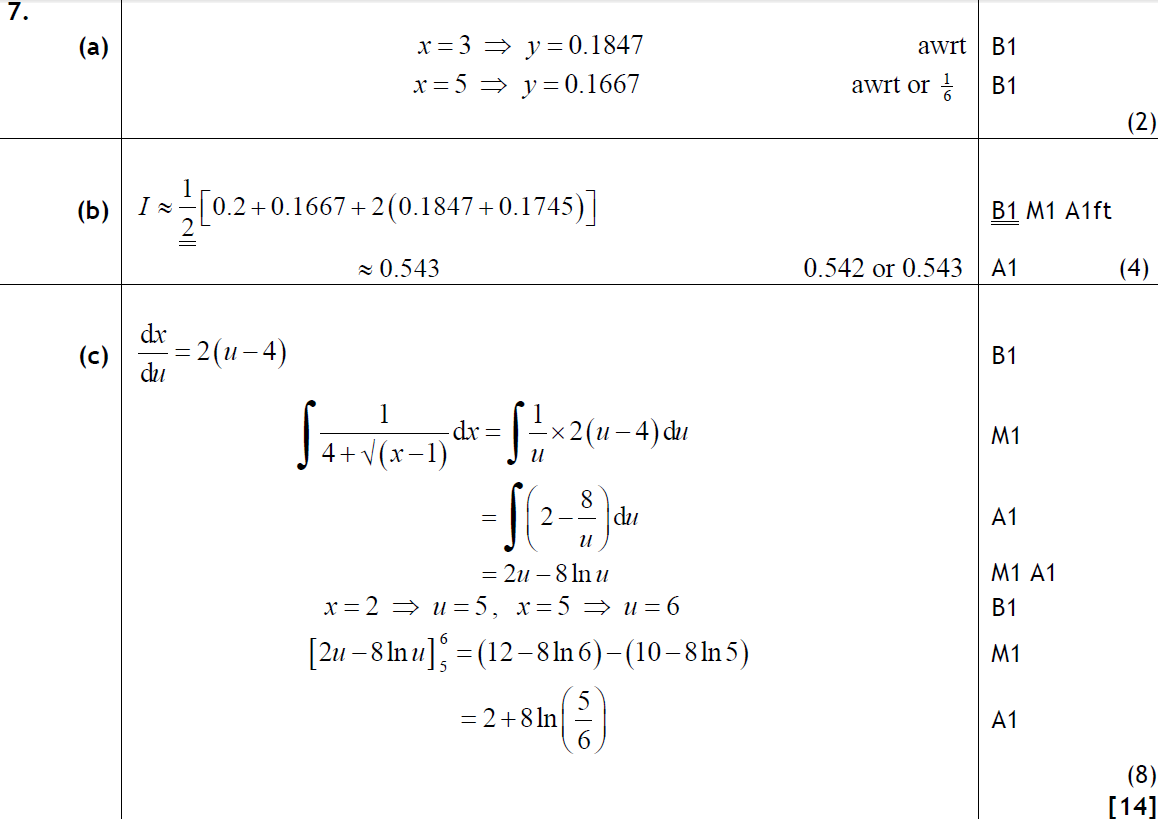 A
Jan 2011
B
C
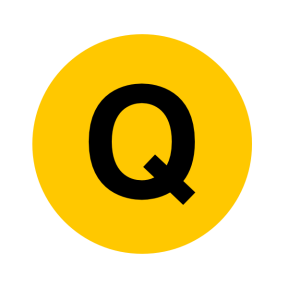 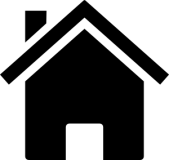 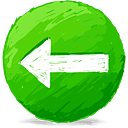 June 2011
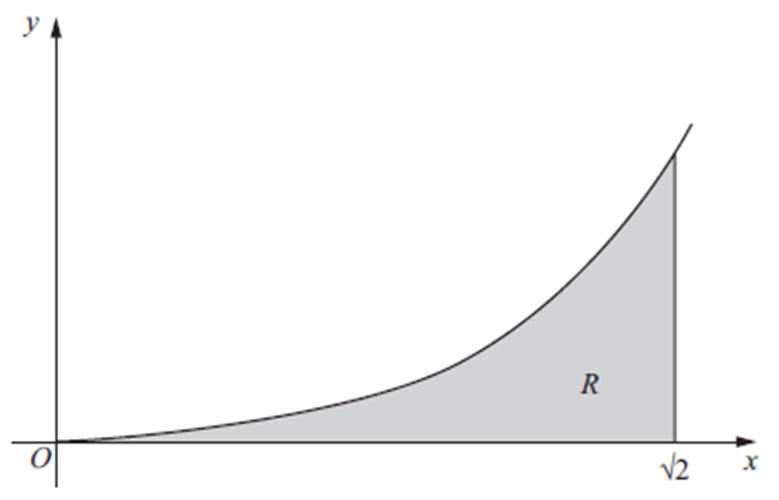 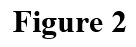 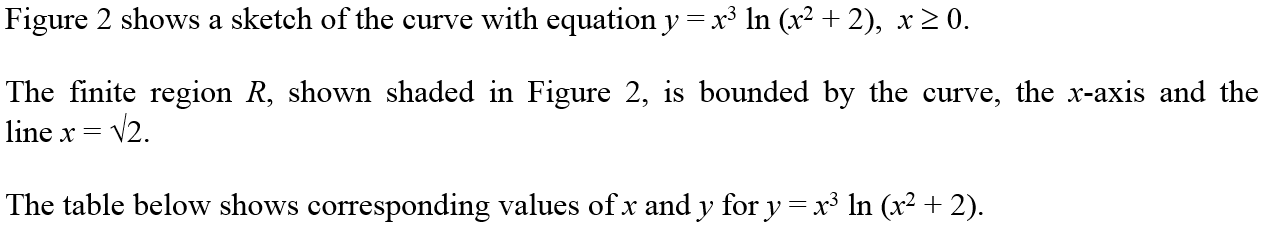 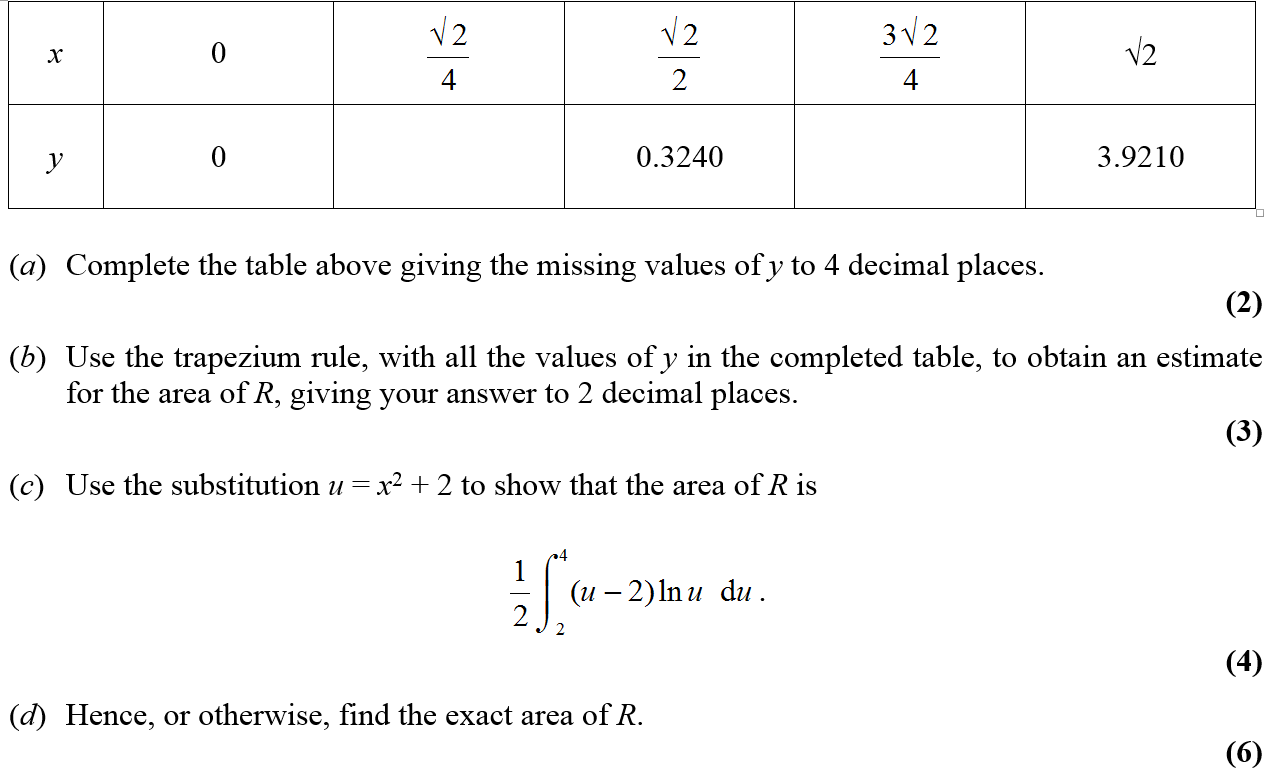 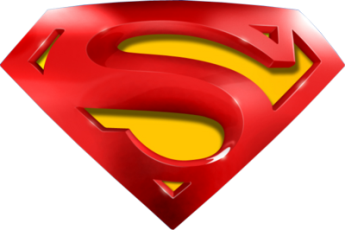 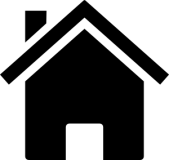 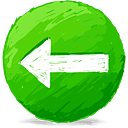 June 2011
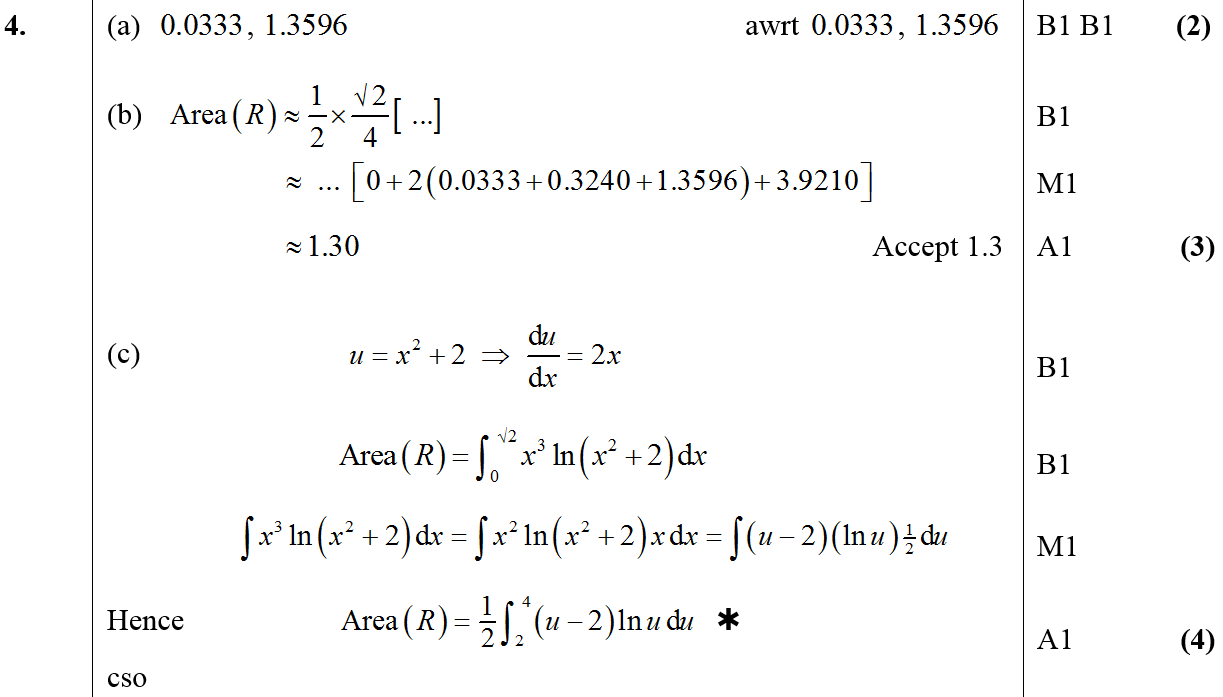 A
B
C
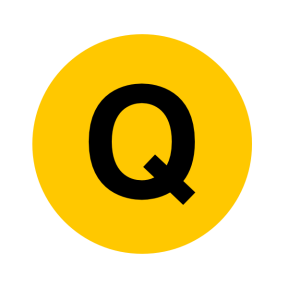 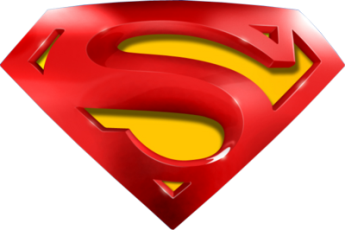 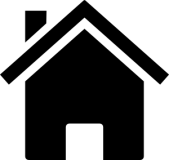 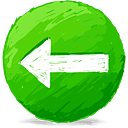 June 2011
D
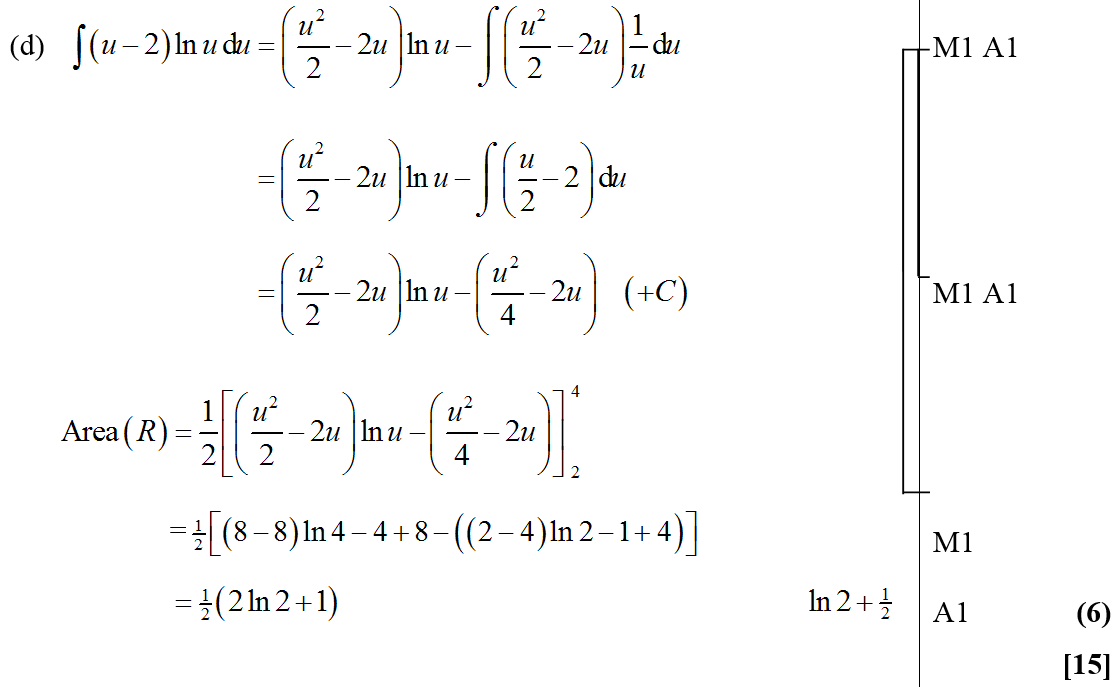 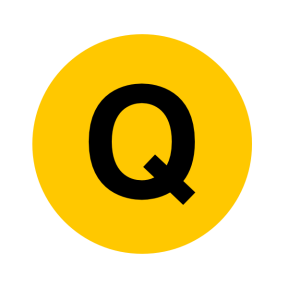 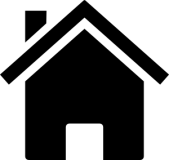 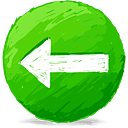 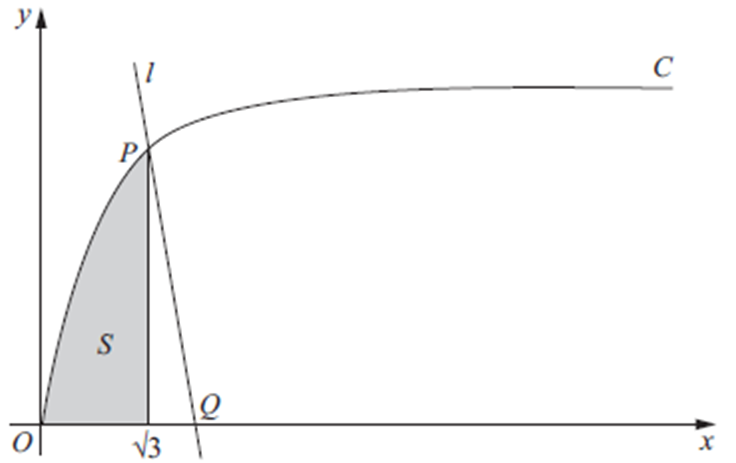 June 2011
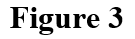 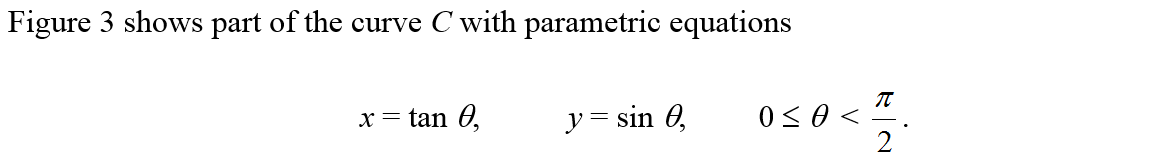 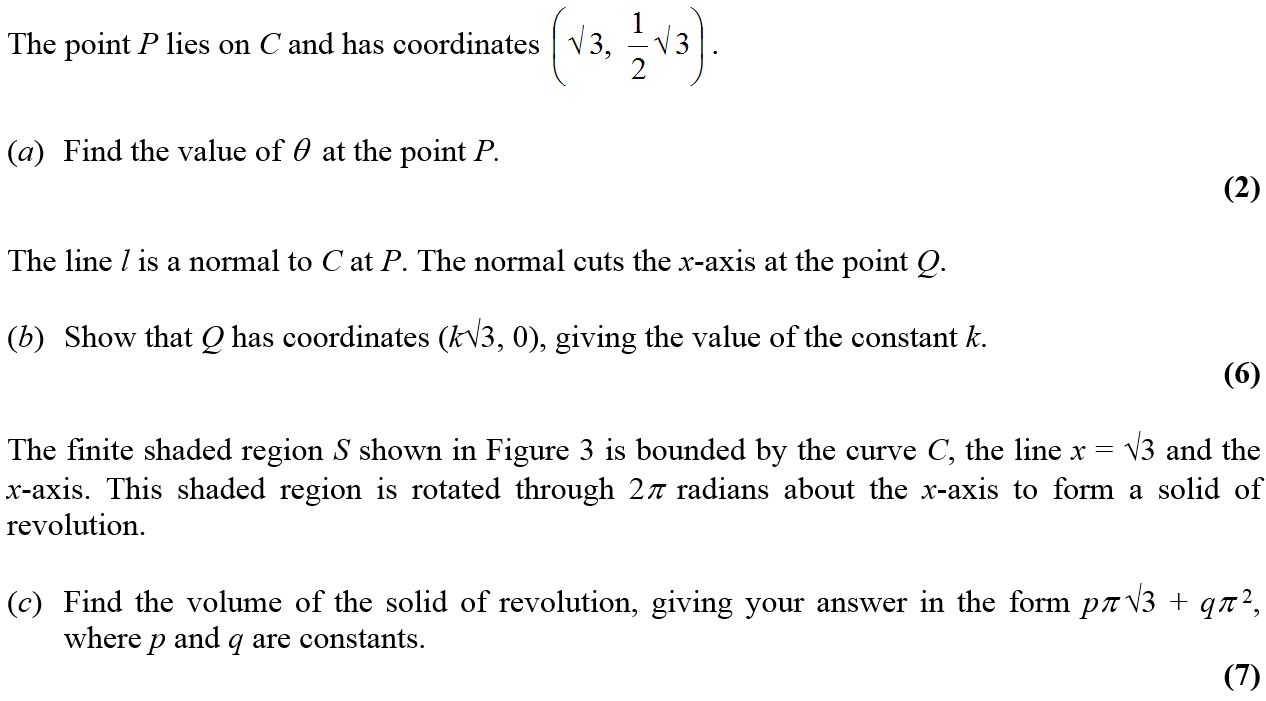 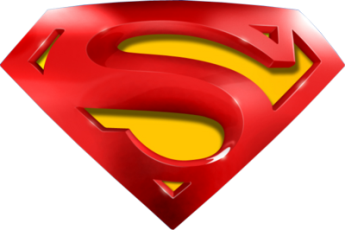 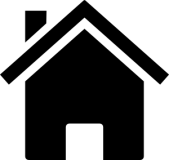 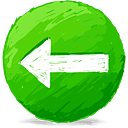 June 2011
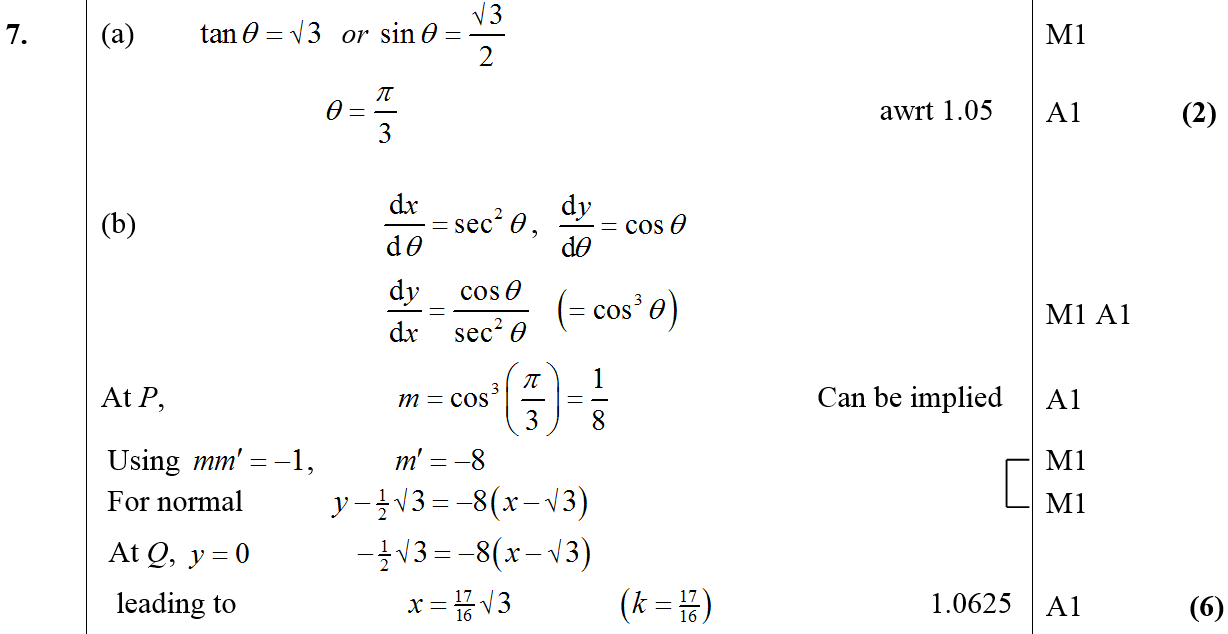 A
B
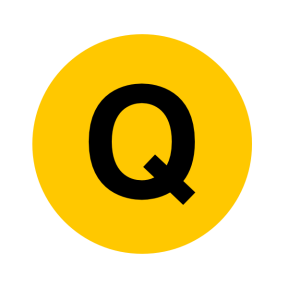 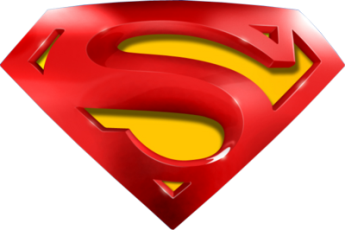 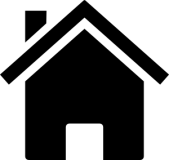 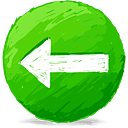 June 2011
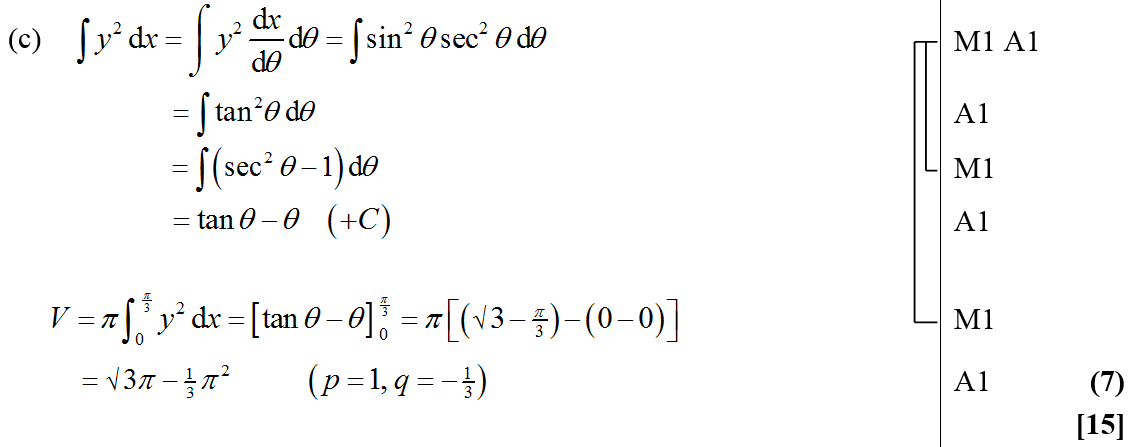 C
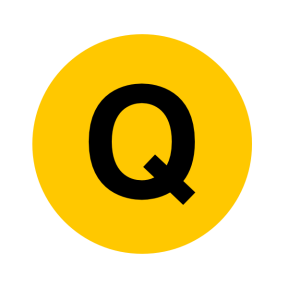 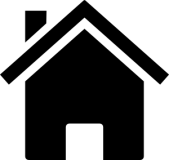 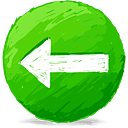 June 2011
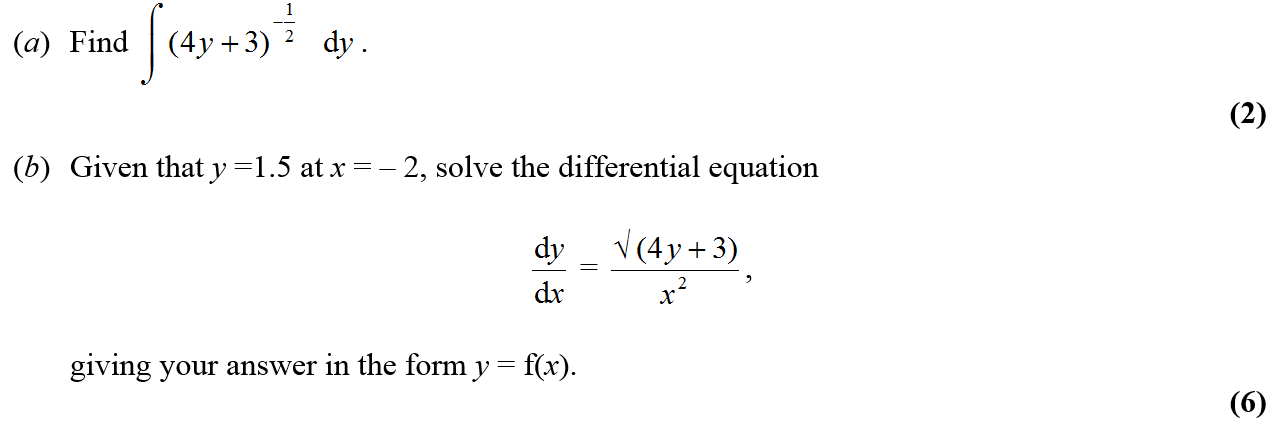 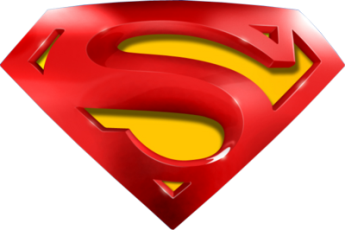 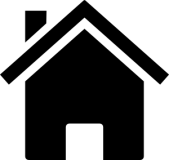 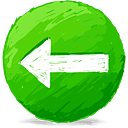 June 2011
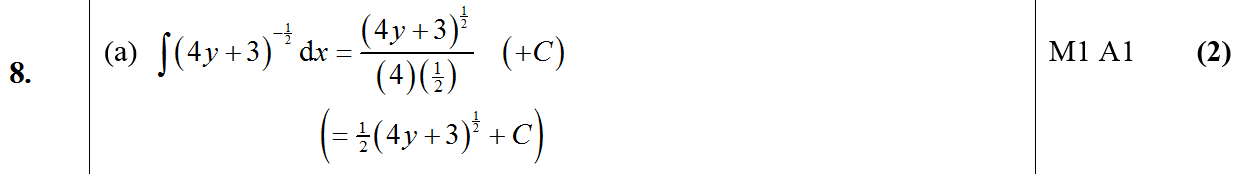 A
B
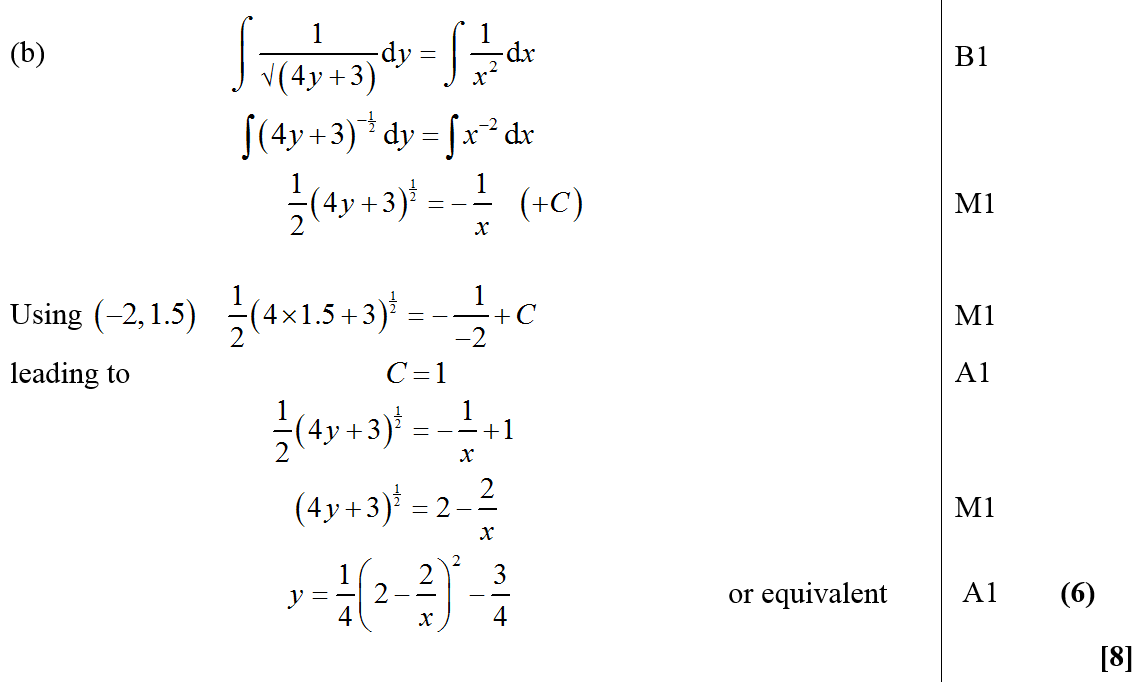 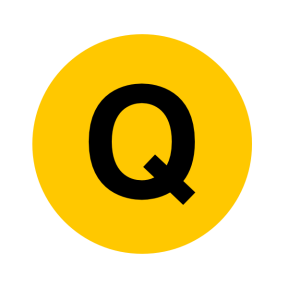 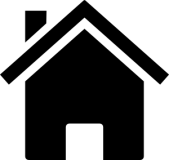 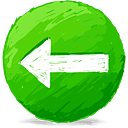 Jan 2012
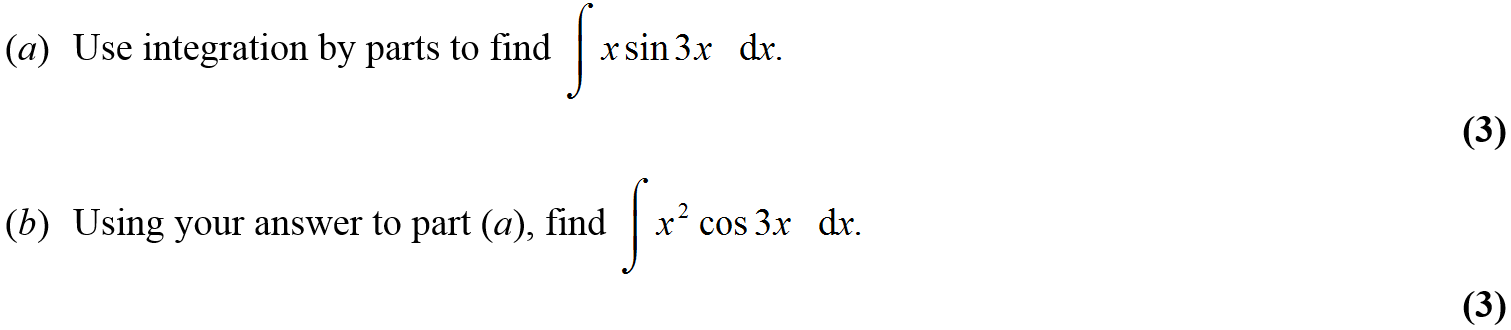 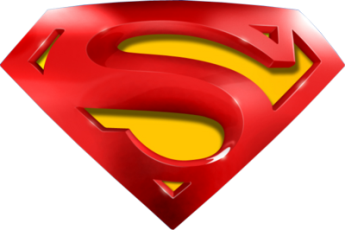 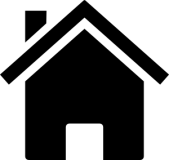 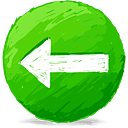 Jan 2012
A
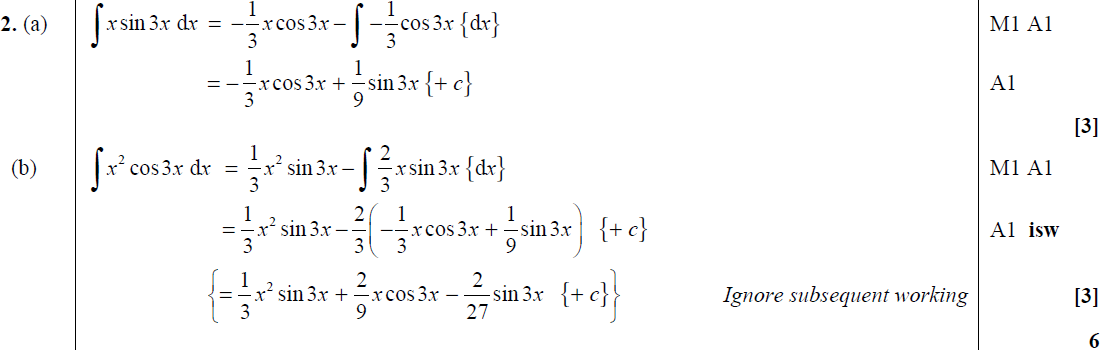 B
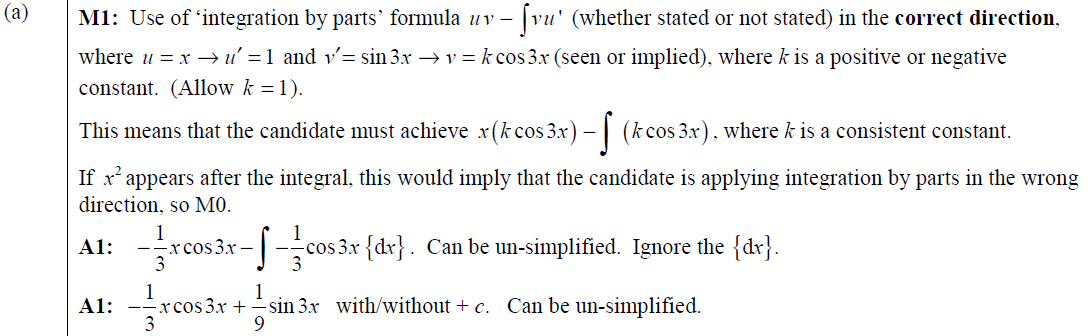 A notes
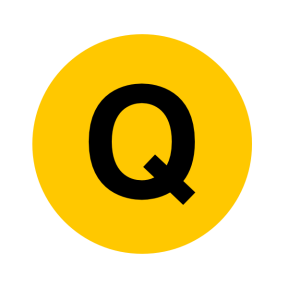 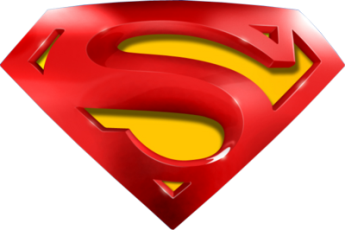 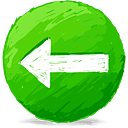 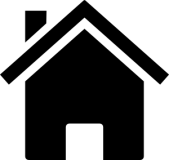 Jan 2012
B notes
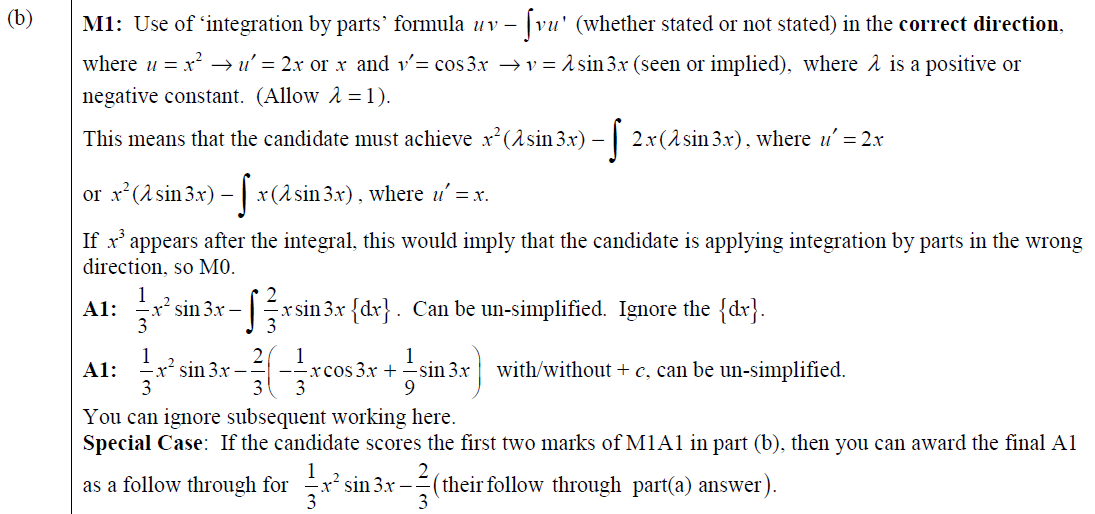 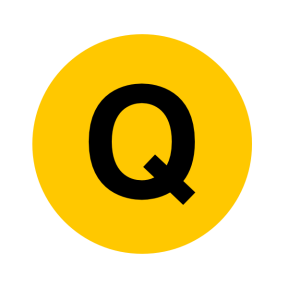 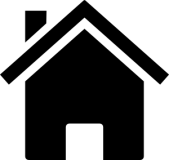 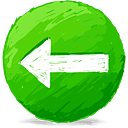 Jan 2012
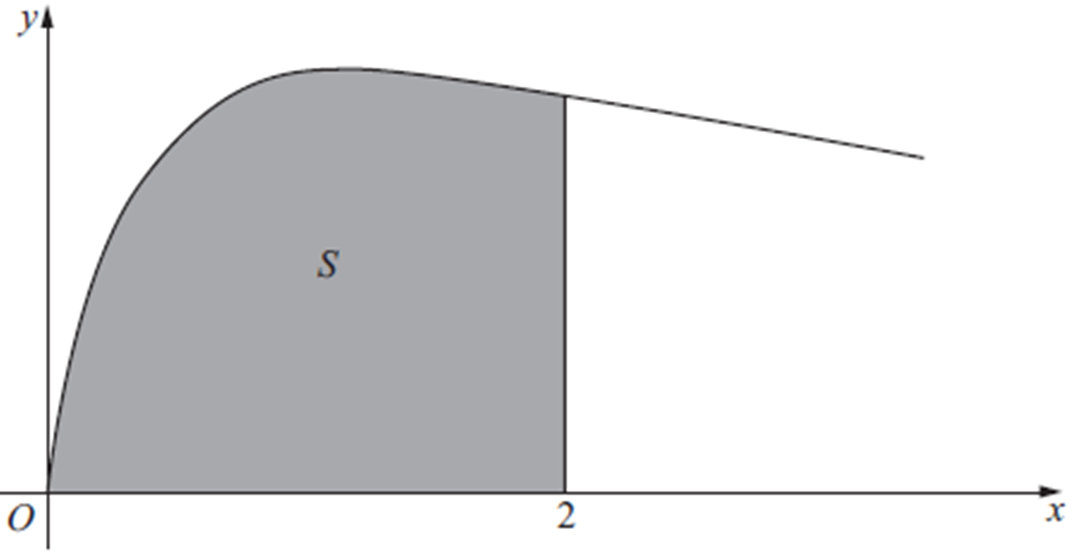 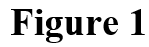 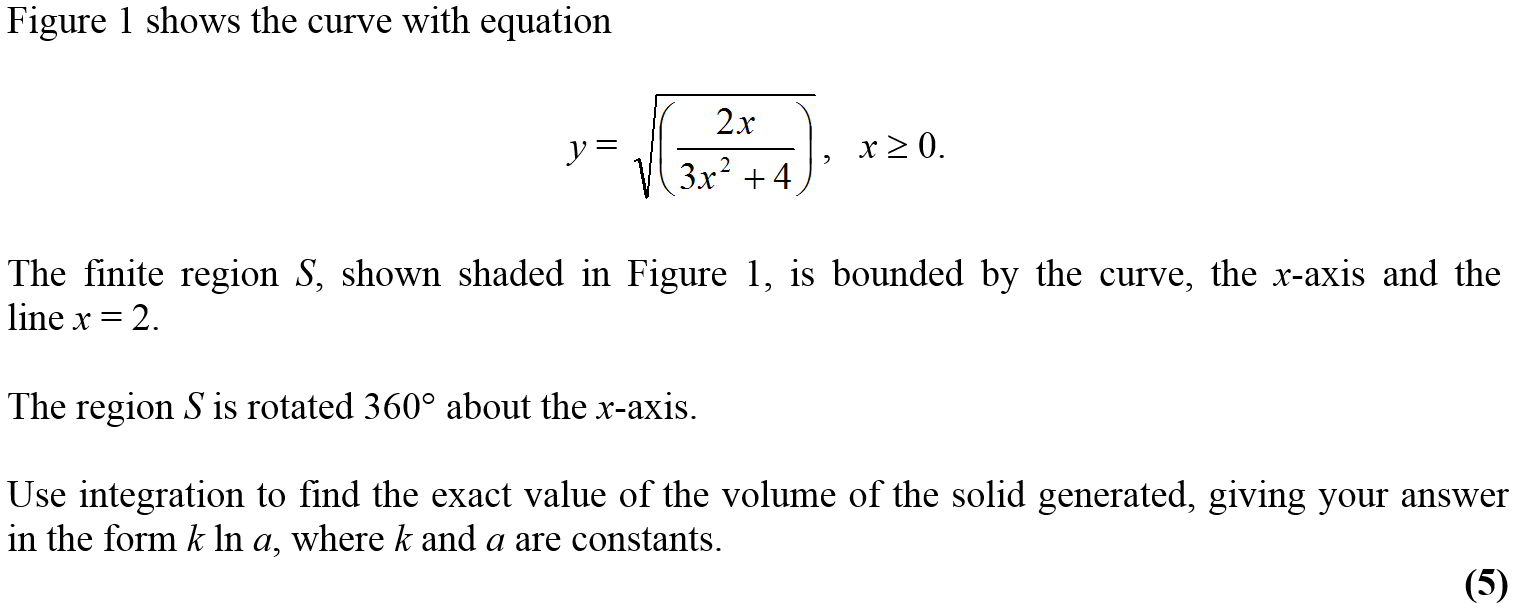 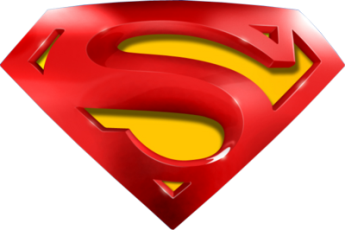 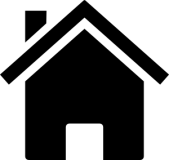 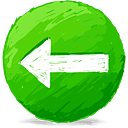 Jan 2012
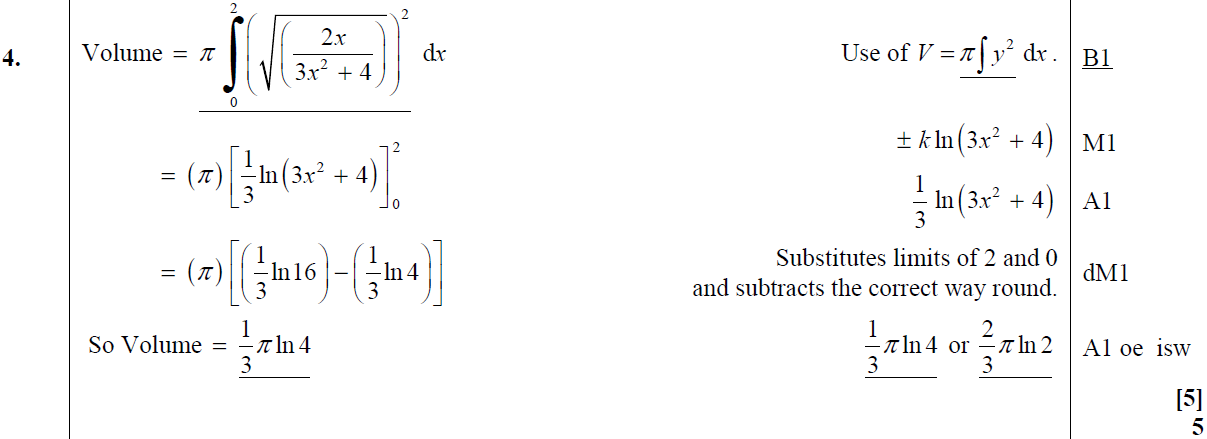 A
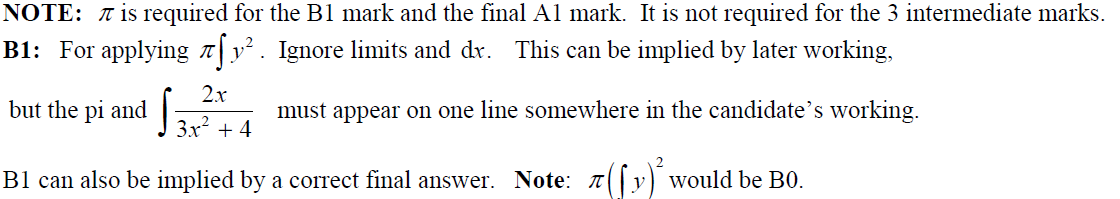 Note
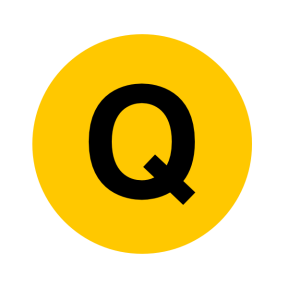 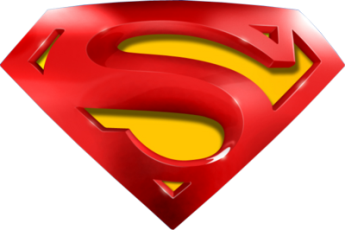 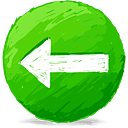 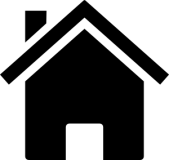 Jan 2012
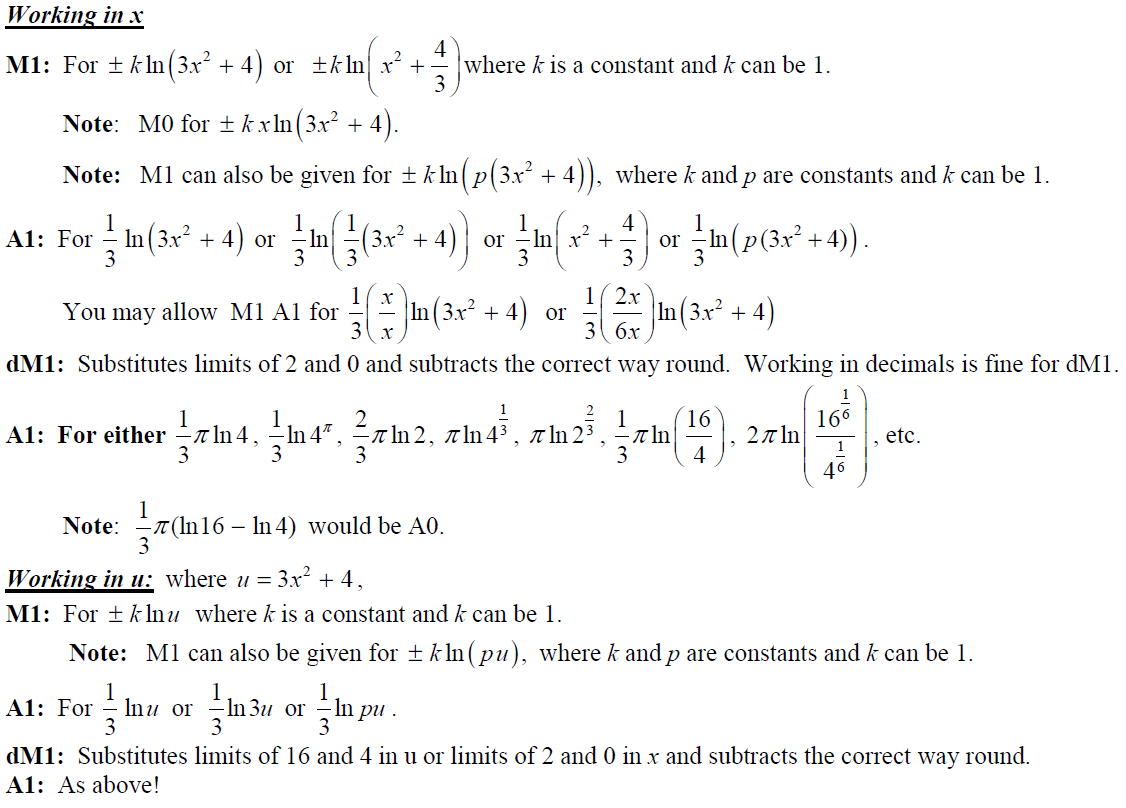 Working in x
Working in u
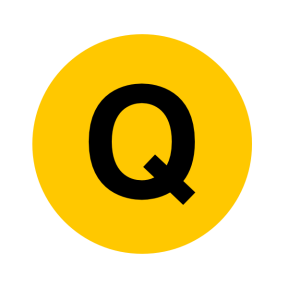 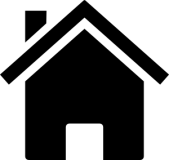 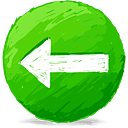 Jan 2012
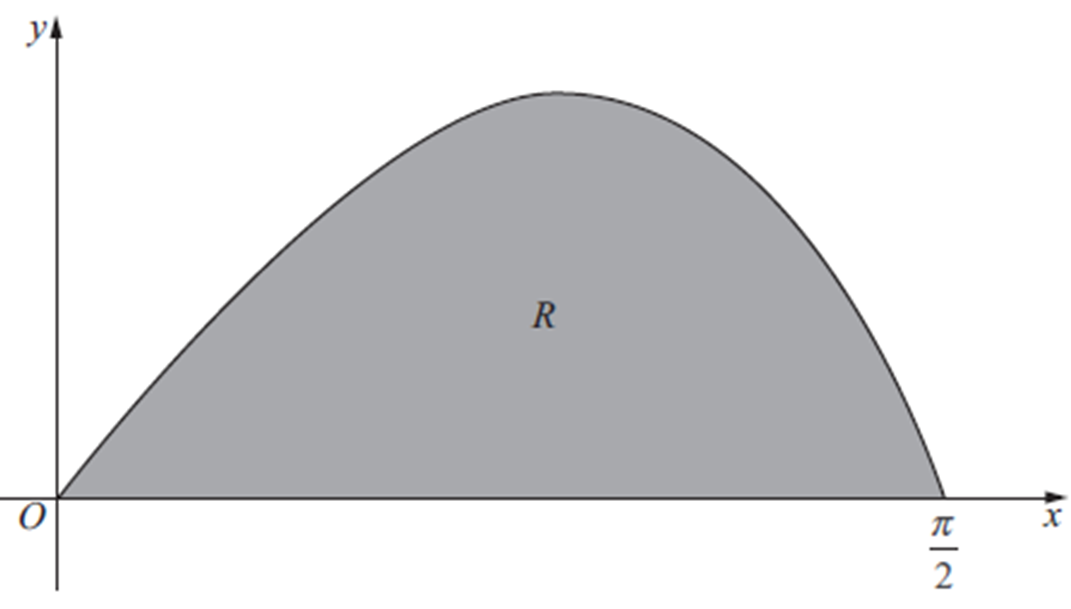 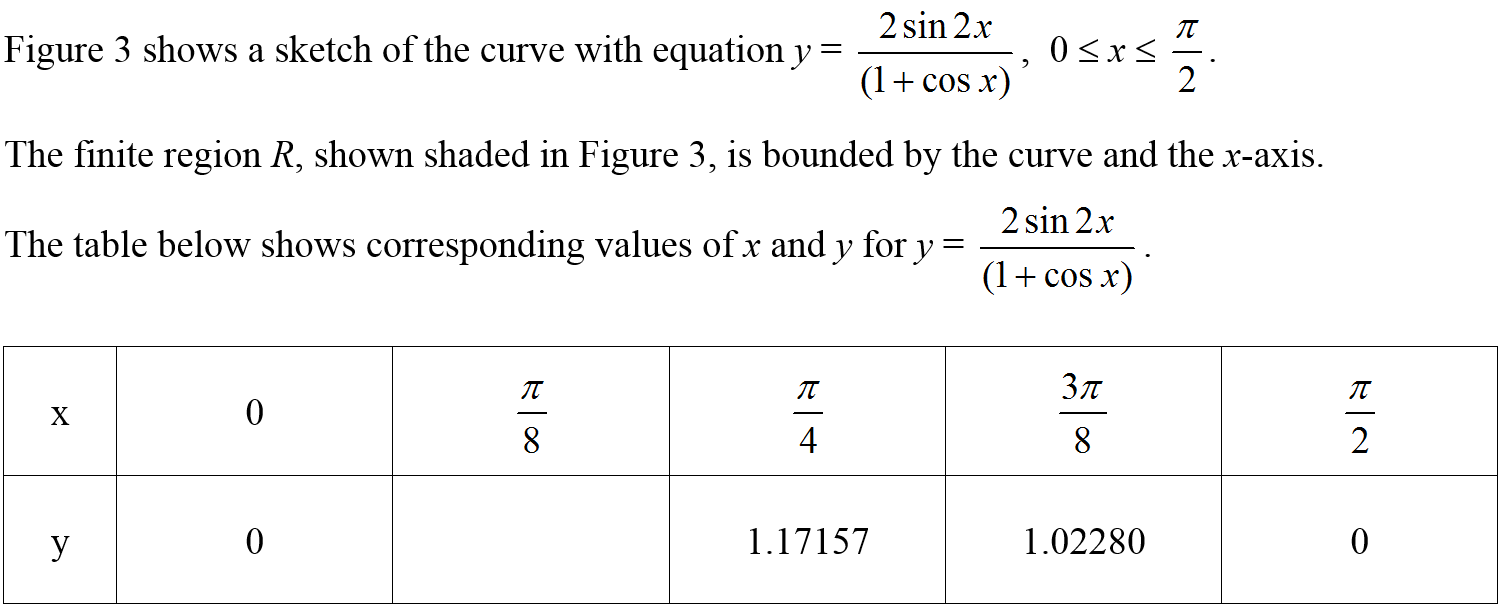 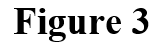 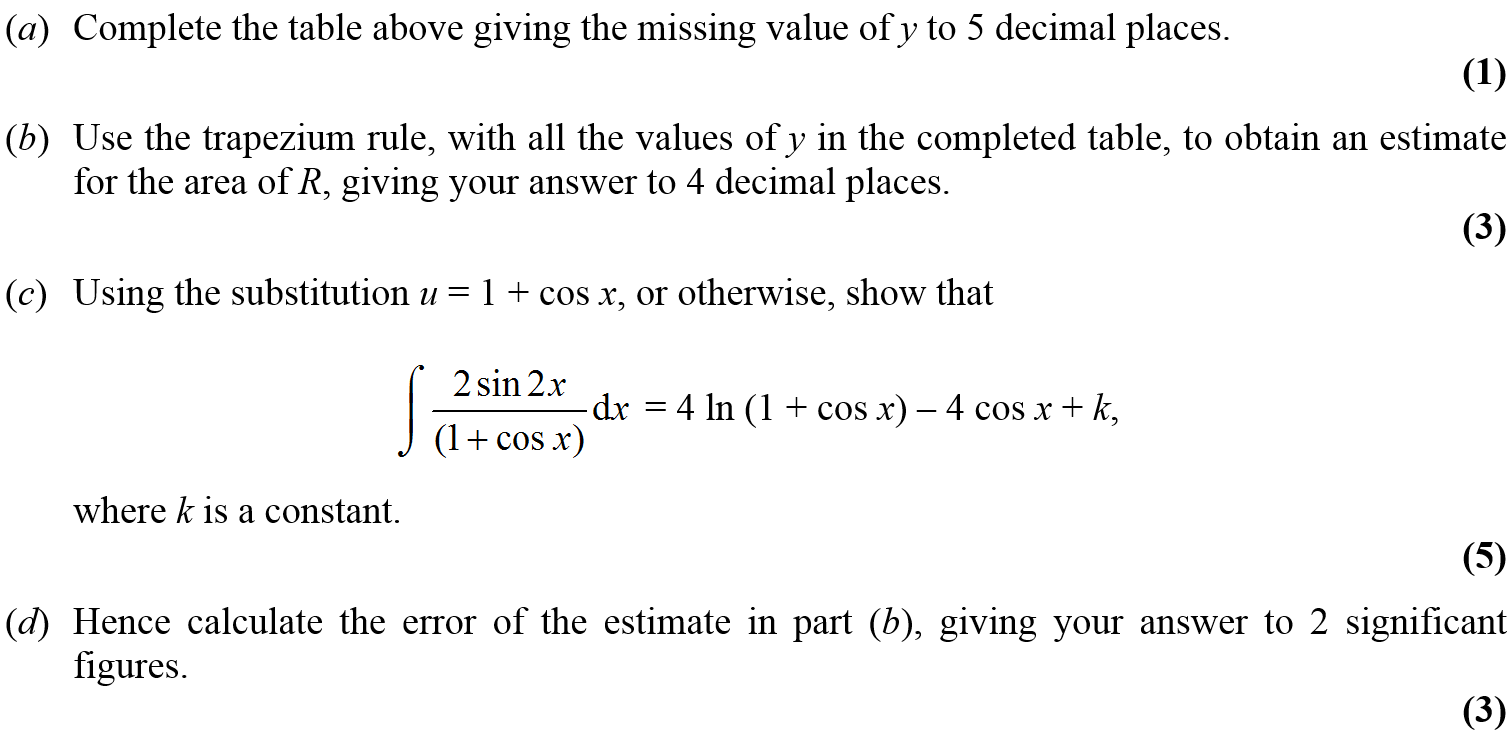 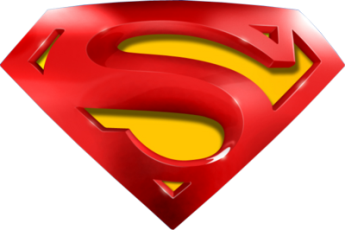 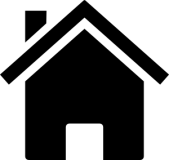 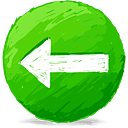 Jan 2012
A
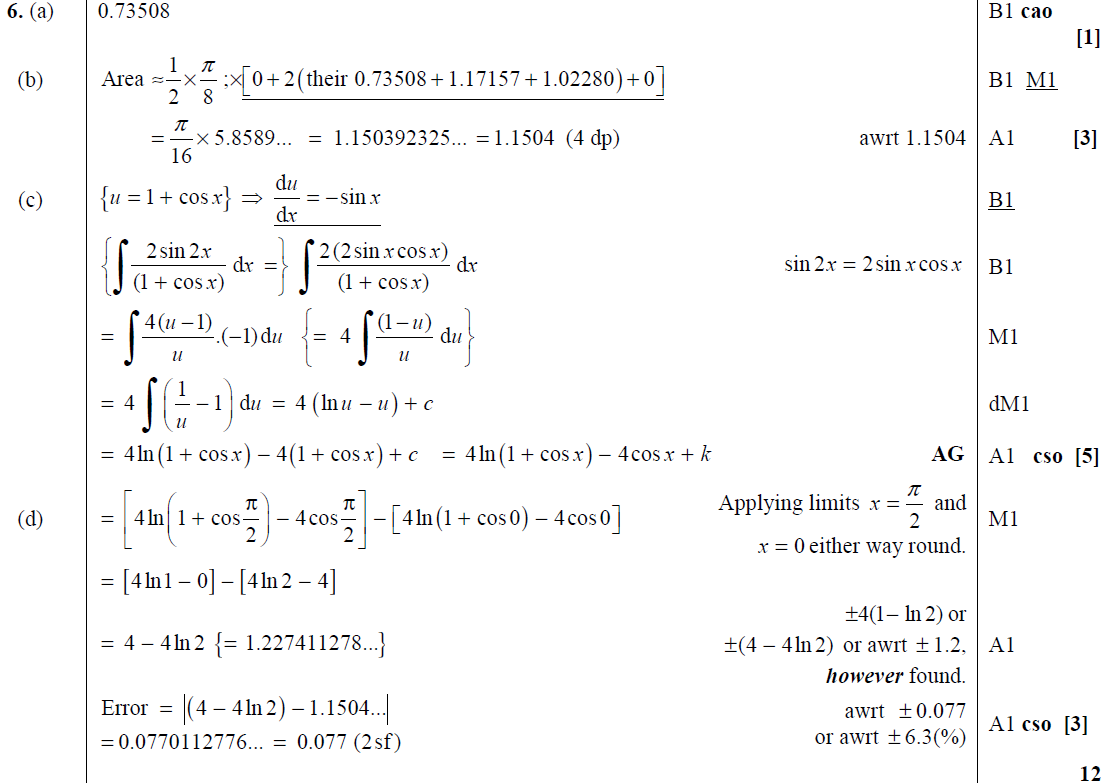 B
C
D
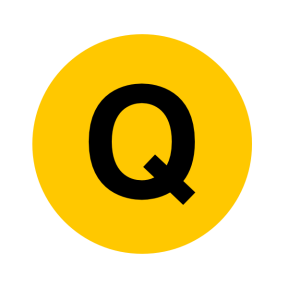 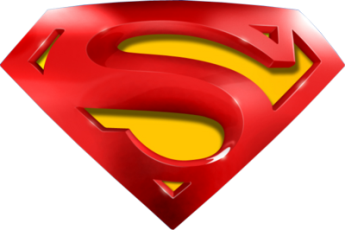 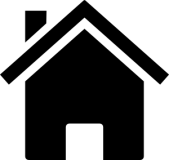 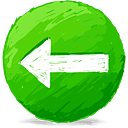 Jan 2012
A Notes
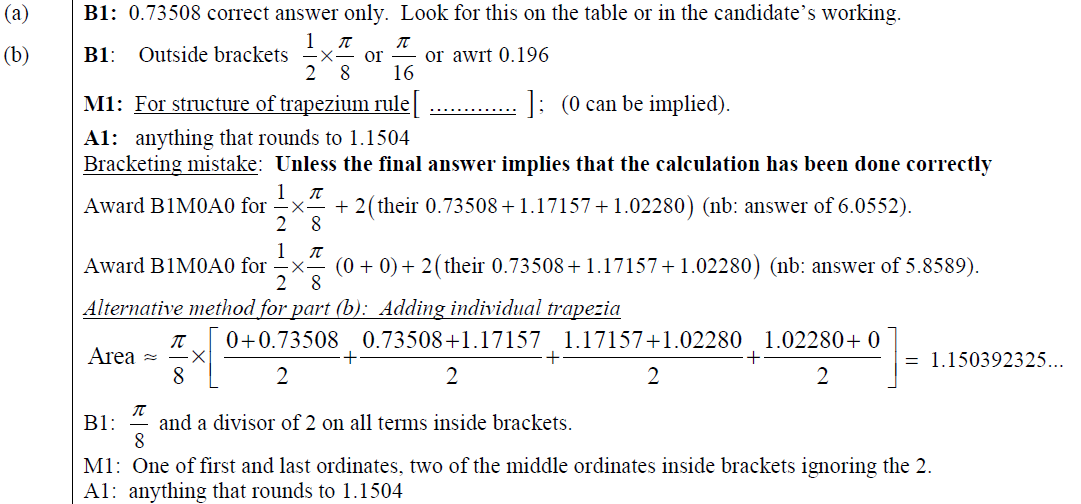 B Notes
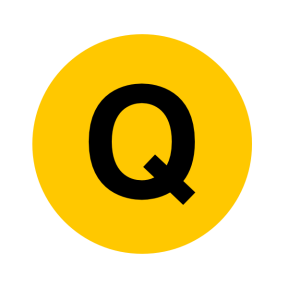 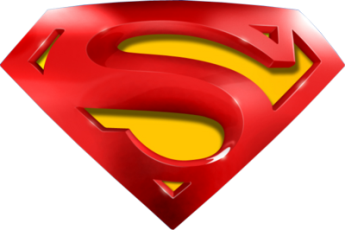 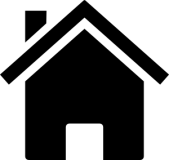 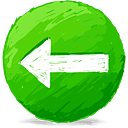 Jan 2012
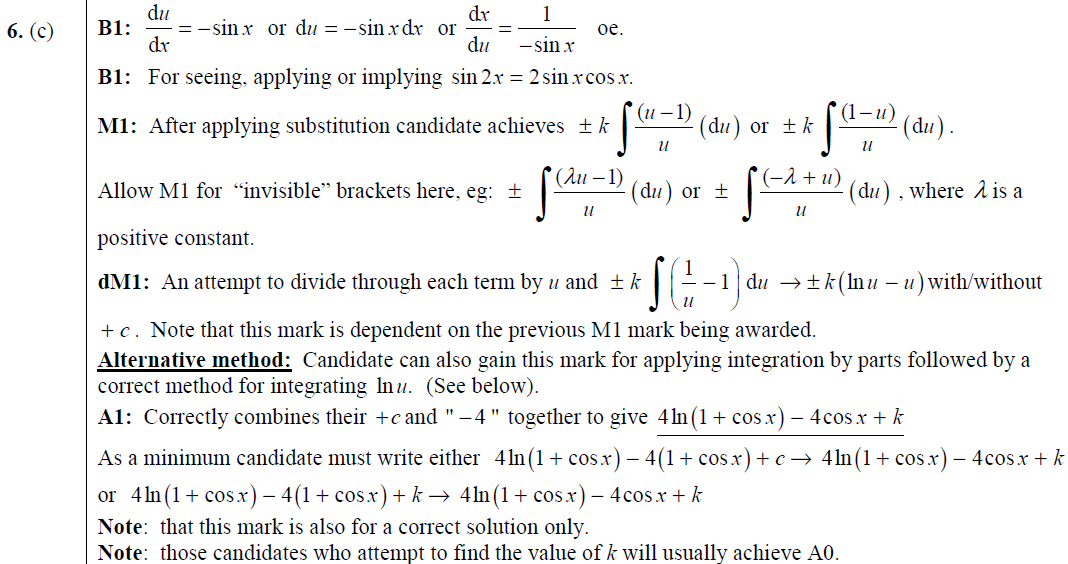 C Notes
Alternative C
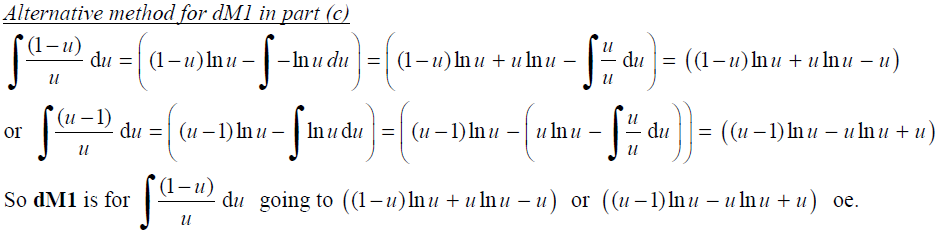 Alternative method mark C
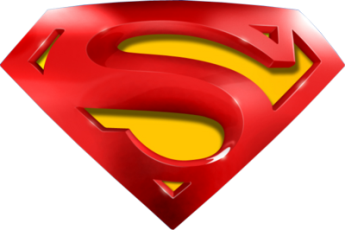 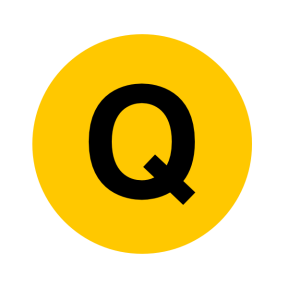 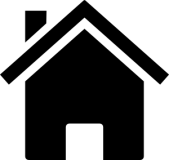 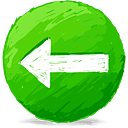 Jan 2012
D Notes
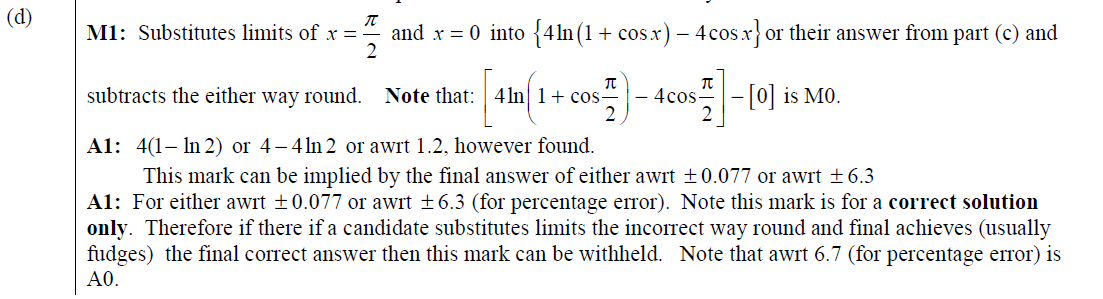 Alternative Methods for D
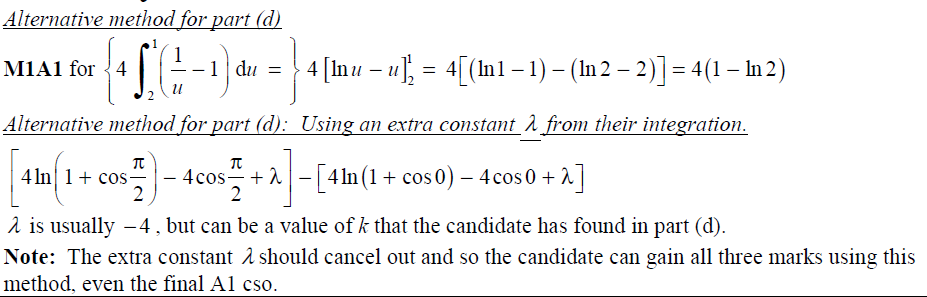 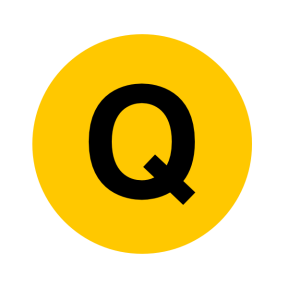 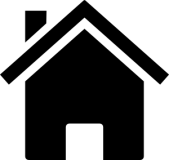 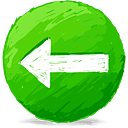 Jan 2012
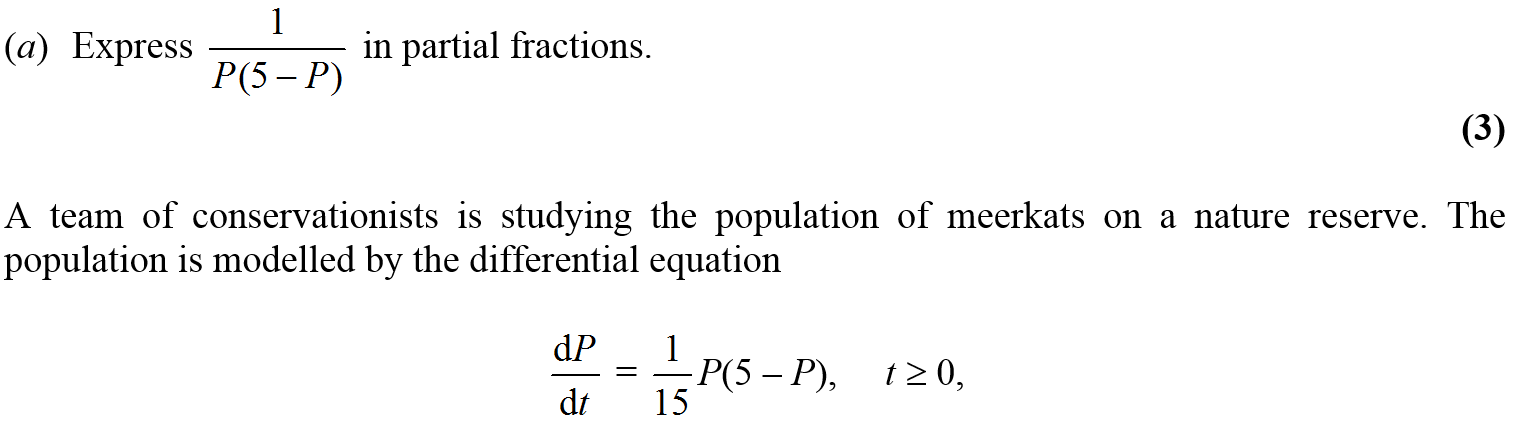 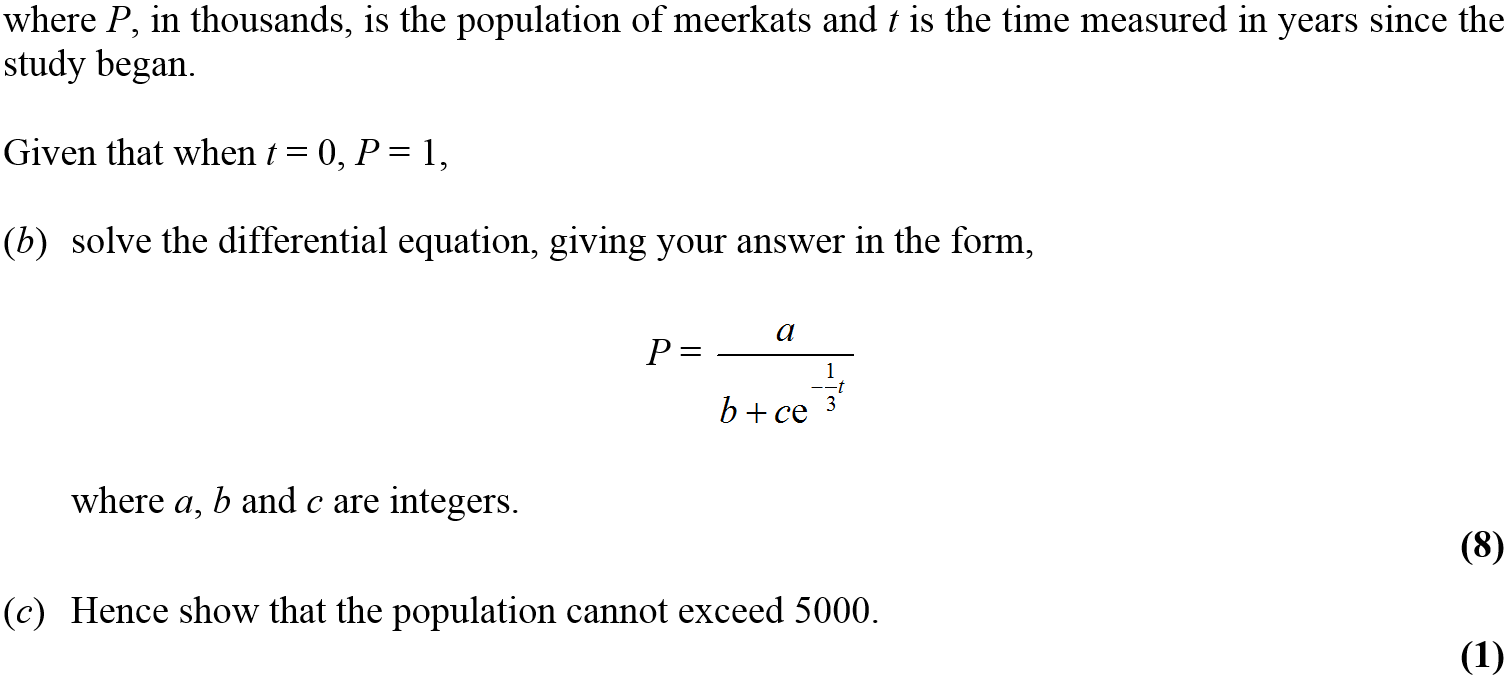 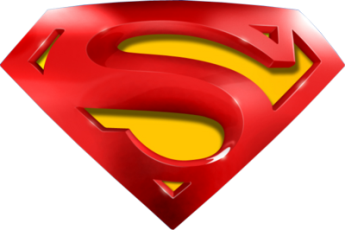 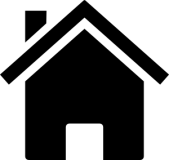 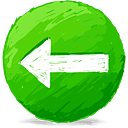 Jan 2012
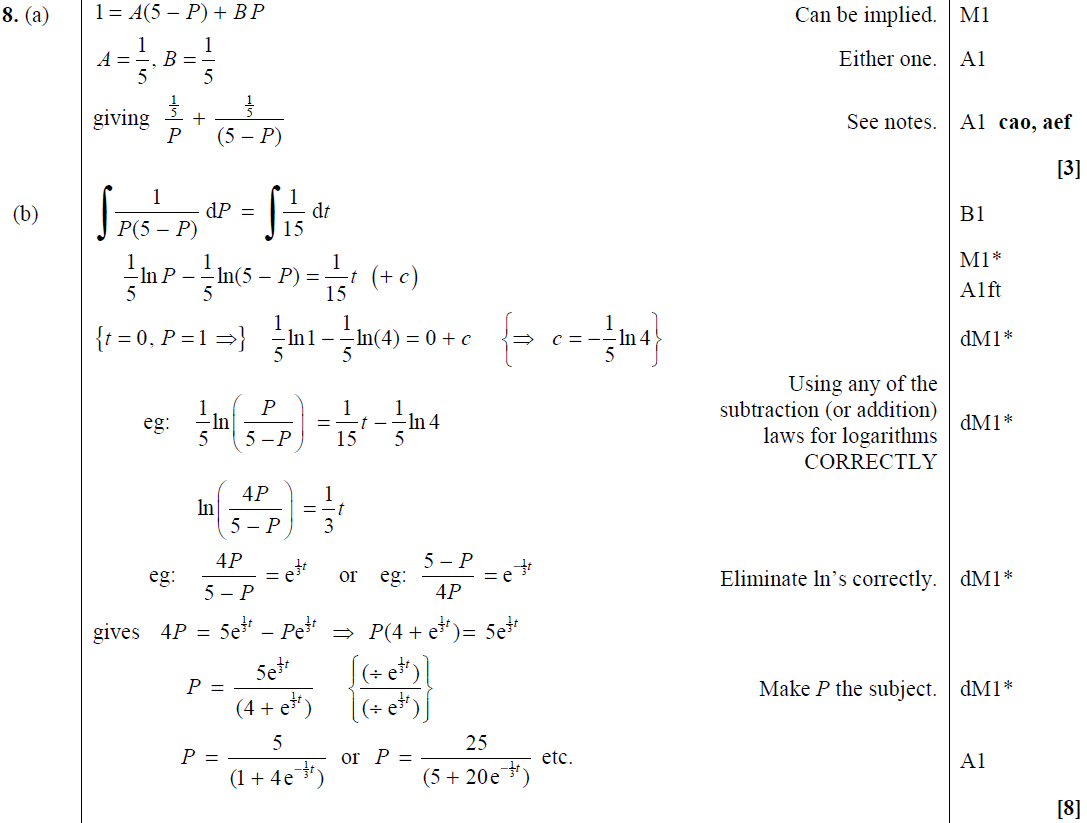 A
B
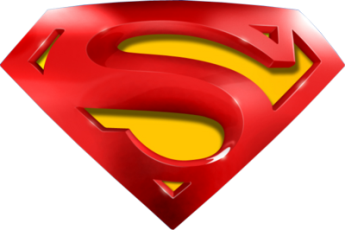 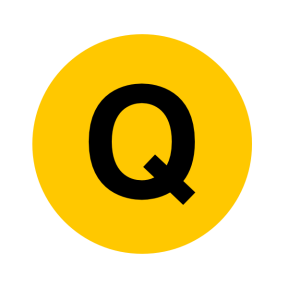 C
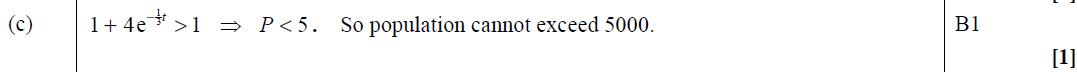 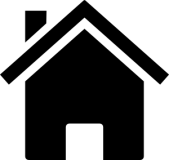 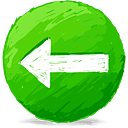 Jan 2012
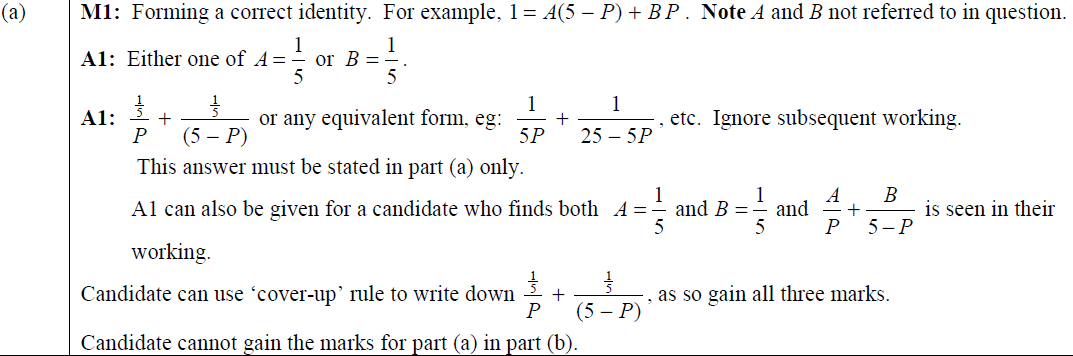 A Notes
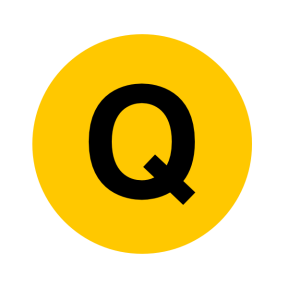 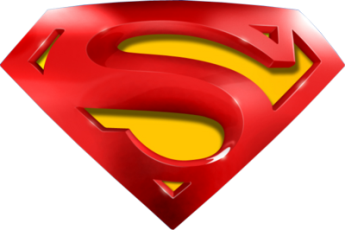 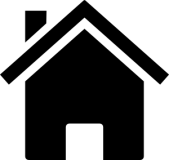 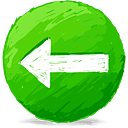 B Notes
Jan 2012
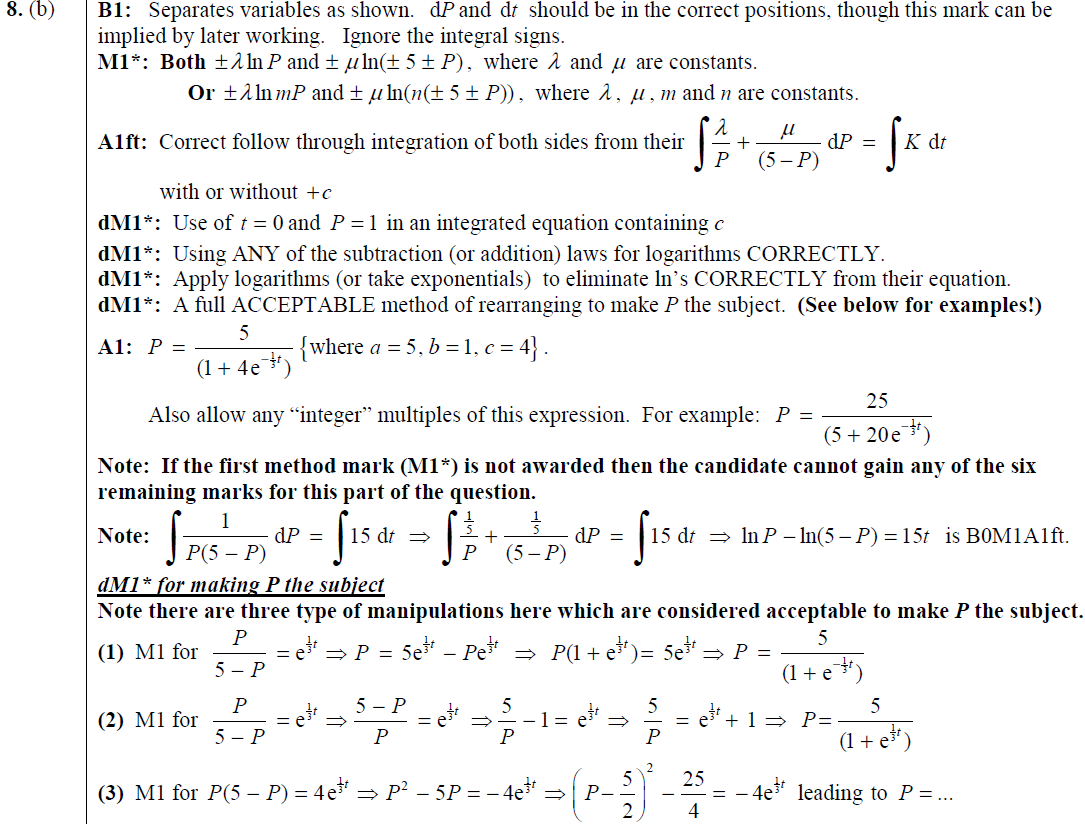 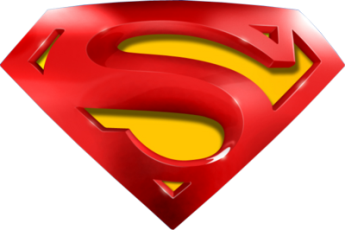 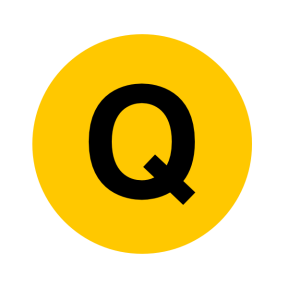 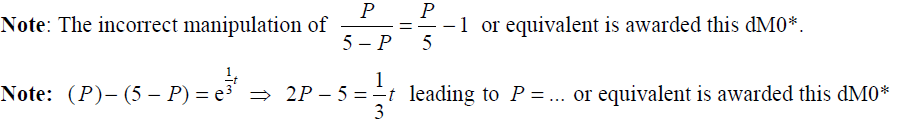 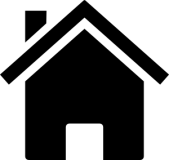 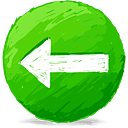 Jan 2012
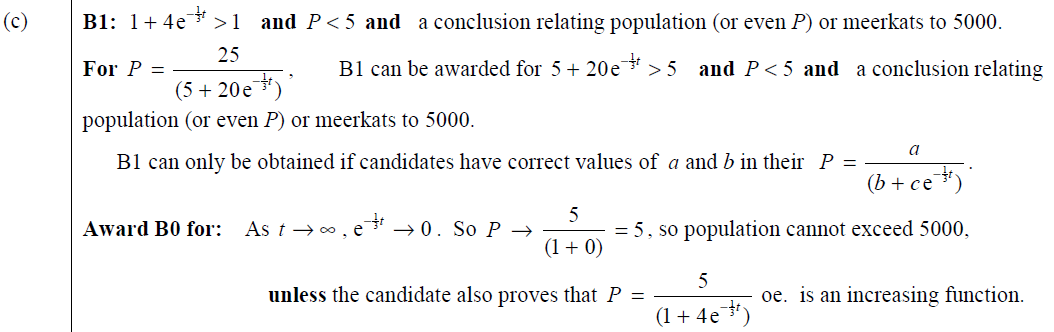 C Notes
Alternative B
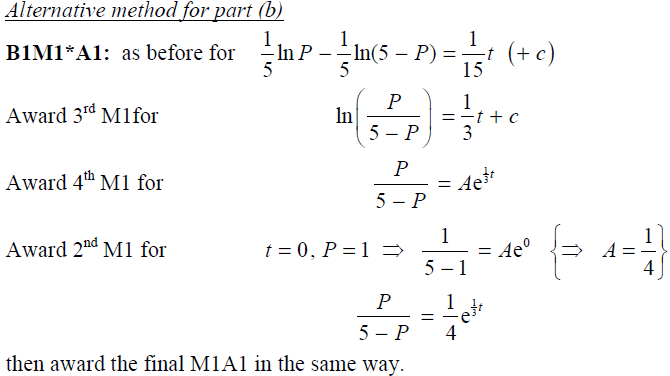 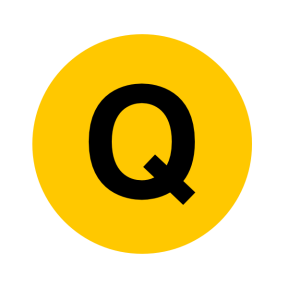 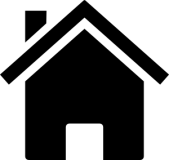 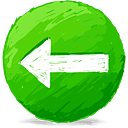 June 2012
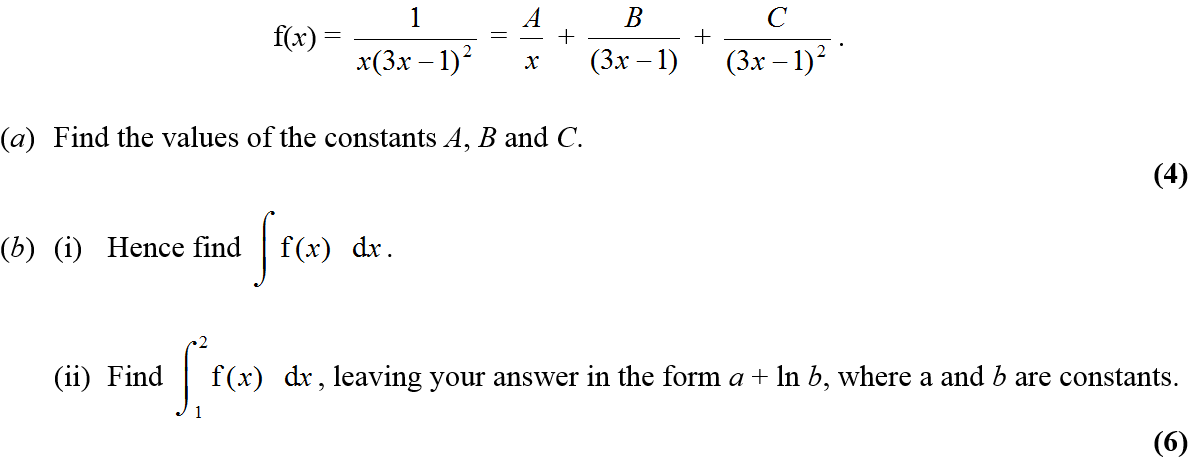 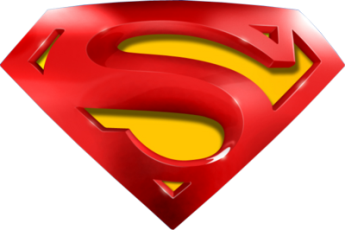 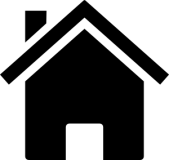 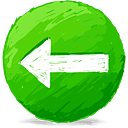 June 2012
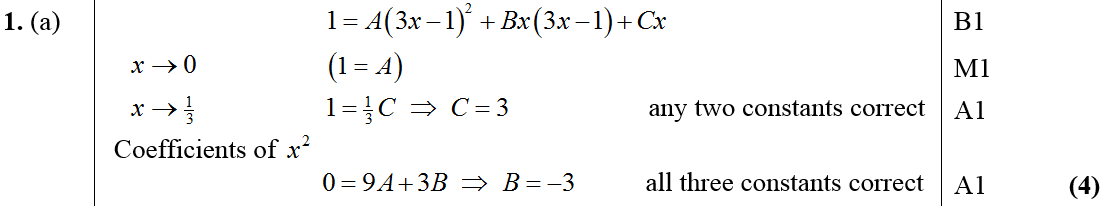 A
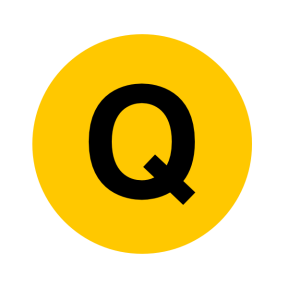 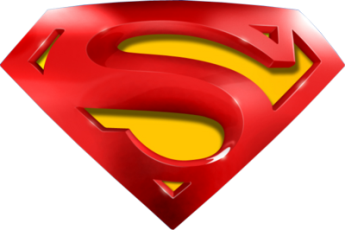 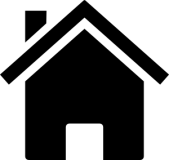 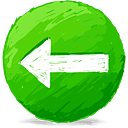 June 2012
B (i)
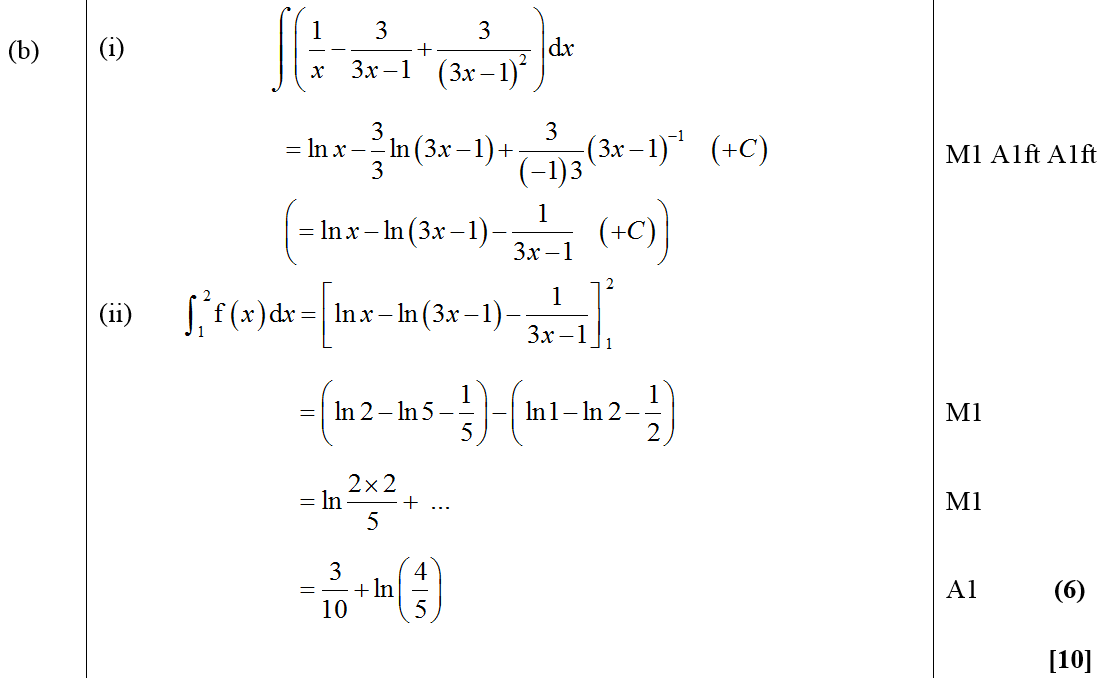 B (ii)
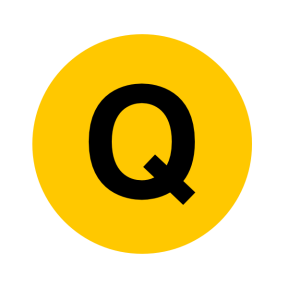 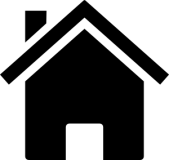 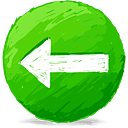 June 2012
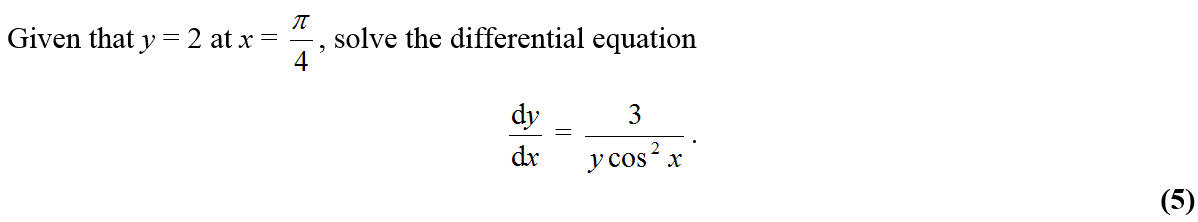 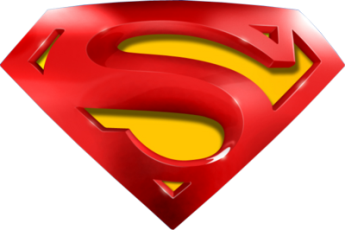 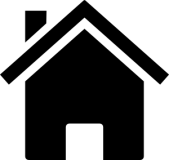 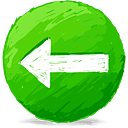 June 2012
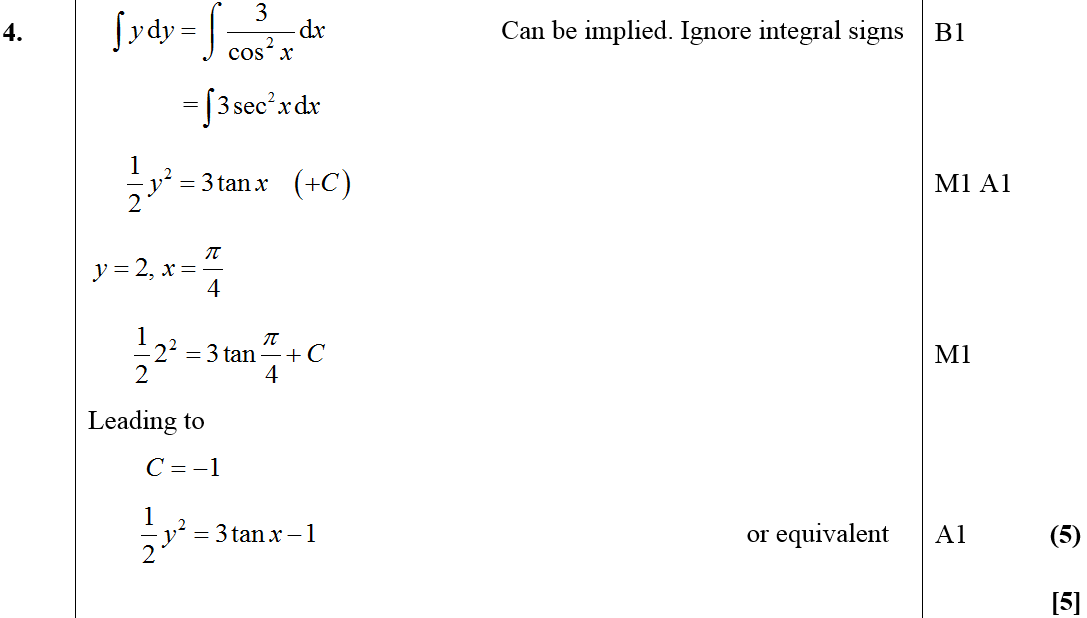 A
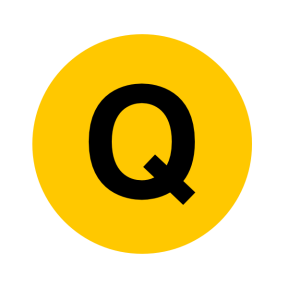 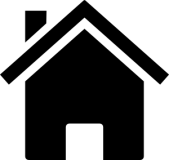 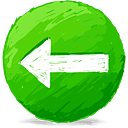 June 2012
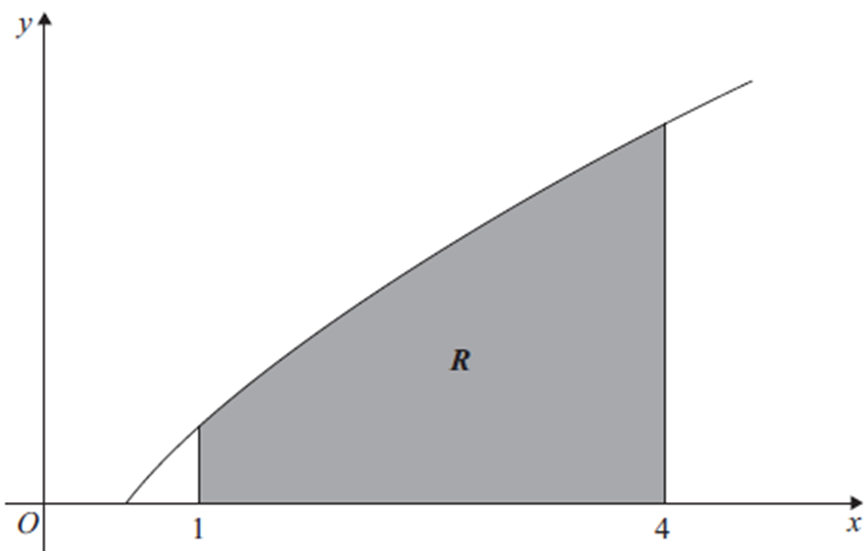 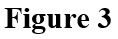 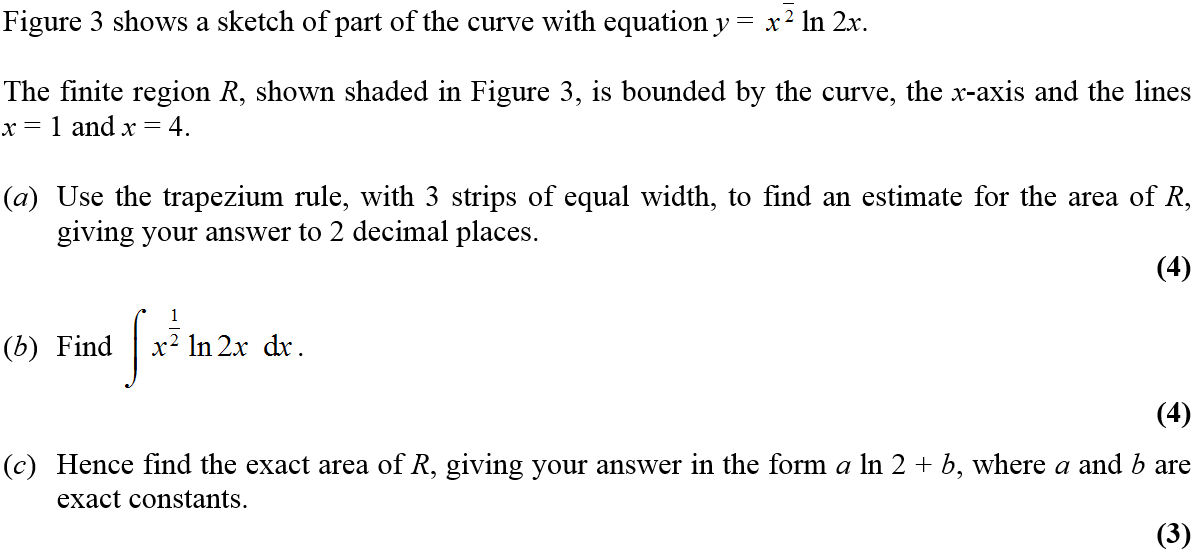 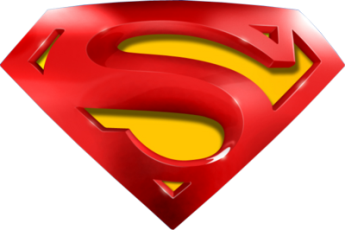 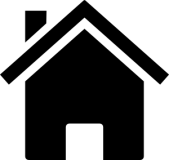 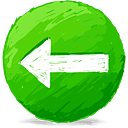 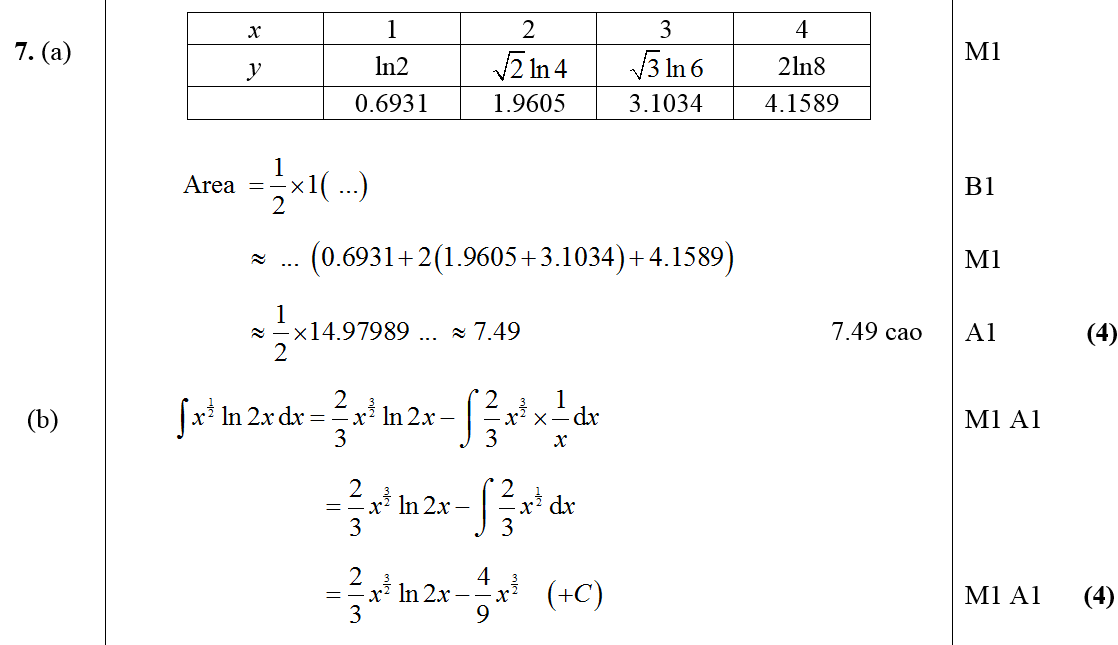 A (i)
June 2012
B
C
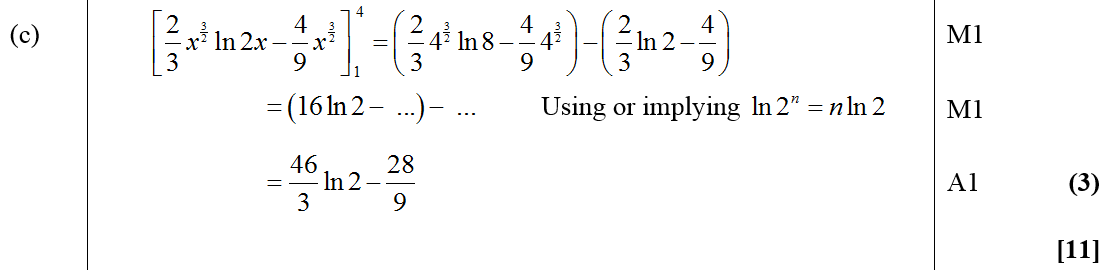 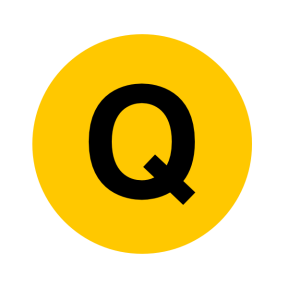 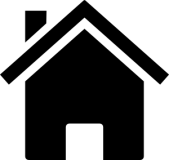 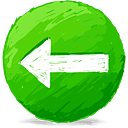 Jan 2013
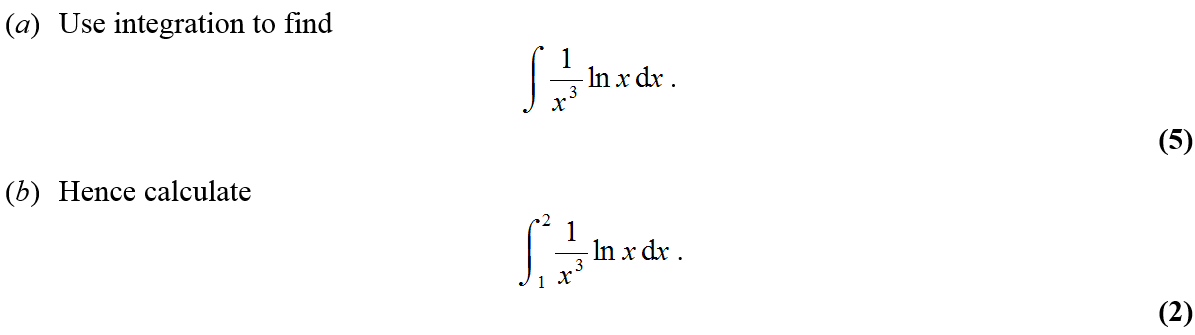 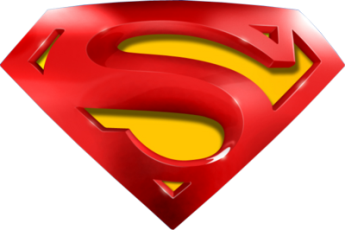 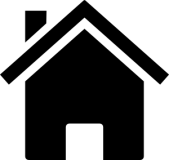 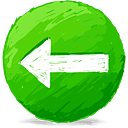 Jan 2013
A
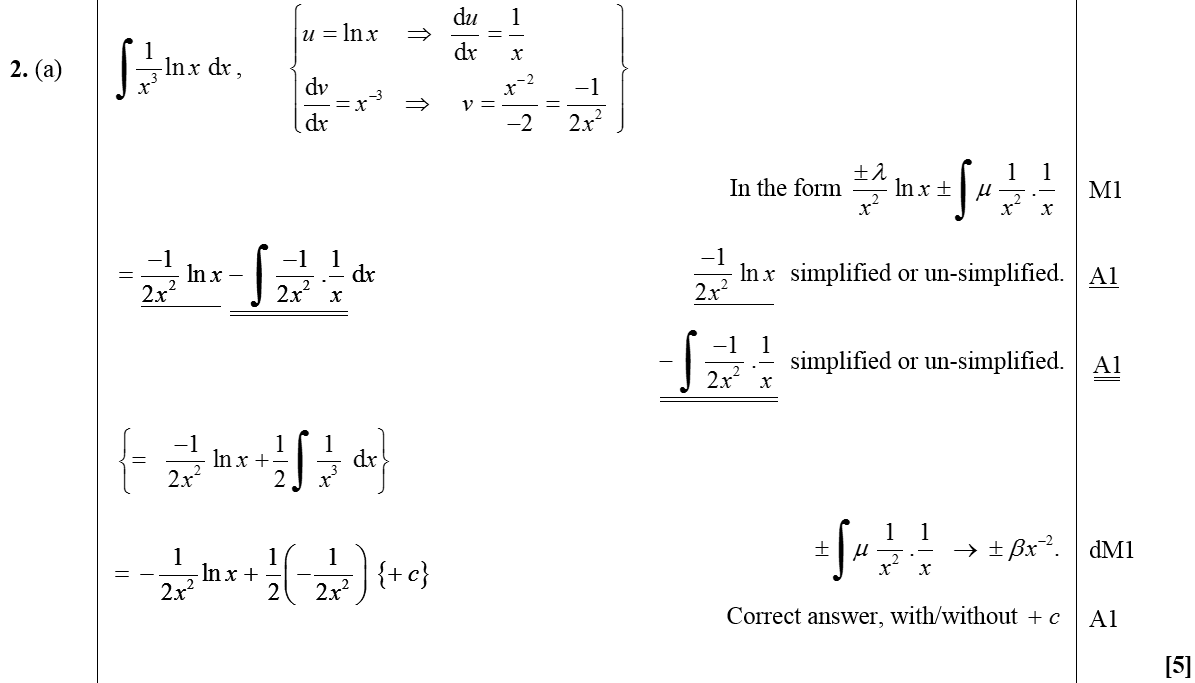 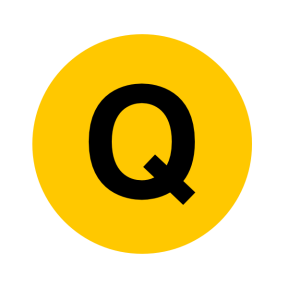 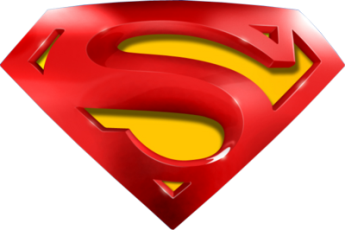 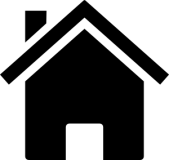 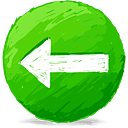 Jan 2013
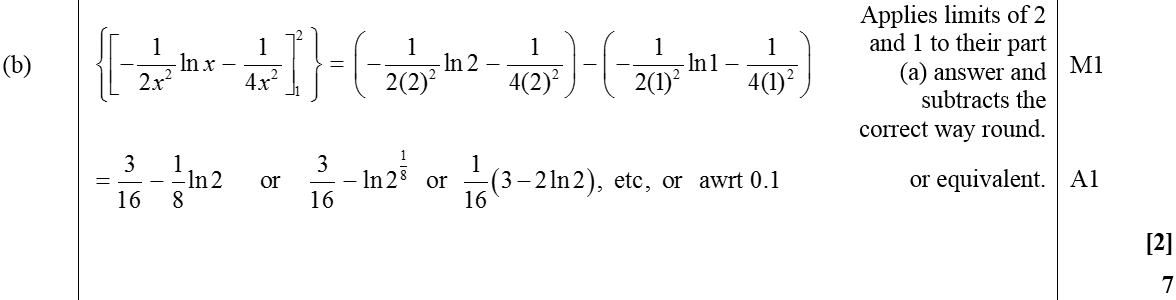 B
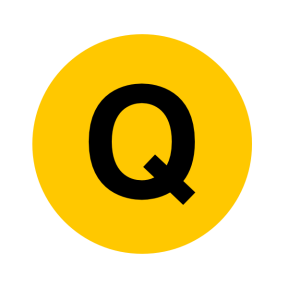 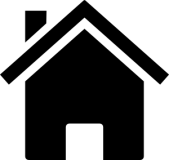 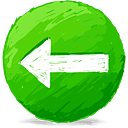 Jan 2013
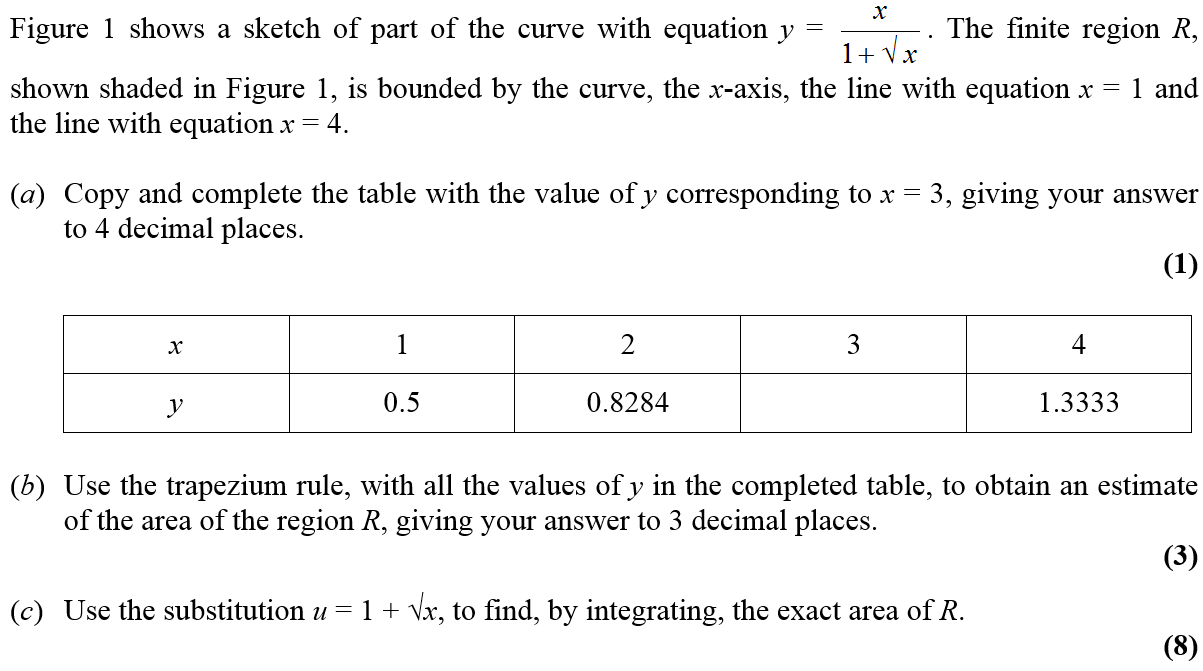 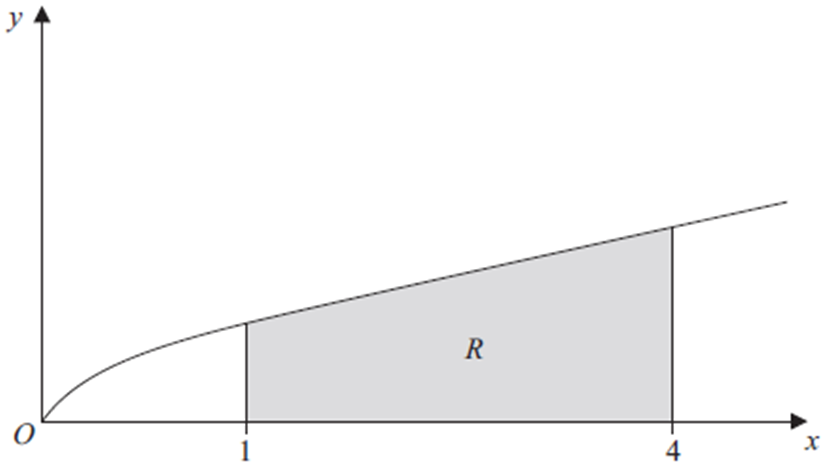 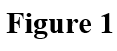 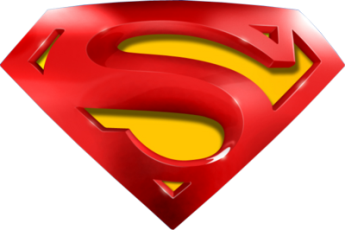 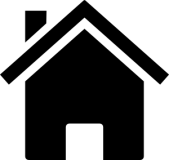 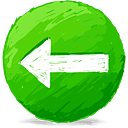 Jan 2013
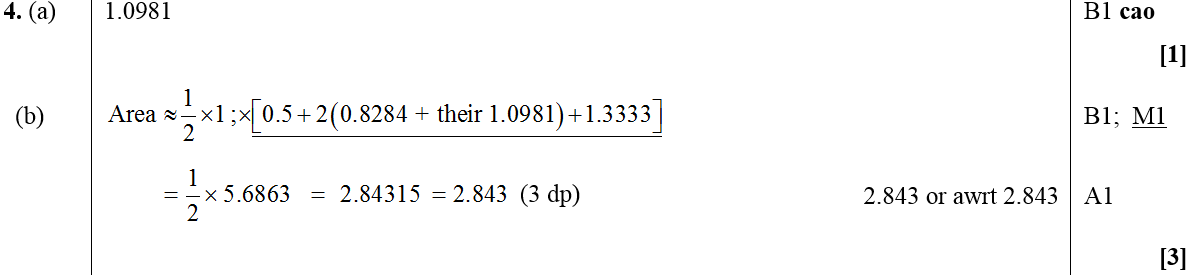 A
B
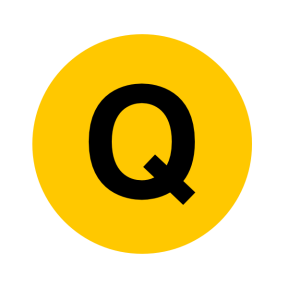 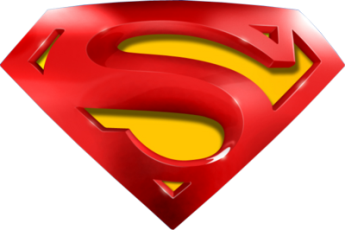 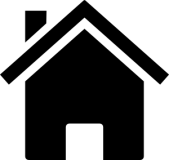 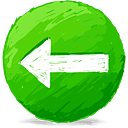 Jan 2013
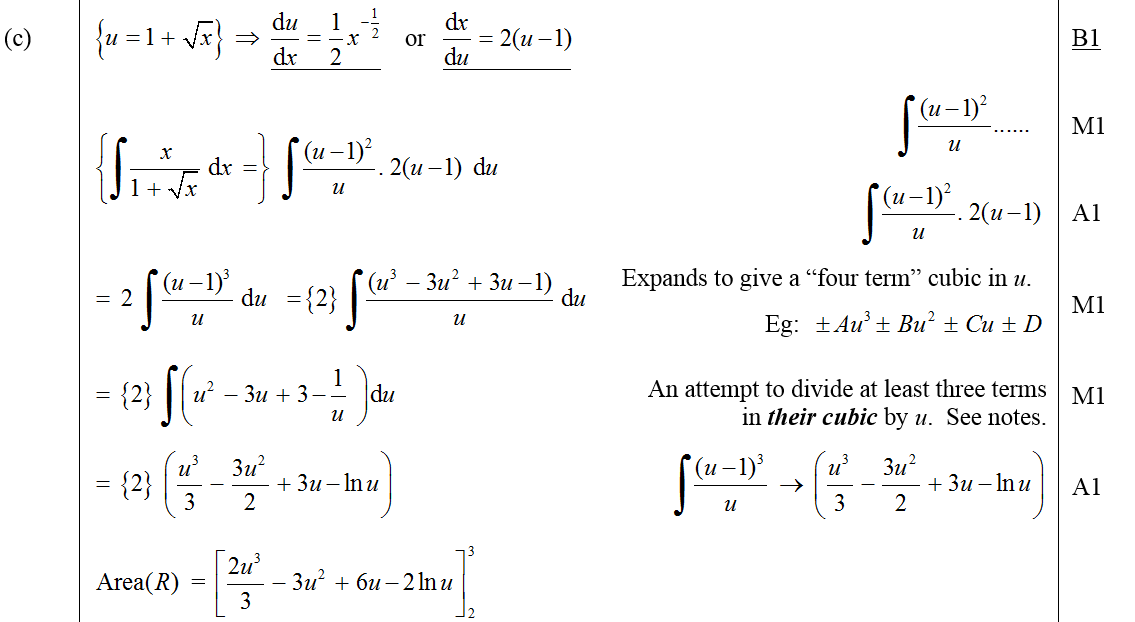 C
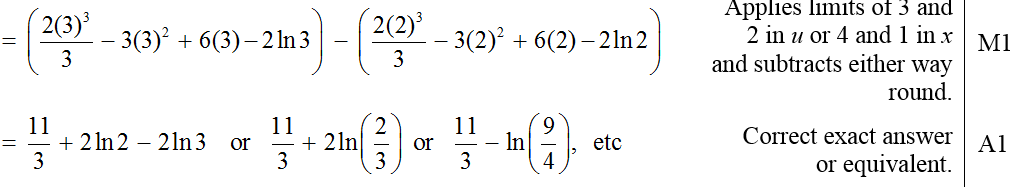 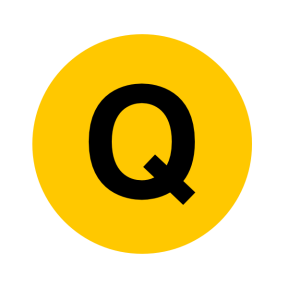 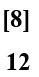 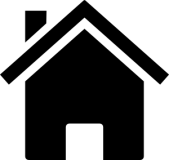 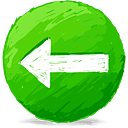 Jan 2013
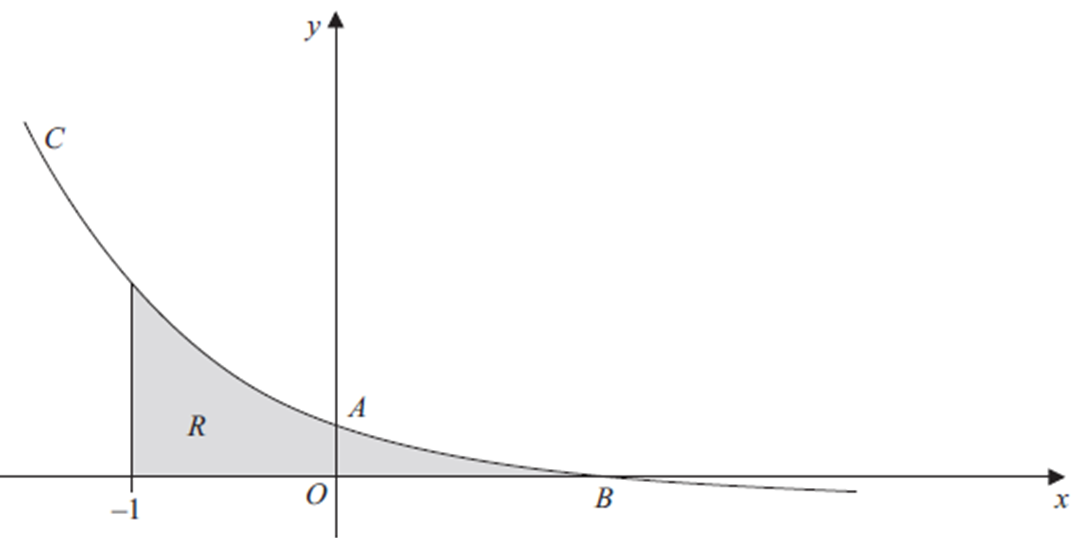 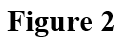 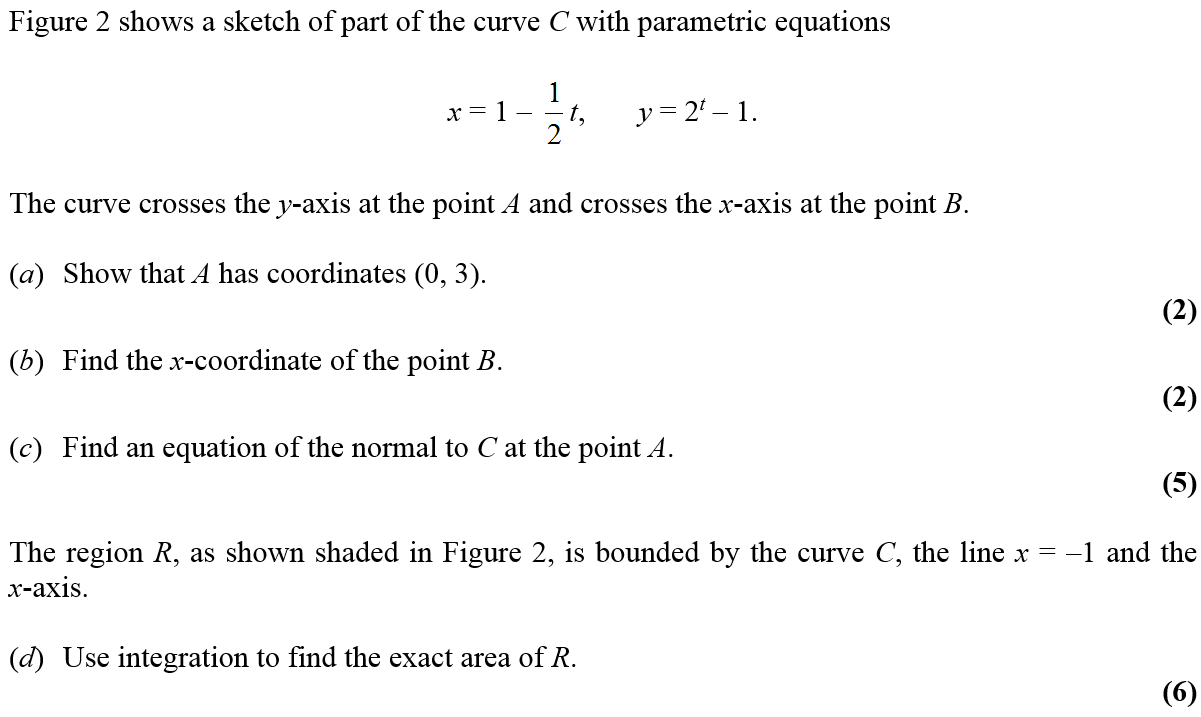 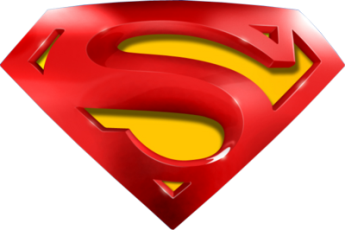 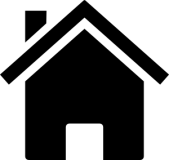 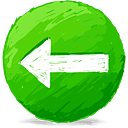 Jan 2013
A
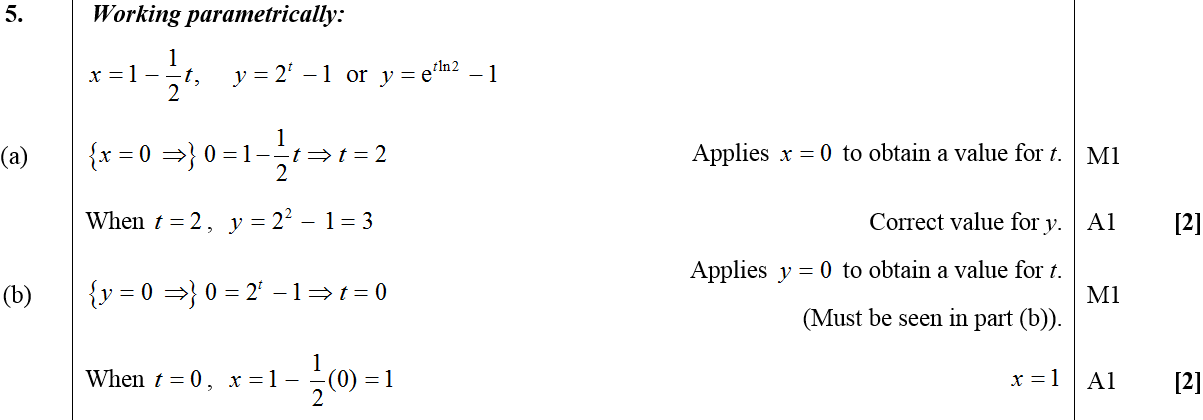 B
C
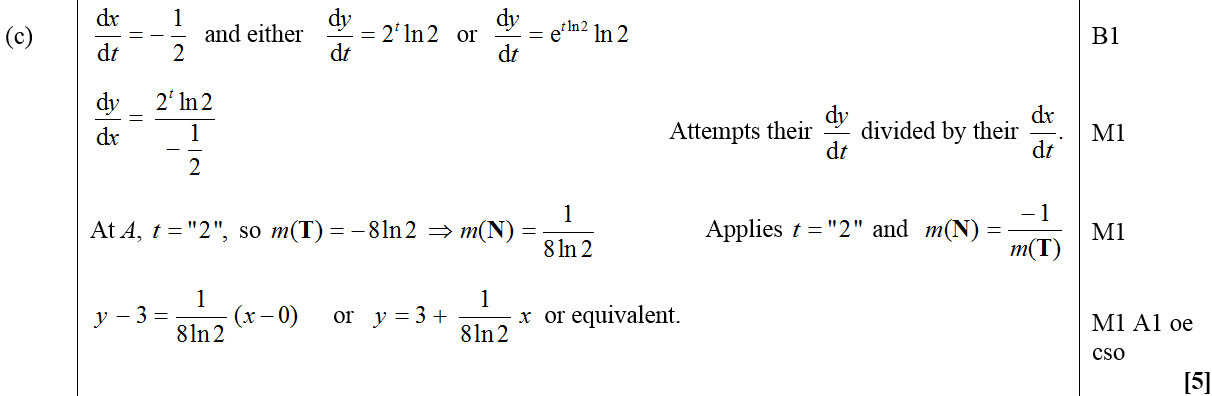 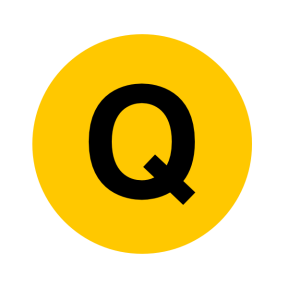 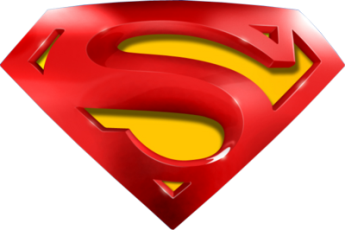 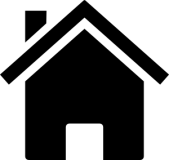 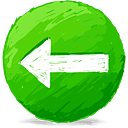 Jan 2013
D
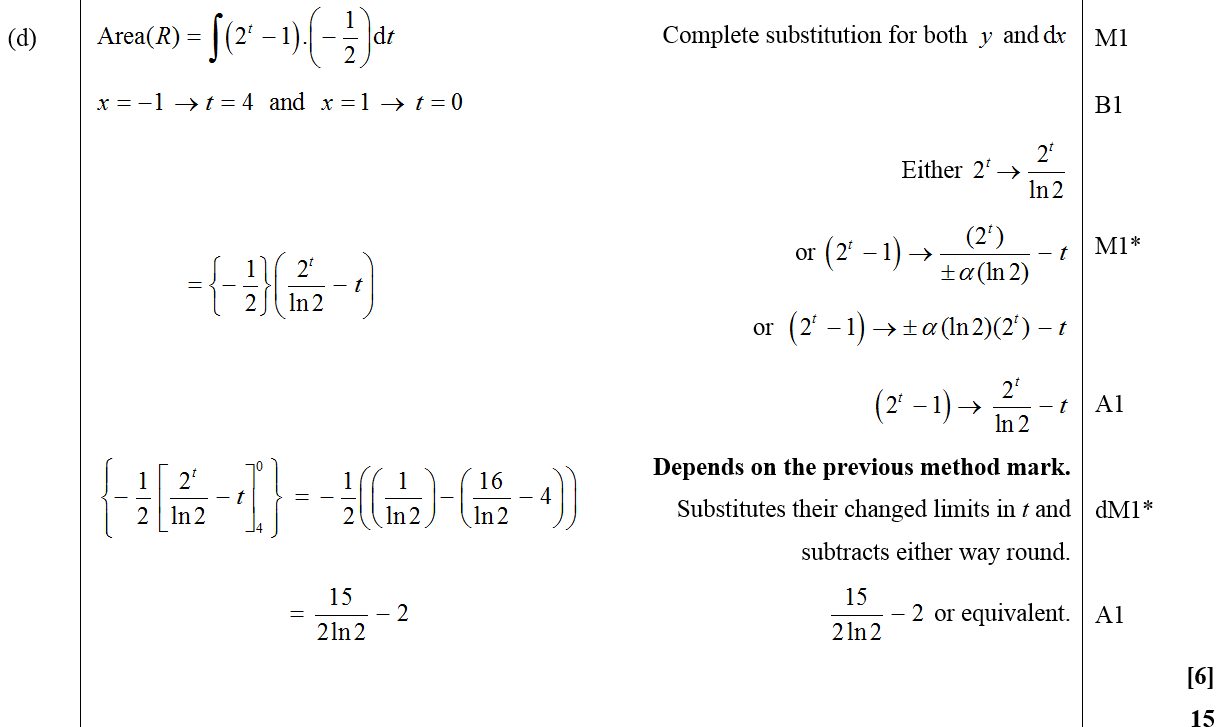 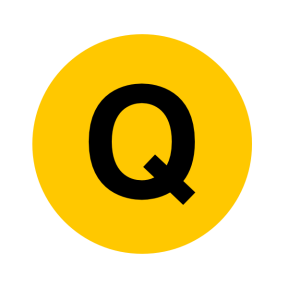 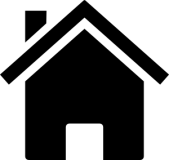 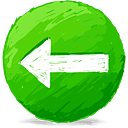 Jan 2013
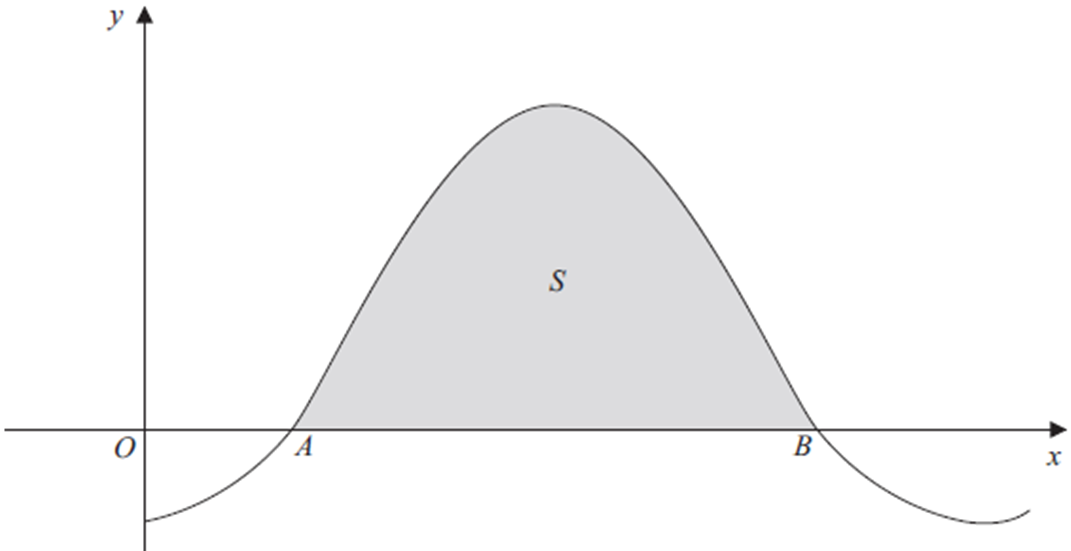 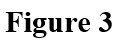 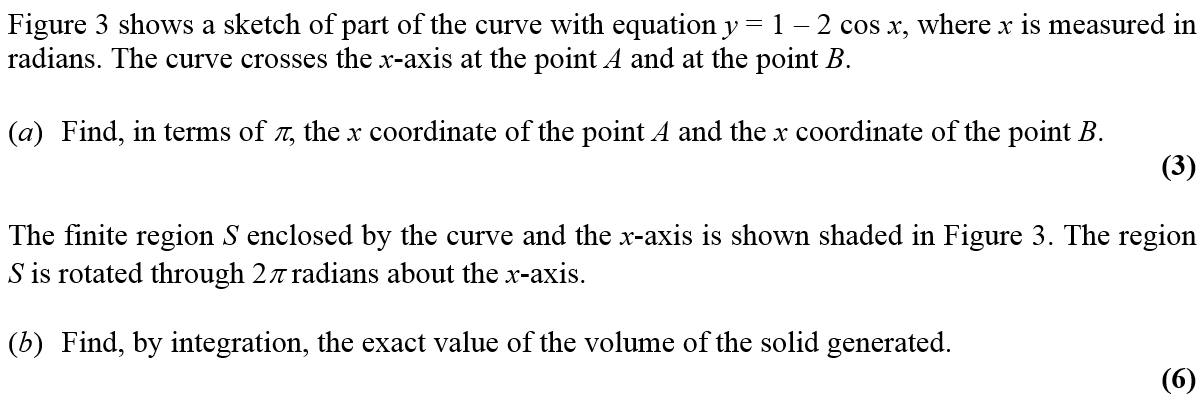 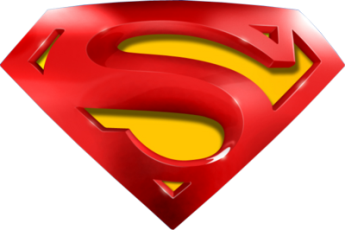 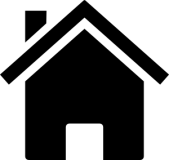 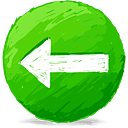 Jan 2013
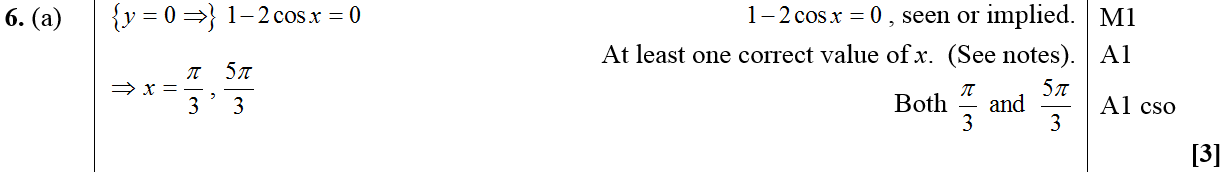 A
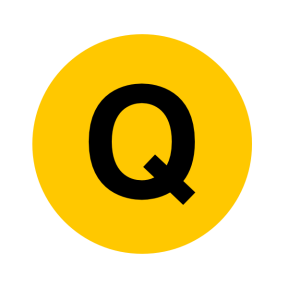 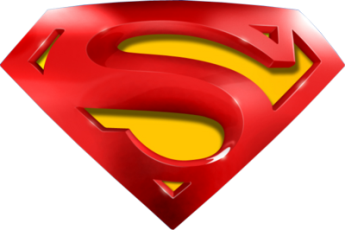 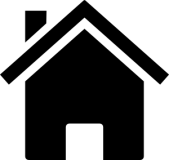 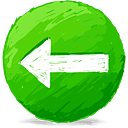 Jan 2013
B
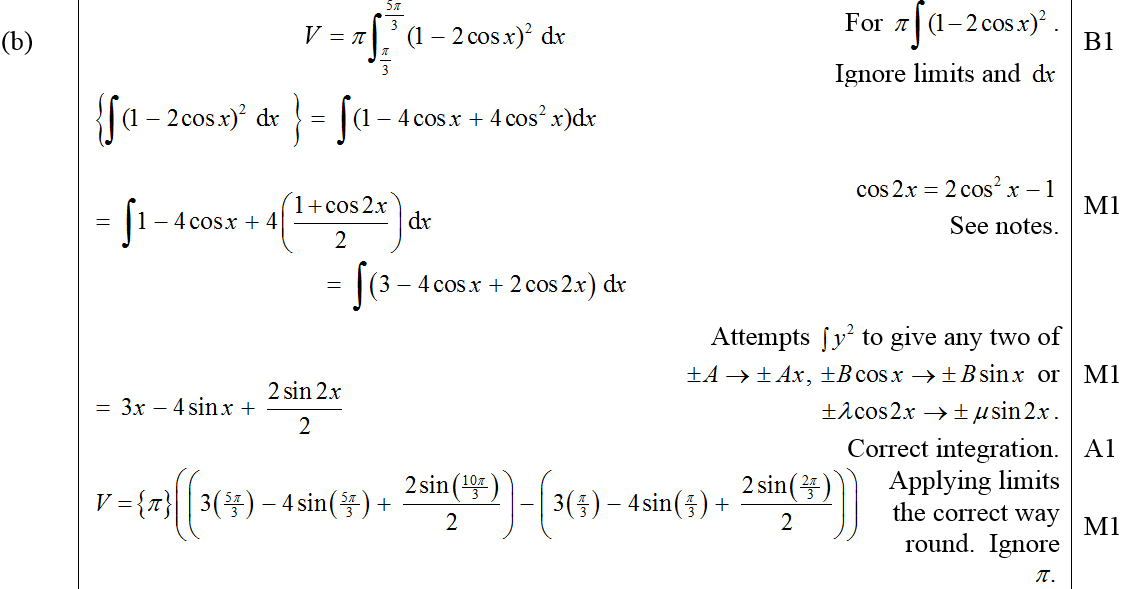 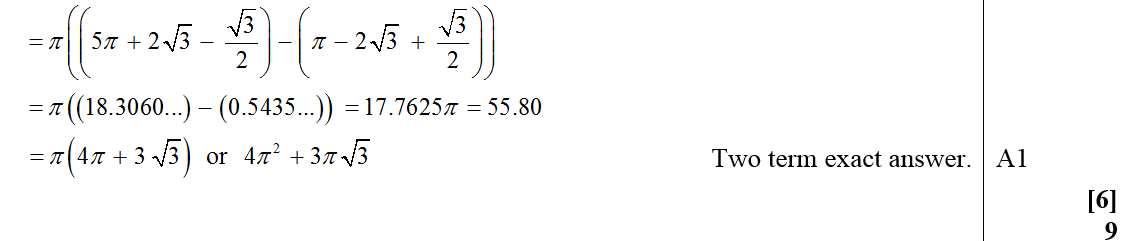 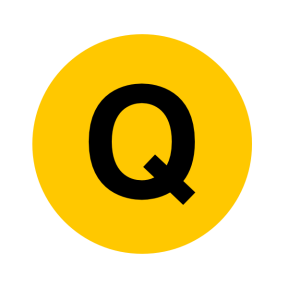 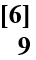 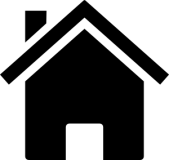 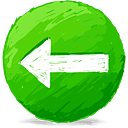 Jan 2013
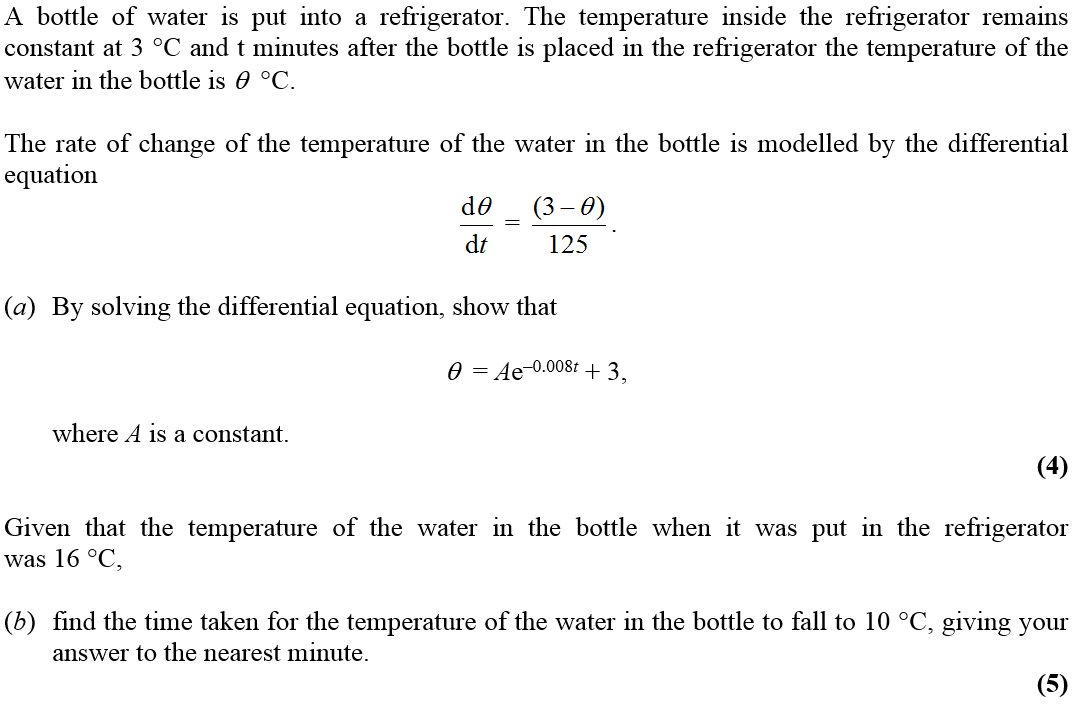 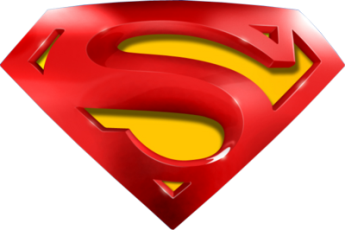 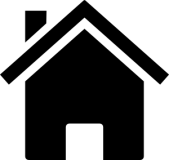 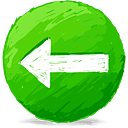 Jan 2013
A
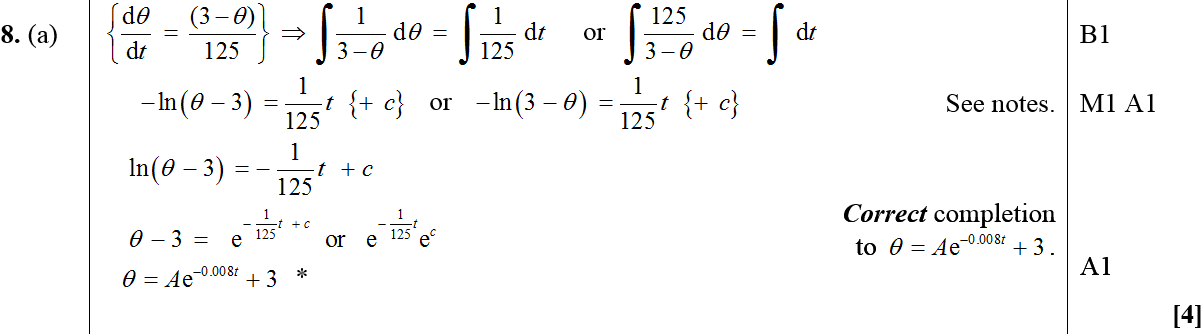 B
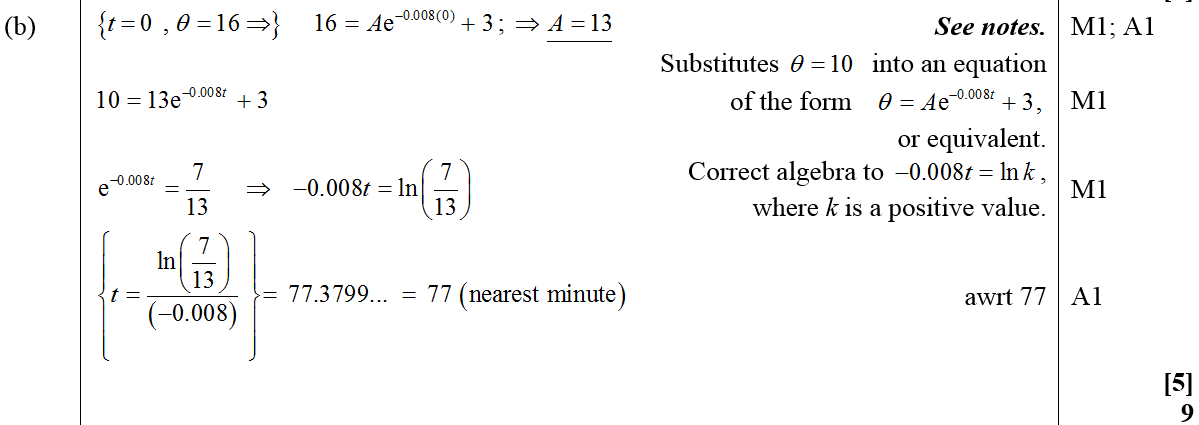 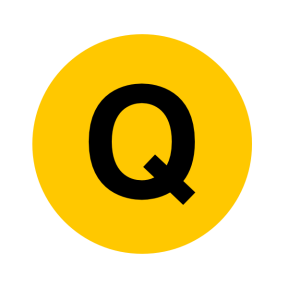 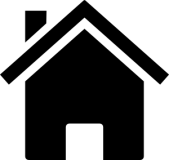 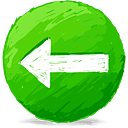 June 2013
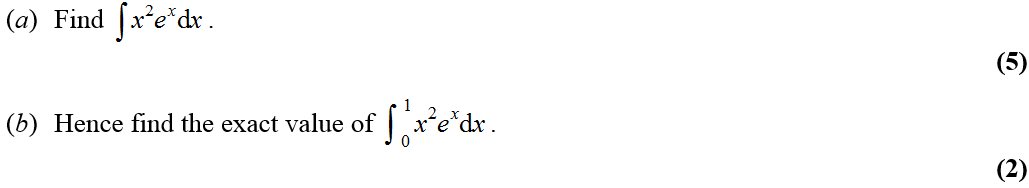 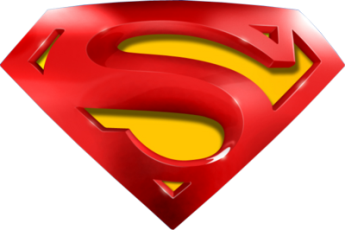 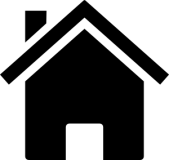 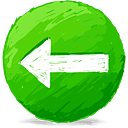 June 2013
A
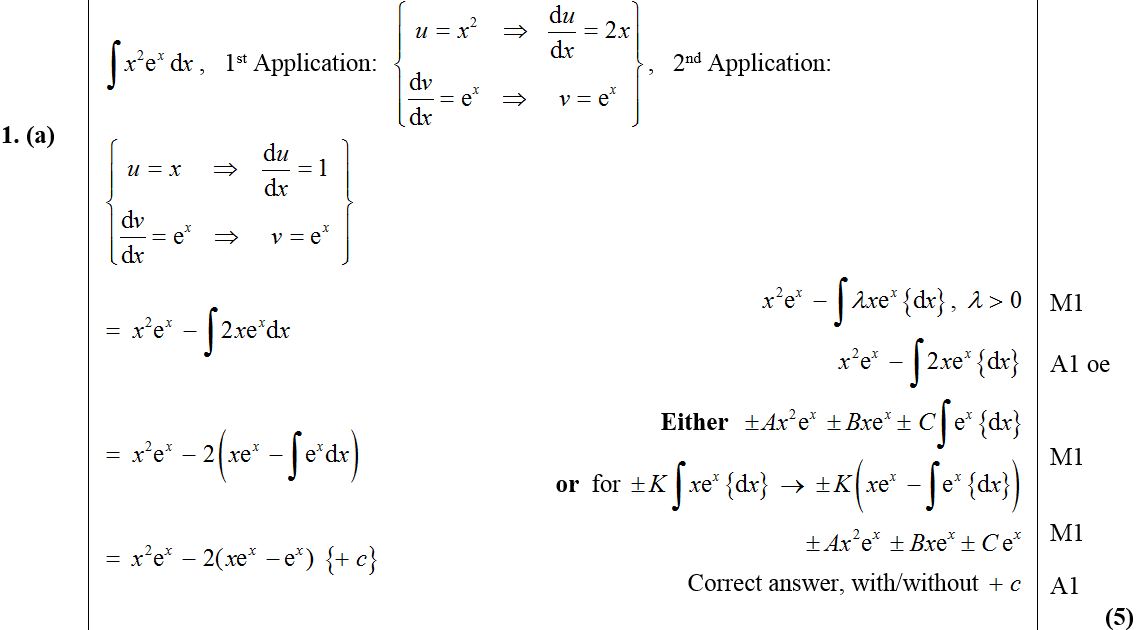 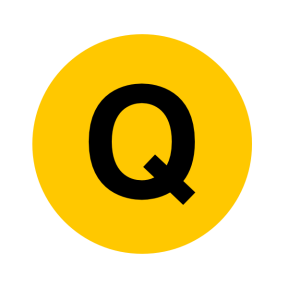 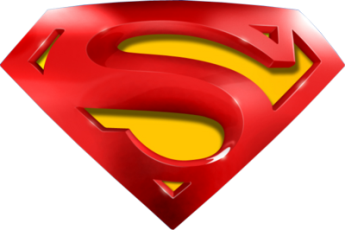 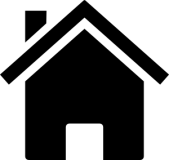 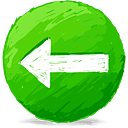 June 2013
B
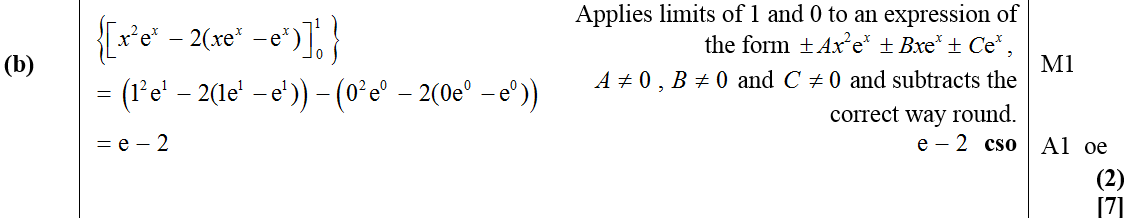 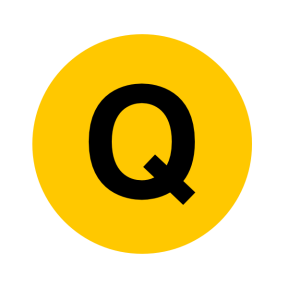 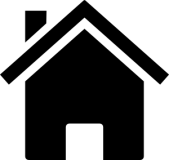 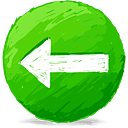 June 2013
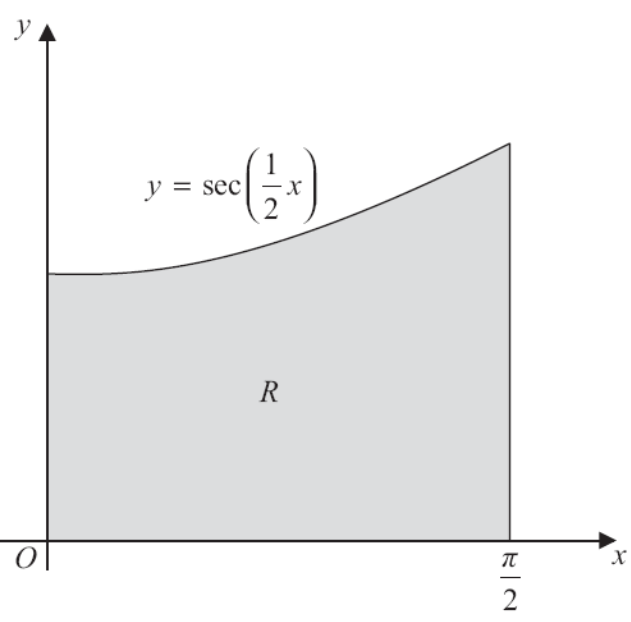 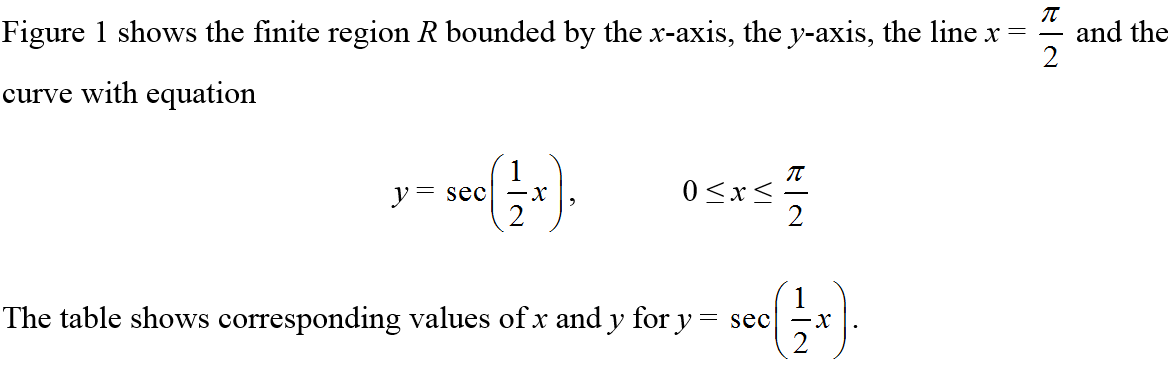 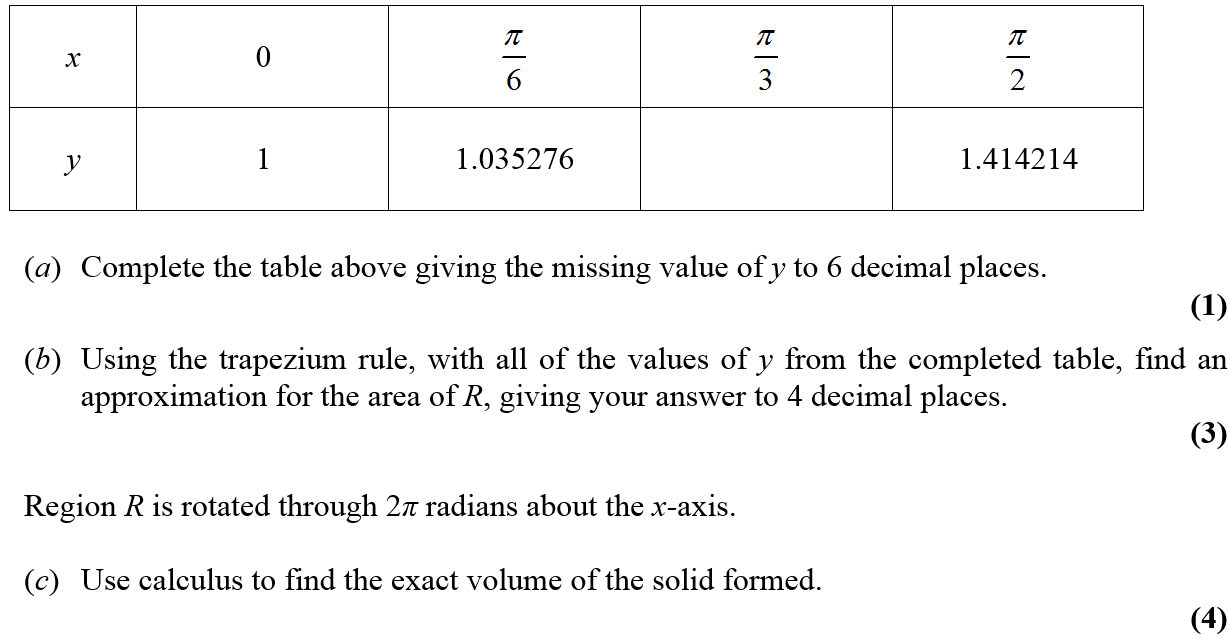 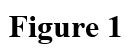 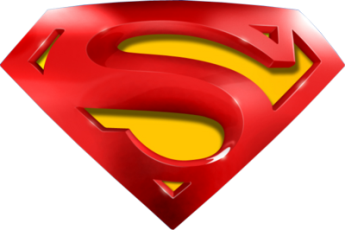 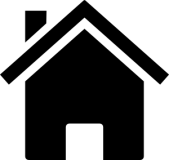 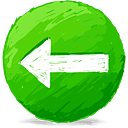 June 2013
A
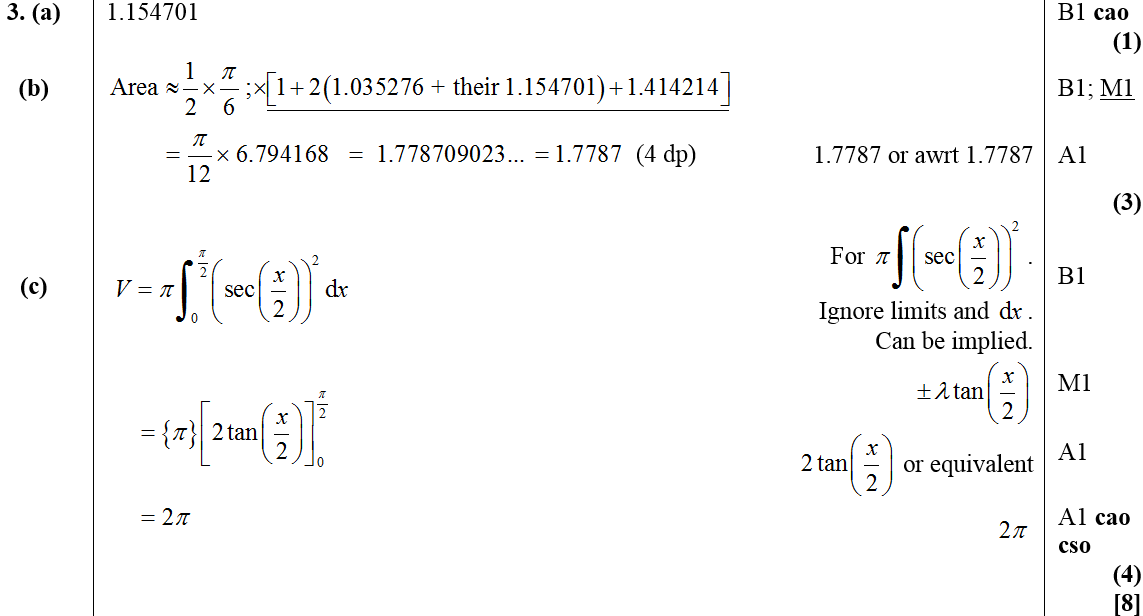 B
C
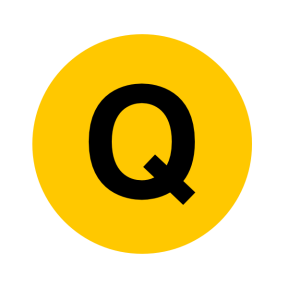 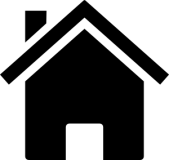 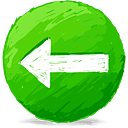 June 2013
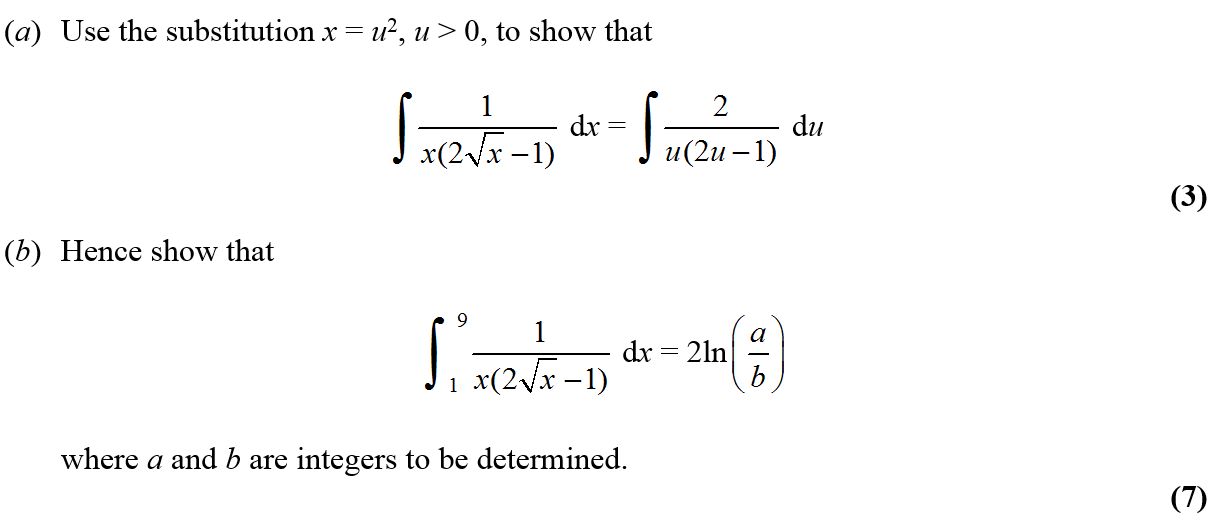 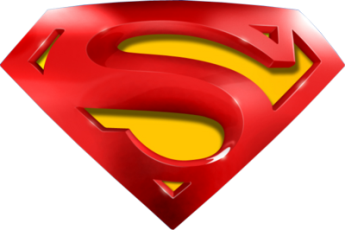 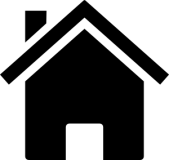 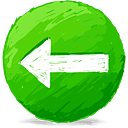 June 2013
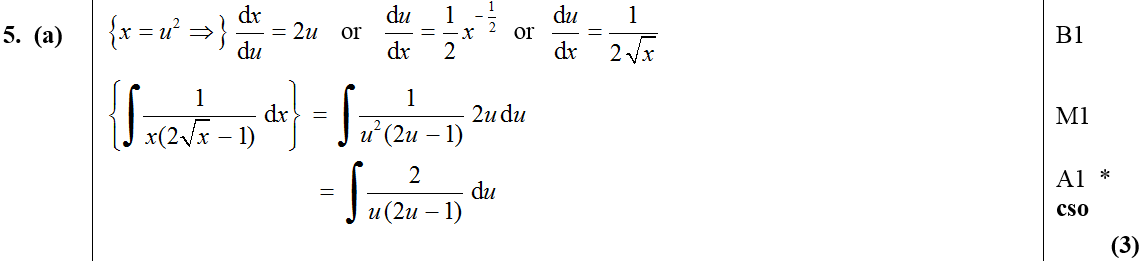 A
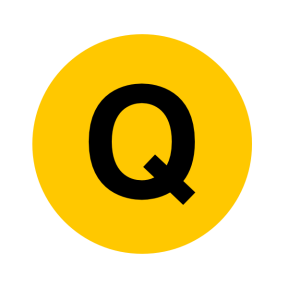 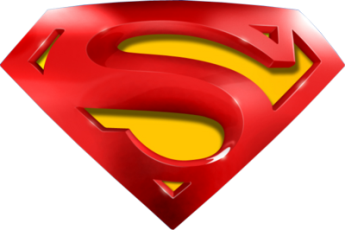 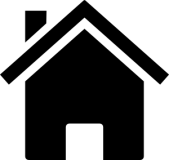 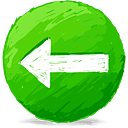 June 2013
B
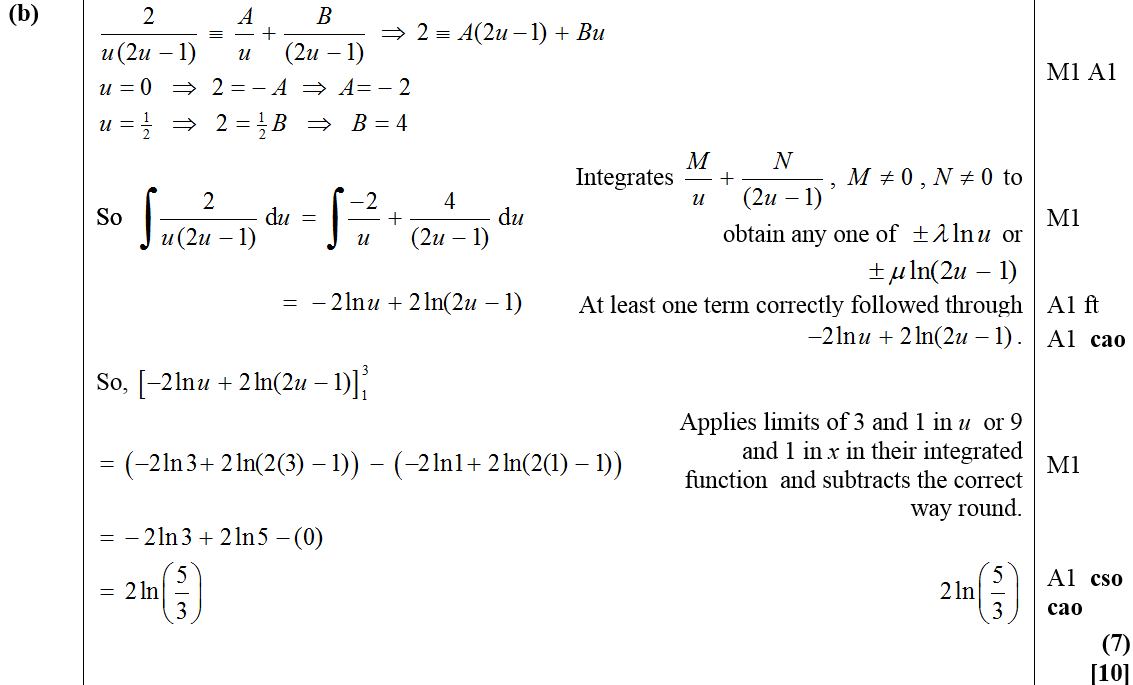 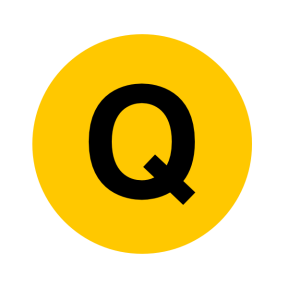 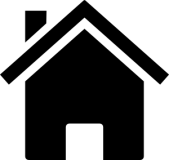 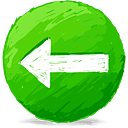 June 2013
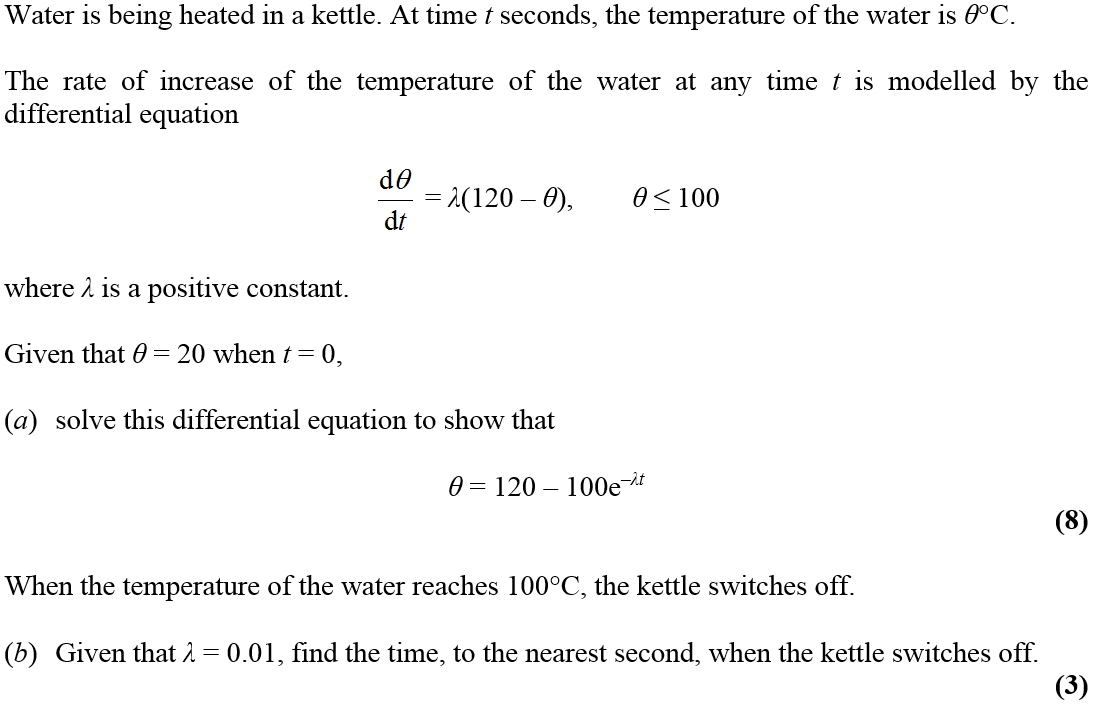 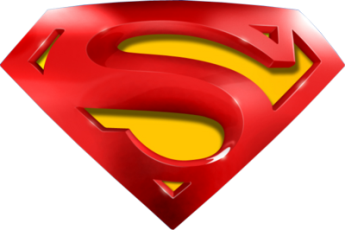 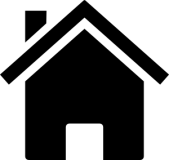 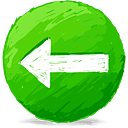 June 2013
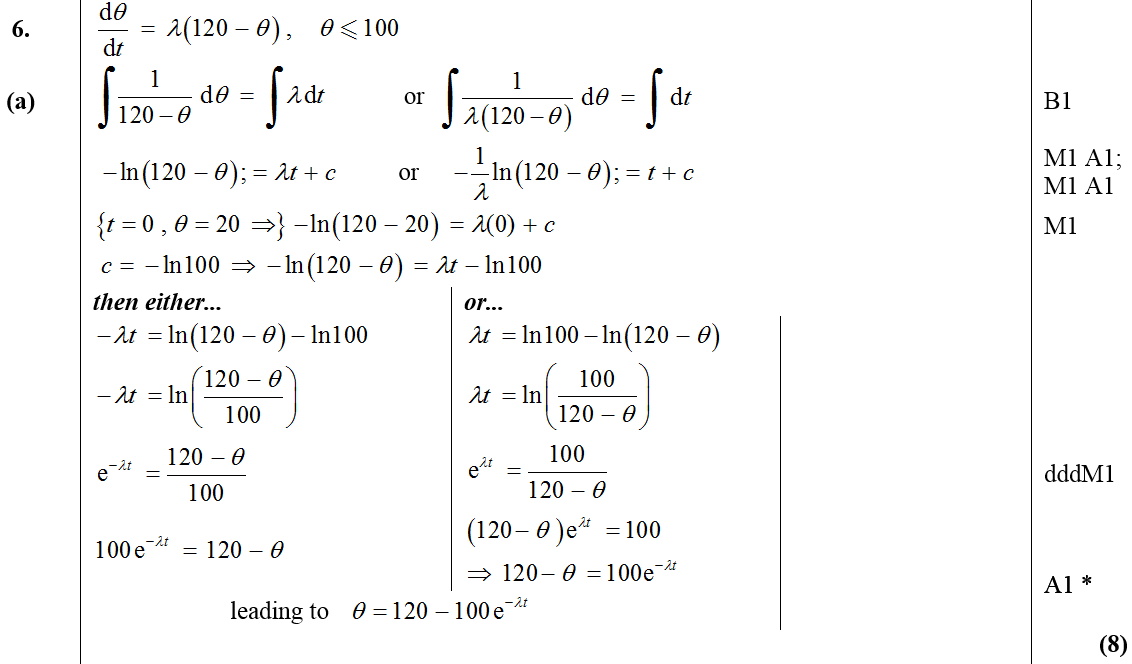 A
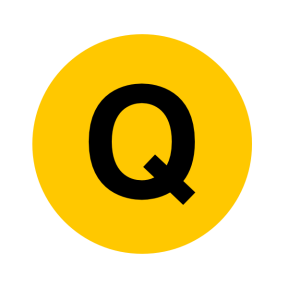 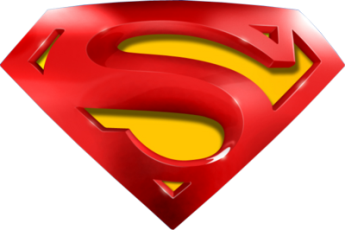 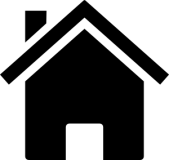 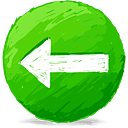 June 2013
B
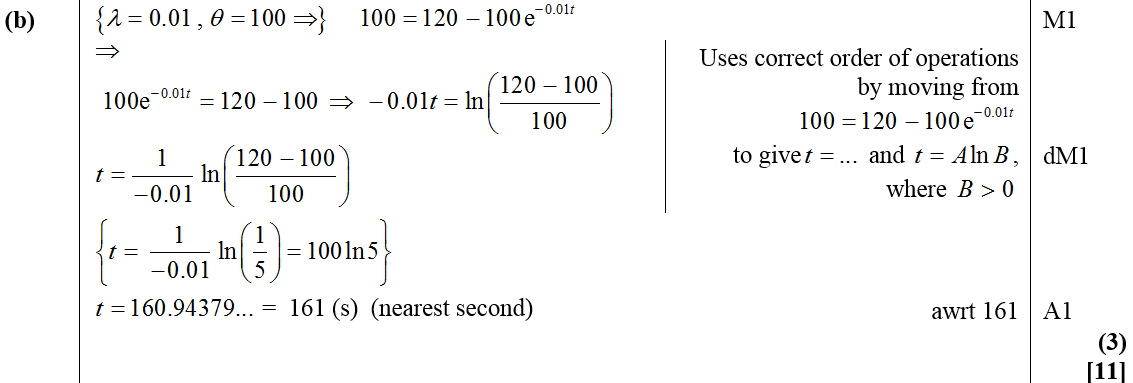 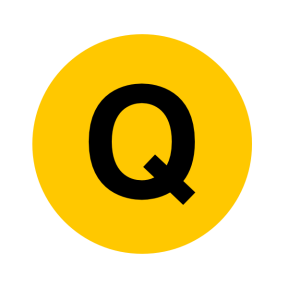 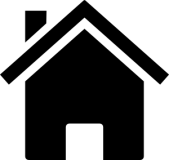 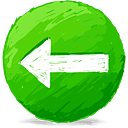 June 2014
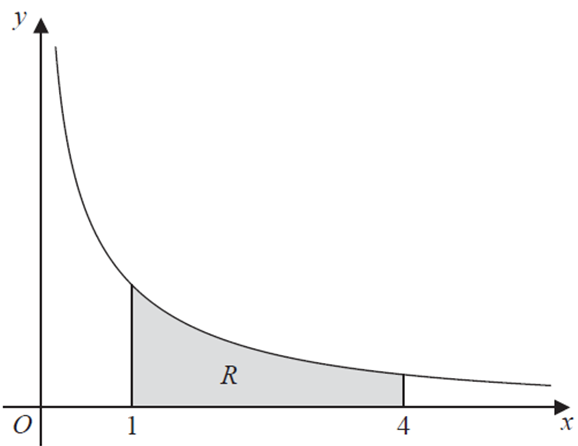 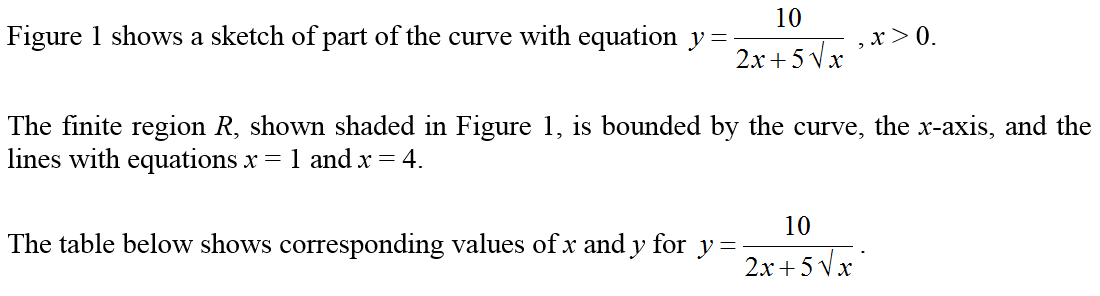 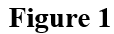 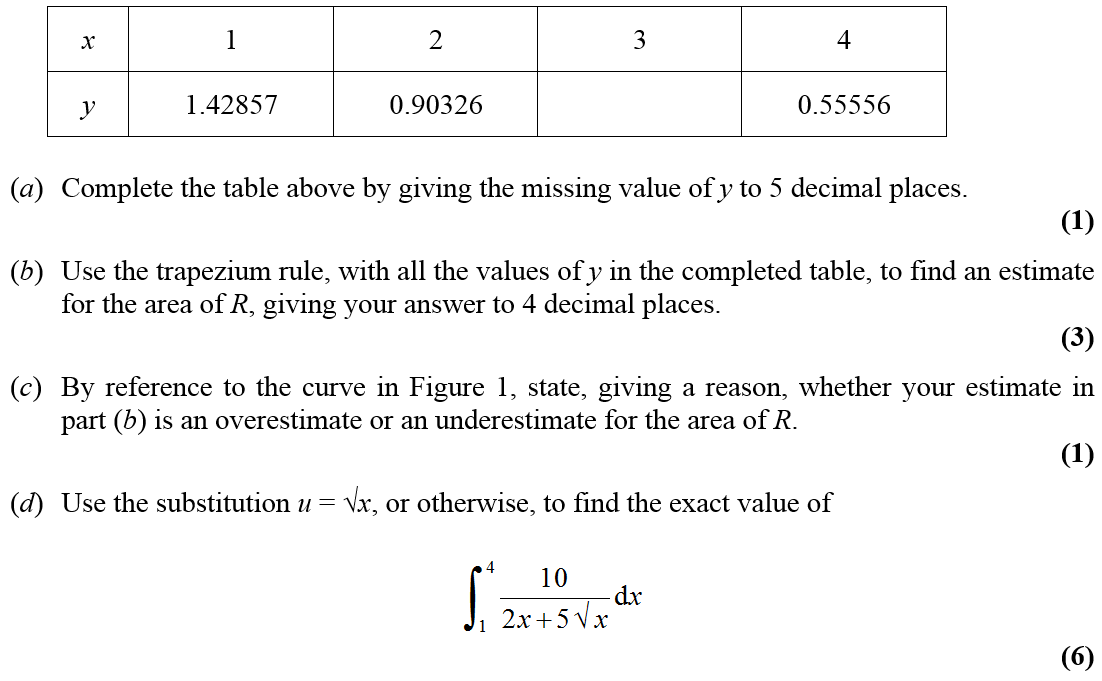 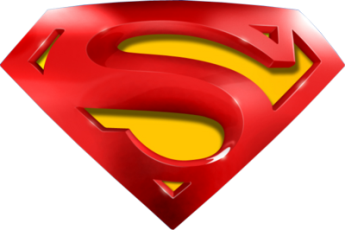 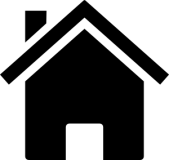 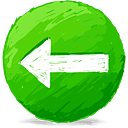 June 2014
A
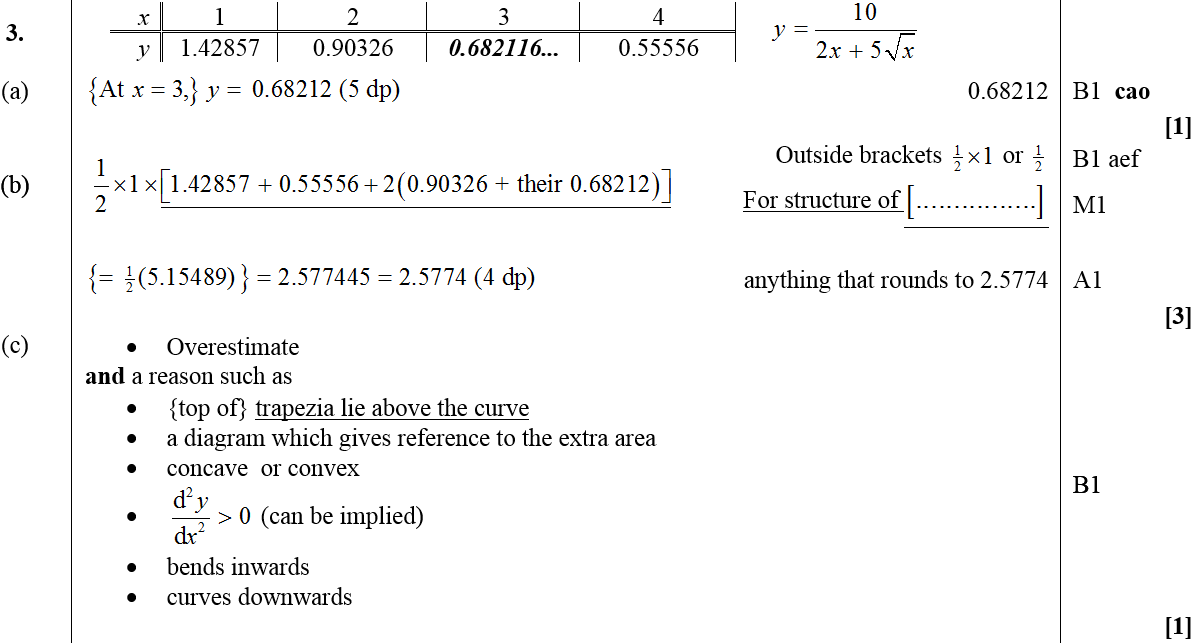 B
C
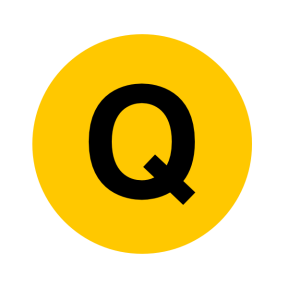 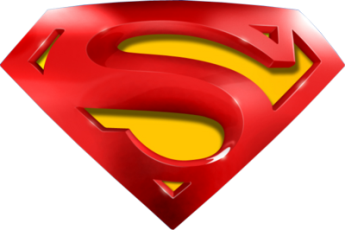 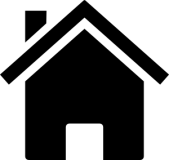 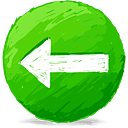 June 2014
D
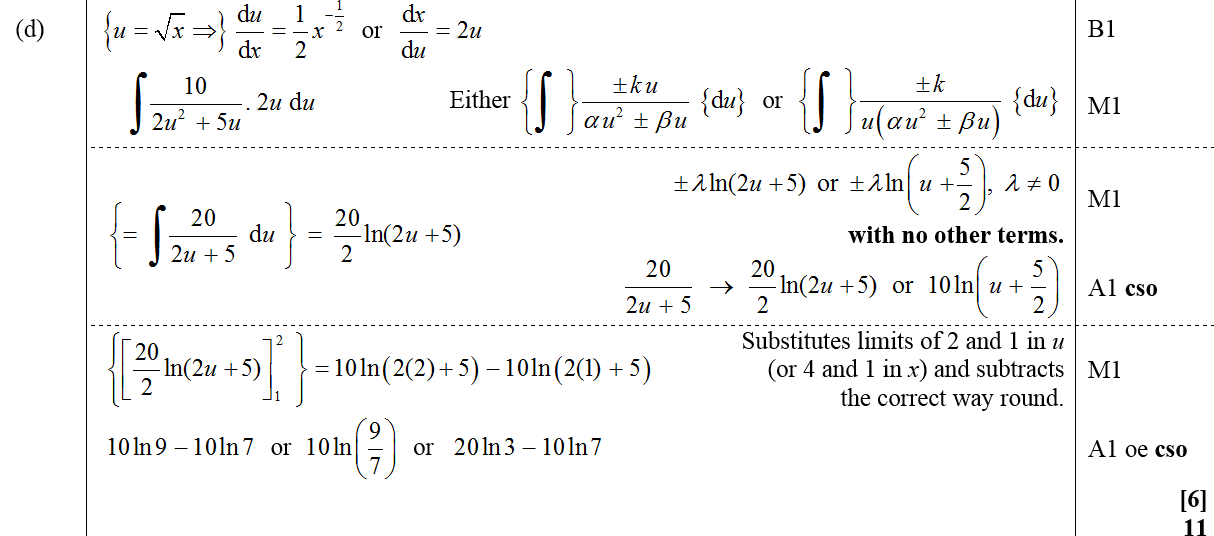 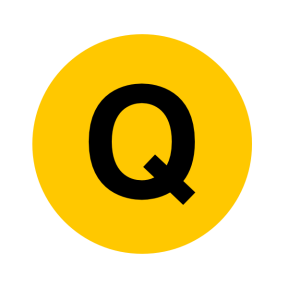 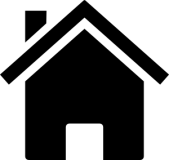 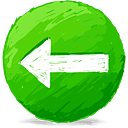 June 2014
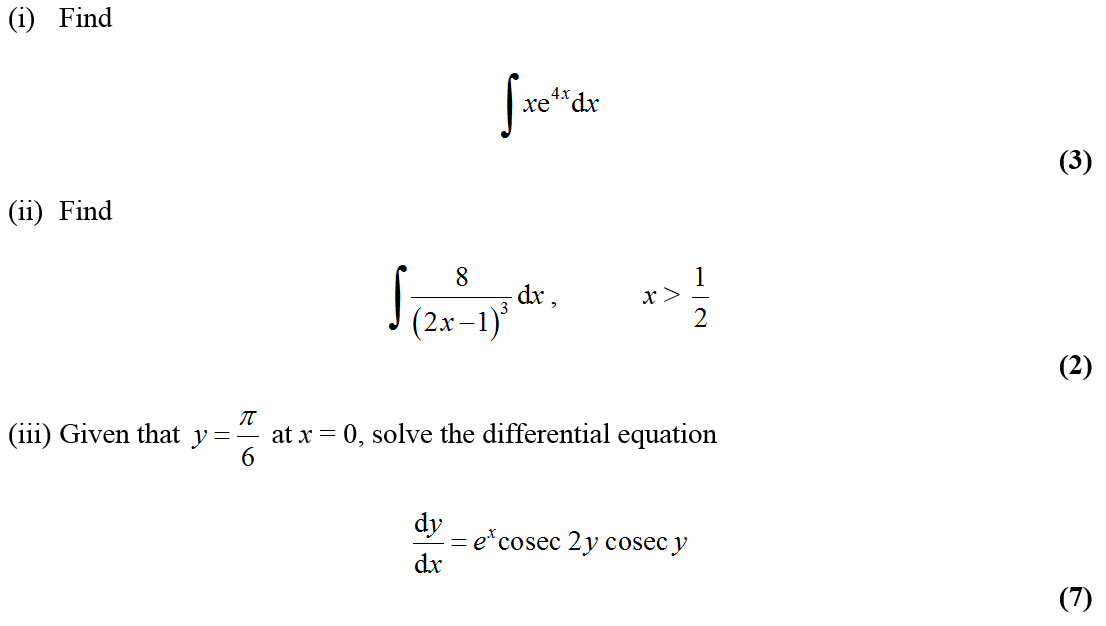 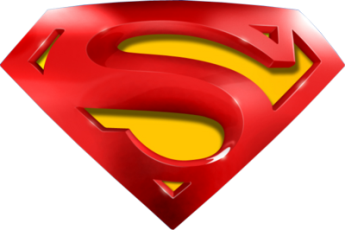 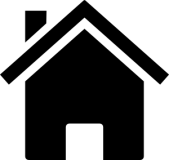 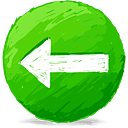 June 2014
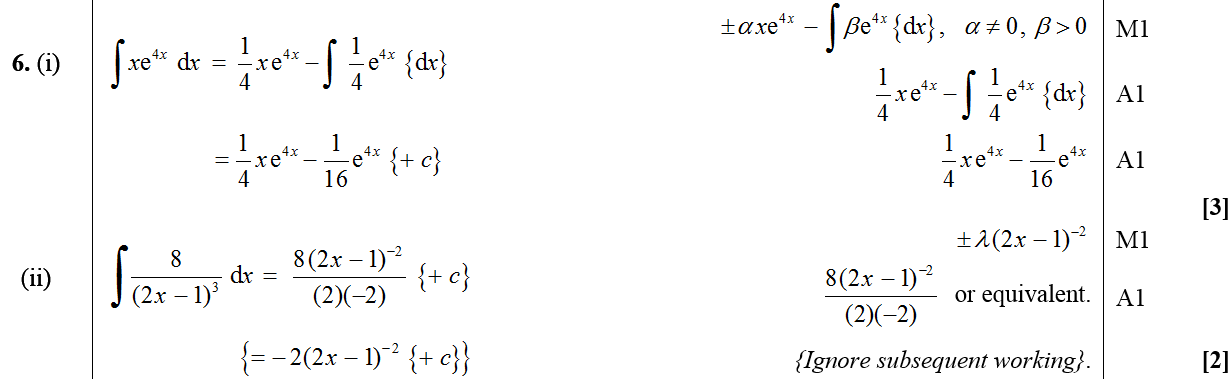 i
ii
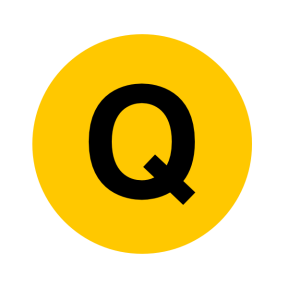 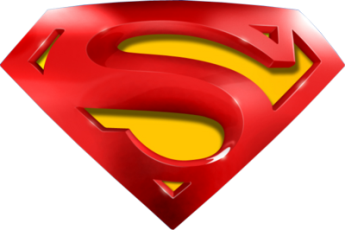 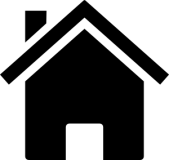 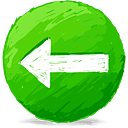 June 2014
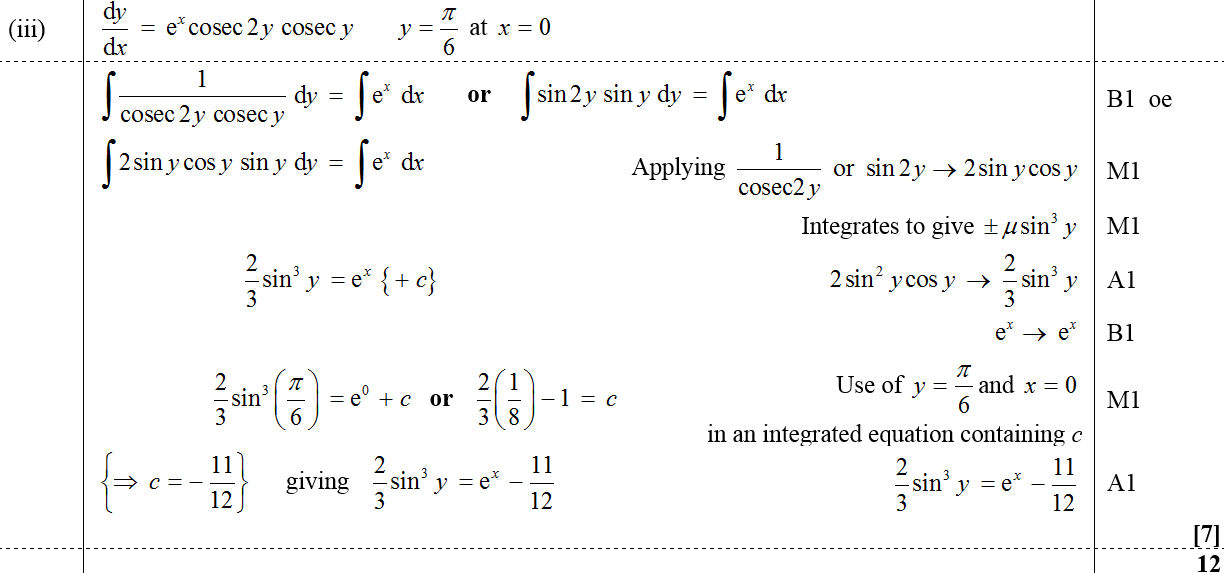 iii
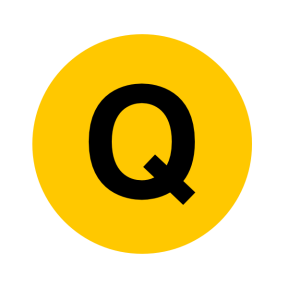 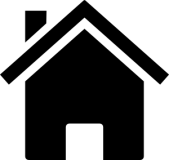 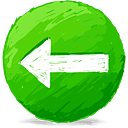 June 2014
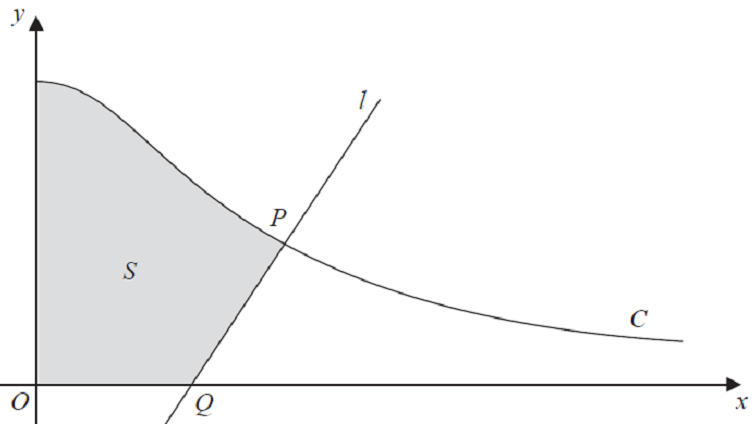 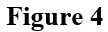 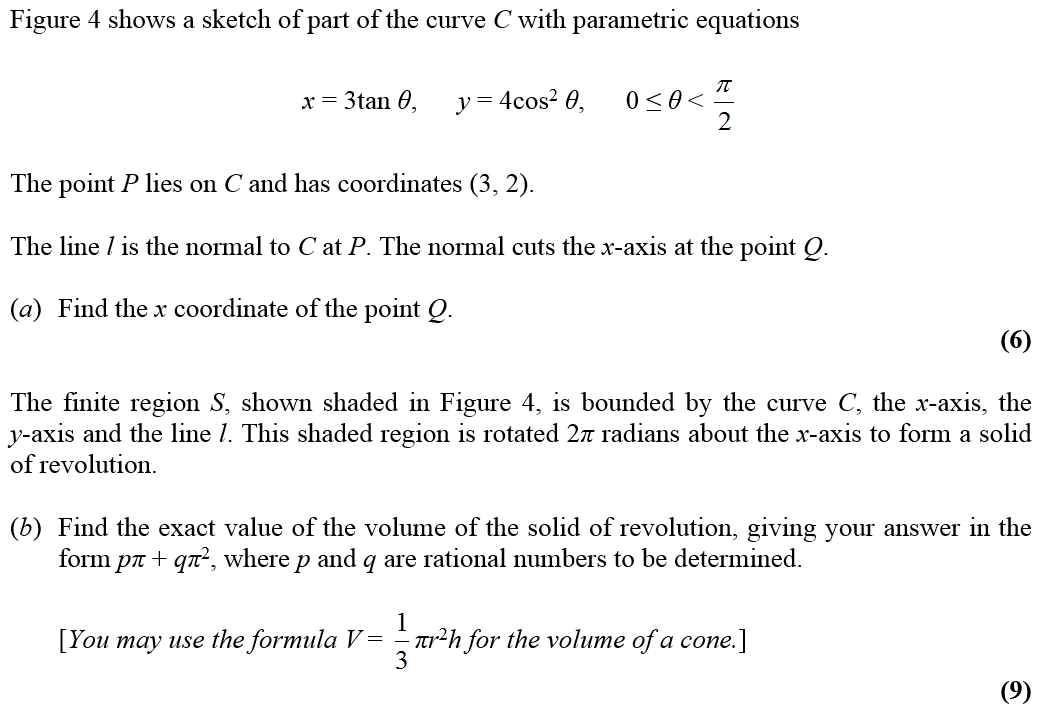 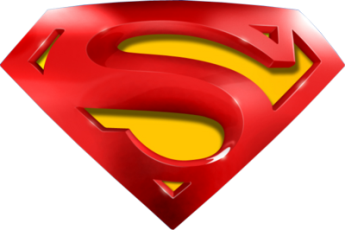 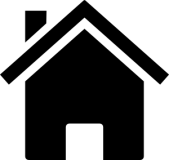 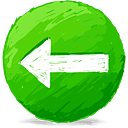 June 2014
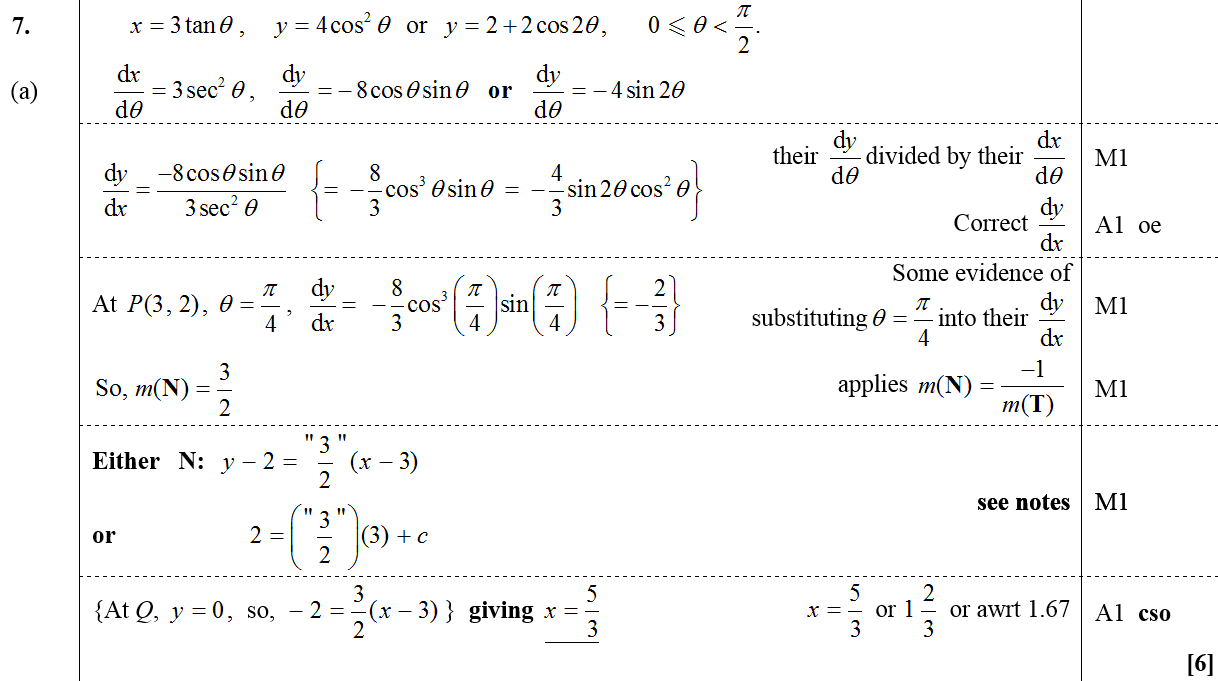 A
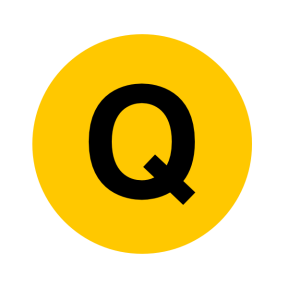 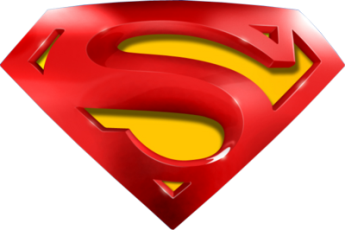 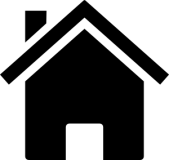 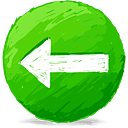 June 2014
B
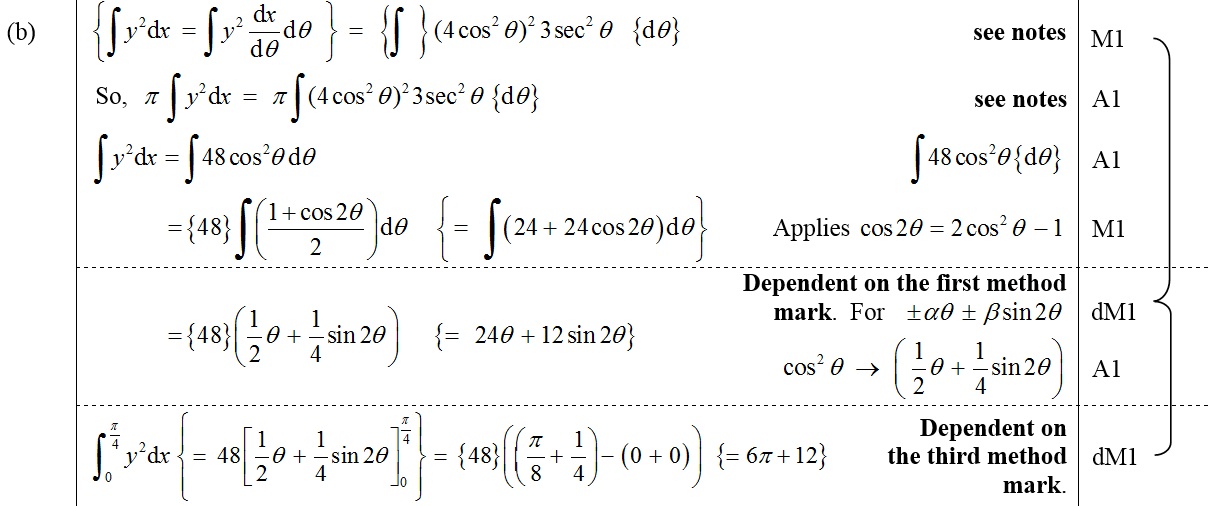 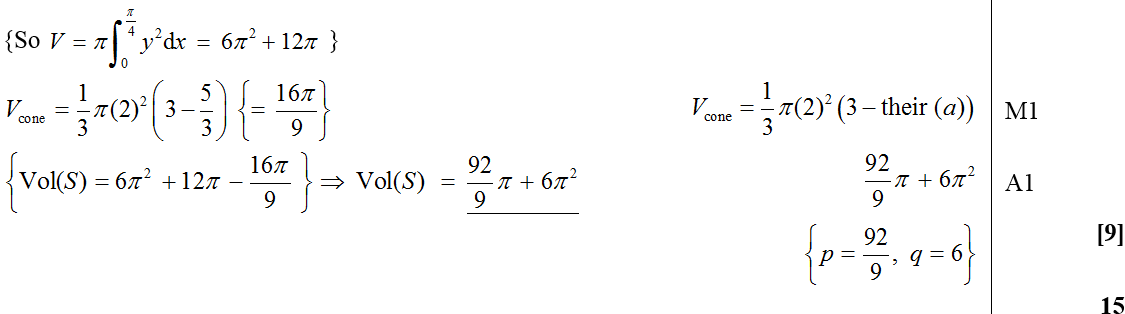 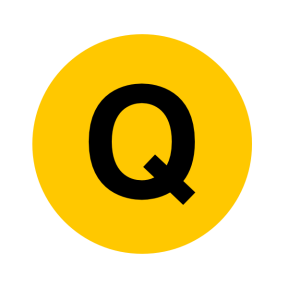 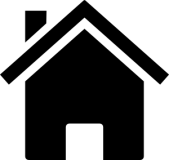 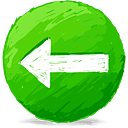 Parametric Equations
Jan 2009
Jan 2006
Jan 2012
June 2009 (i)
June 2006
June 2012
June 2009 (ii)
Jan 2007
Jan 2013
Jan 2010
June 2007
June 2013
June 2010
Jan 2008
June 2014 (i)
Jan 2011
June 2008
June 2014 (ii)
June 2011
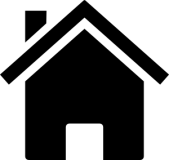 Jan 2006
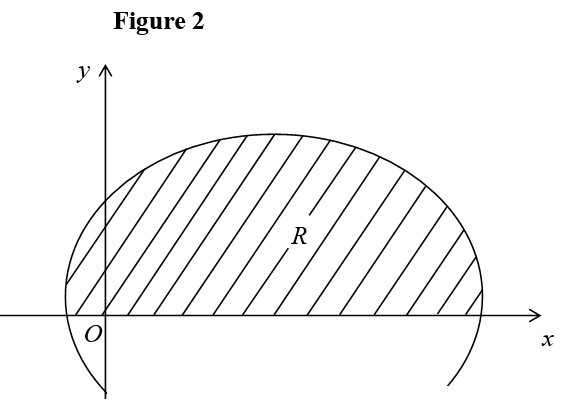 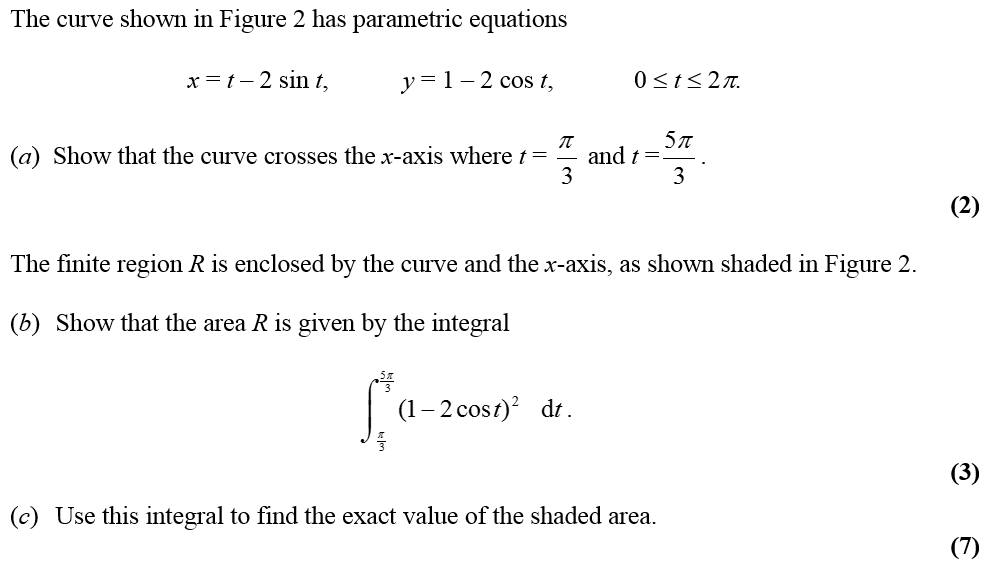 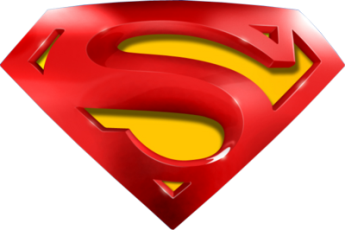 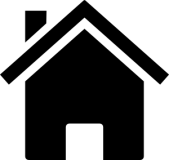 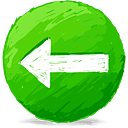 Jan 2006
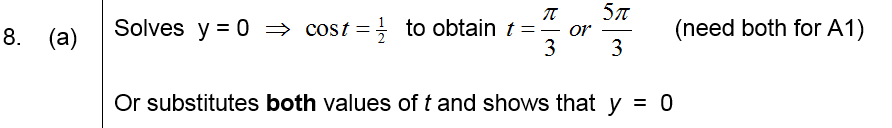 A
Apologies, could not find designation of marks, but hope this still helps!
B
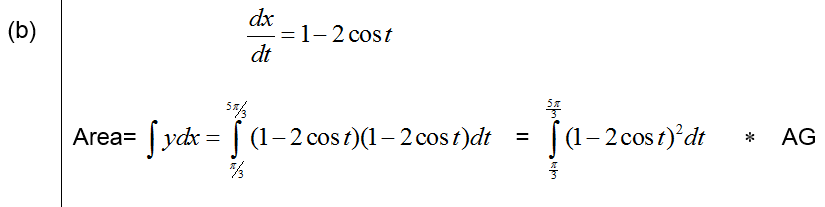 C
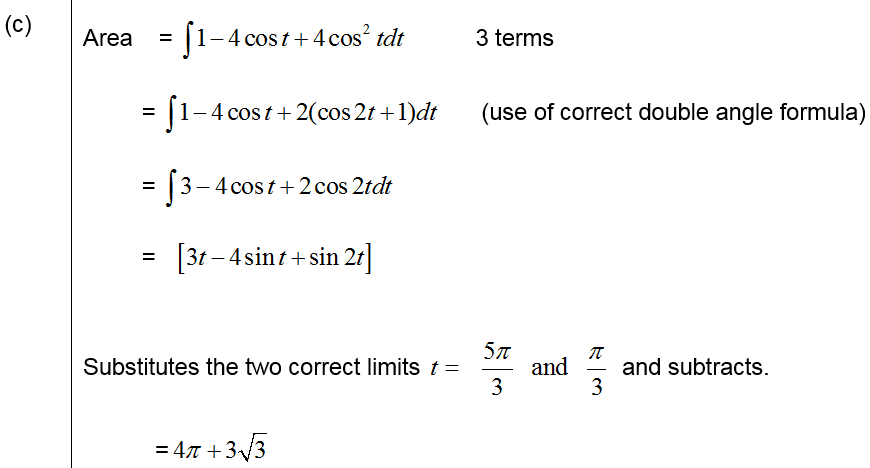 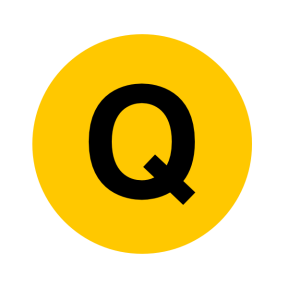 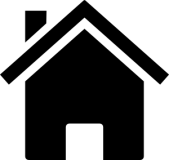 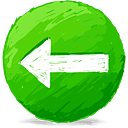 June 2006
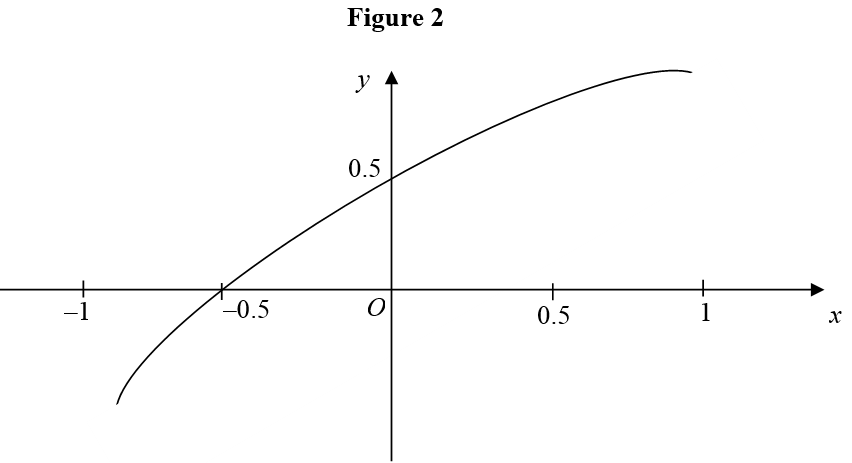 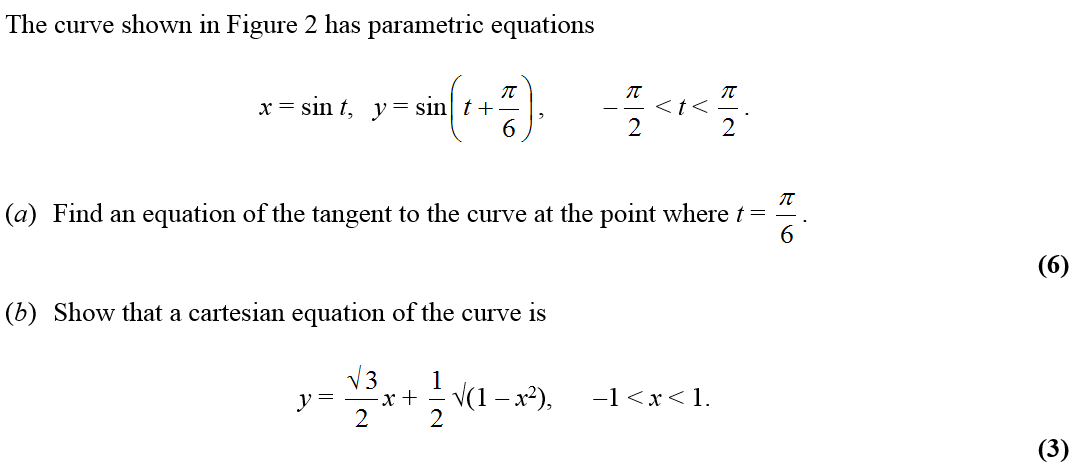 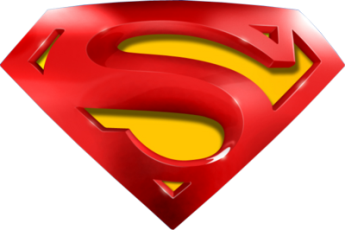 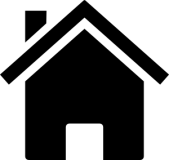 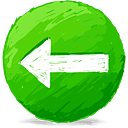 June 2006
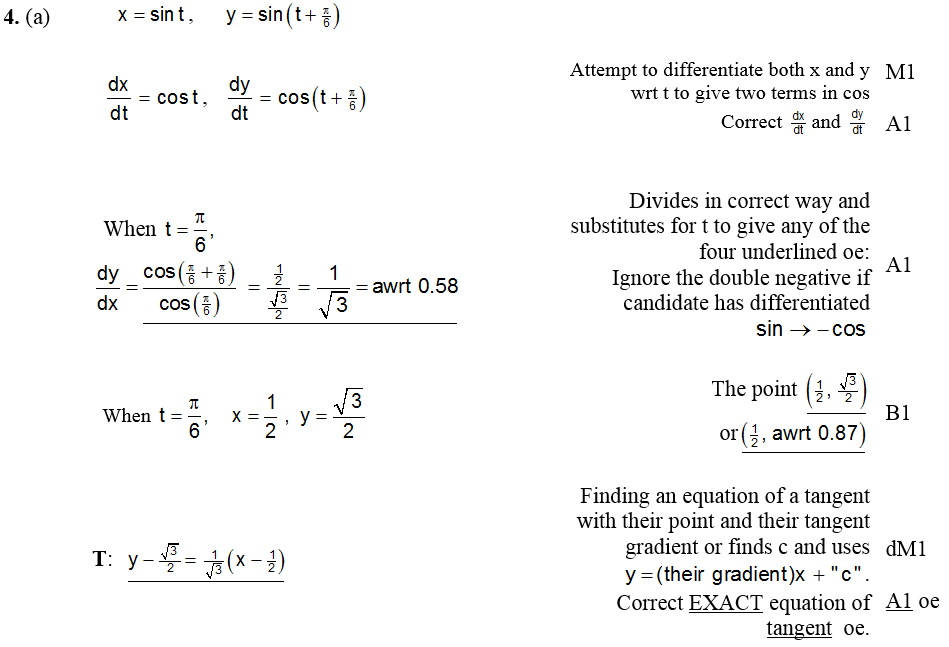 A
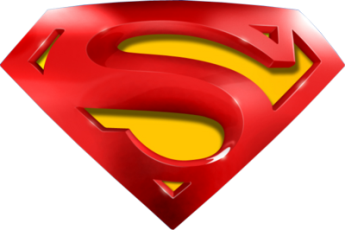 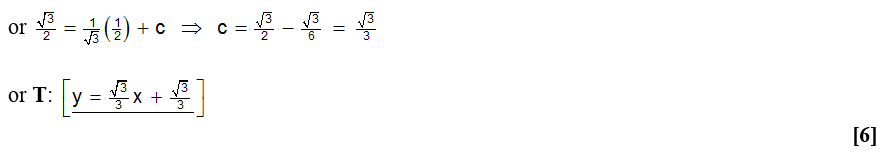 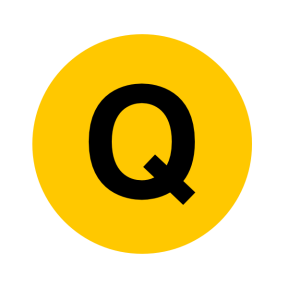 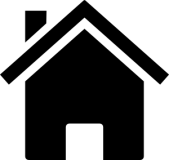 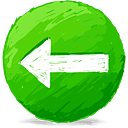 June 2006
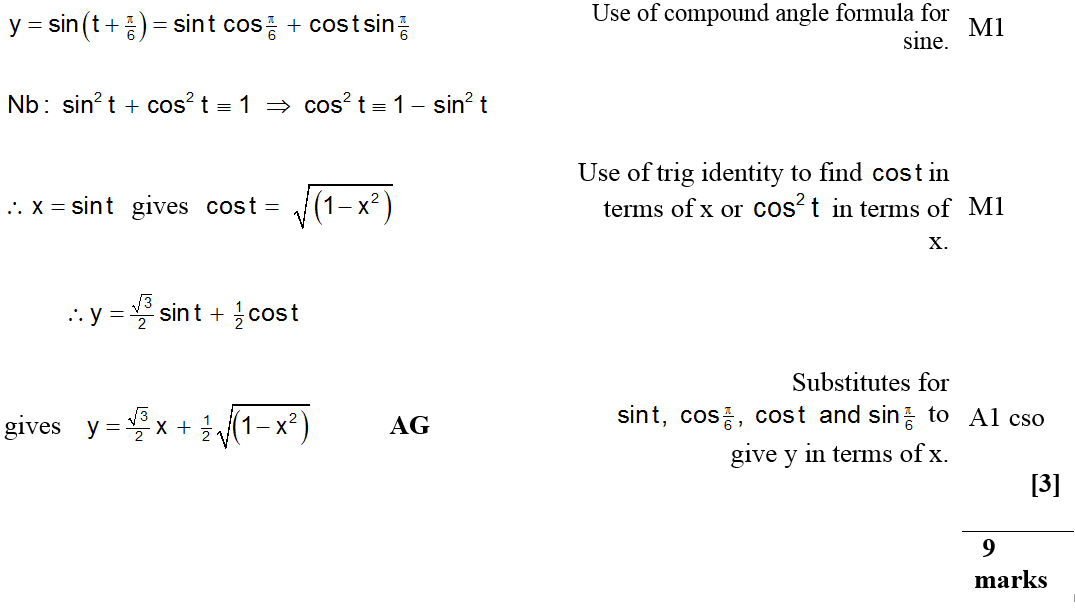 B
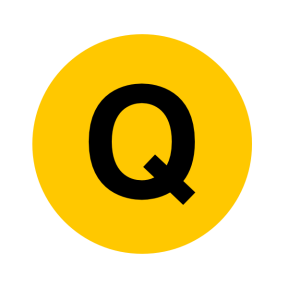 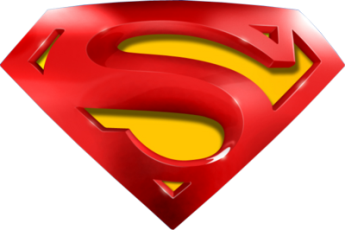 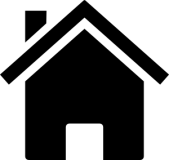 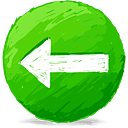 June 2006
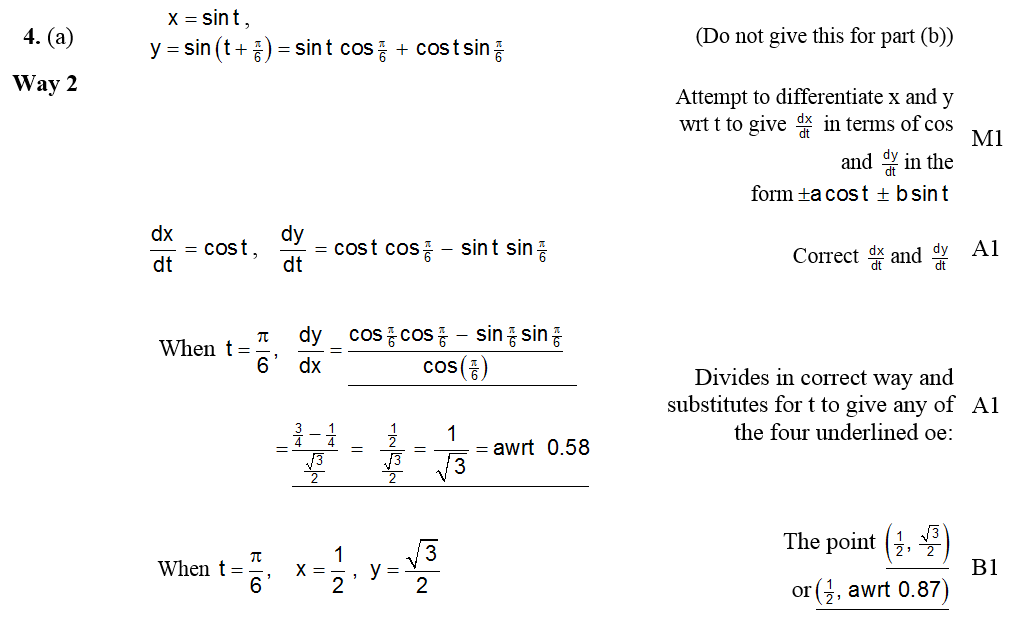 A Alternative (i)
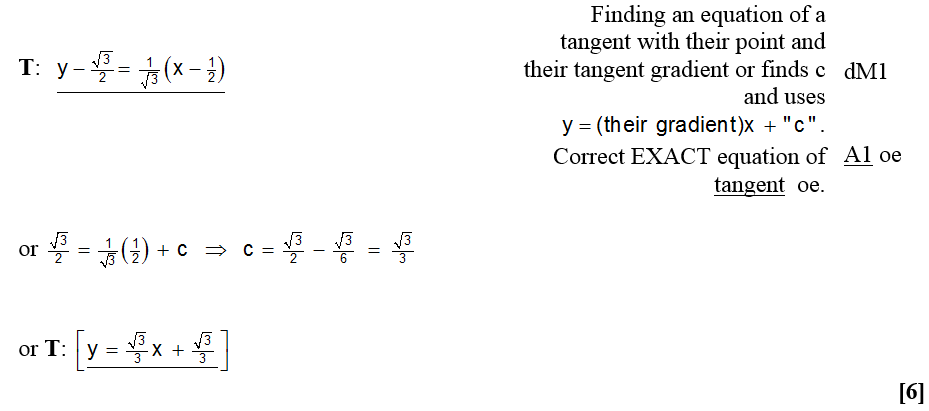 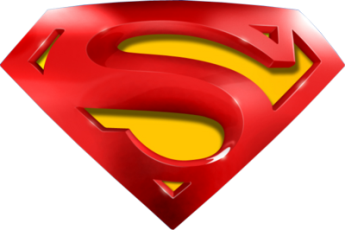 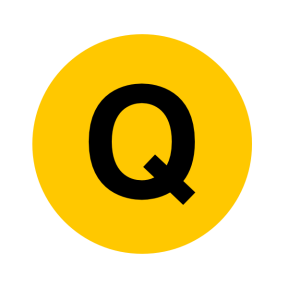 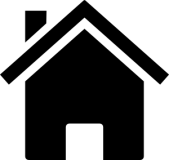 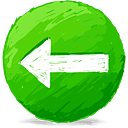 June 2006
Alternative A (ii)
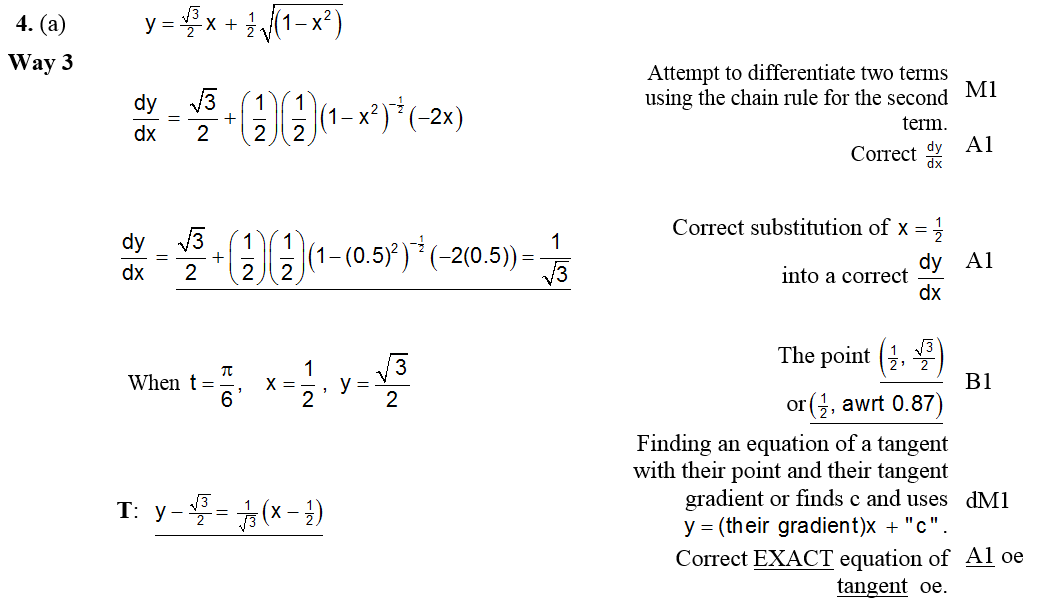 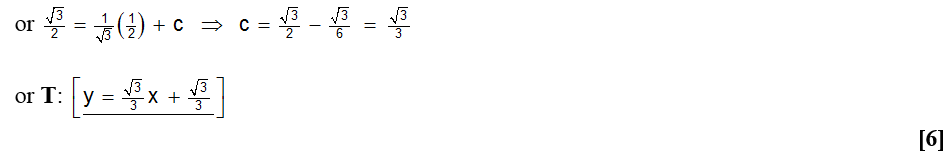 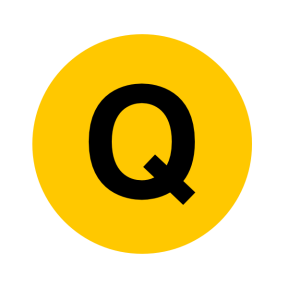 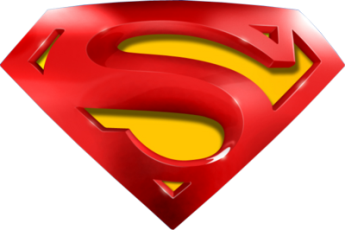 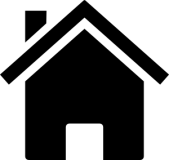 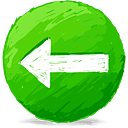 June 2006
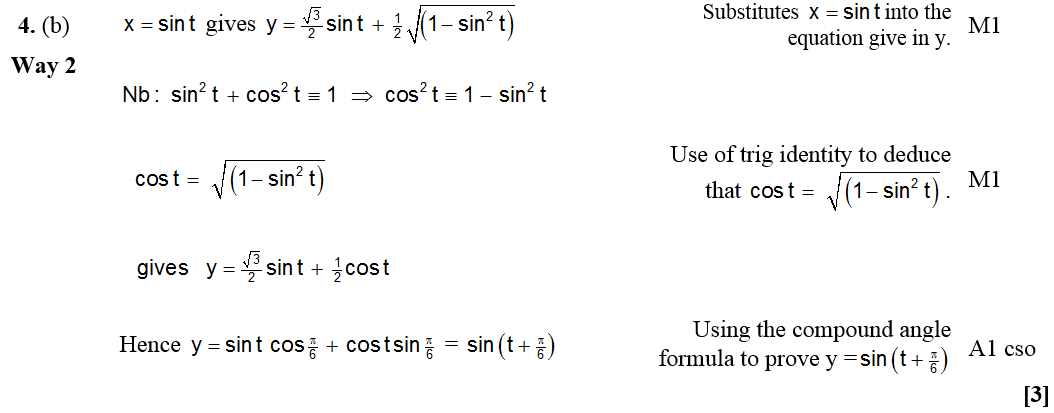 Alternative B
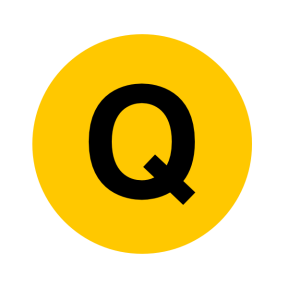 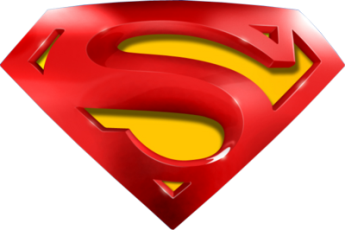 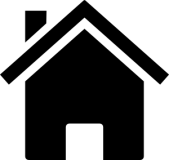 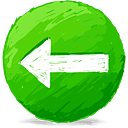 Jan 2007
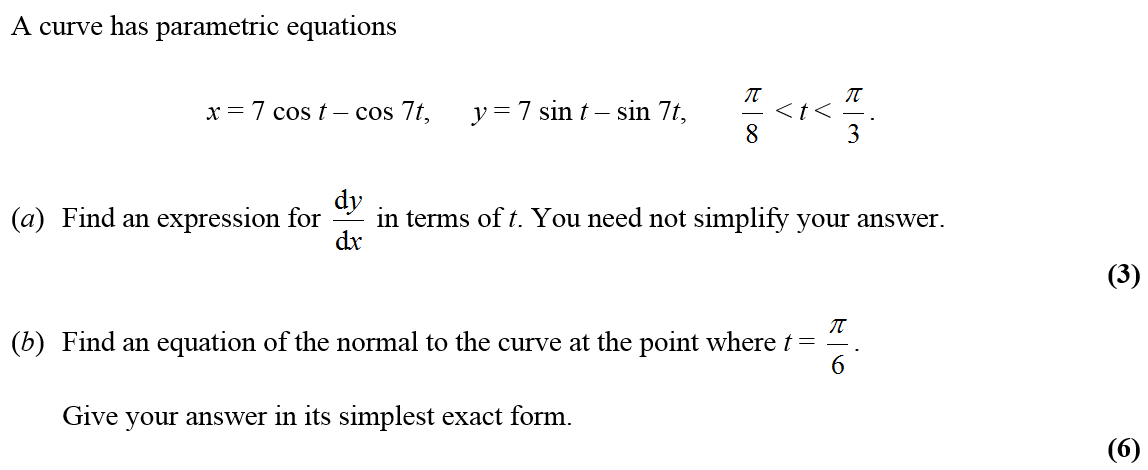 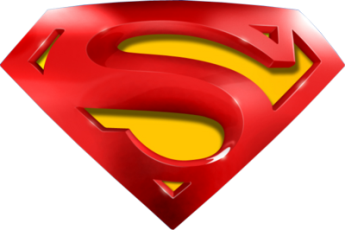 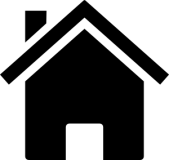 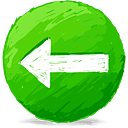 Jan 2007
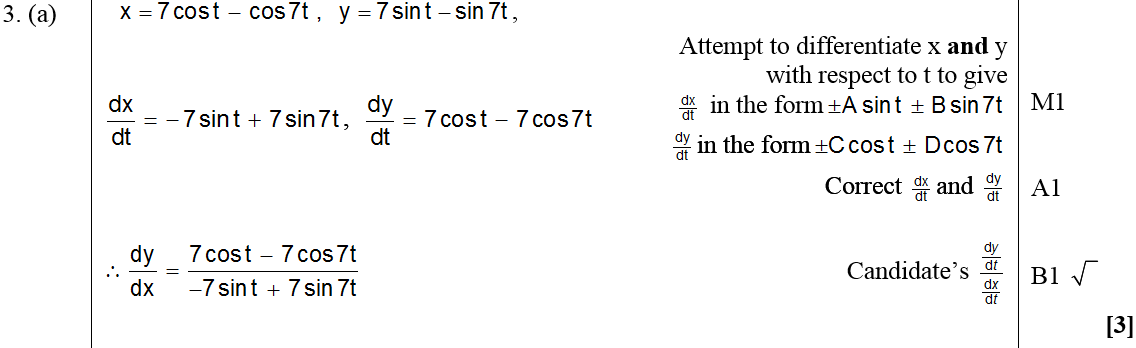 A
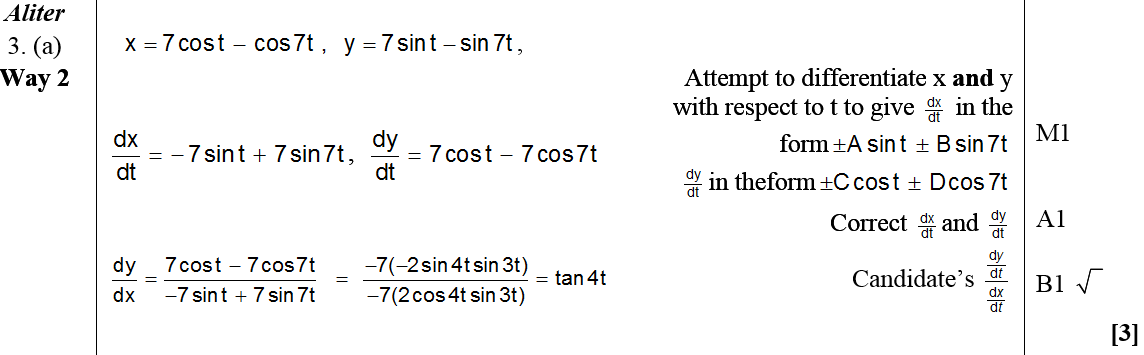 A Alternative
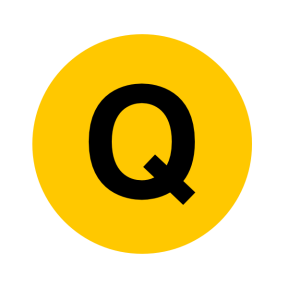 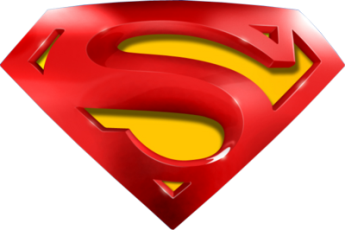 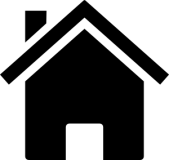 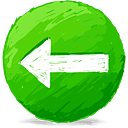 Jan 2007
B
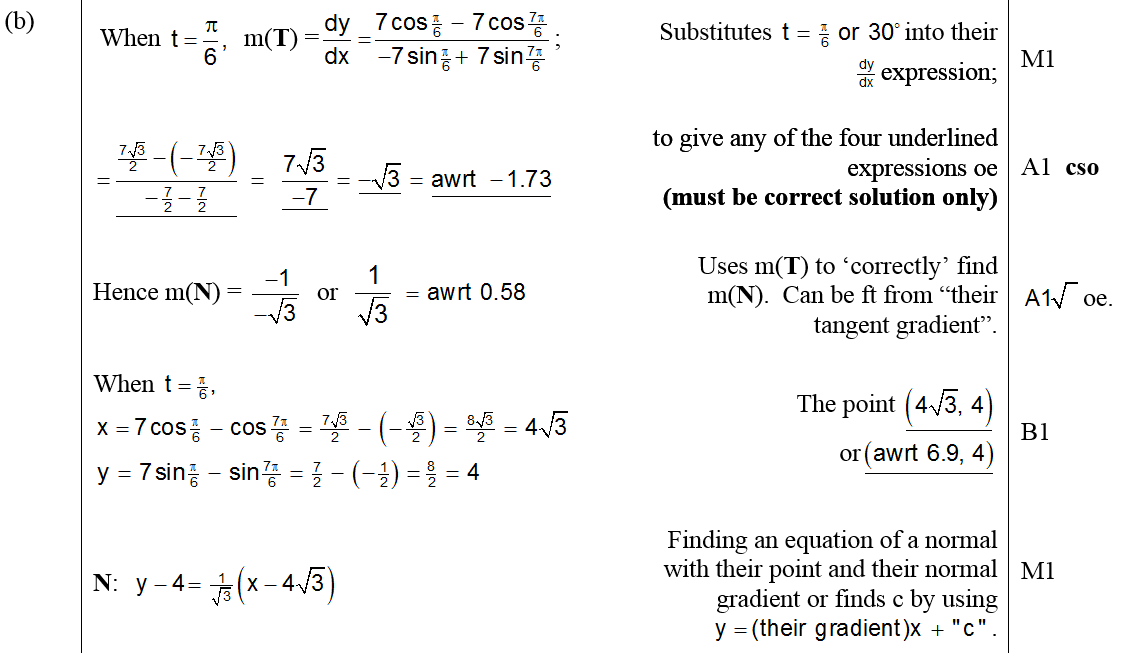 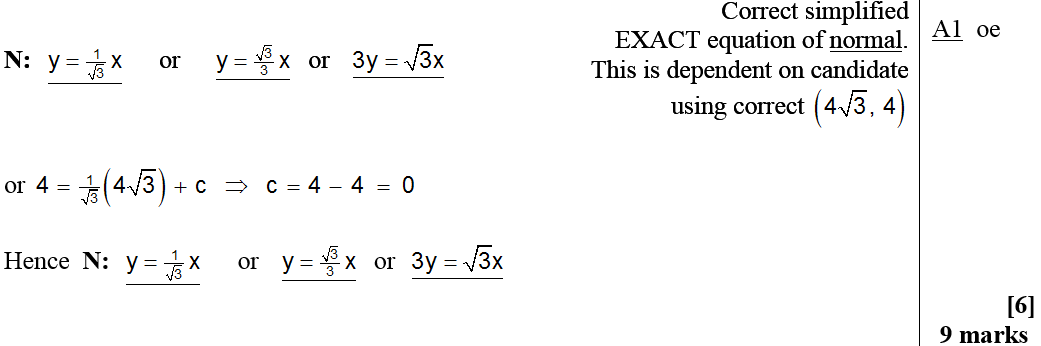 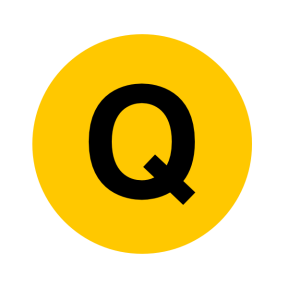 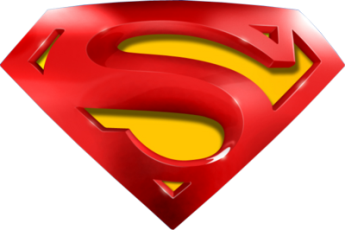 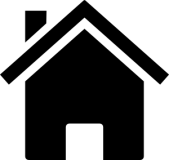 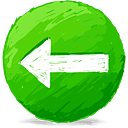 Jan 2007
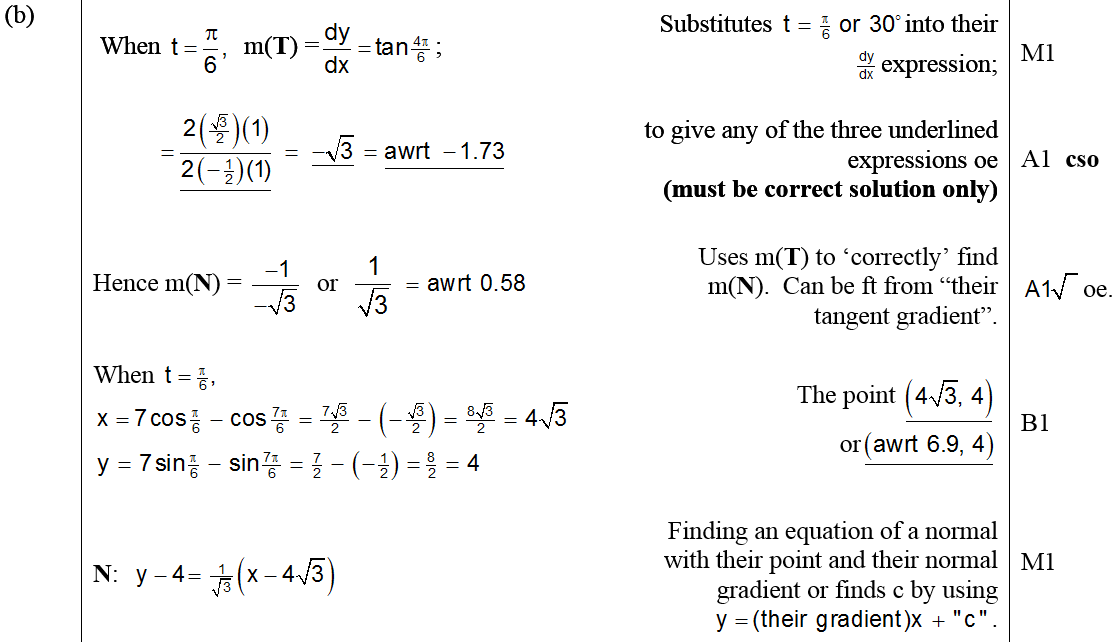 B Alternative
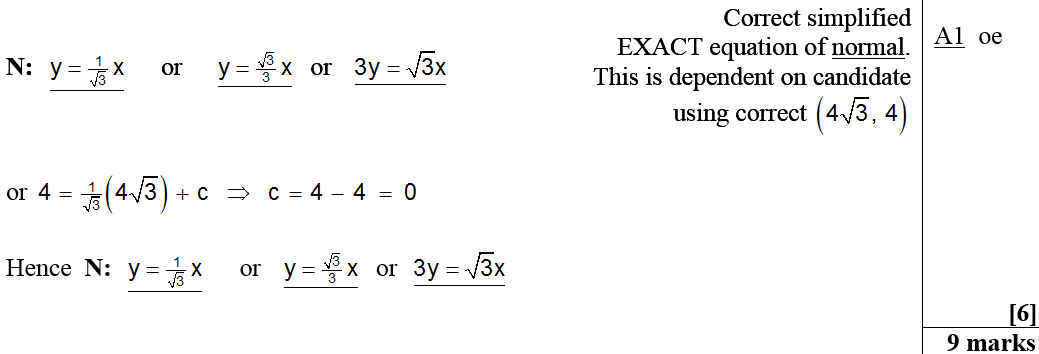 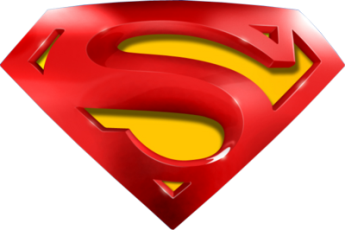 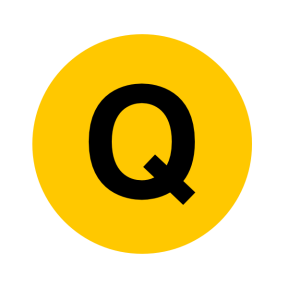 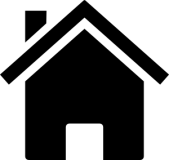 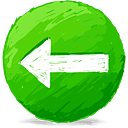 Jan 2007
Beware
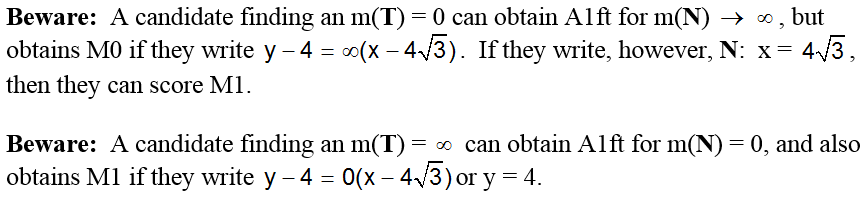 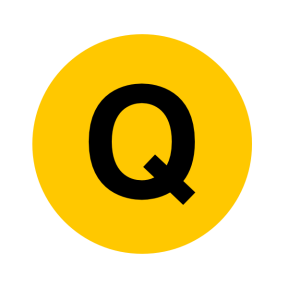 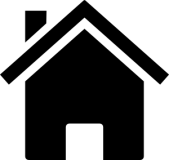 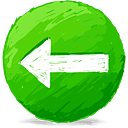 June 2007
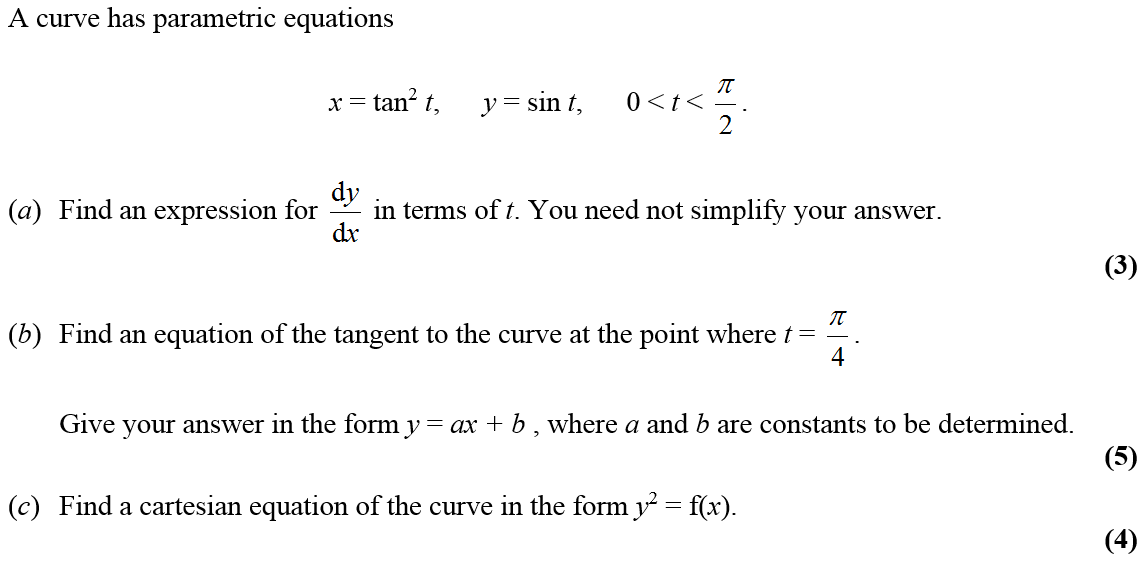 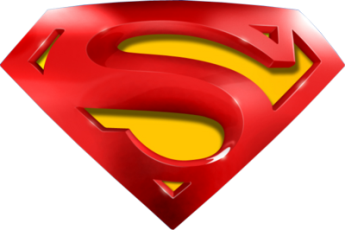 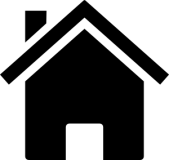 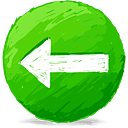 June 2007
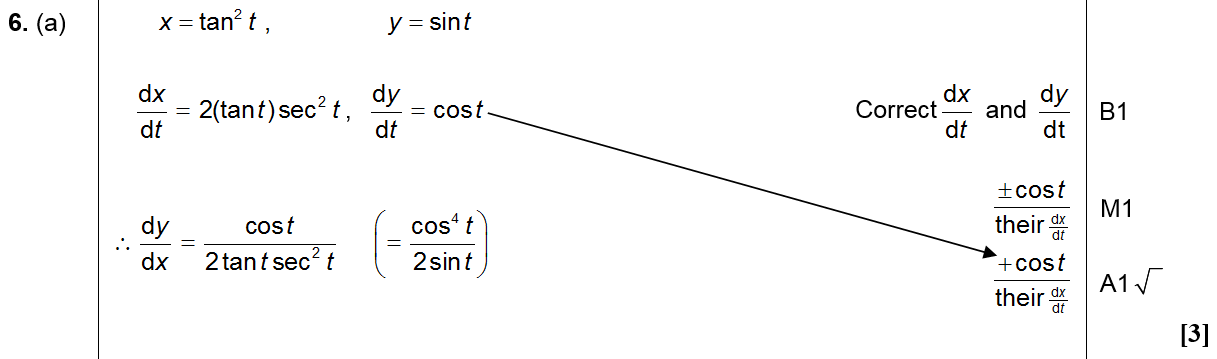 A
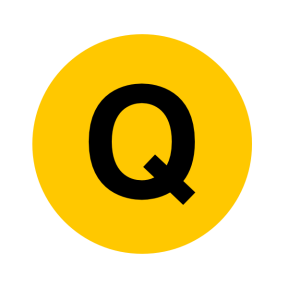 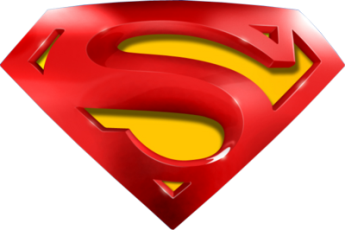 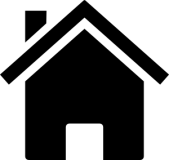 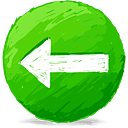 June 2007
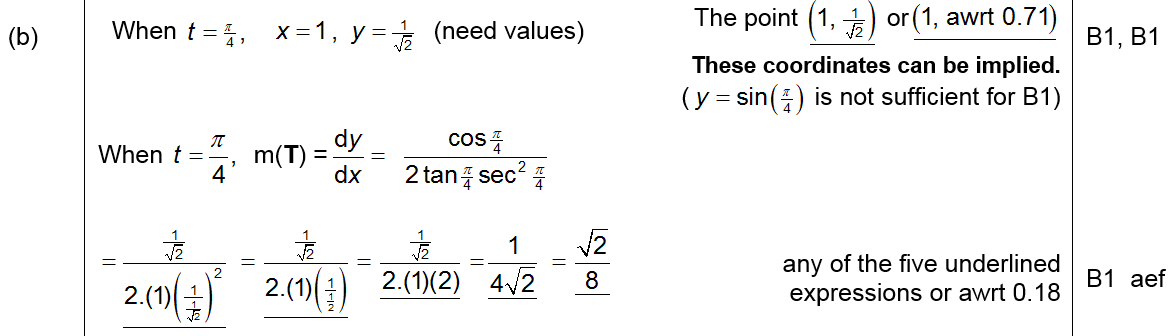 B
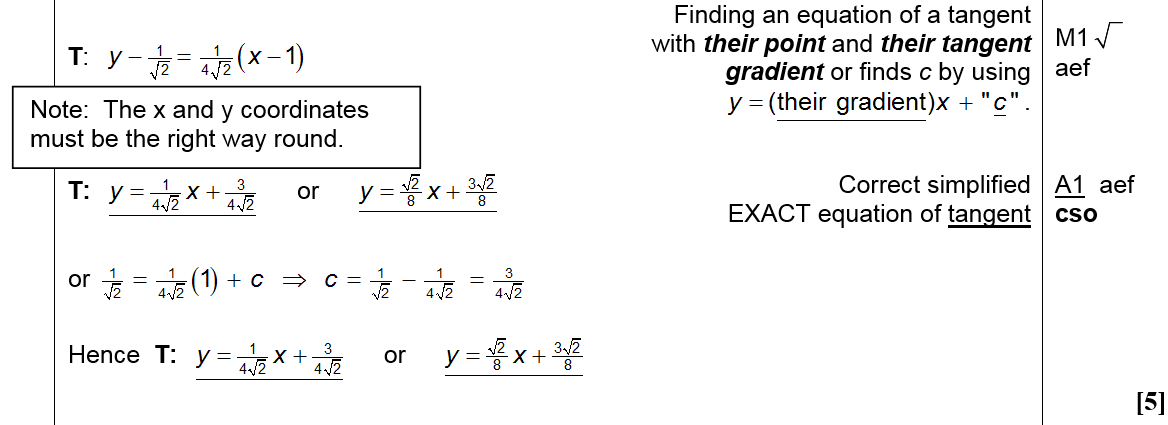 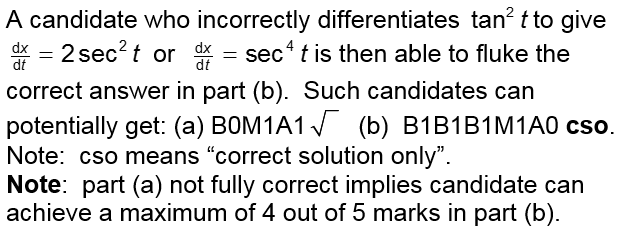 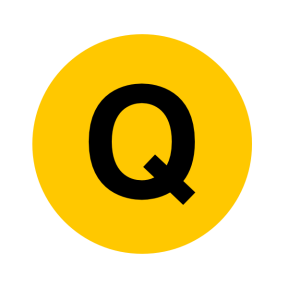 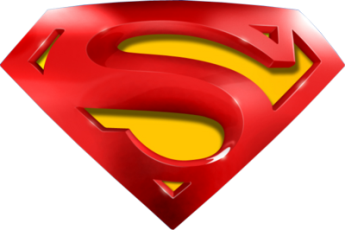 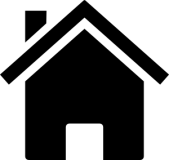 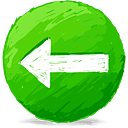 June 2007
C (Method 1)
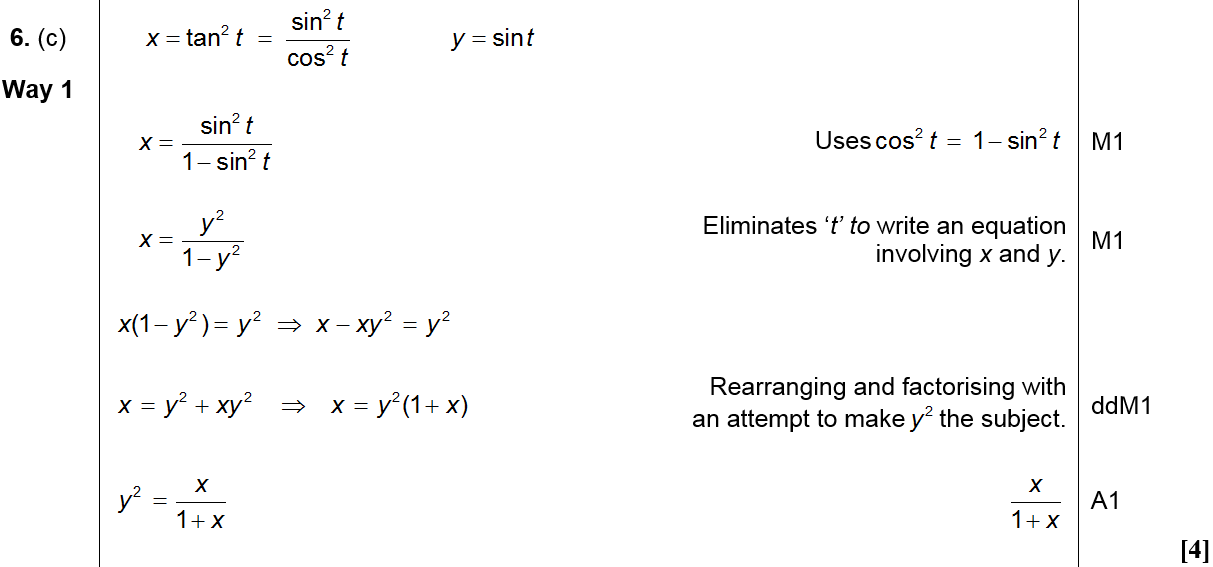 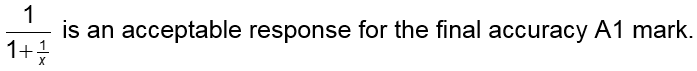 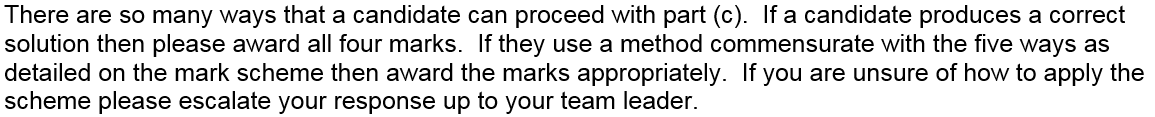 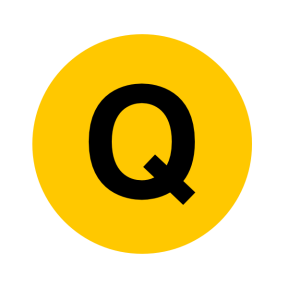 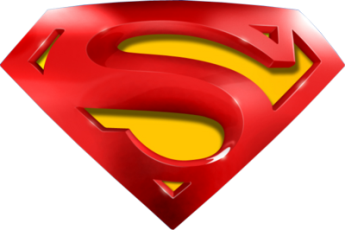 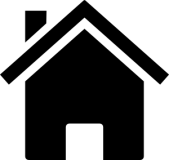 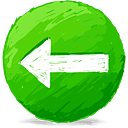 June 2007
C (Method 2)
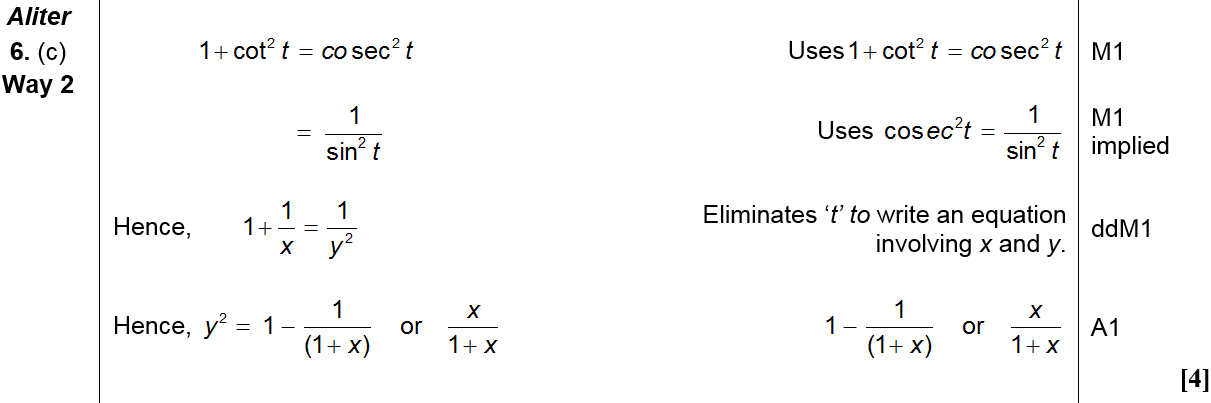 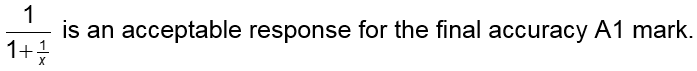 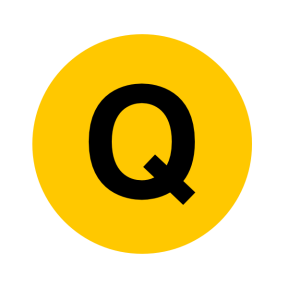 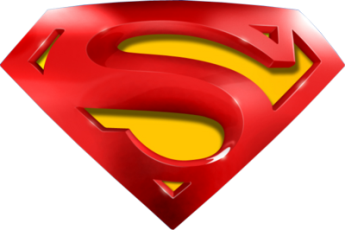 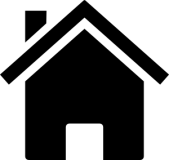 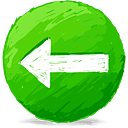 June 2007
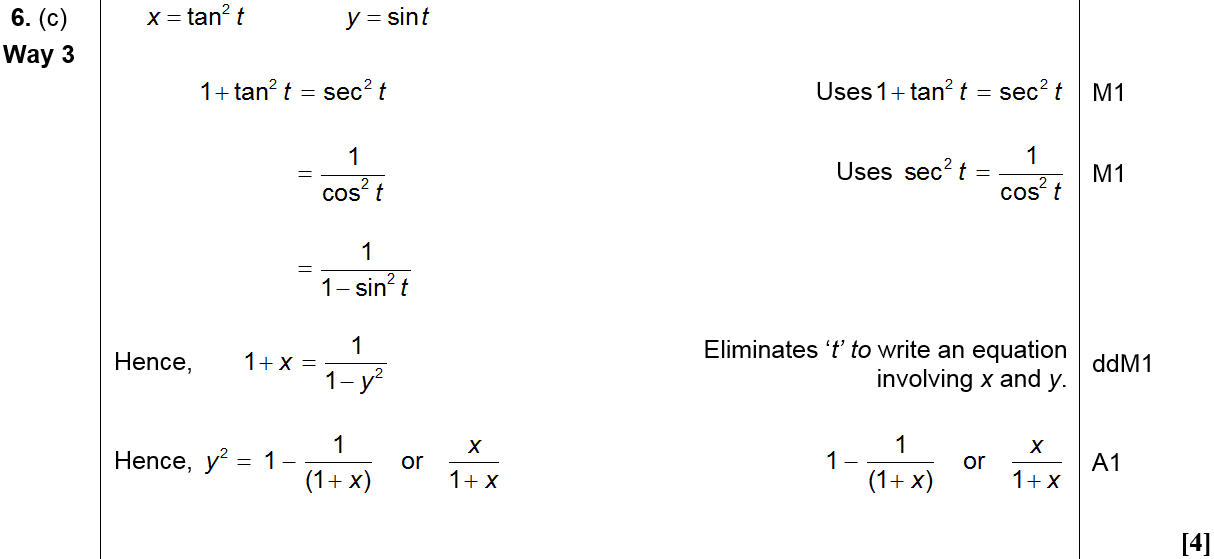 C (Method 3)
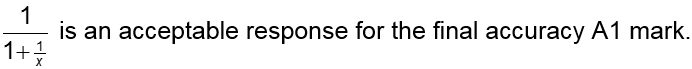 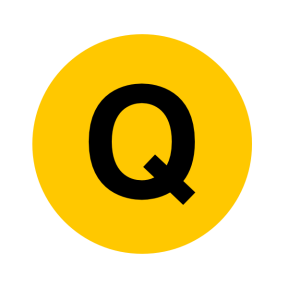 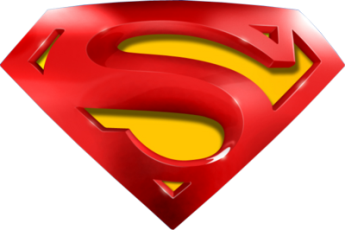 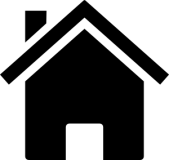 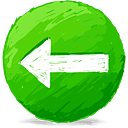 June 2007
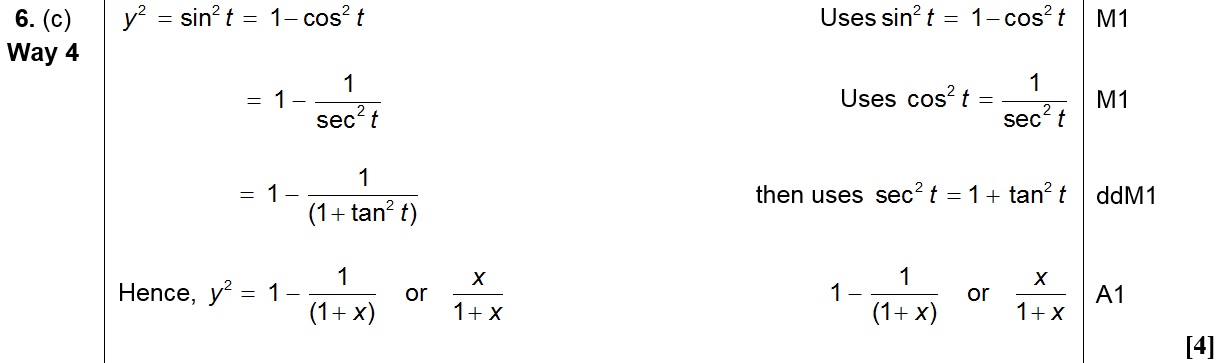 C (Method 4)
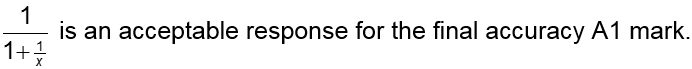 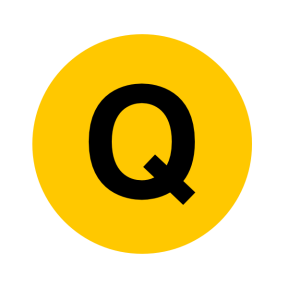 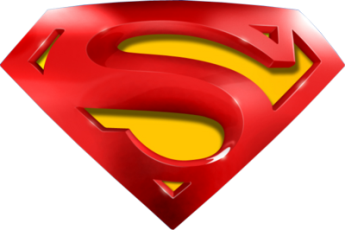 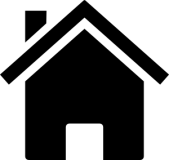 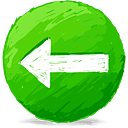 June 2007
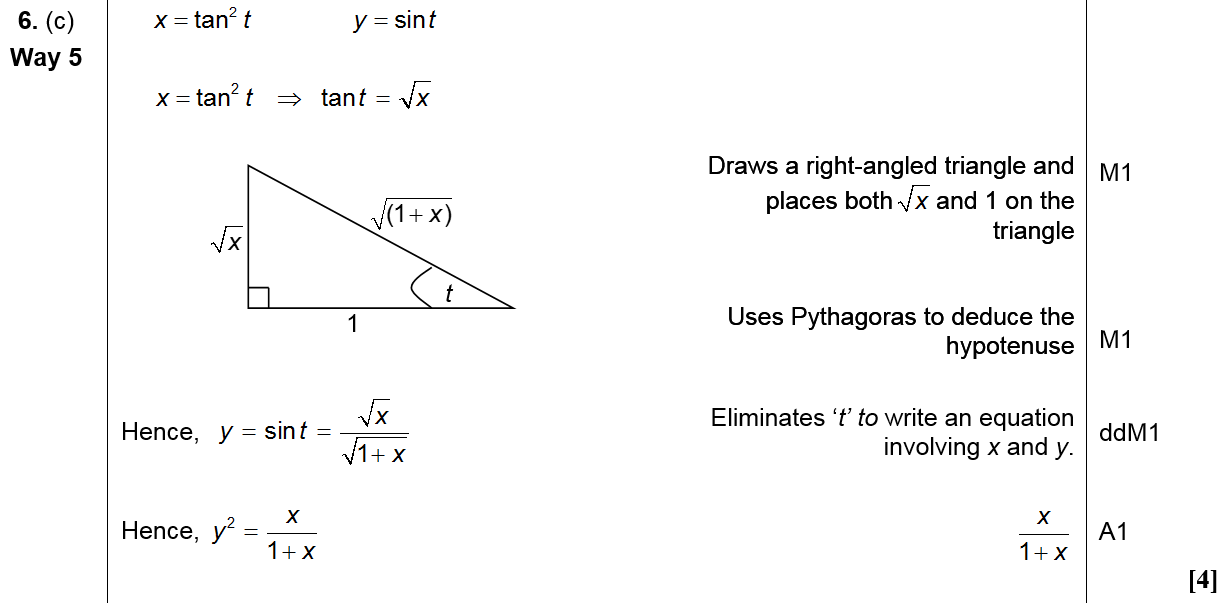 C (Method 5)
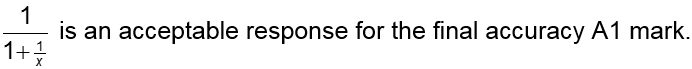 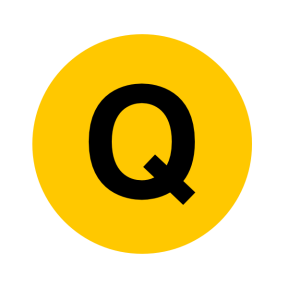 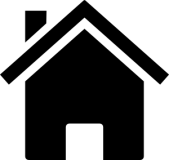 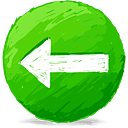 Jan 2008
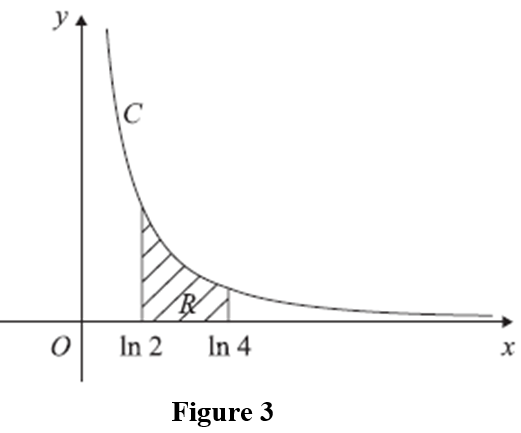 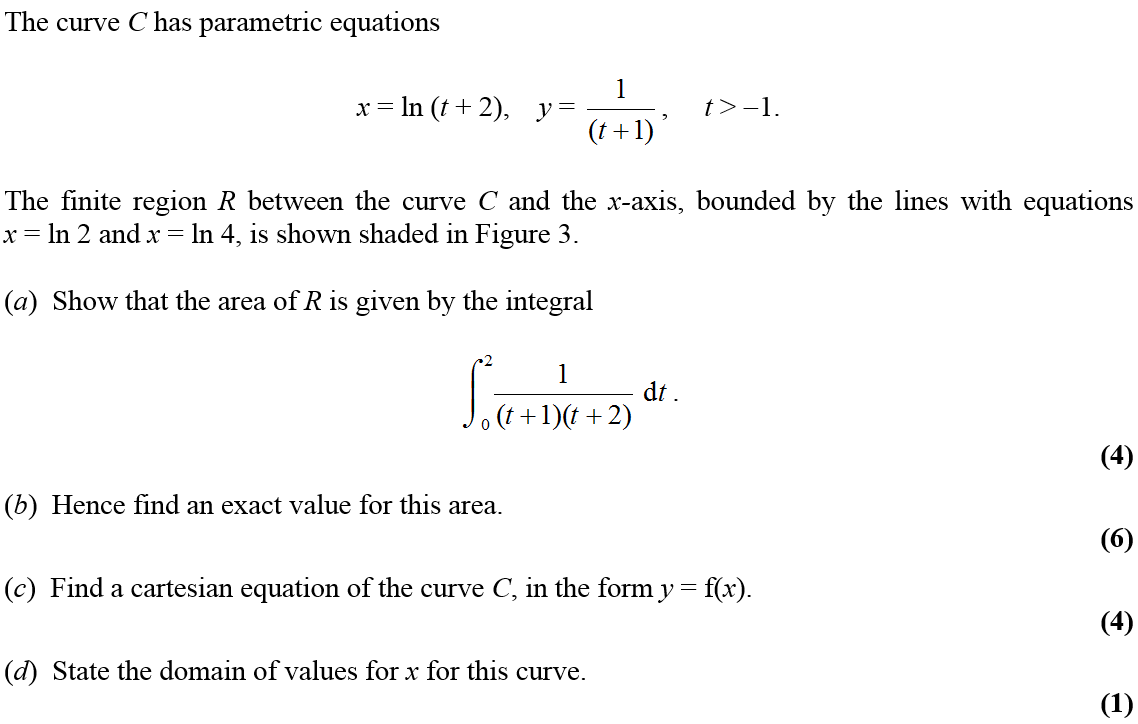 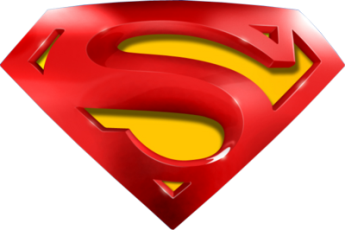 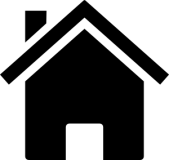 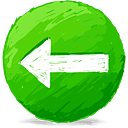 Jan 2008
A
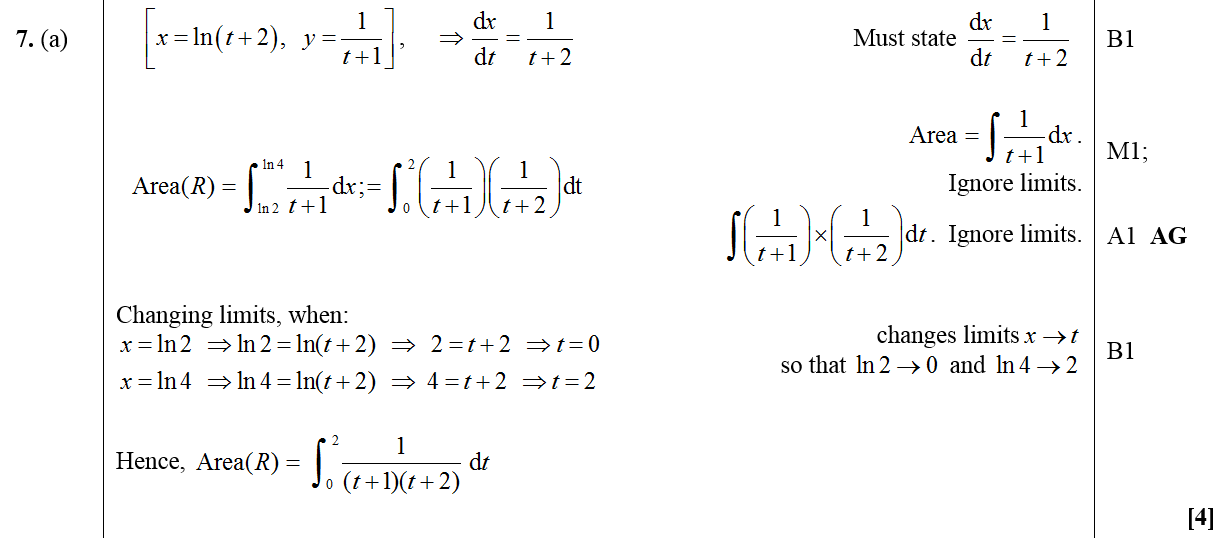 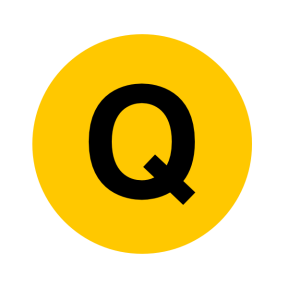 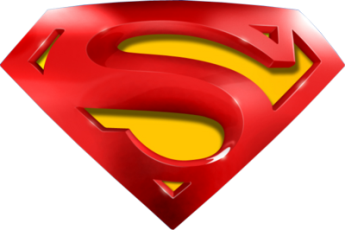 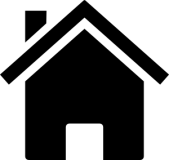 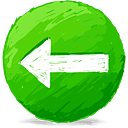 Jan 2008
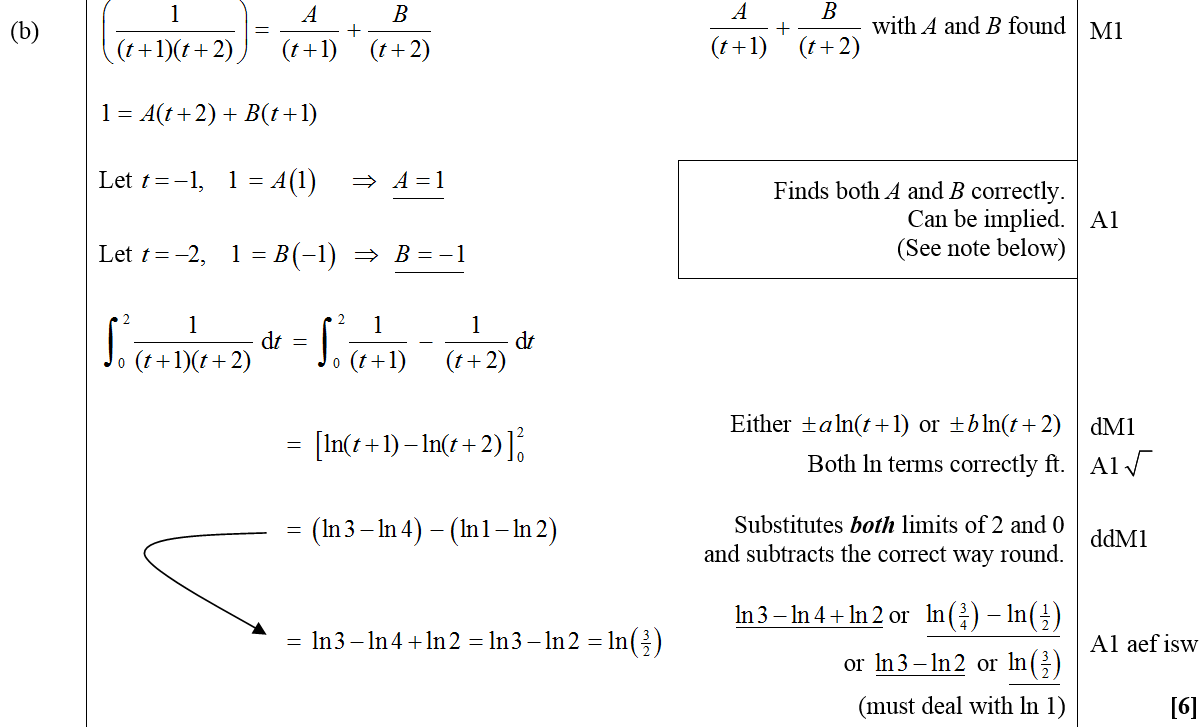 B
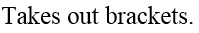 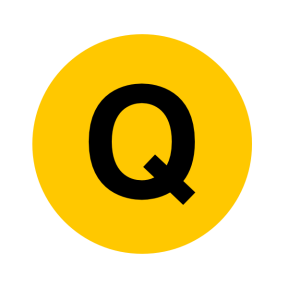 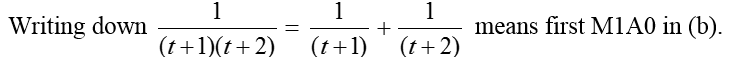 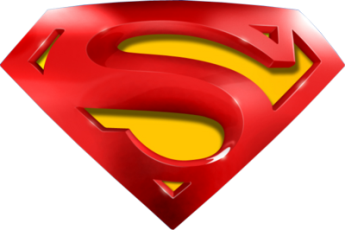 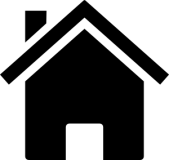 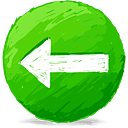 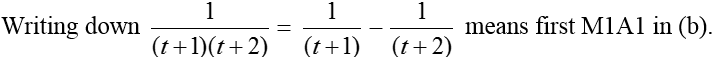 Jan 2008
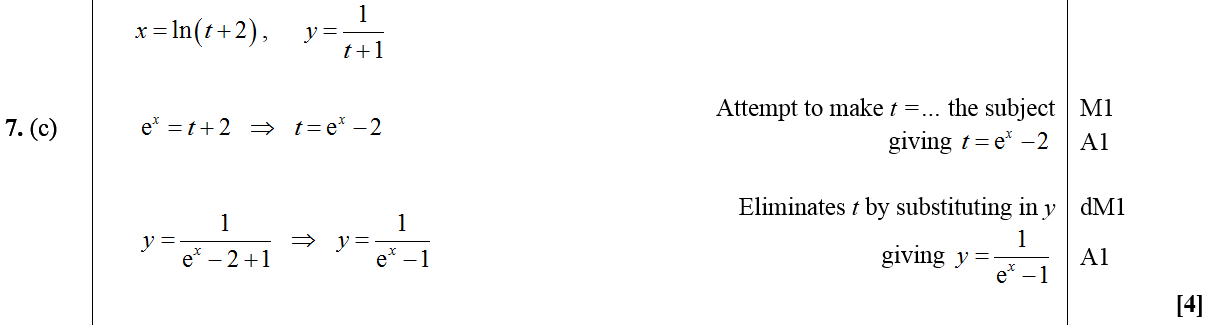 C
Alternative C (i)
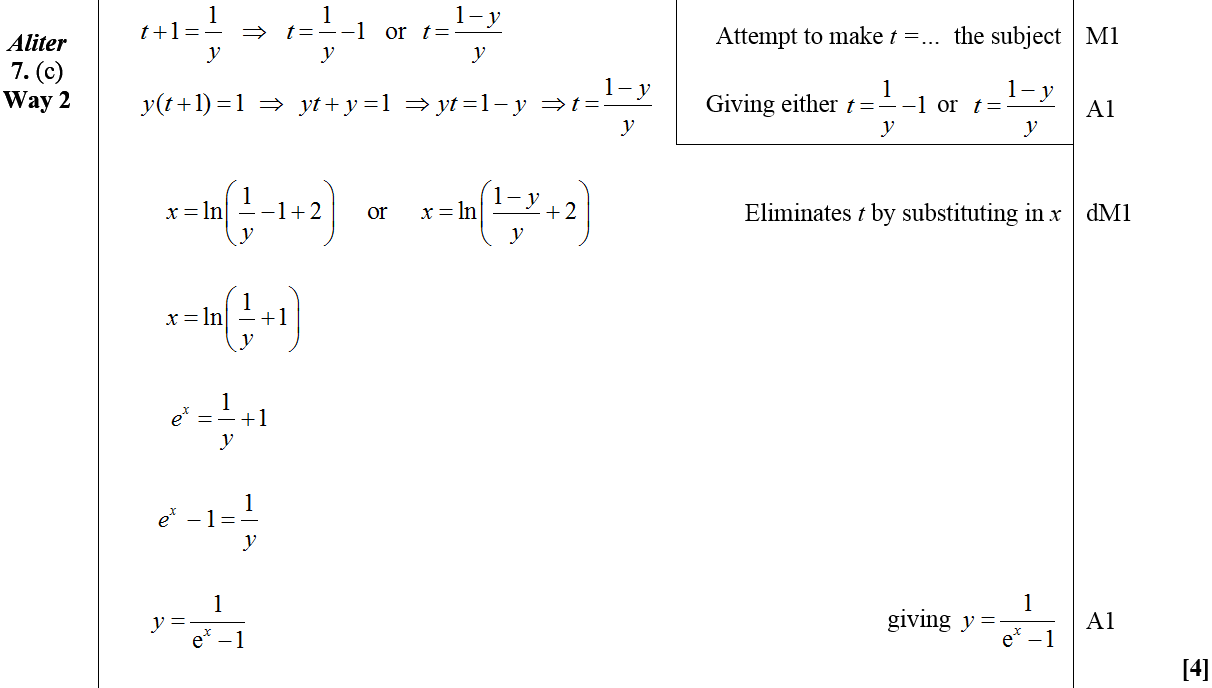 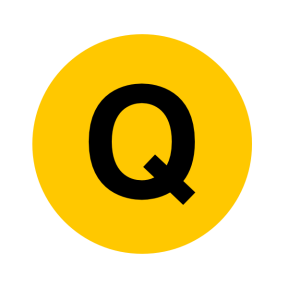 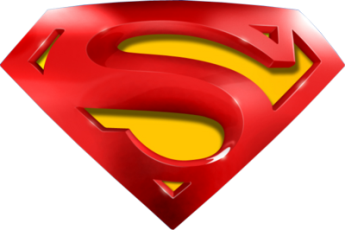 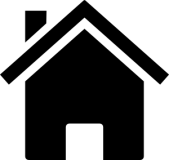 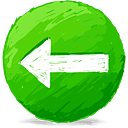 Jan 2008
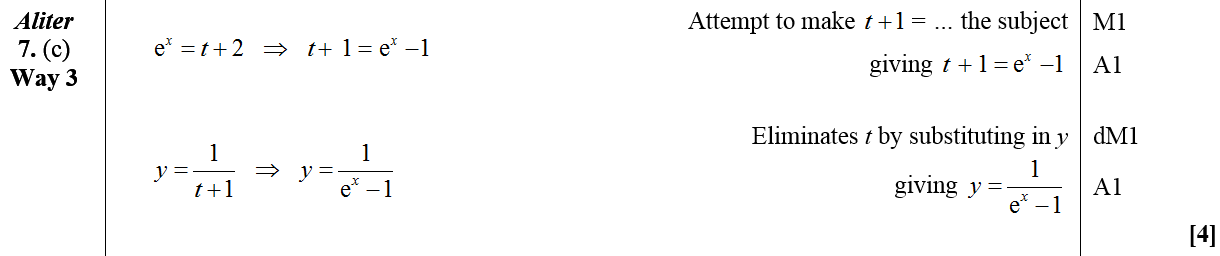 Alternative C (ii)
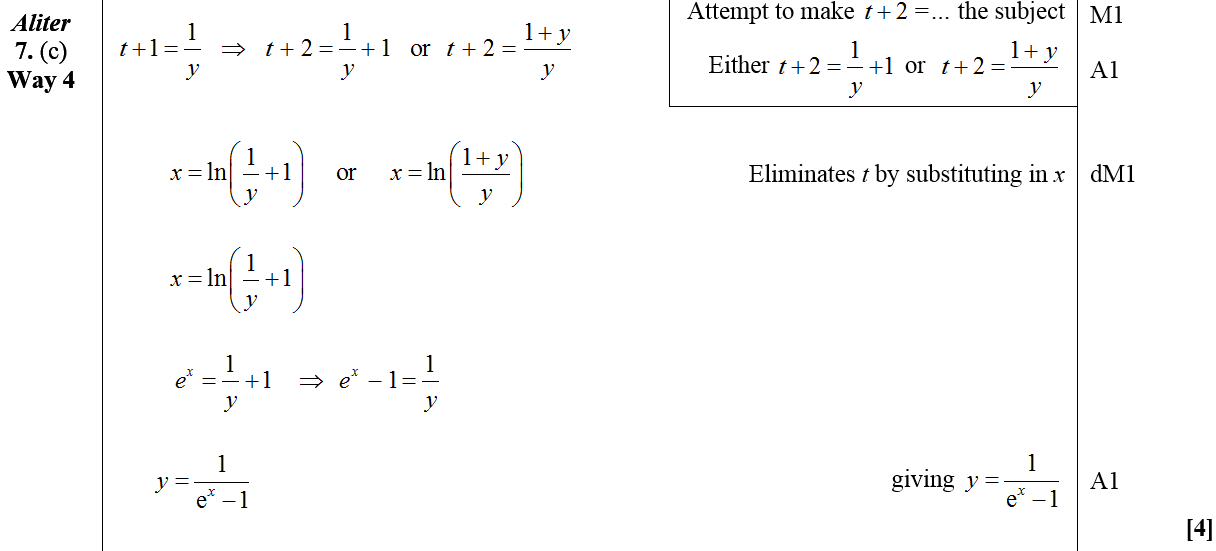 Alternative C (iii)
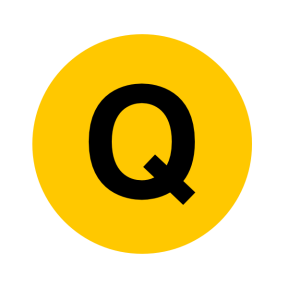 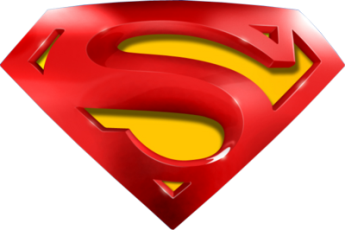 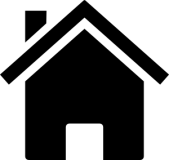 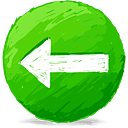 Jan 2008
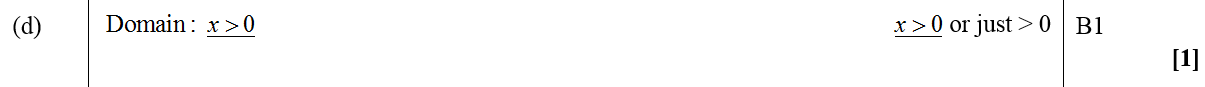 D
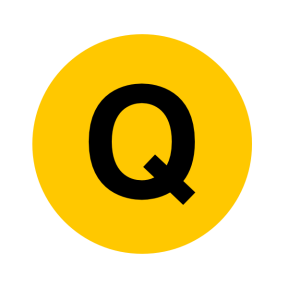 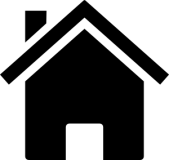 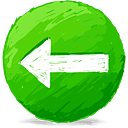 June 2008
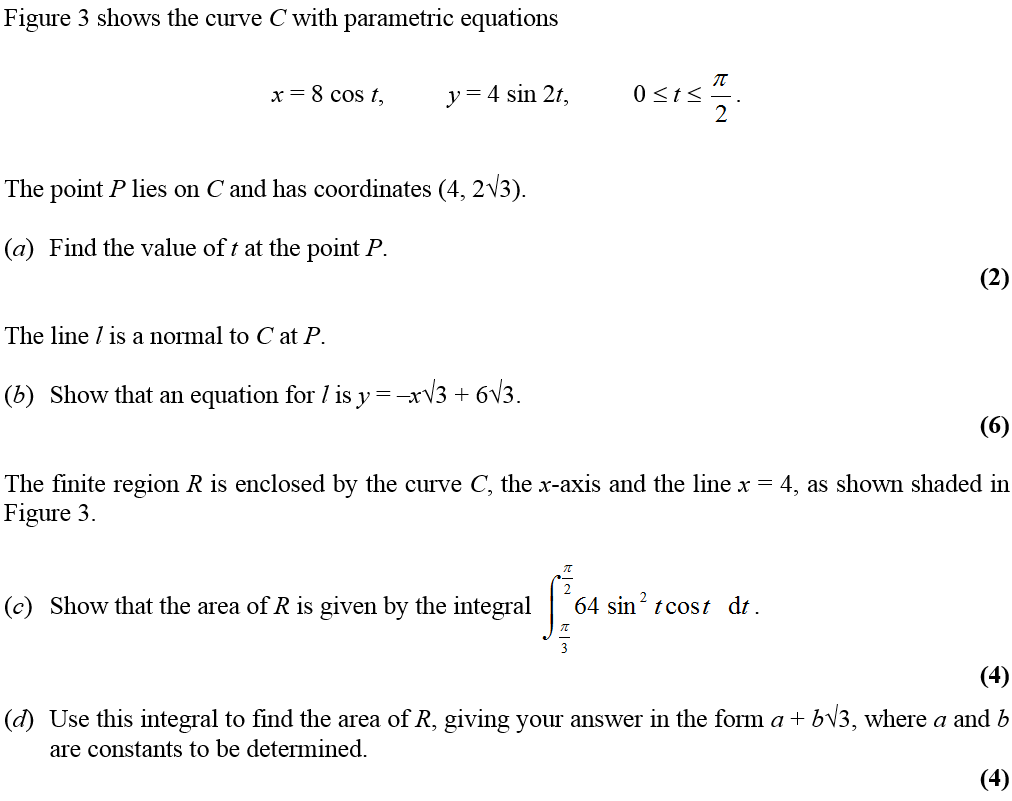 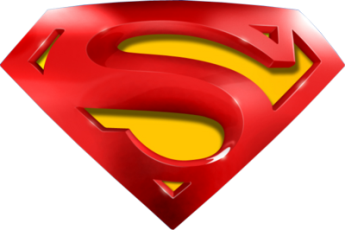 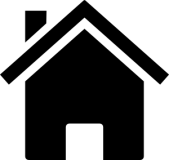 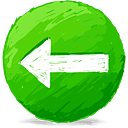 June 2008
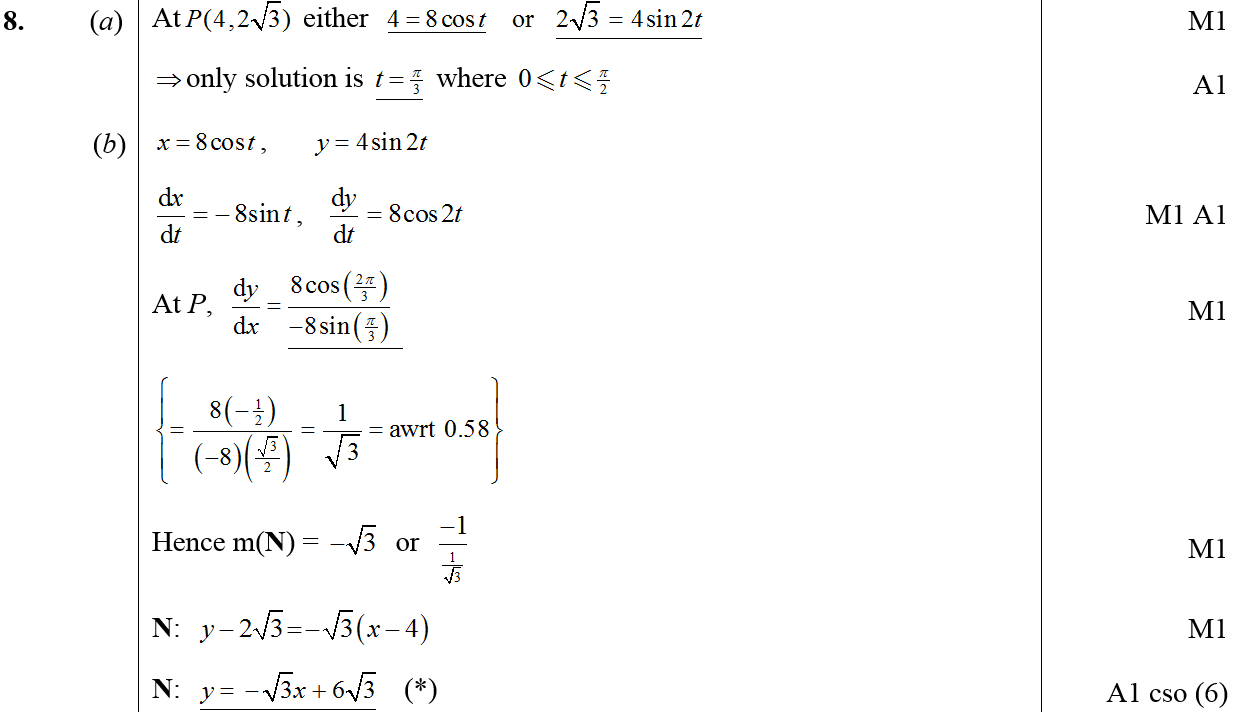 A
B
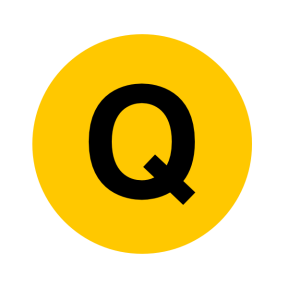 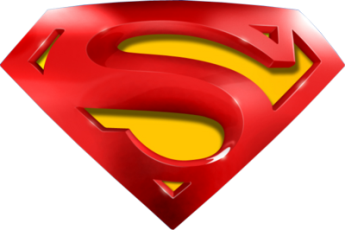 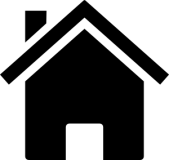 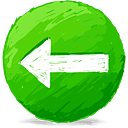 June 2008
C
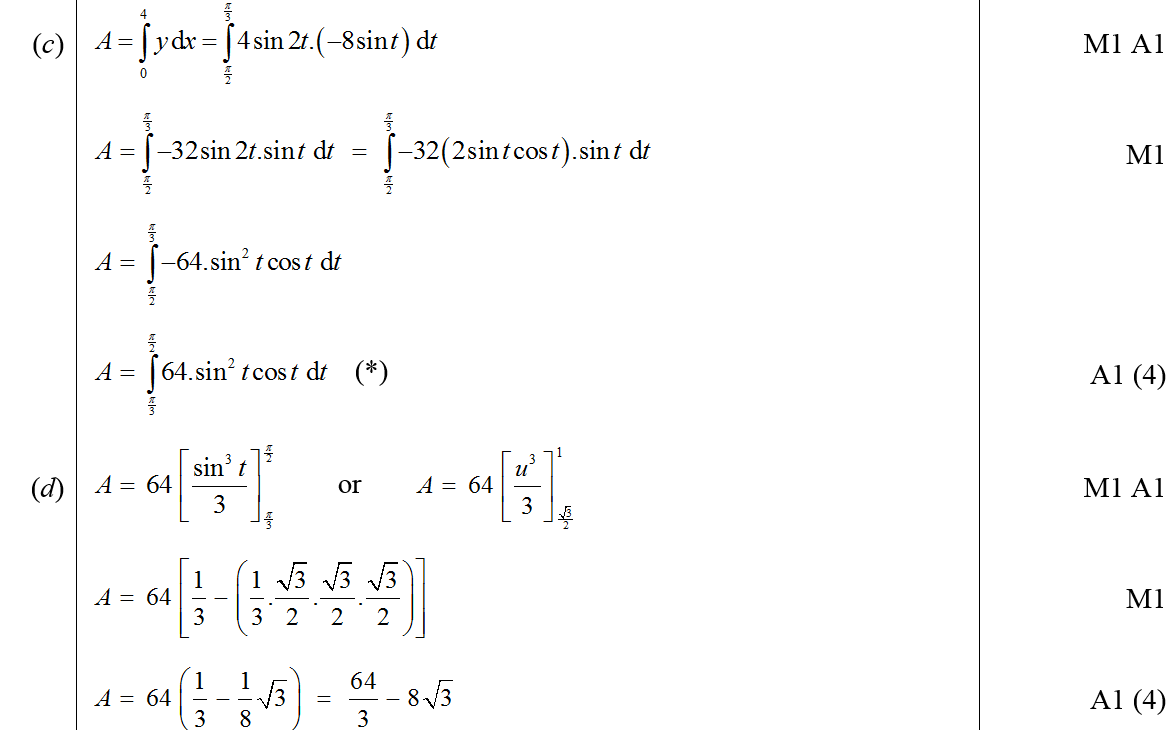 D
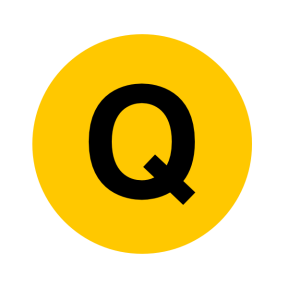 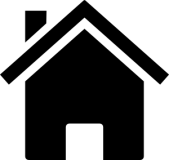 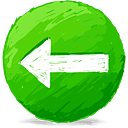 Jan 2009
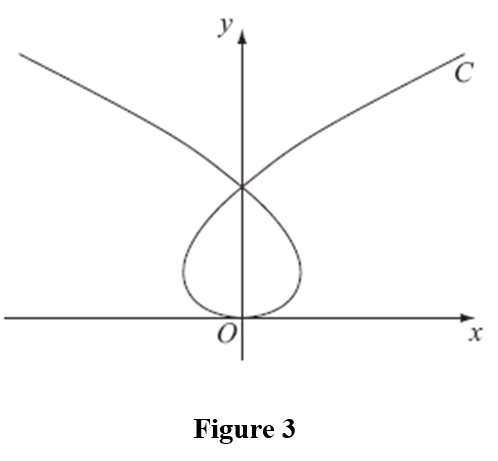 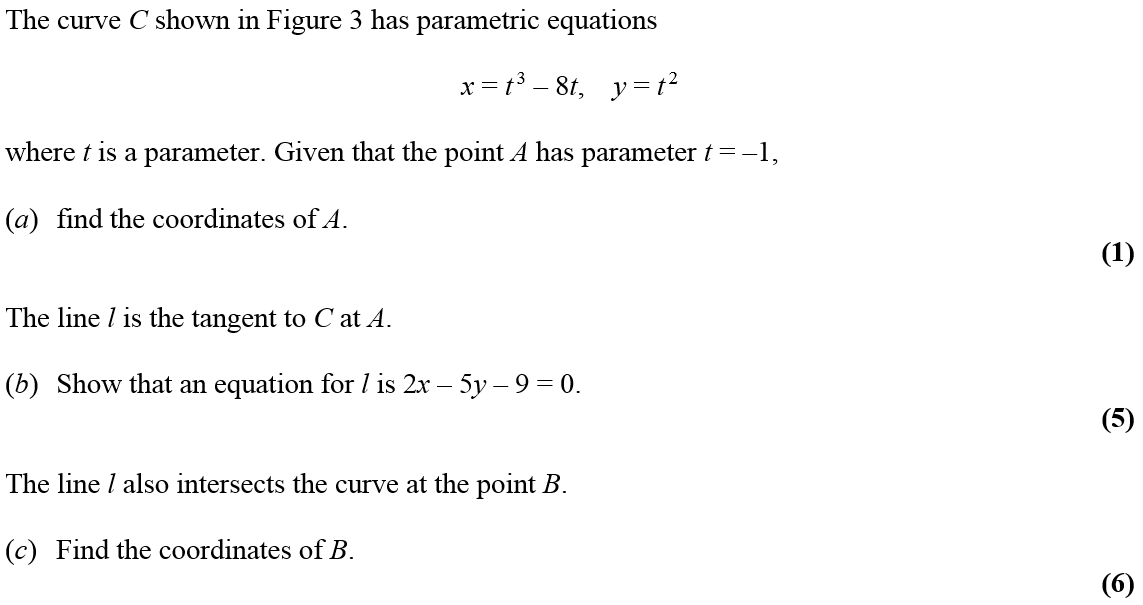 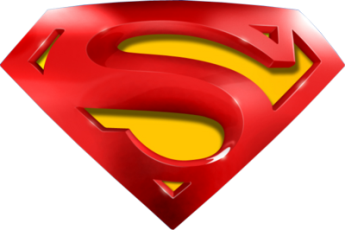 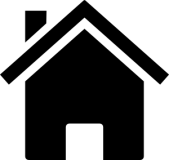 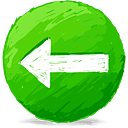 Jan 2009
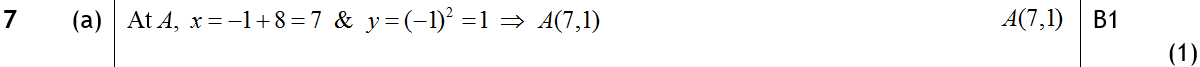 A
B
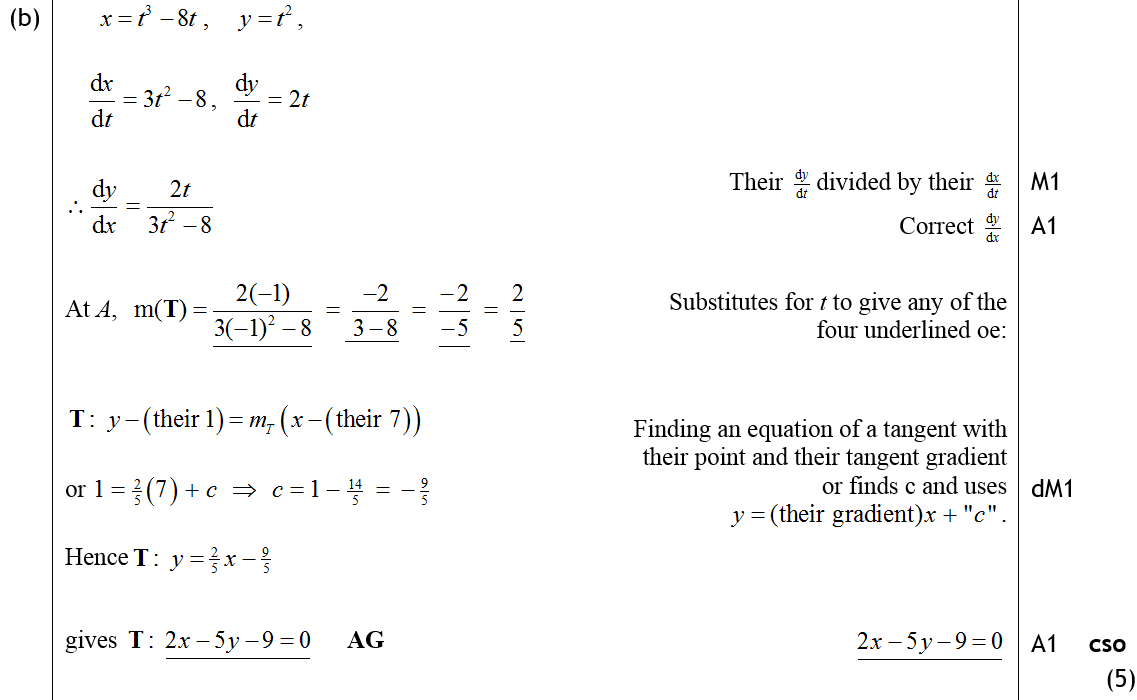 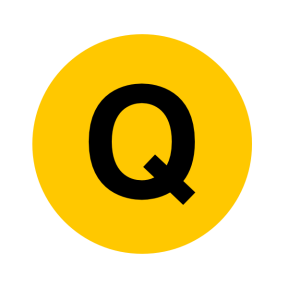 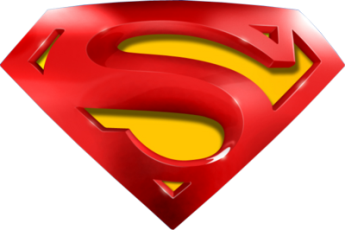 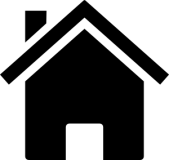 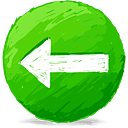 Jan 2009
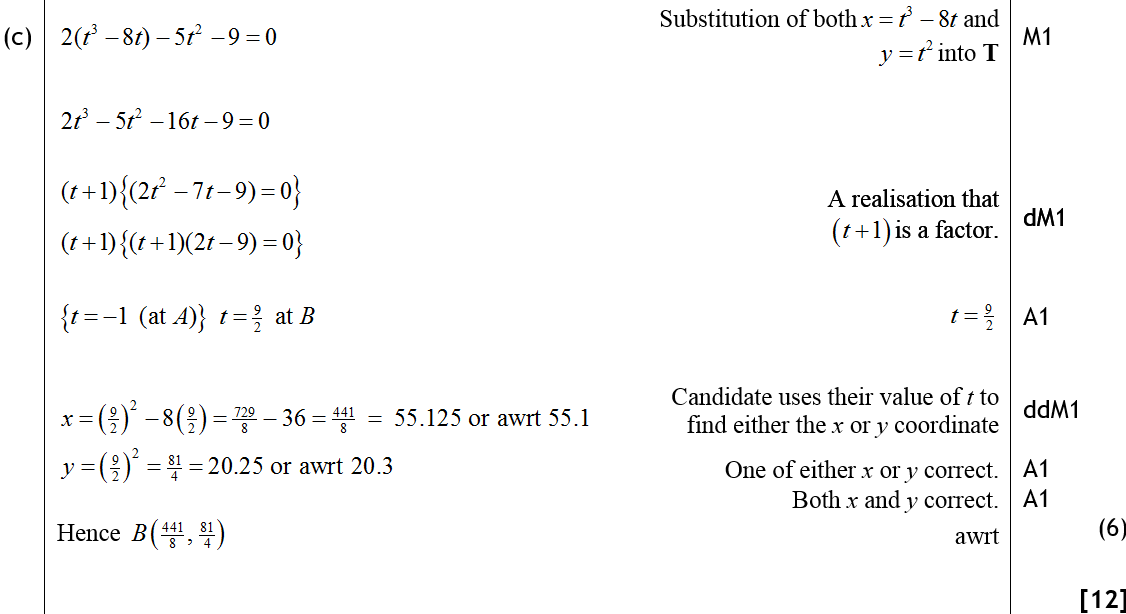 C
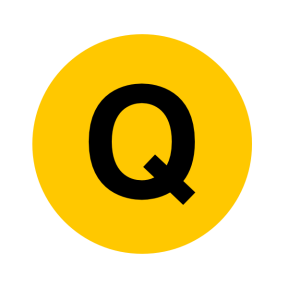 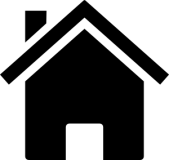 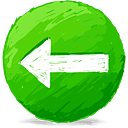 June 2009
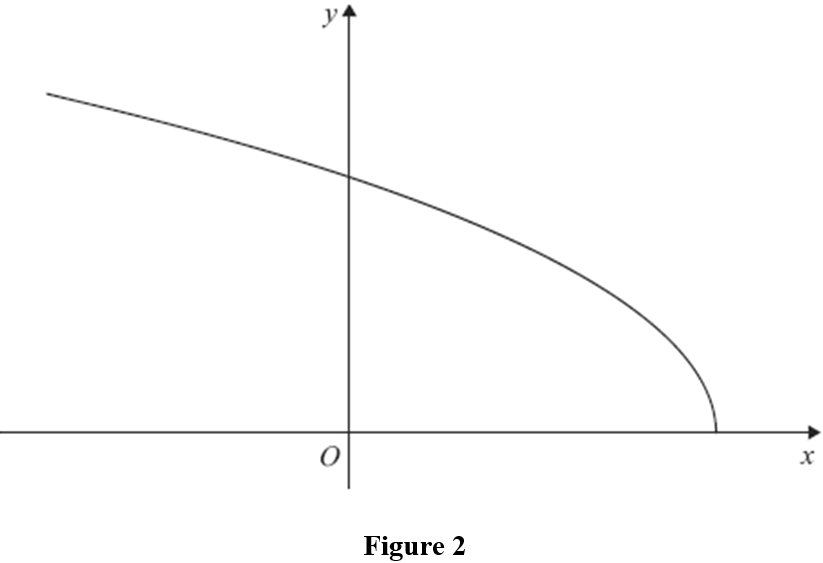 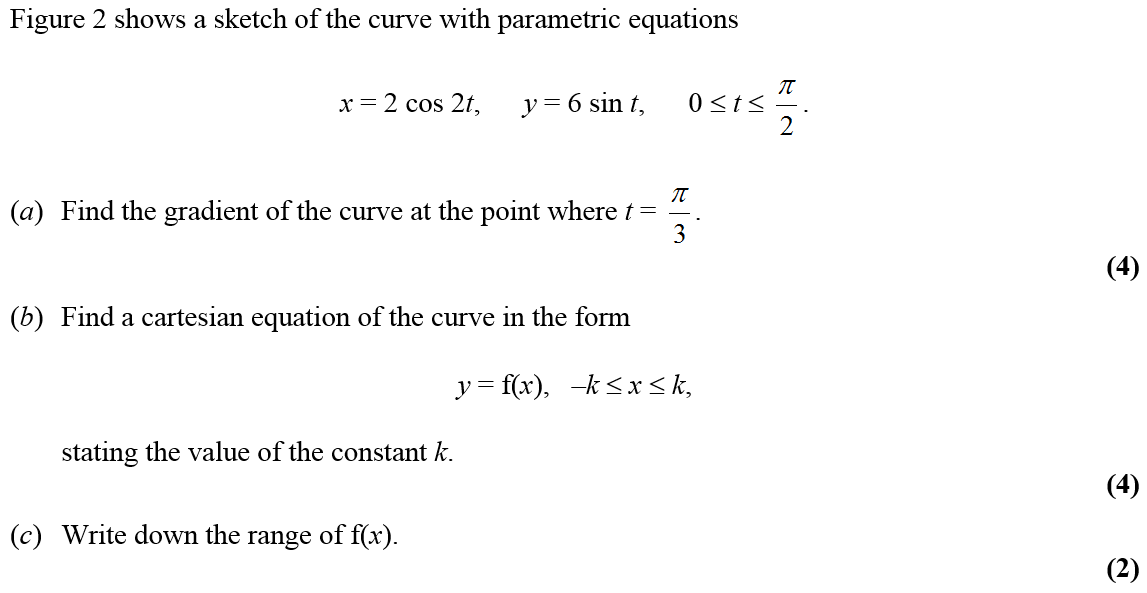 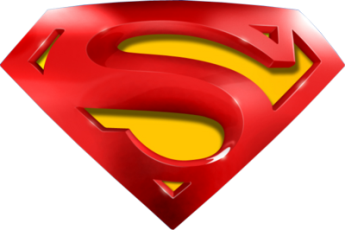 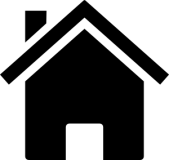 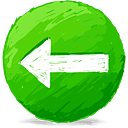 June 2009
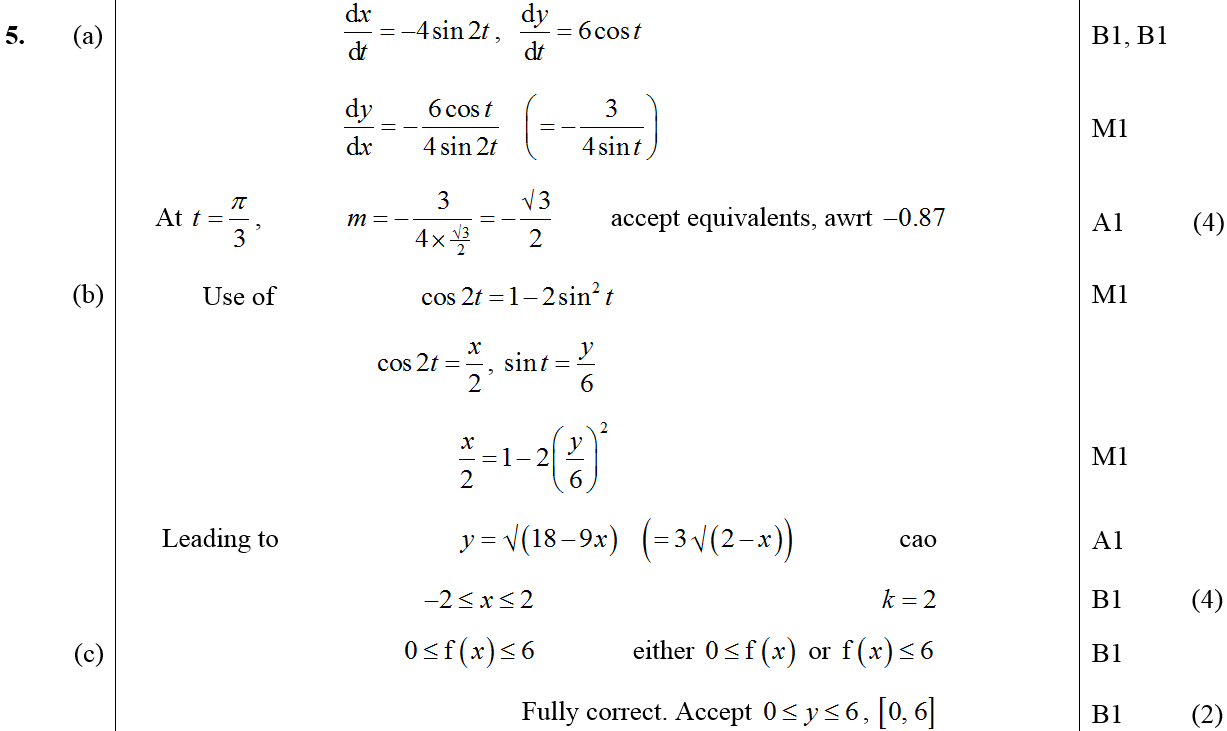 A
B
C
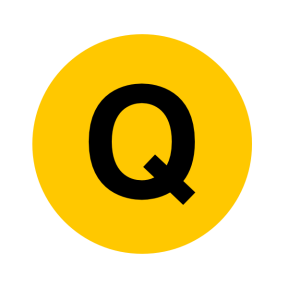 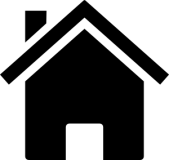 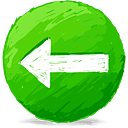 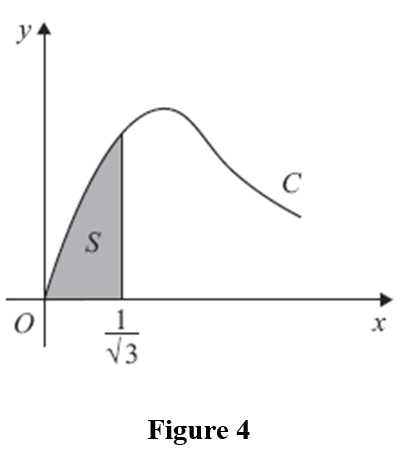 June 2009
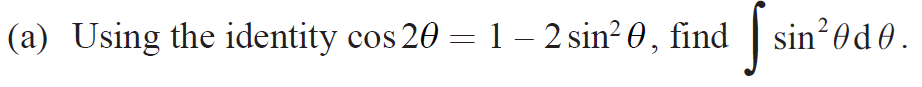 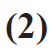 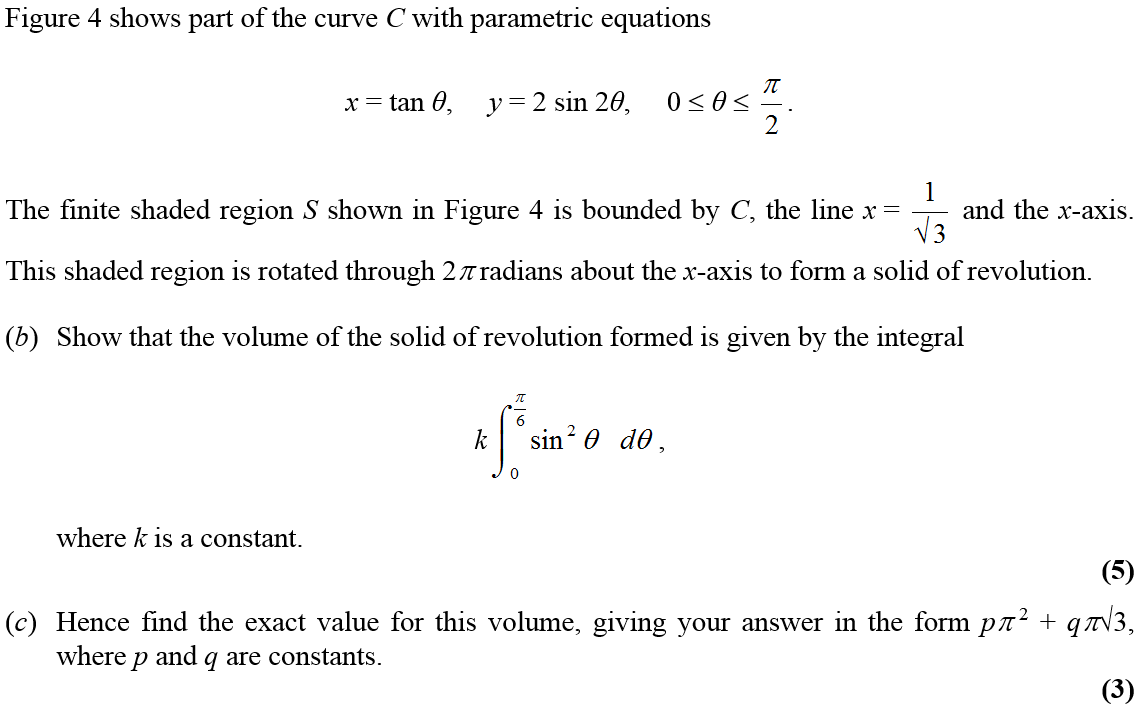 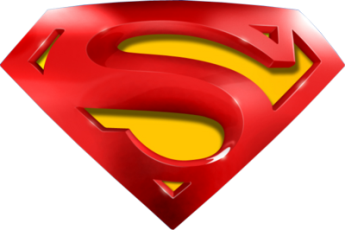 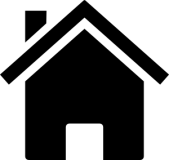 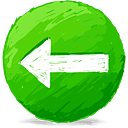 June 2009
A
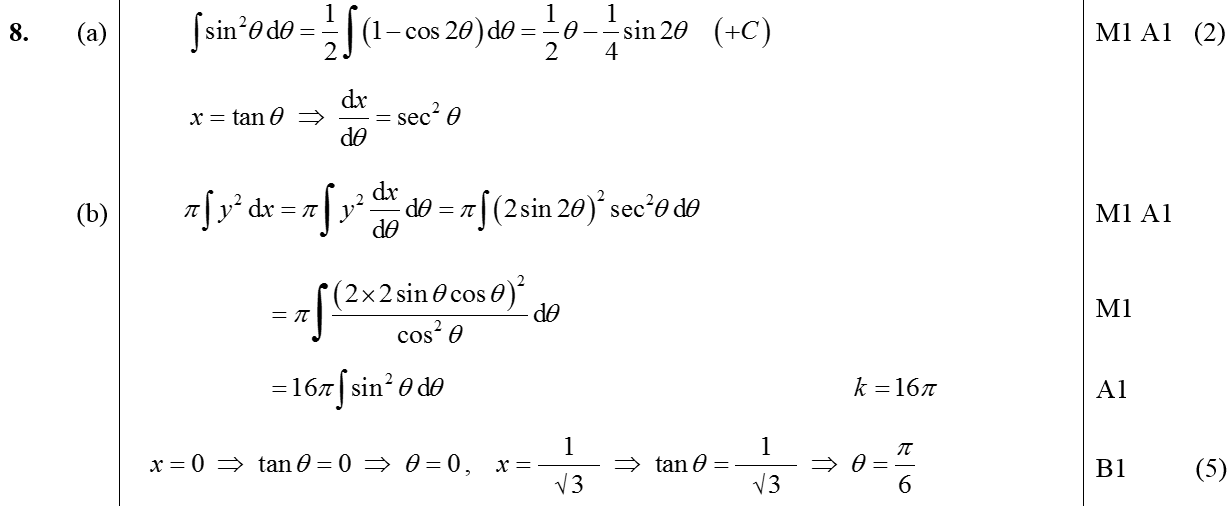 B
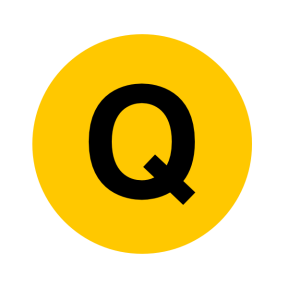 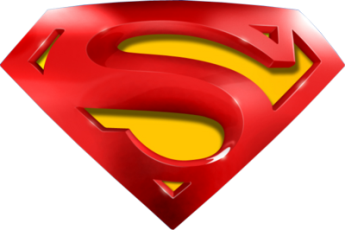 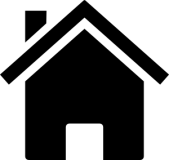 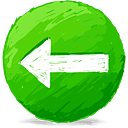 June 2009
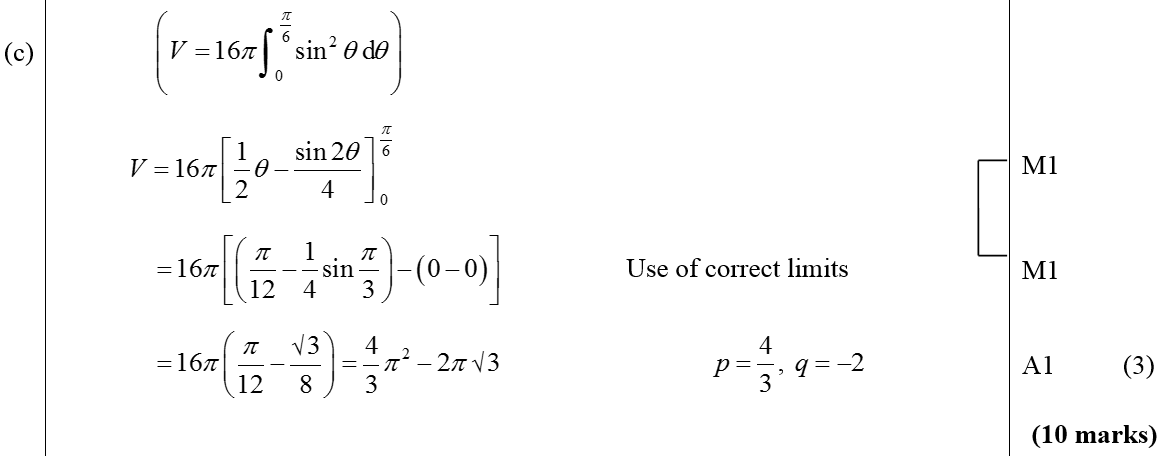 C
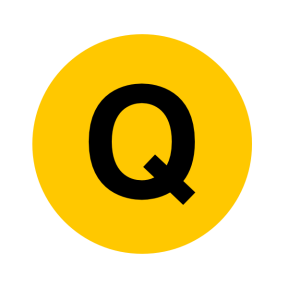 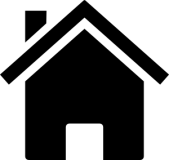 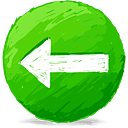 Jan 2010
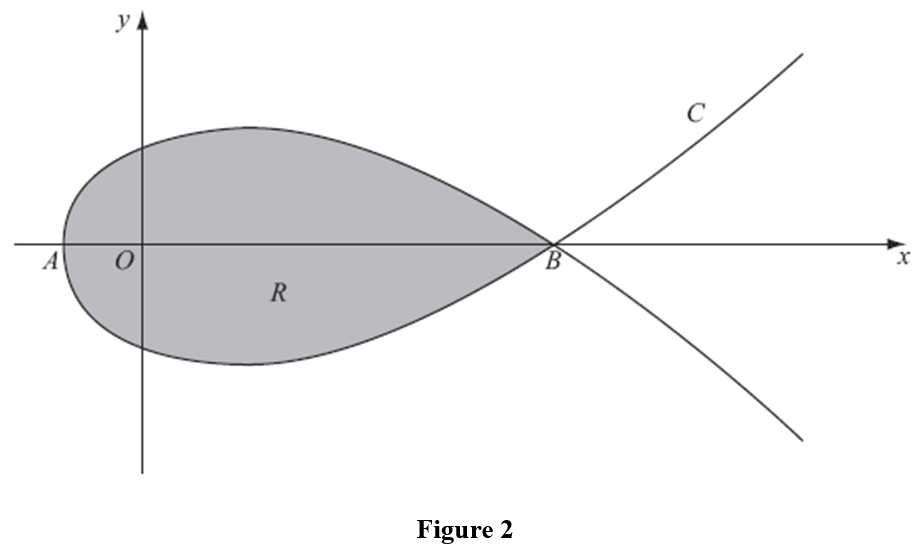 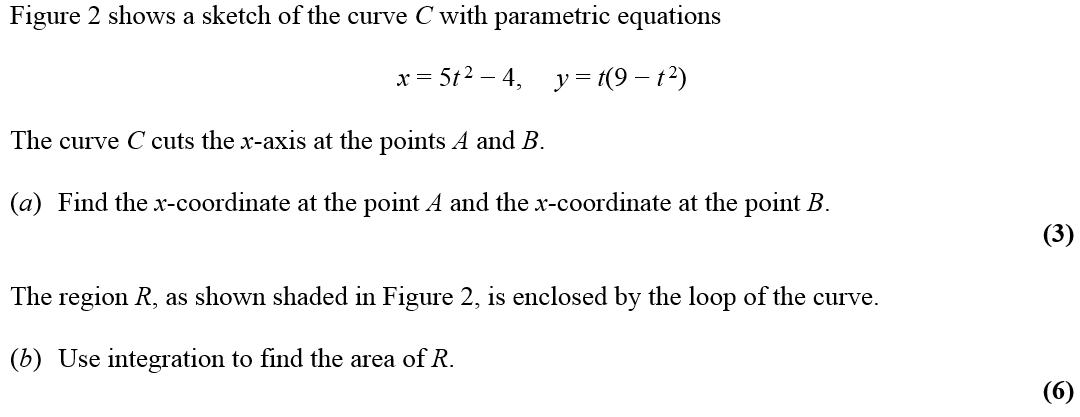 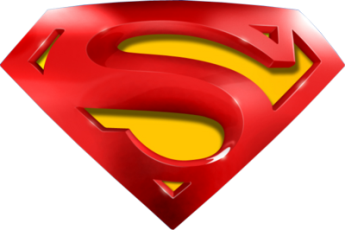 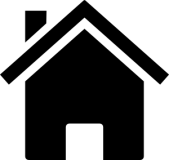 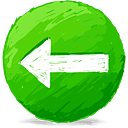 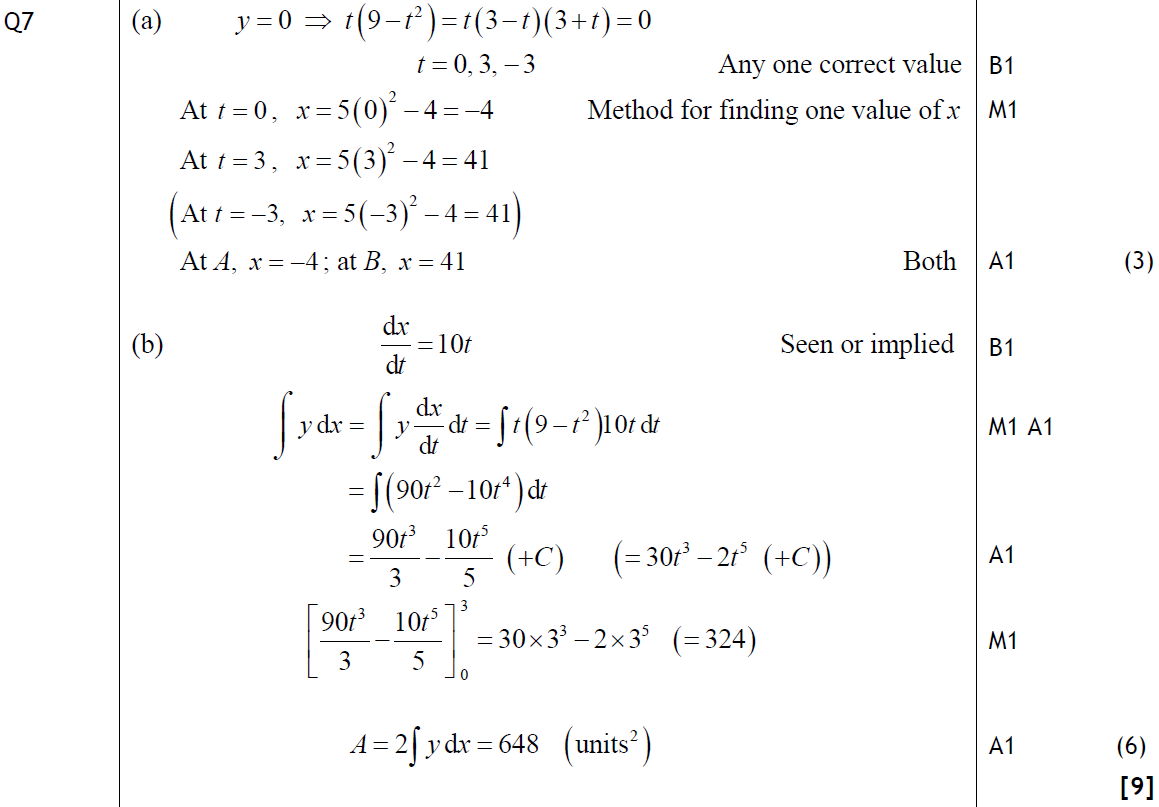 A
Jan 2010
B
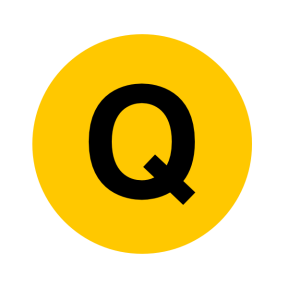 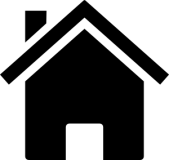 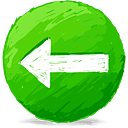 June 2010
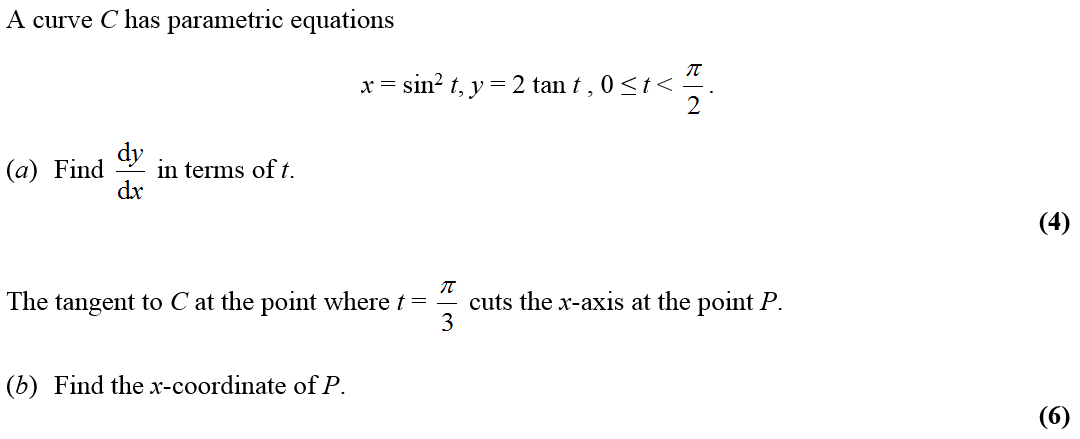 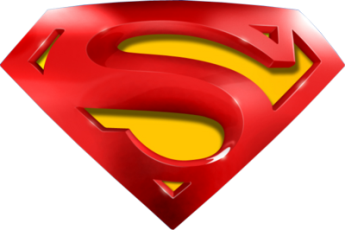 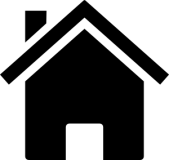 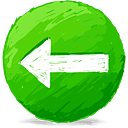 June 2010
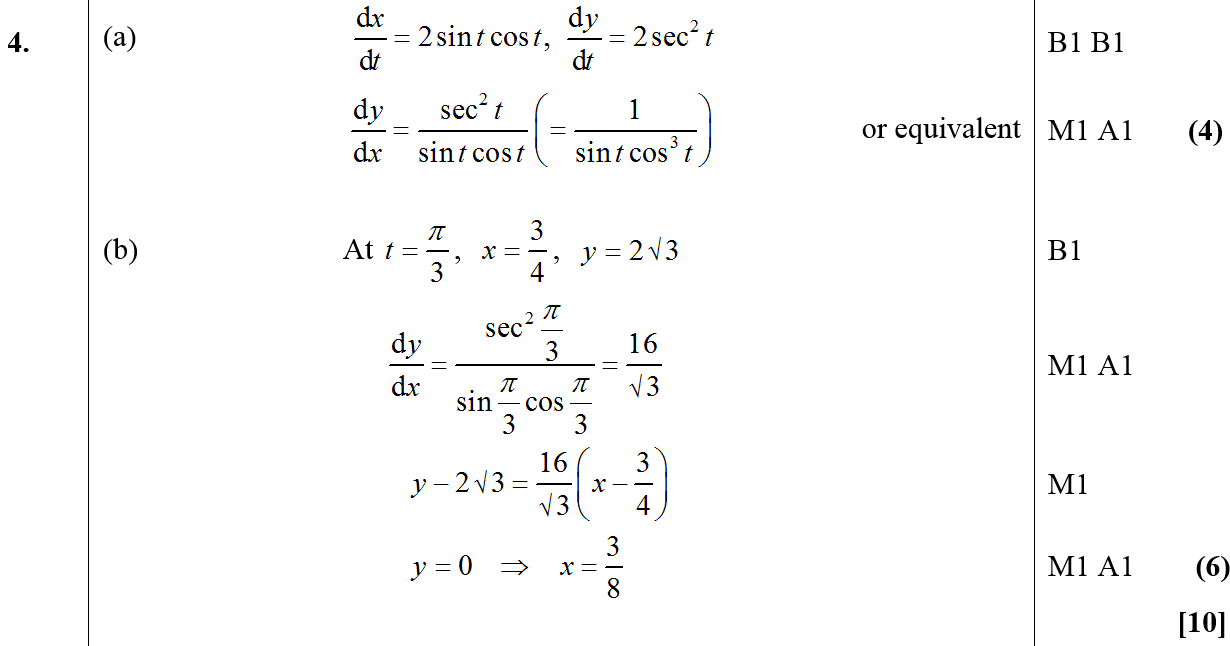 A
B
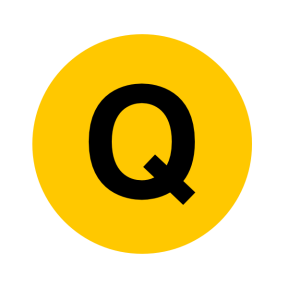 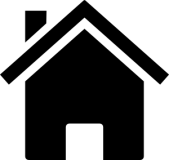 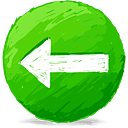 Jan 2011
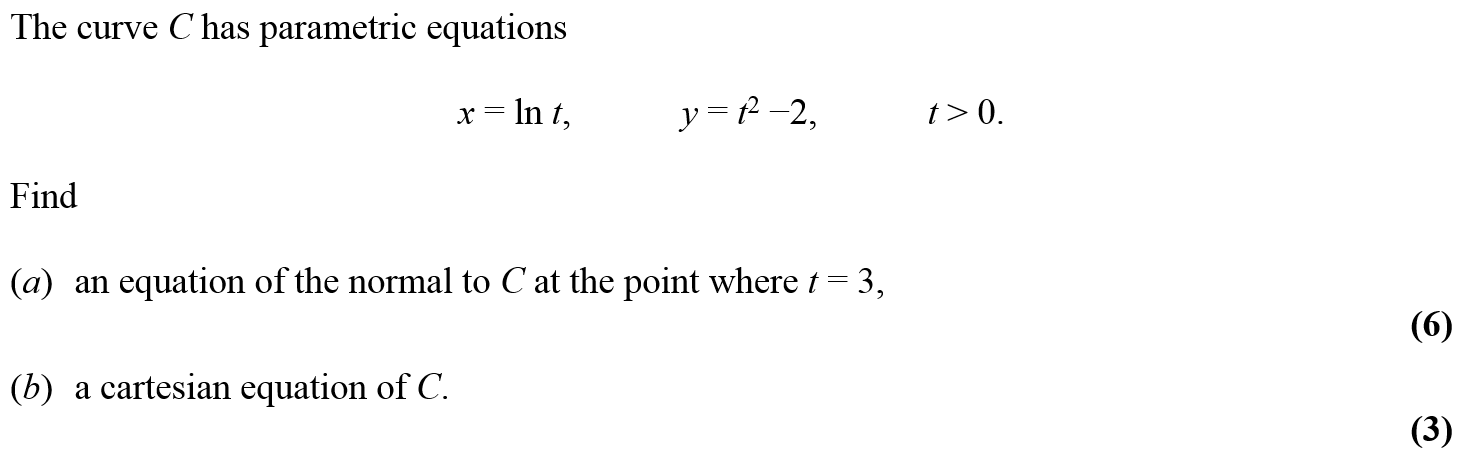 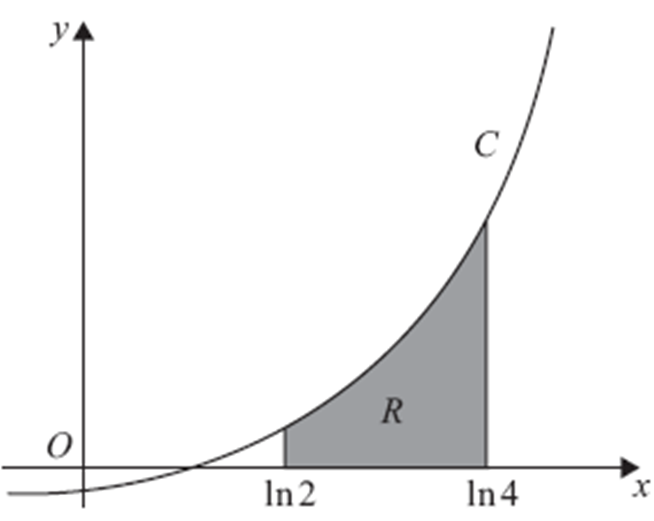 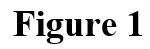 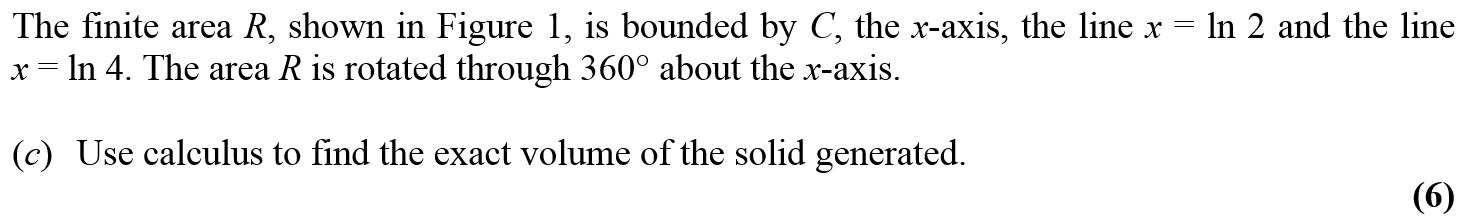 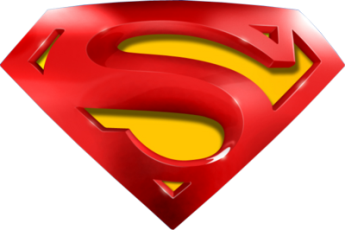 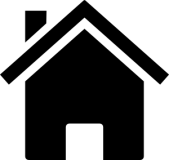 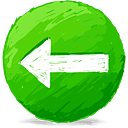 Jan 2011
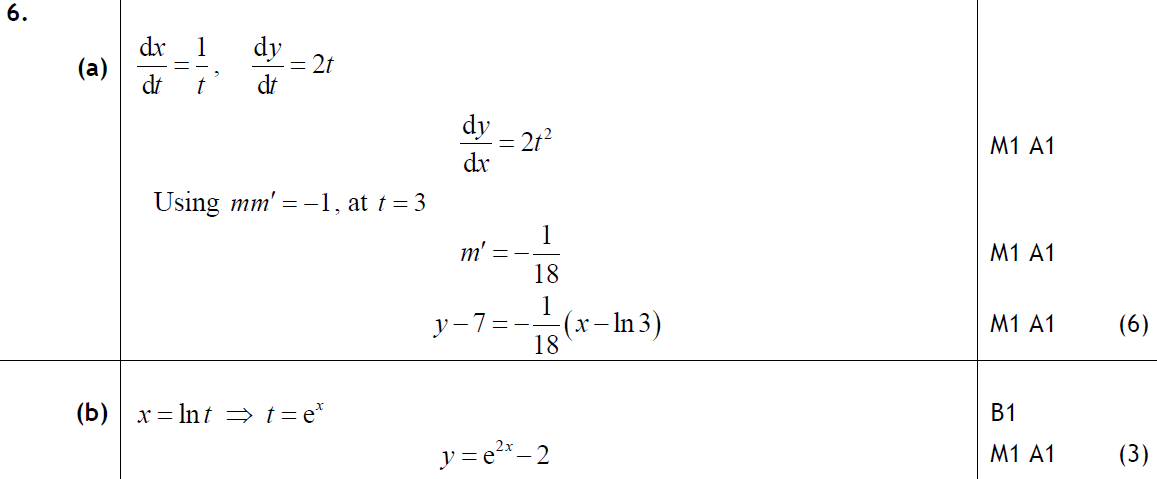 A
B
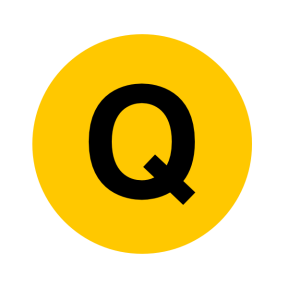 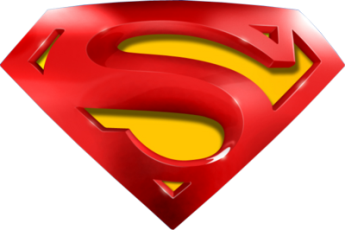 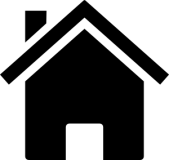 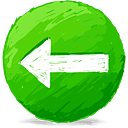 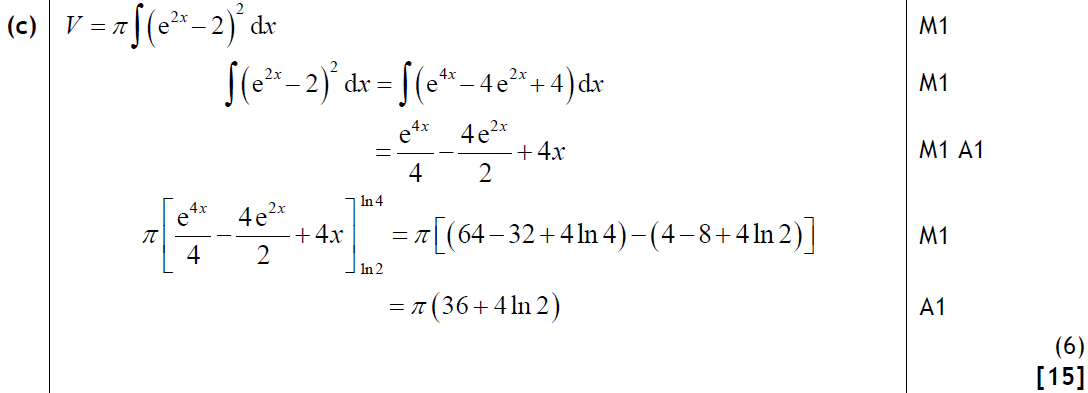 C
Jan 2011
Alternative C
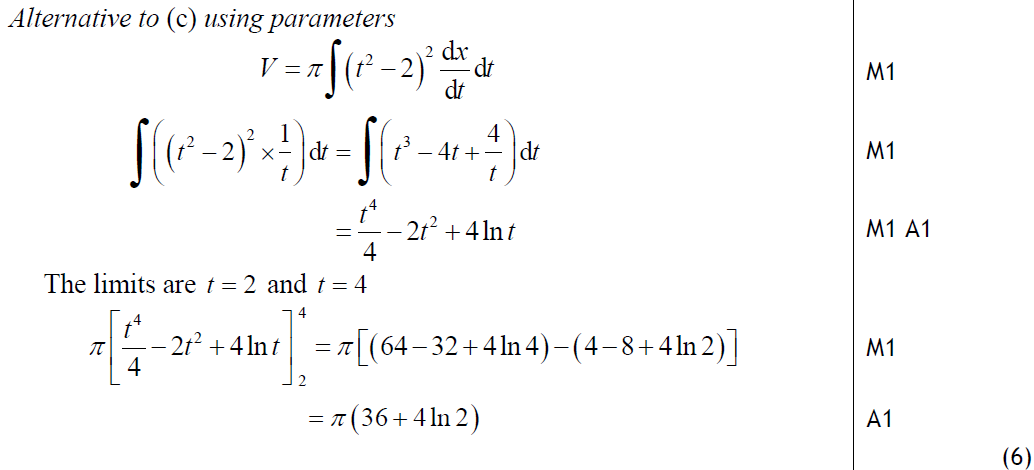 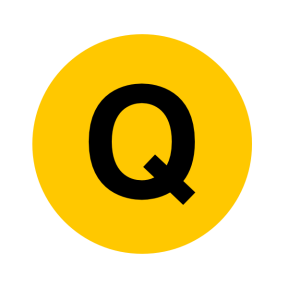 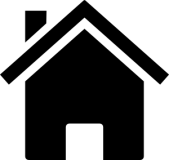 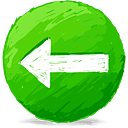 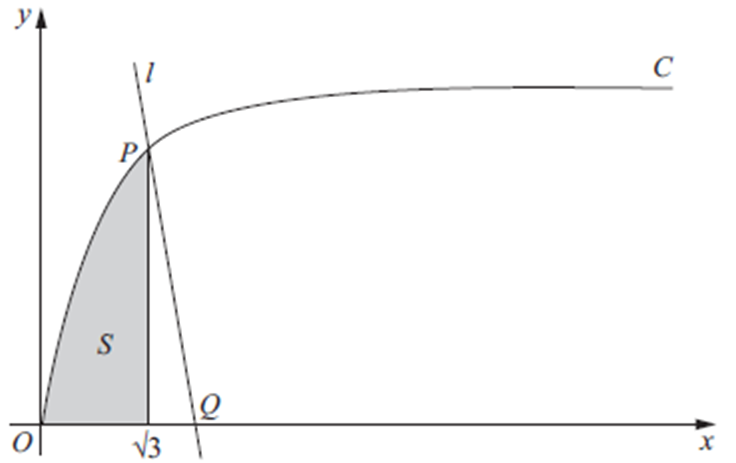 June 2011
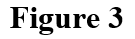 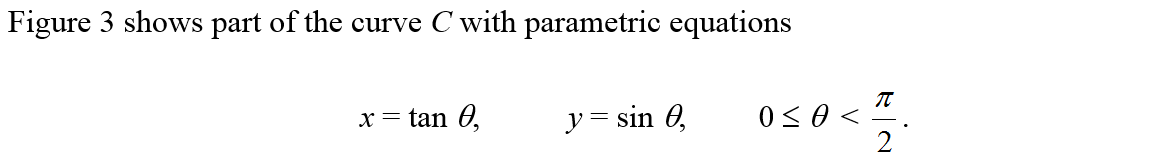 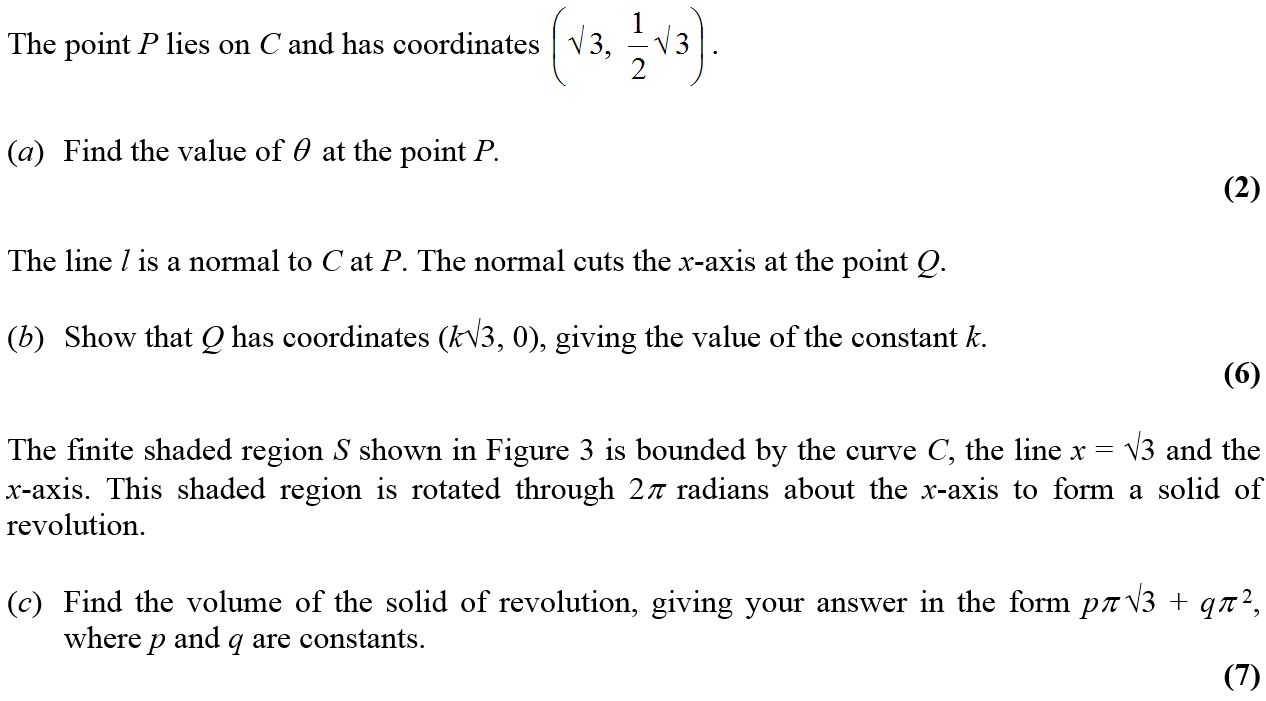 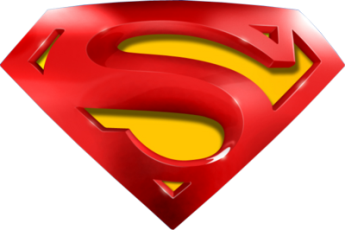 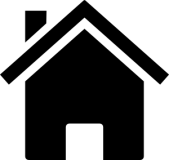 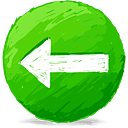 June 2011
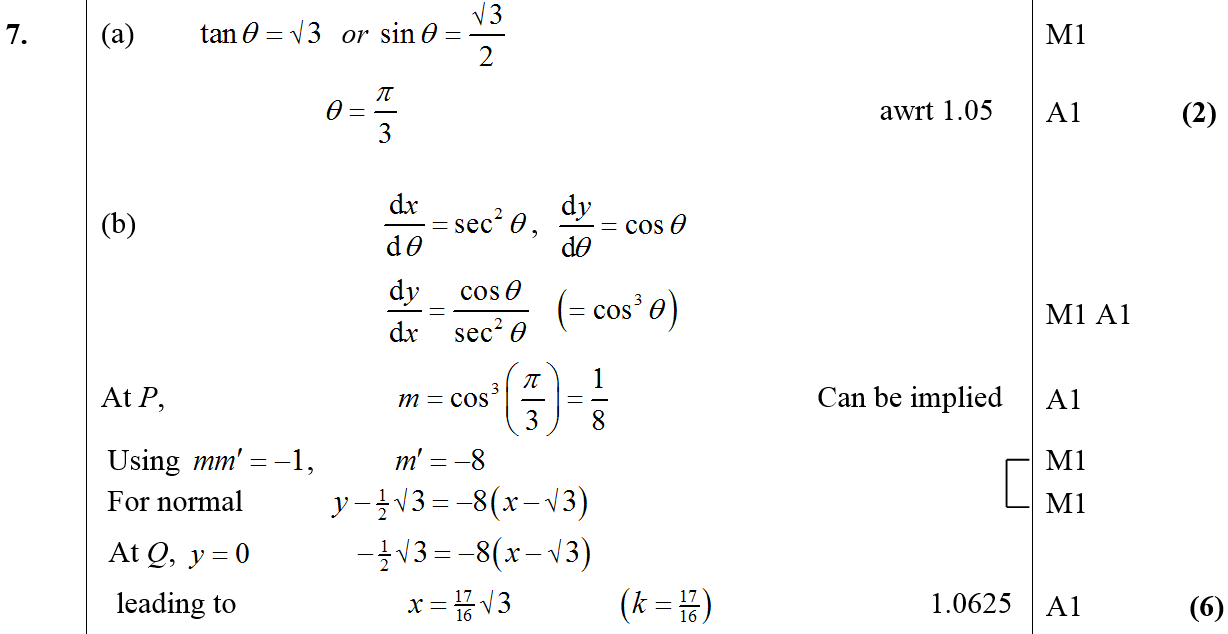 A
B
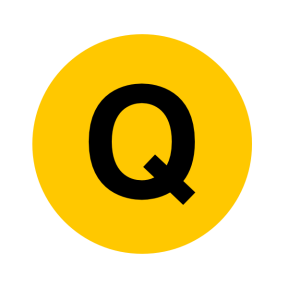 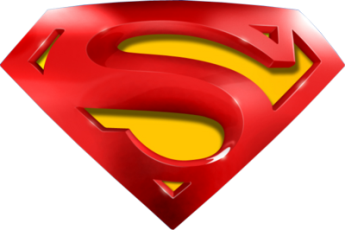 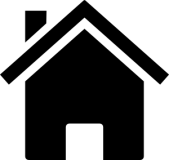 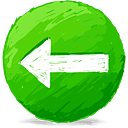 June 2011
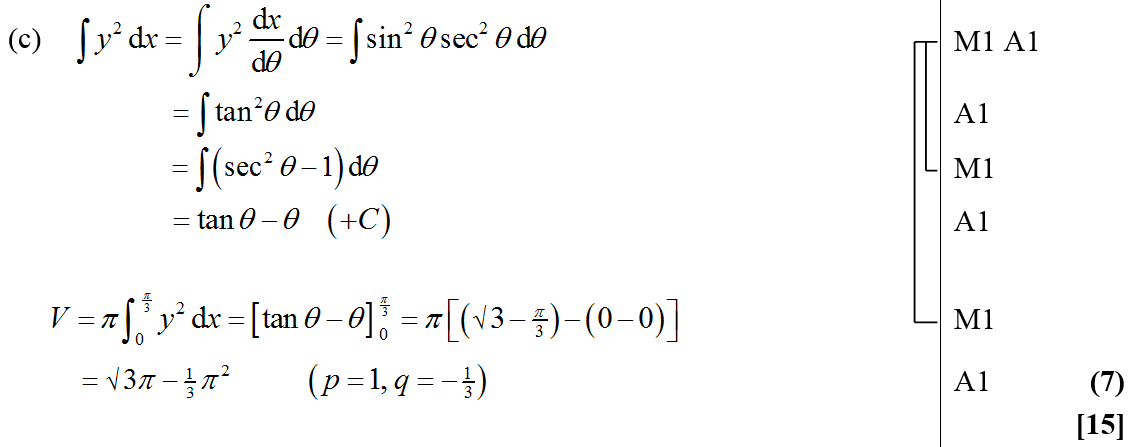 C
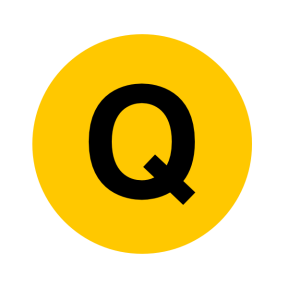 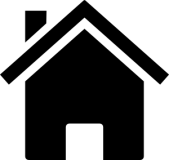 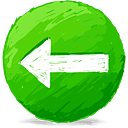 Jan 2012
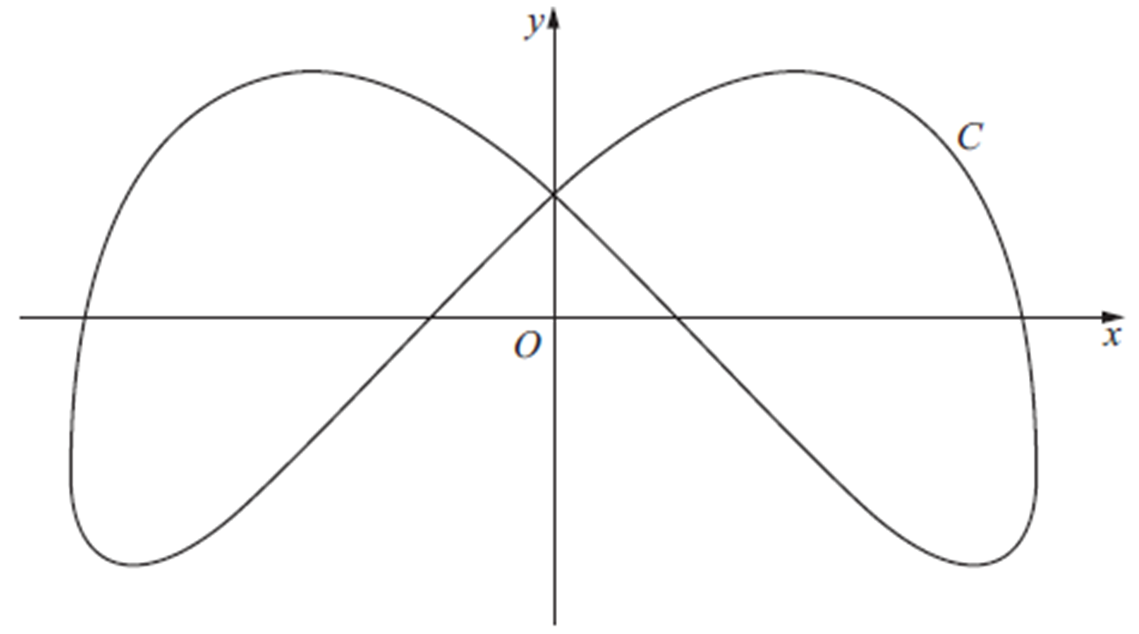 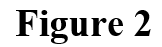 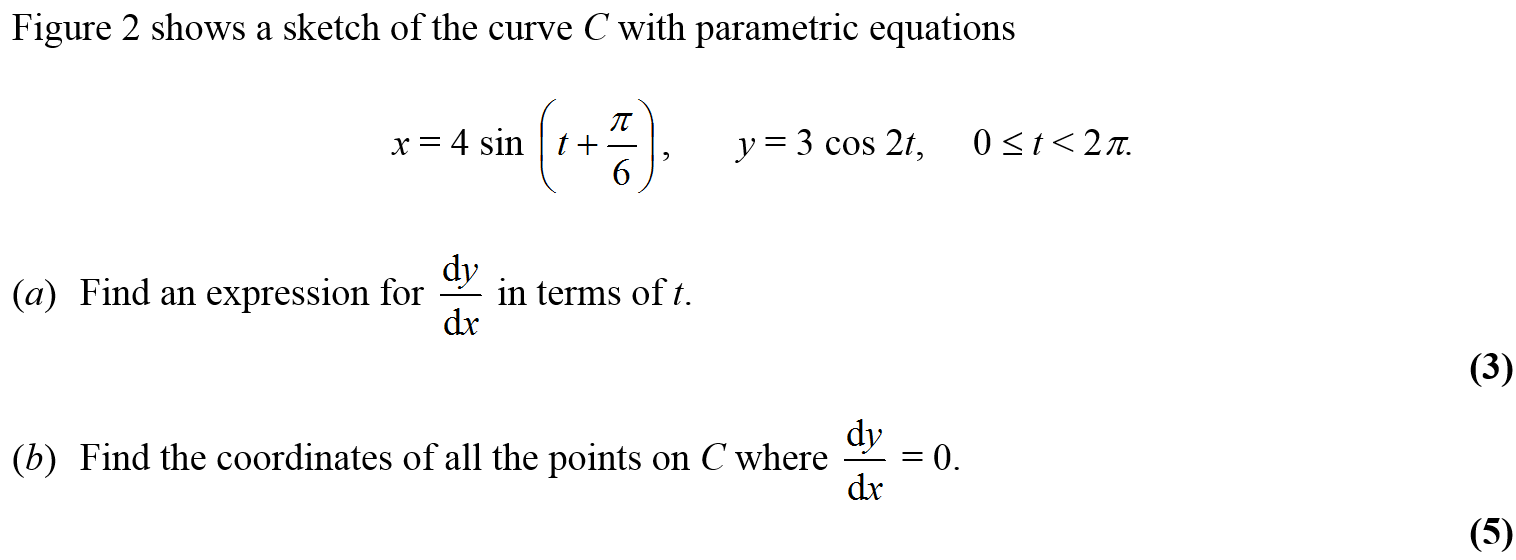 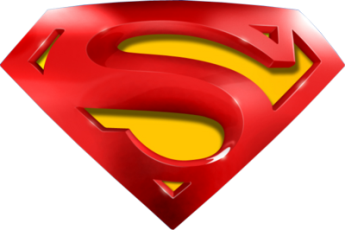 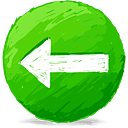 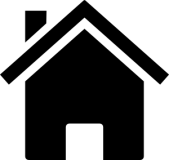 Jan 2012
A
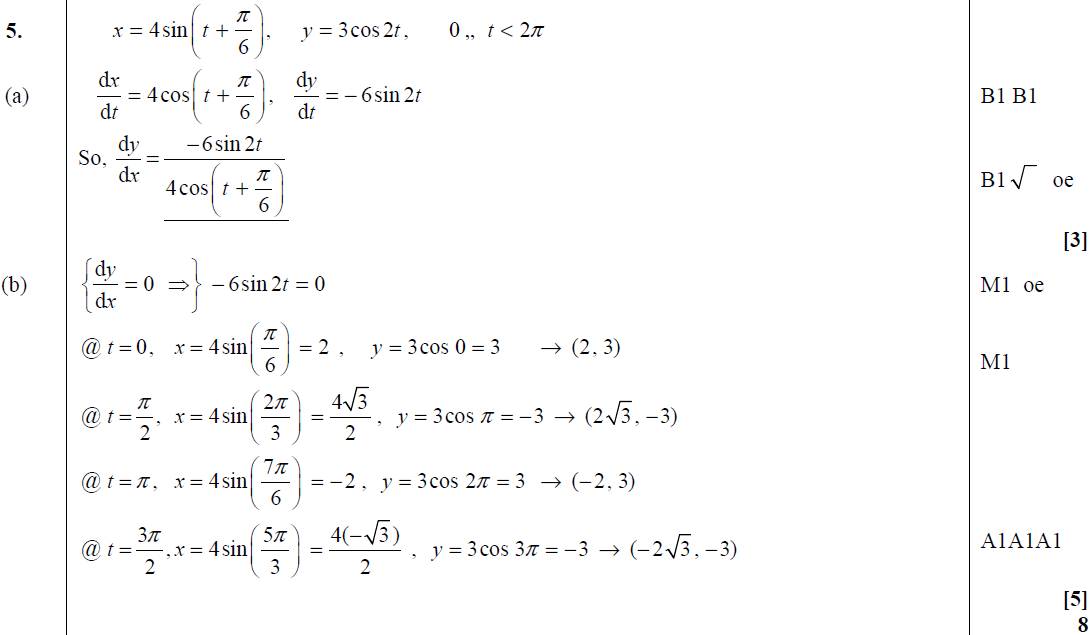 B
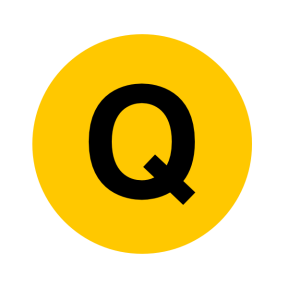 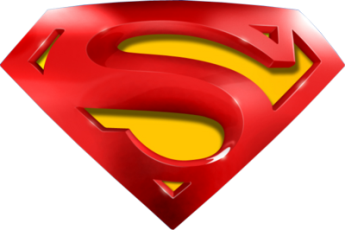 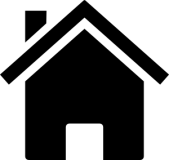 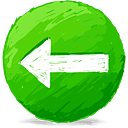 Jan 2012
A Notes
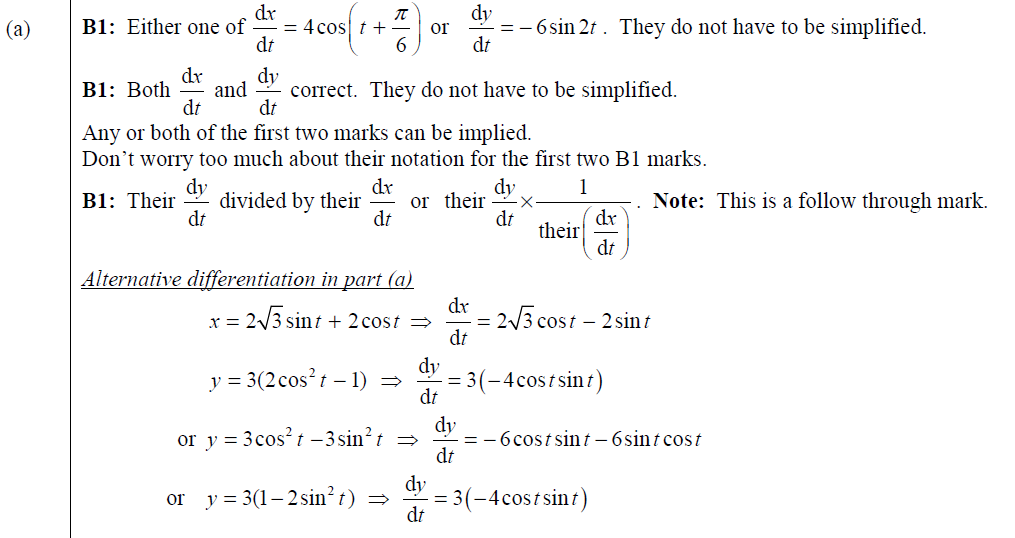 Alternative differentiation for A
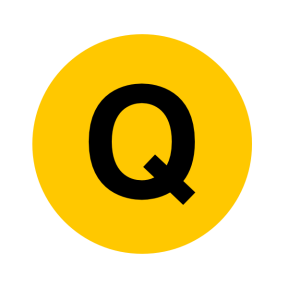 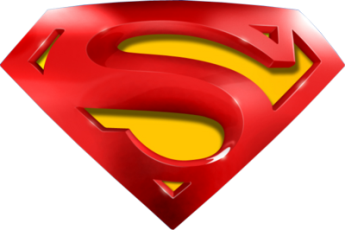 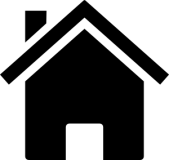 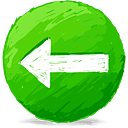 Jan 2012
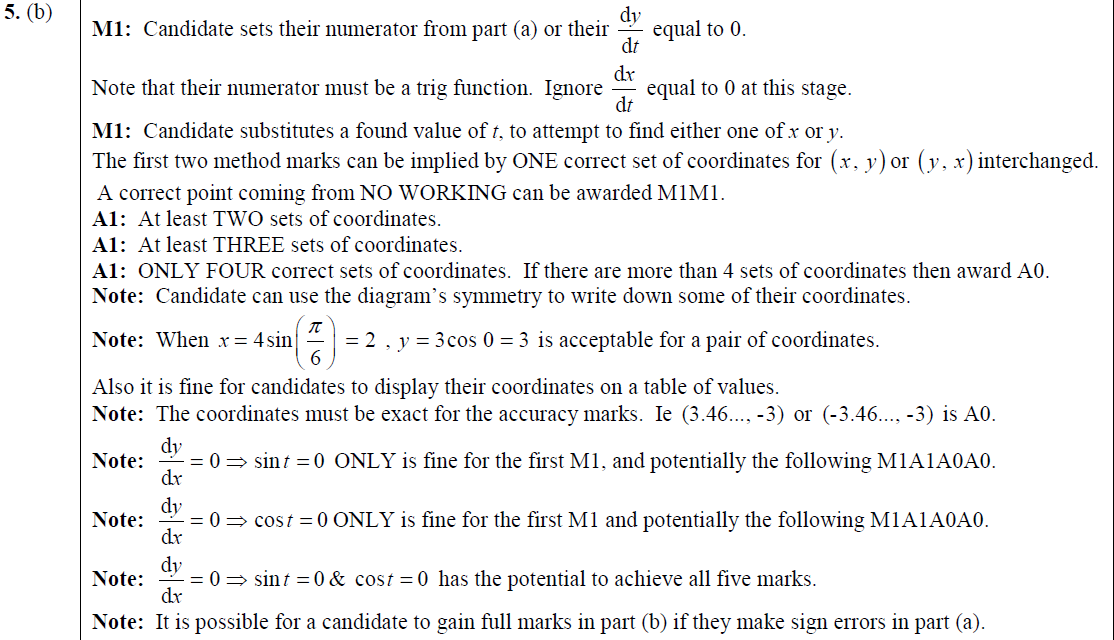 B Notes
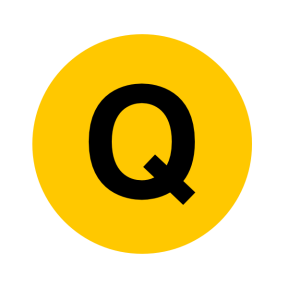 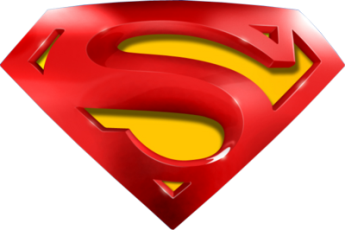 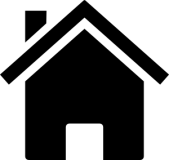 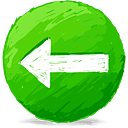 Jan 2012
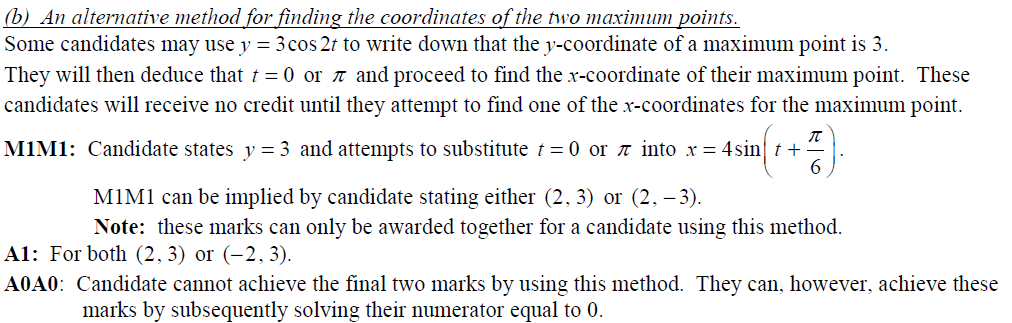 Alternative B
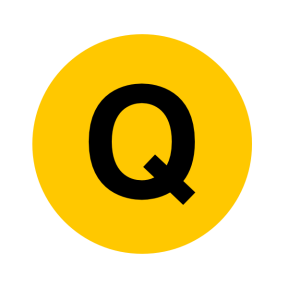 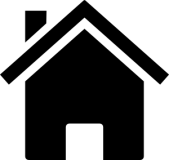 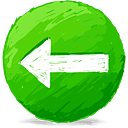 June 2012
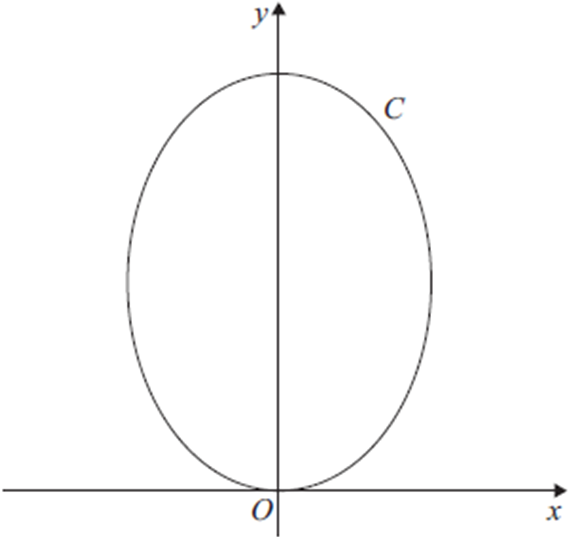 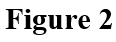 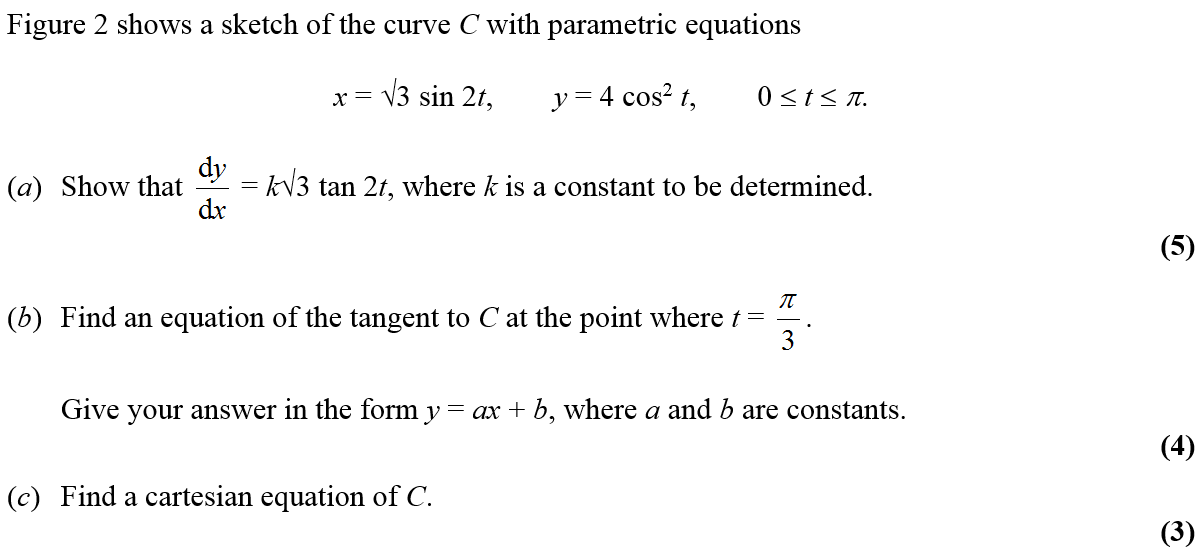 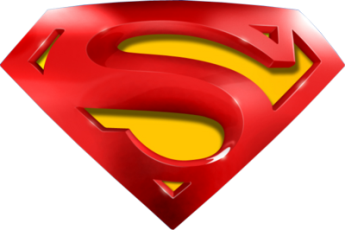 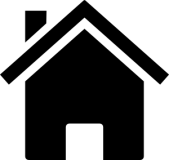 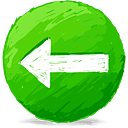 June 2012
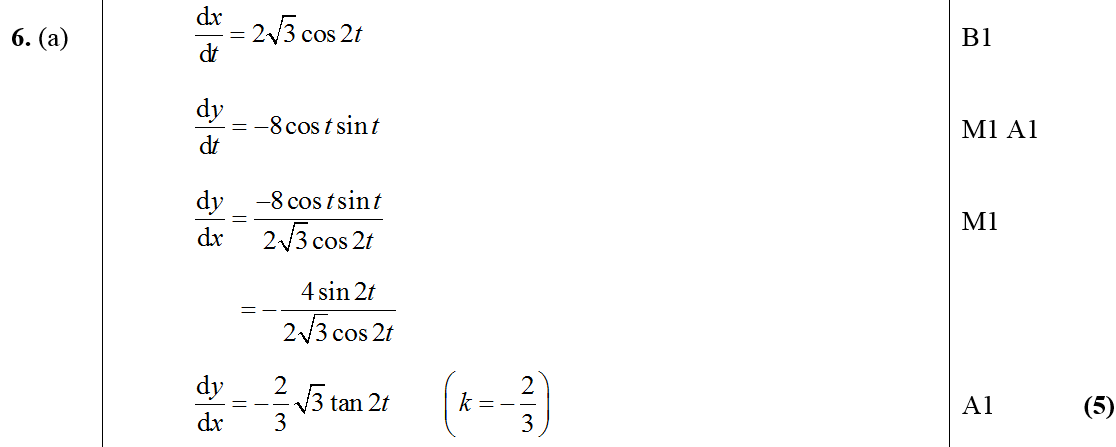 A
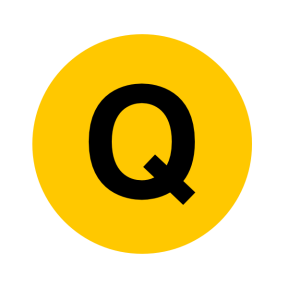 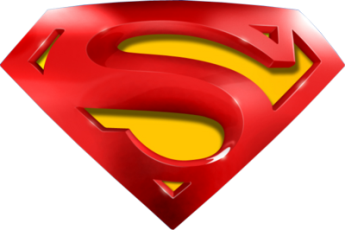 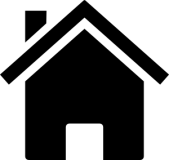 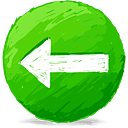 June 2012
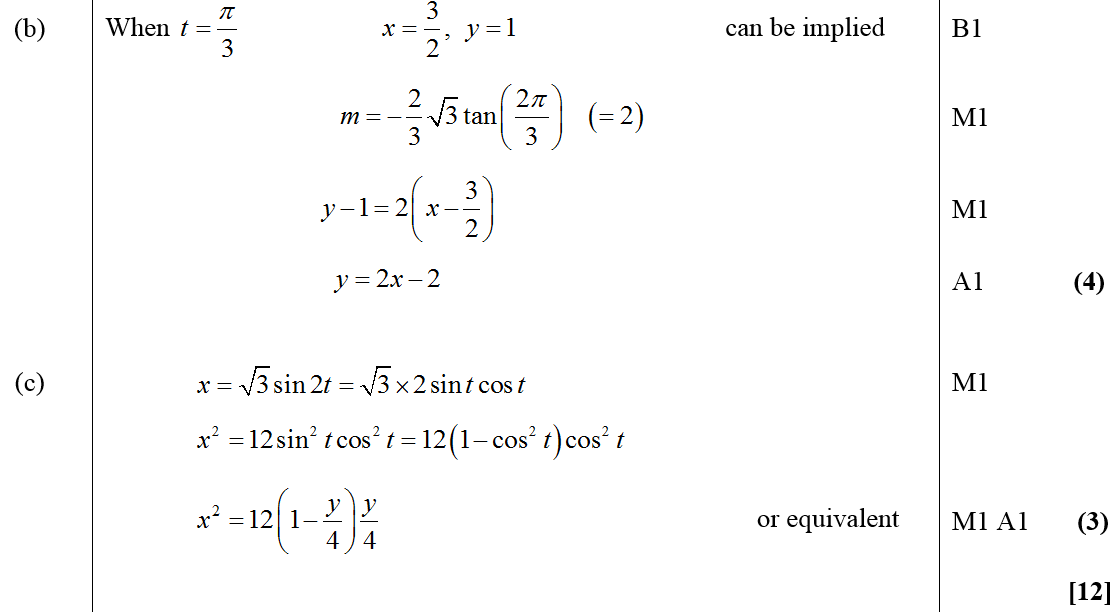 B
C
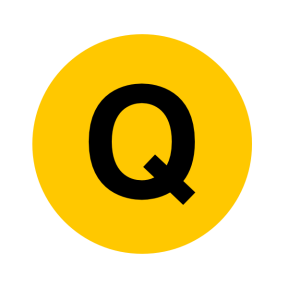 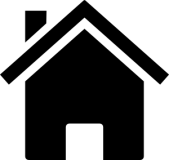 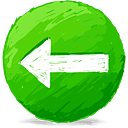 Jan 2013
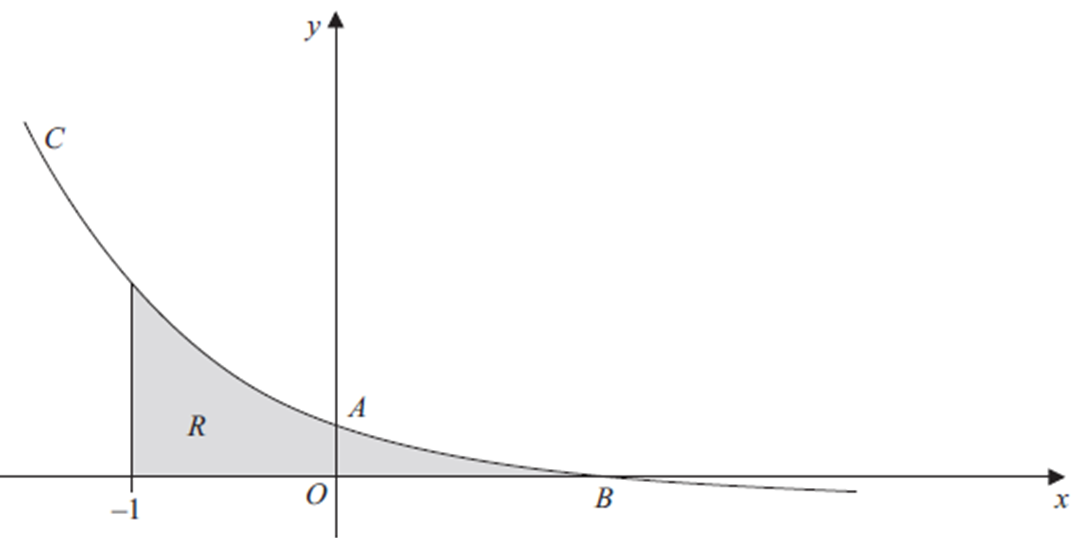 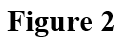 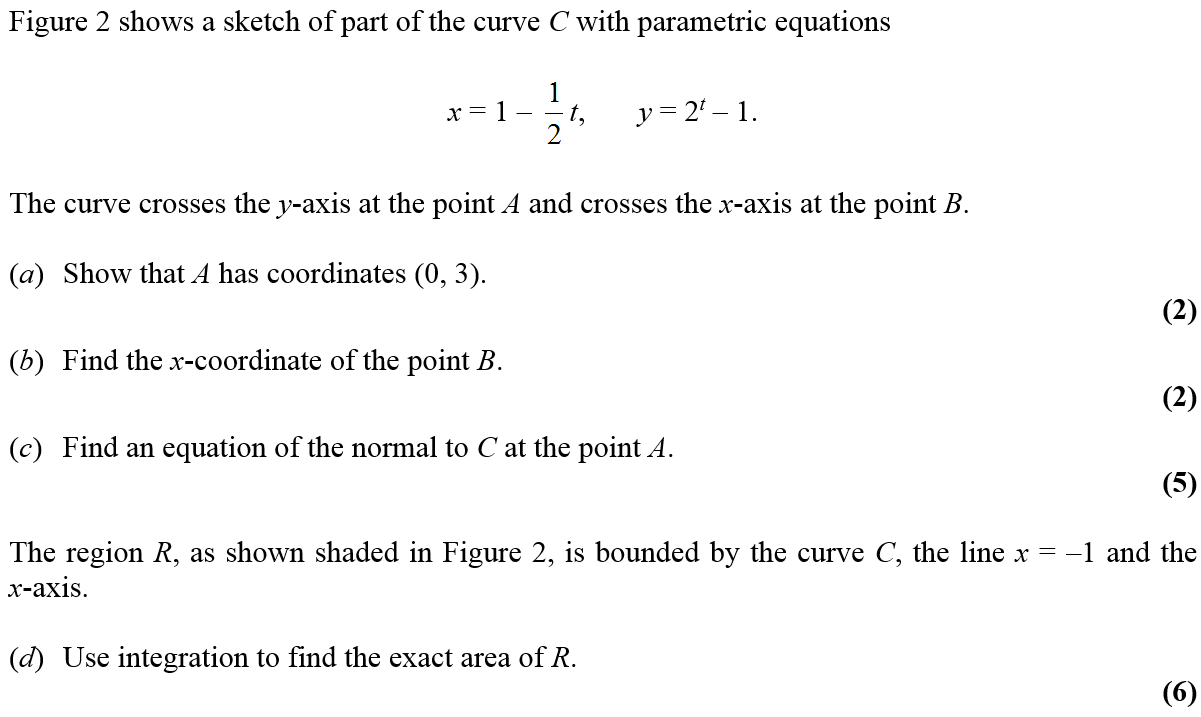 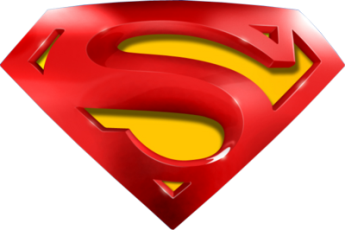 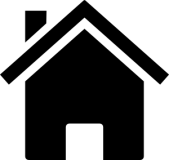 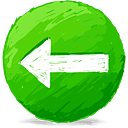 Jan 2013
A
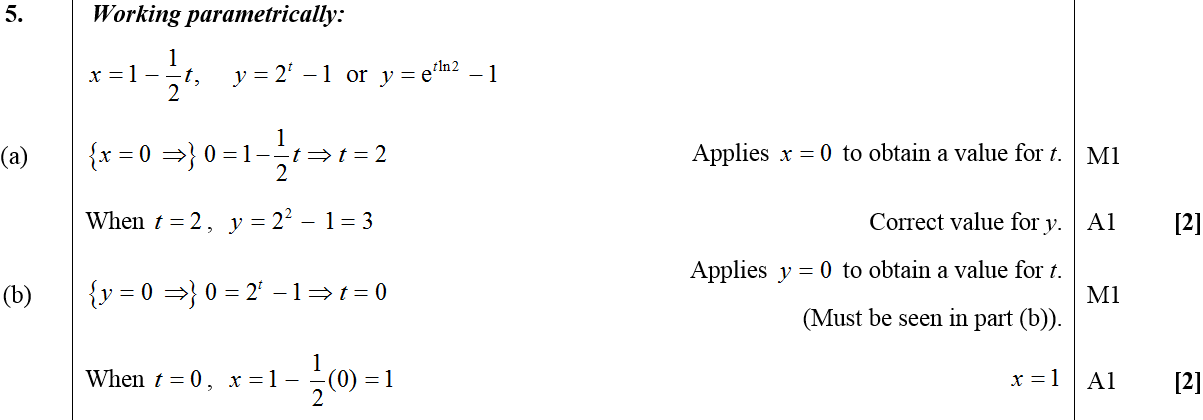 B
C
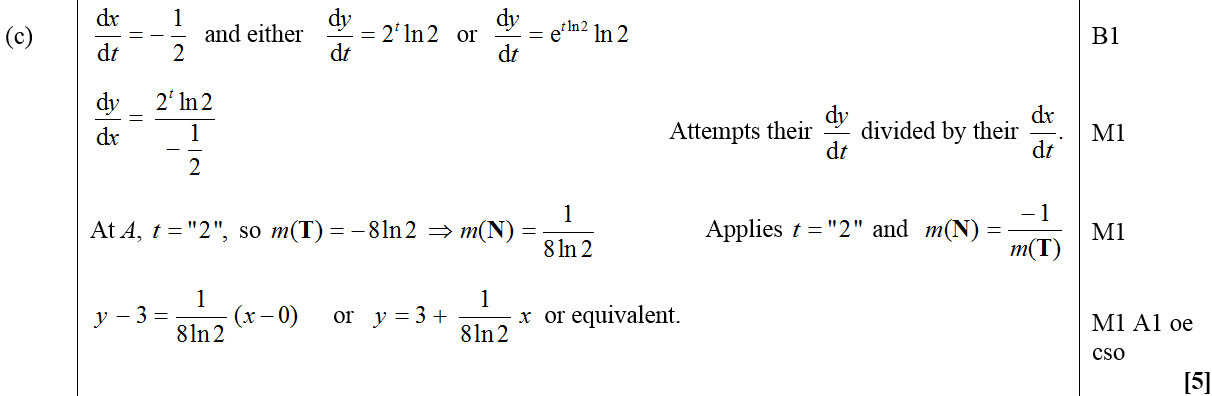 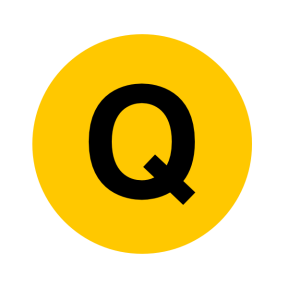 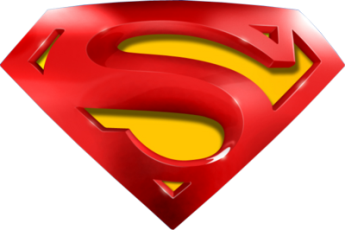 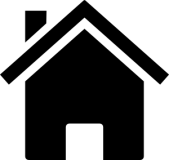 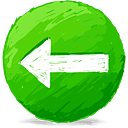 Jan 2013
D
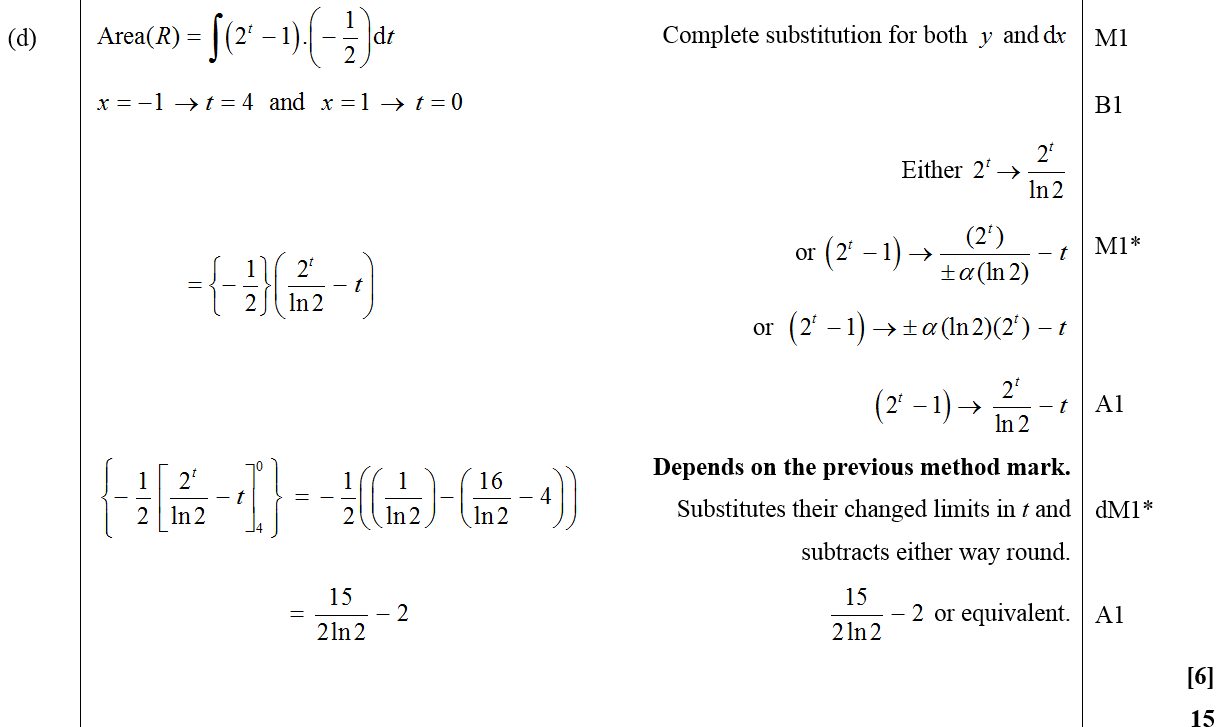 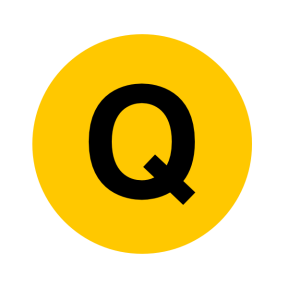 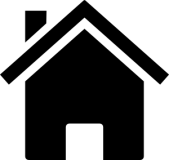 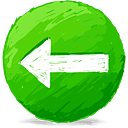 June 2013
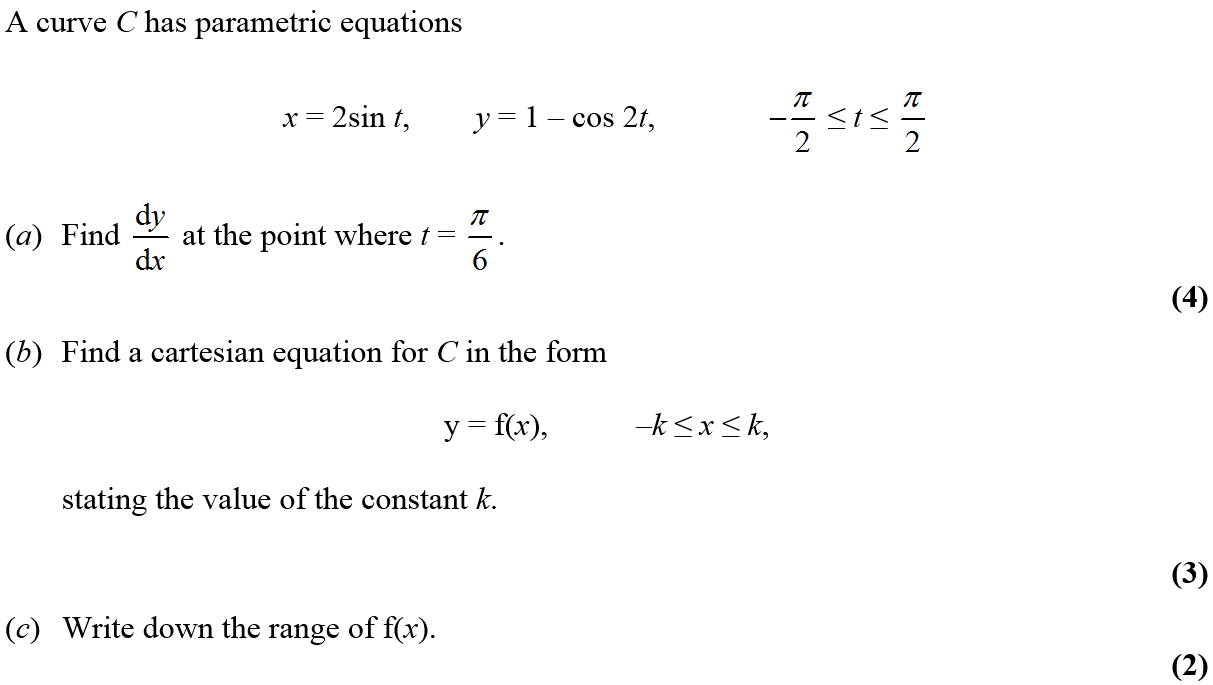 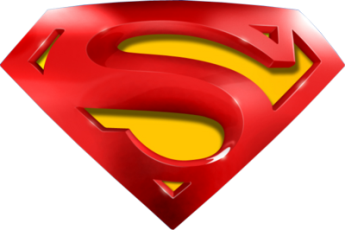 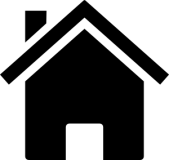 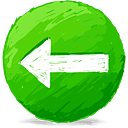 June 2013
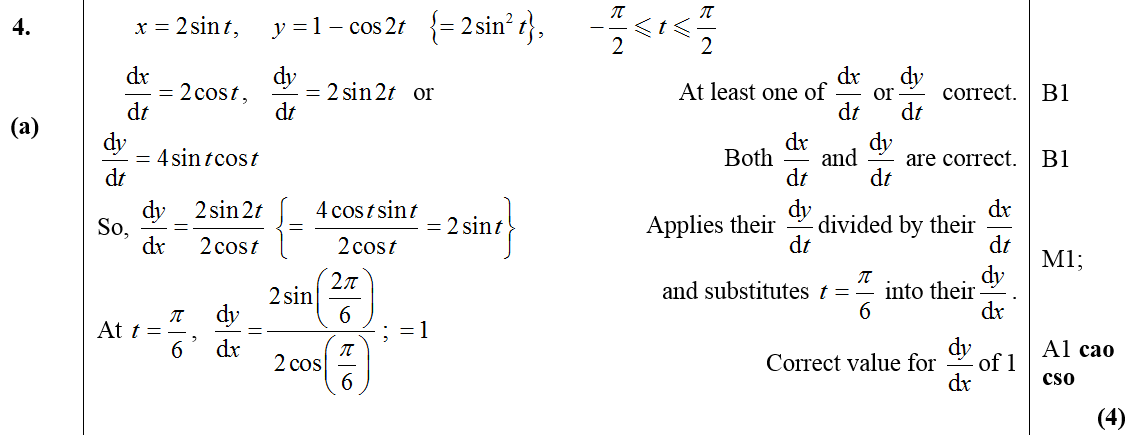 A
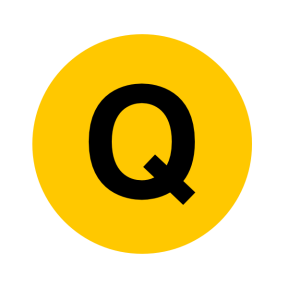 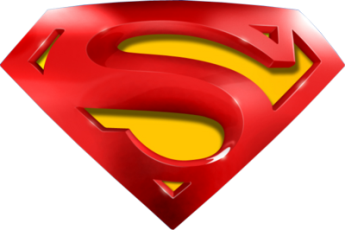 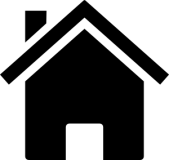 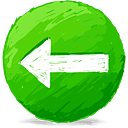 June 2013
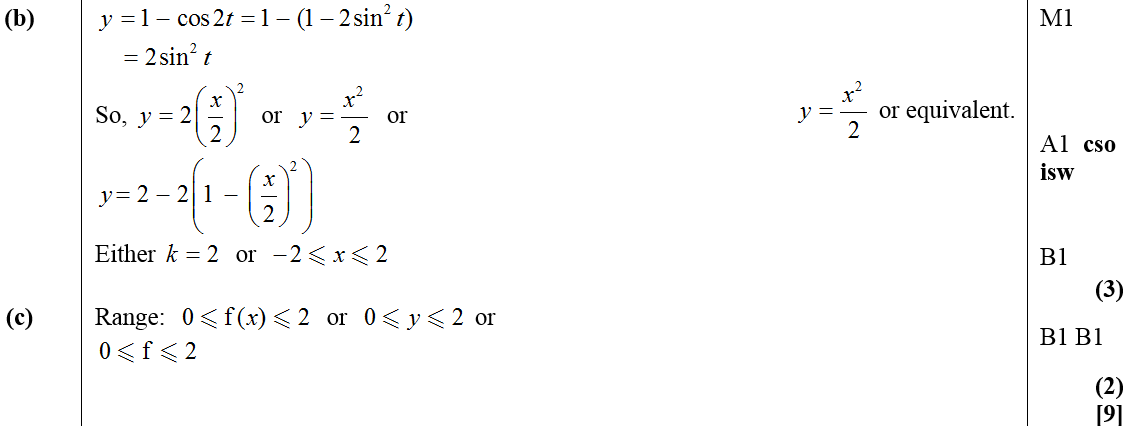 B
C
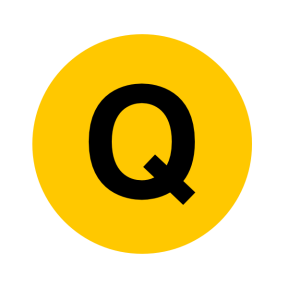 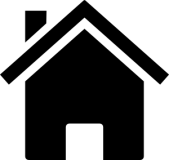 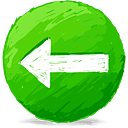 June 2014
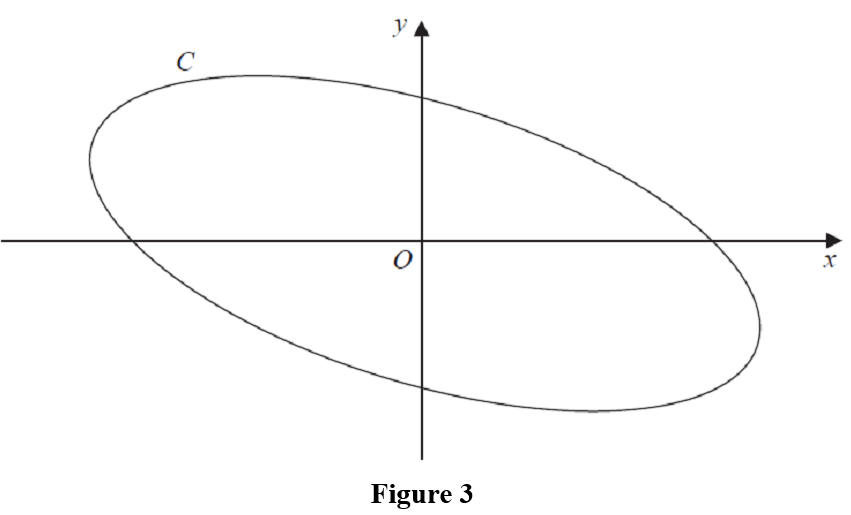 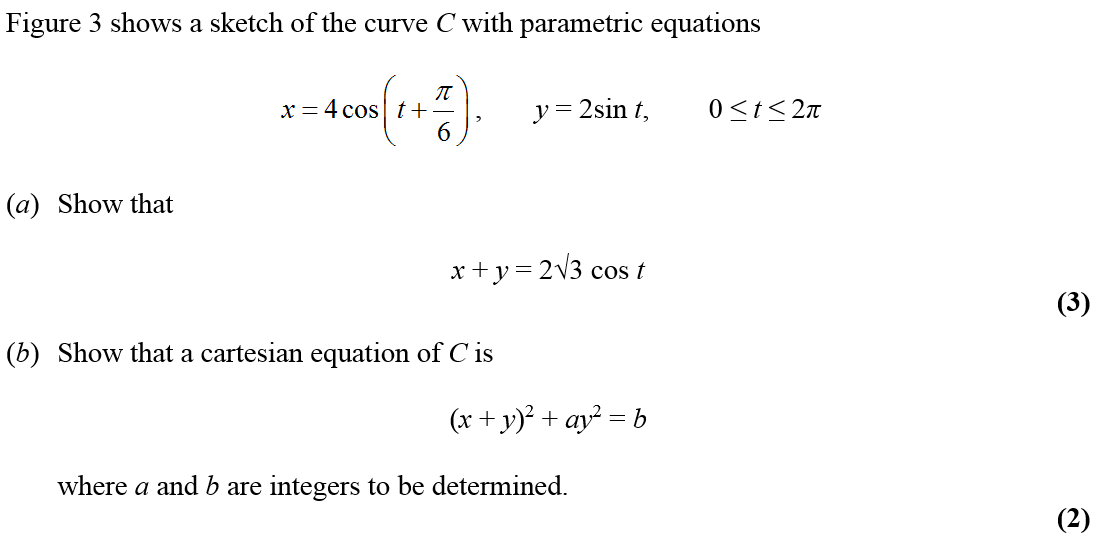 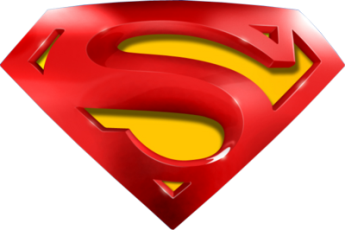 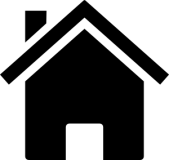 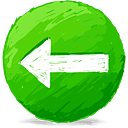 June 2014
A
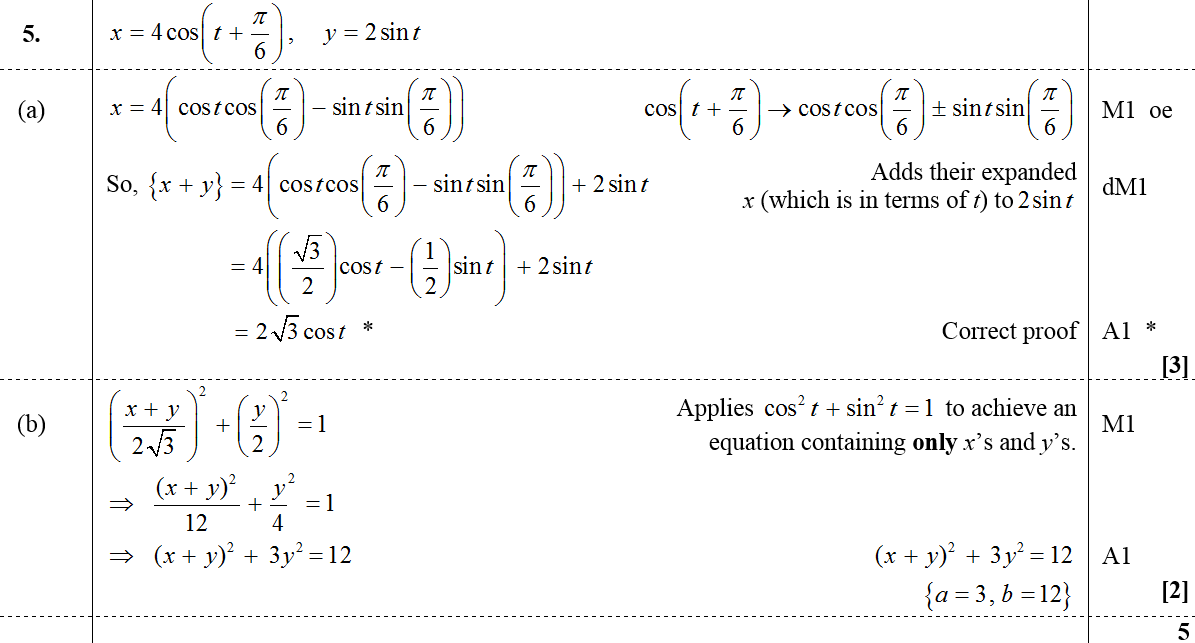 B
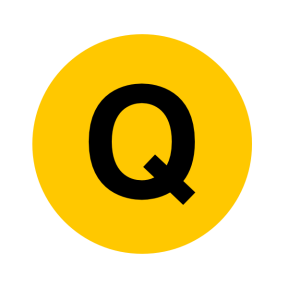 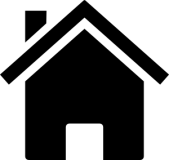 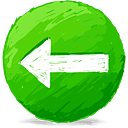 June 2014
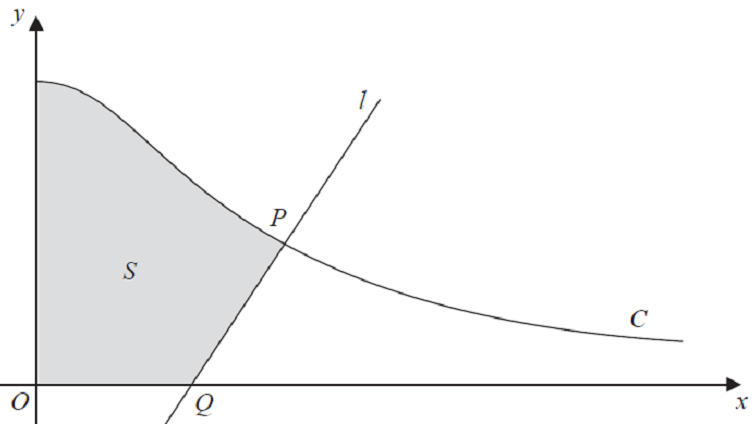 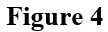 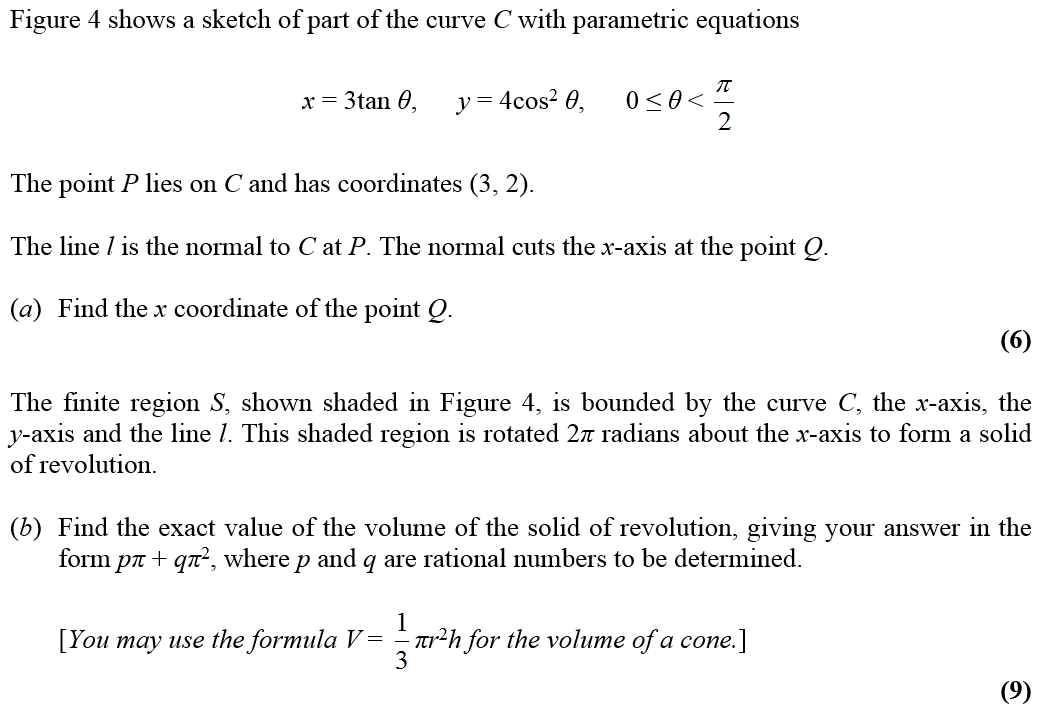 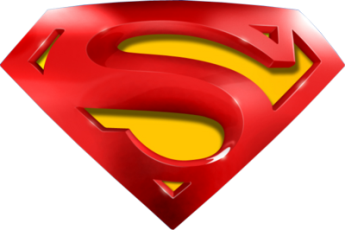 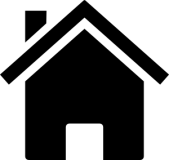 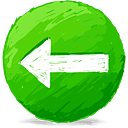 June 2014
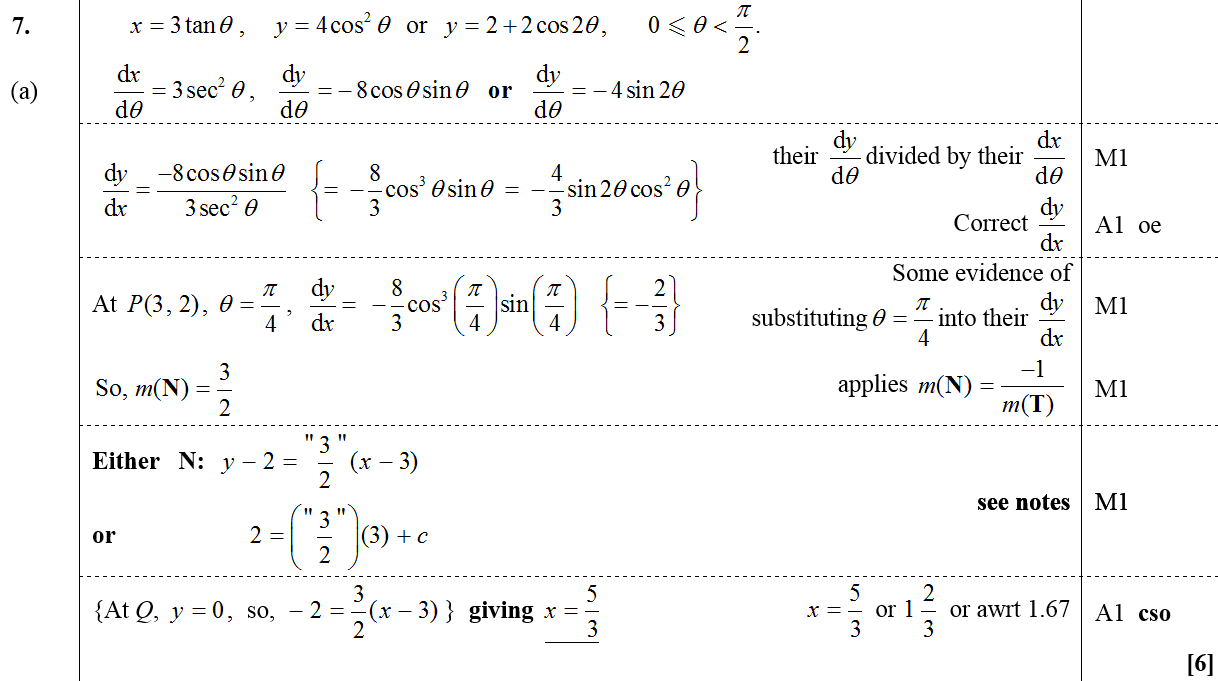 A
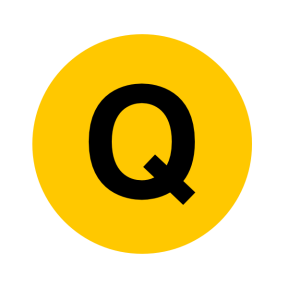 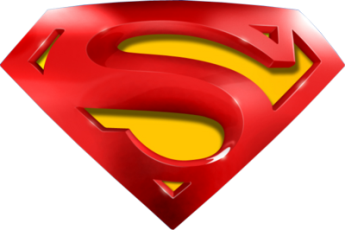 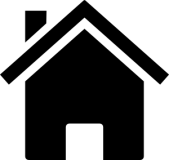 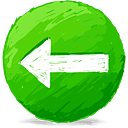 June 2014
B
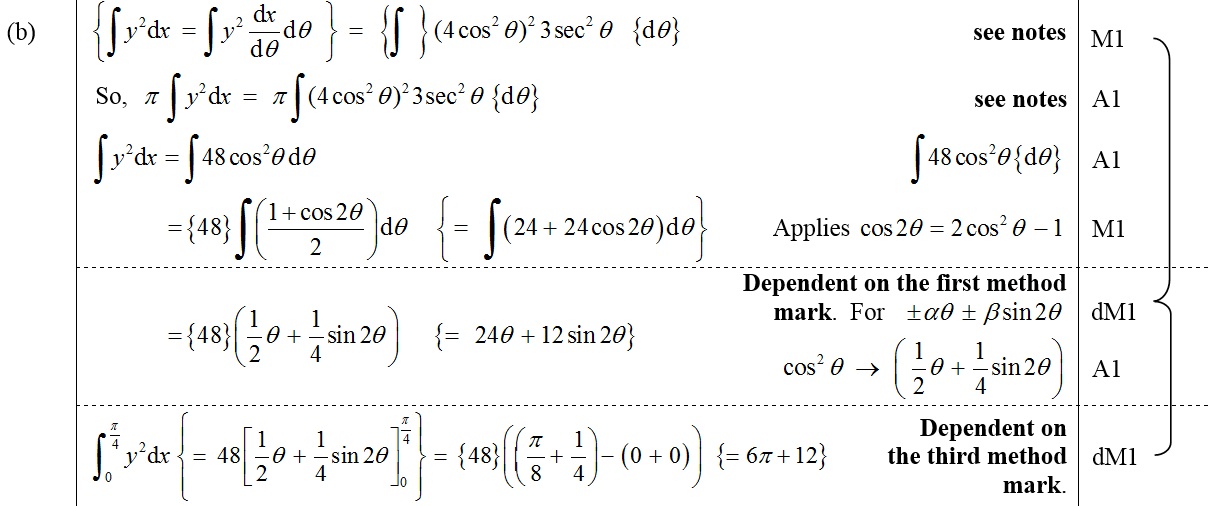 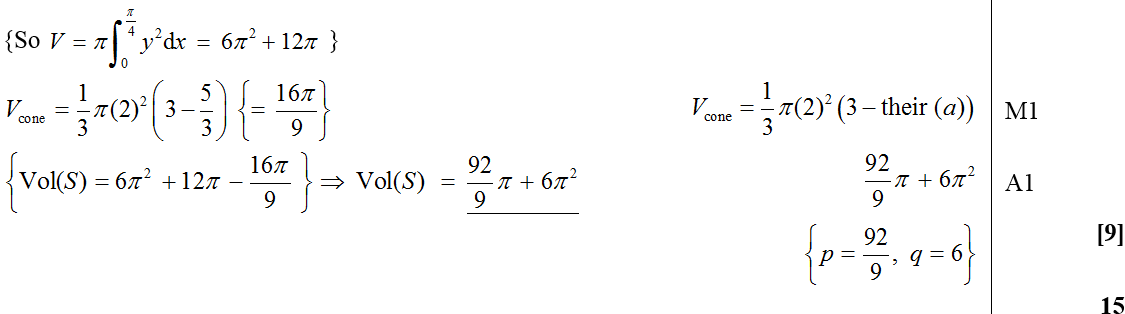 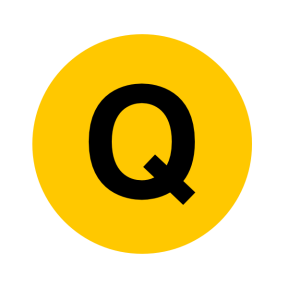 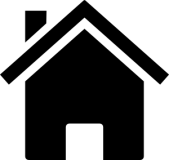 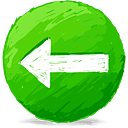 Partial Fractions
Jan 2006
June 2010
June 2006
Jan 2011
Jan 2007
June 2011
June 2007
Jan 2012
Jan 2008
June 2012
June 2008
Jan 2013
Jan 2009
June 2013
June 2009
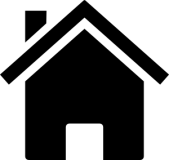 Jan 2006
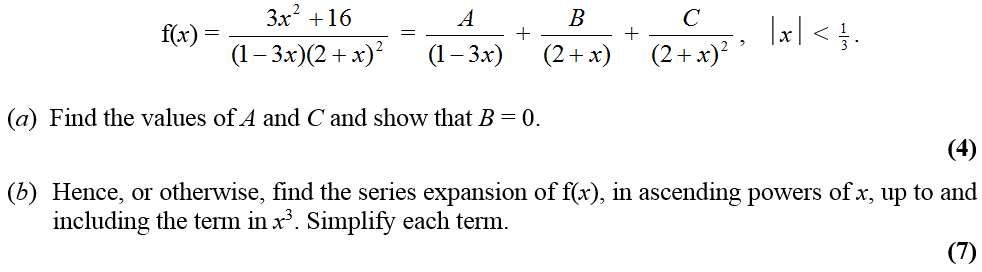 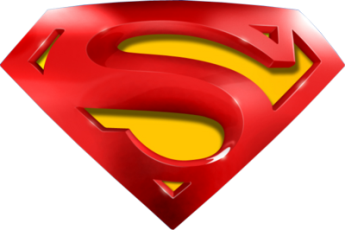 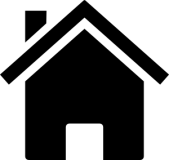 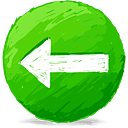 A
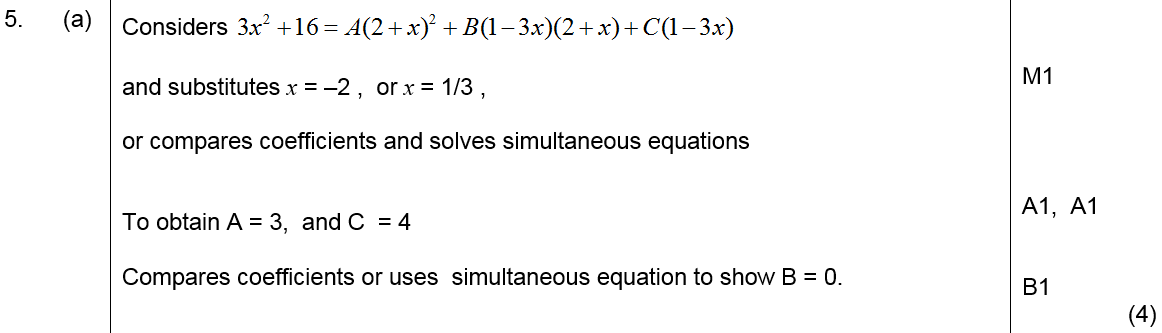 Jan 2006
B
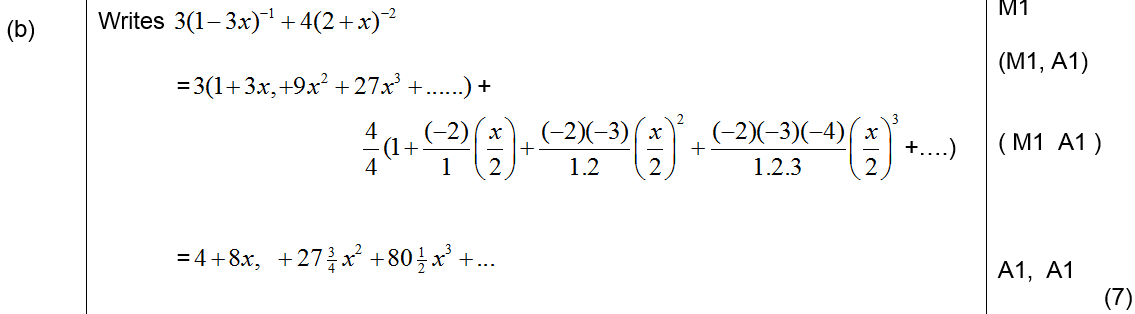 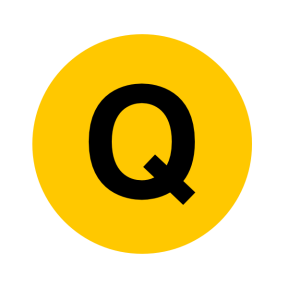 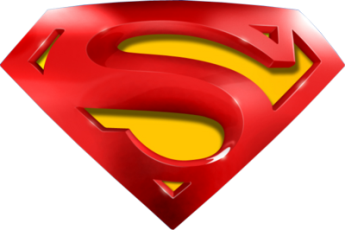 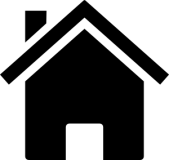 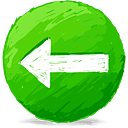 Jan 2006
Alternative B
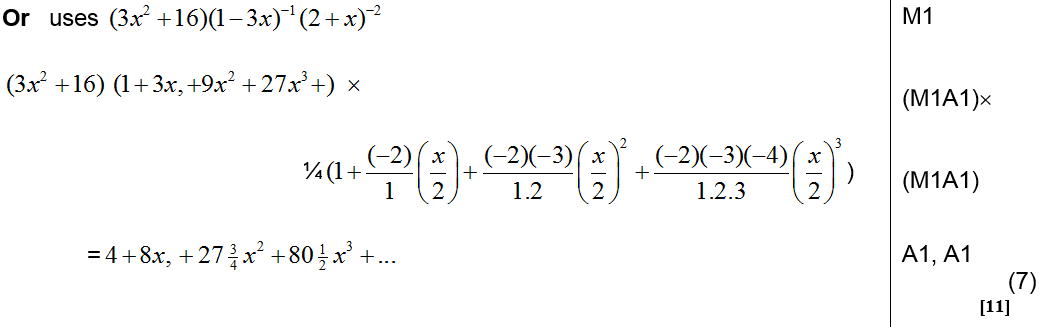 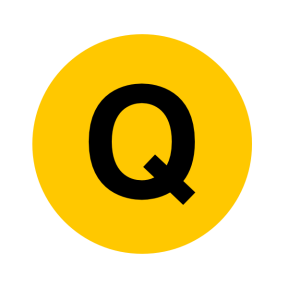 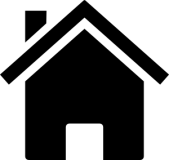 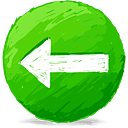 June 2006
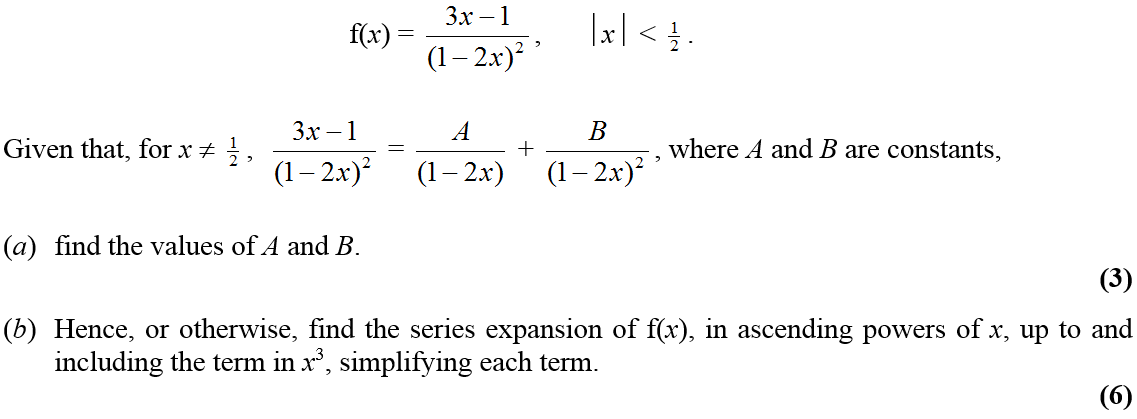 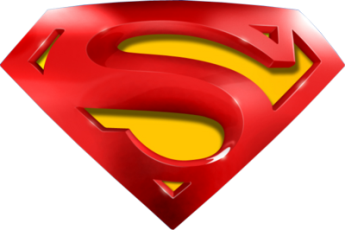 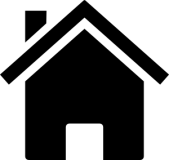 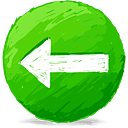 June 2006
A
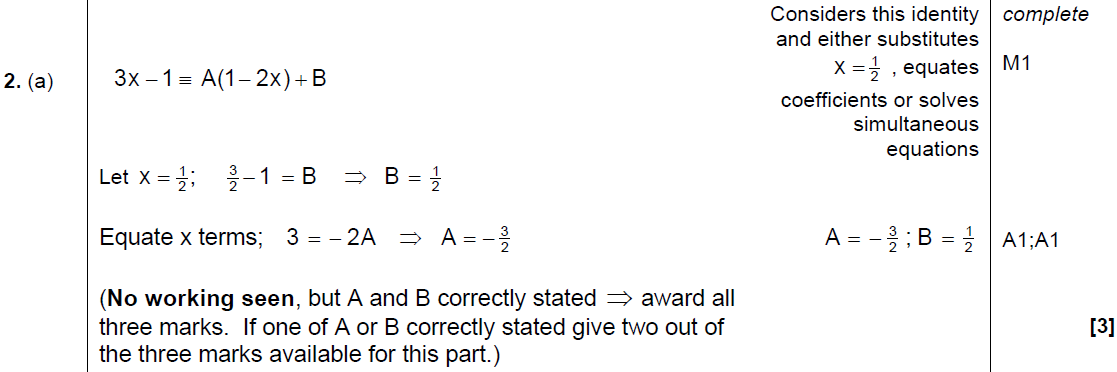 B
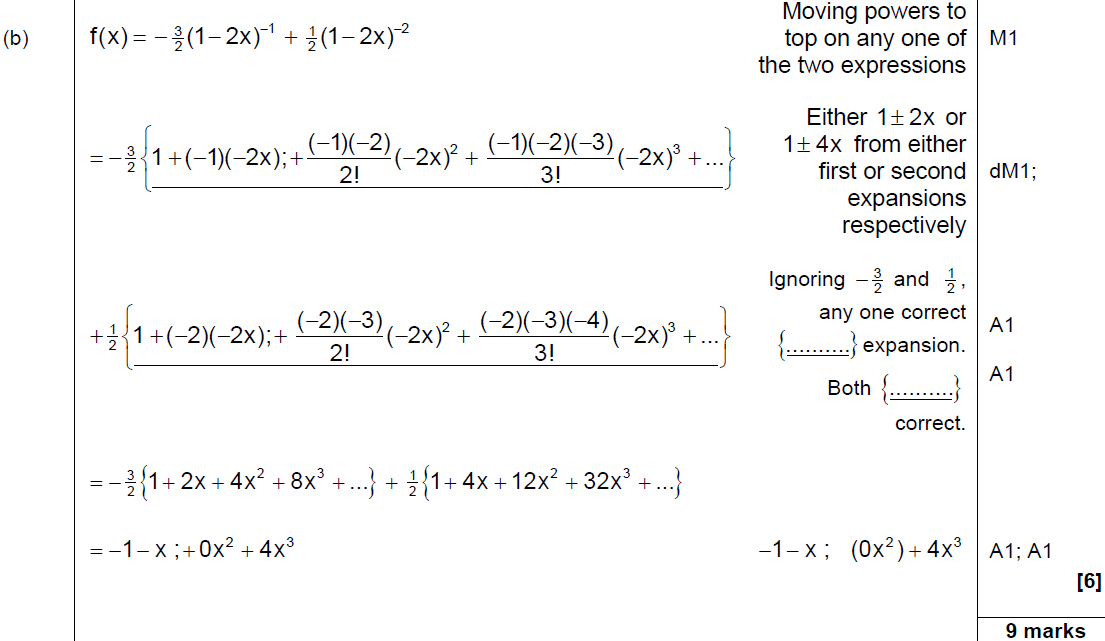 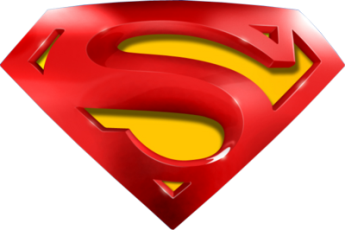 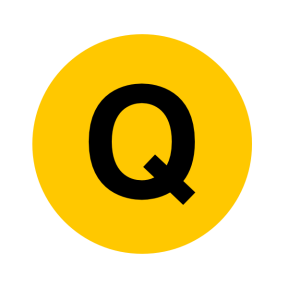 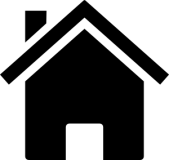 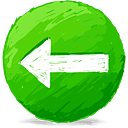 June 2006
Alternative B (i)
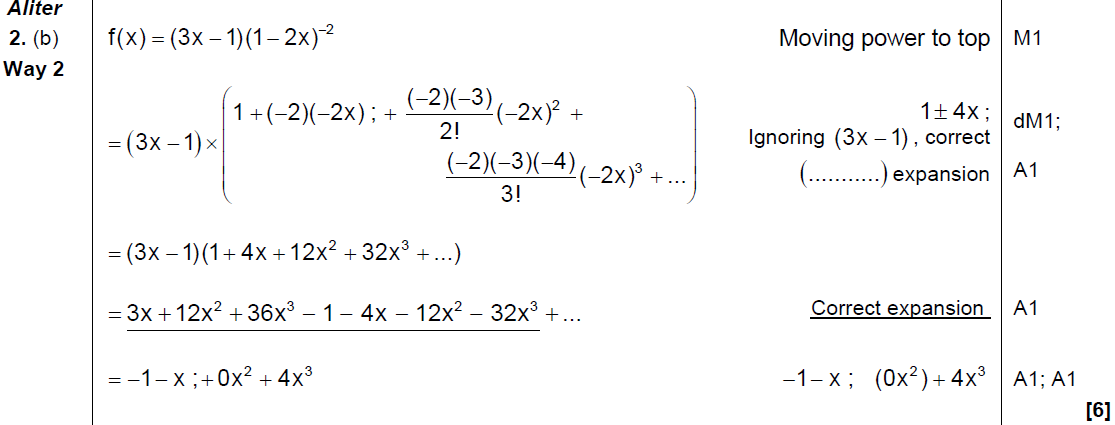 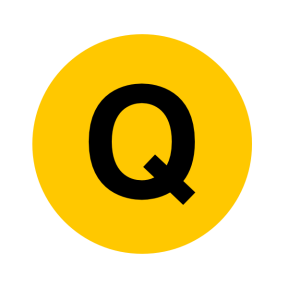 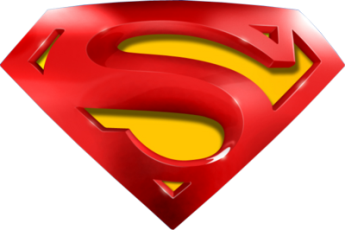 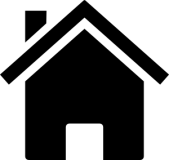 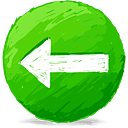 June 2006
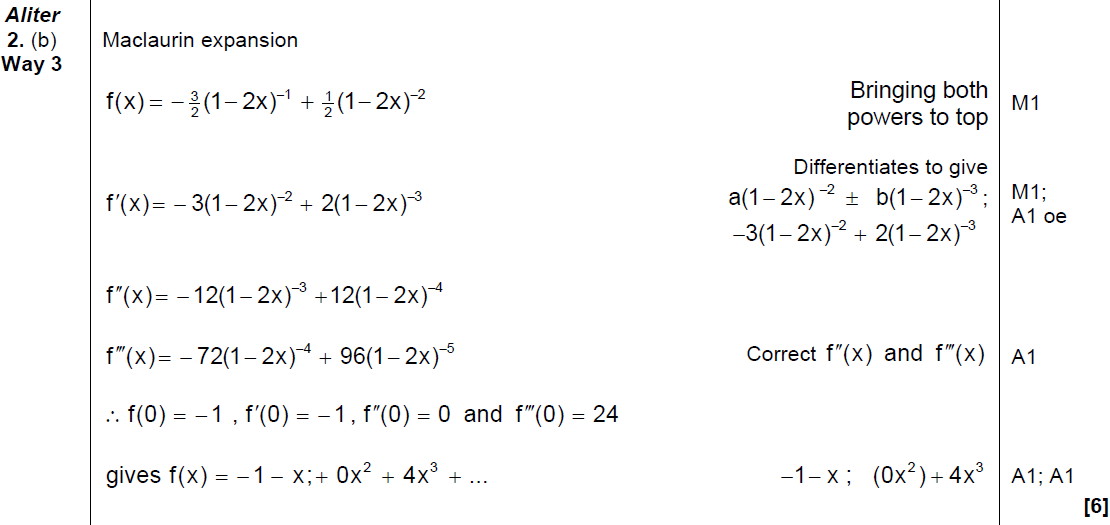 Alternative B (ii)
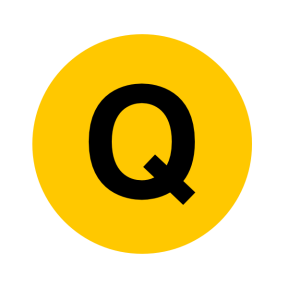 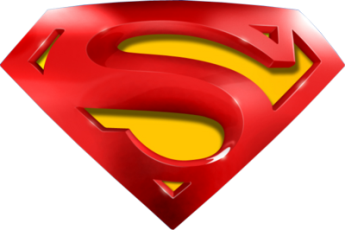 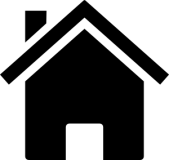 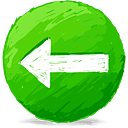 June 2006
Alternative B (iii)
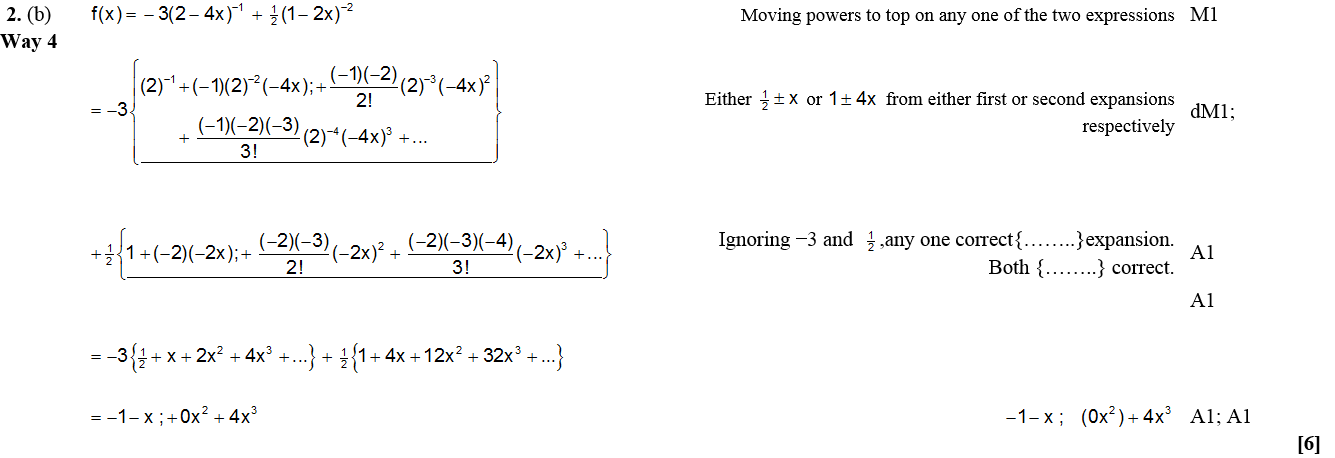 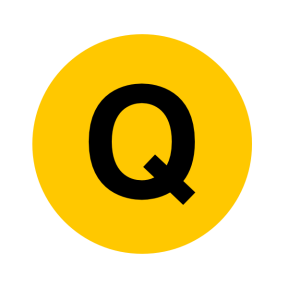 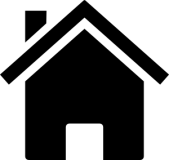 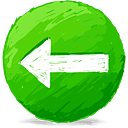 Jan 2007
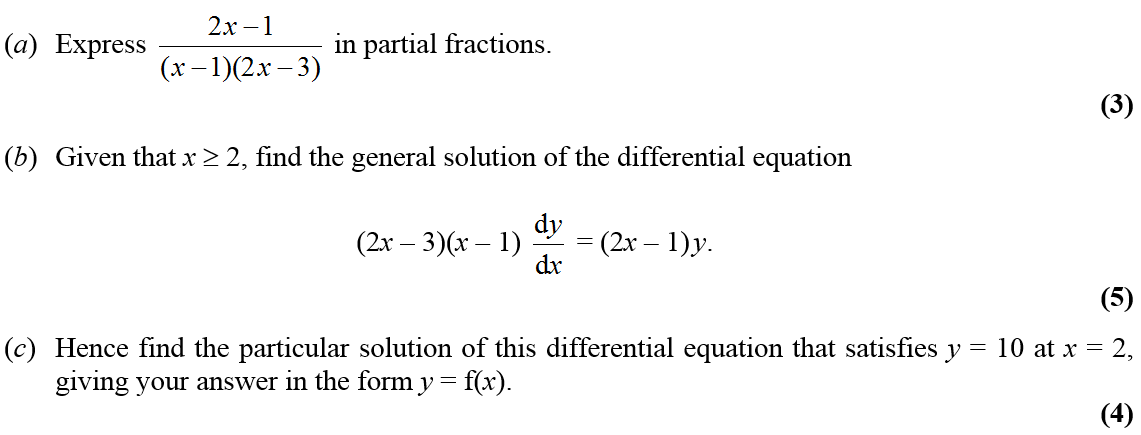 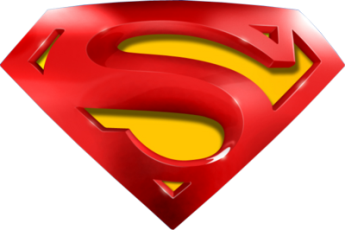 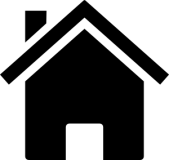 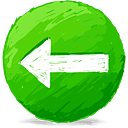 Jan 2007
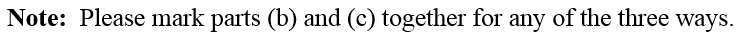 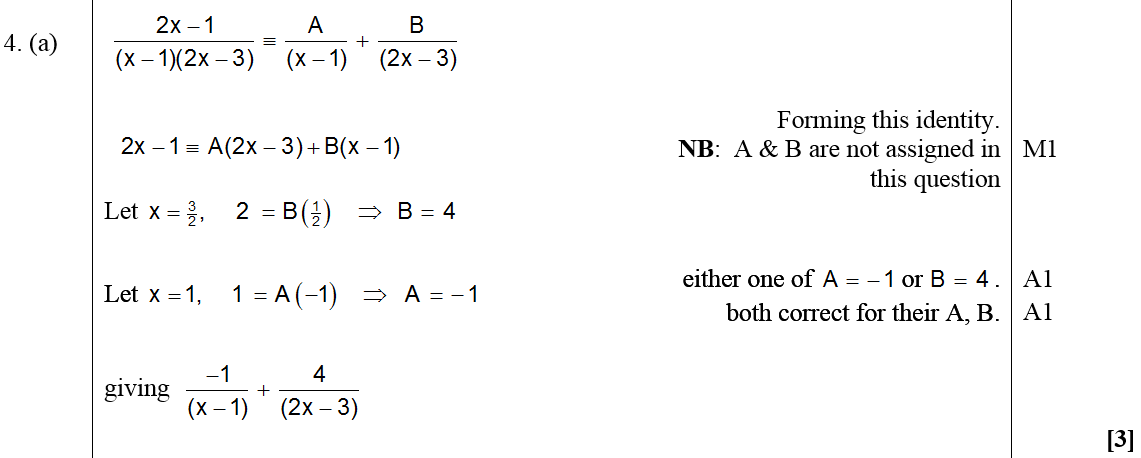 A
B
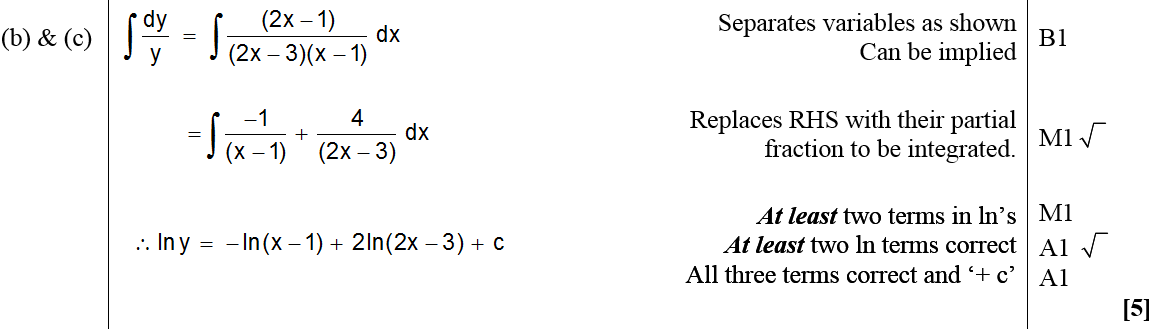 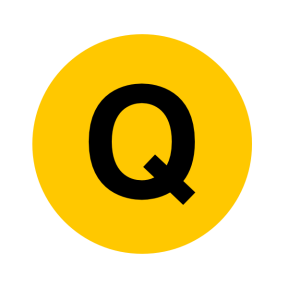 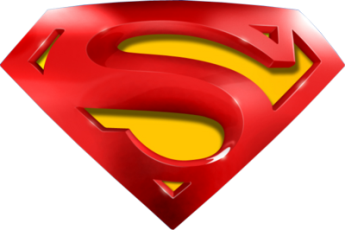 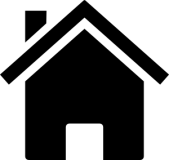 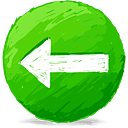 Jan 2007
C
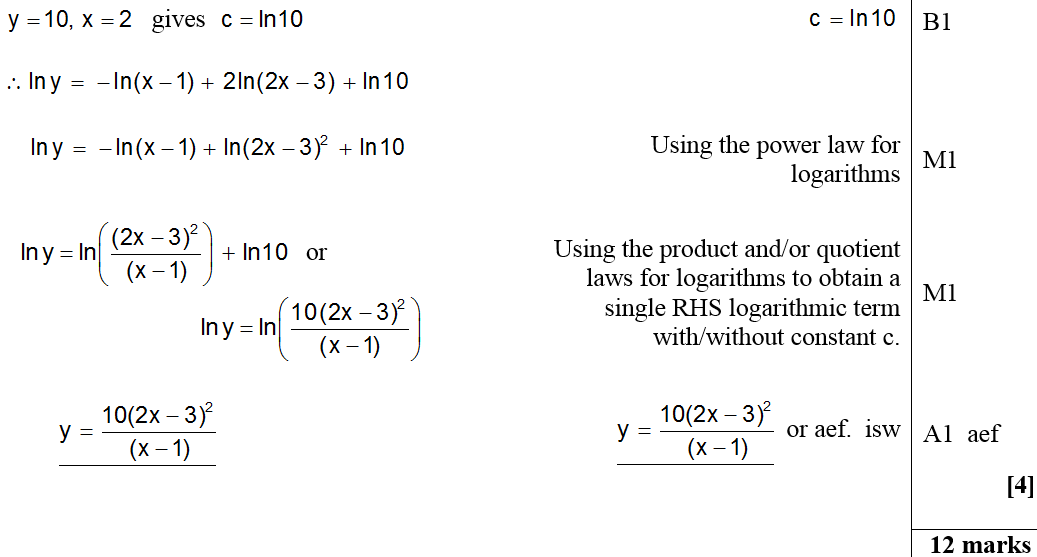 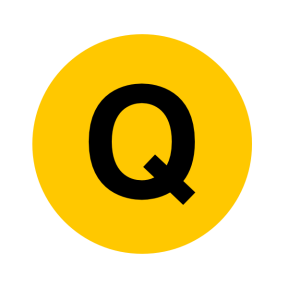 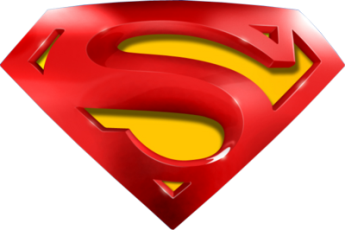 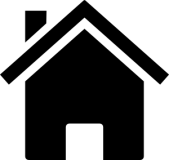 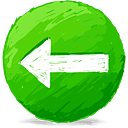 Jan 2007
Alternative B & C (i)
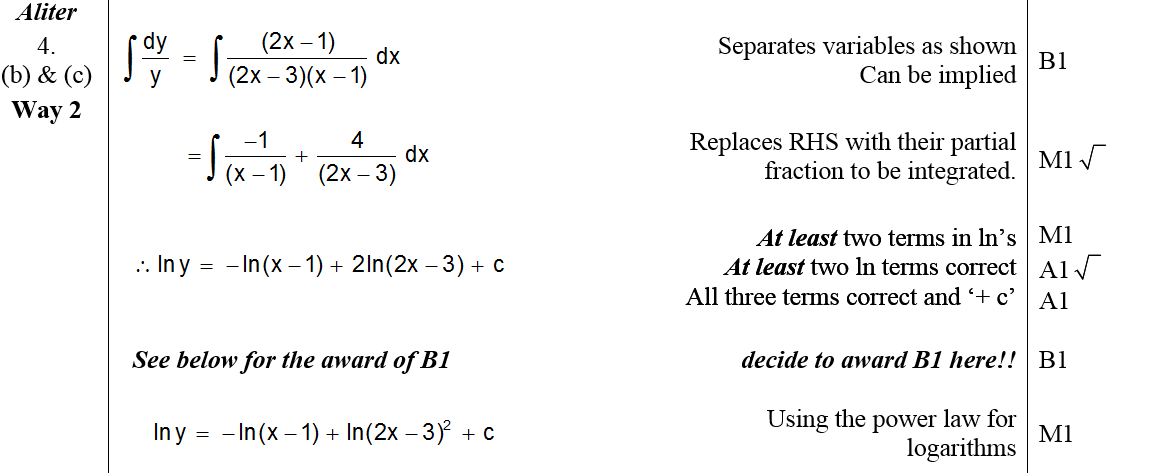 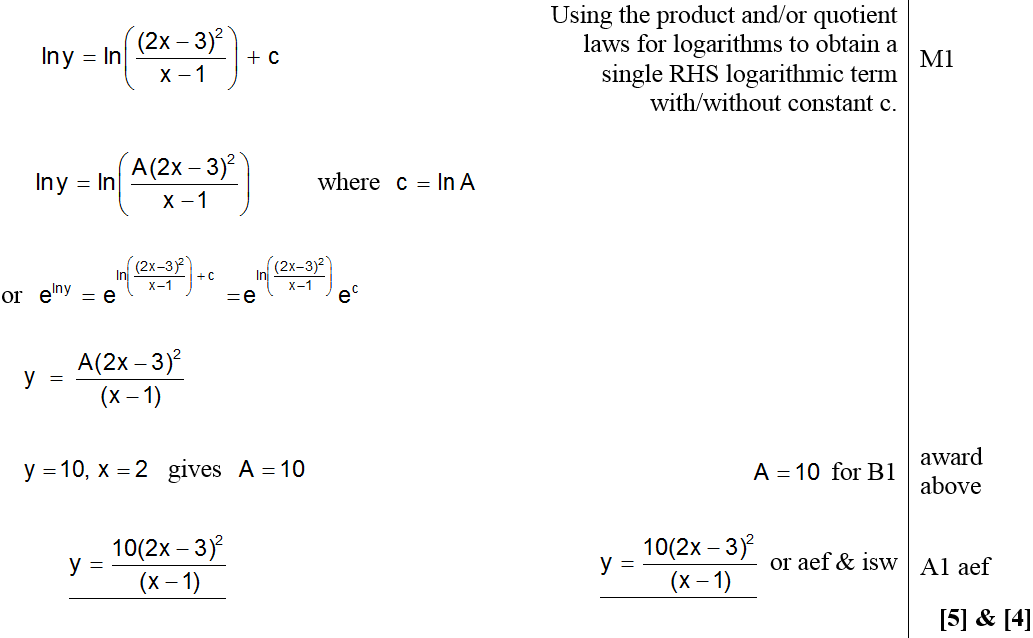 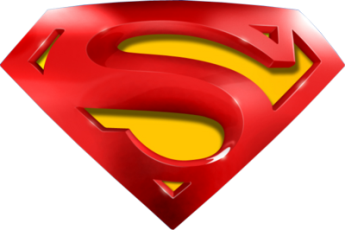 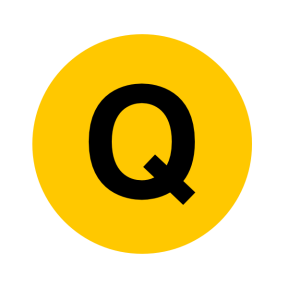 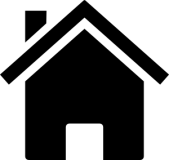 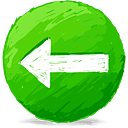 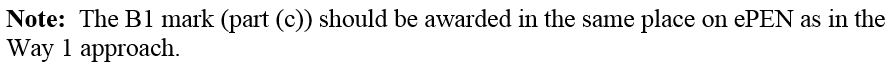 Jan 2007
Alternative B (ii)
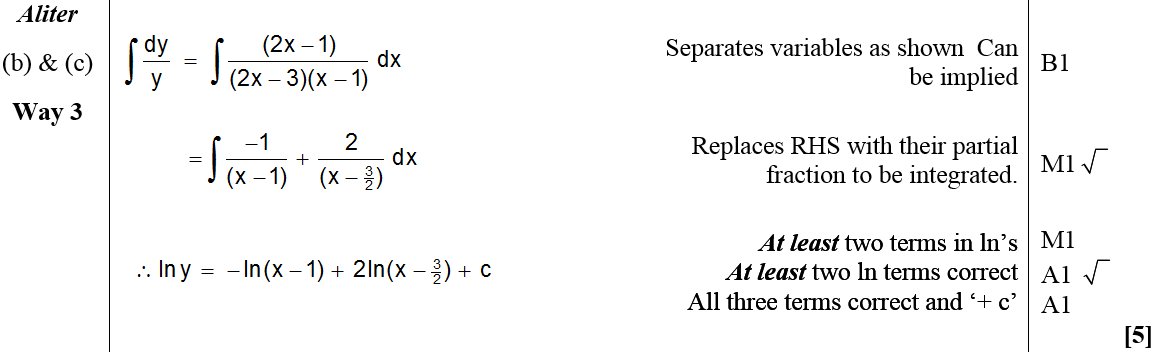 Alternative C (ii)
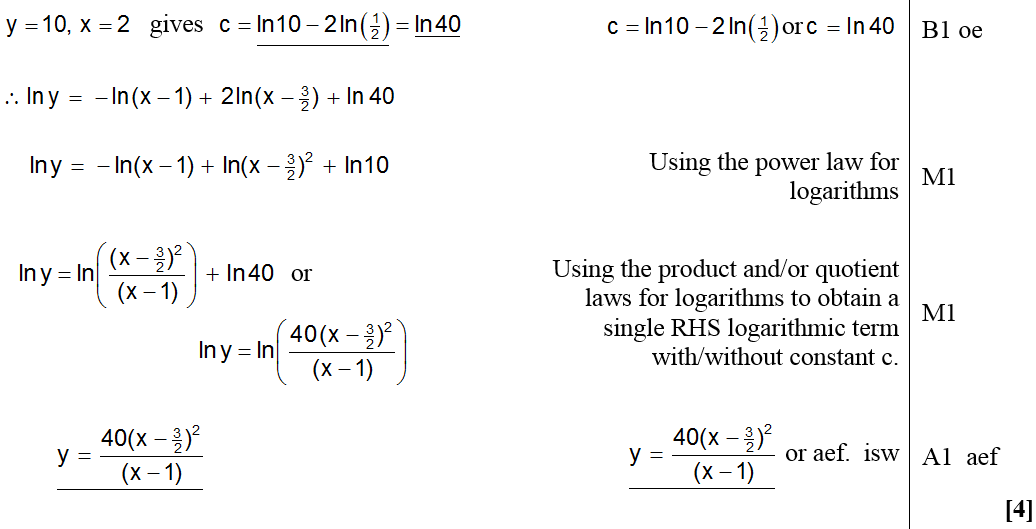 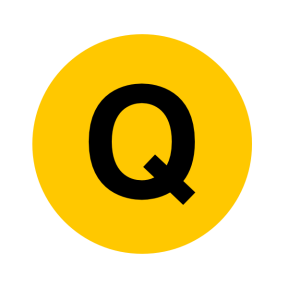 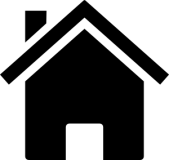 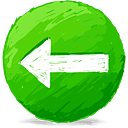 June 2007
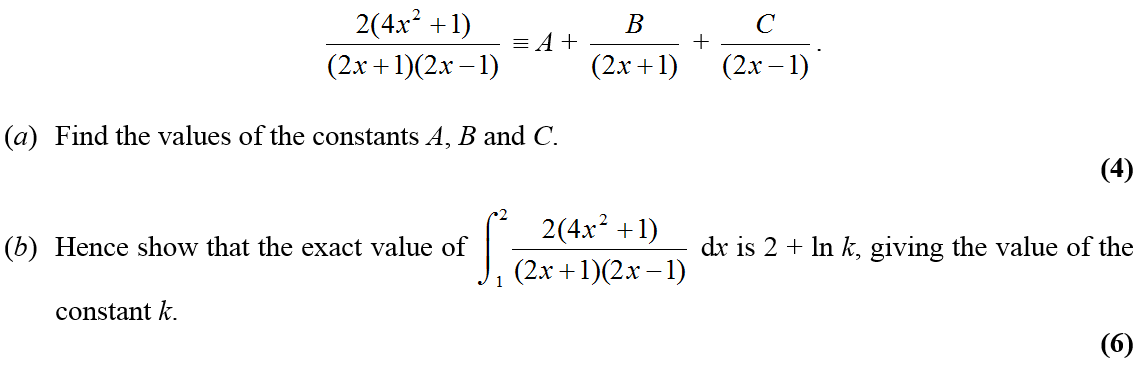 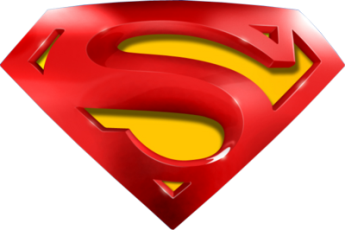 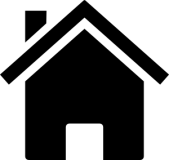 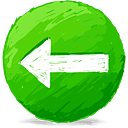 June 2007
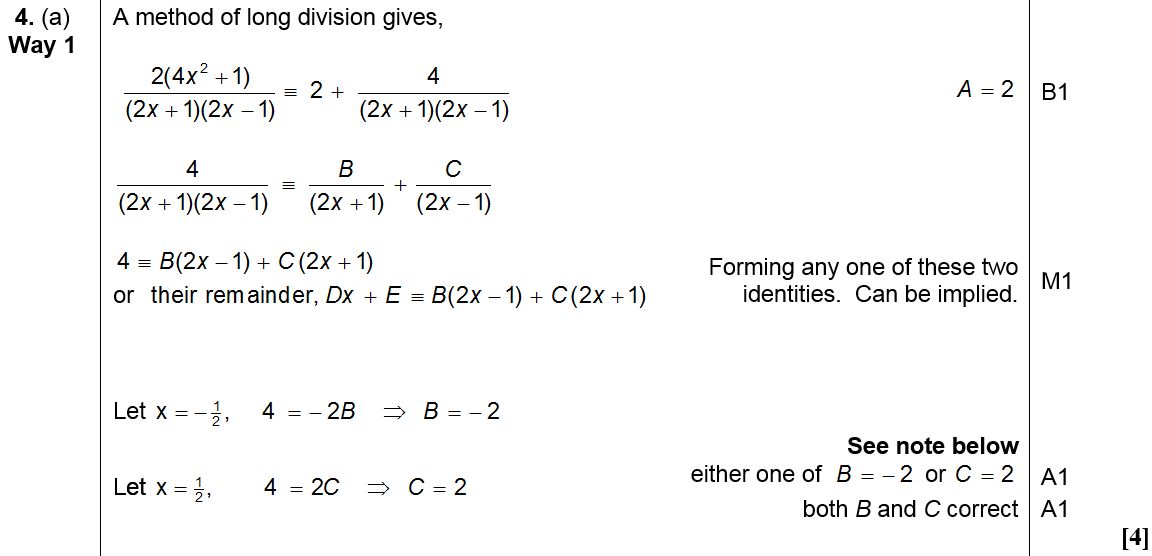 A
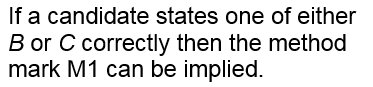 Note
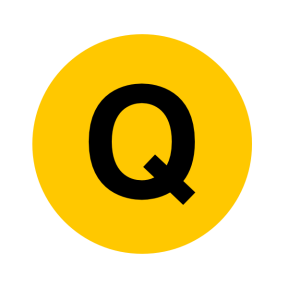 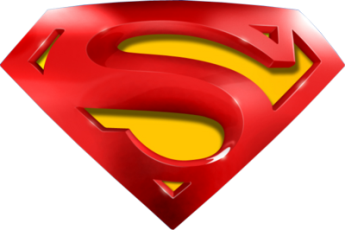 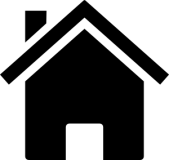 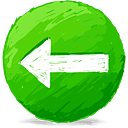 June 2007
Alternative A
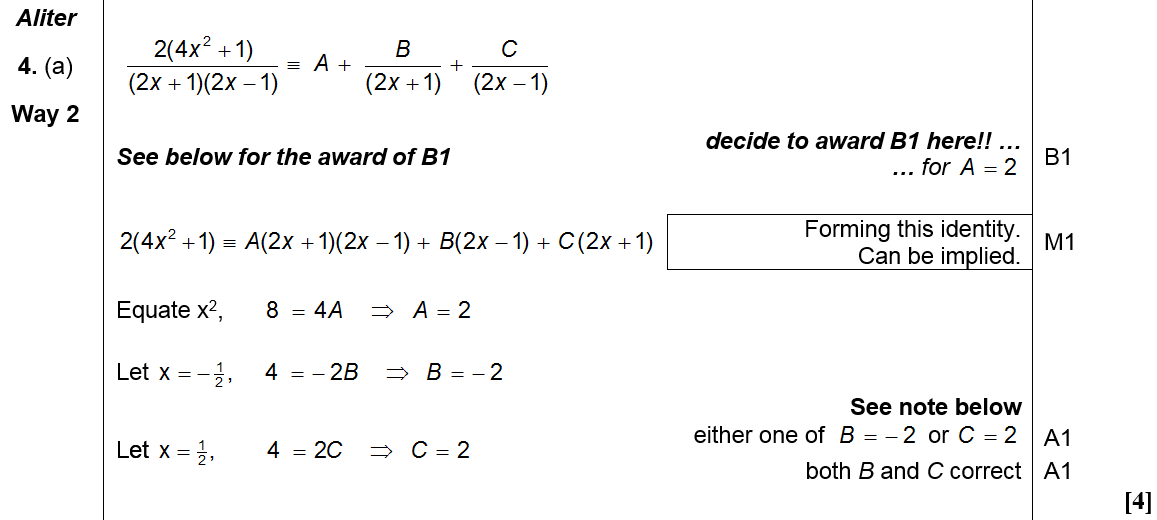 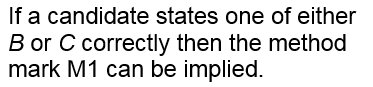 Note
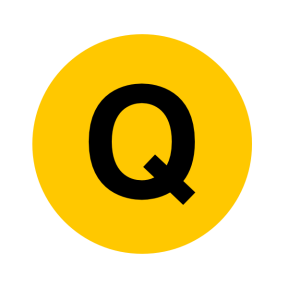 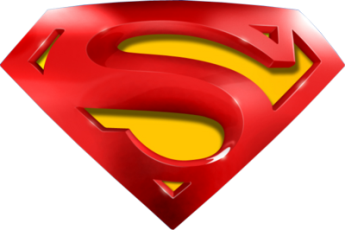 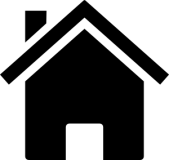 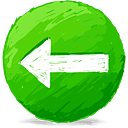 B
June 2007
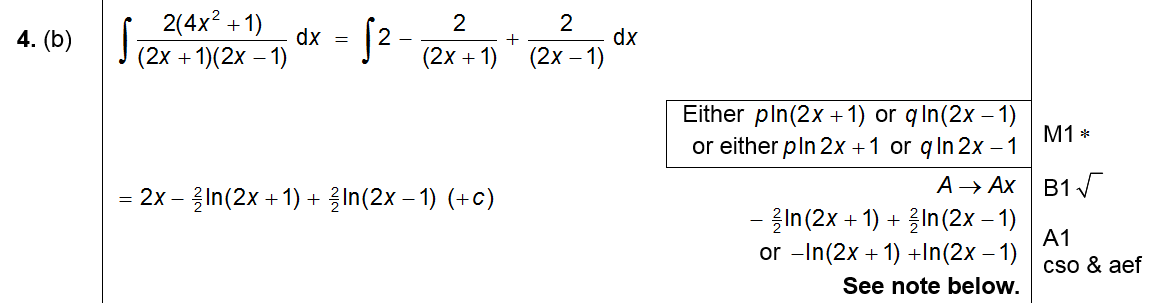 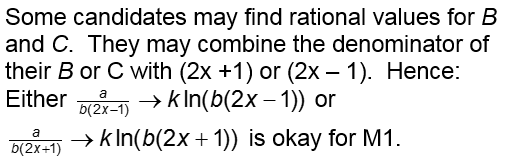 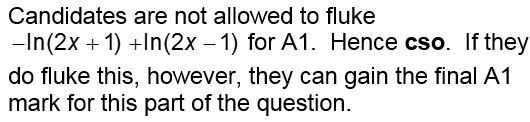 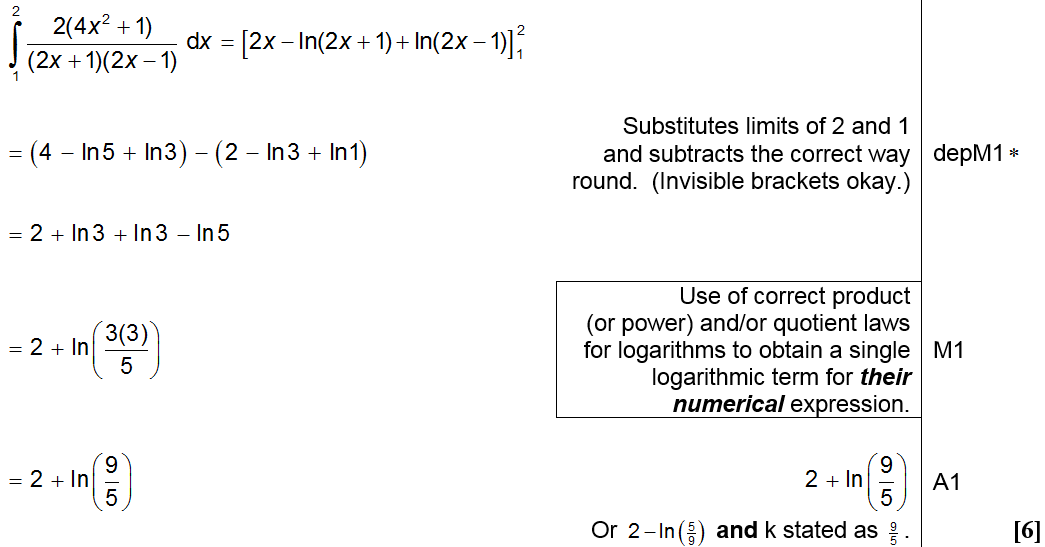 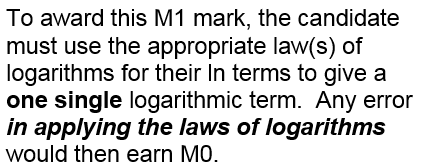 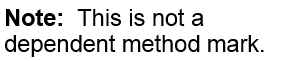 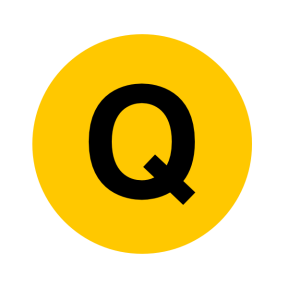 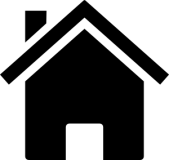 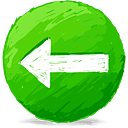 Jan 2008
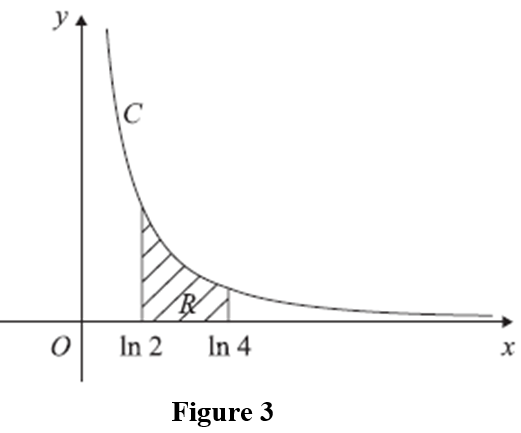 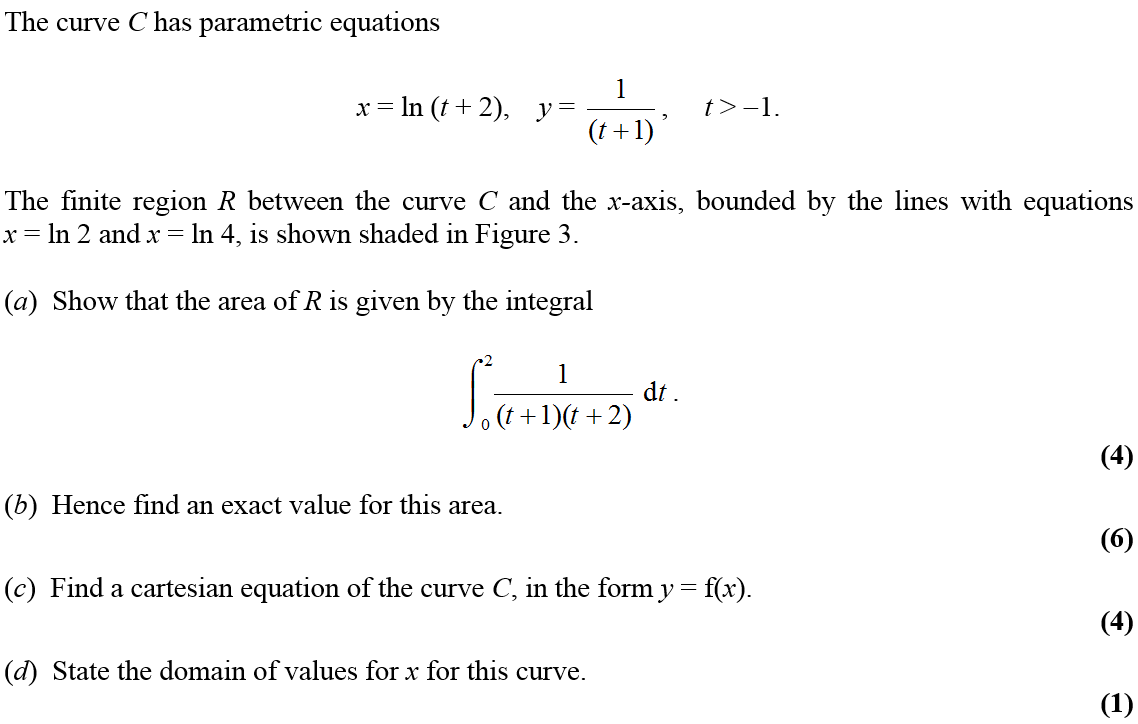 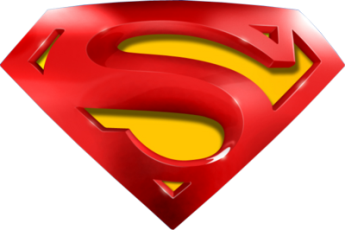 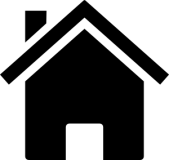 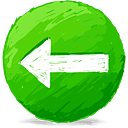 Jan 2008
A
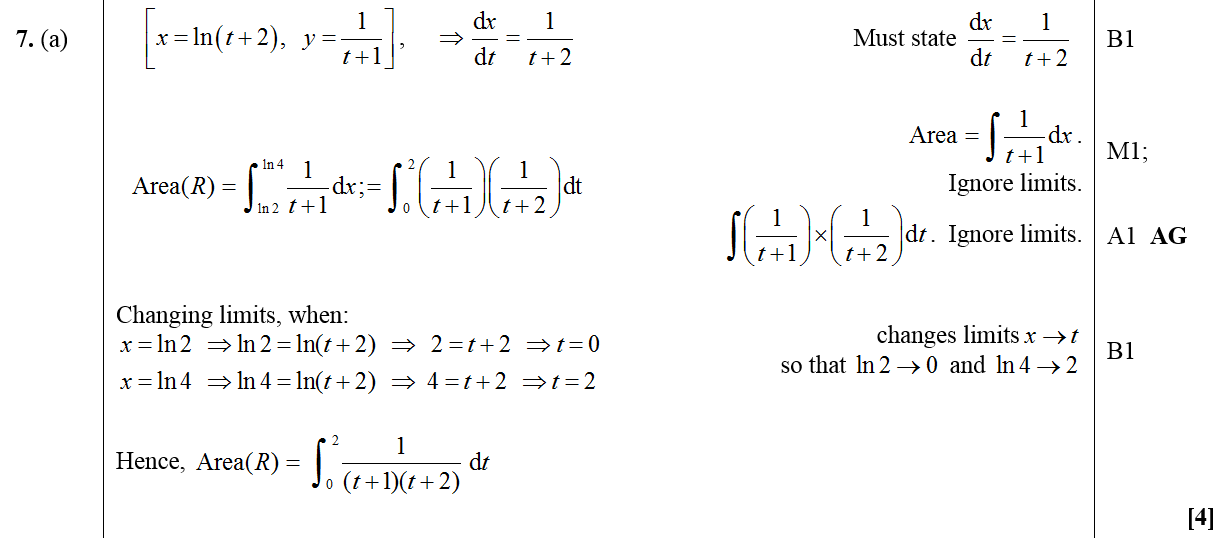 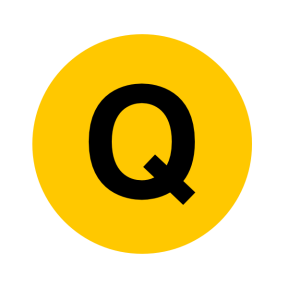 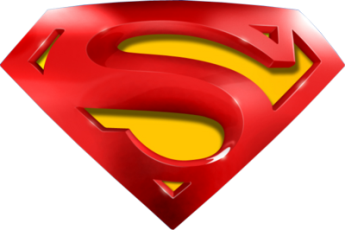 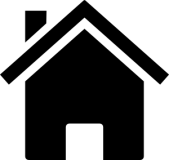 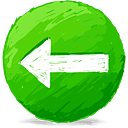 Jan 2008
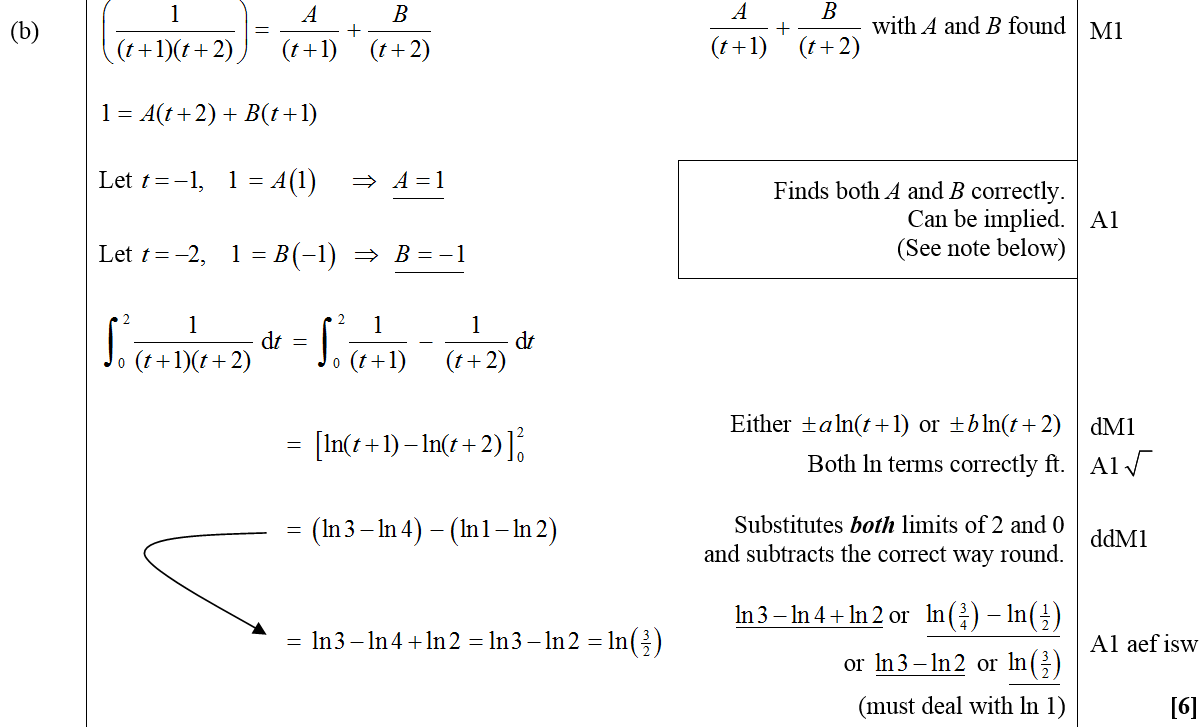 B
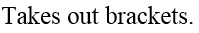 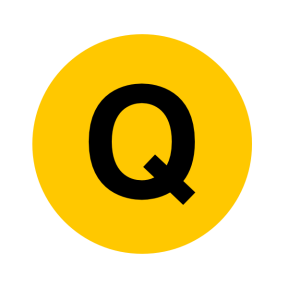 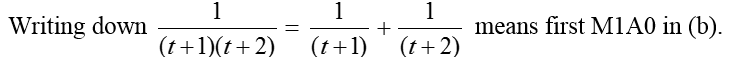 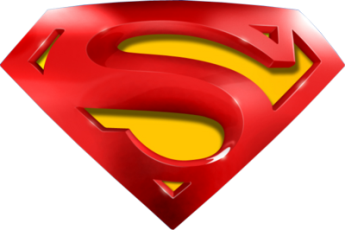 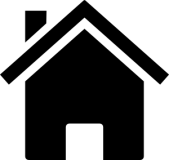 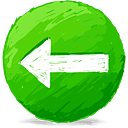 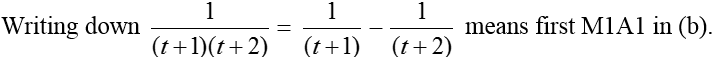 Jan 2008
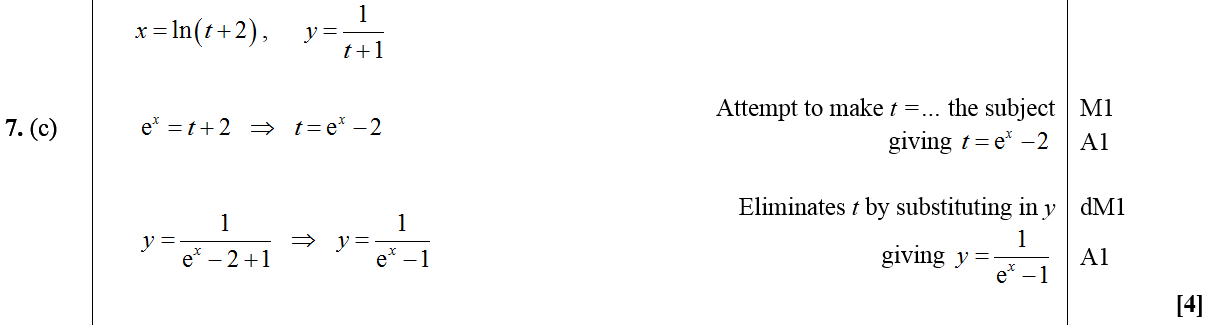 C
Alternative C (i)
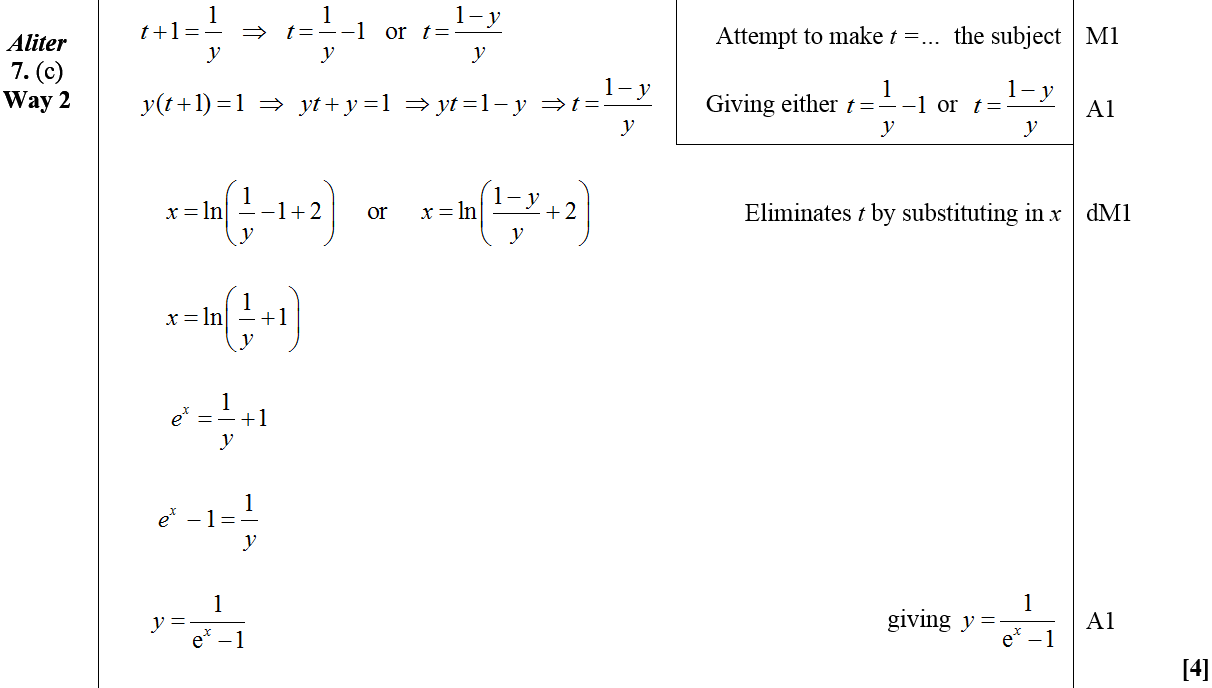 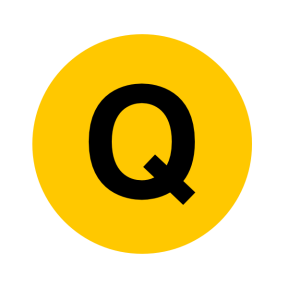 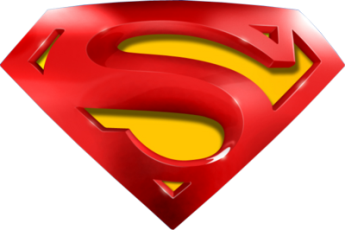 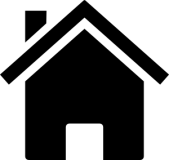 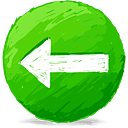 Jan 2008
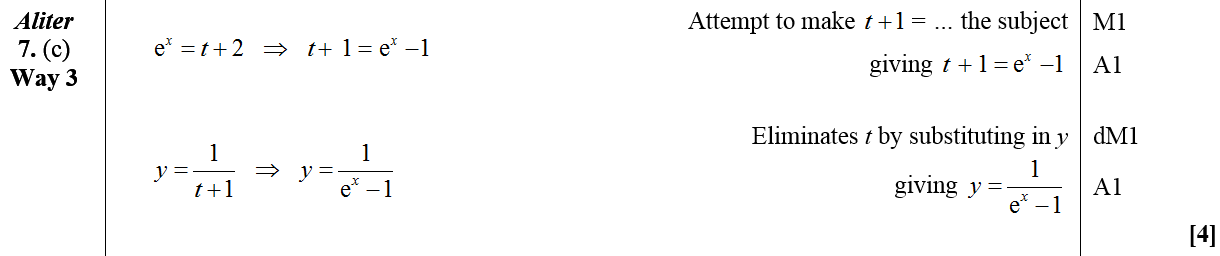 Alternative C (ii)
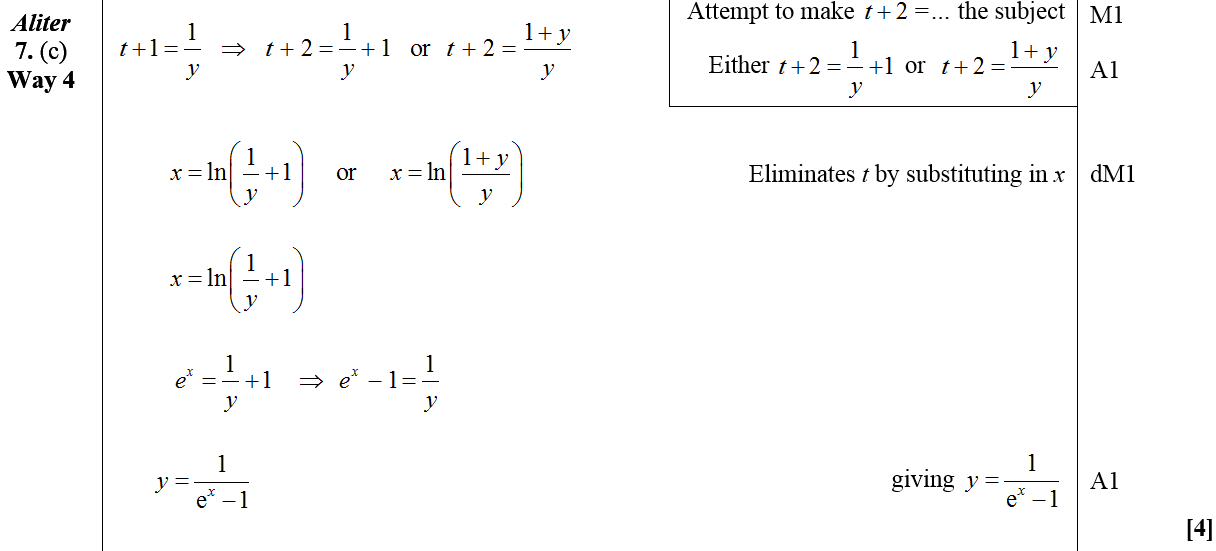 Alternative C (iii)
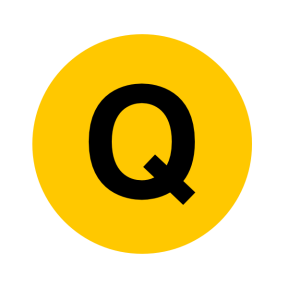 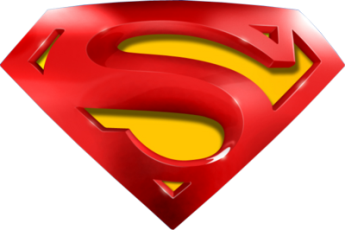 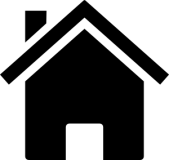 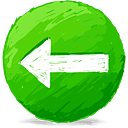 Jan 2008
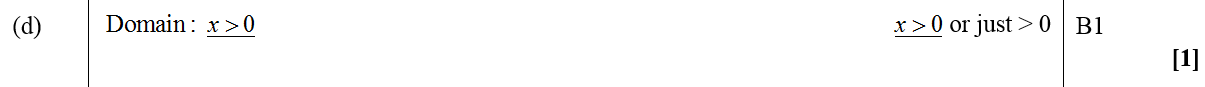 D
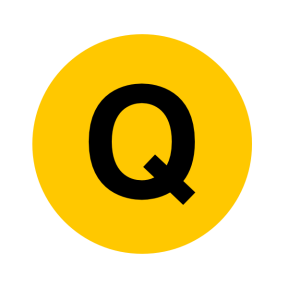 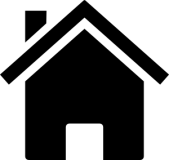 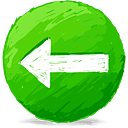 June 2008
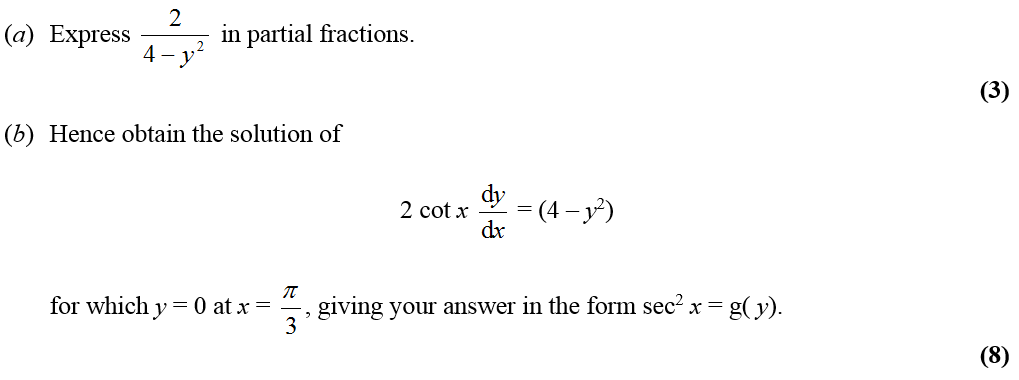 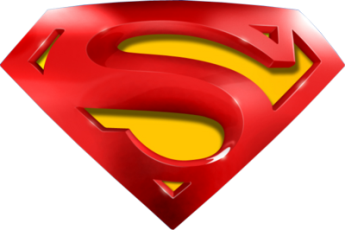 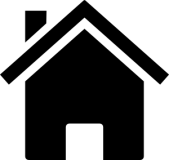 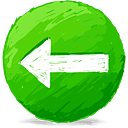 June 2008
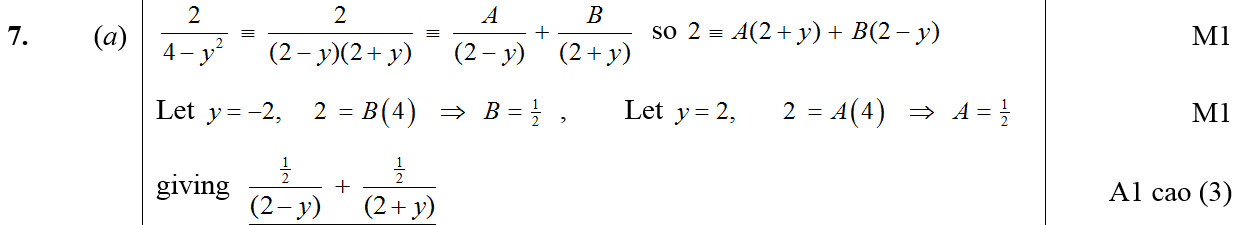 A
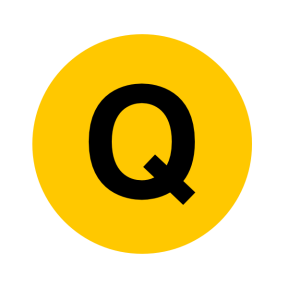 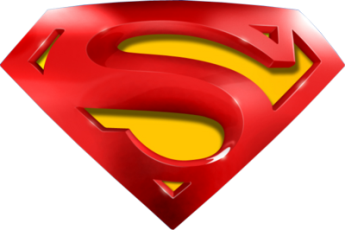 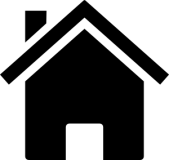 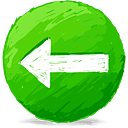 June 2008
B
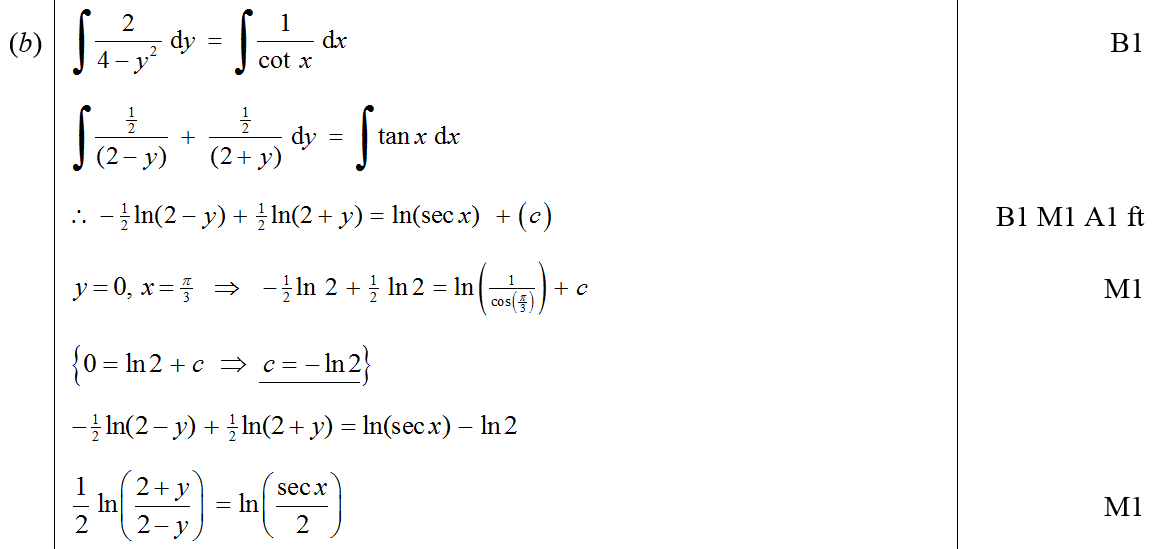 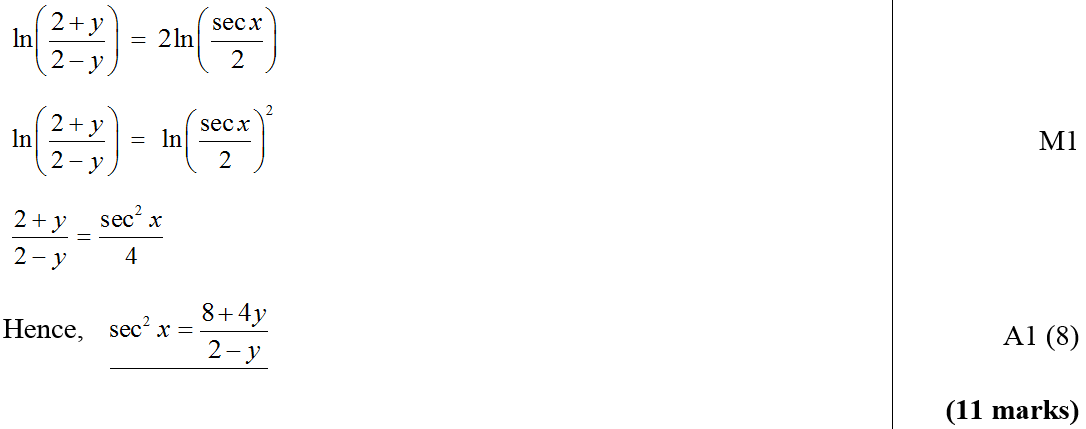 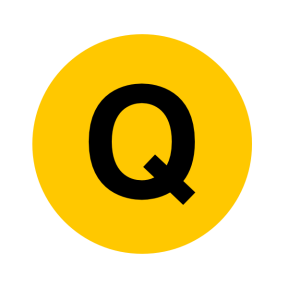 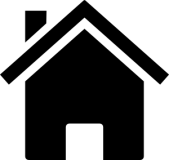 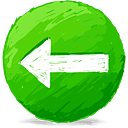 Jan 2009
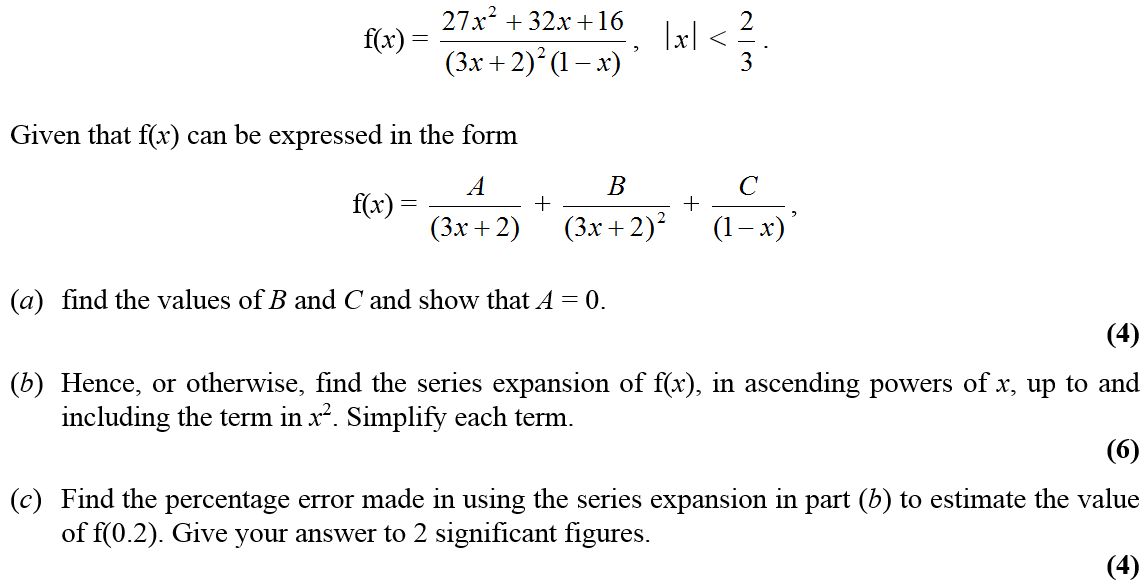 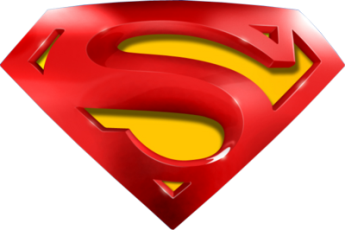 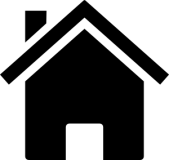 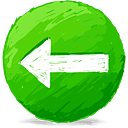 Jan 2009
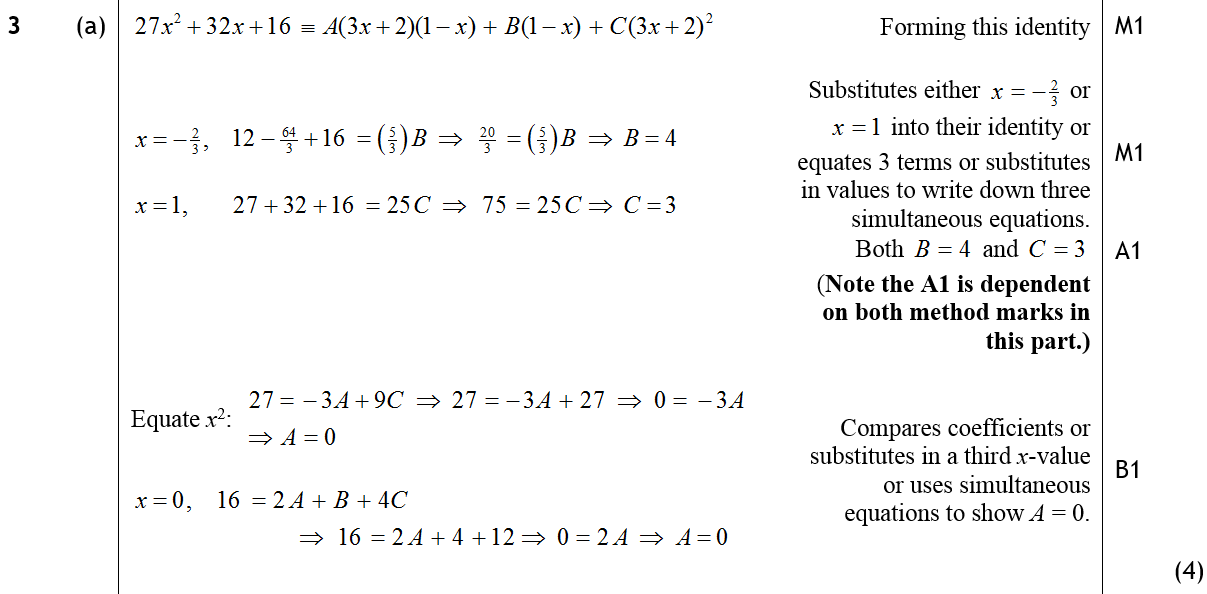 A
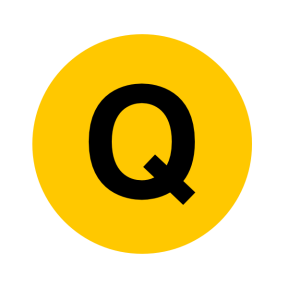 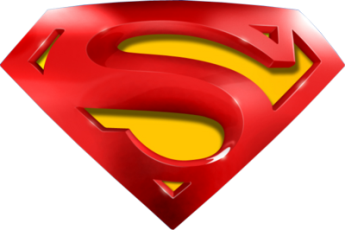 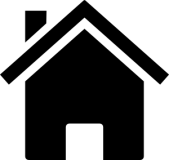 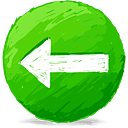 Jan 2009
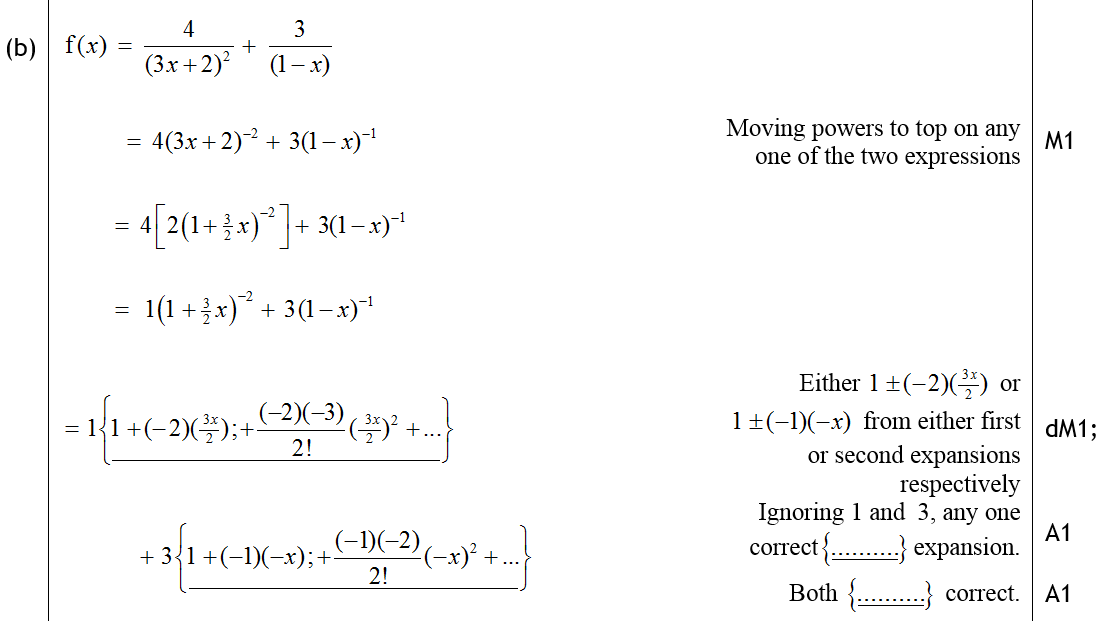 B
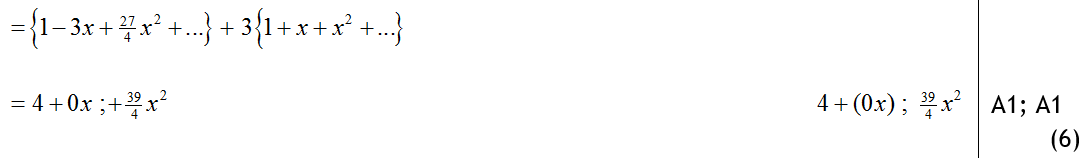 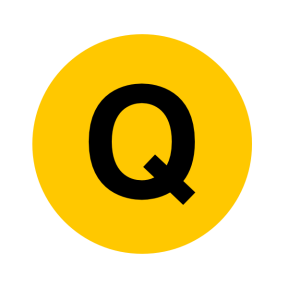 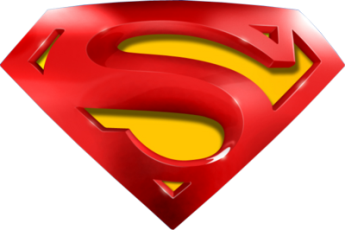 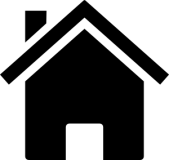 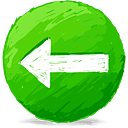 Jan 2009
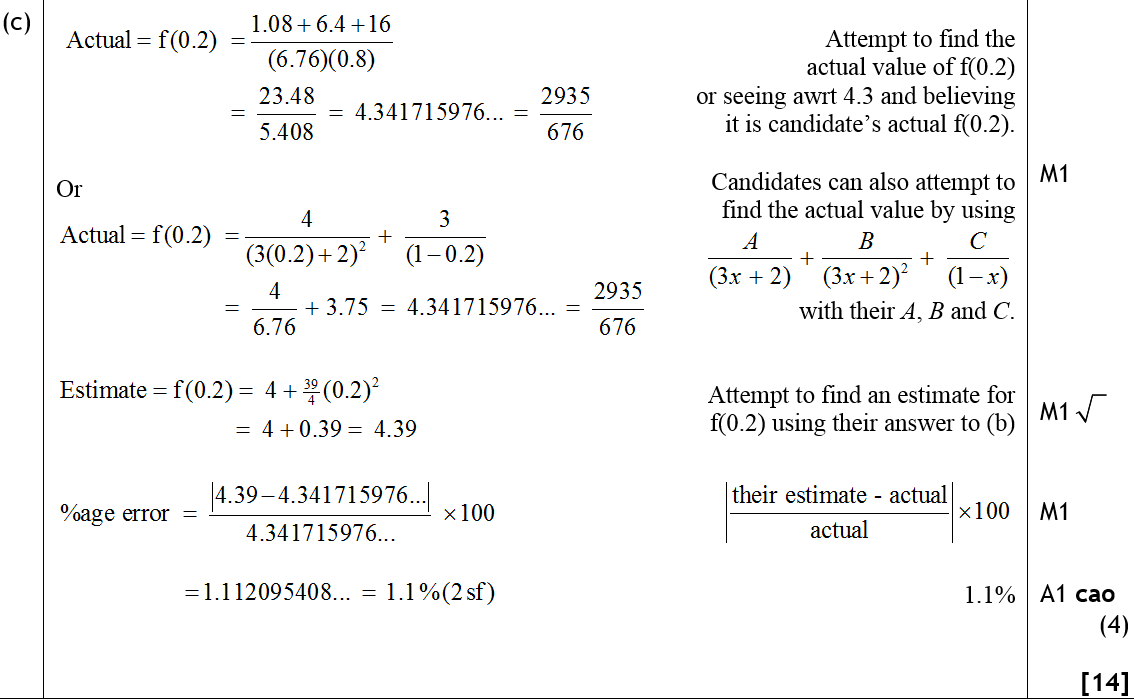 C
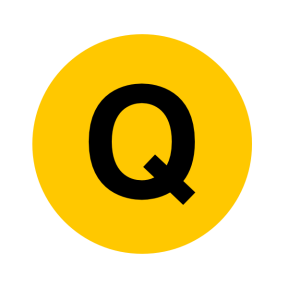 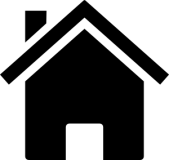 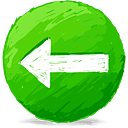 June 2009
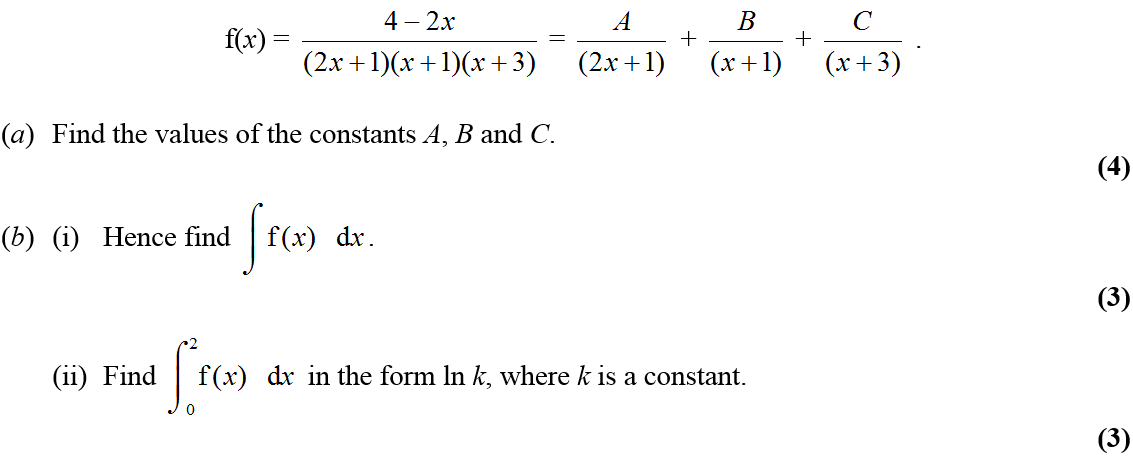 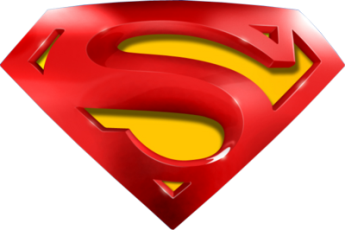 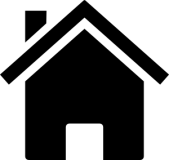 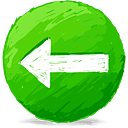 June 2009
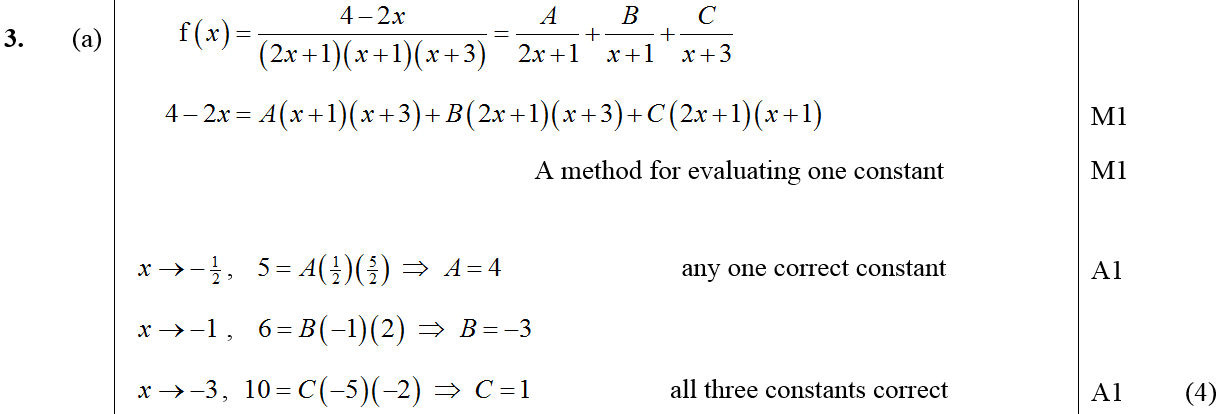 A
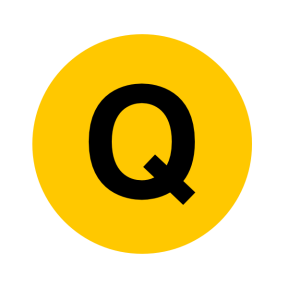 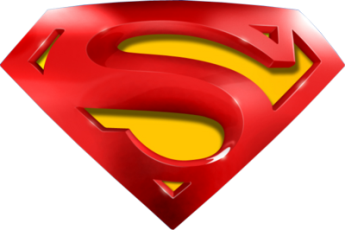 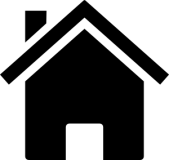 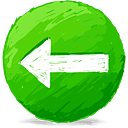 June 2009
B (i)
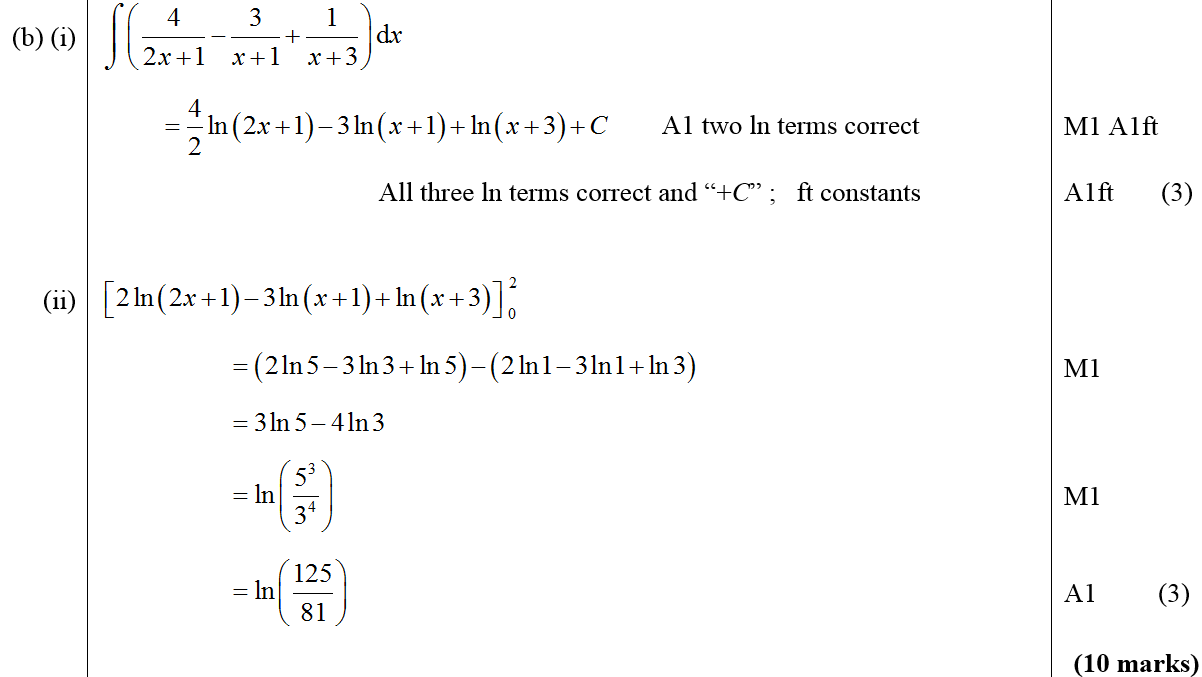 B (ii)
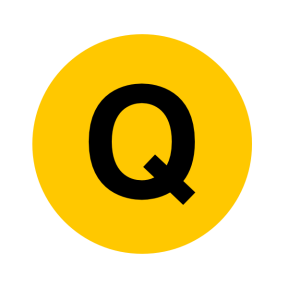 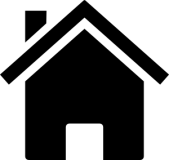 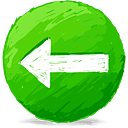 June 2010
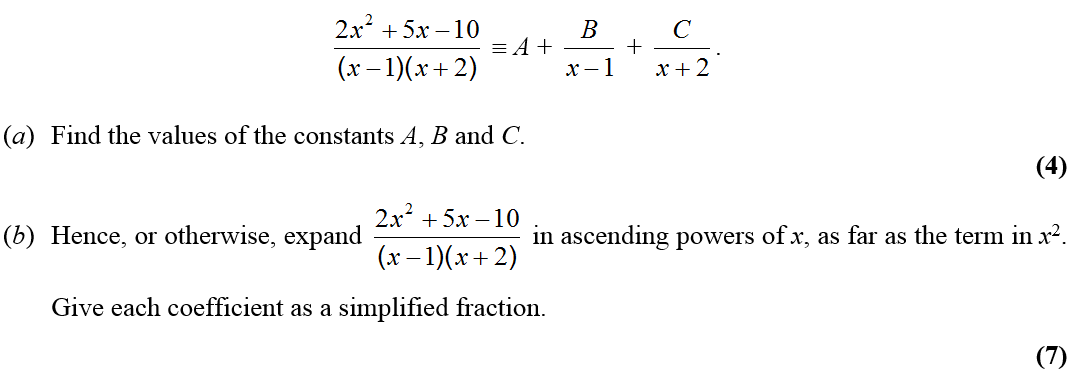 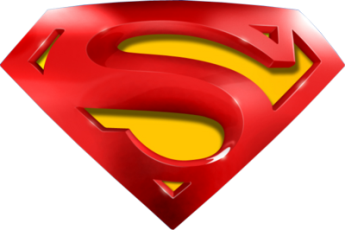 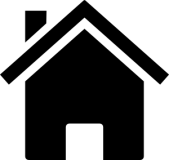 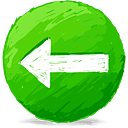 June 2010
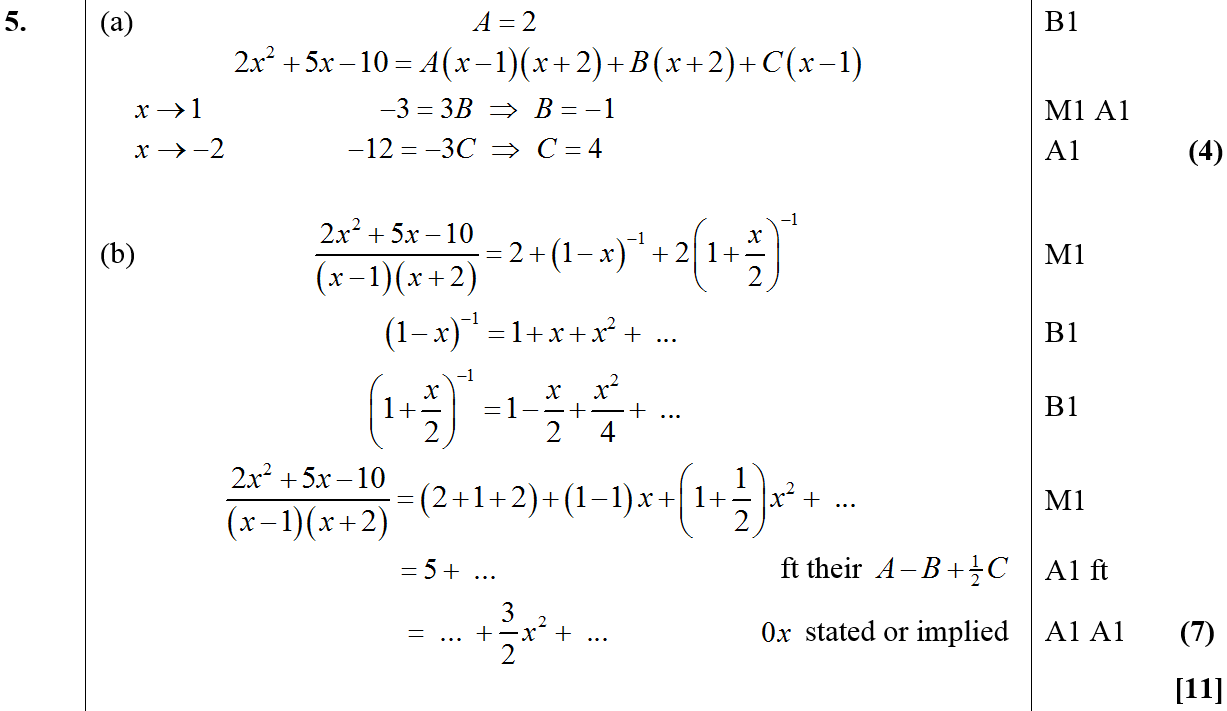 A
B
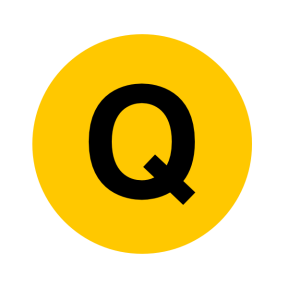 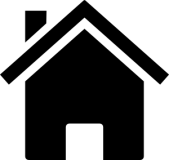 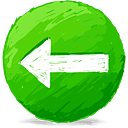 Jan 2011
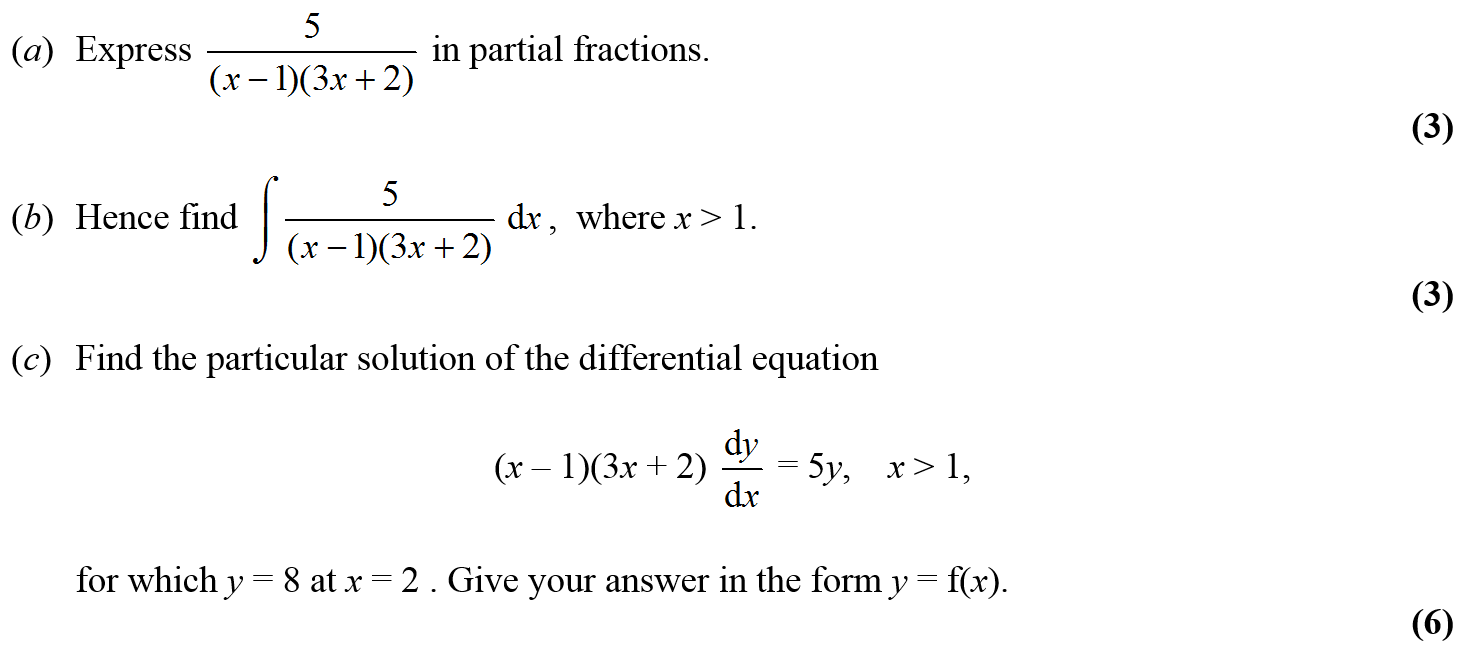 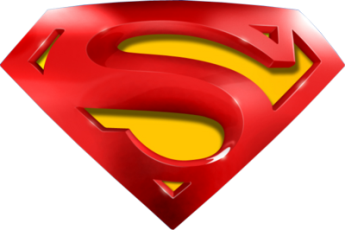 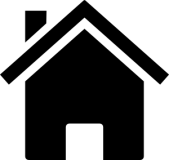 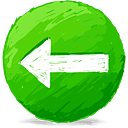 A
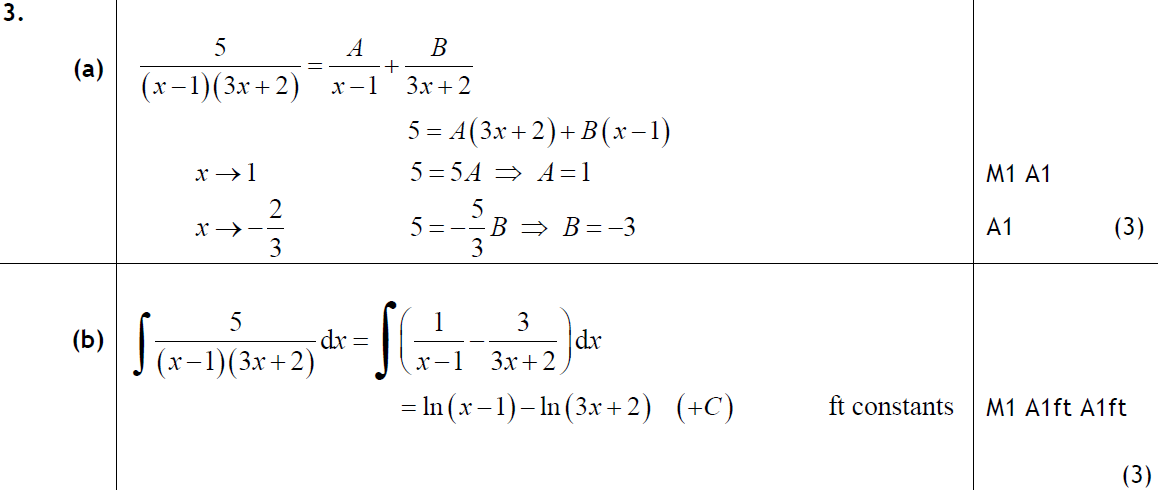 Jan 2011
B
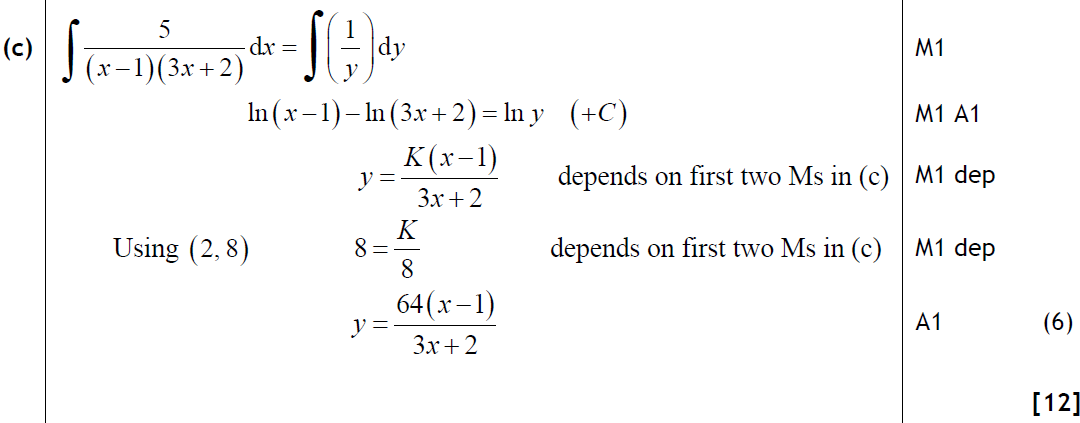 C
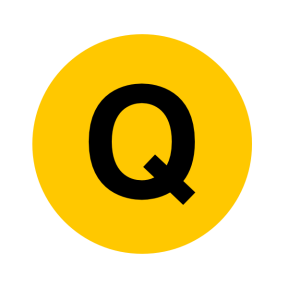 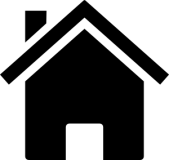 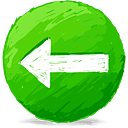 June 2011
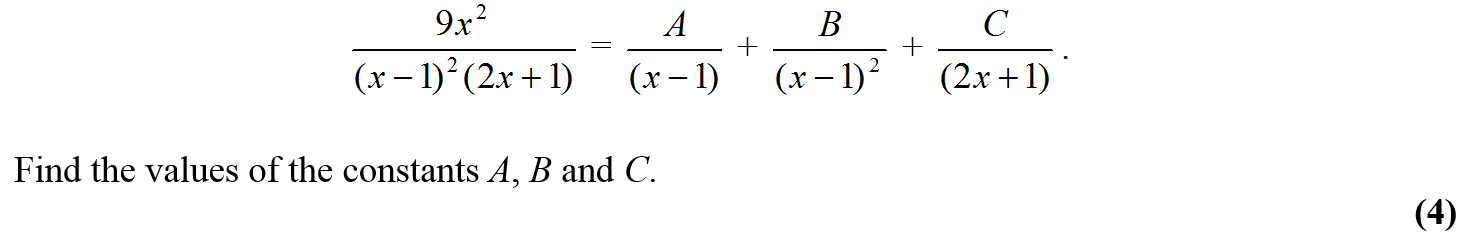 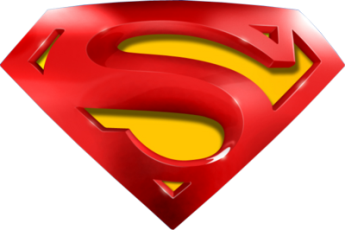 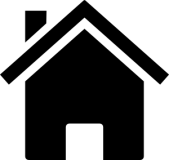 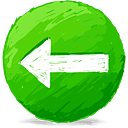 June 2011
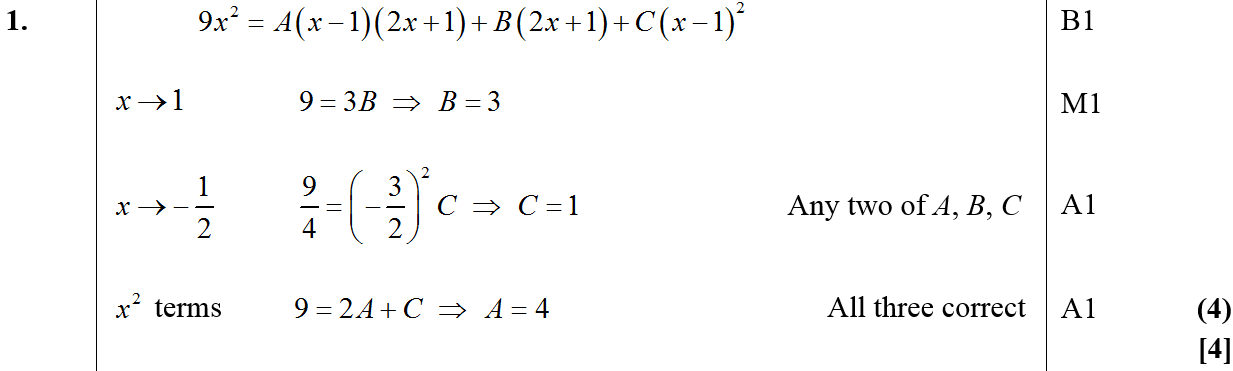 A
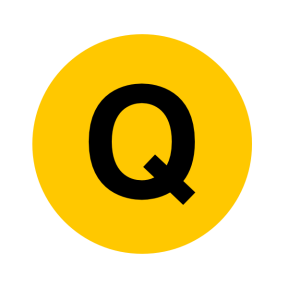 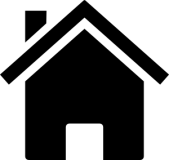 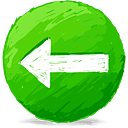 Jan 2012
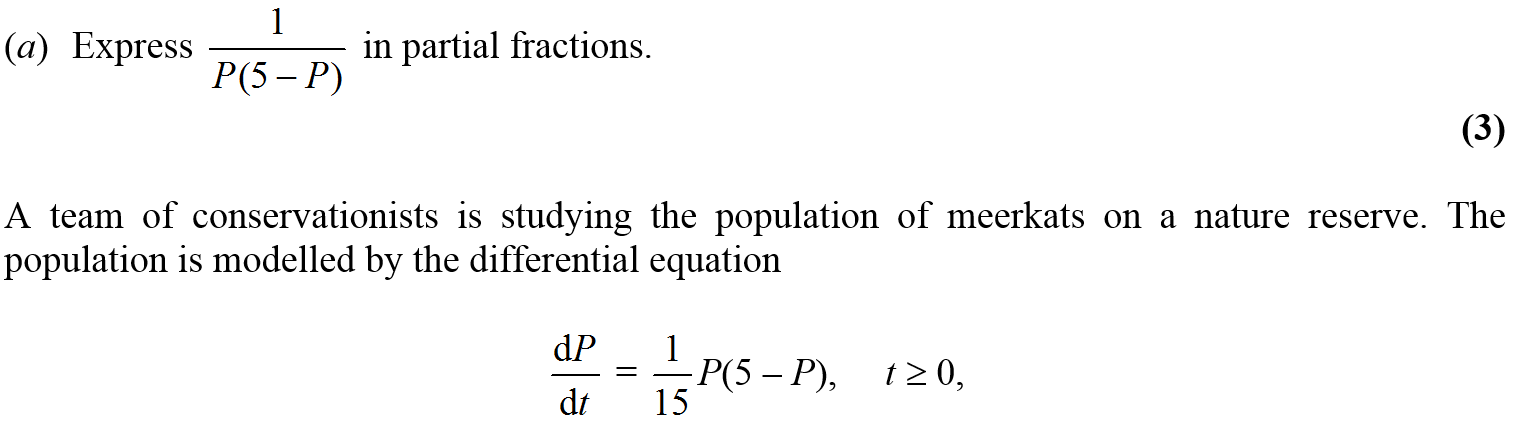 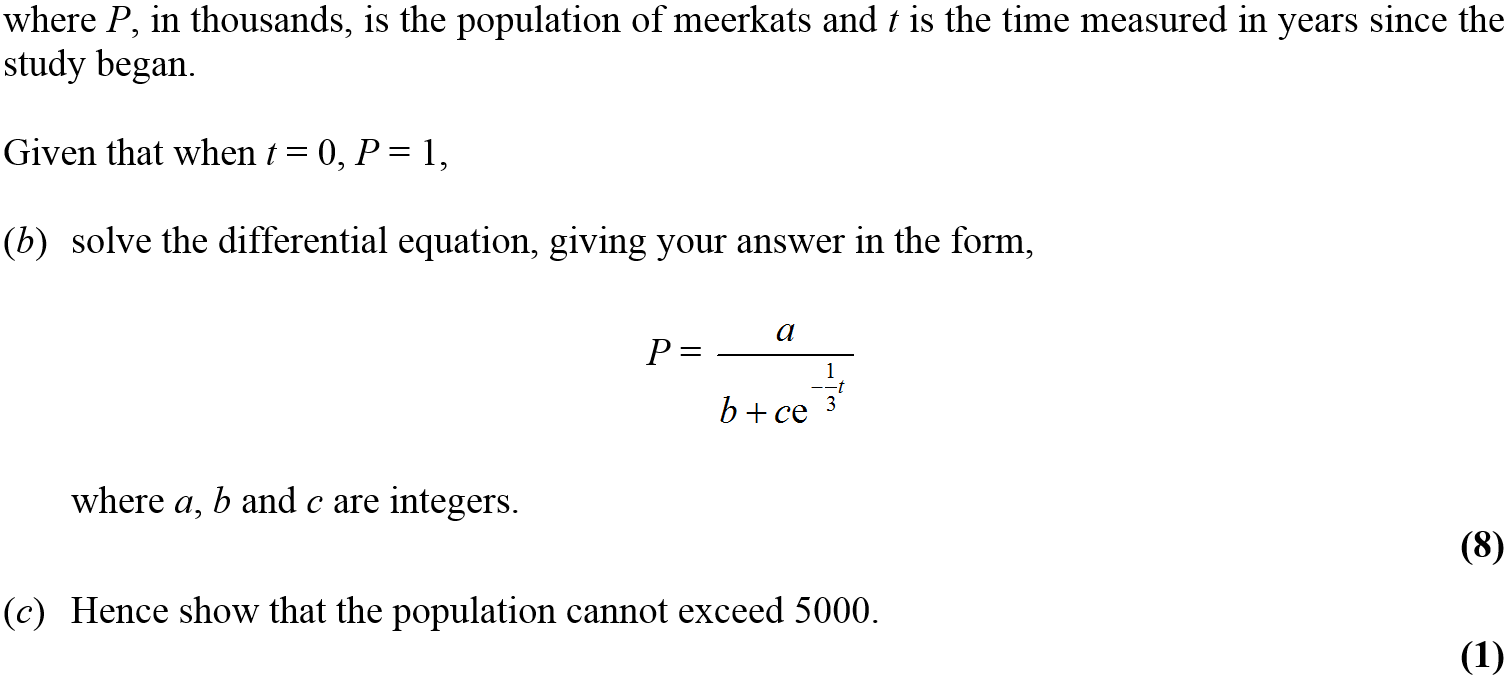 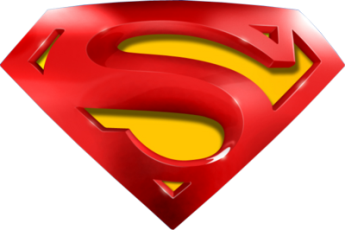 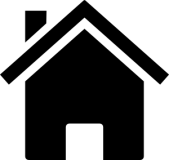 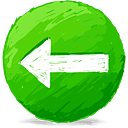 Jan 2012
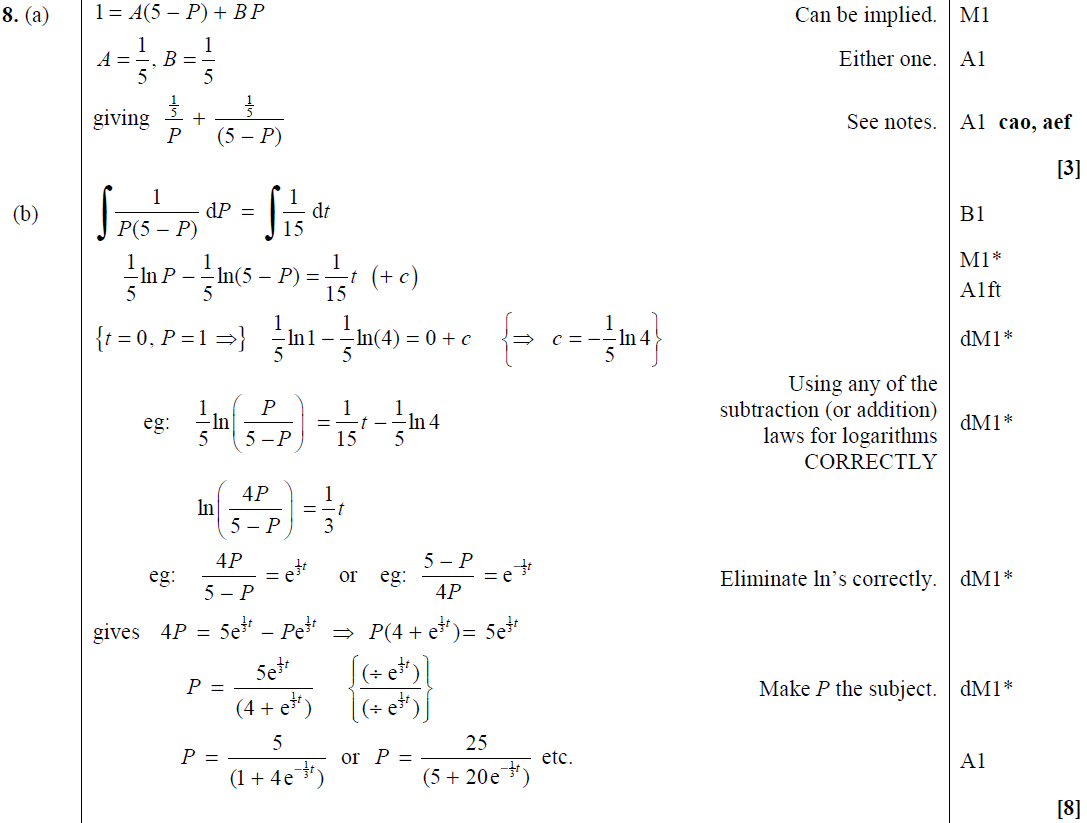 A
B
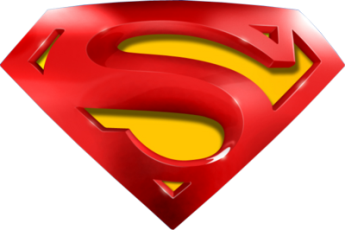 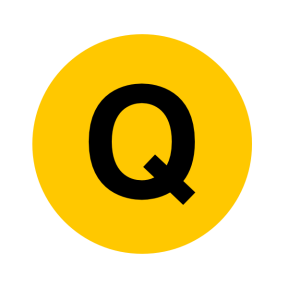 C
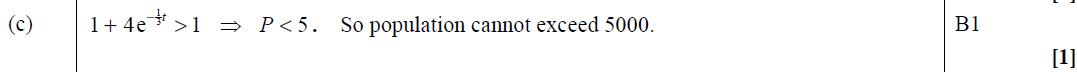 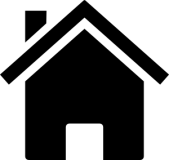 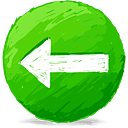 Jan 2012
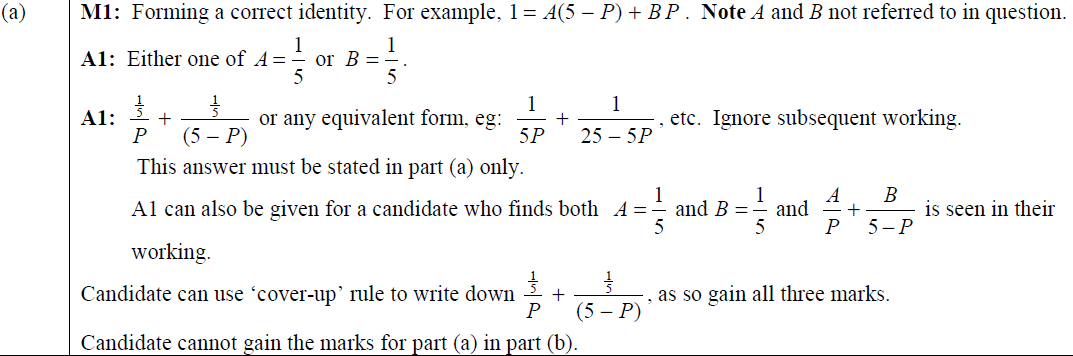 A Notes
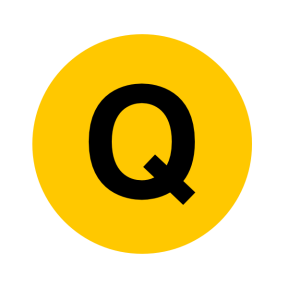 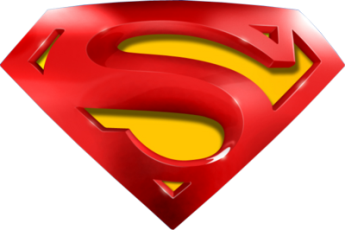 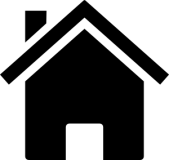 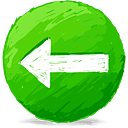 B Notes
Jan 2012
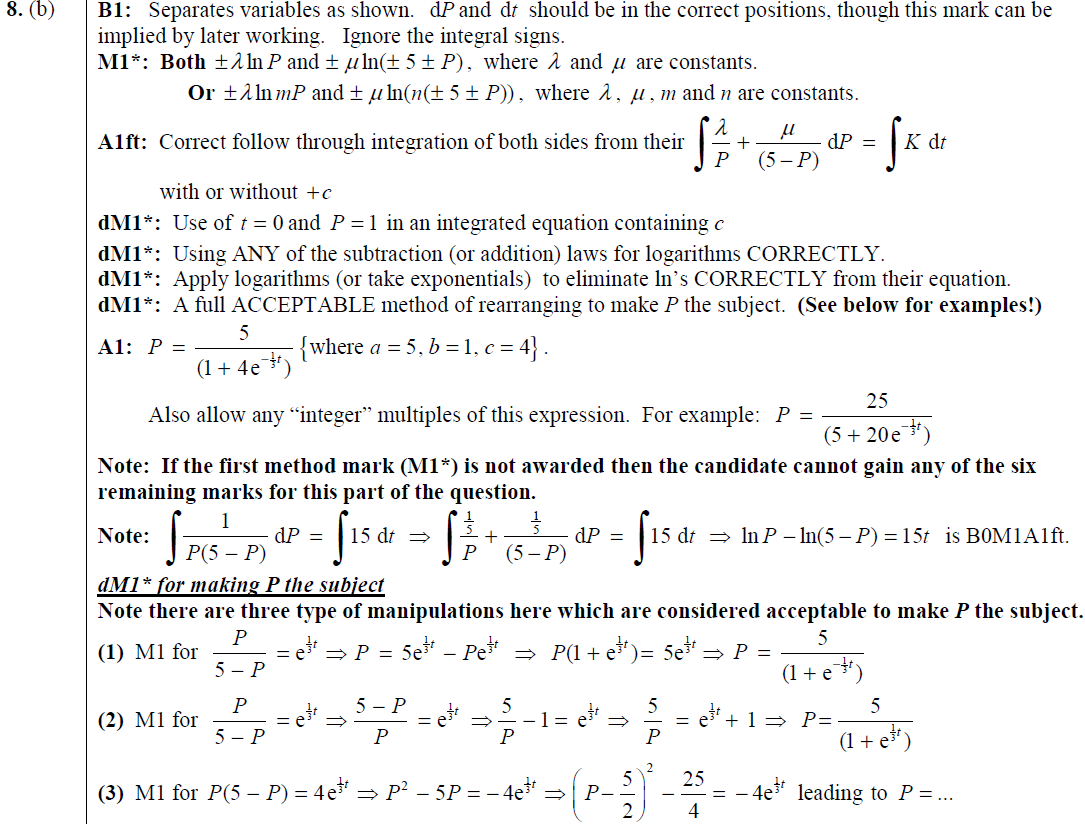 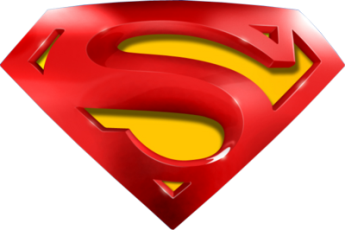 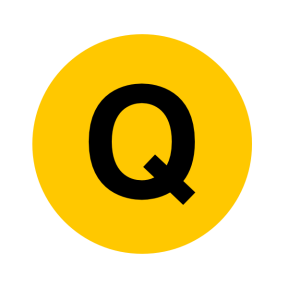 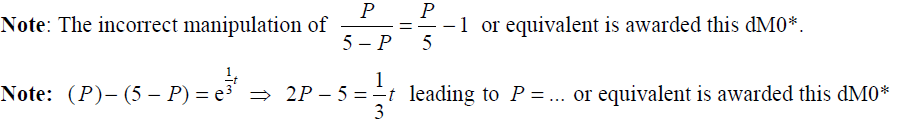 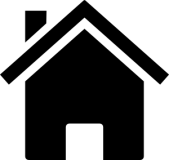 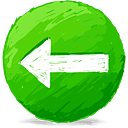 Jan 2012
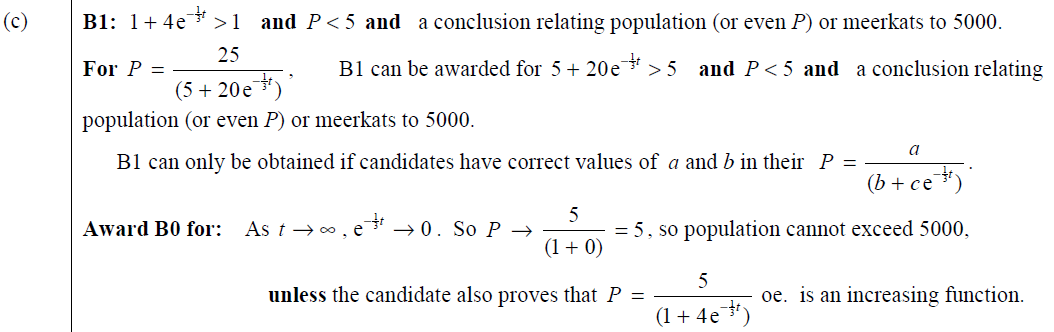 C Notes
Alternative B
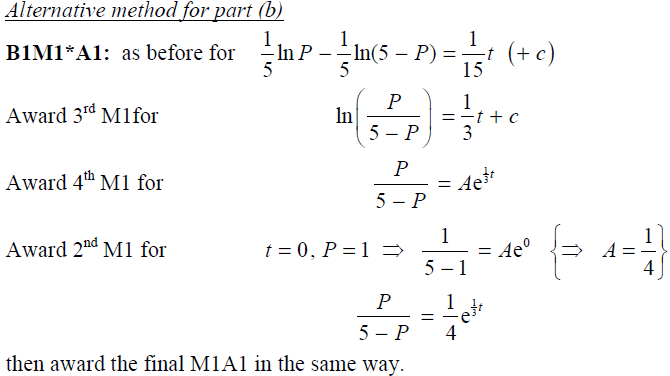 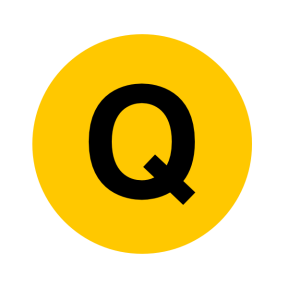 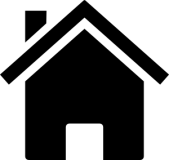 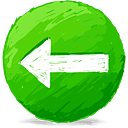 June 2012
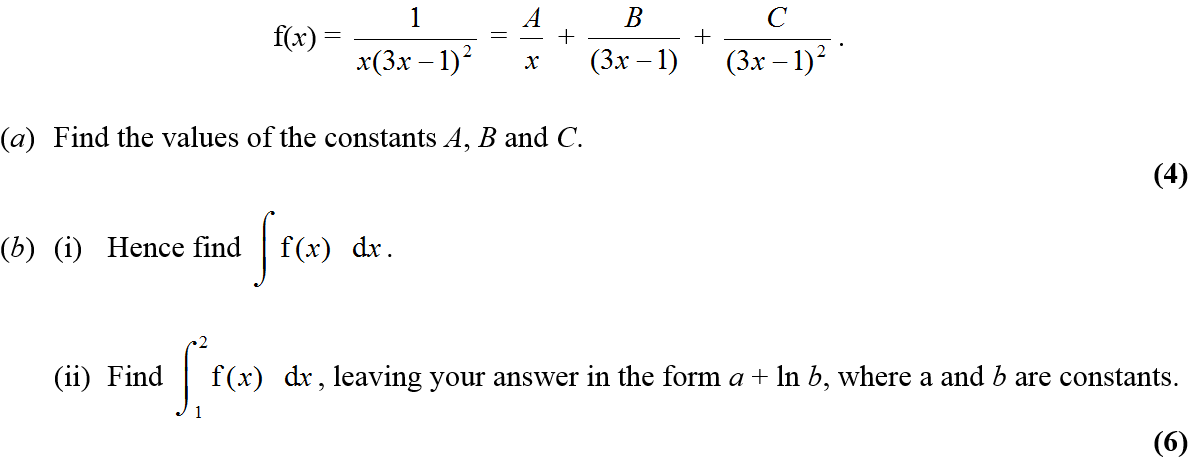 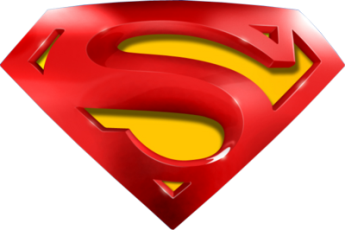 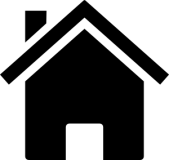 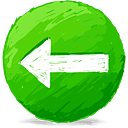 June 2012
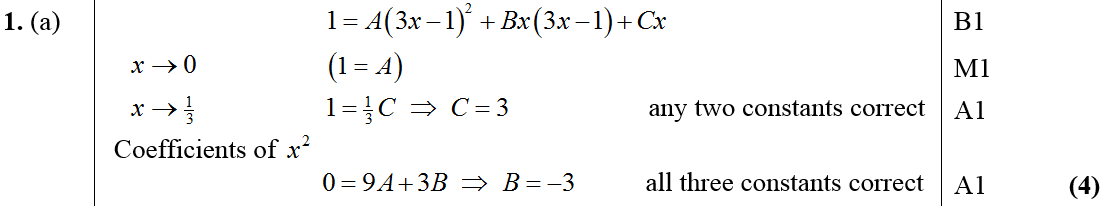 A
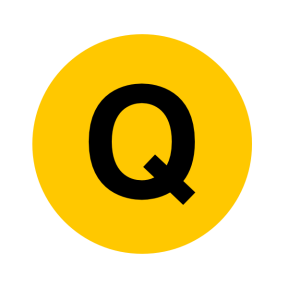 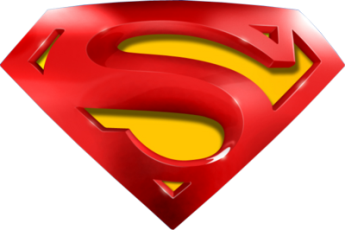 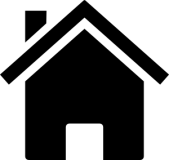 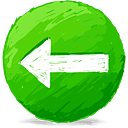 June 2012
B (i)
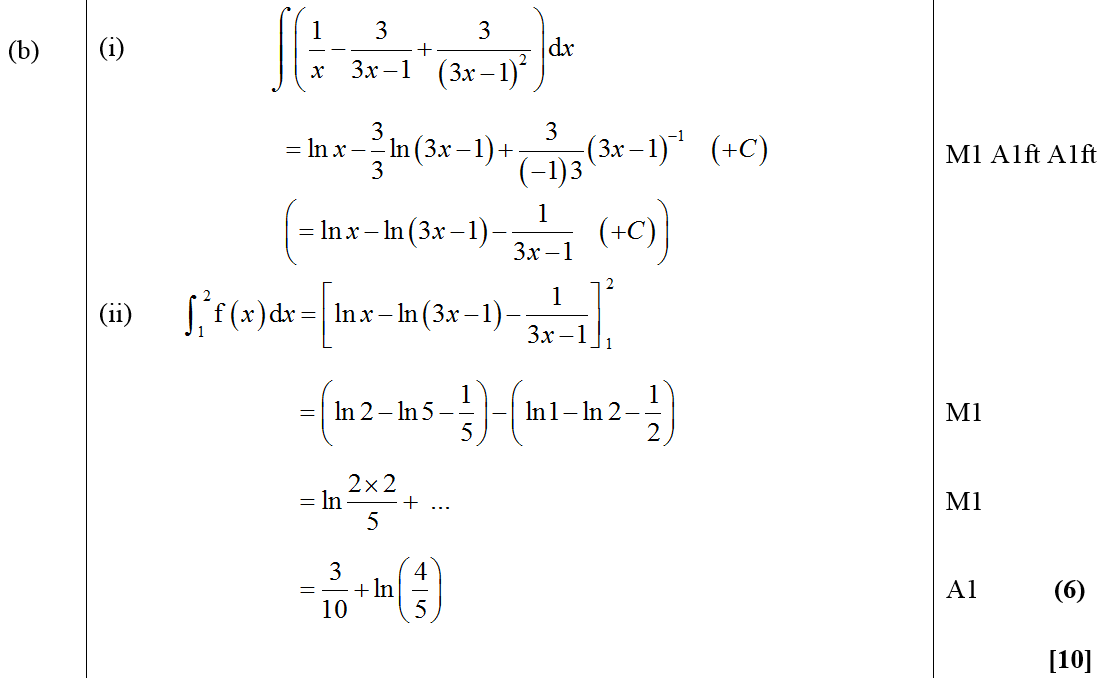 B (ii)
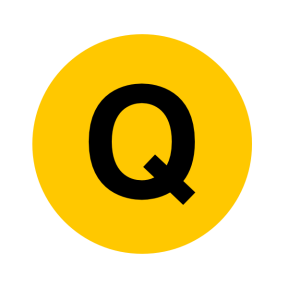 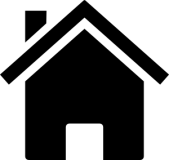 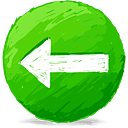 Jan 2013
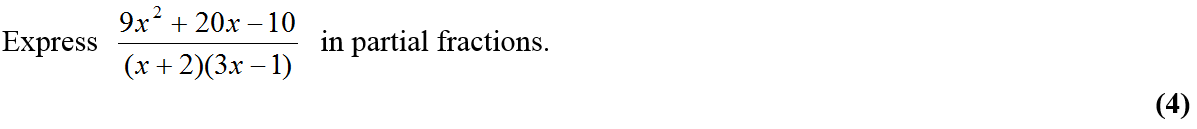 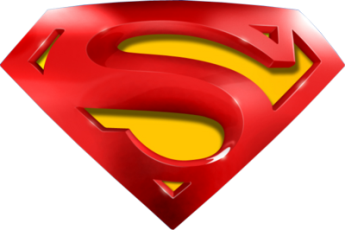 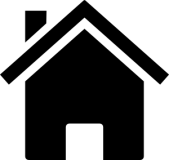 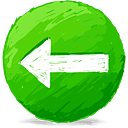 Jan 2013
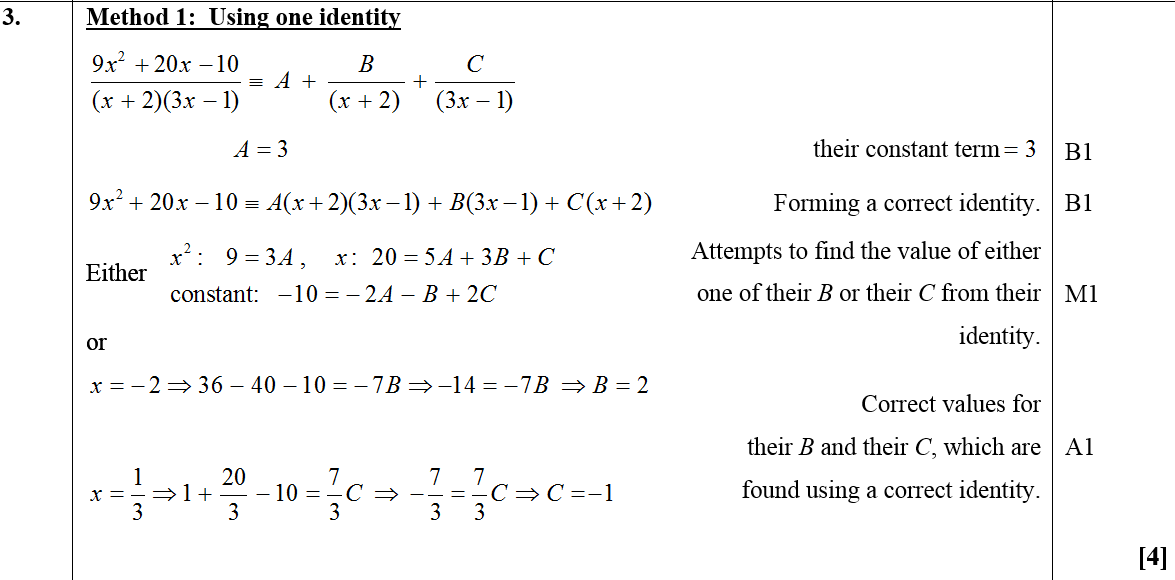 A (method 1)
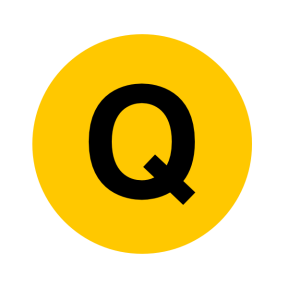 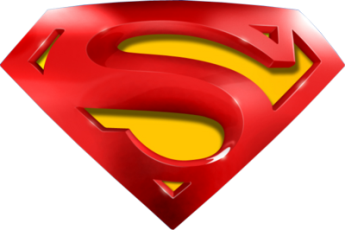 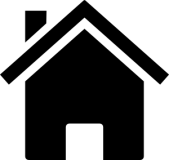 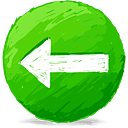 Jan 2013
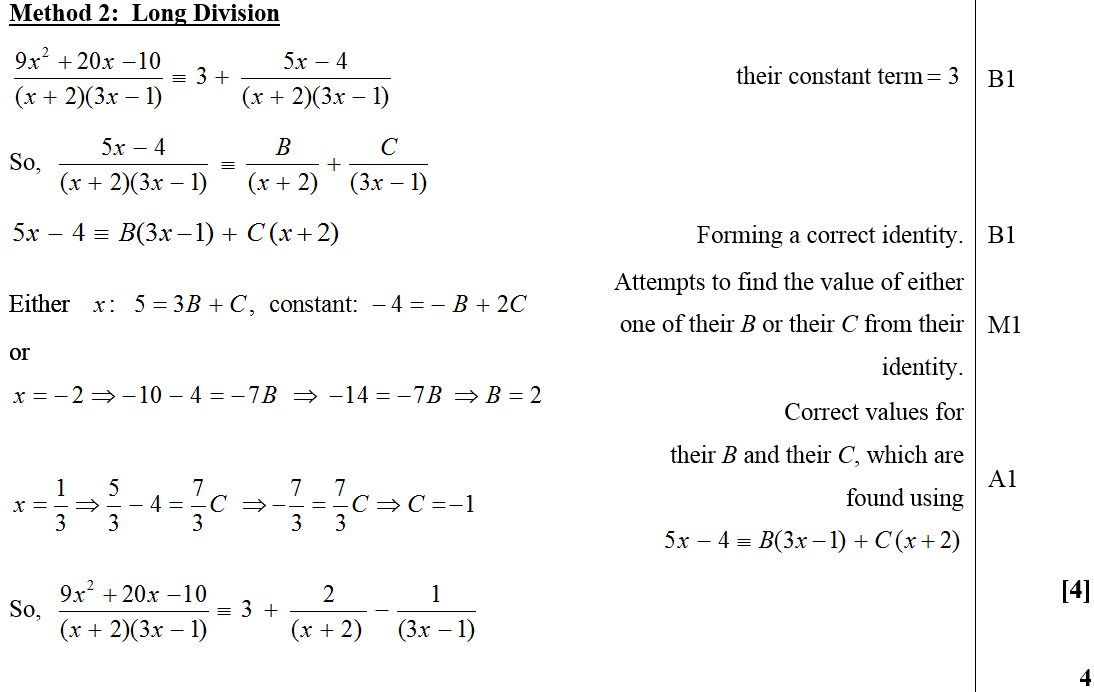 A (method 2)
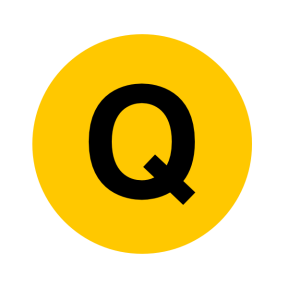 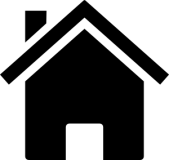 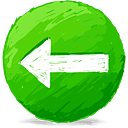 June 2013
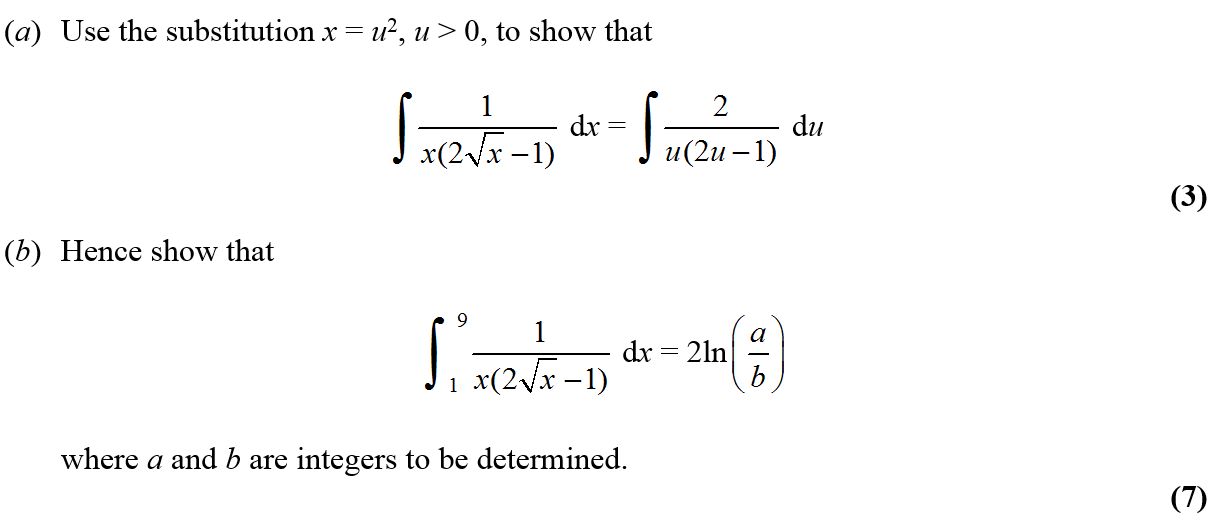 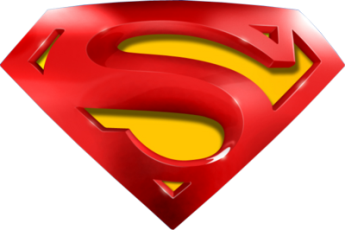 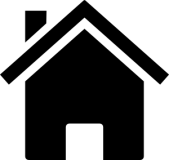 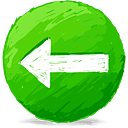 June 2013
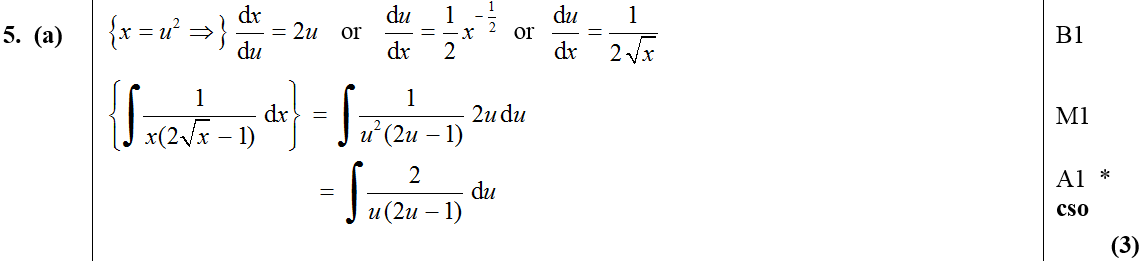 A
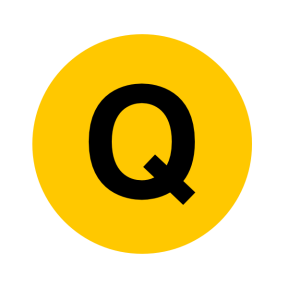 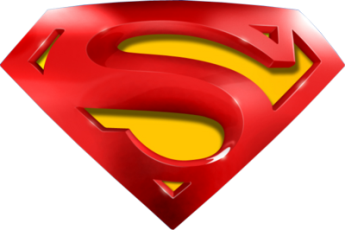 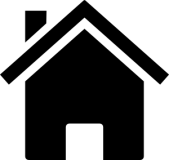 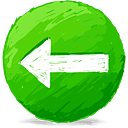 June 2013
B
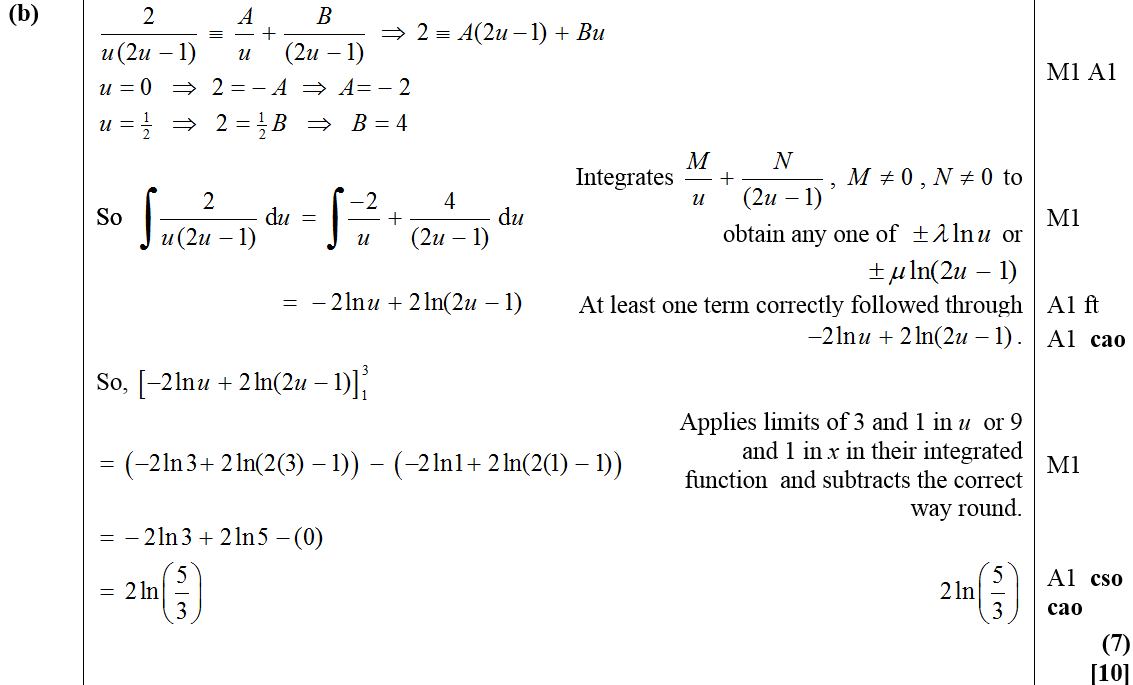 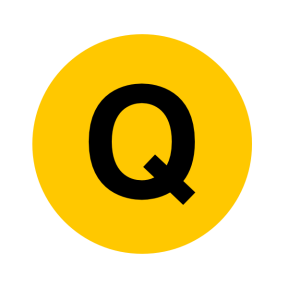 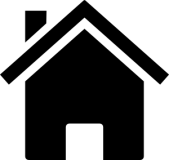 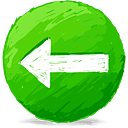 Vectors
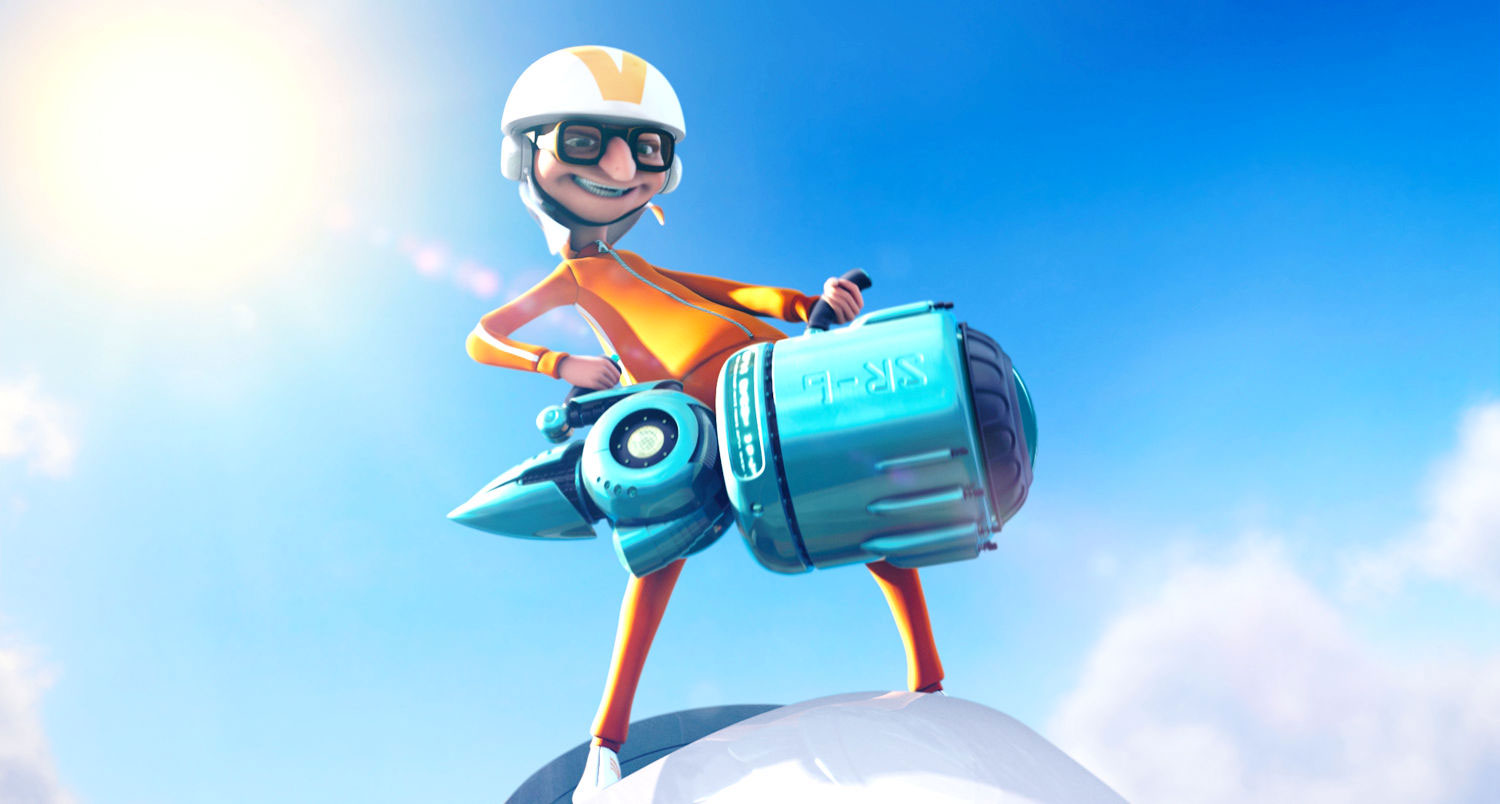 Jan 2010
Jan 2006
June 2010
June 2006
Jan 2011
Jan 2007
June 2011
June 2007
Jan 2012
Jan 2008
June 2012
June 2008
Jan 2013
Jan 2009
June 2013
June 2009
June 2014
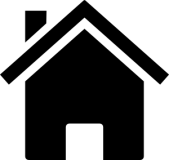 Jan 2006
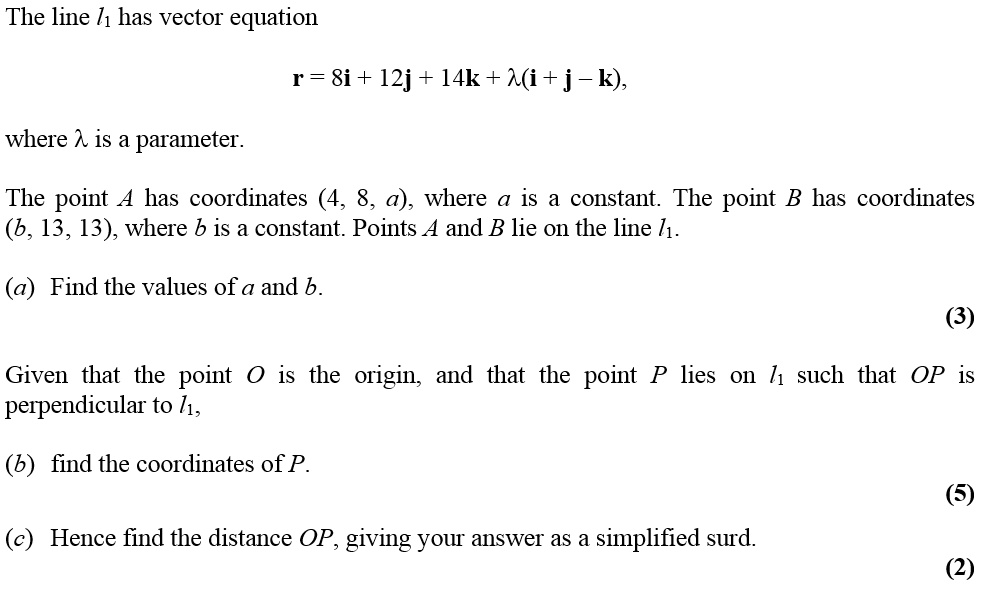 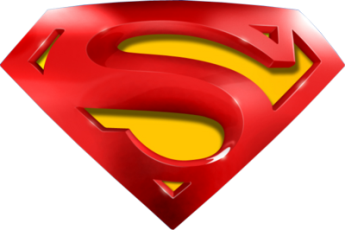 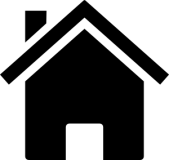 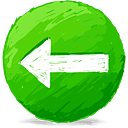 Jan 2006
A
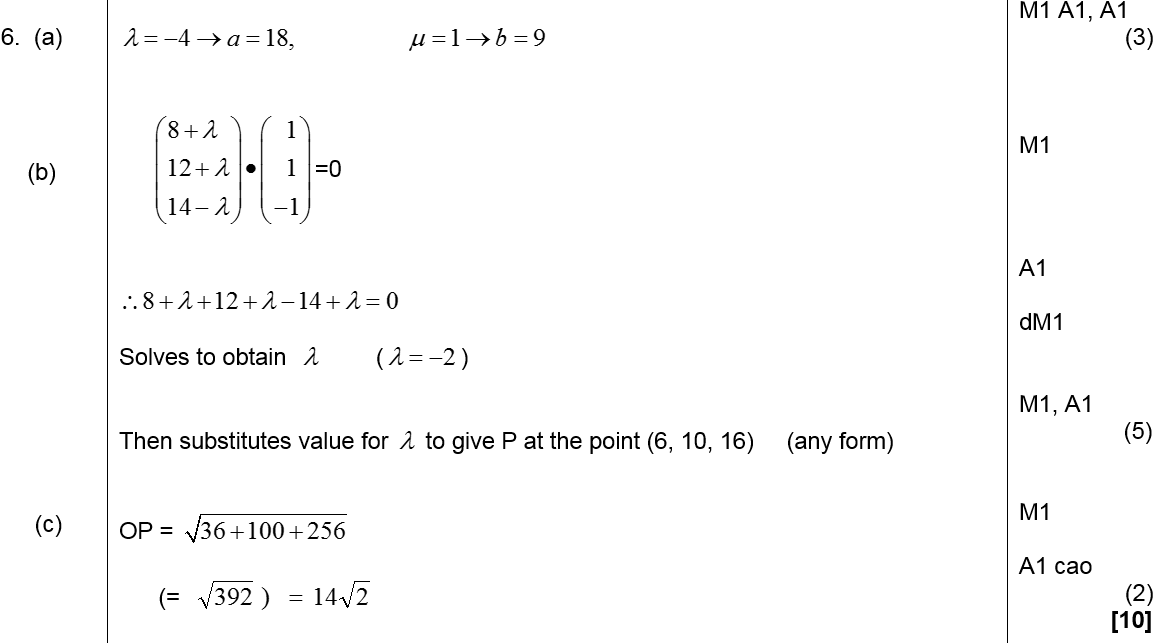 B
C
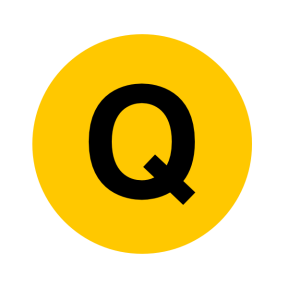 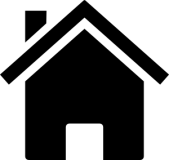 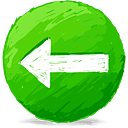 June 2006
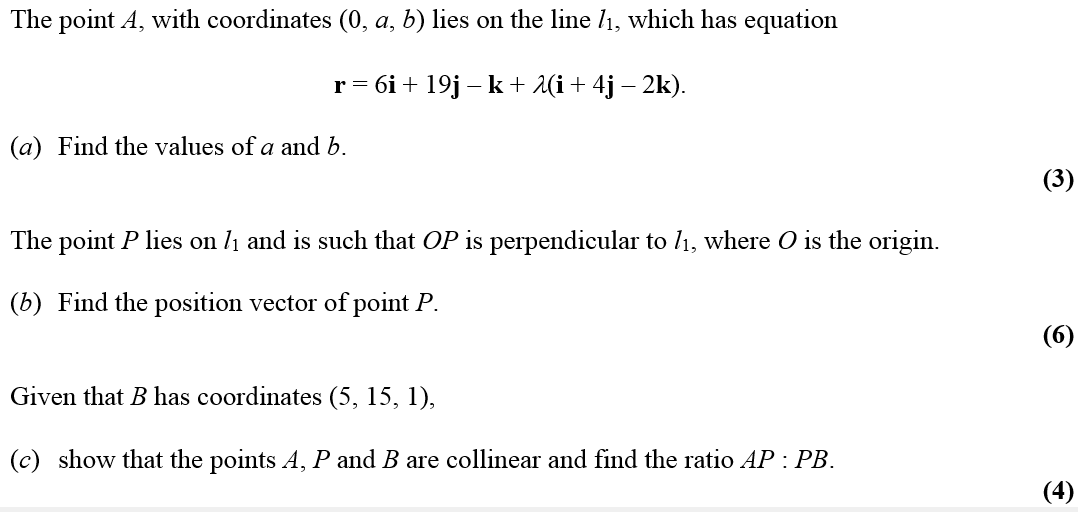 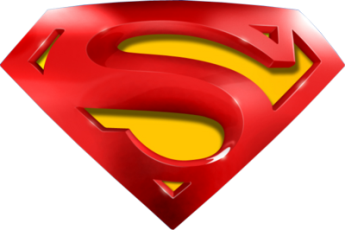 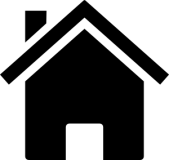 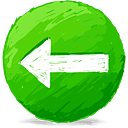 June 2006
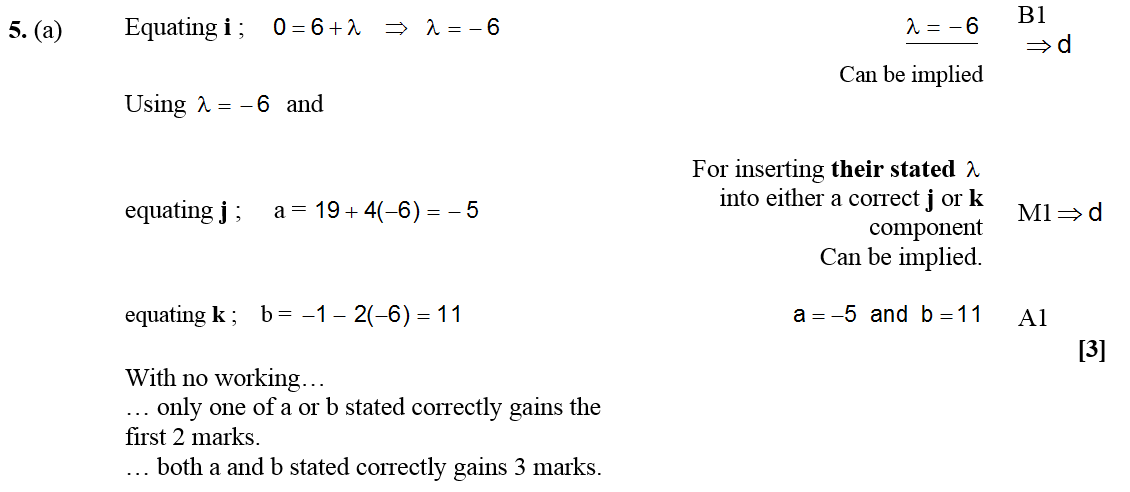 A
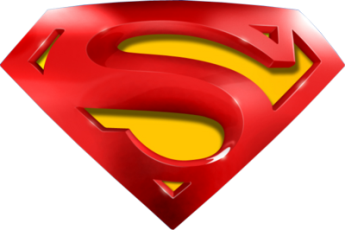 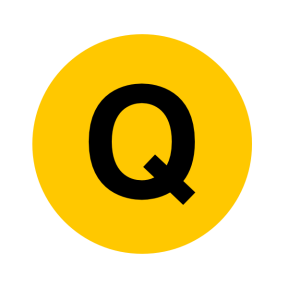 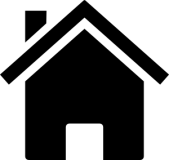 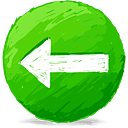 June 2006
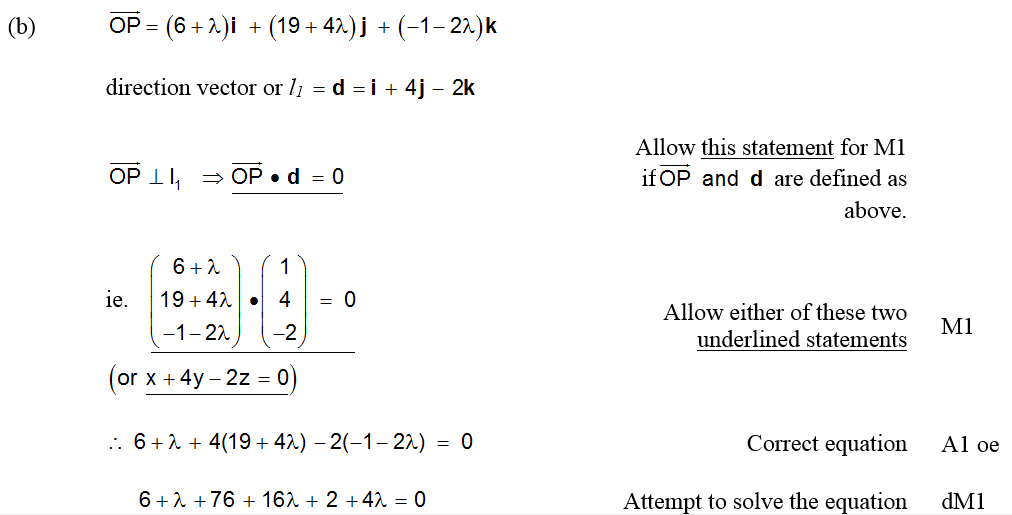 B
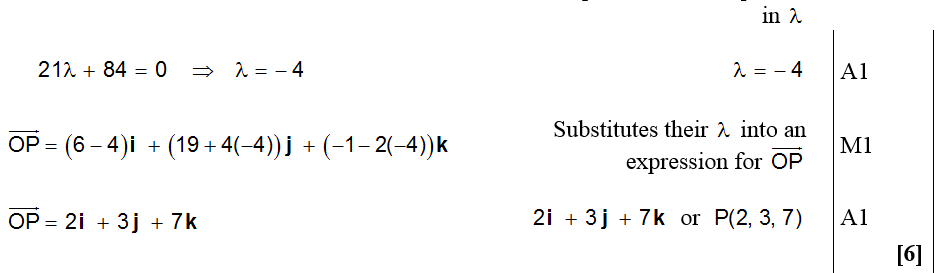 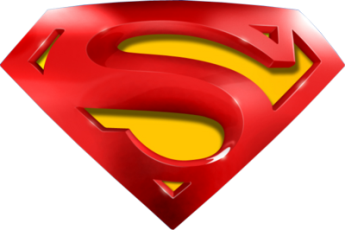 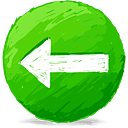 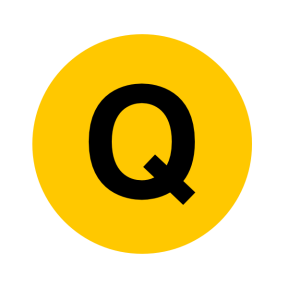 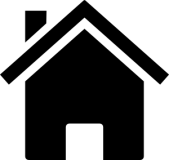 June 2006
Alternative B
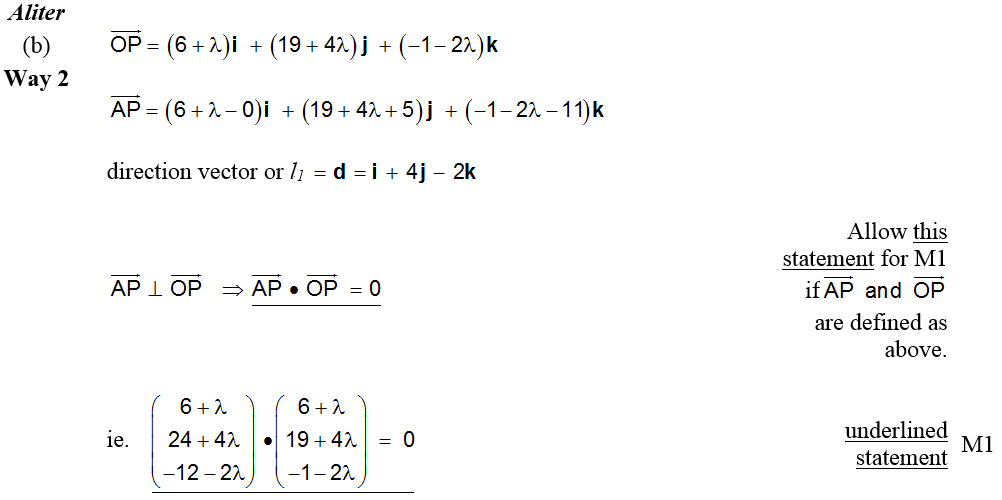 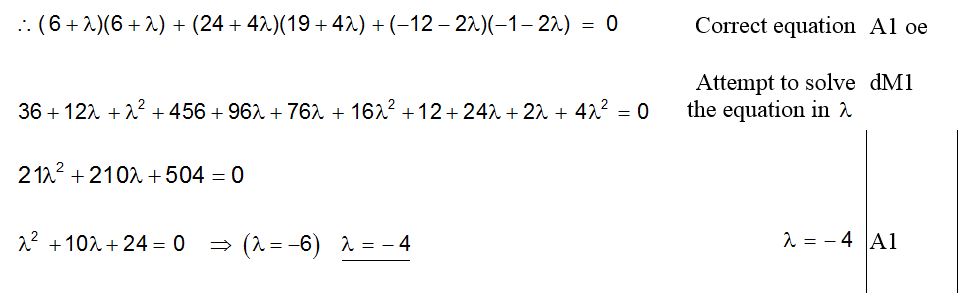 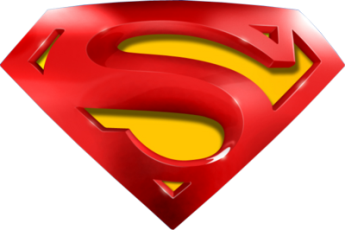 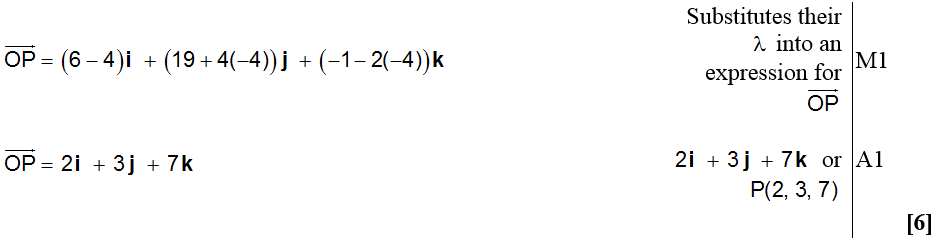 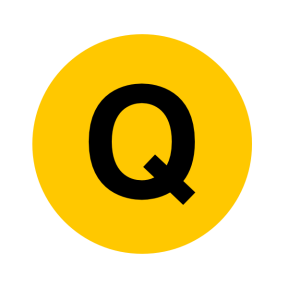 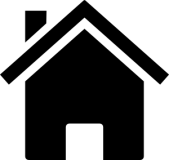 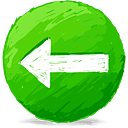 June 2006
C
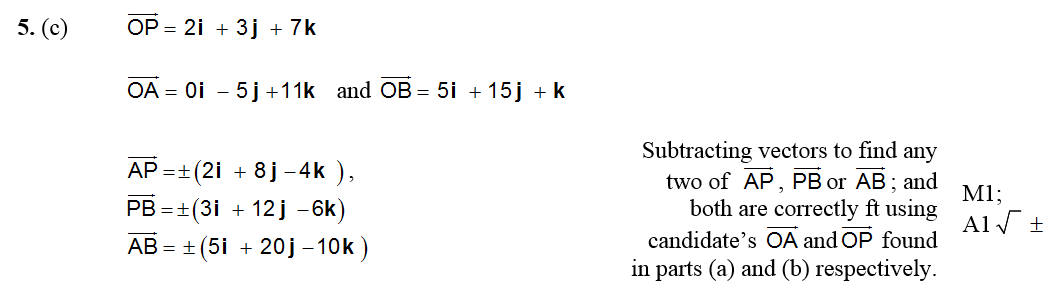 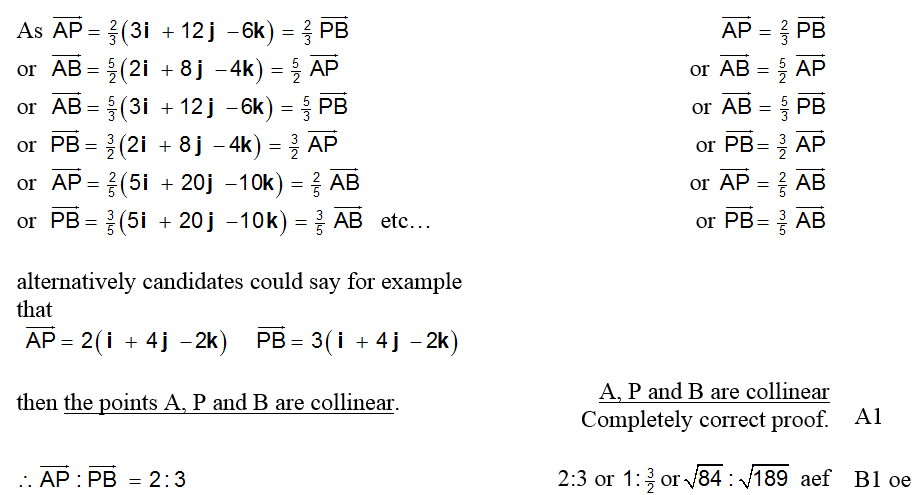 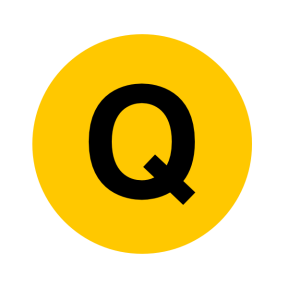 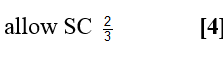 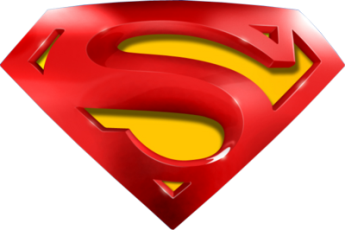 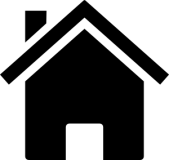 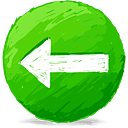 June 2006
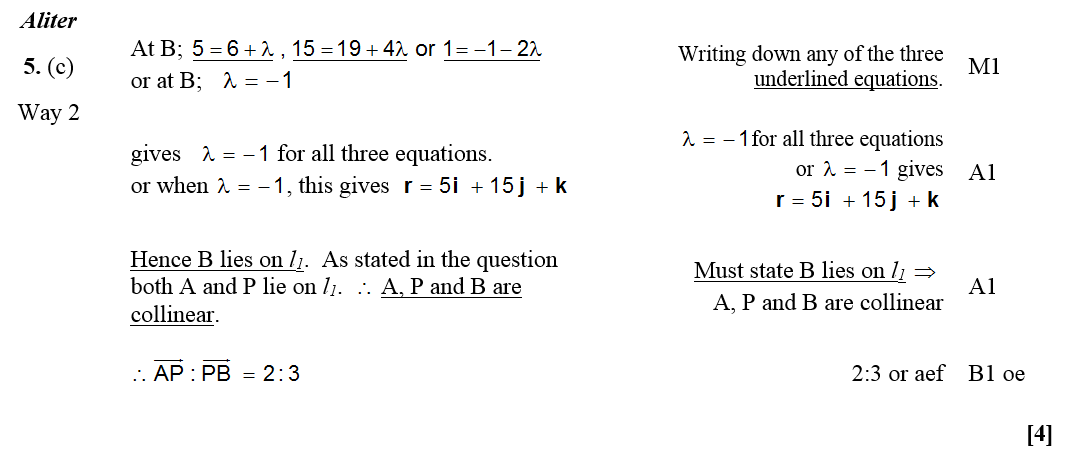 Alternative C
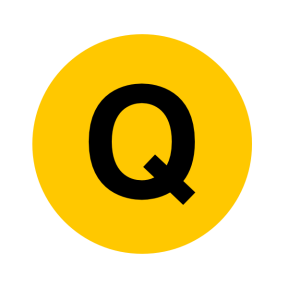 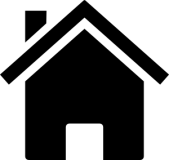 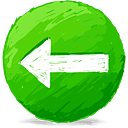 Jan 2007
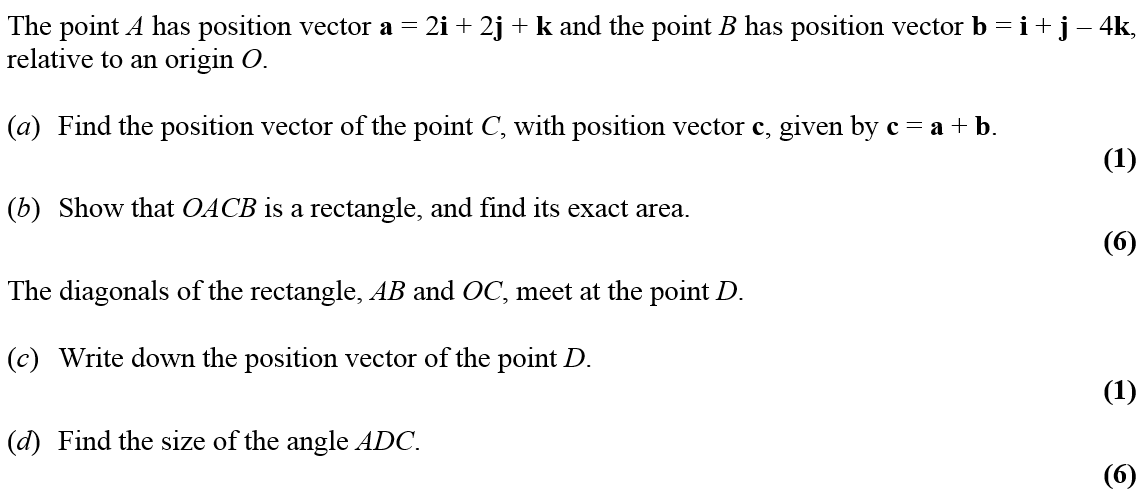 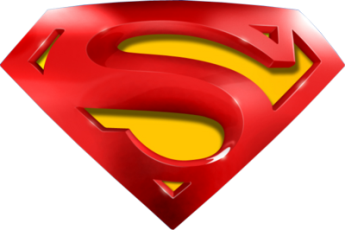 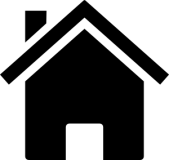 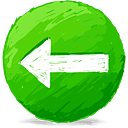 Jan 2007
A
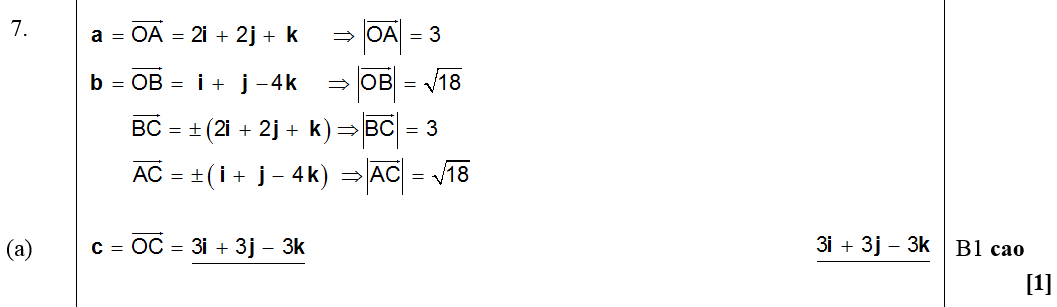 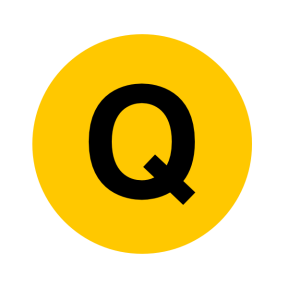 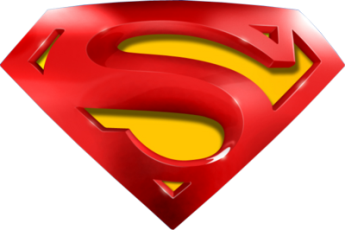 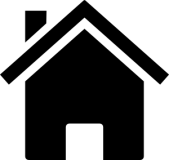 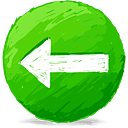 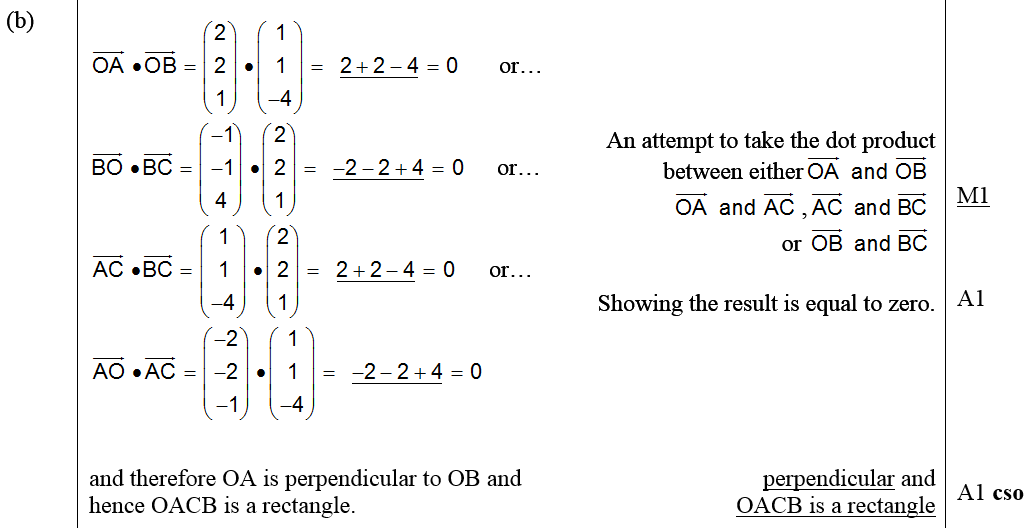 B
Jan 2007
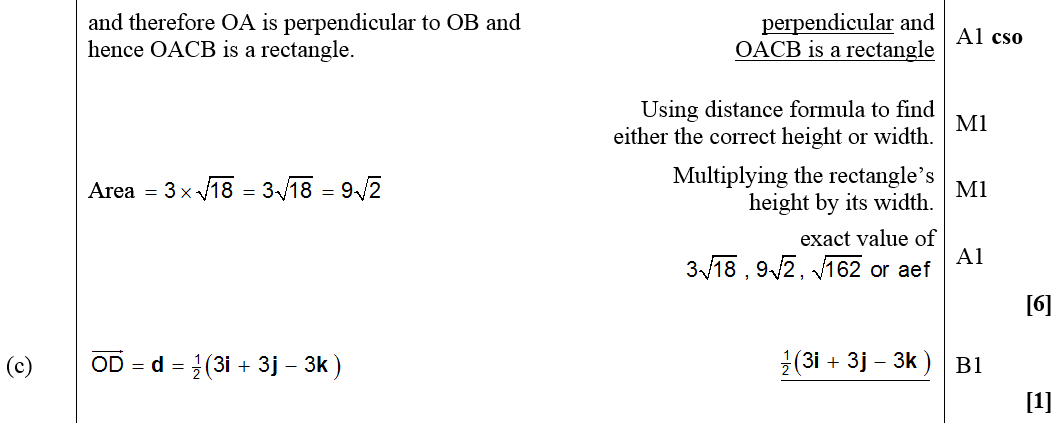 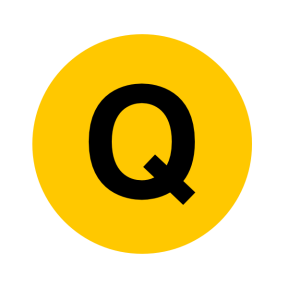 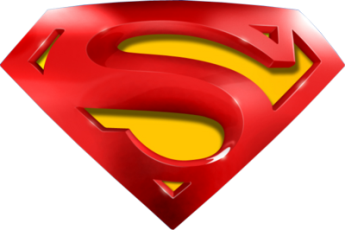 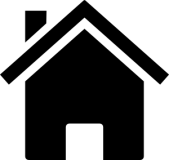 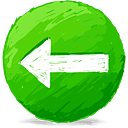 C
Jan 2007
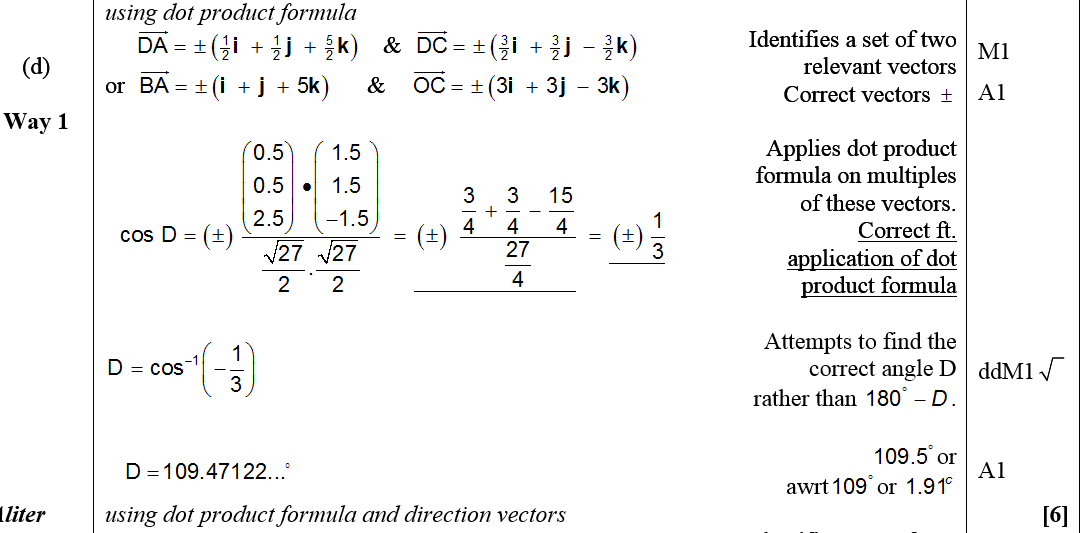 D
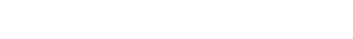 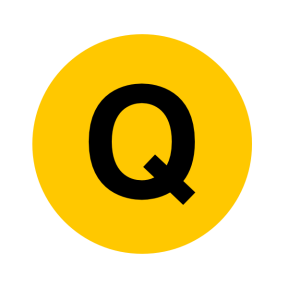 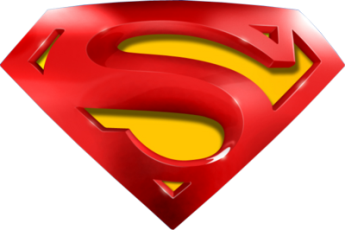 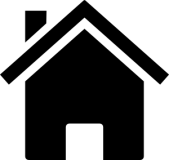 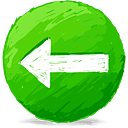 Jan 2007
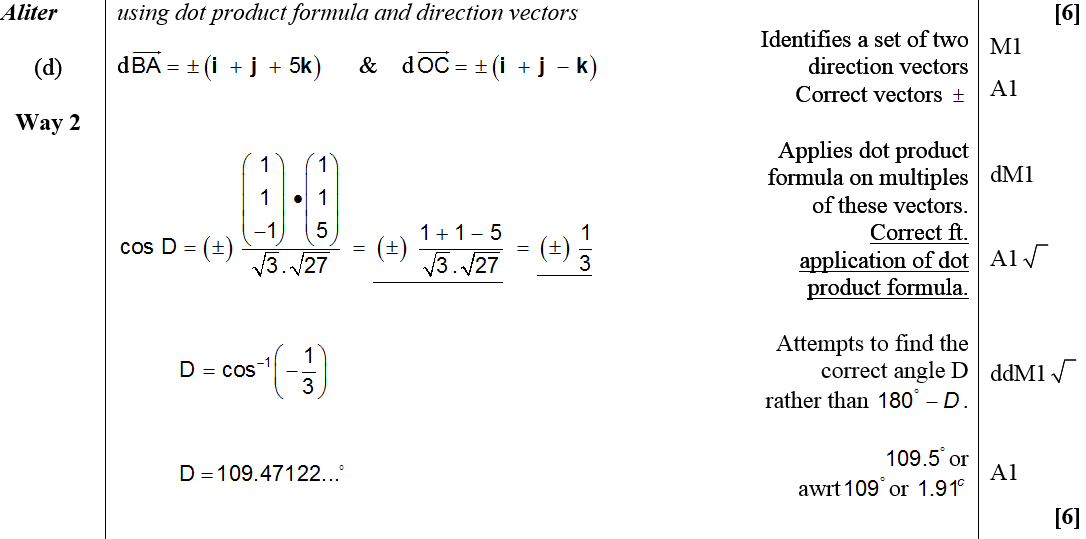 D (Alternative 1)
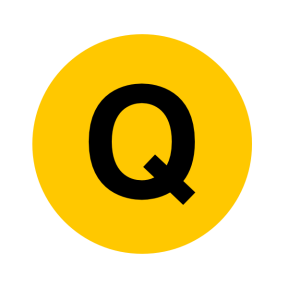 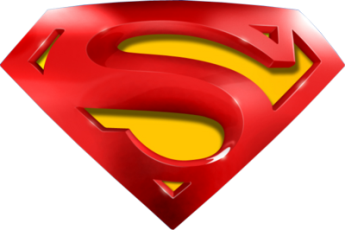 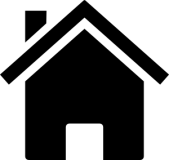 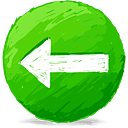 Jan 2007
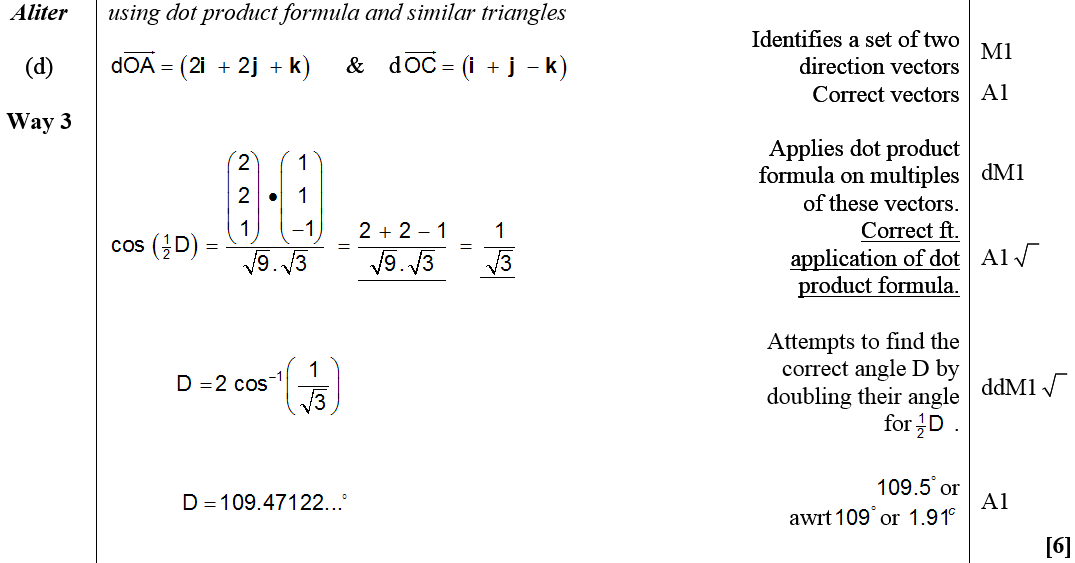 D (Alternative 2)
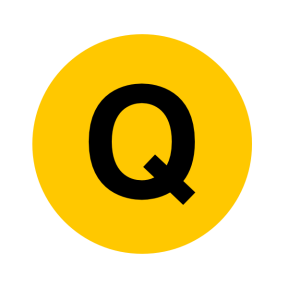 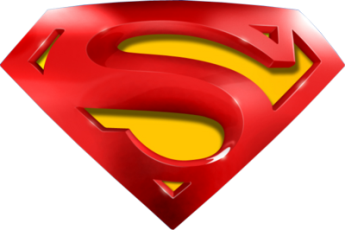 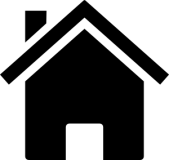 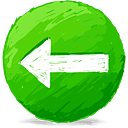 Jan 2007
D (Alternative 3)
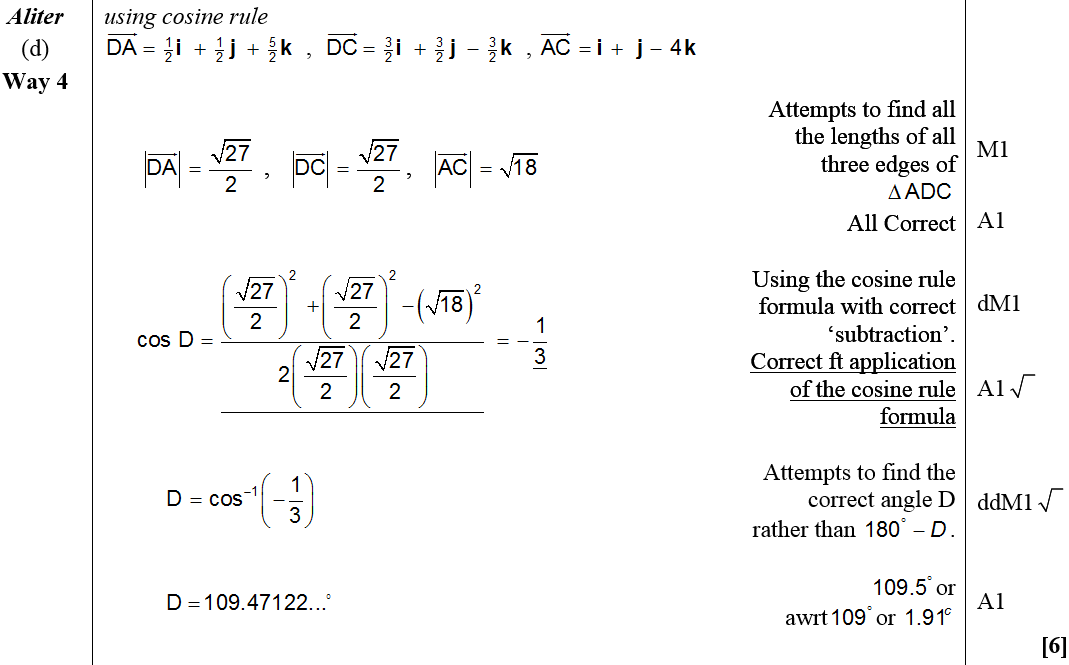 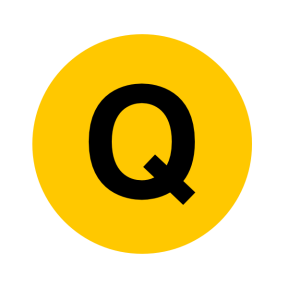 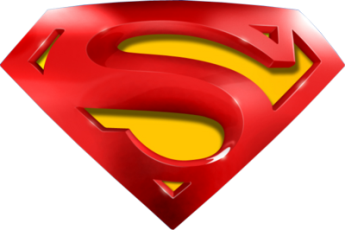 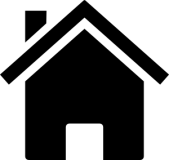 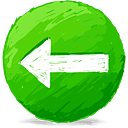 Jan 2007
D (Alternative 4)
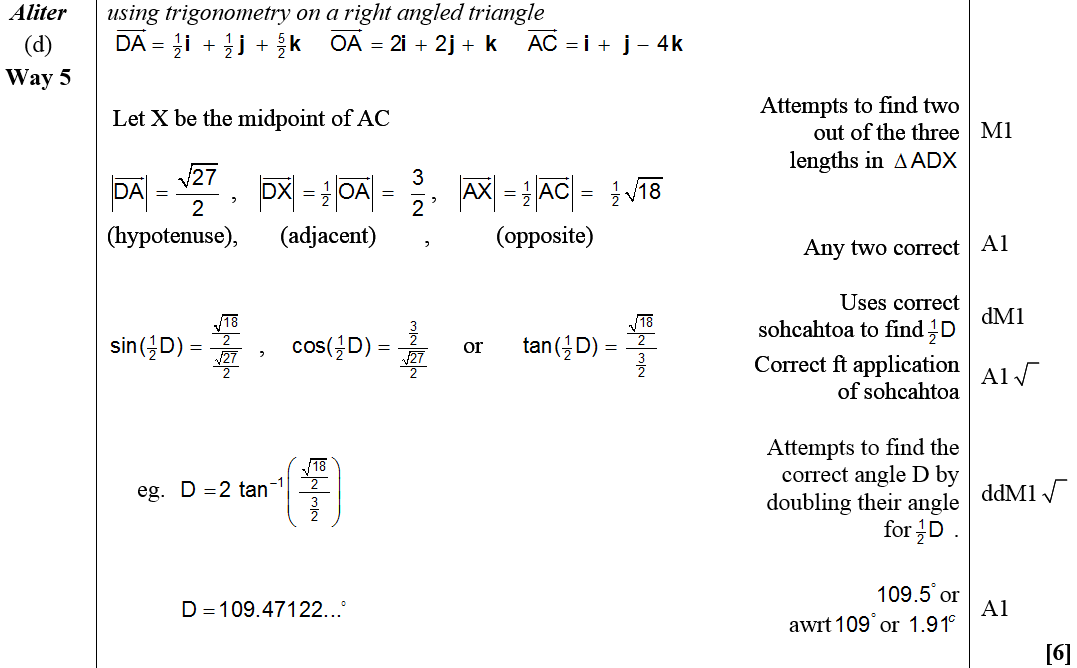 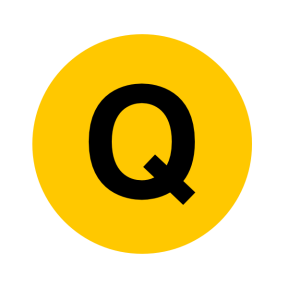 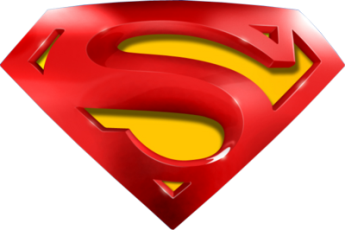 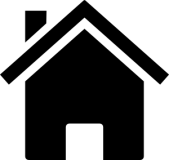 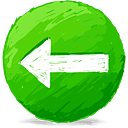 Jan 2007
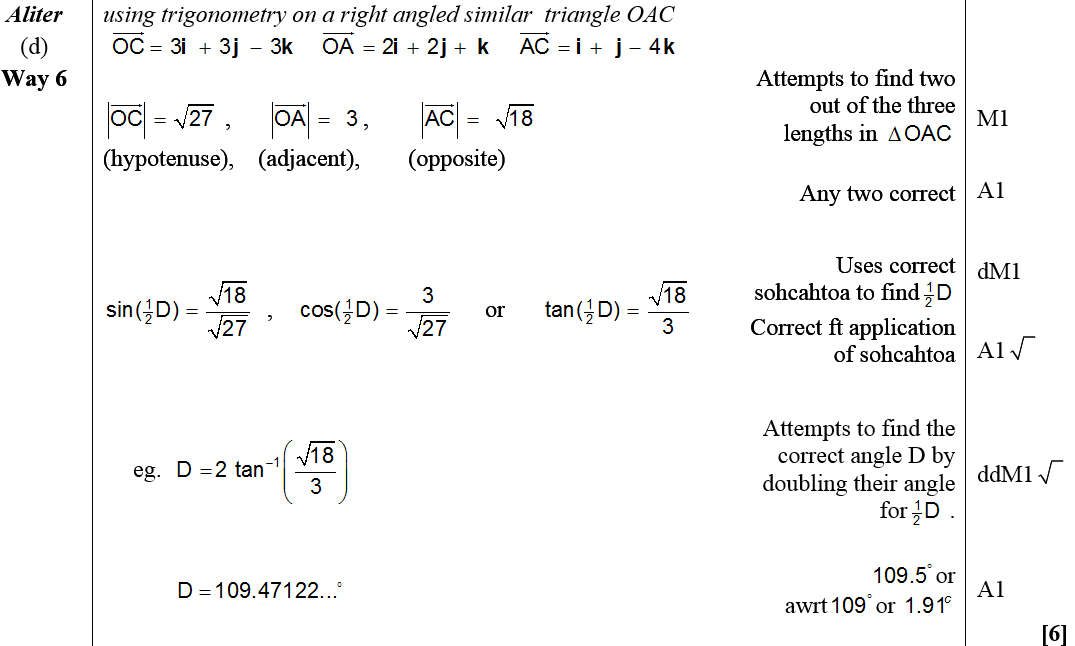 D (Alternative 5)
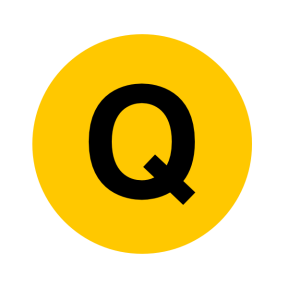 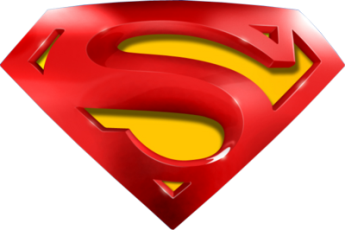 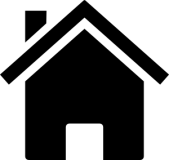 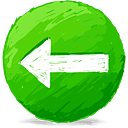 June 2007
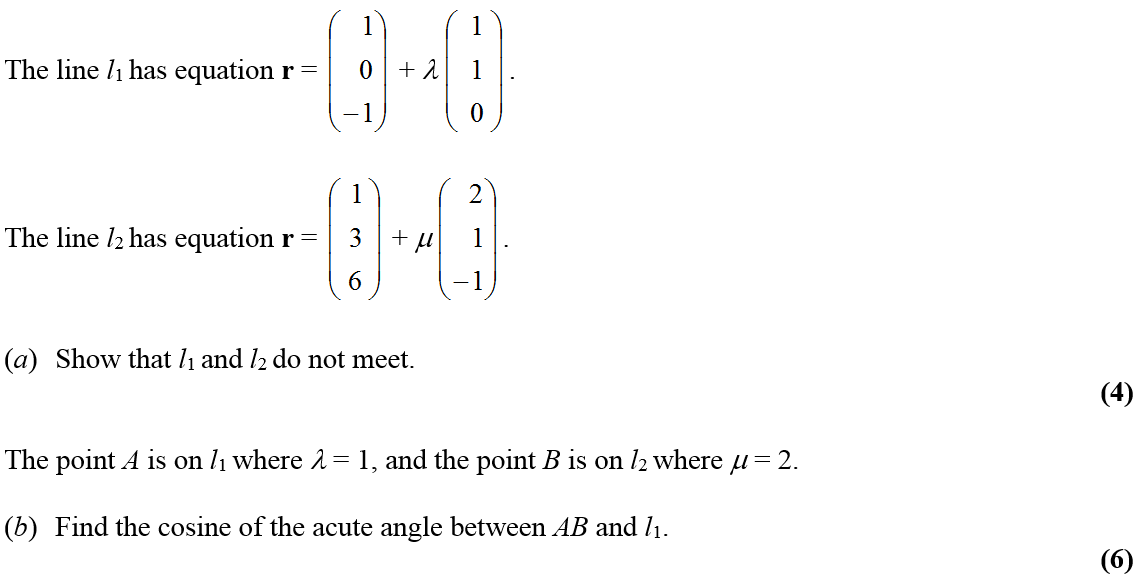 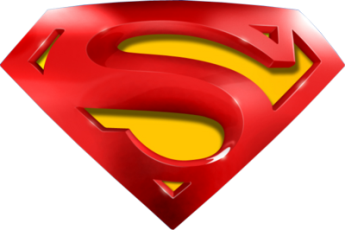 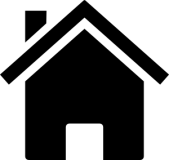 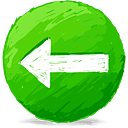 June 2007
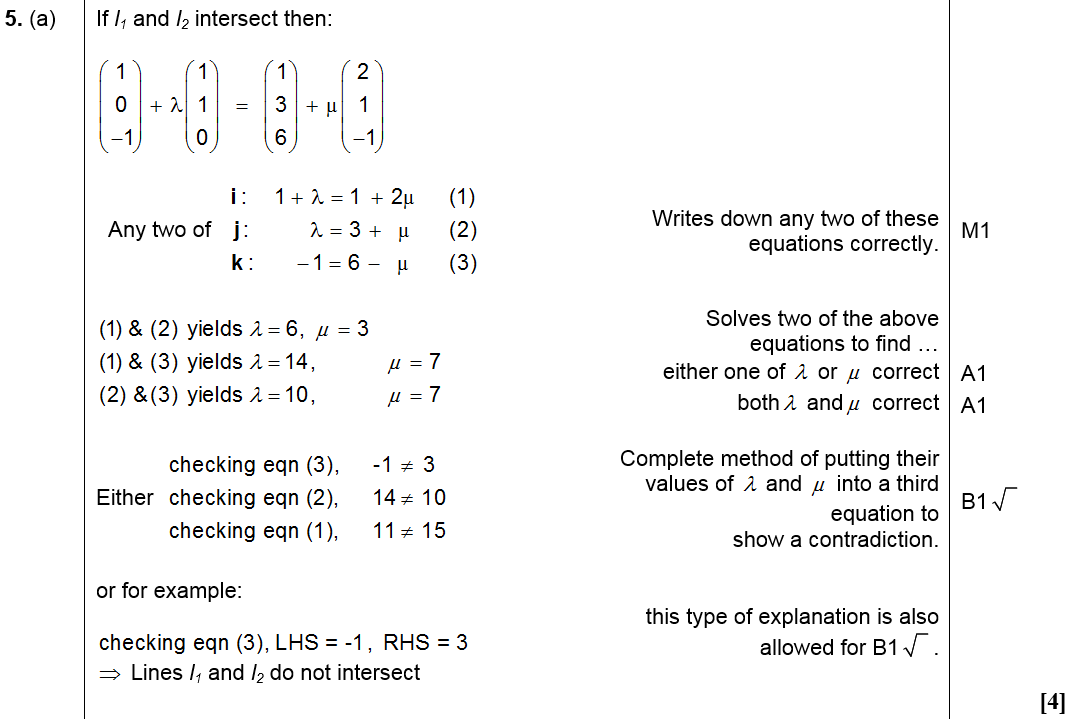 A
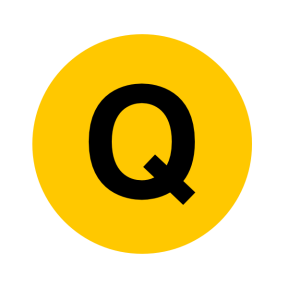 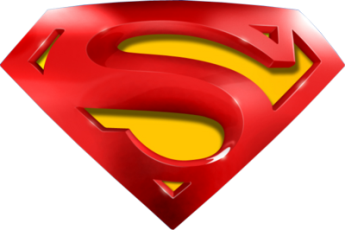 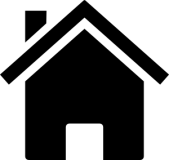 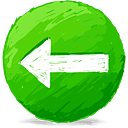 June 2007
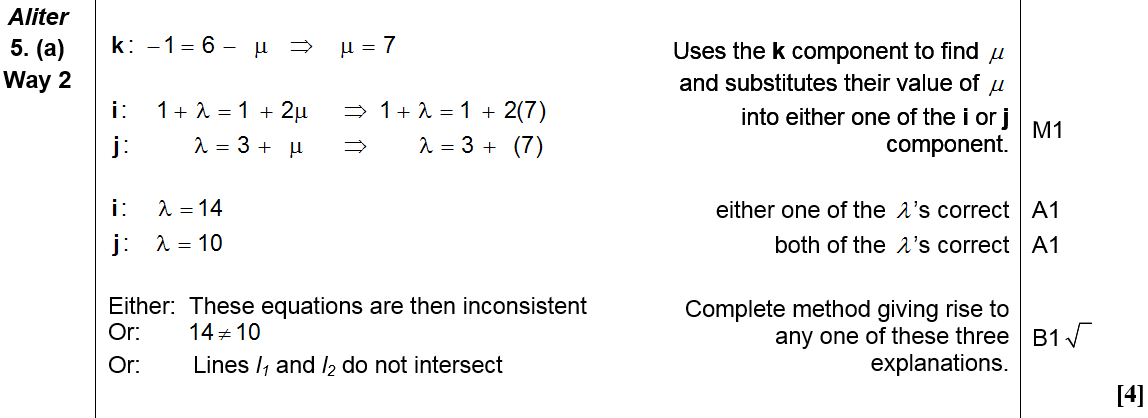 A (Alternative 1)
A (Alternative 2)
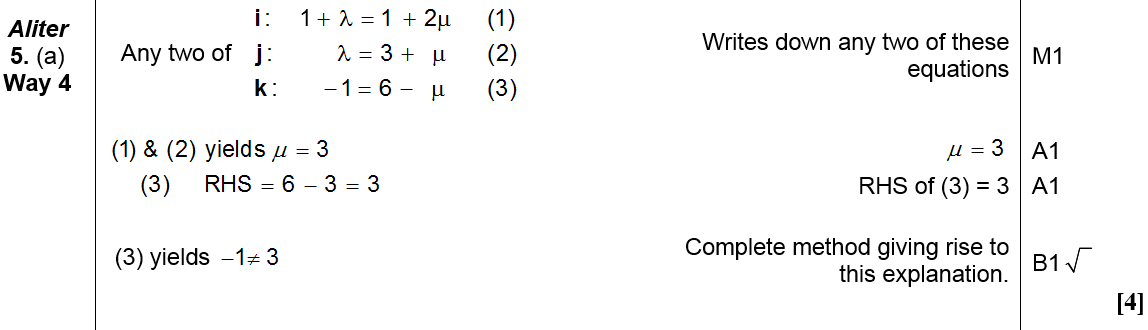 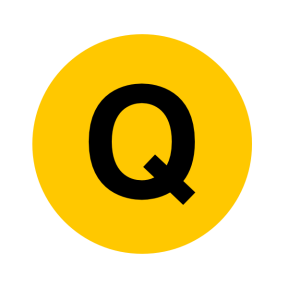 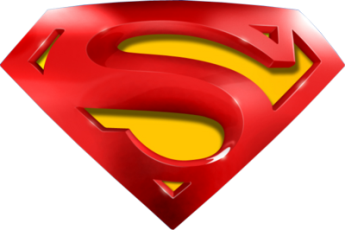 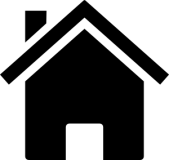 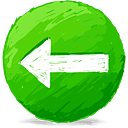 June 2007
A (Alternative 3)
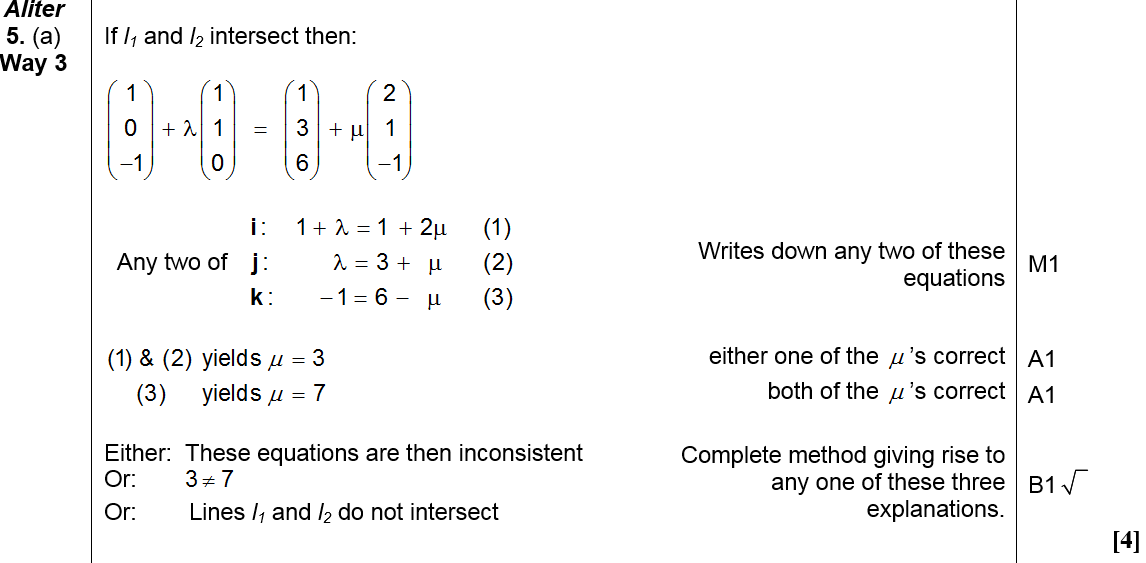 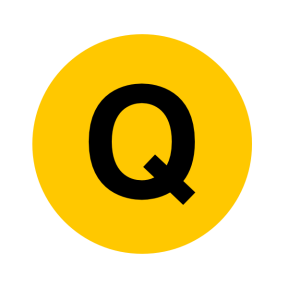 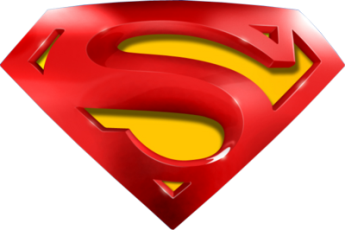 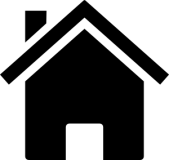 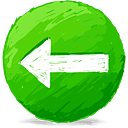 June 2007
B
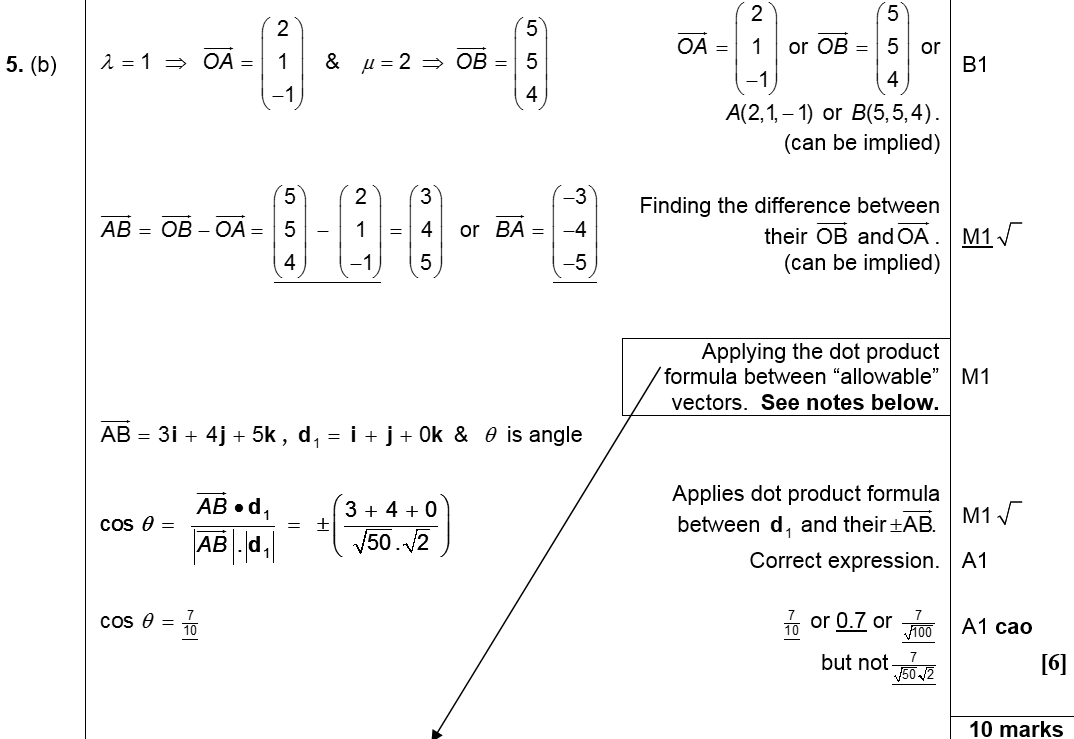 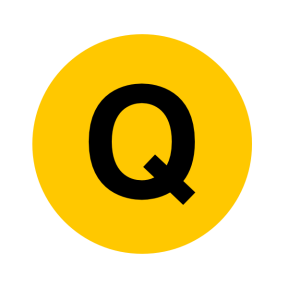 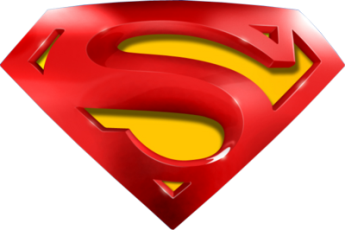 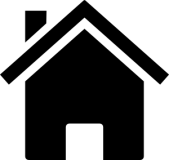 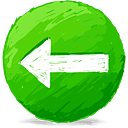 June 2007
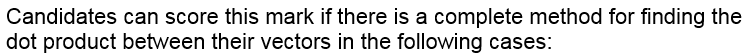 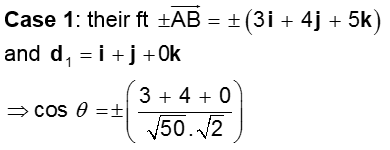 Case 1
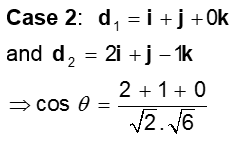 Case 2
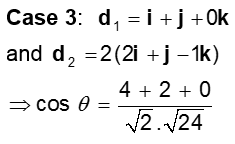 Case 3
Case 4
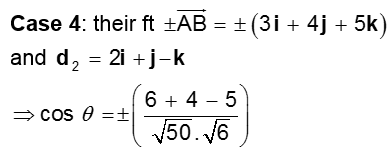 Case 5
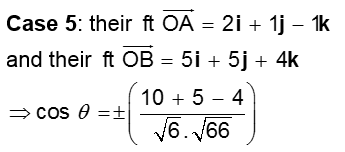 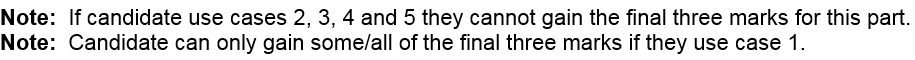 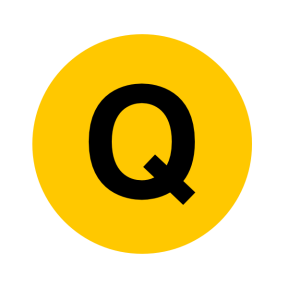 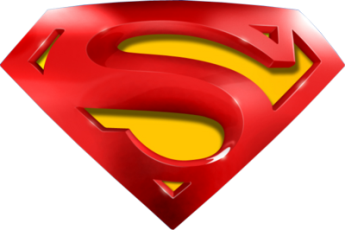 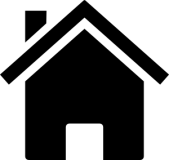 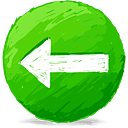 June 2007
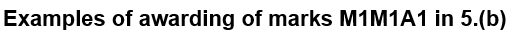 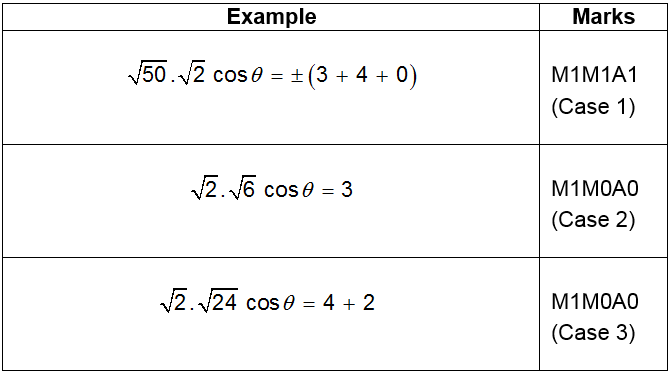 Examples
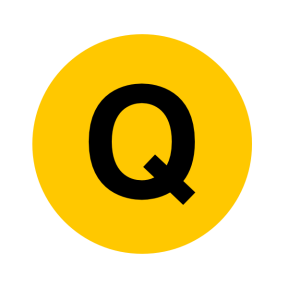 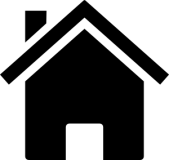 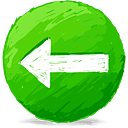 Jan 2008
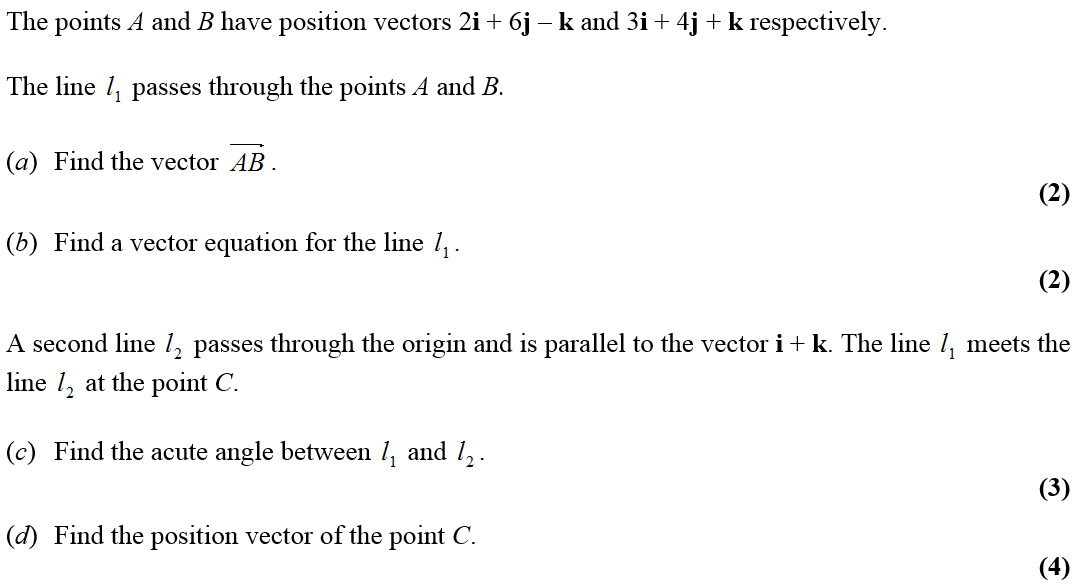 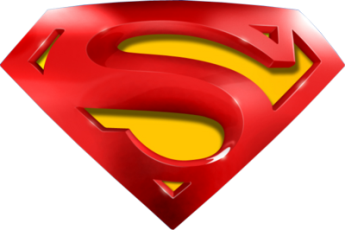 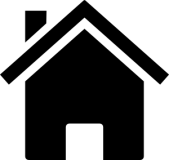 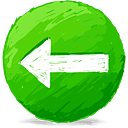 Jan 2008
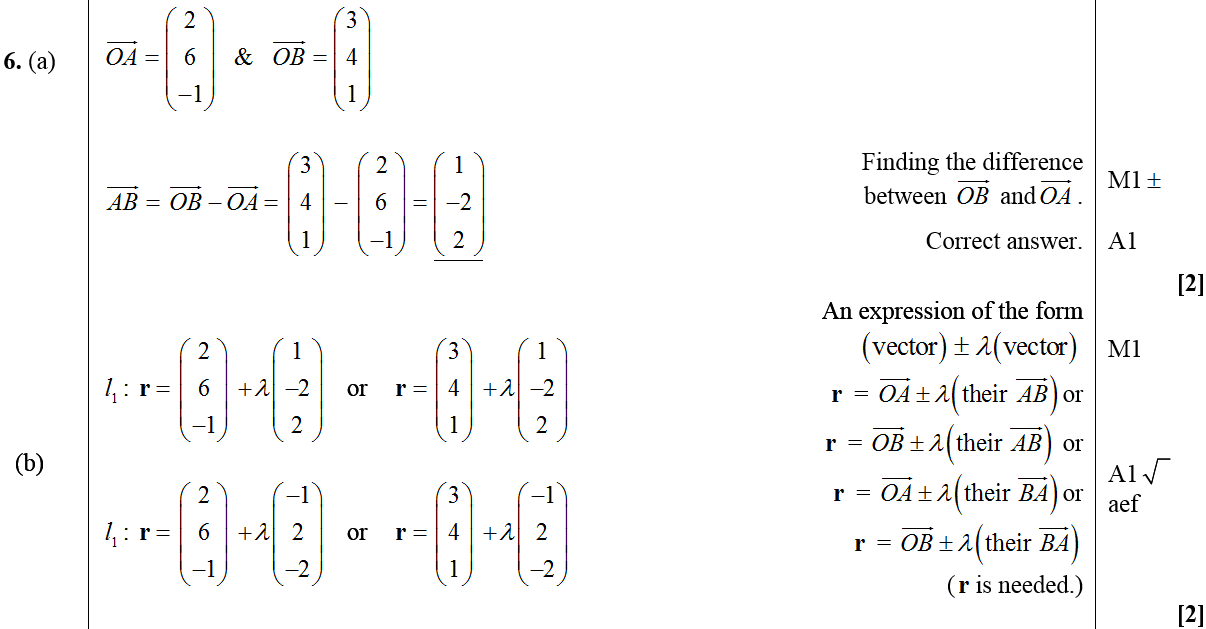 A
B
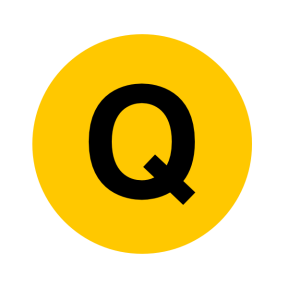 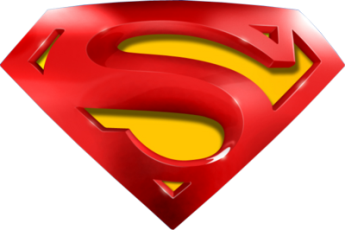 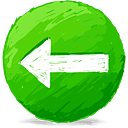 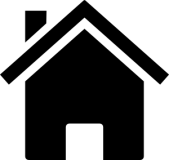 Jan 2008
C
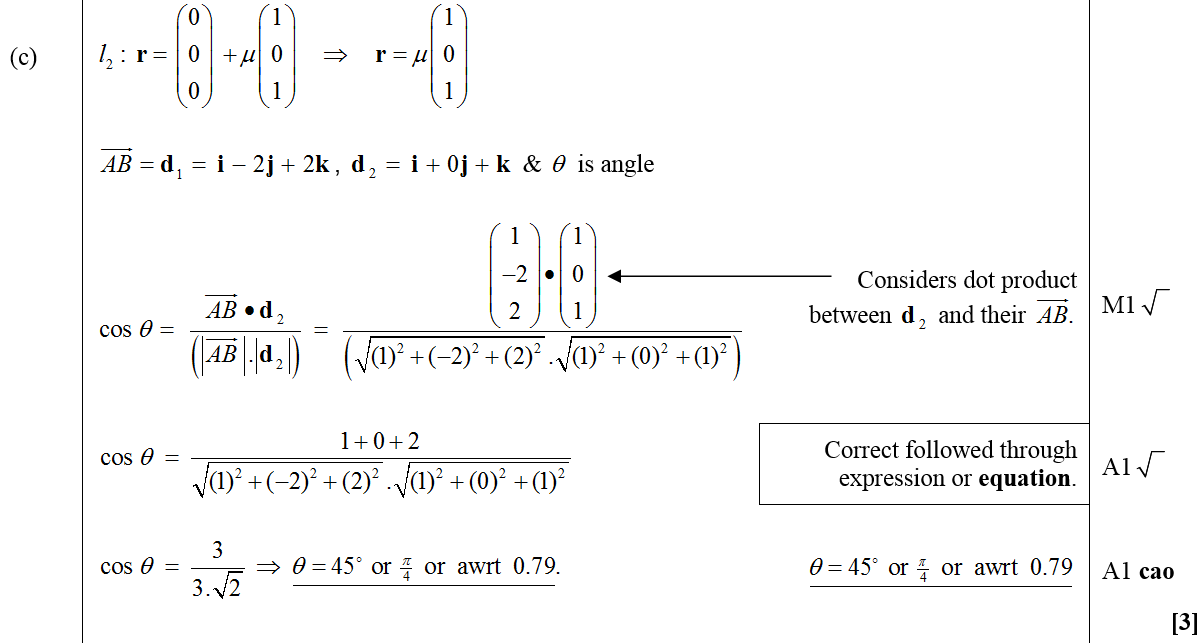 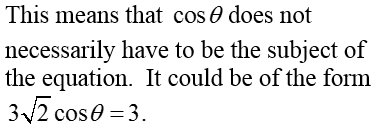 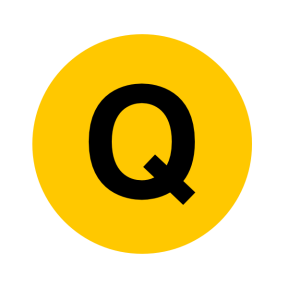 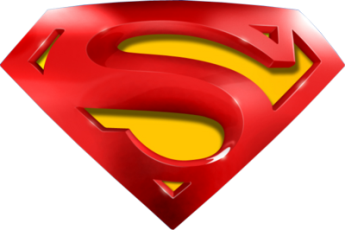 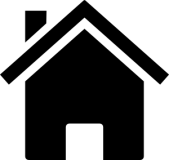 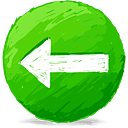 Jan 2008
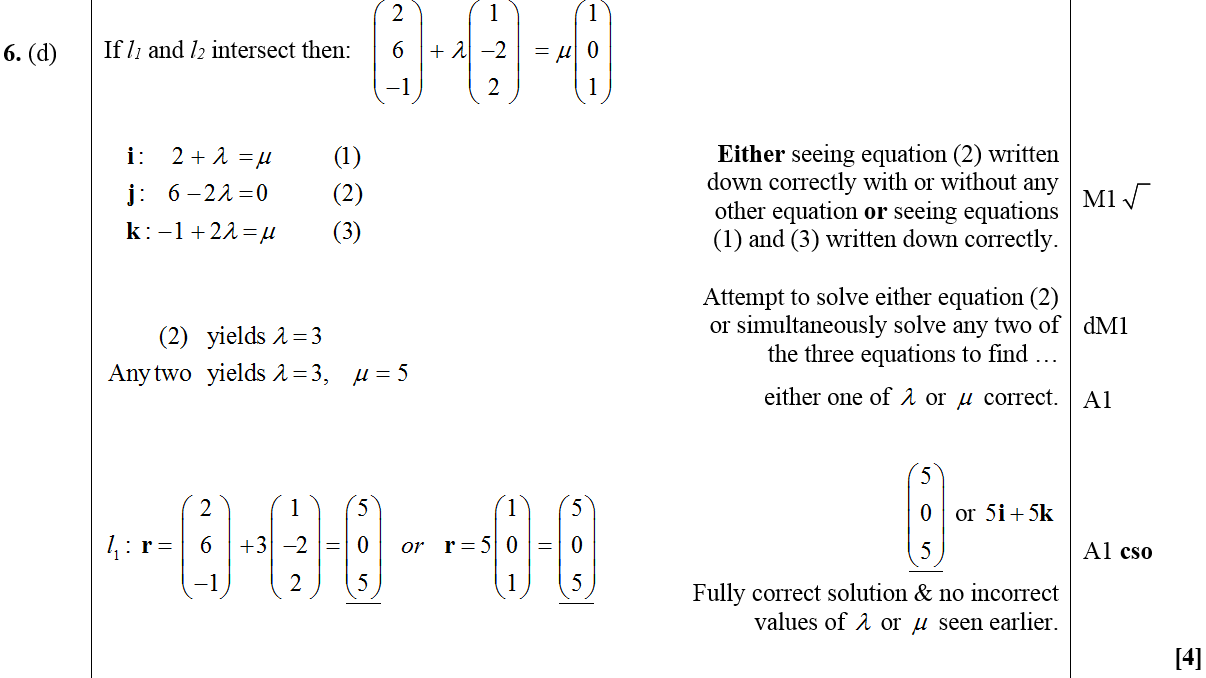 D
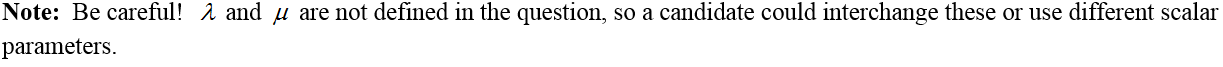 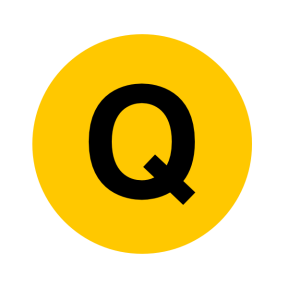 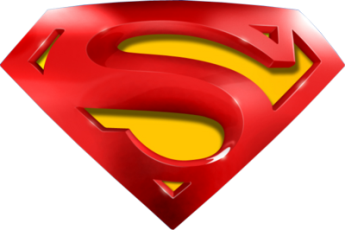 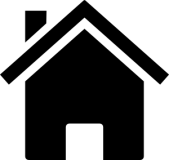 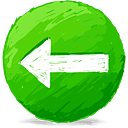 Jan 2008
Alternative D (i)
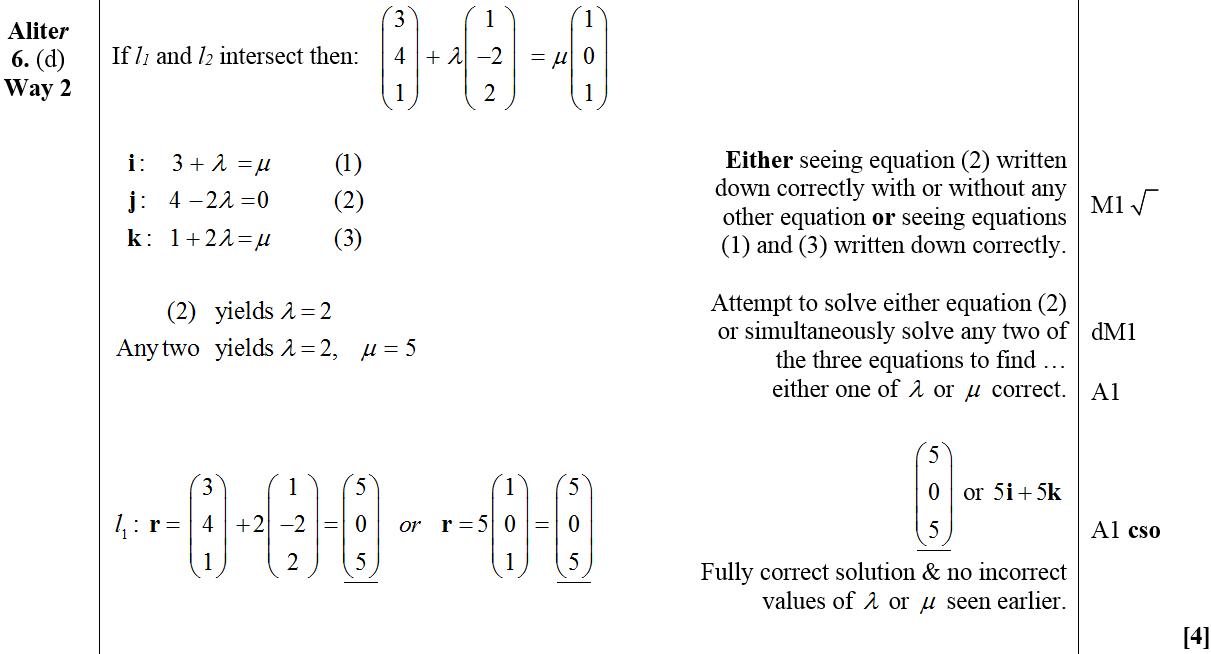 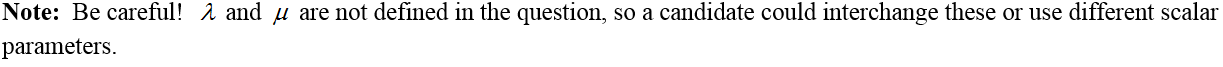 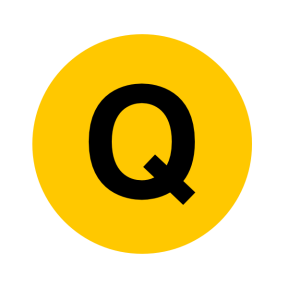 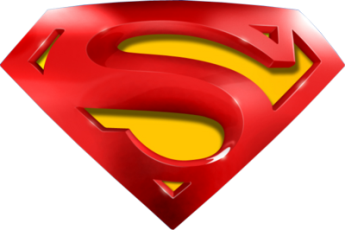 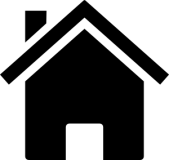 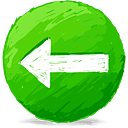 Jan 2008
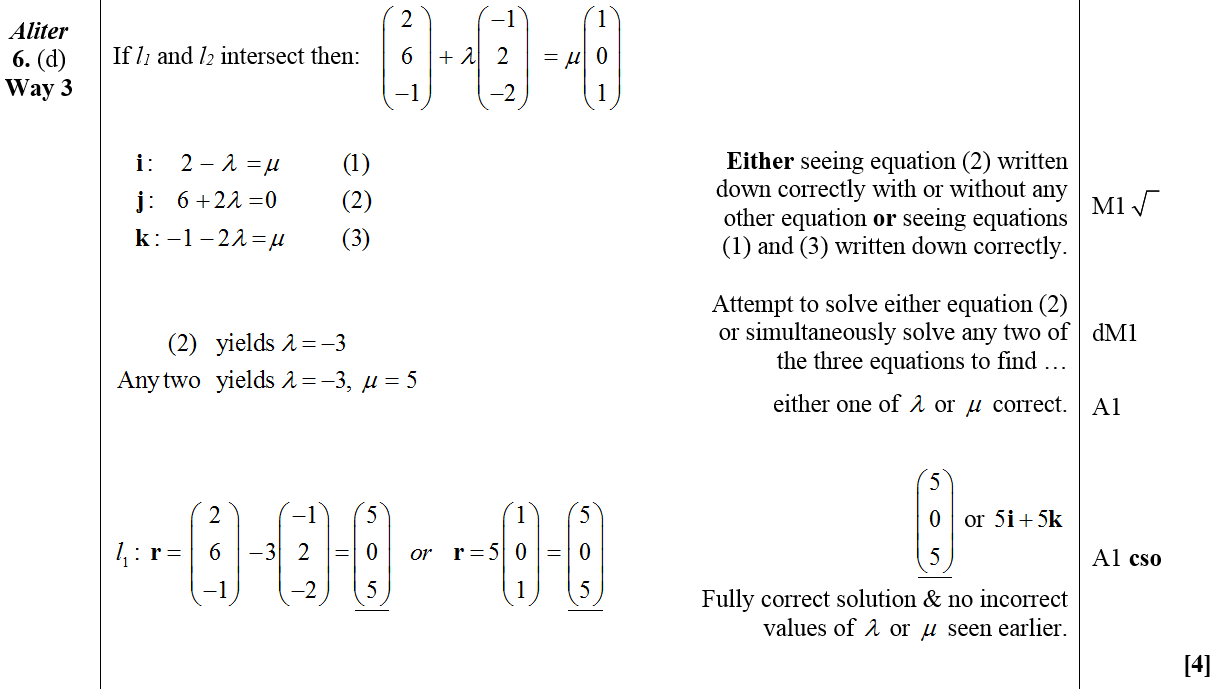 Alternative D (ii)
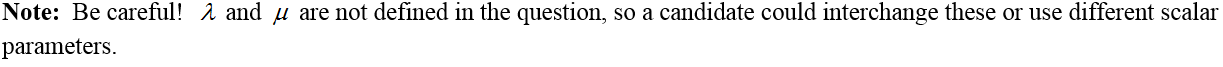 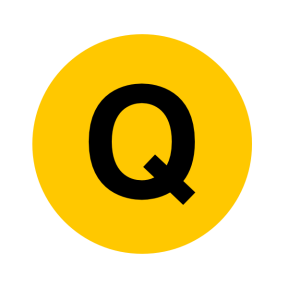 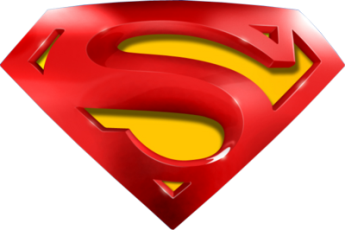 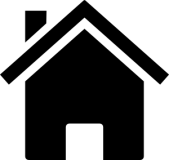 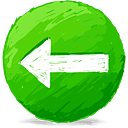 Jan 2008
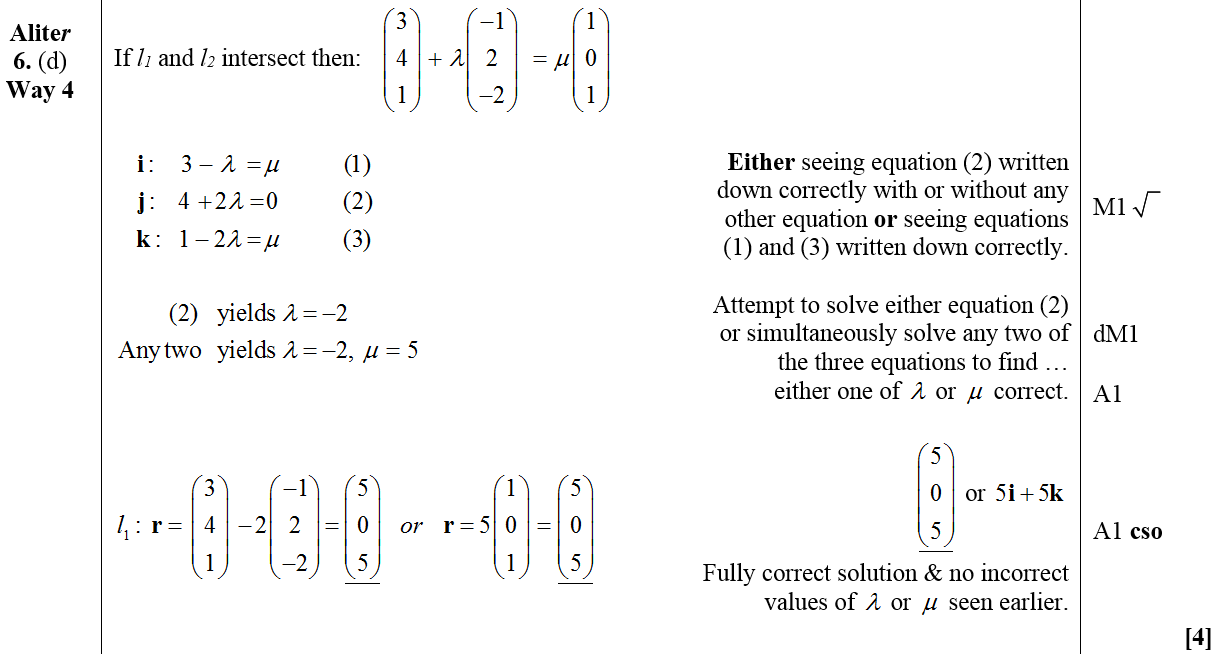 Alternative D (ii)
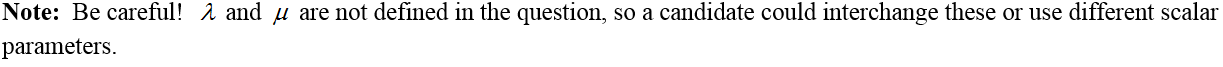 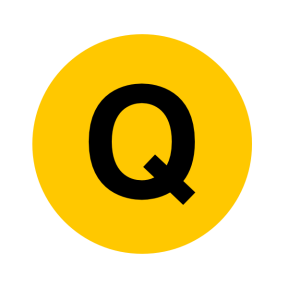 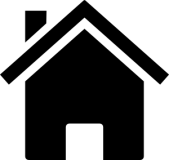 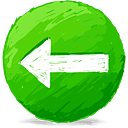 June 2008
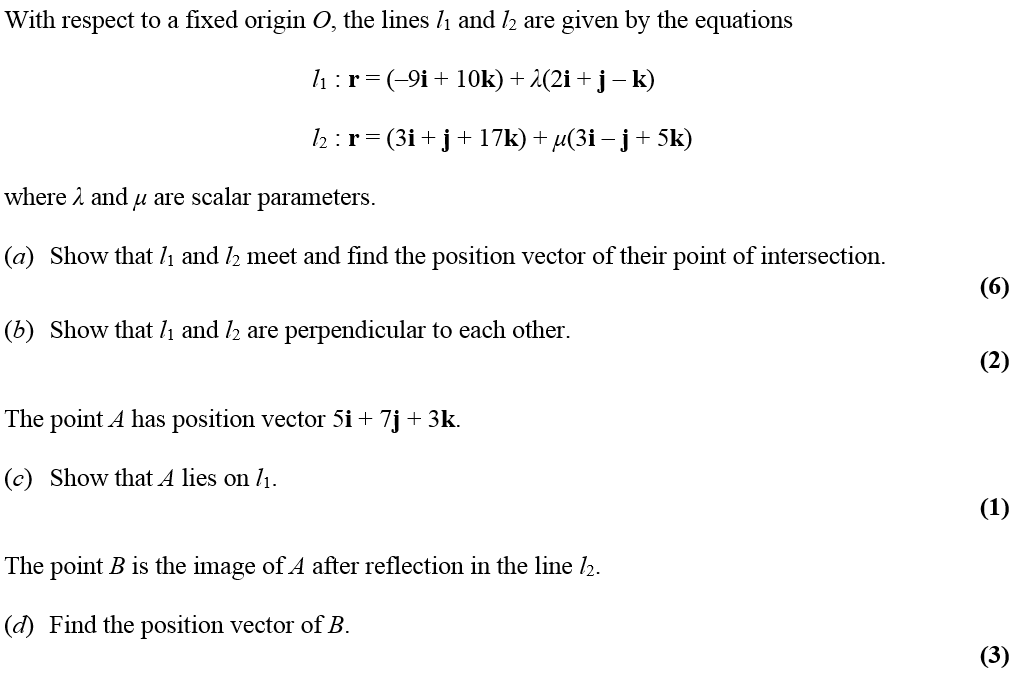 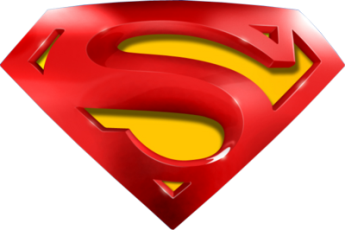 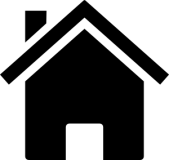 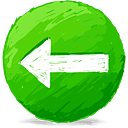 June 2008
A
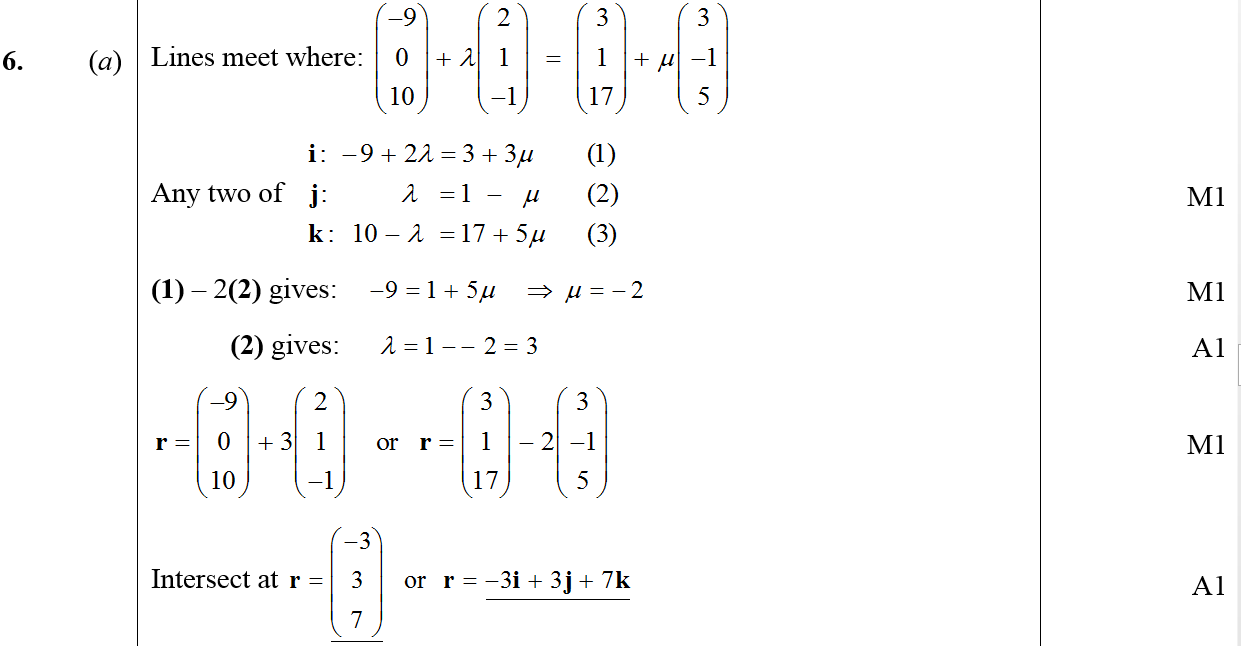 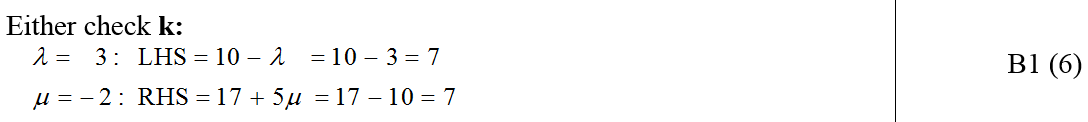 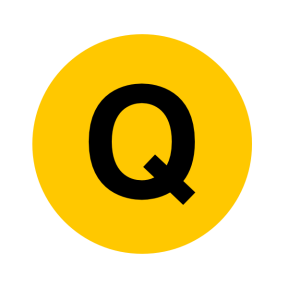 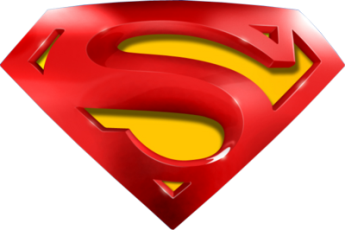 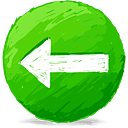 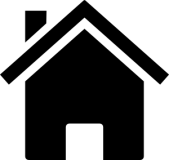 June 2008
B
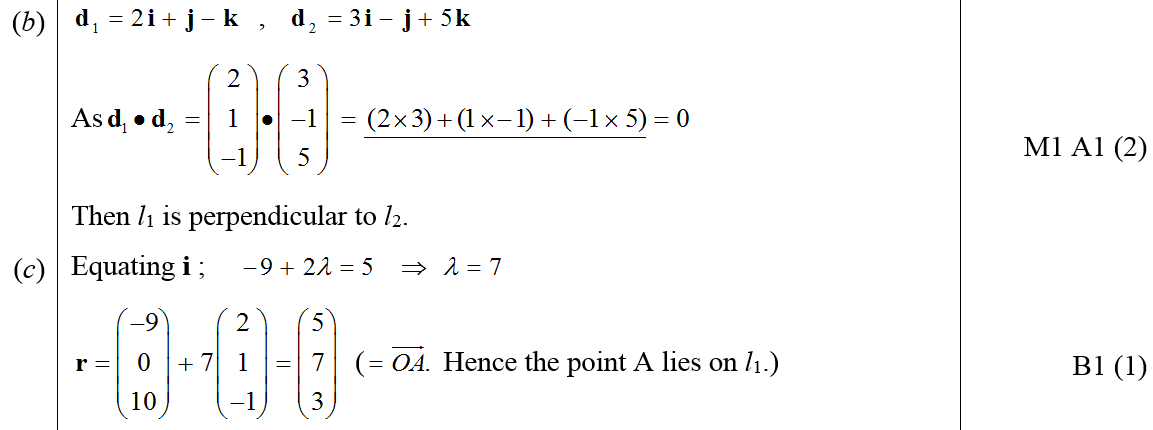 C
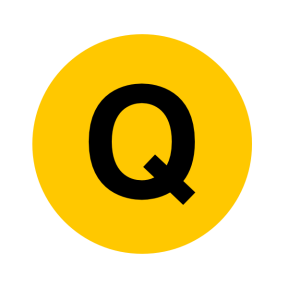 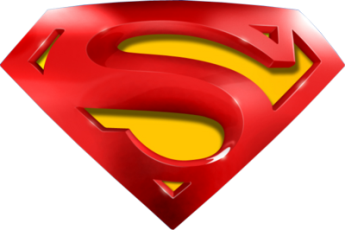 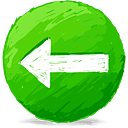 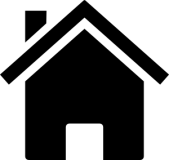 June 2008
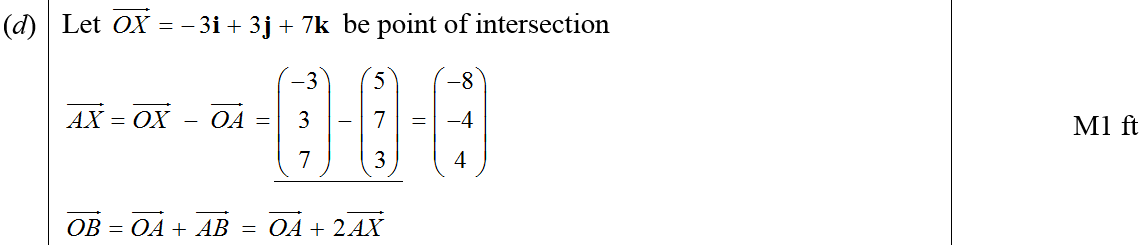 D
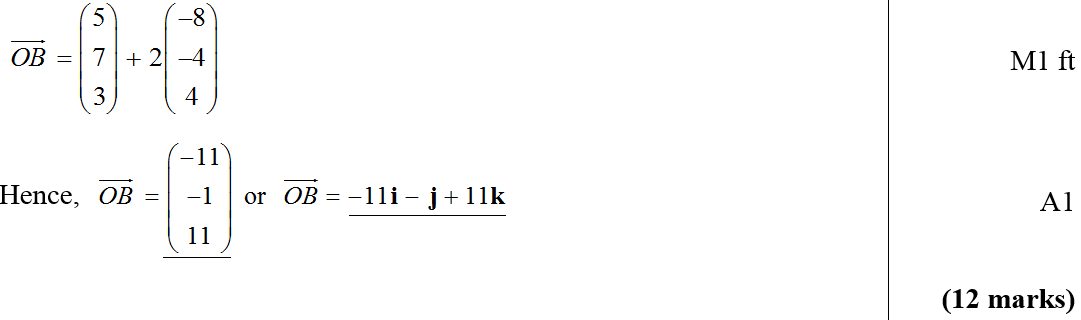 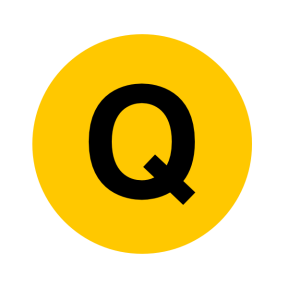 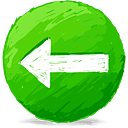 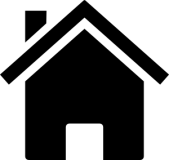 Jan 2009
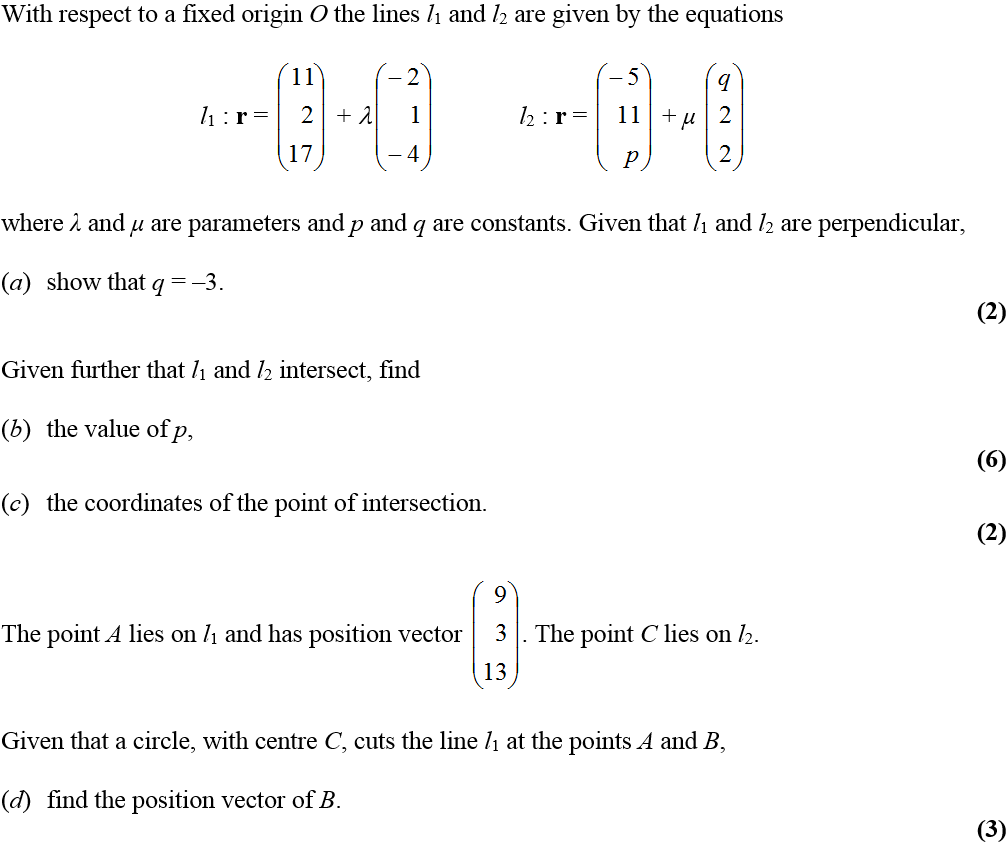 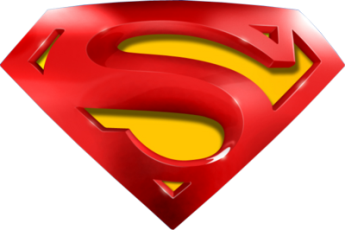 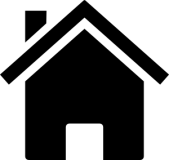 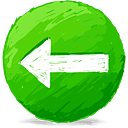 Jan 2009
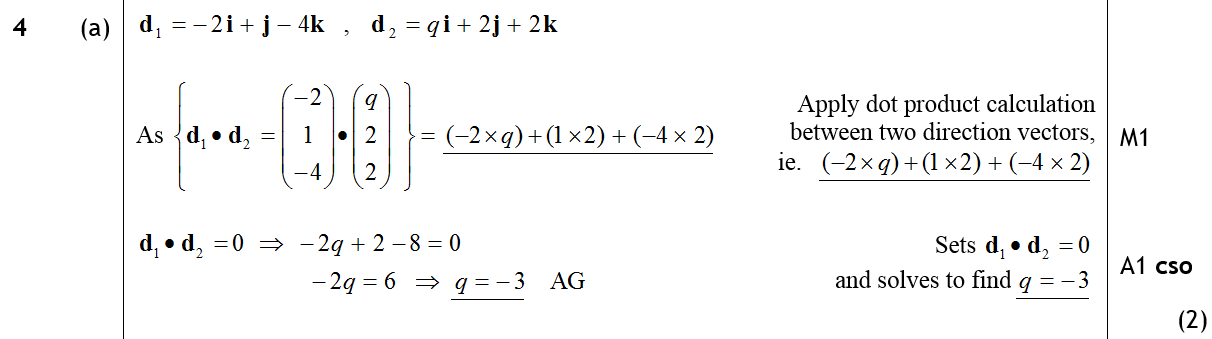 A
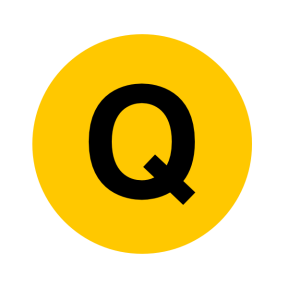 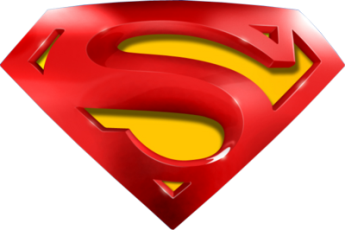 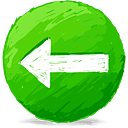 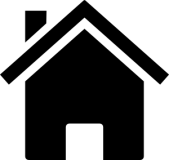 Jan 2009
B
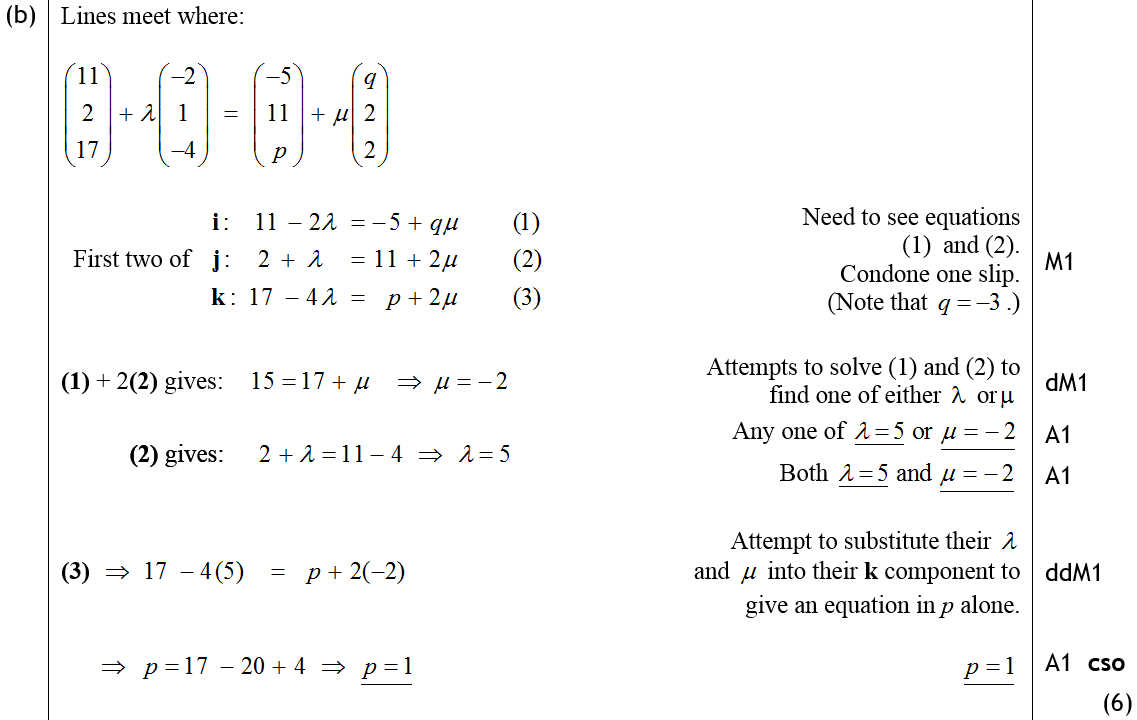 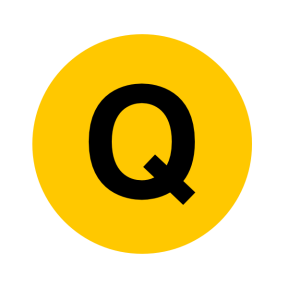 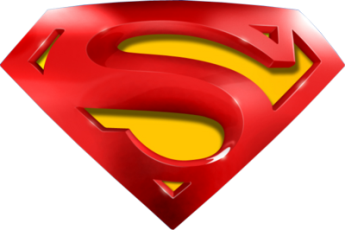 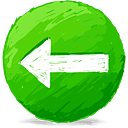 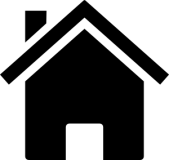 Jan 2009
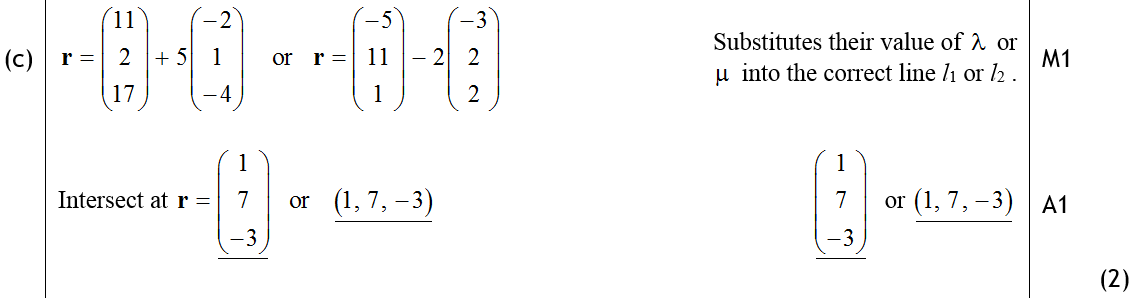 C
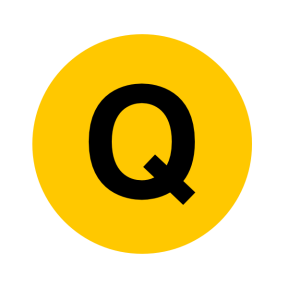 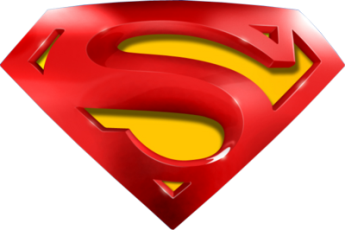 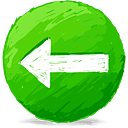 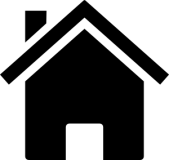 Jan 2009
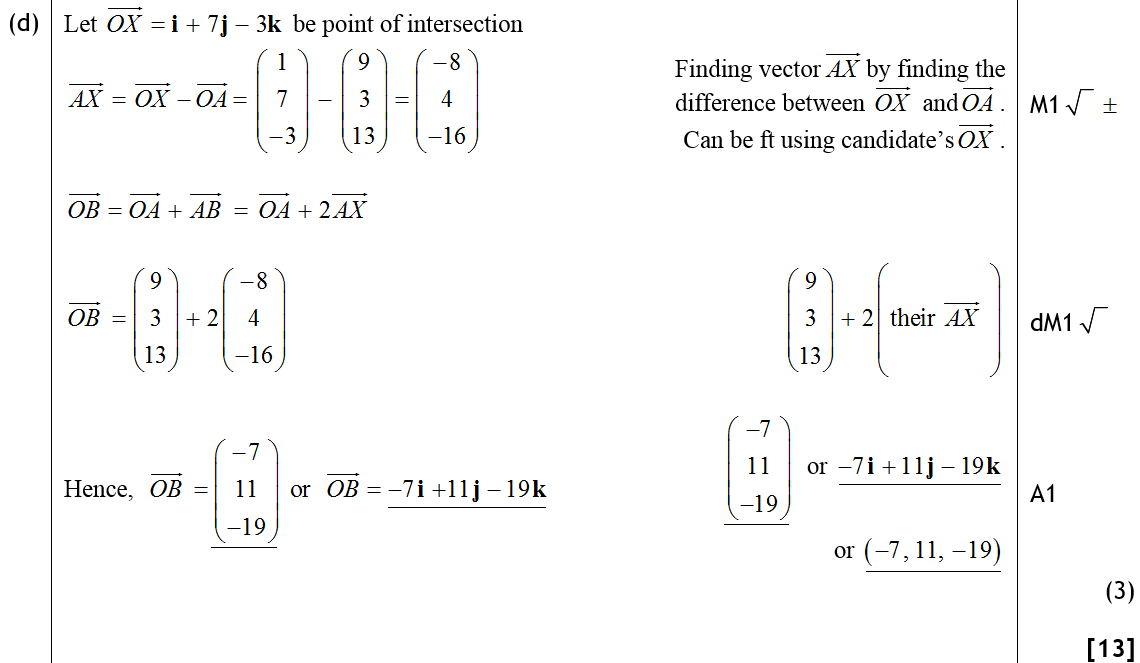 D
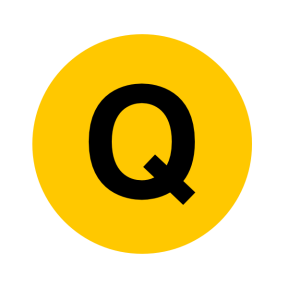 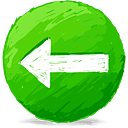 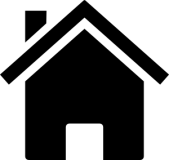 June 2009
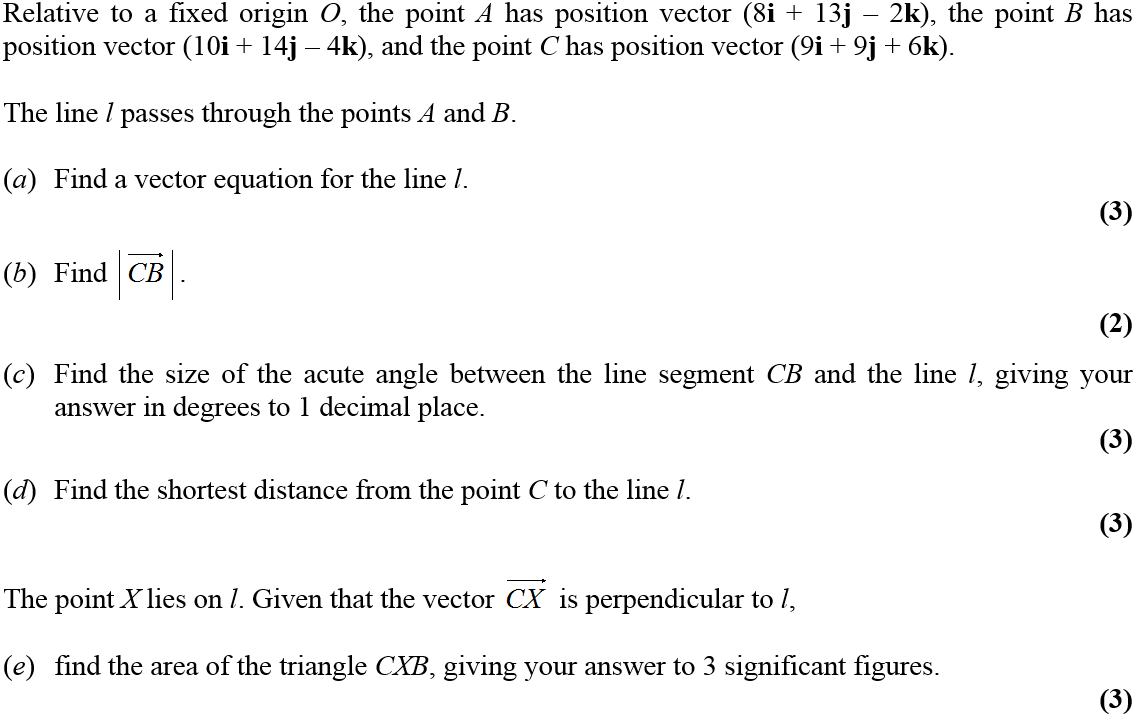 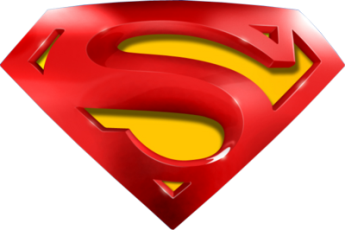 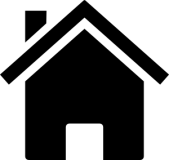 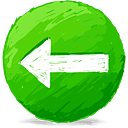 June 2009
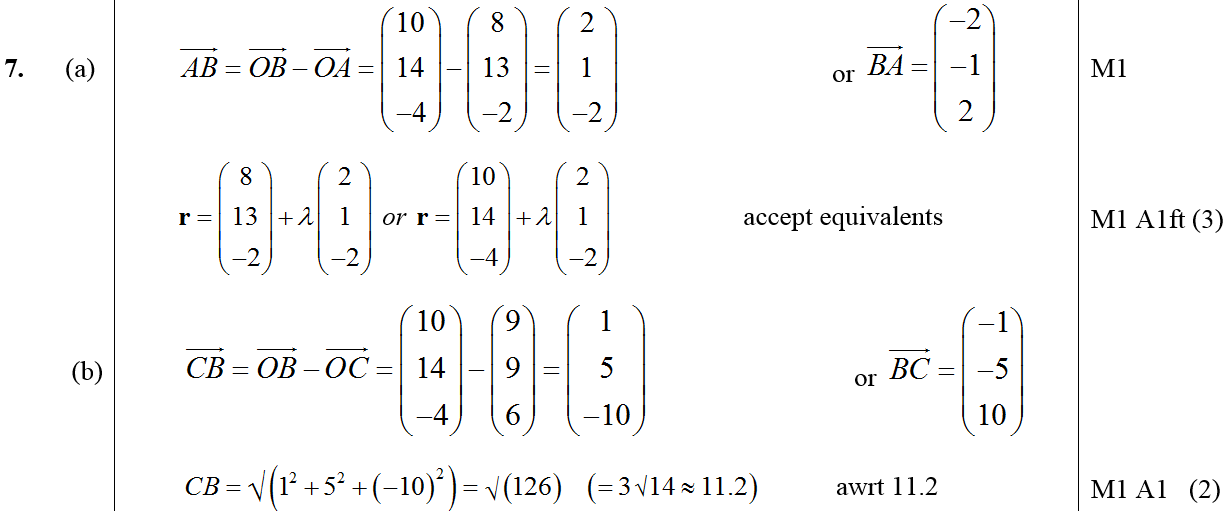 A
B
C
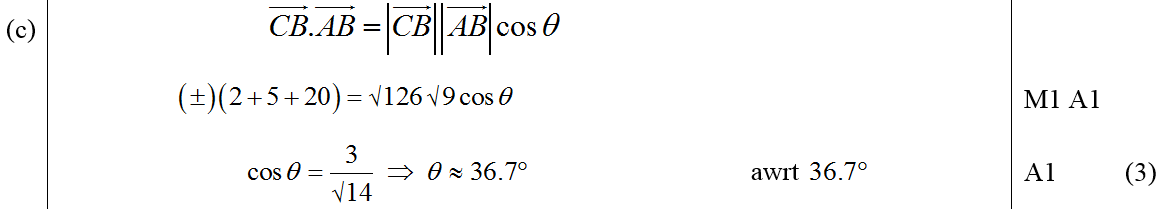 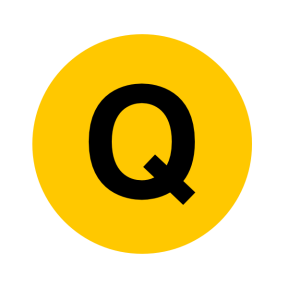 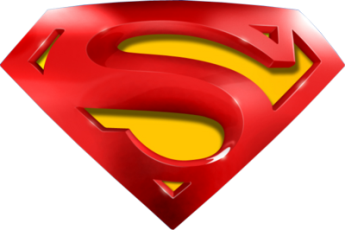 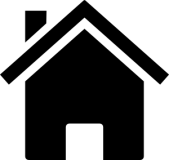 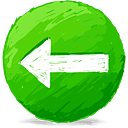 June 2009
D
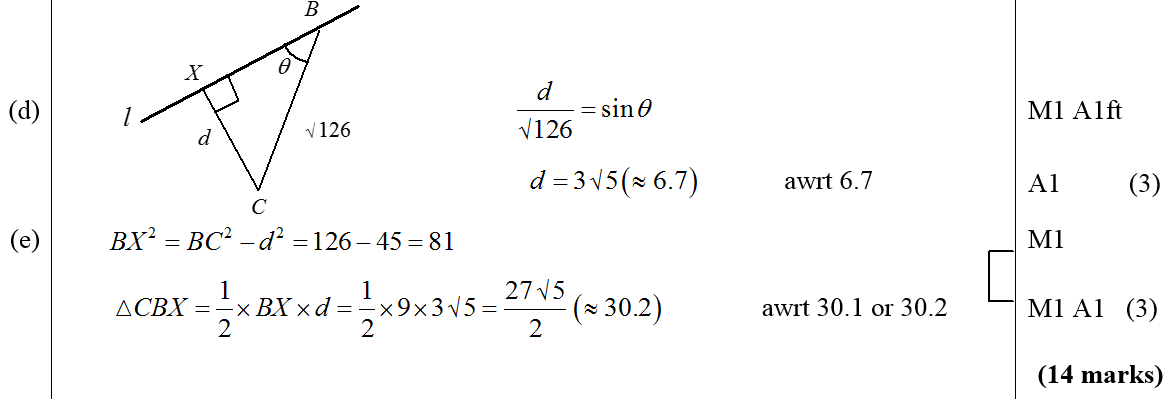 E
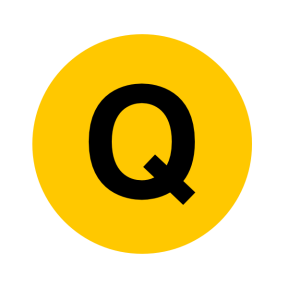 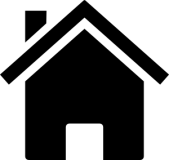 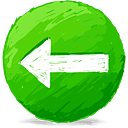 Jan 2010
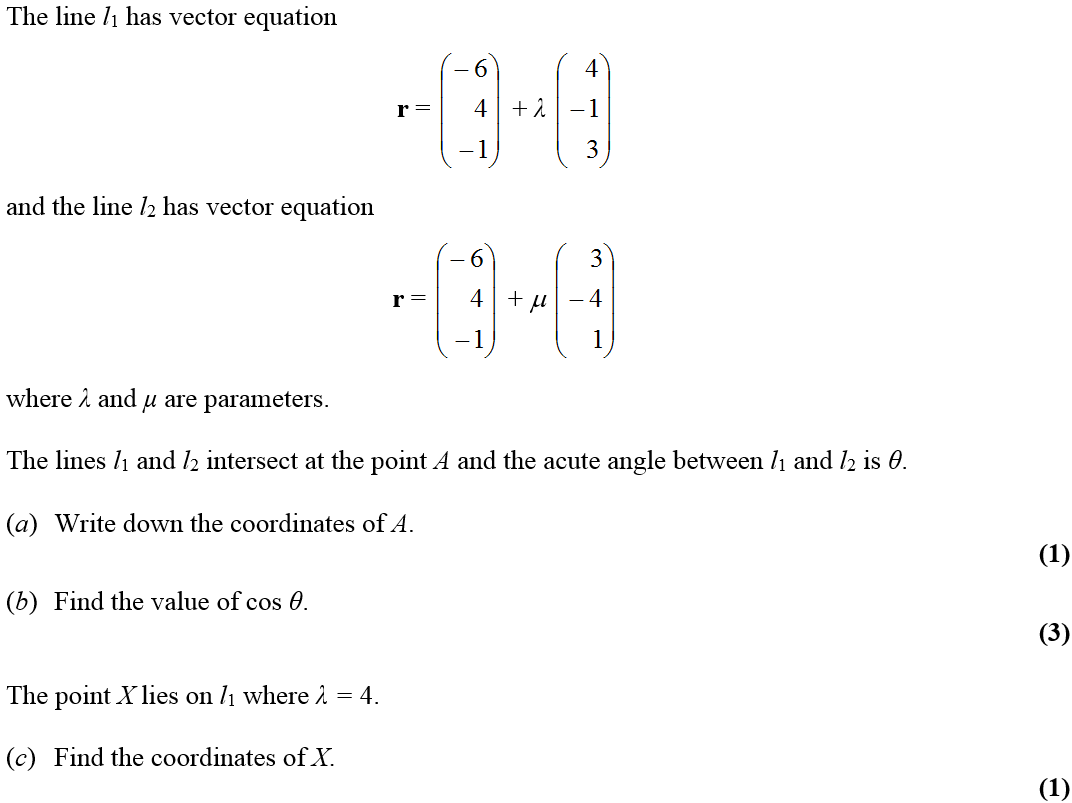 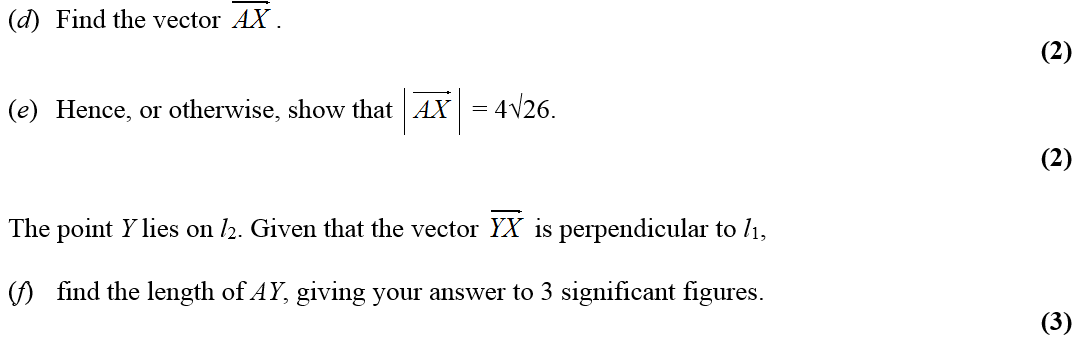 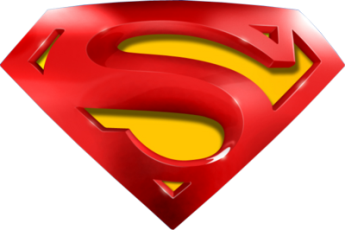 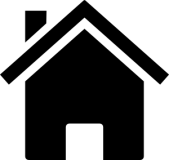 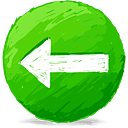 Jan 2010
A
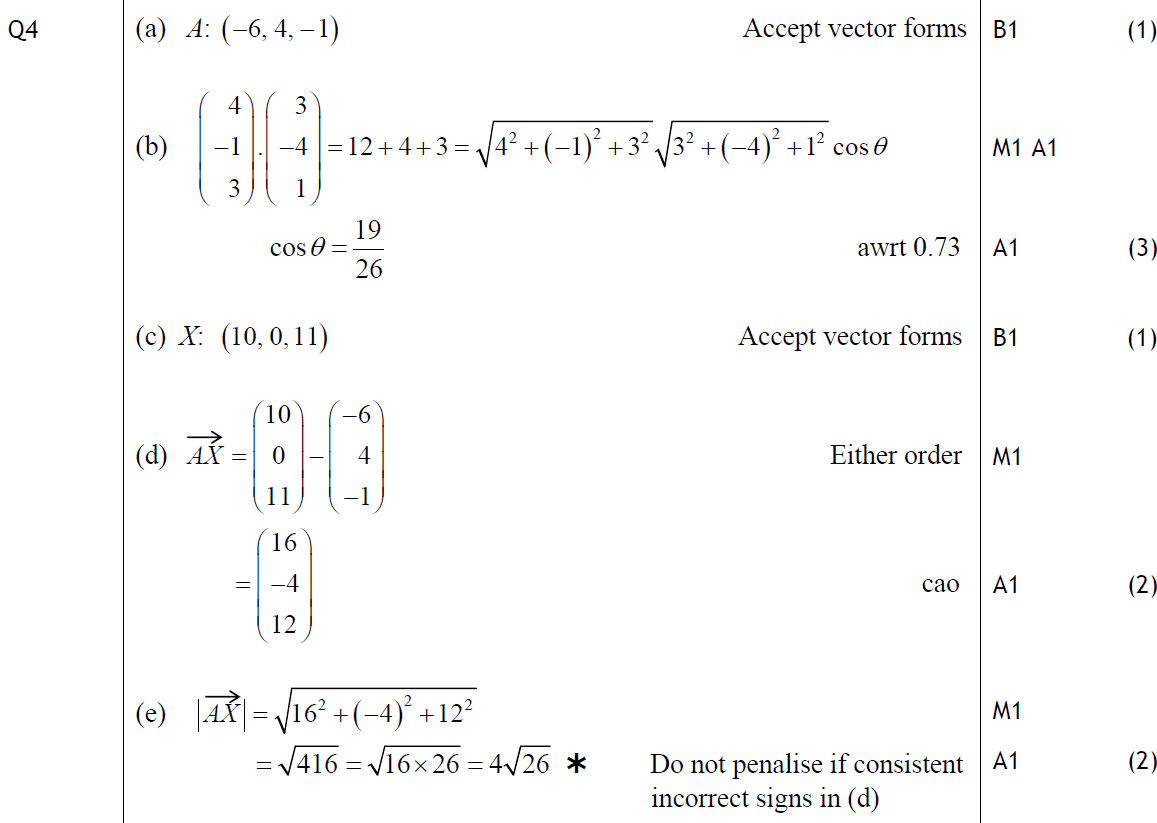 B
C
D
E
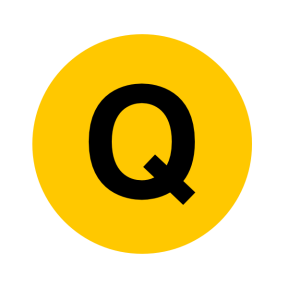 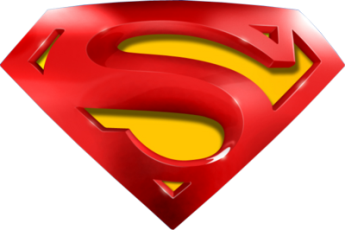 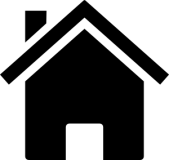 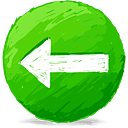 Jan 2010
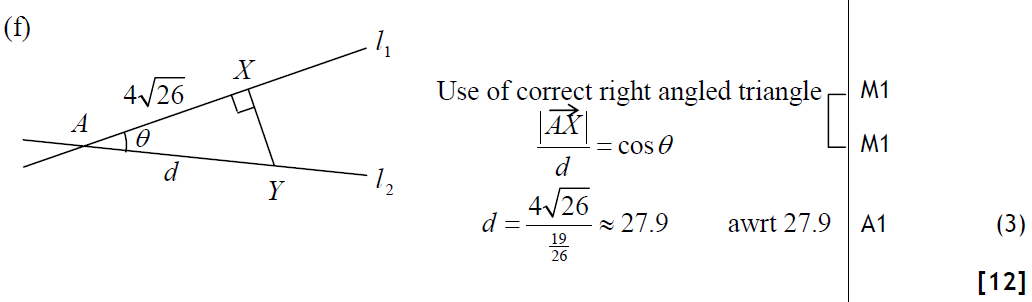 F
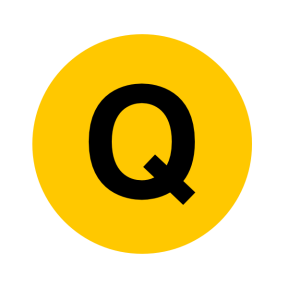 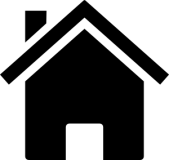 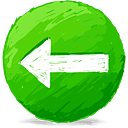 June 2010
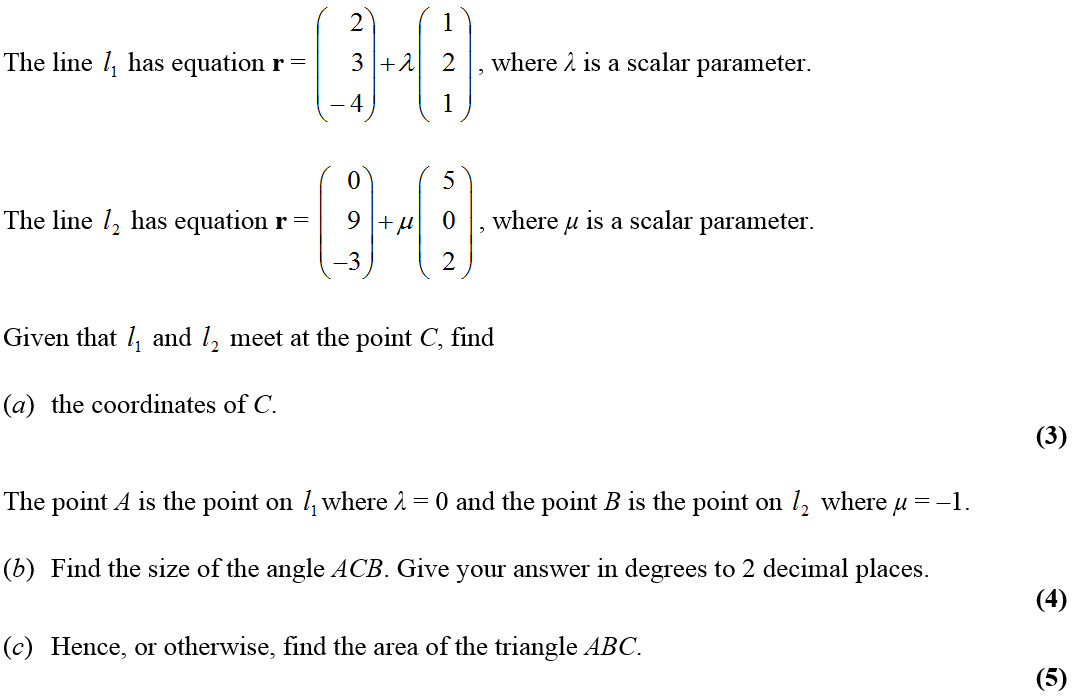 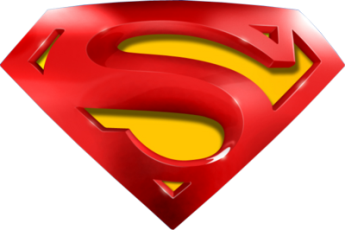 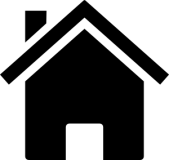 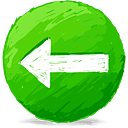 June 2010
A
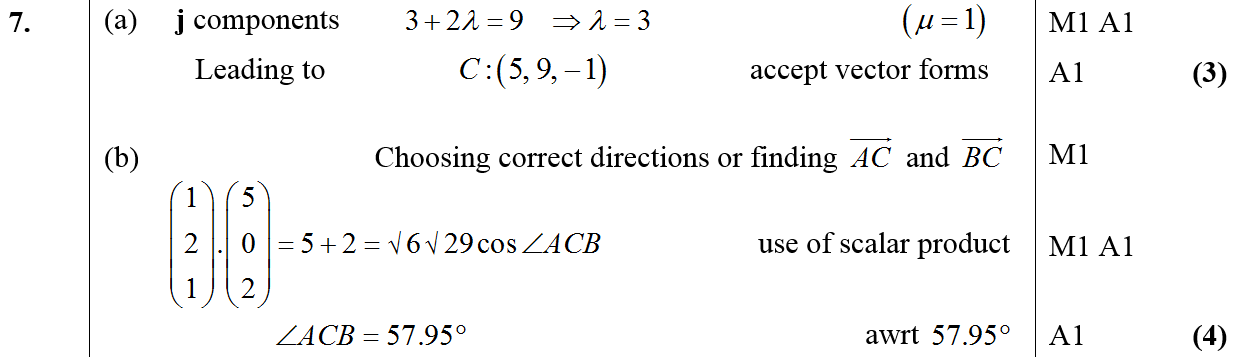 B
C
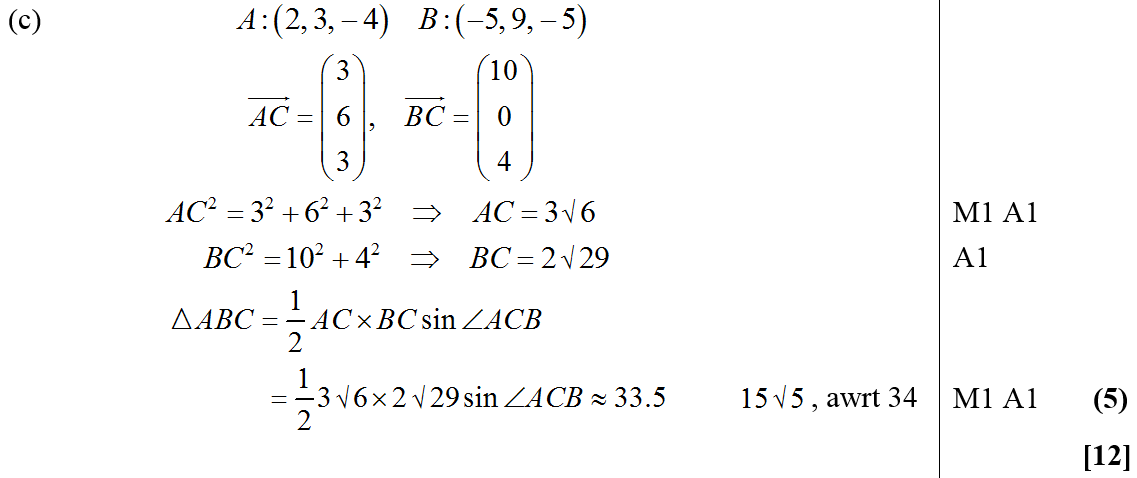 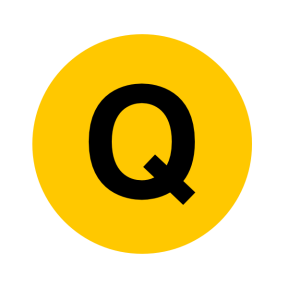 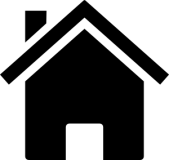 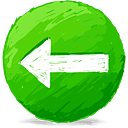 Jan 2011
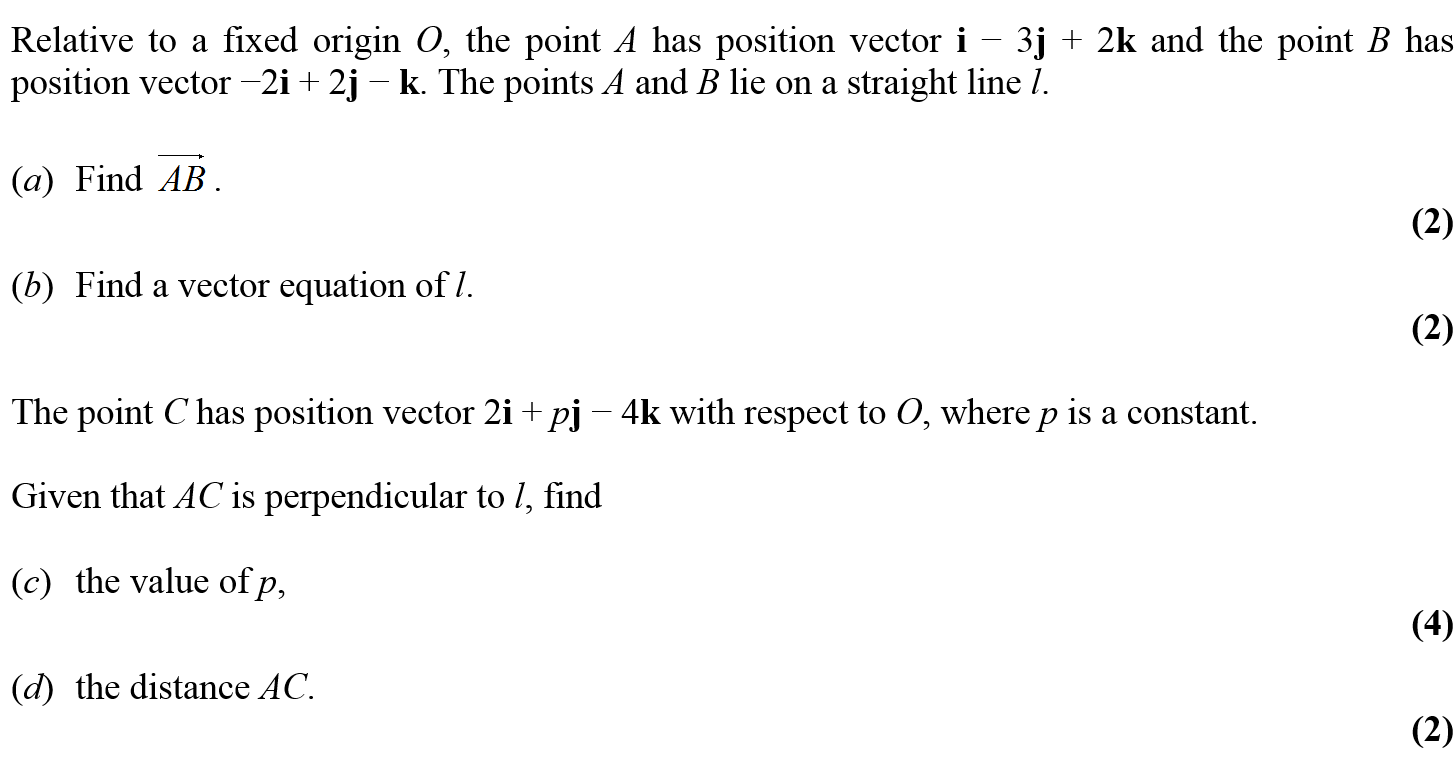 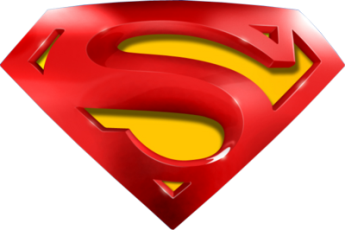 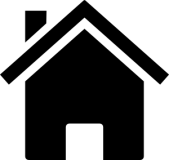 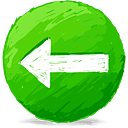 Jan 2011
A
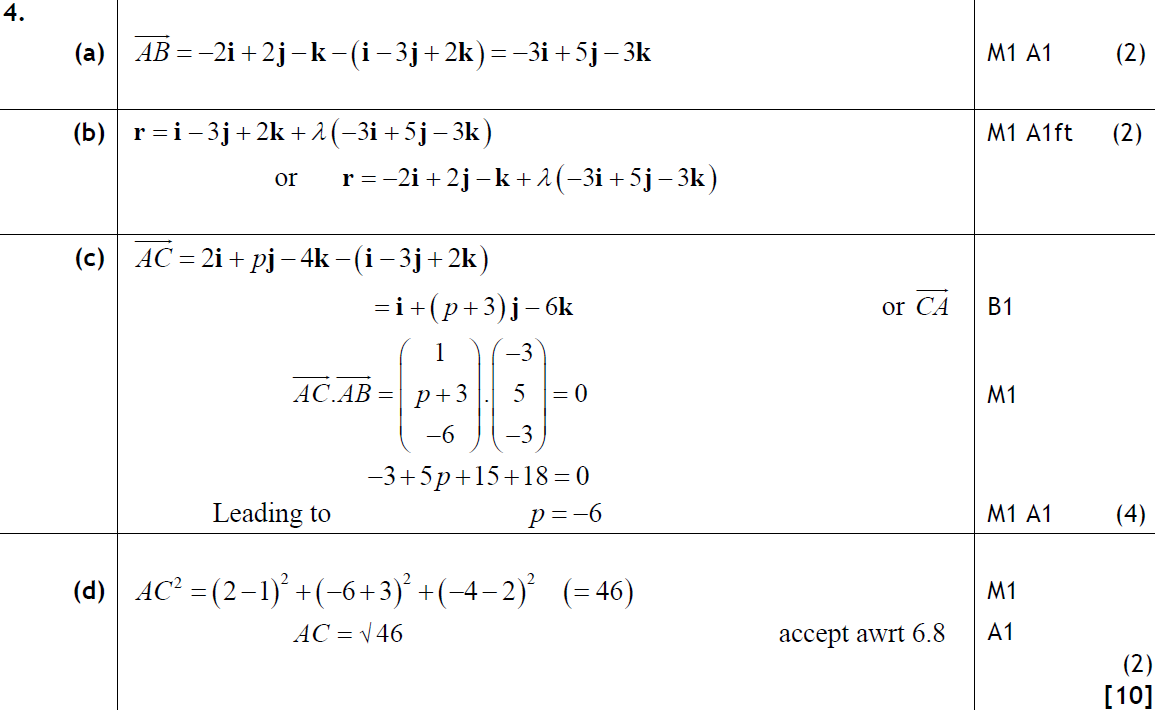 B
C
D
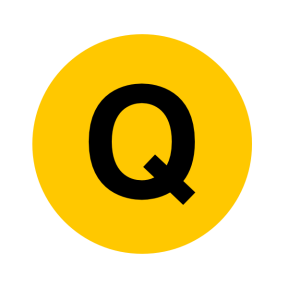 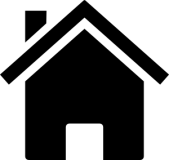 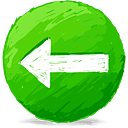 June 2011
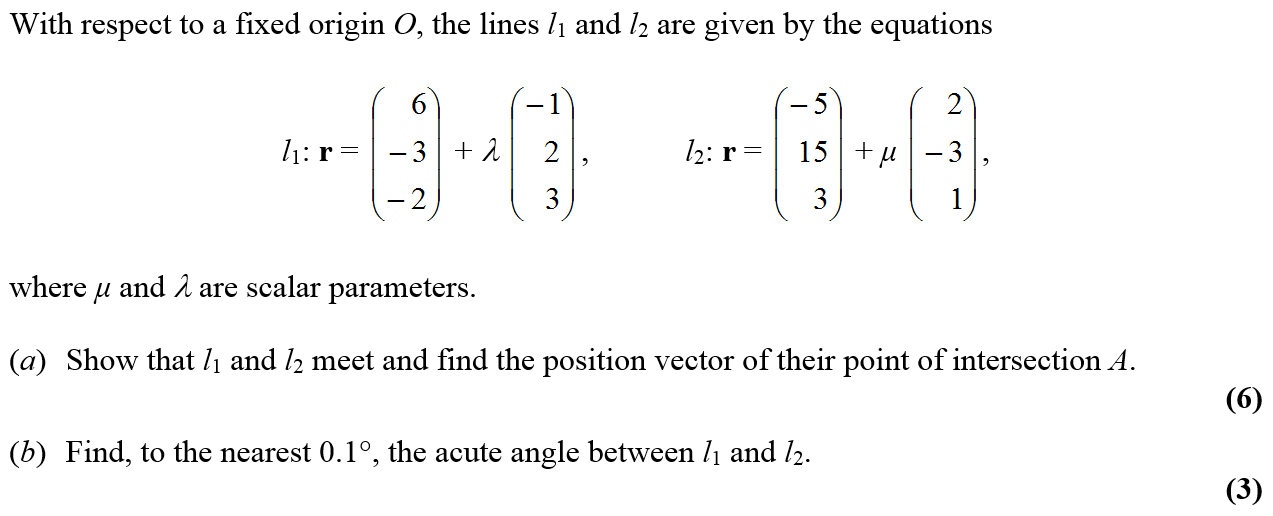 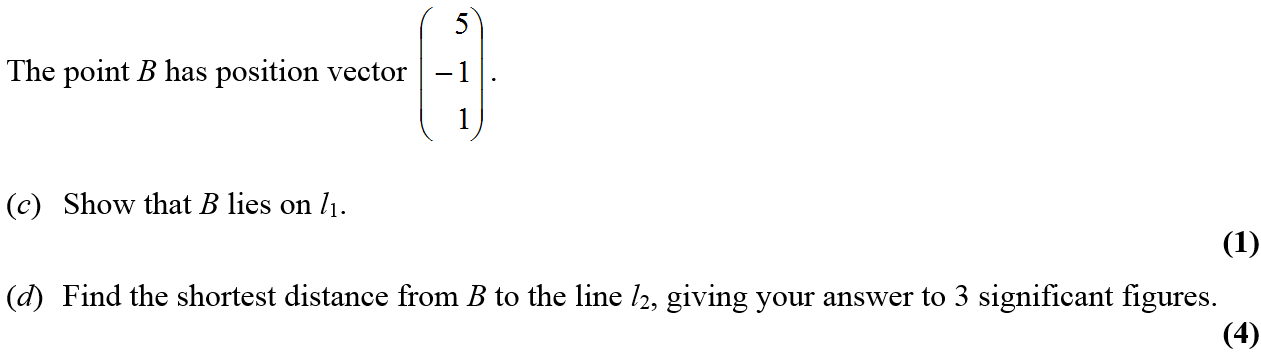 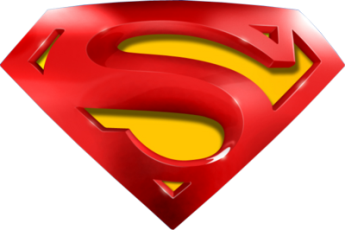 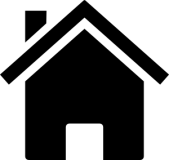 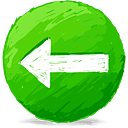 June 2011
A
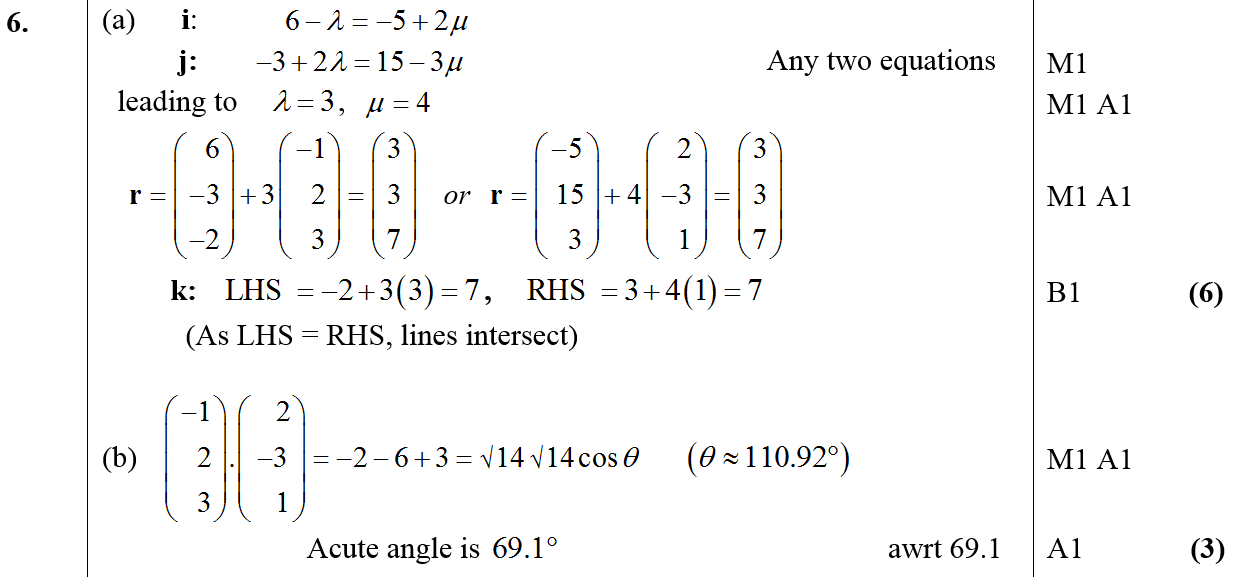 B
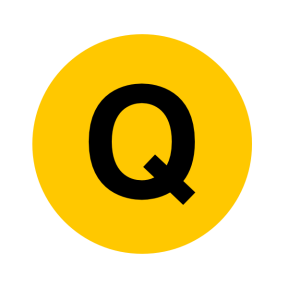 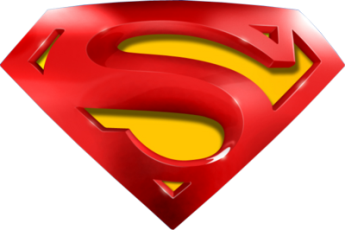 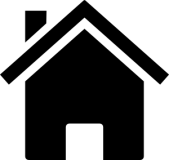 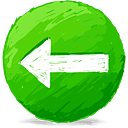 June 2011
C
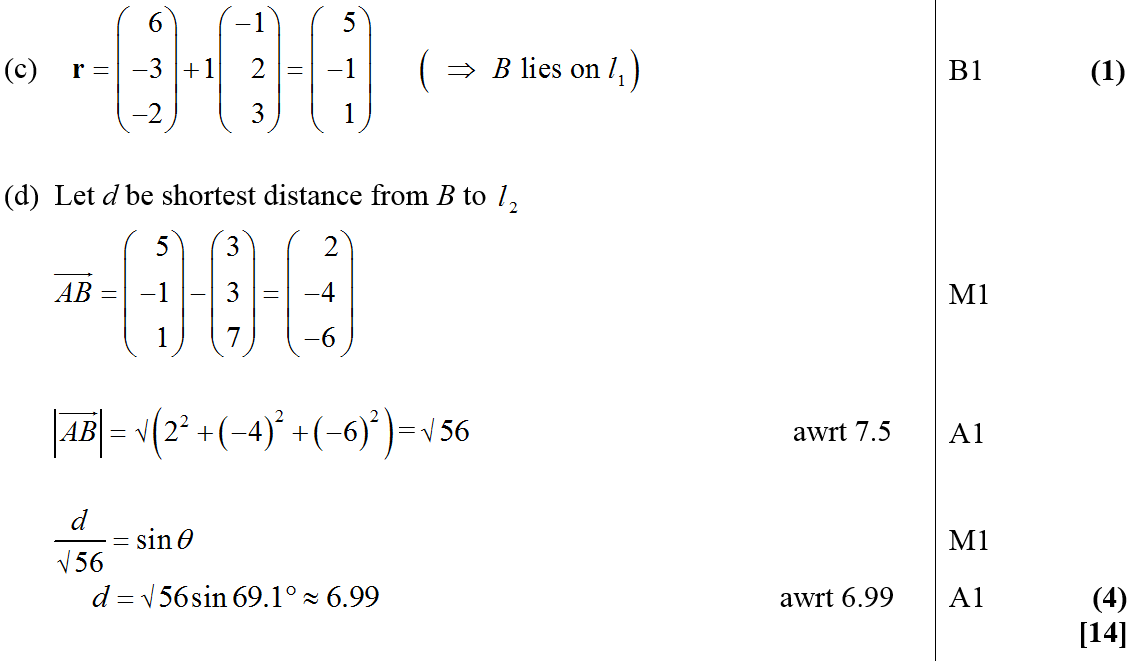 D
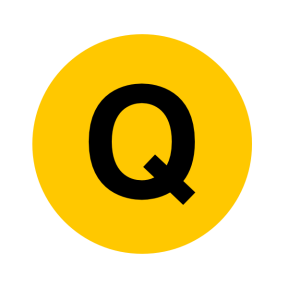 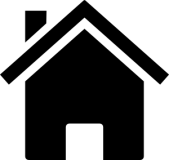 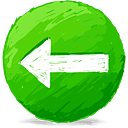 Jan 2012
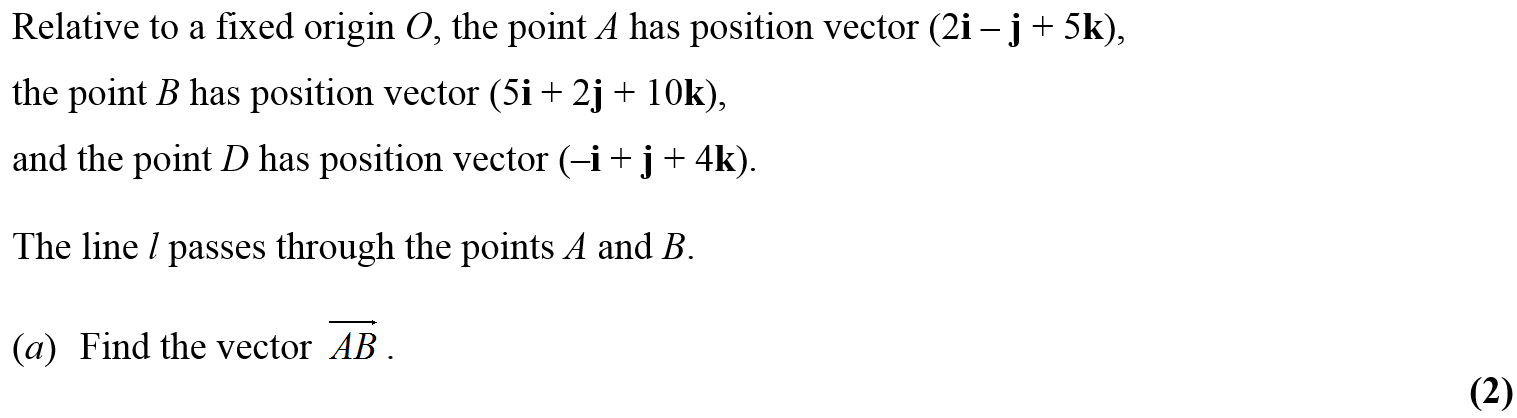 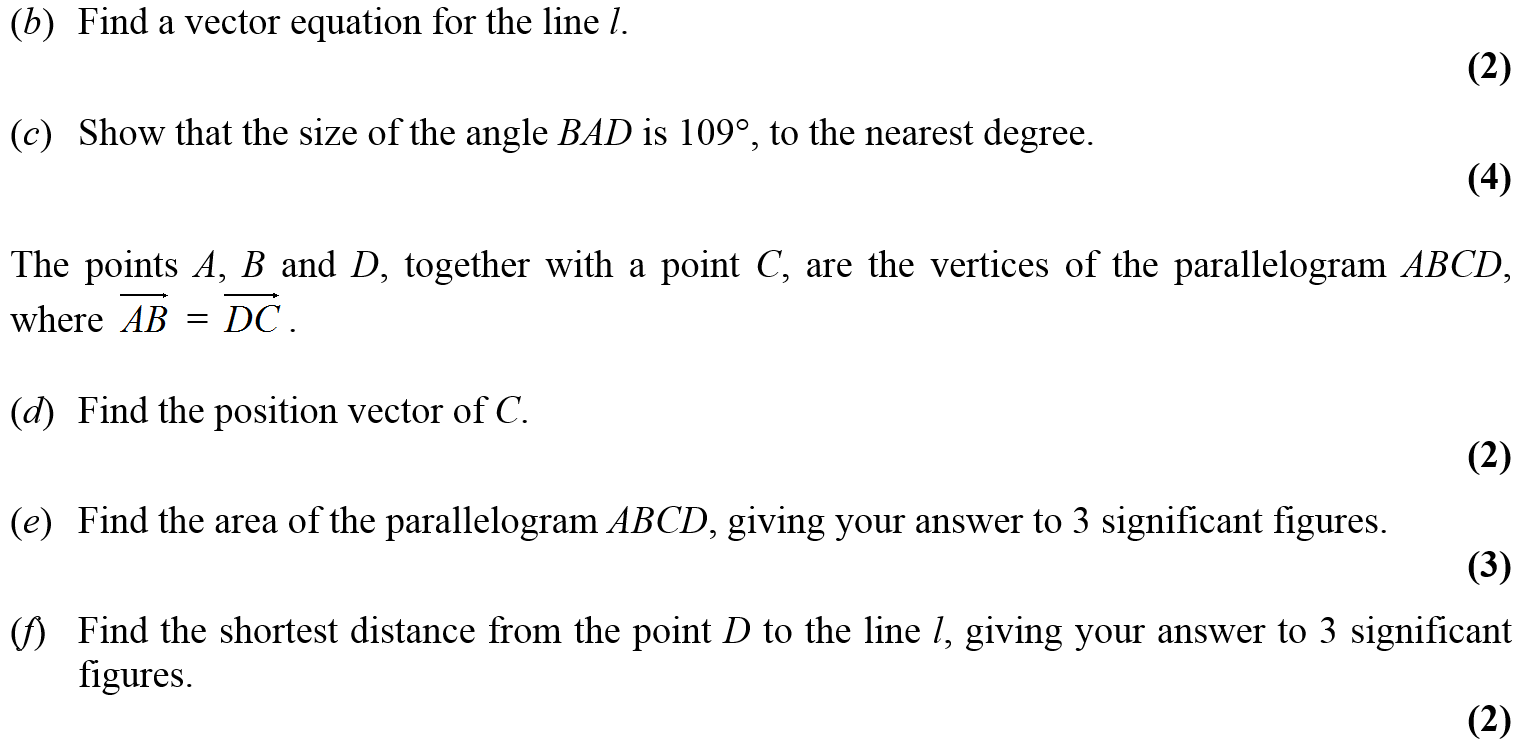 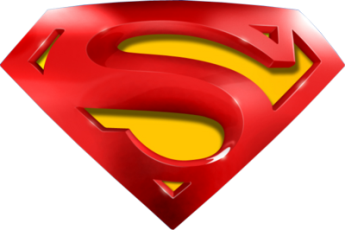 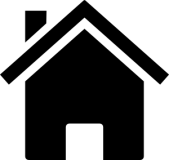 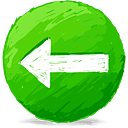 Jan 2012
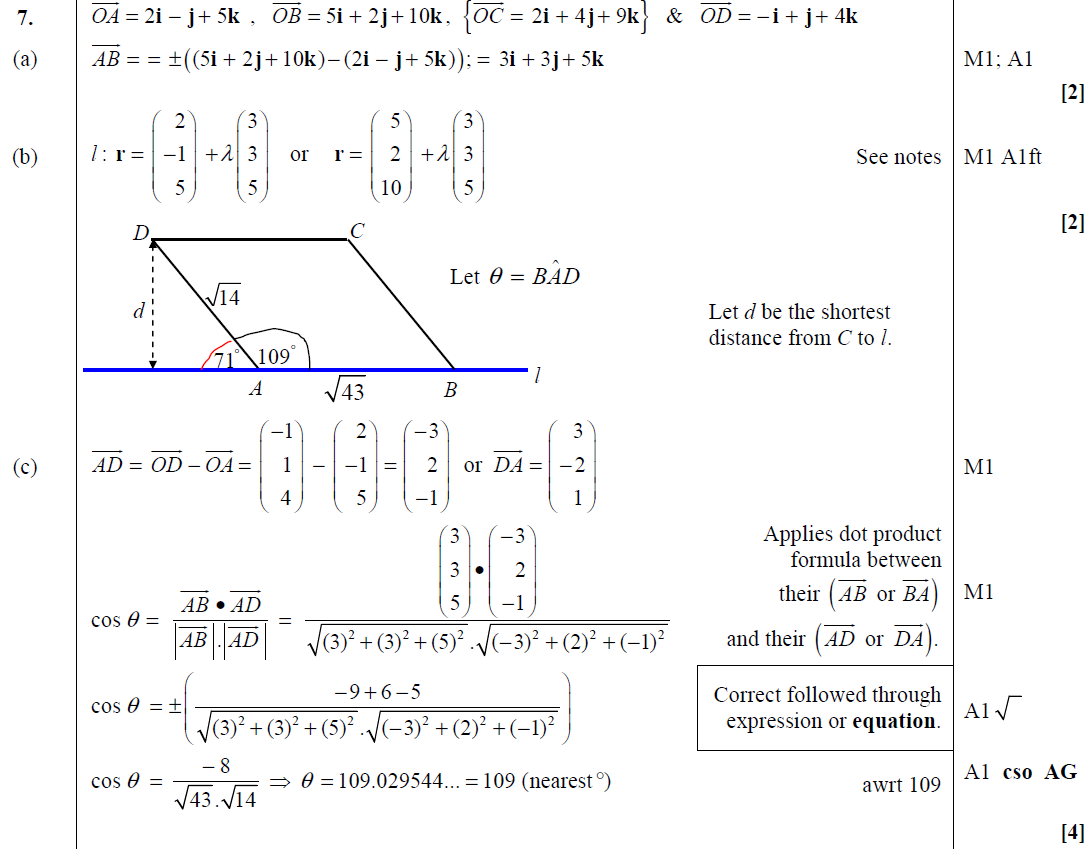 A
B
C
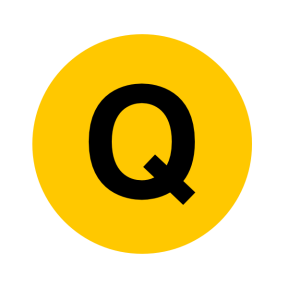 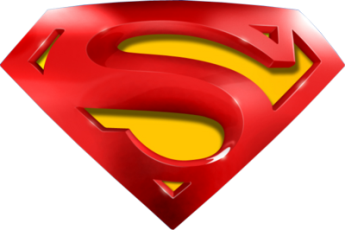 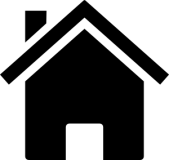 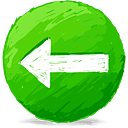 Jan 2012
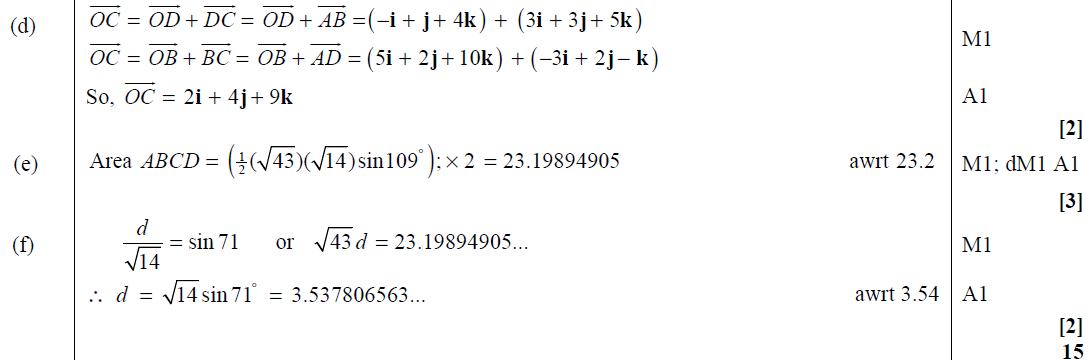 D
E
F
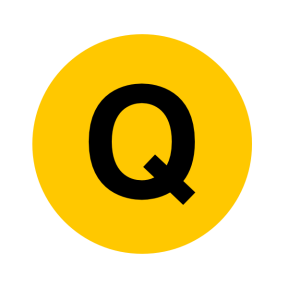 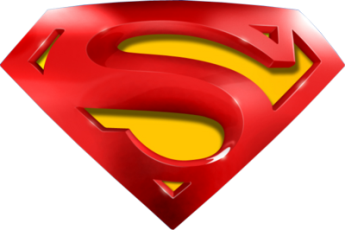 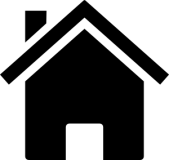 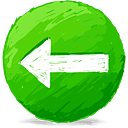 Jan 2012
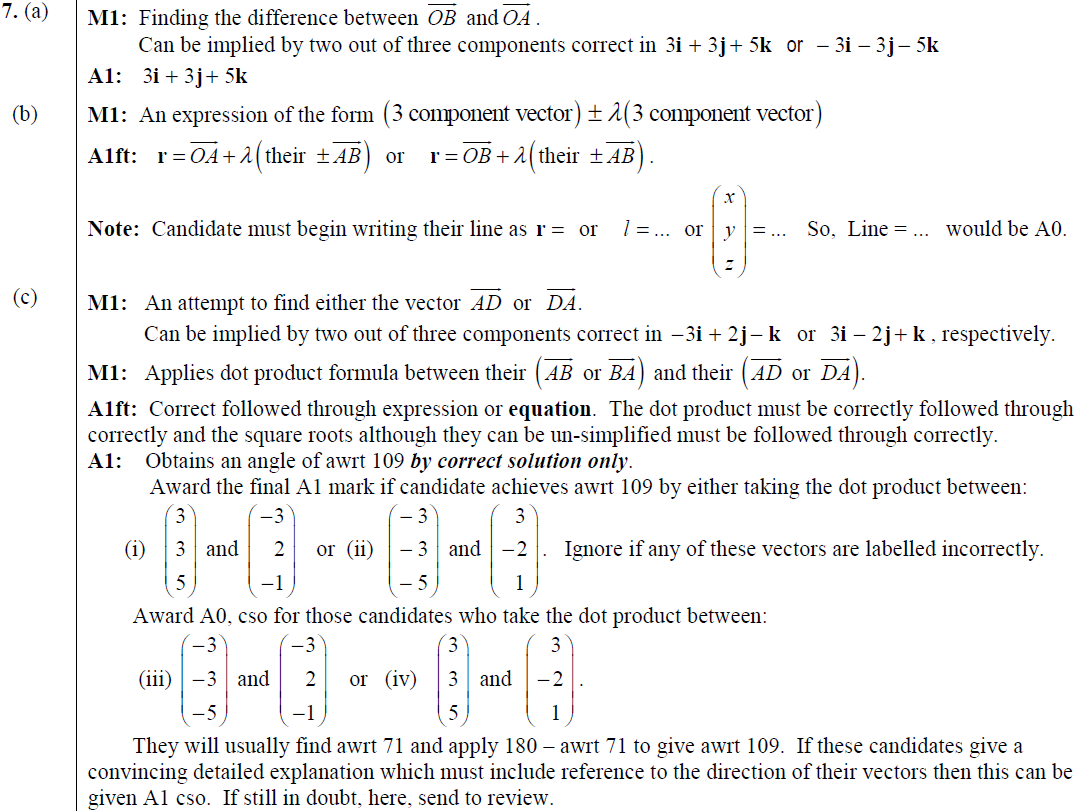 A Notes
B Notes
C Notes
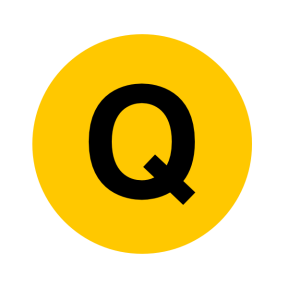 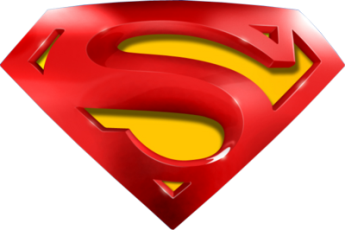 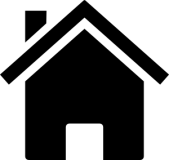 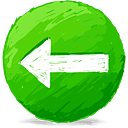 Jan 2012
D Notes
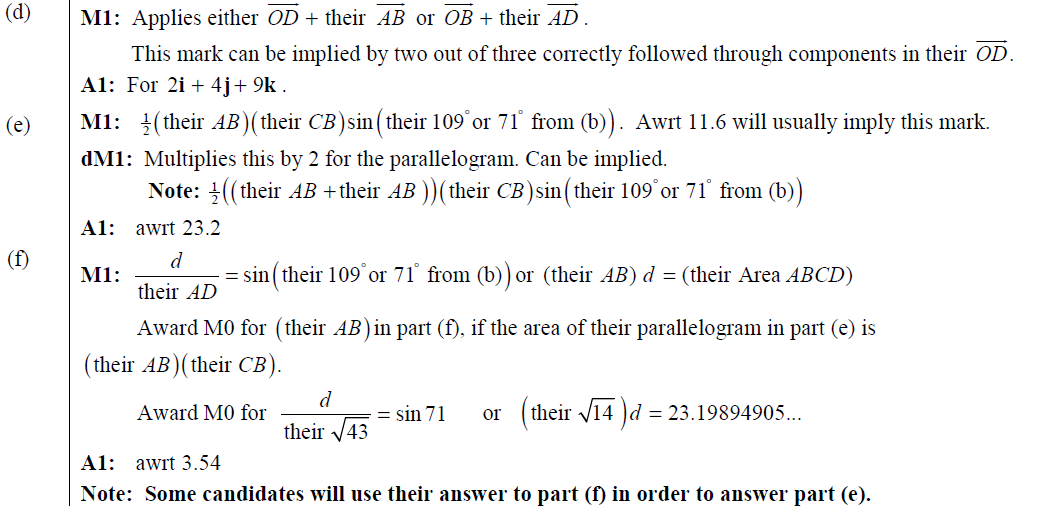 E Notes
F Notes
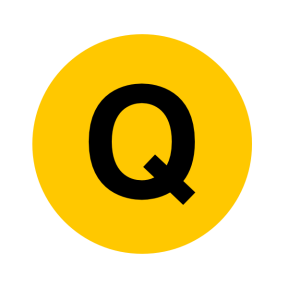 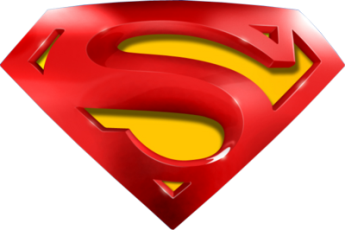 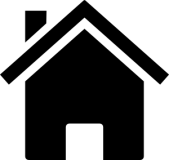 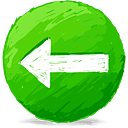 Jan 2012
Alternative C
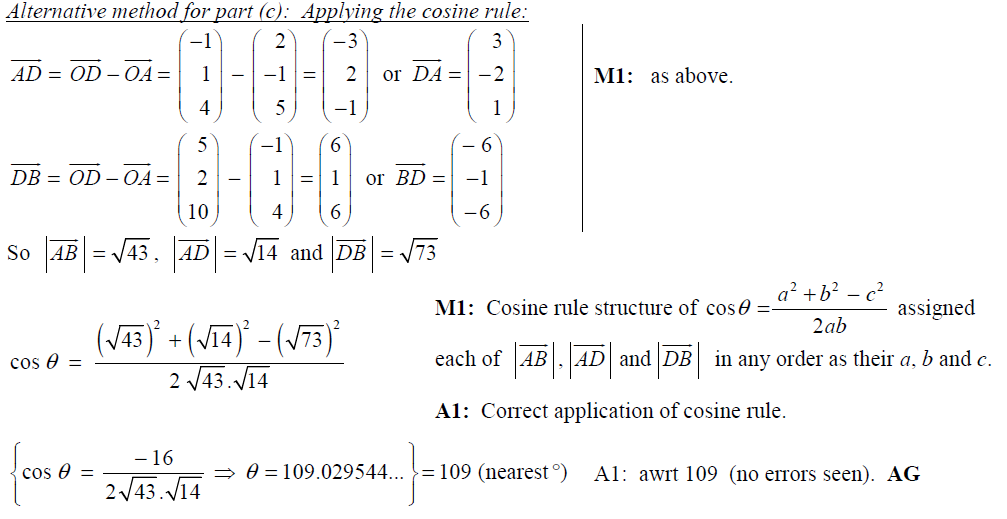 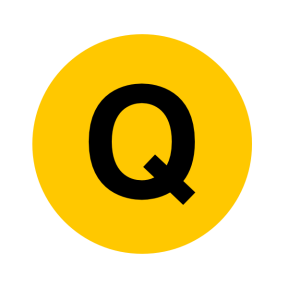 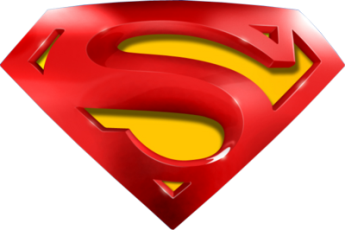 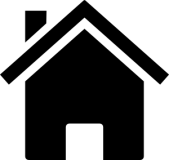 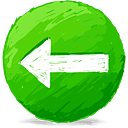 Jan 2012
Alternative D
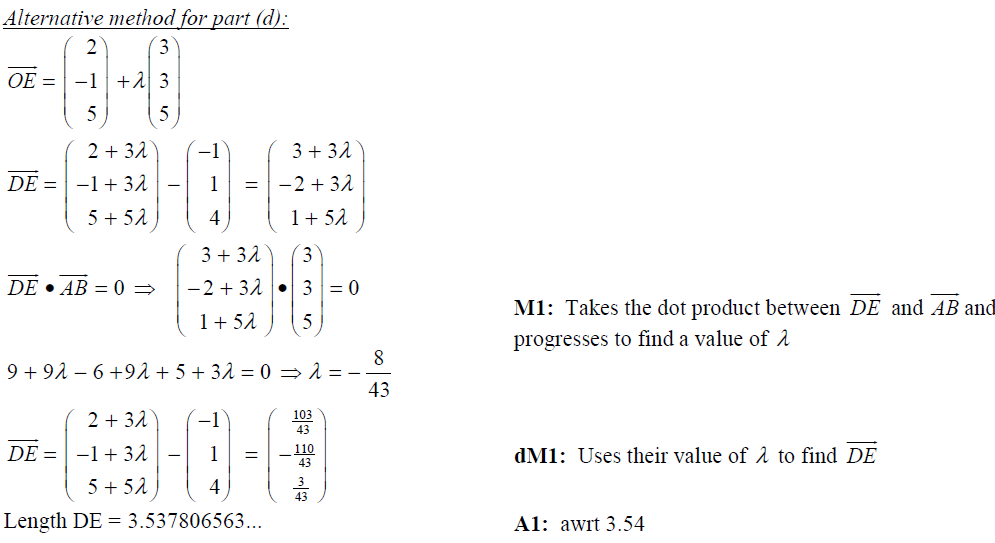 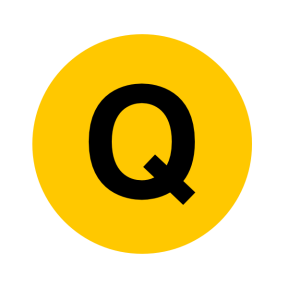 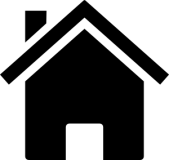 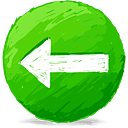 June 2012
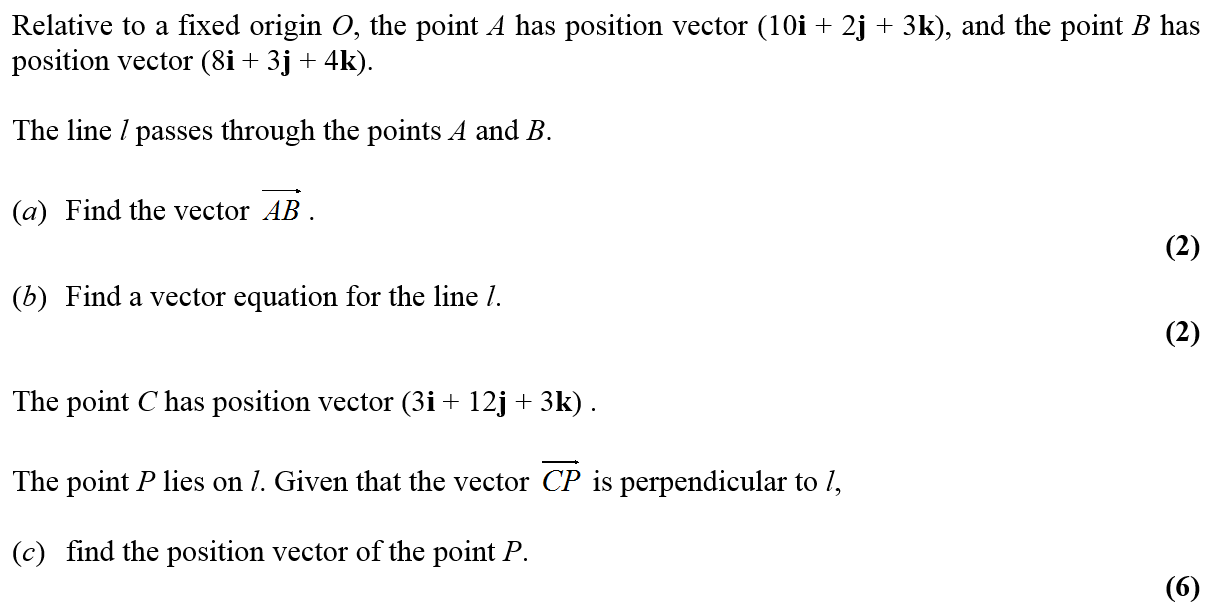 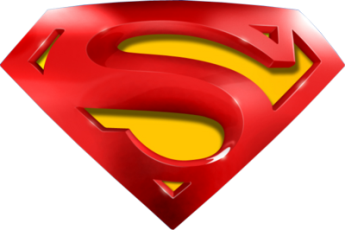 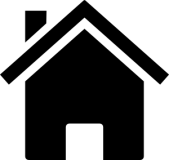 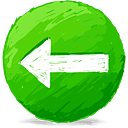 June 2012
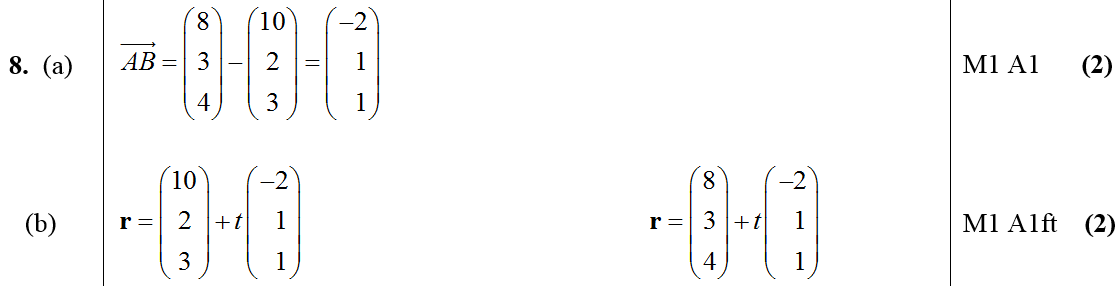 A
B
C
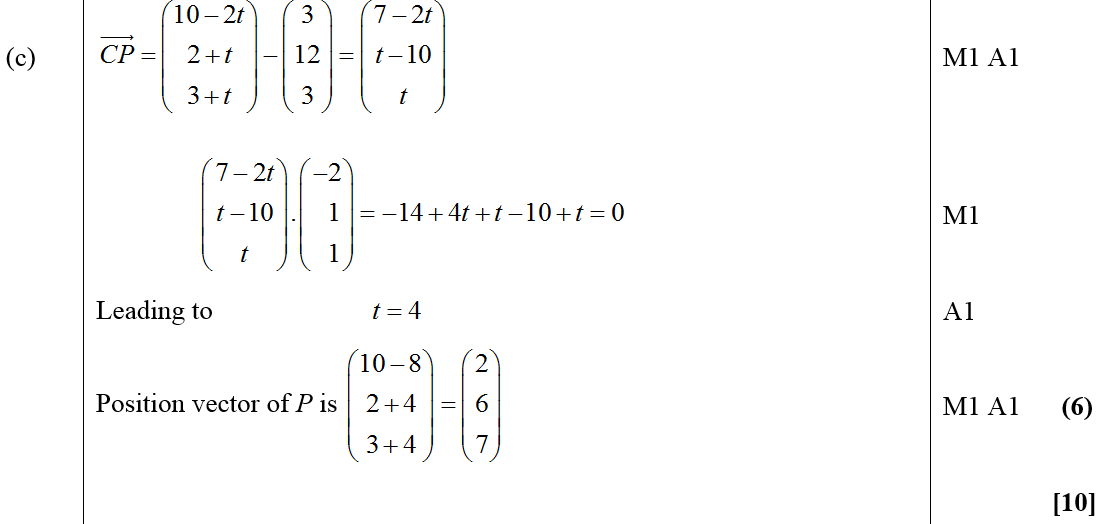 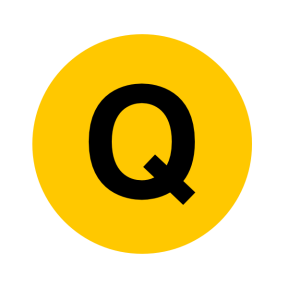 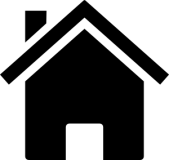 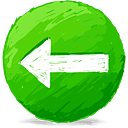 Jan 2013
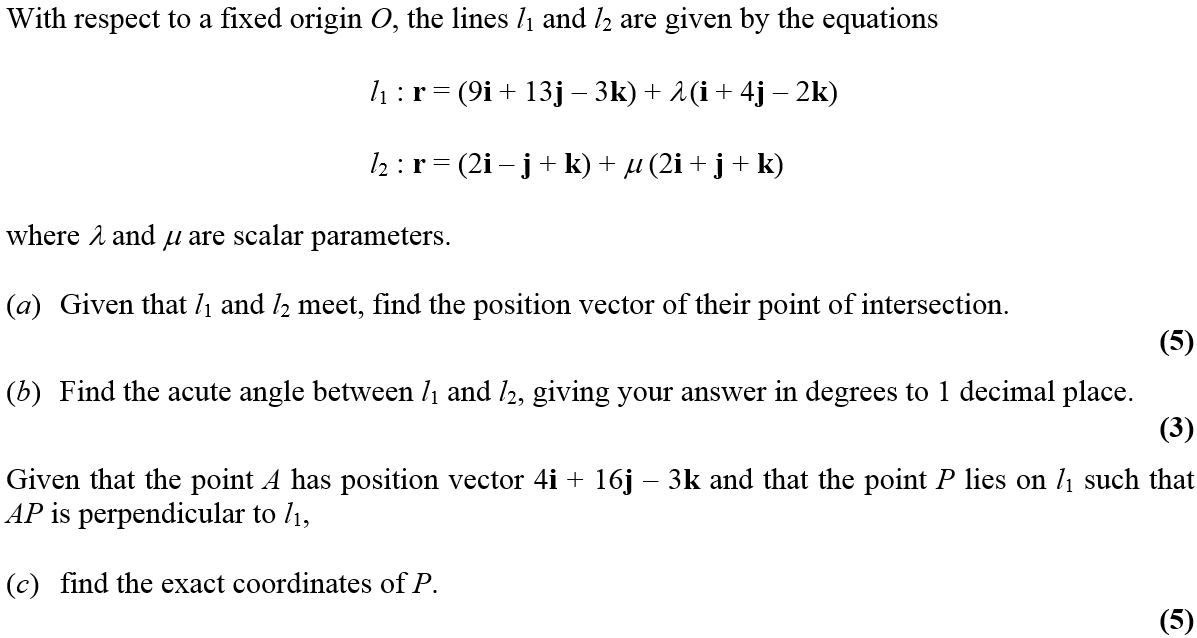 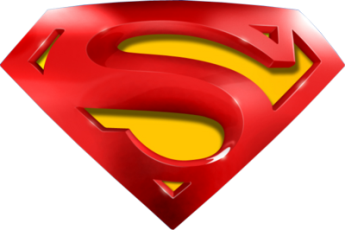 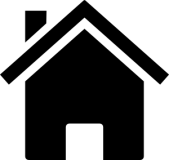 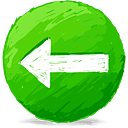 Jan 2013
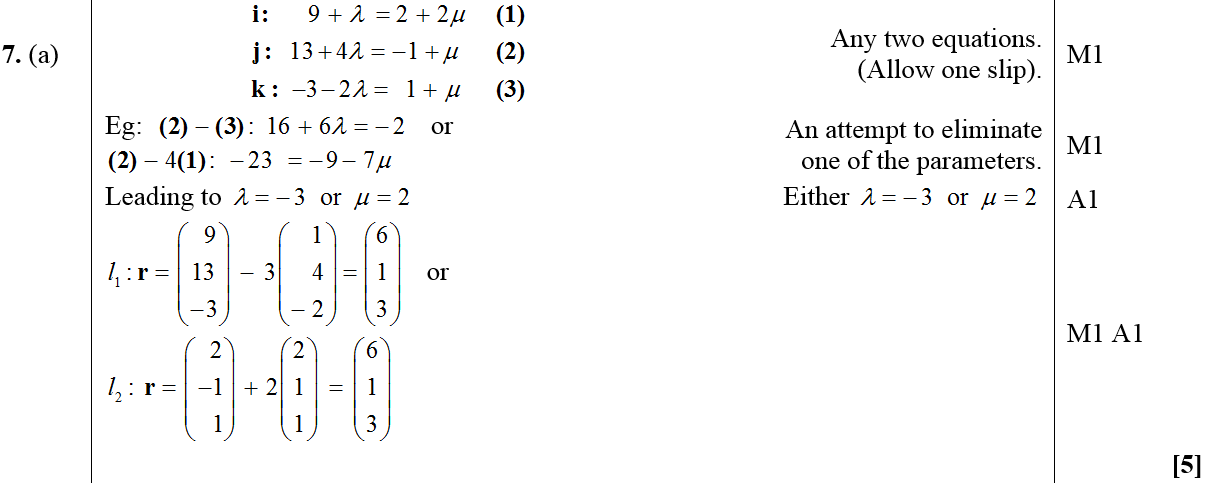 A
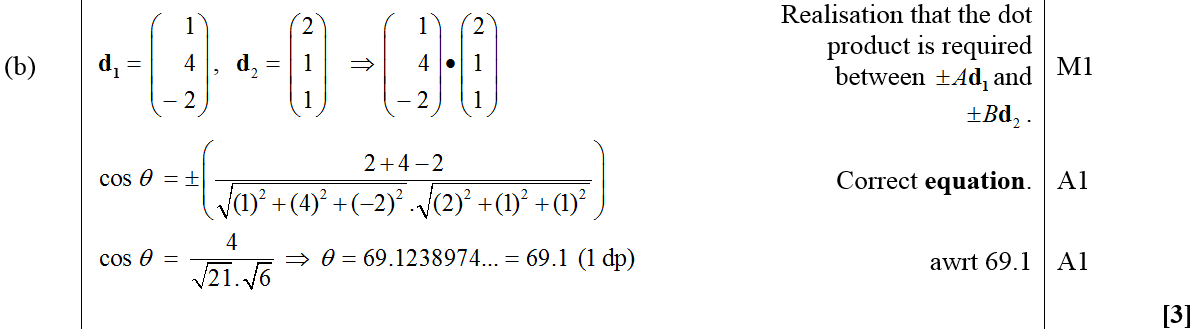 B
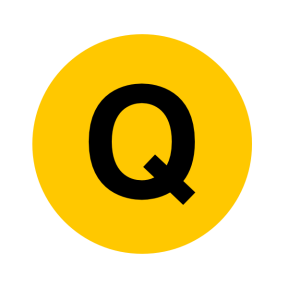 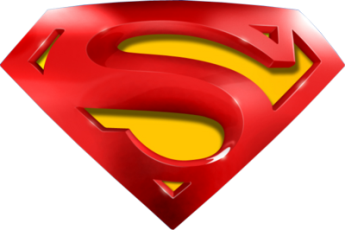 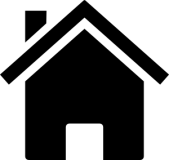 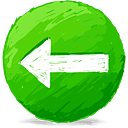 Jan 2013
C
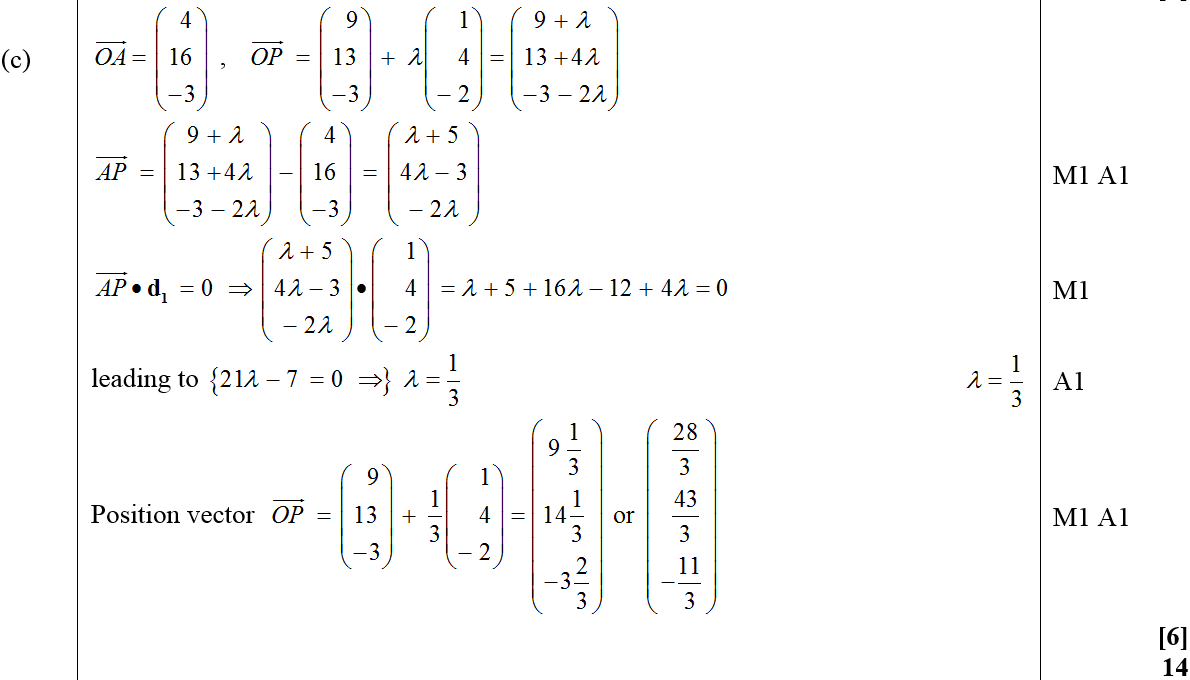 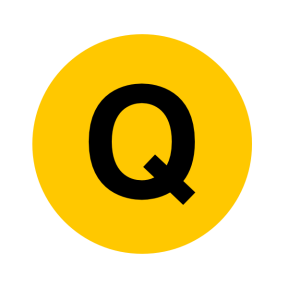 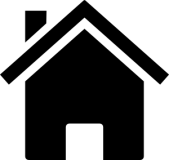 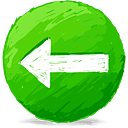 June 2013
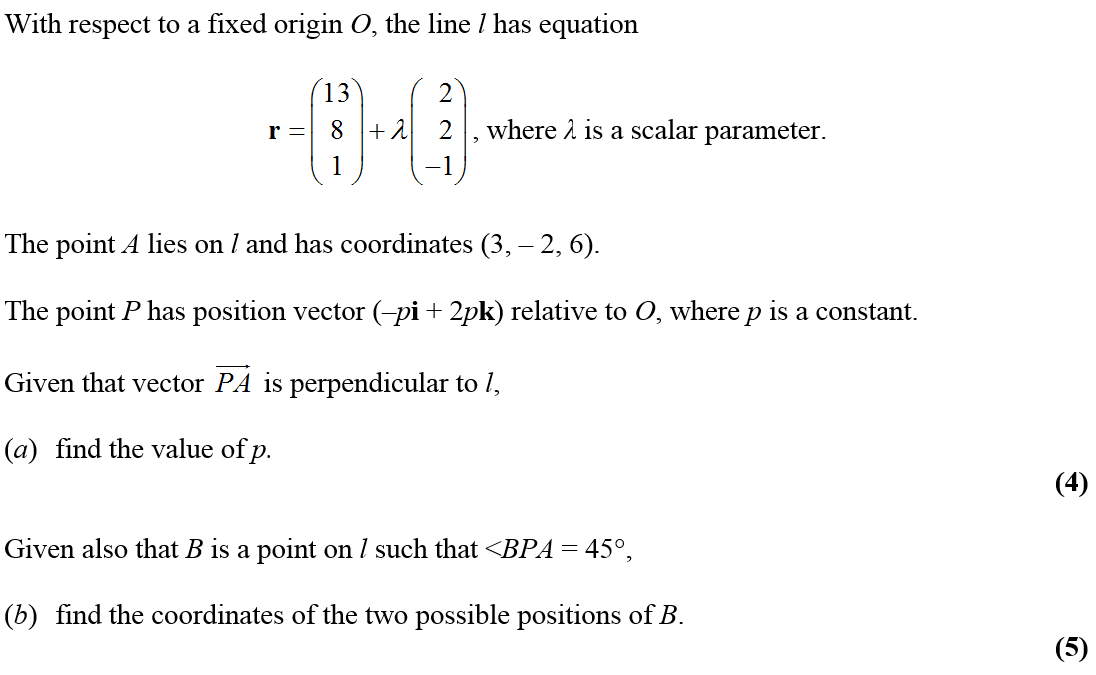 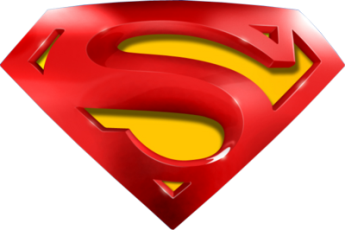 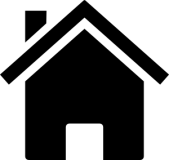 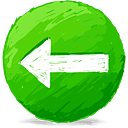 June 2013
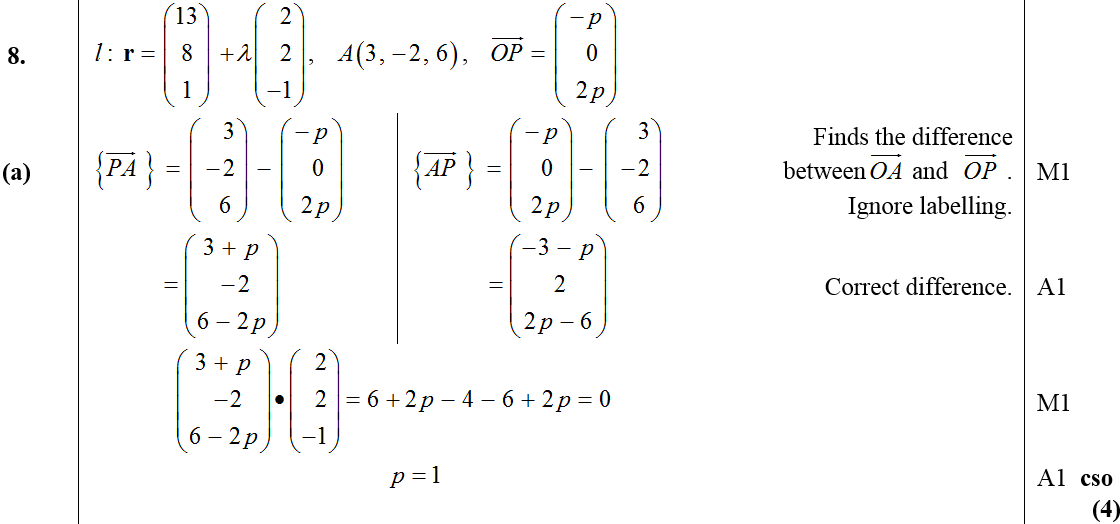 A
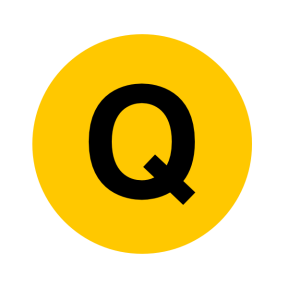 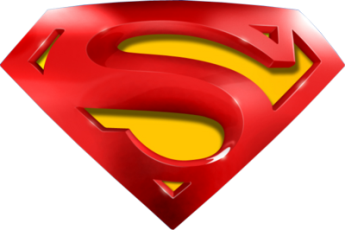 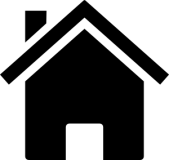 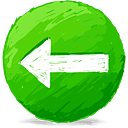 June 2013
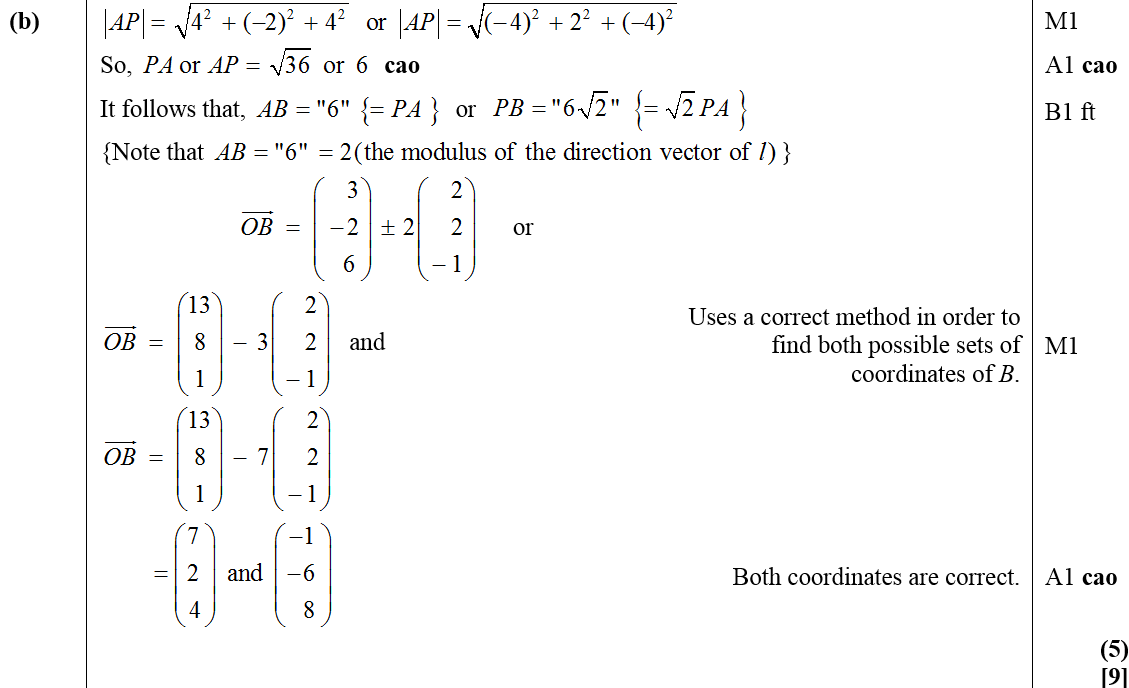 B
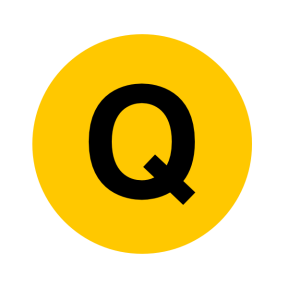 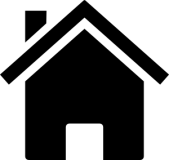 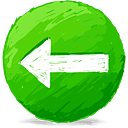 June 2014
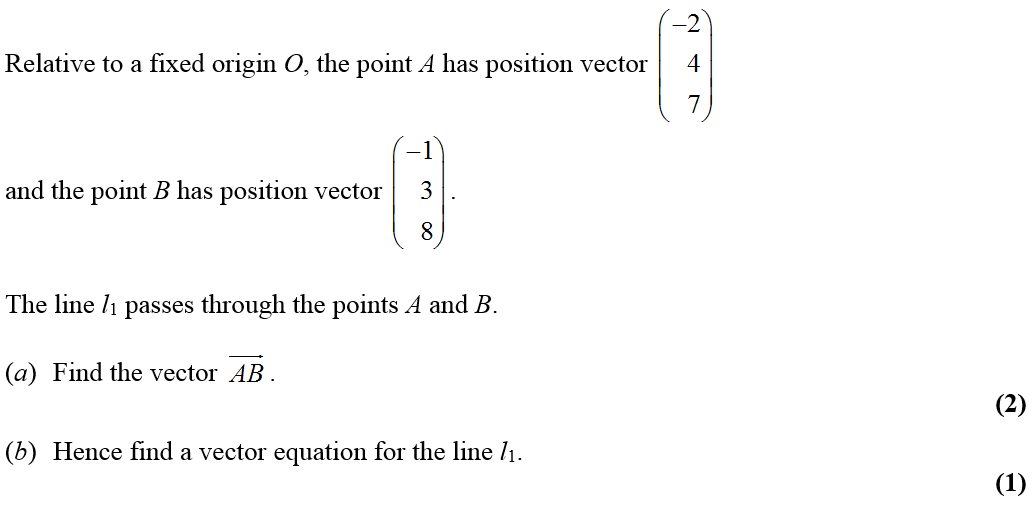 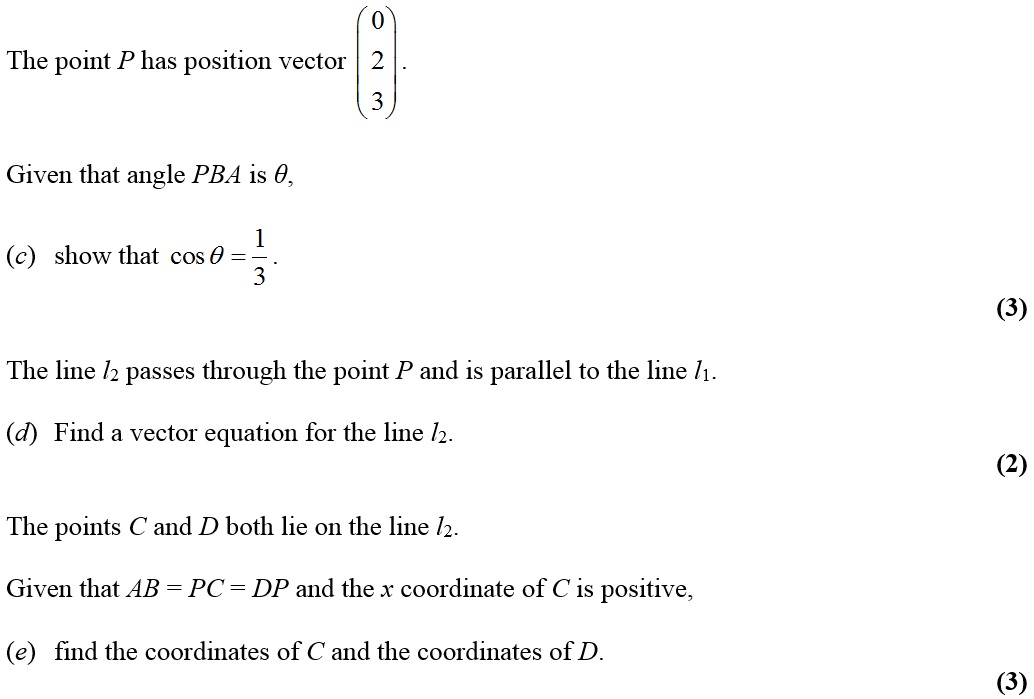 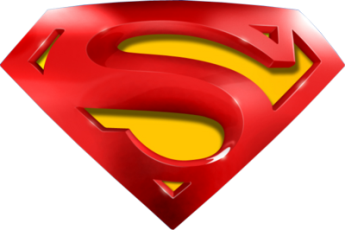 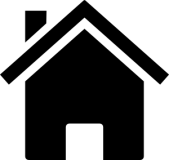 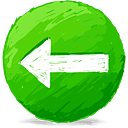 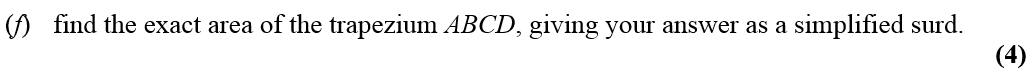 June 2014
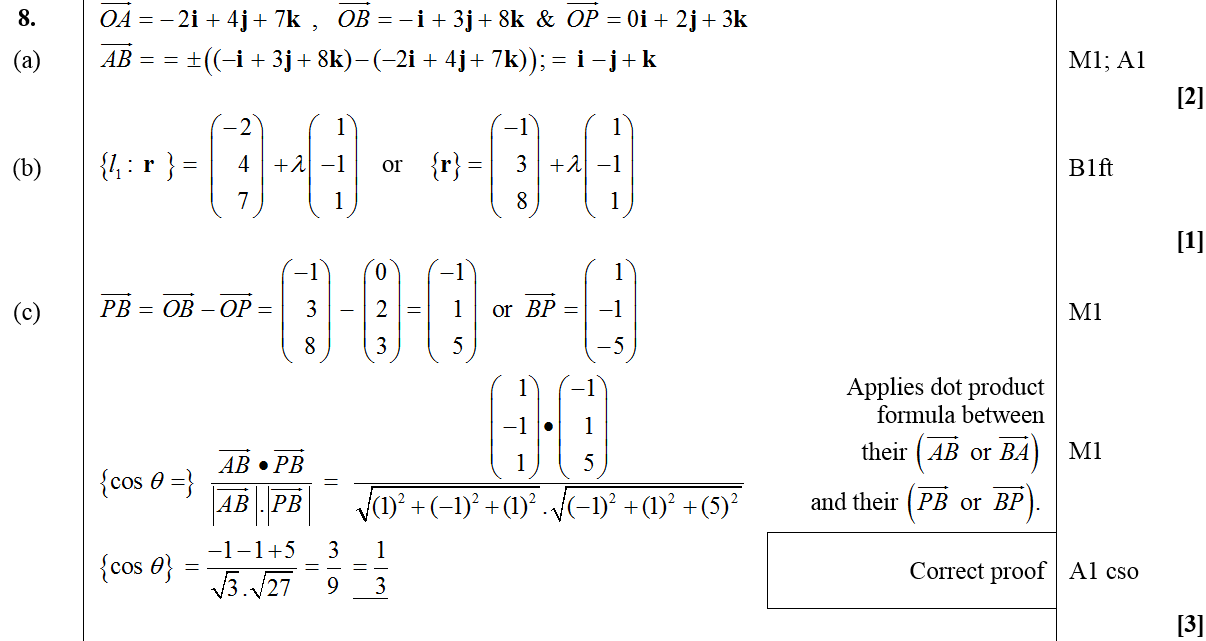 A
B
C
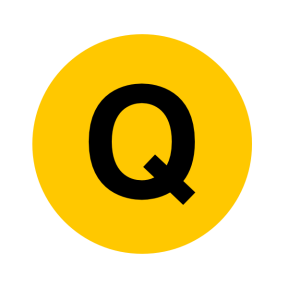 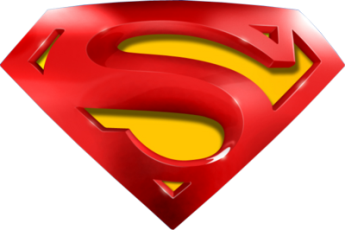 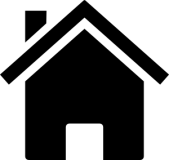 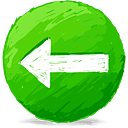 June 2014
D
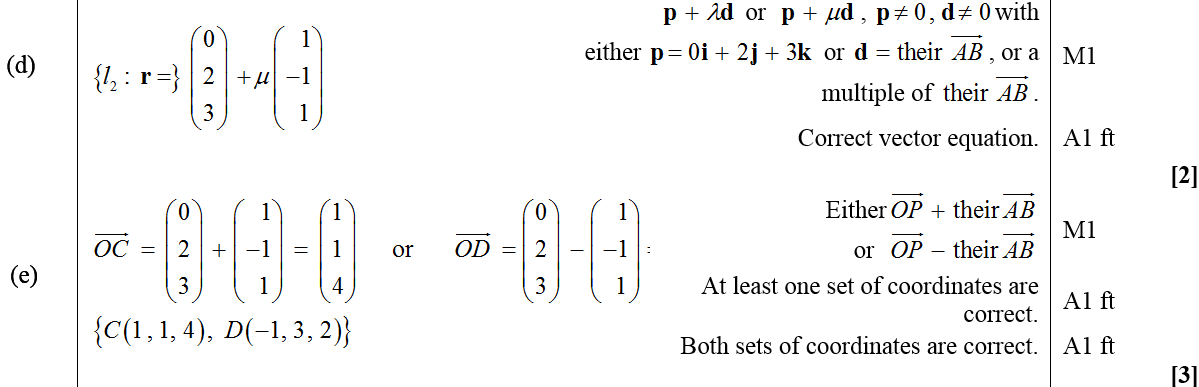 E
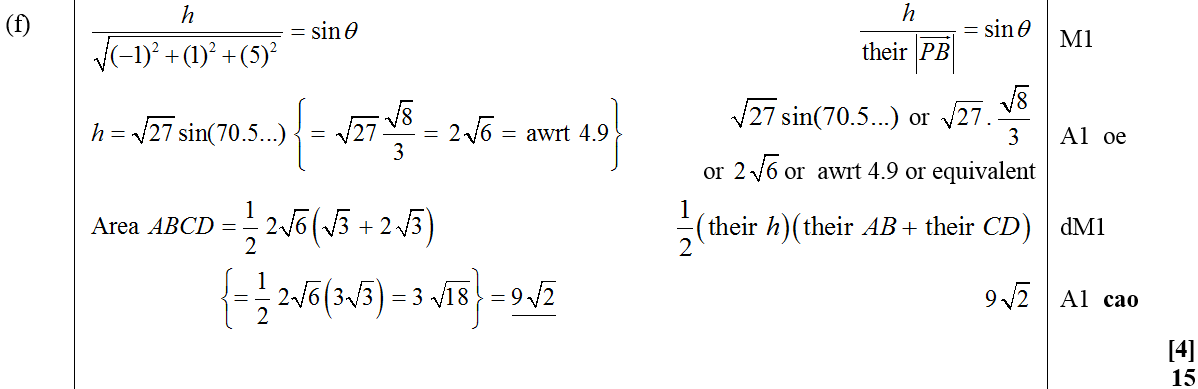 F
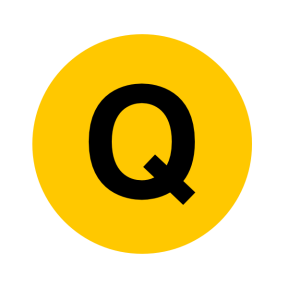 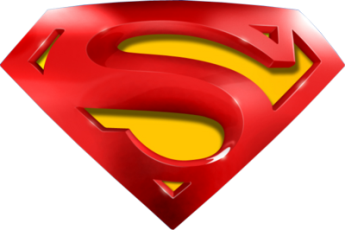 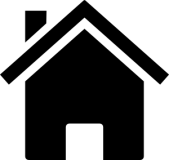 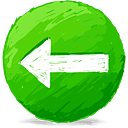 June 2014
F
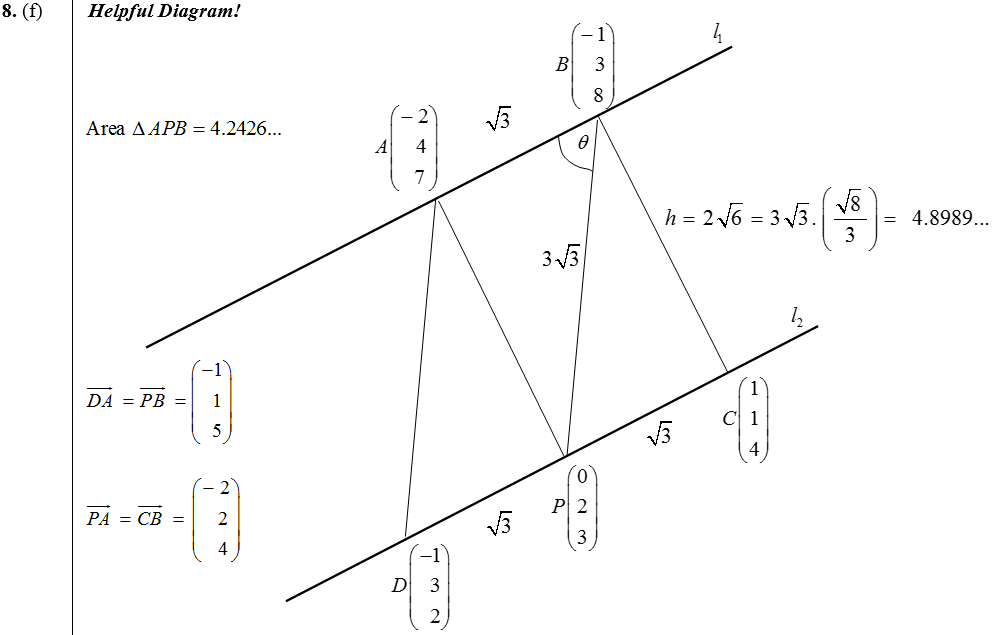 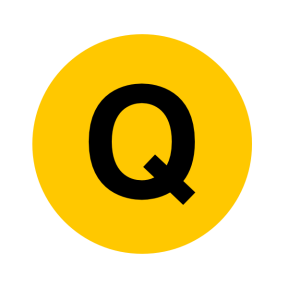 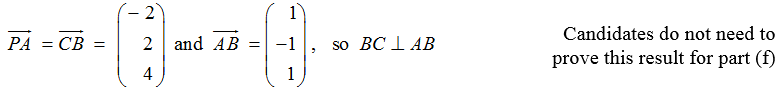 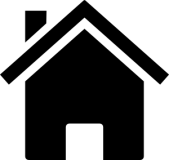 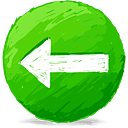 Binomial Expansion
Jan 2006
June 2010
June 2006
Jan 2011
Jan 2007
June 2011
June 2007
Jan 2012
Jan 2008
June 2012
June 2008
Jan 2013
Jan 2009
June 2013
June 2009
June 2014
Jan 2010
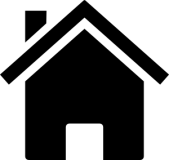 Jan 2006
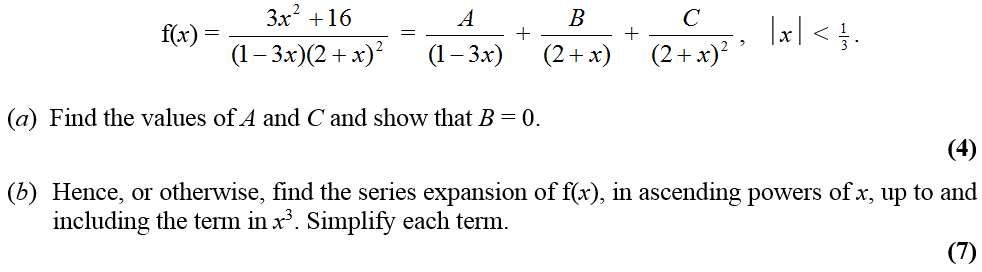 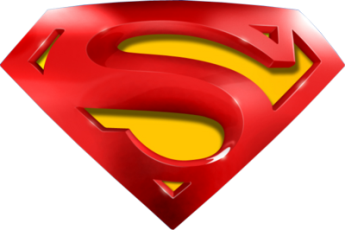 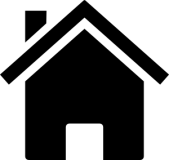 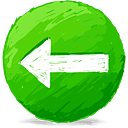 A
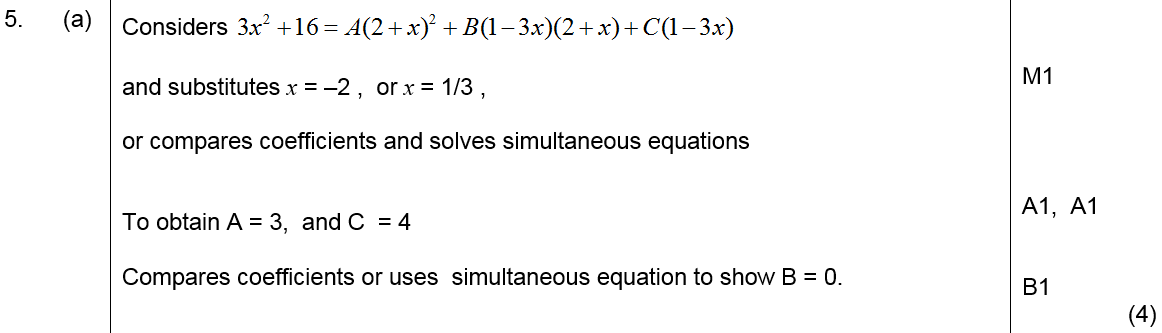 Jan 2006
B
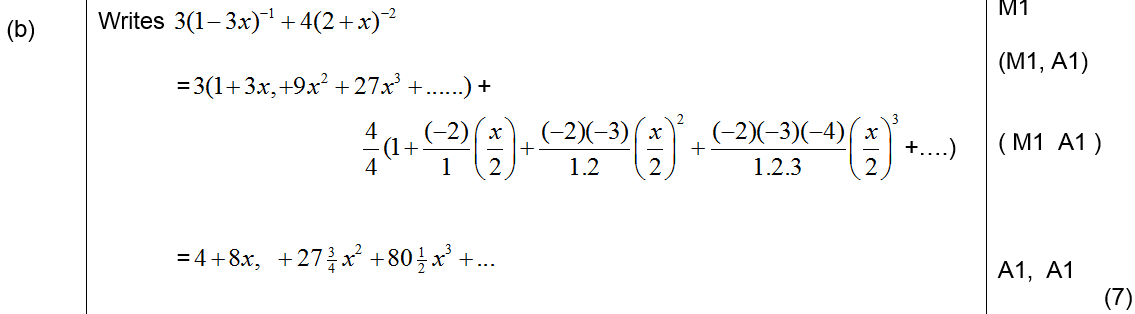 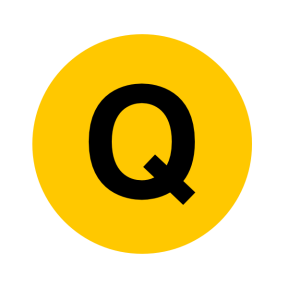 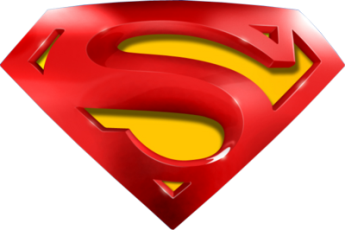 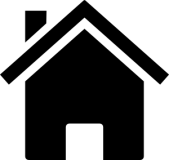 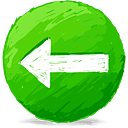 Jan 2006
Alternative B
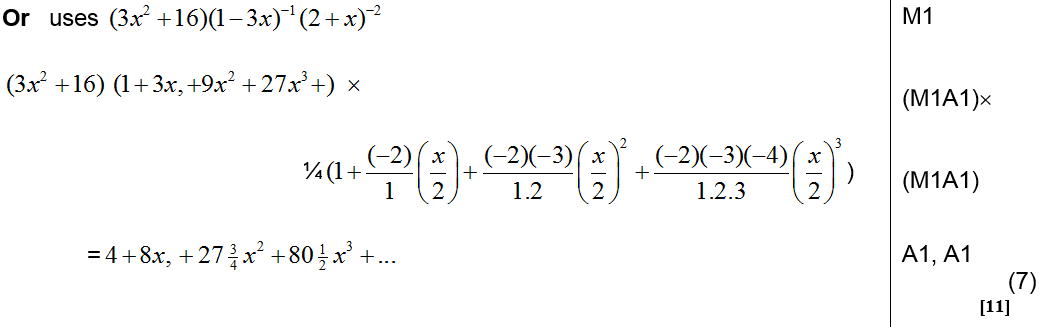 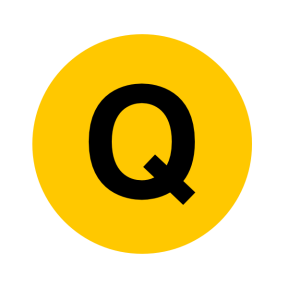 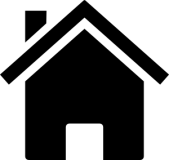 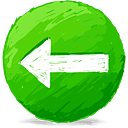 June 2006
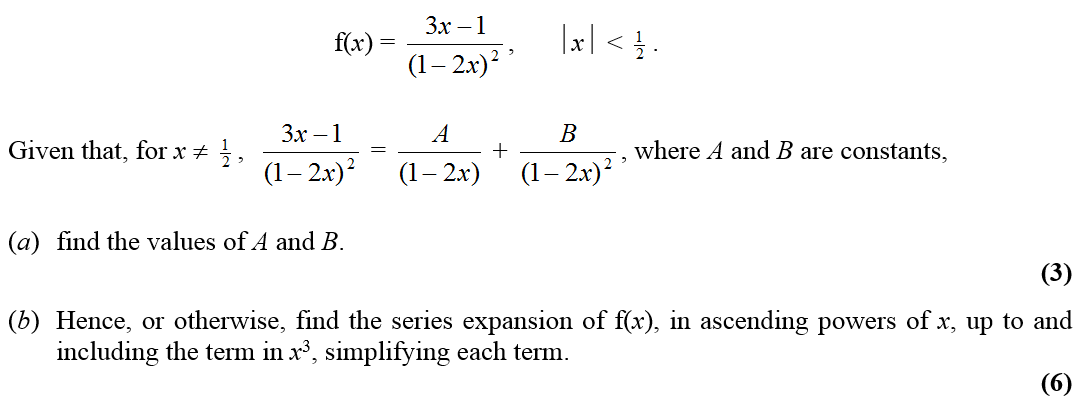 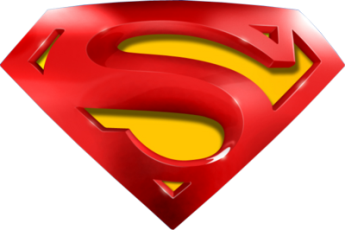 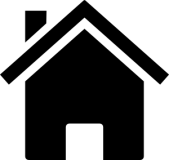 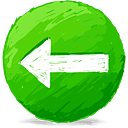 June 2006
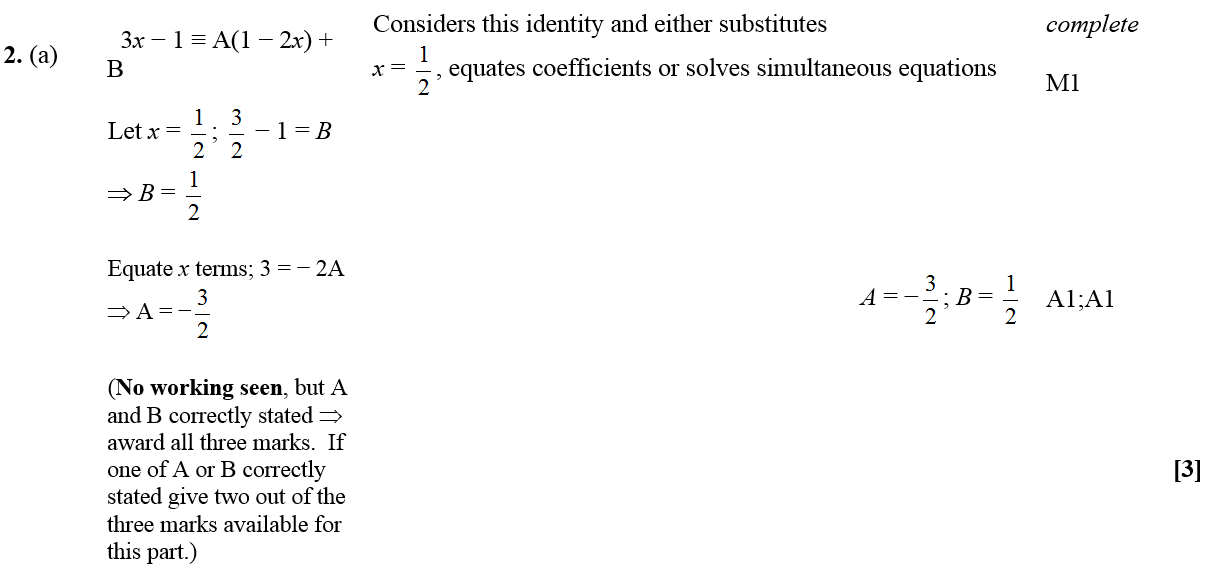 A
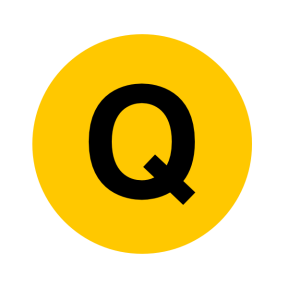 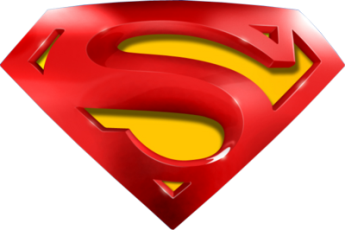 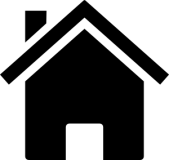 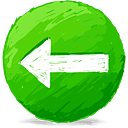 June 2006
B
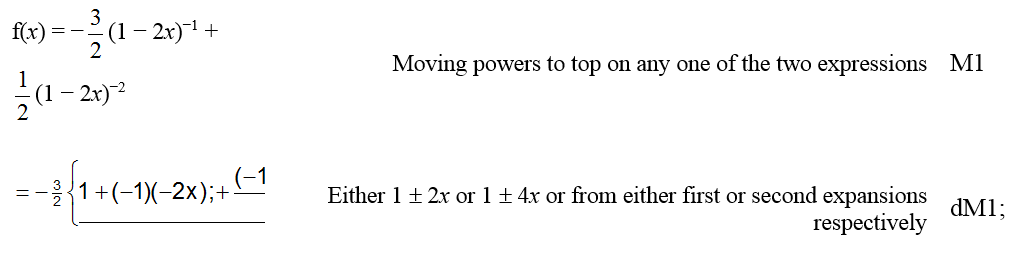 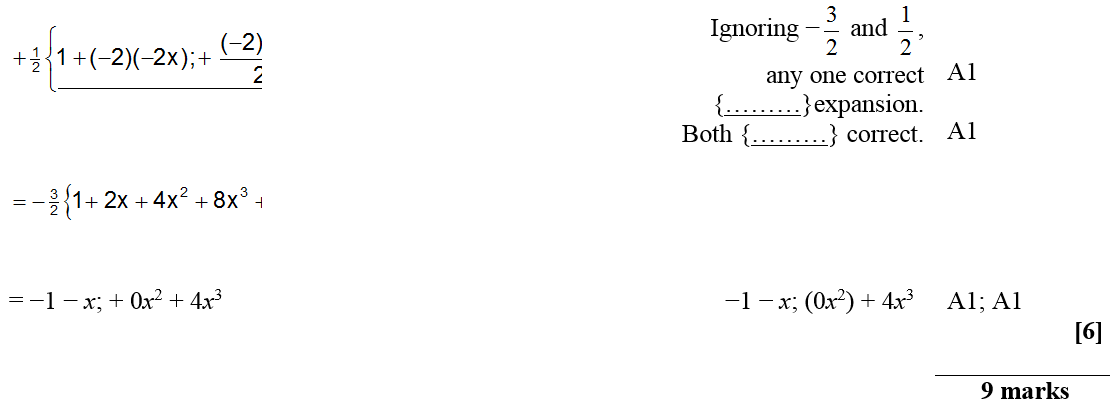 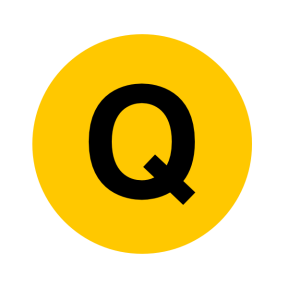 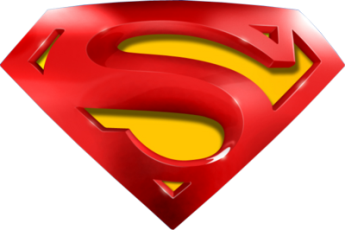 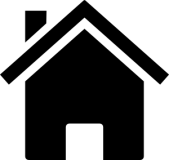 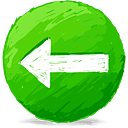 June 2006
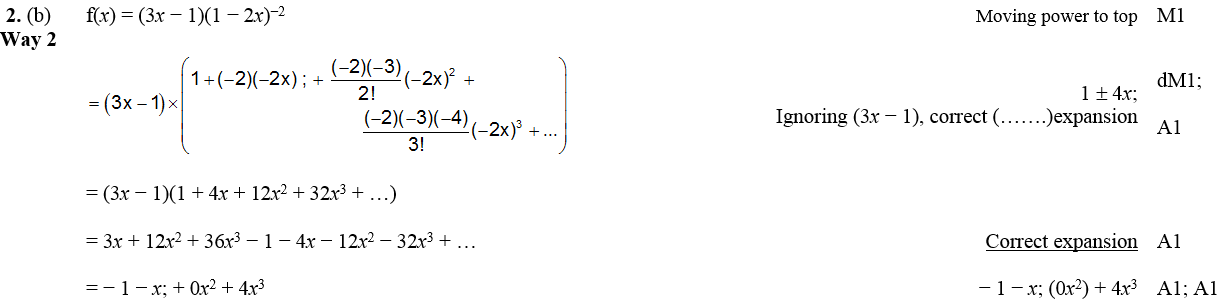 B (Alternative 1)
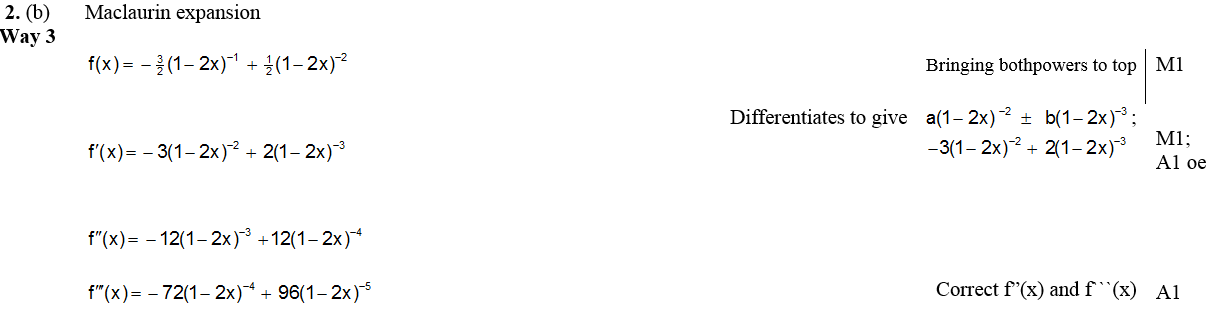 B (Alternative 2)
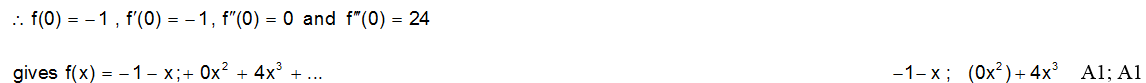 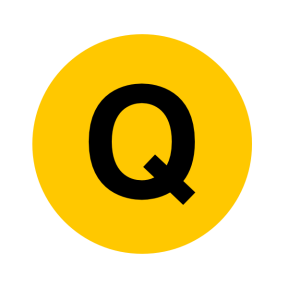 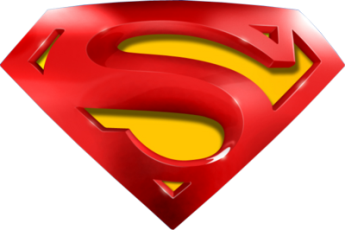 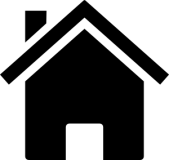 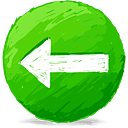 June 2006
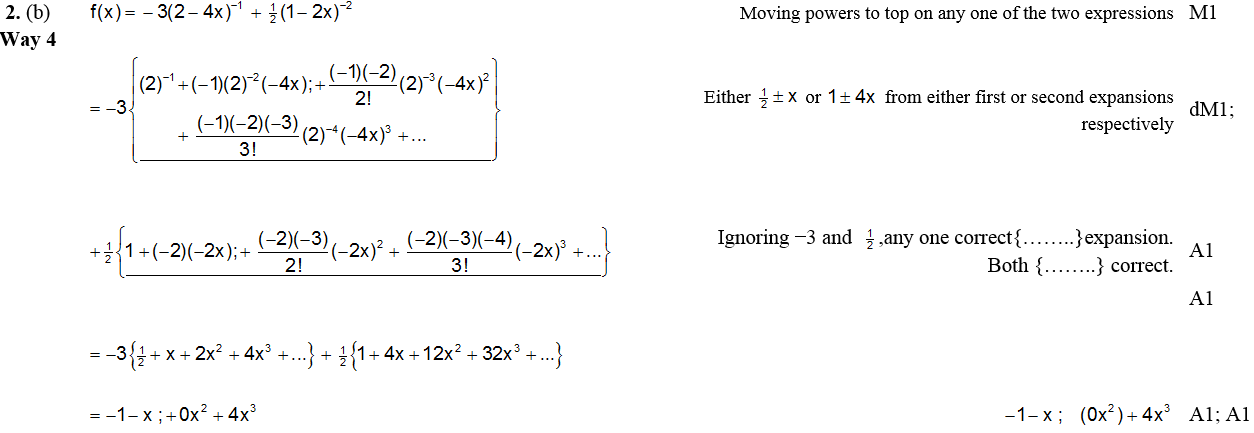 B (Alternative 3)
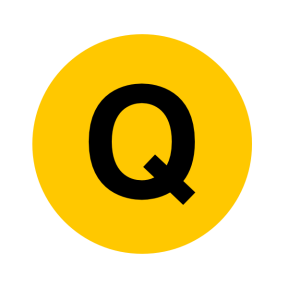 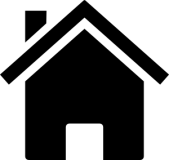 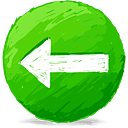 Jan 2007
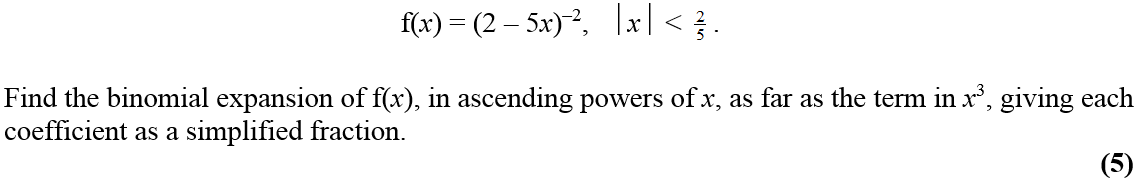 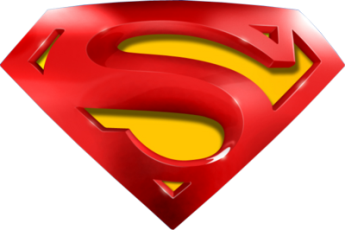 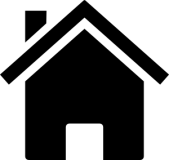 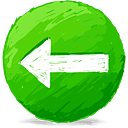 Jan 2007
A
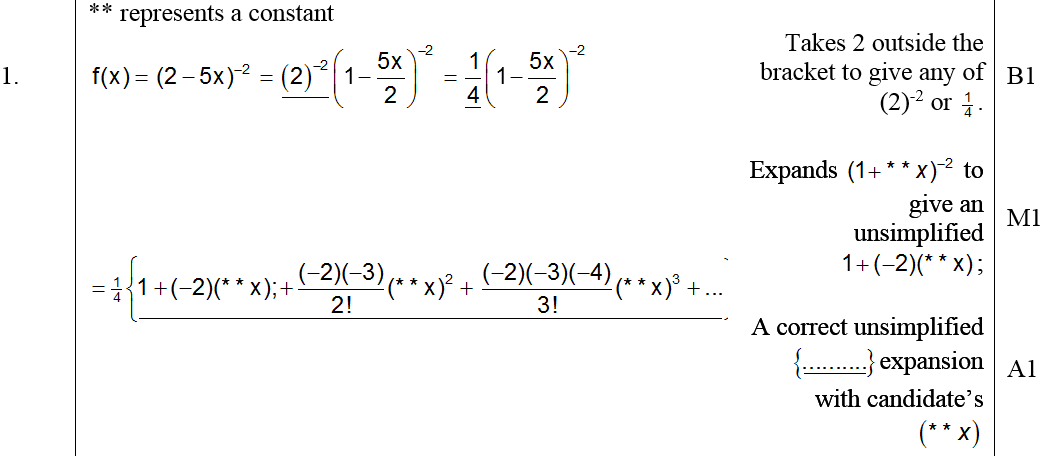 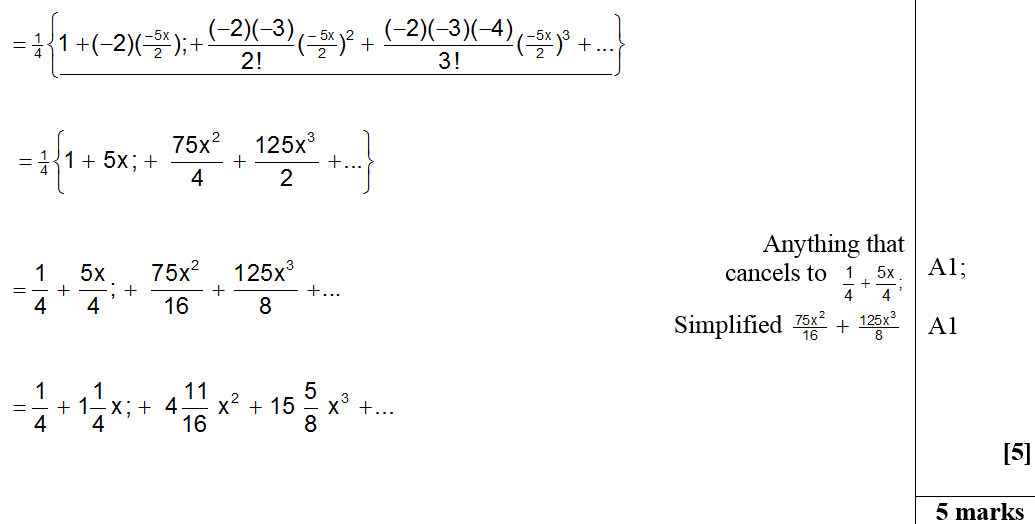 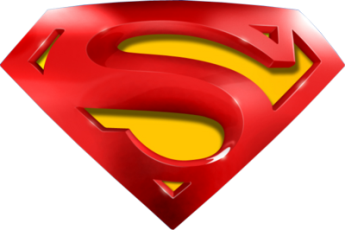 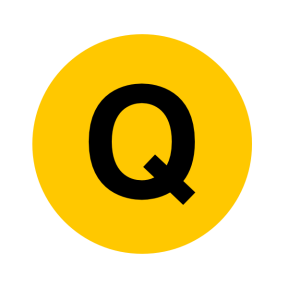 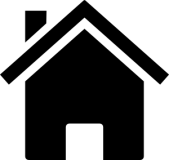 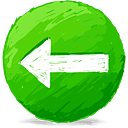 Jan 2007
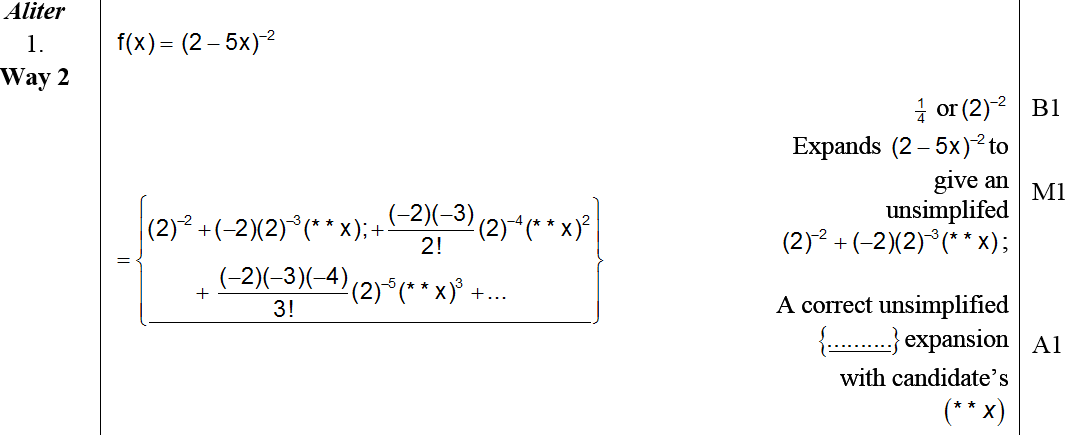 A Alternative
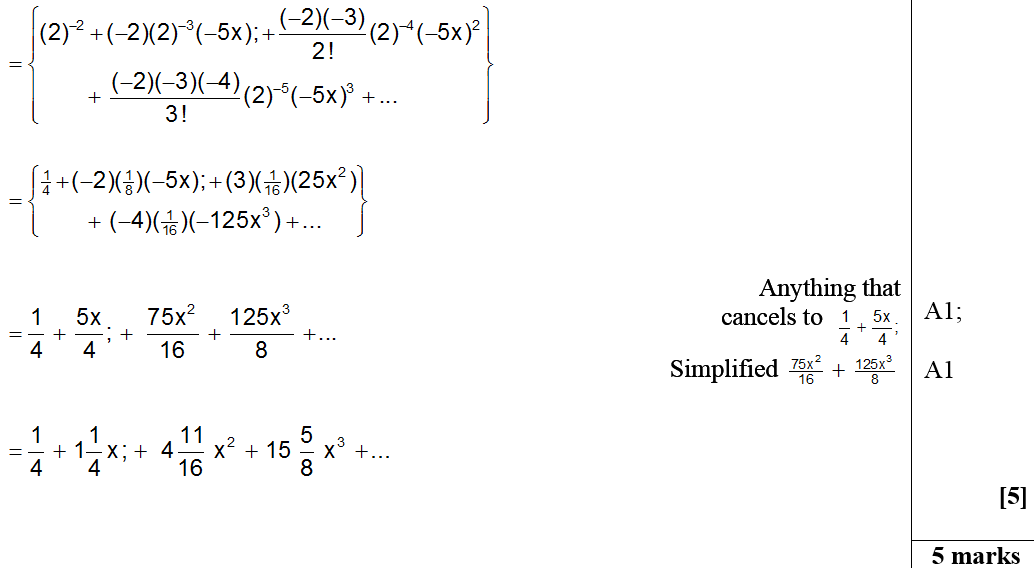 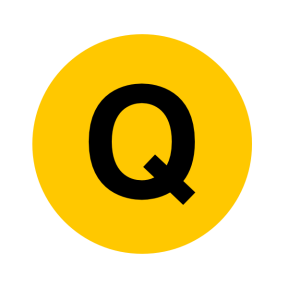 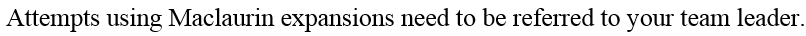 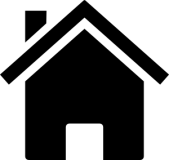 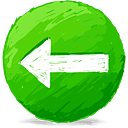 June 2007
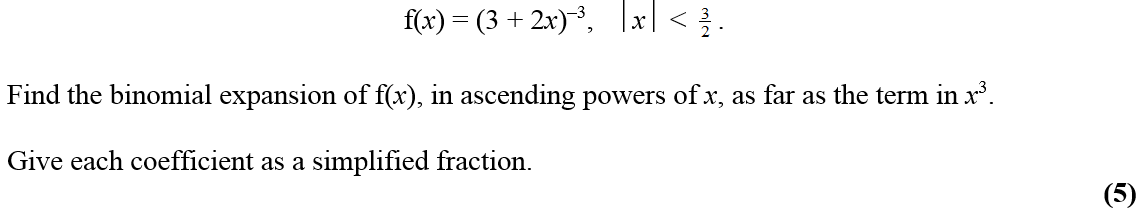 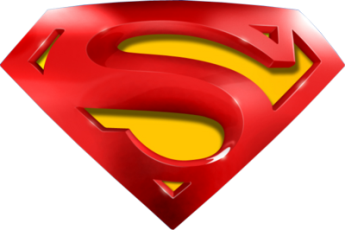 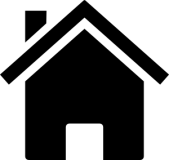 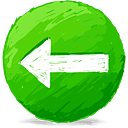 June 2007
A
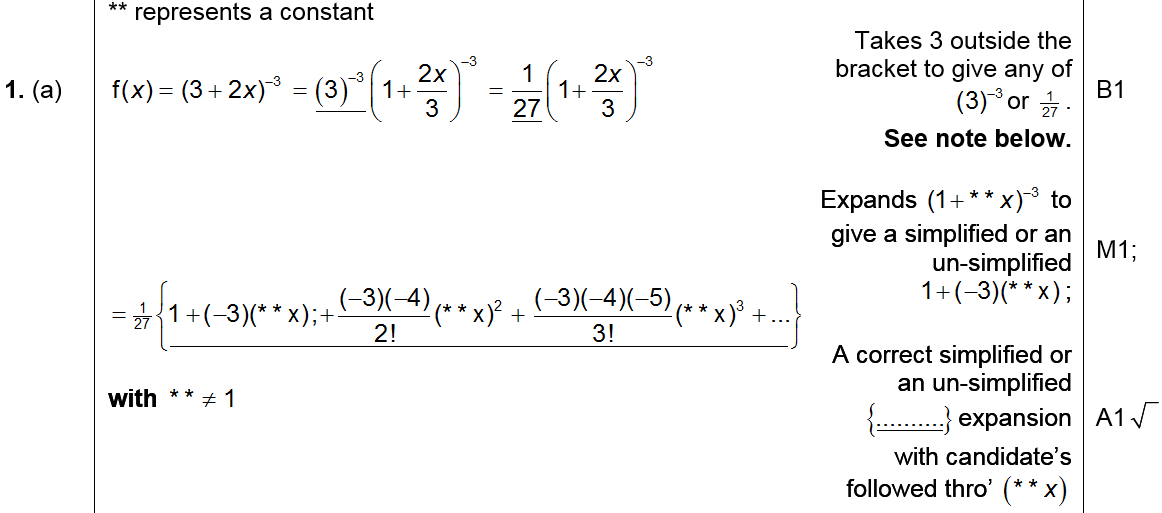 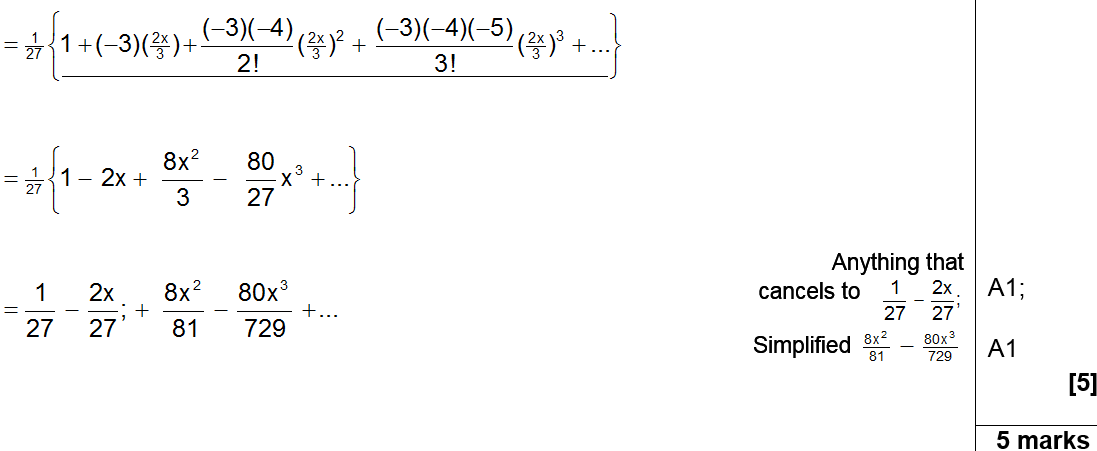 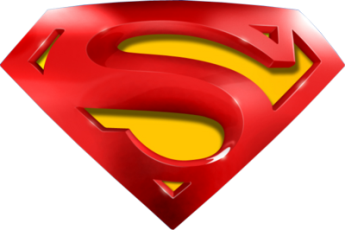 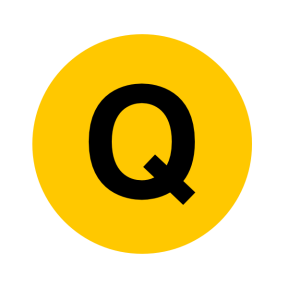 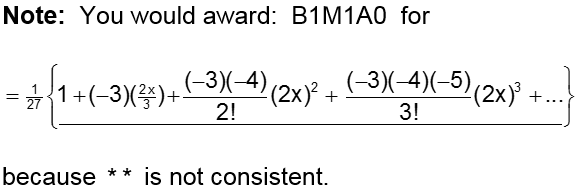 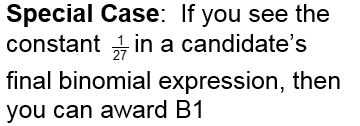 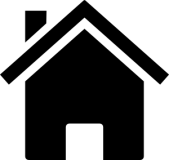 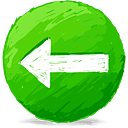 June 2007
Alternative A
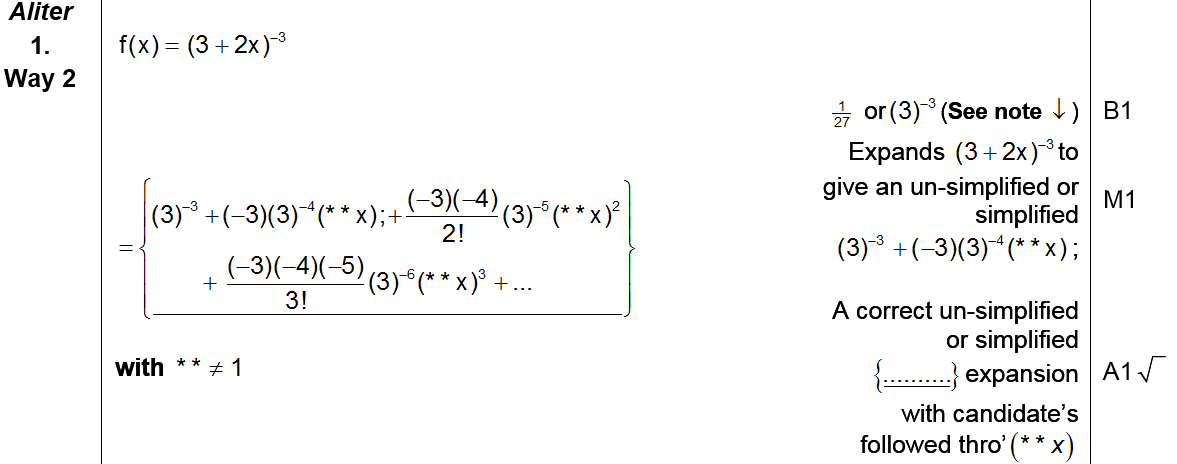 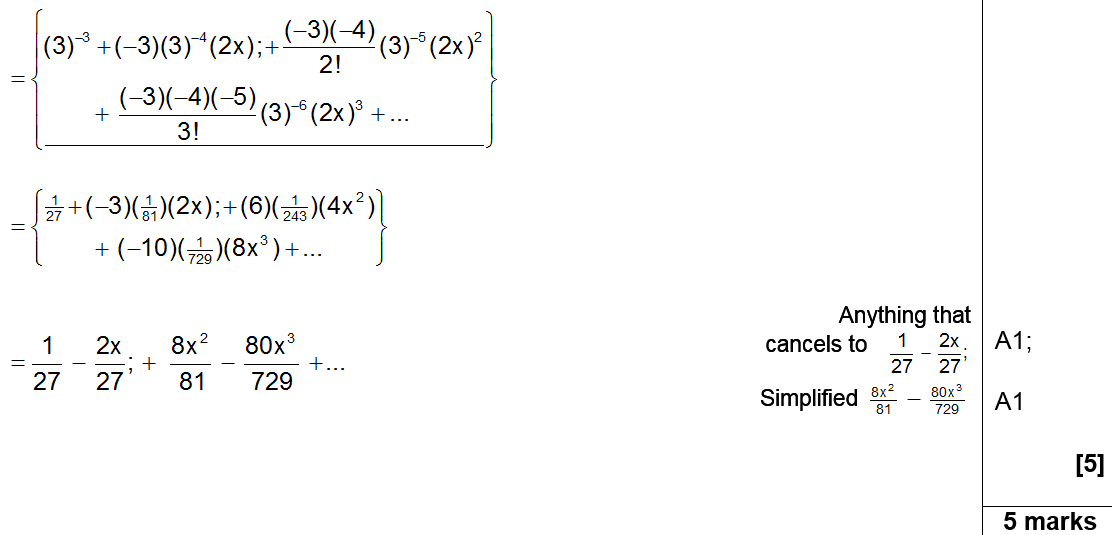 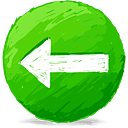 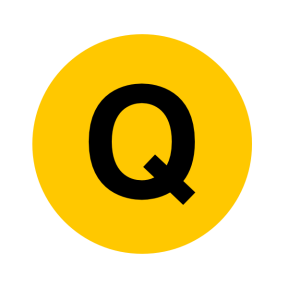 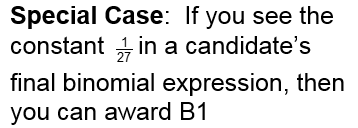 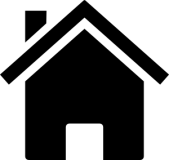 Jan 2008
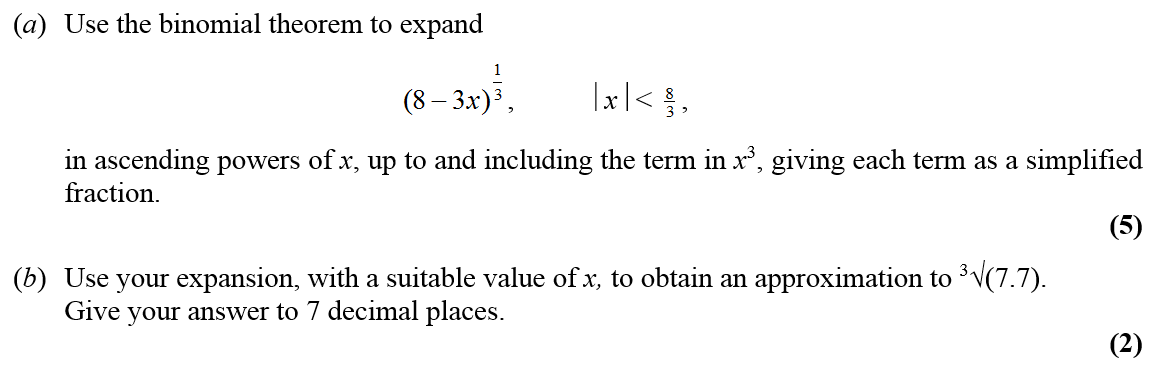 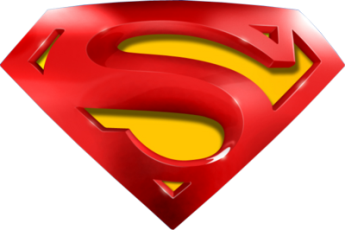 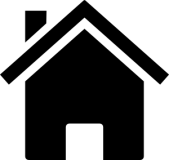 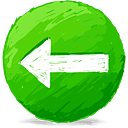 Jan 2008
A
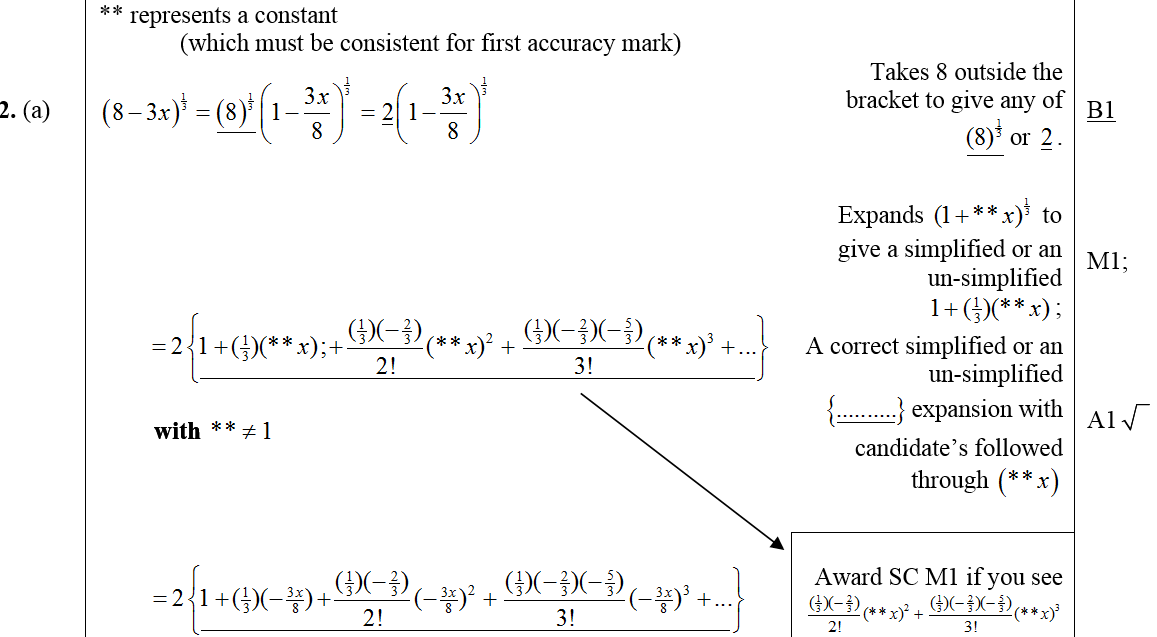 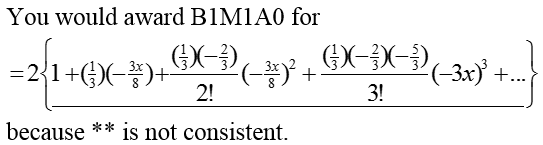 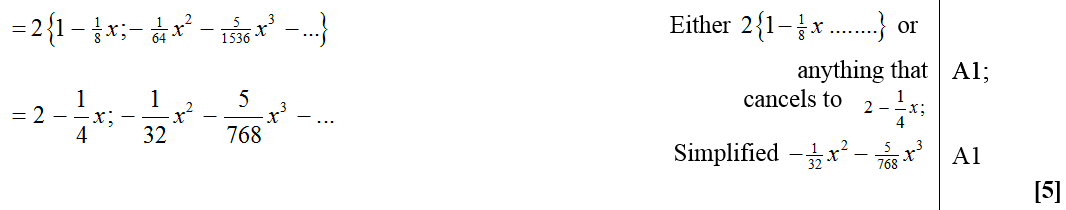 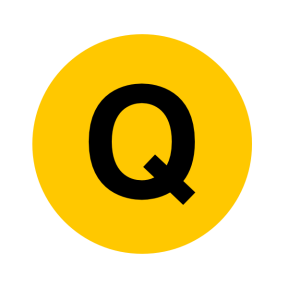 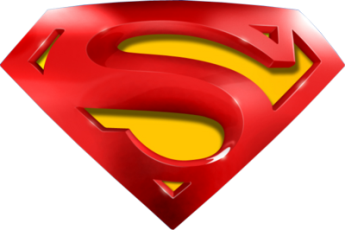 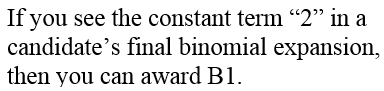 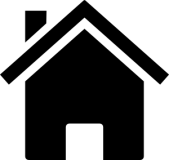 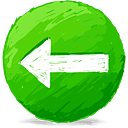 Alternative A
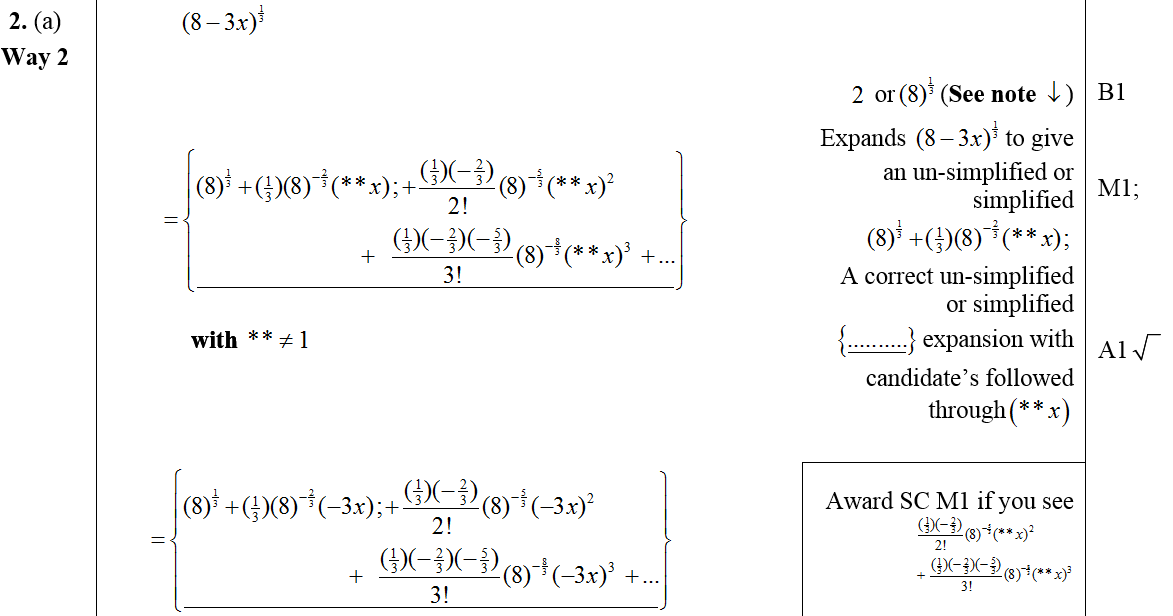 Jan 2008
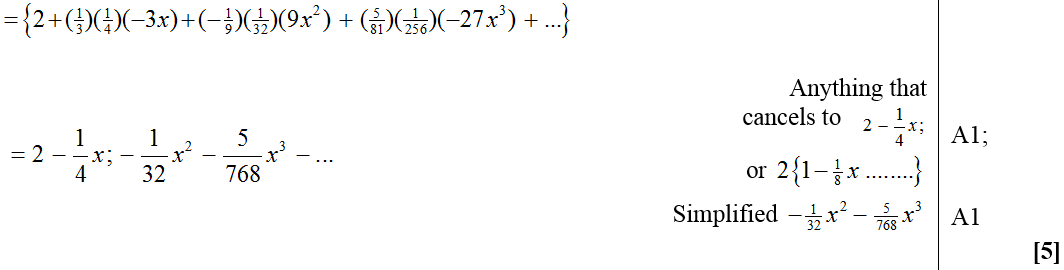 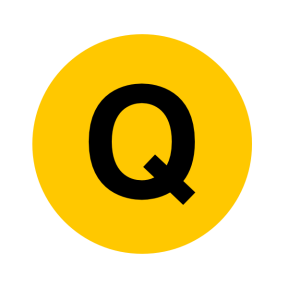 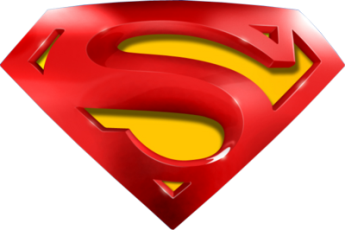 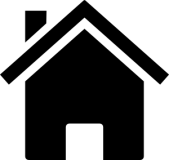 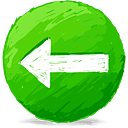 Jan 2008
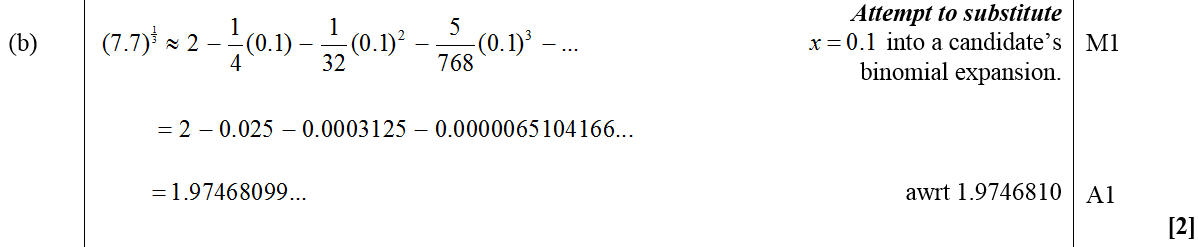 B
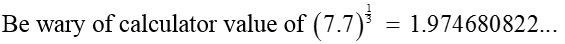 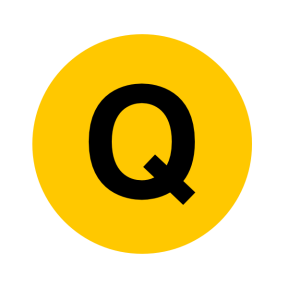 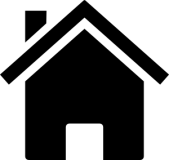 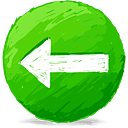 June 2008
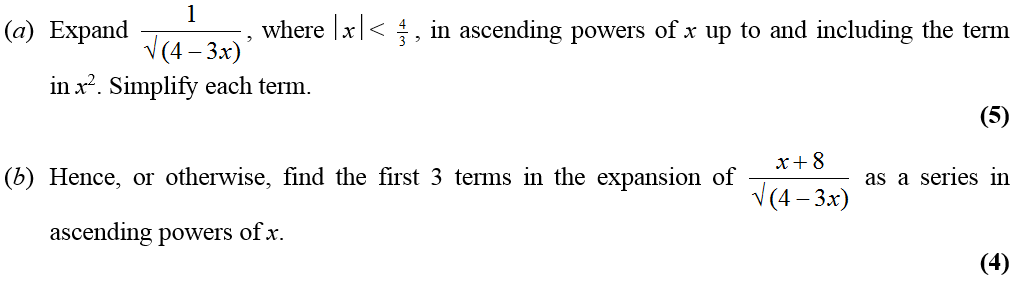 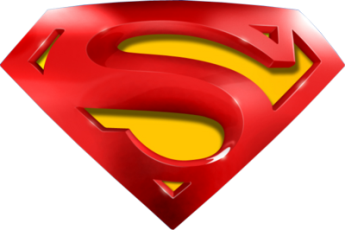 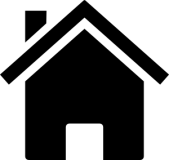 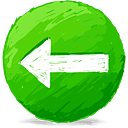 June 2008
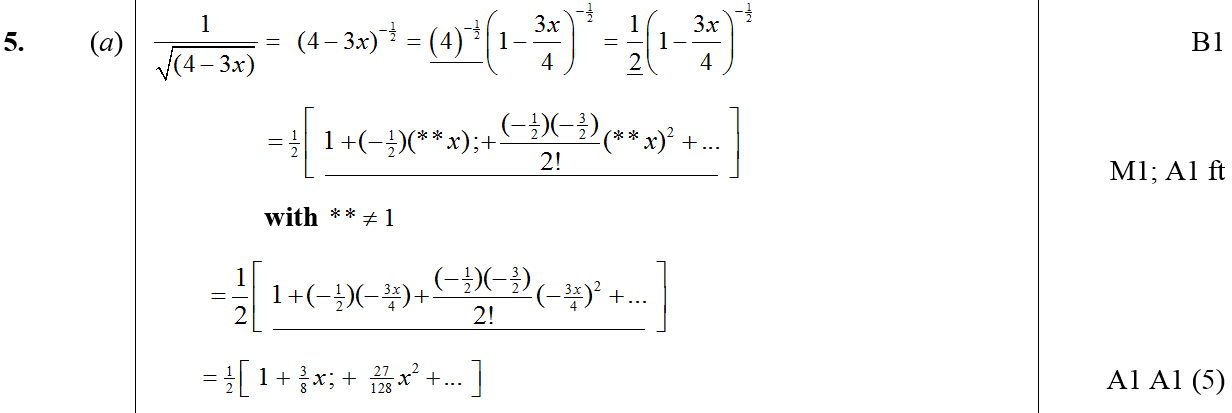 A
B
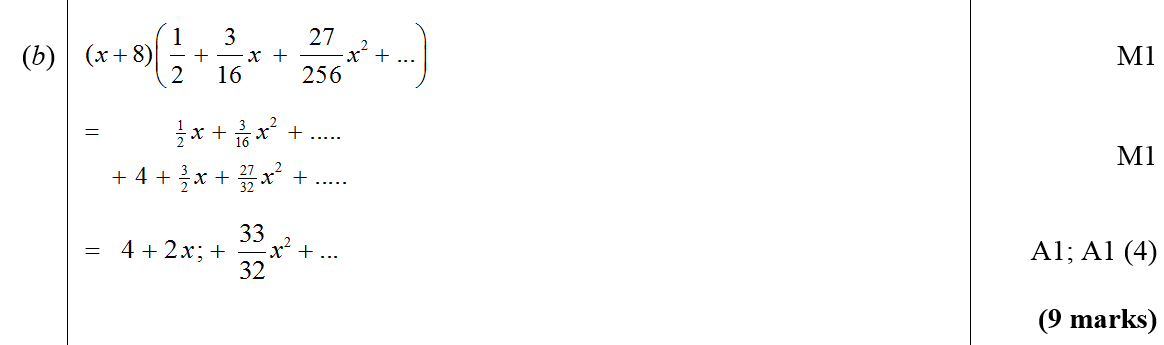 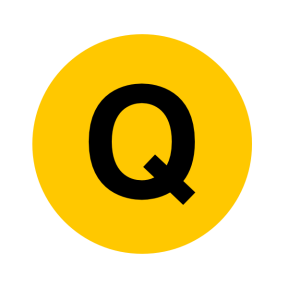 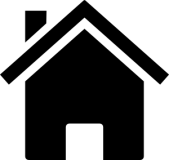 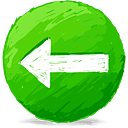 Jan 2009
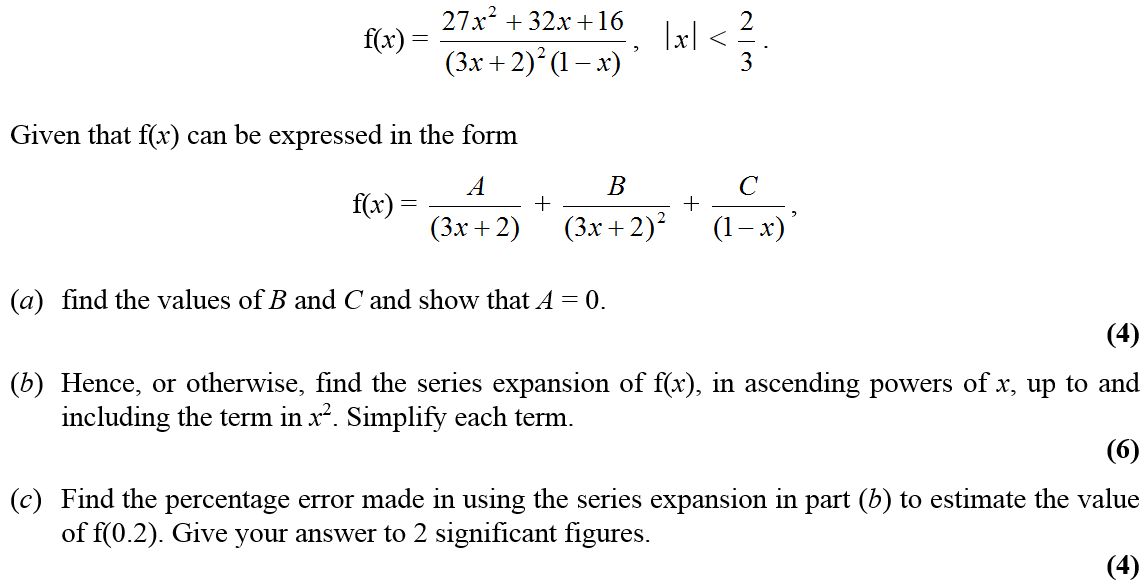 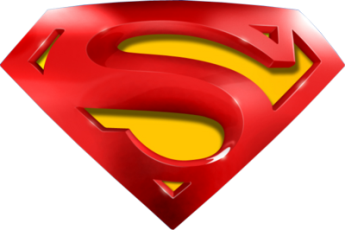 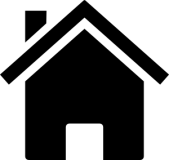 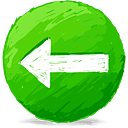 Jan 2009
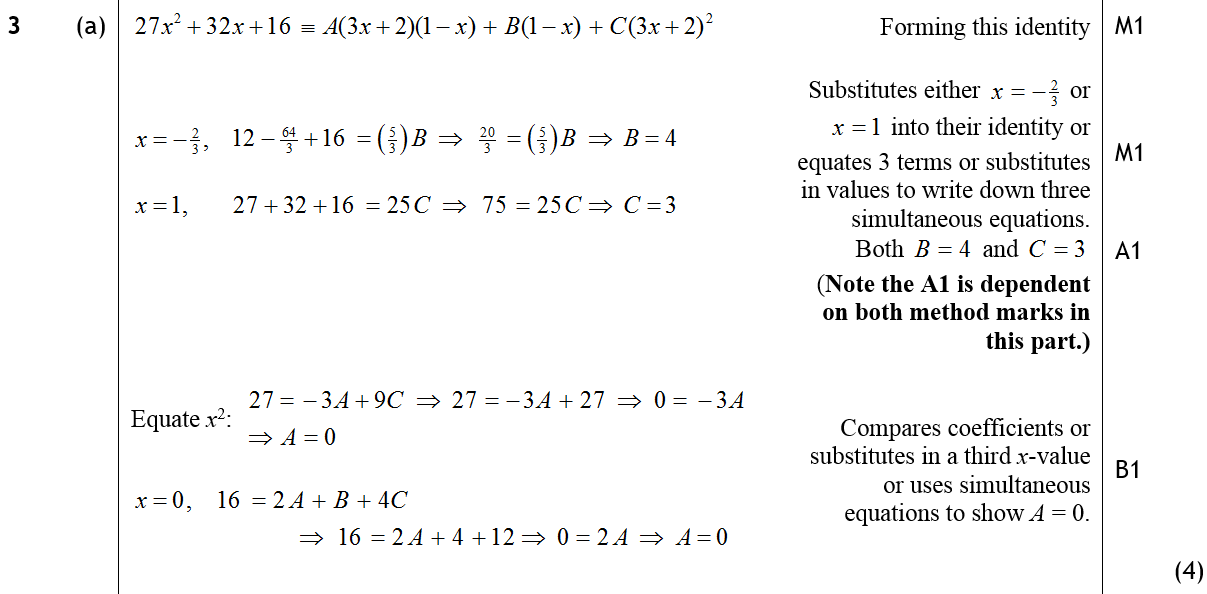 A
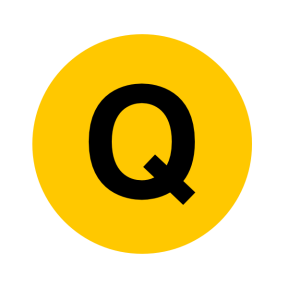 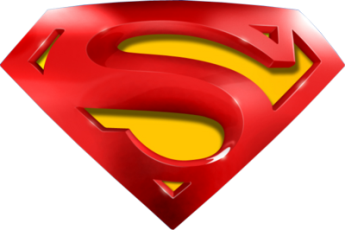 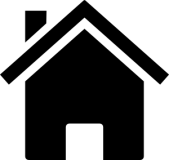 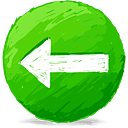 Jan 2009
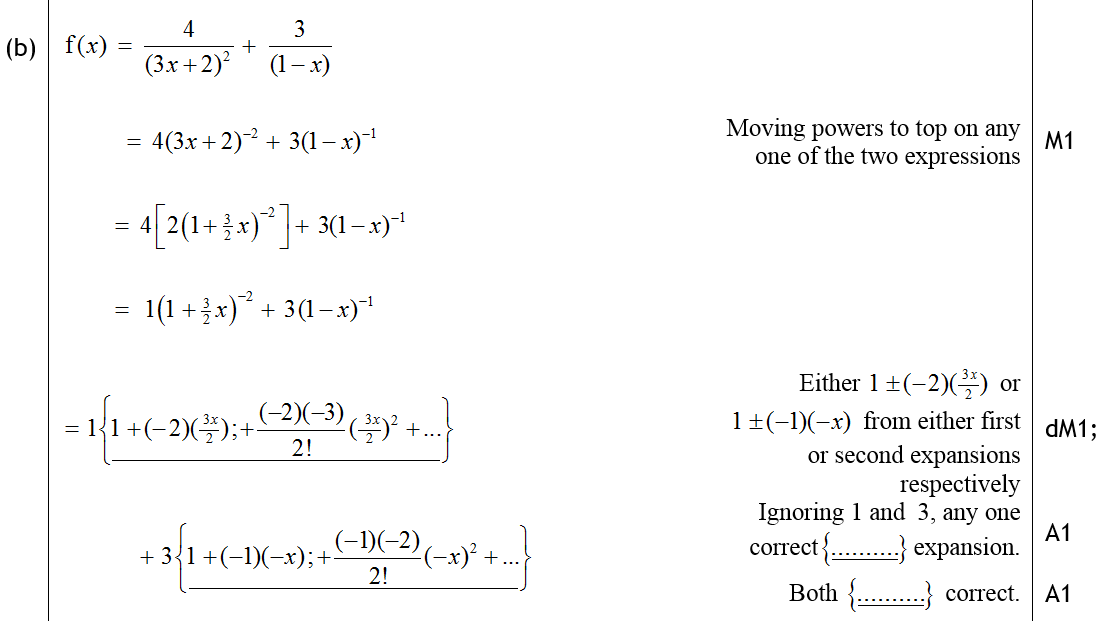 B
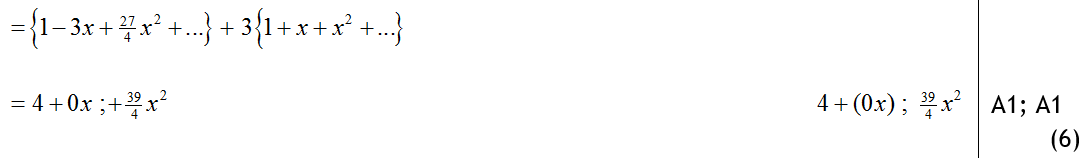 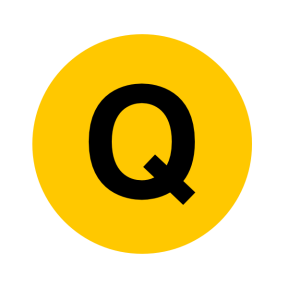 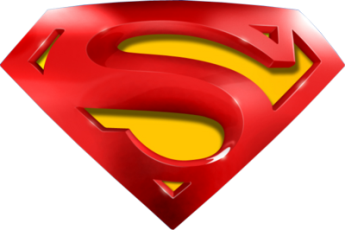 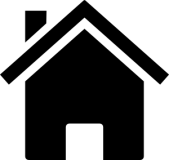 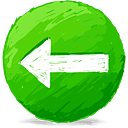 Jan 2009
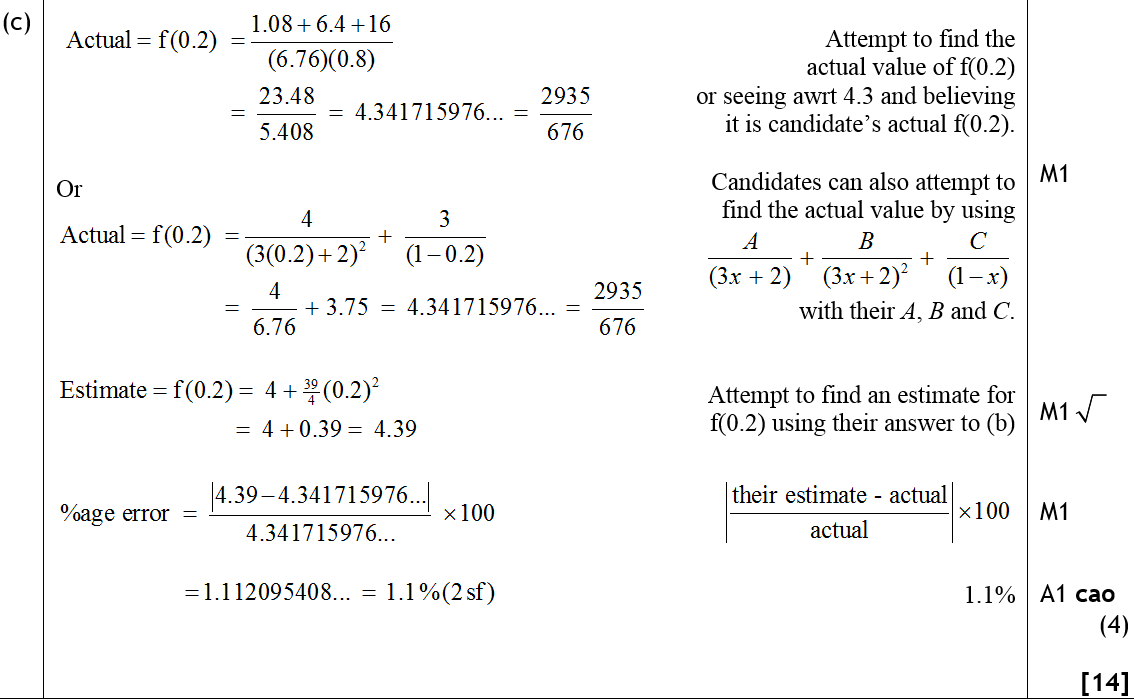 C
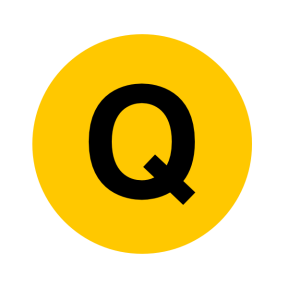 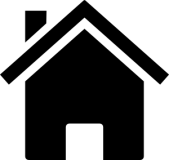 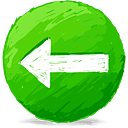 June 2009
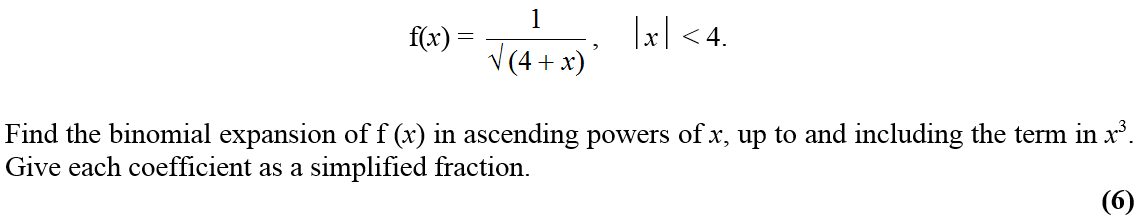 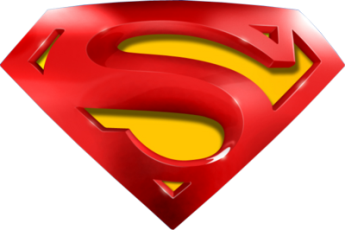 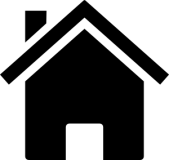 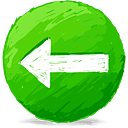 June 2009
A
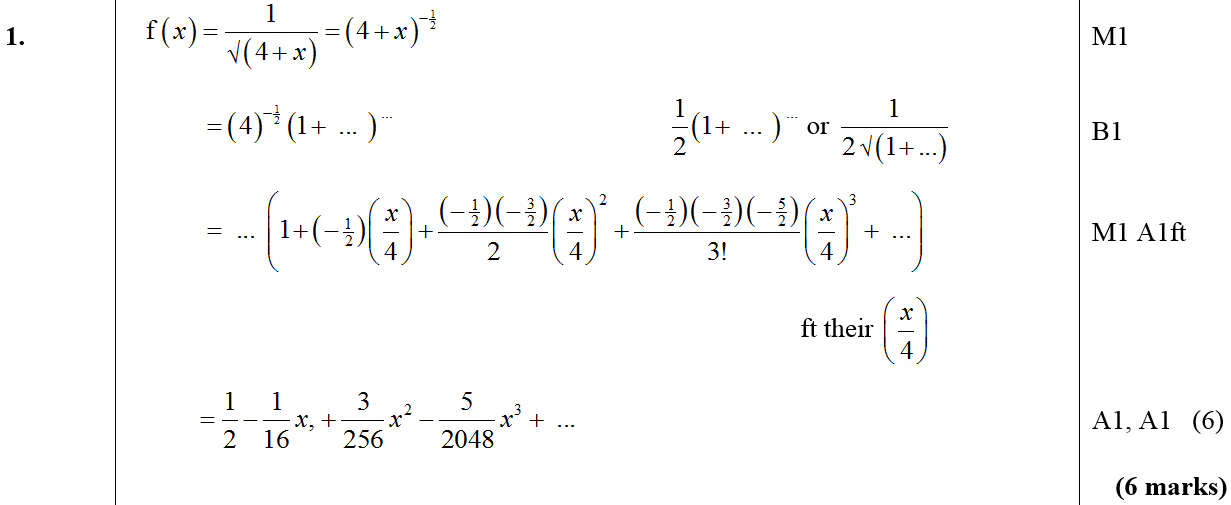 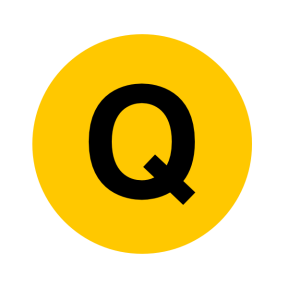 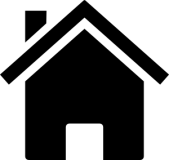 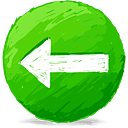 June 2009
C
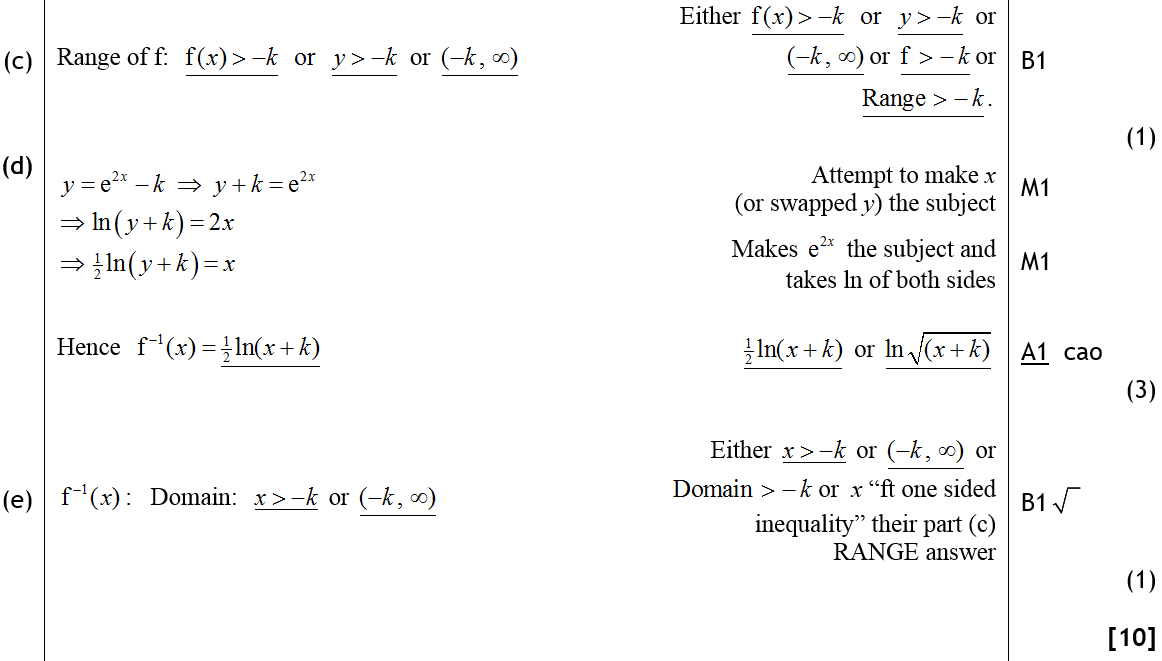 D
E
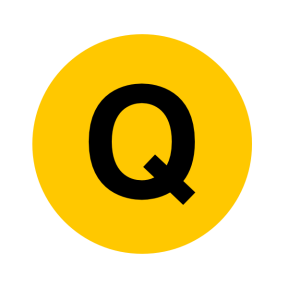 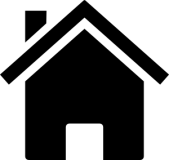 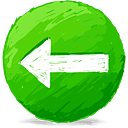 Jan 2010
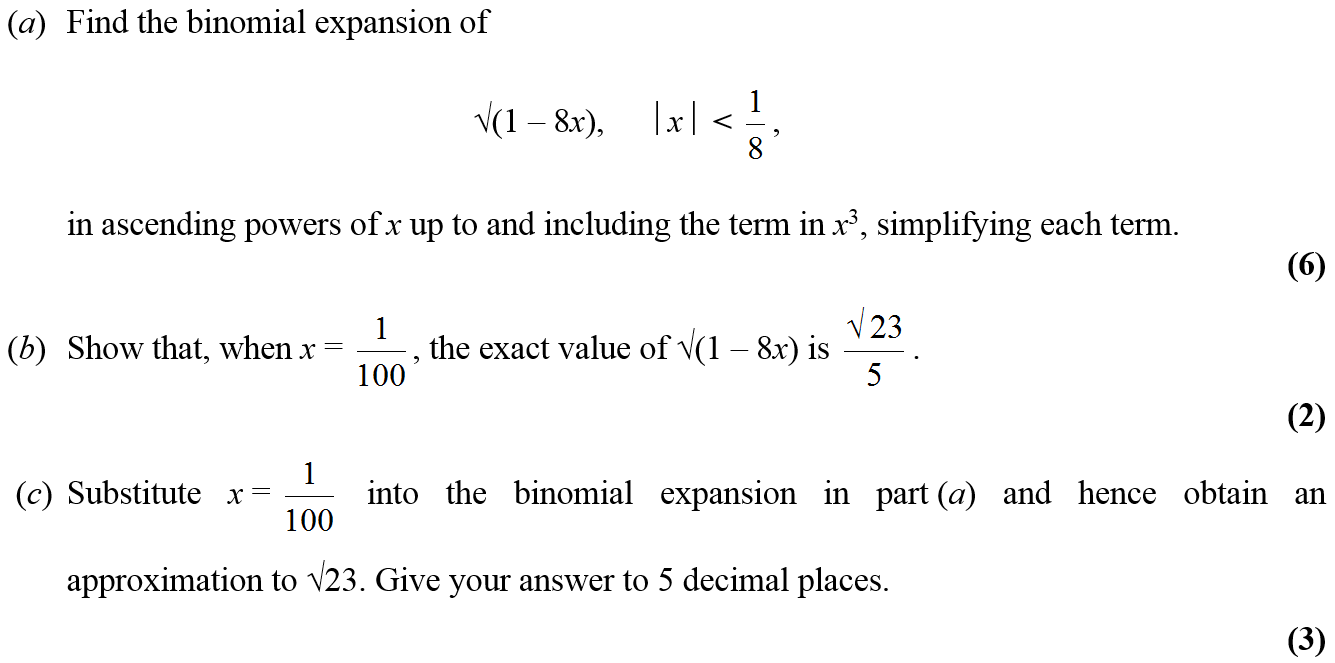 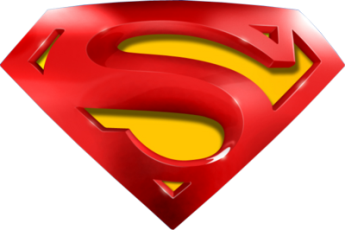 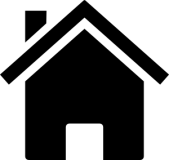 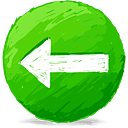 Jan 2010
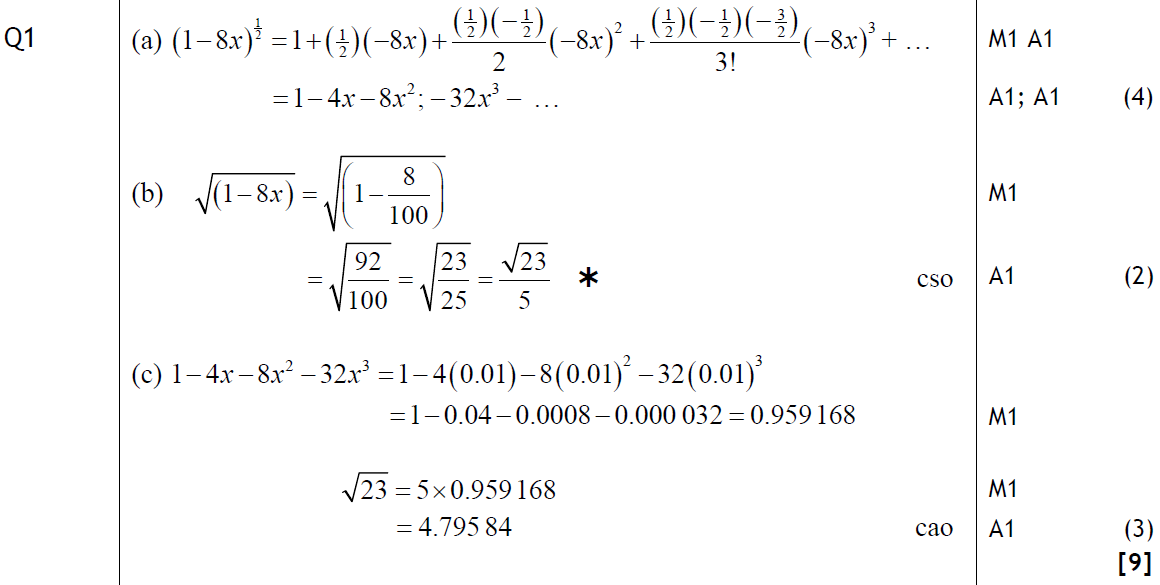 A
B
C
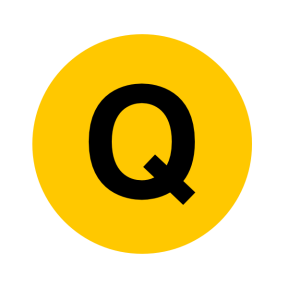 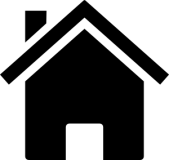 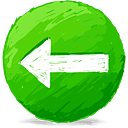 June 2010
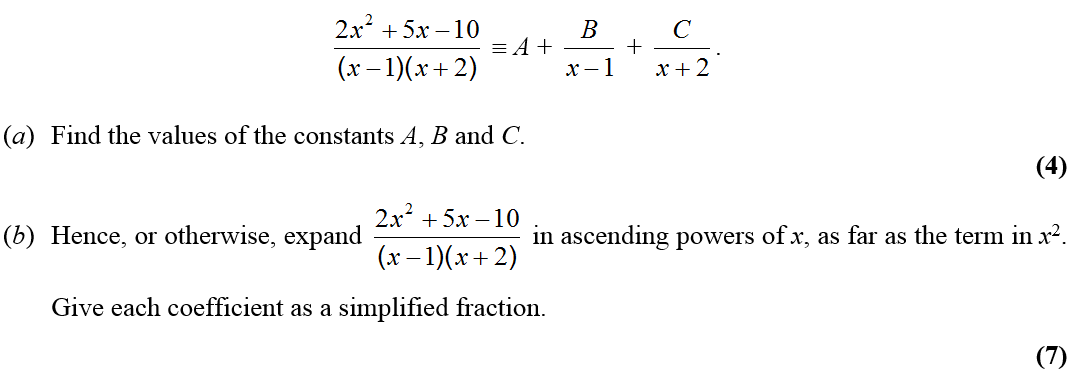 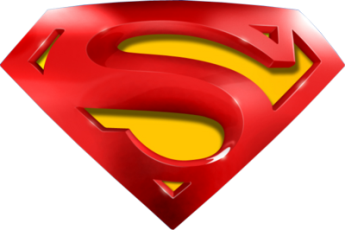 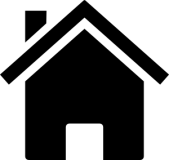 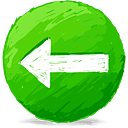 June 2010
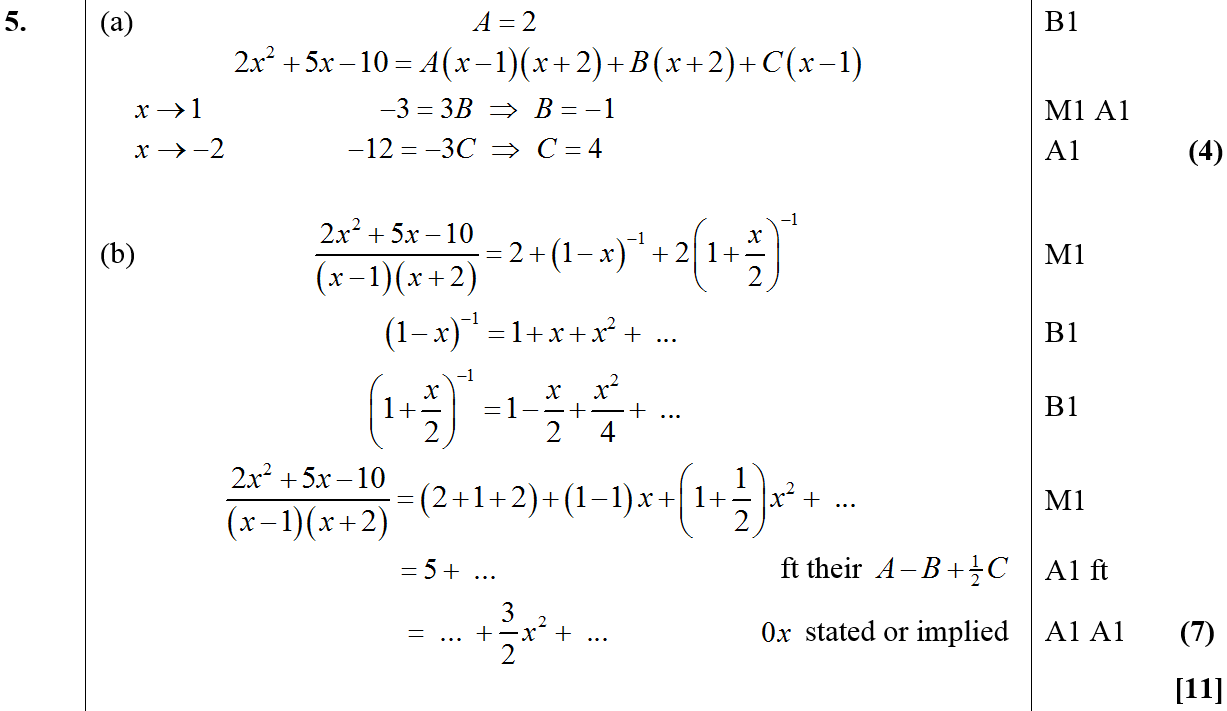 A
B
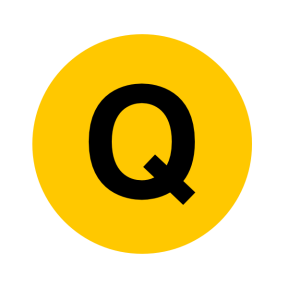 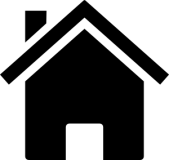 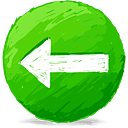 Jan 2011
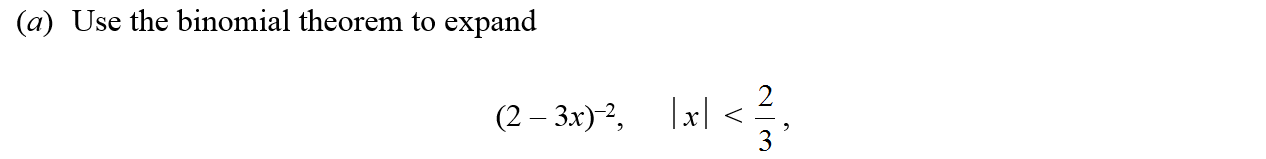 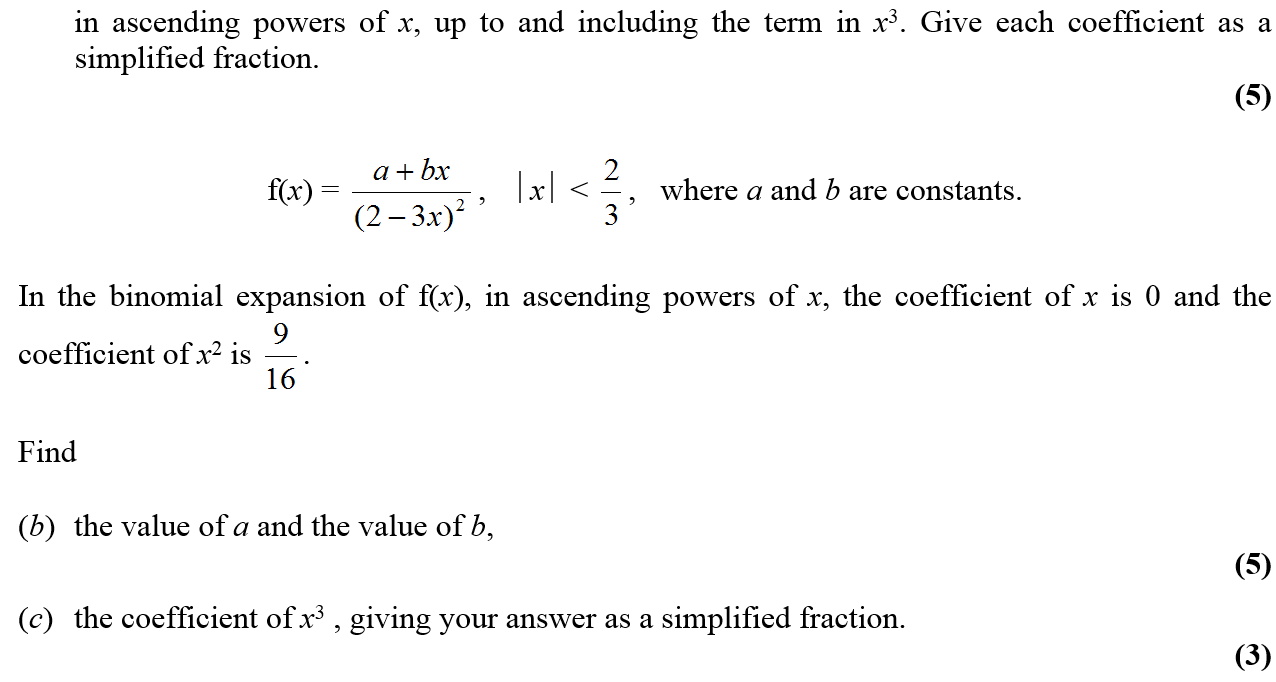 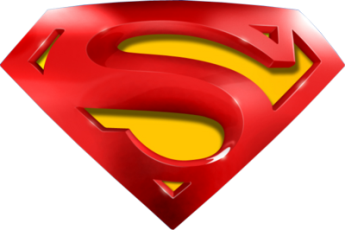 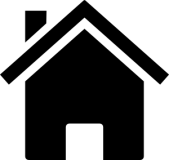 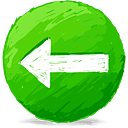 Jan 2011
A
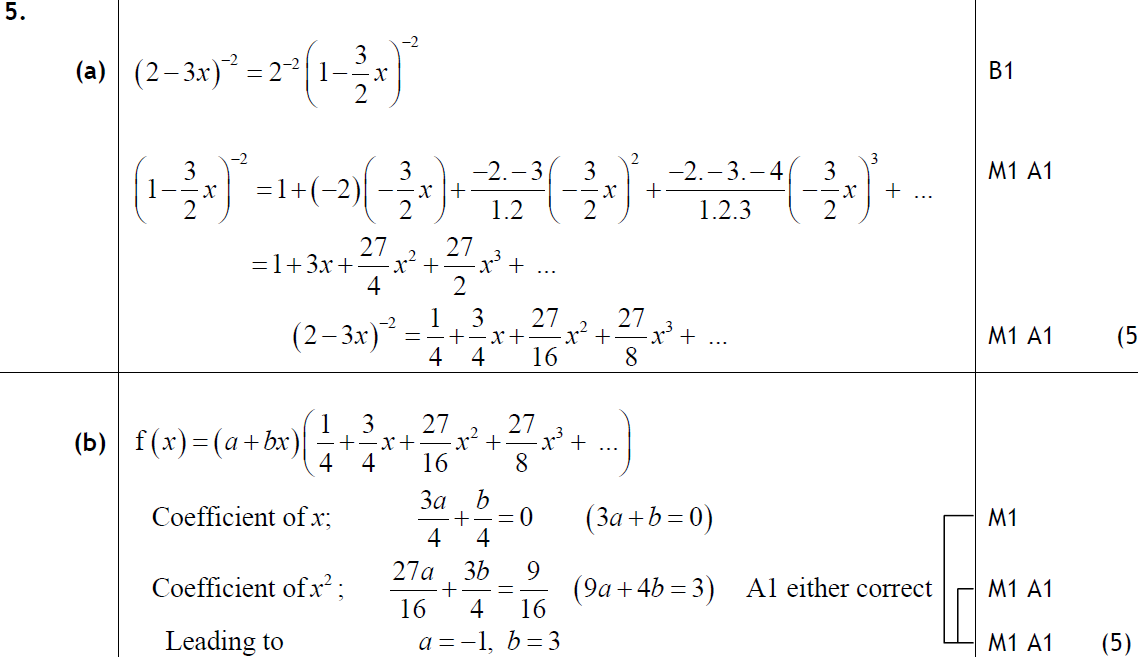 B
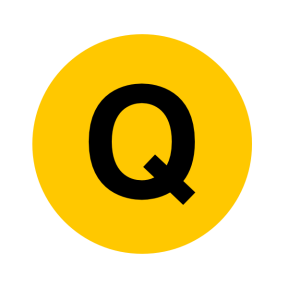 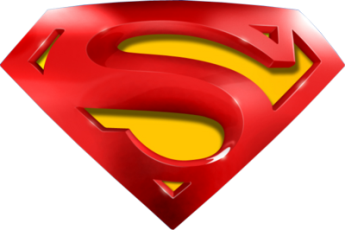 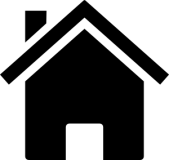 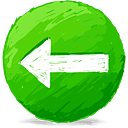 Jan 2011
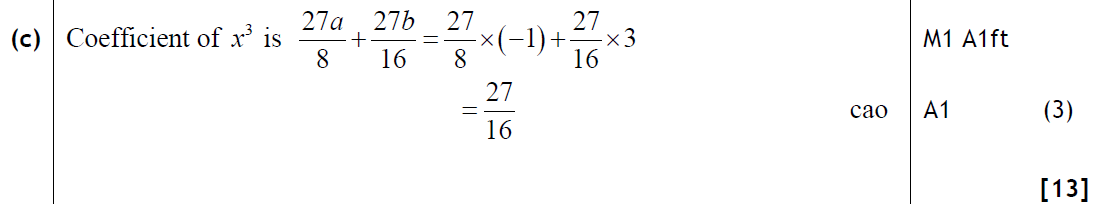 C
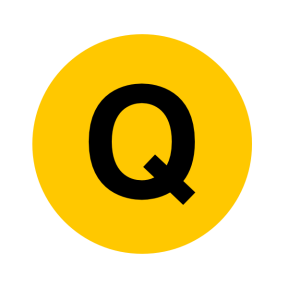 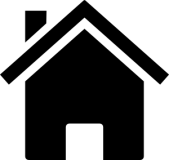 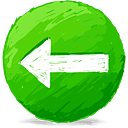 June 2011
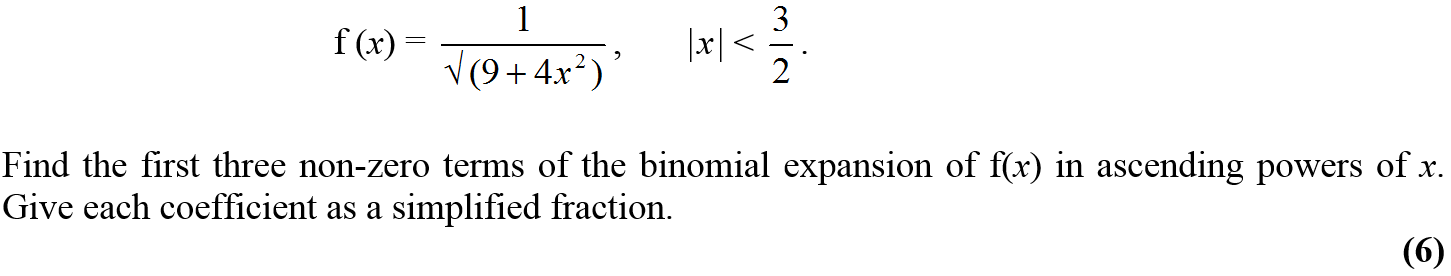 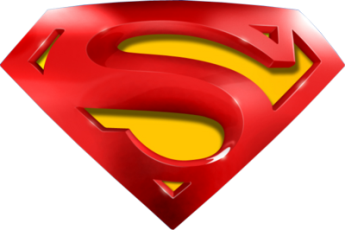 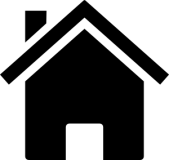 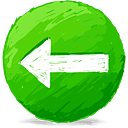 June 2011
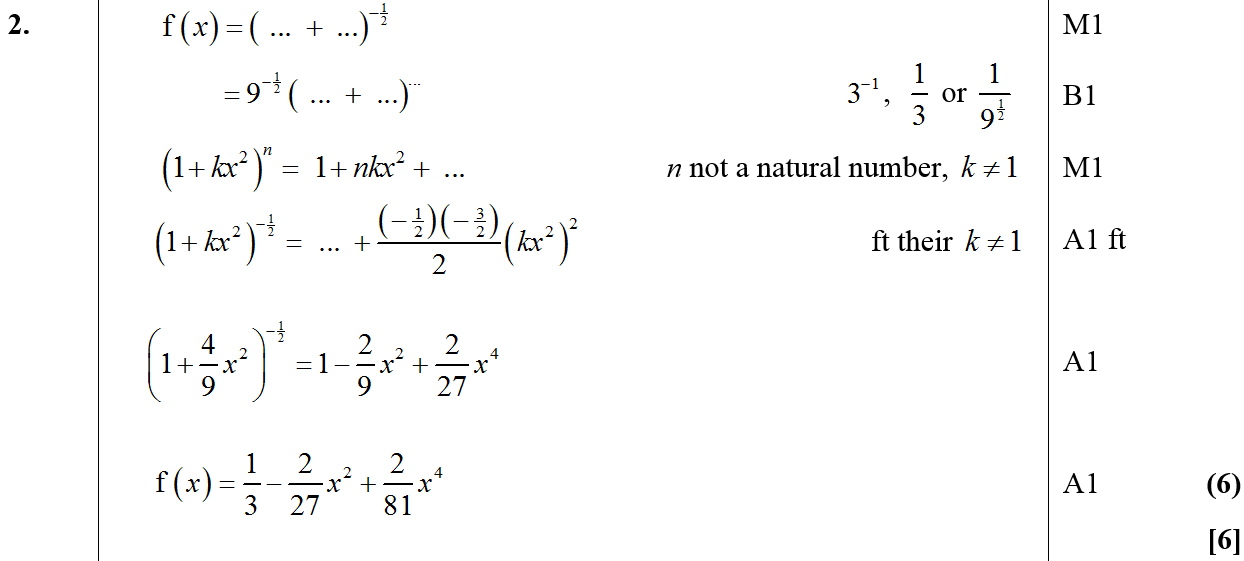 A
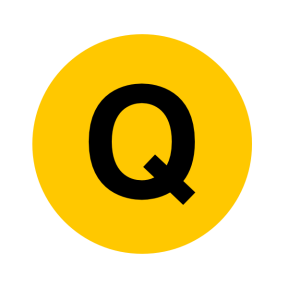 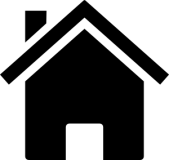 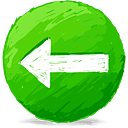 Jan 2012
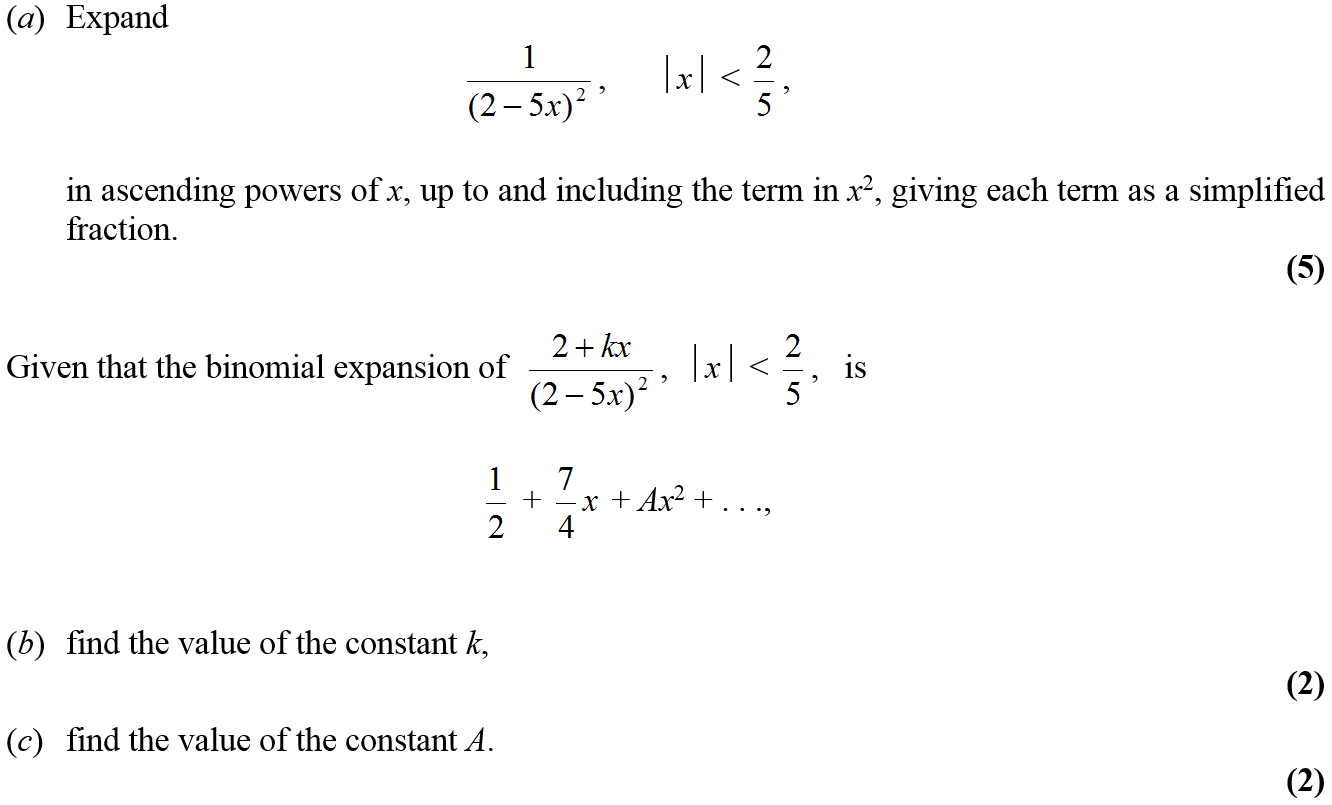 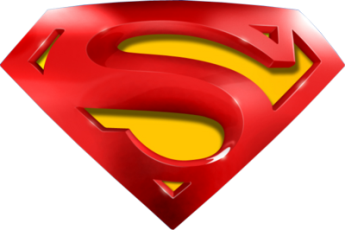 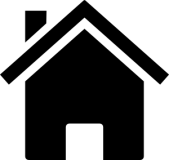 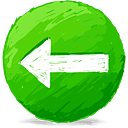 Jan 2012
A
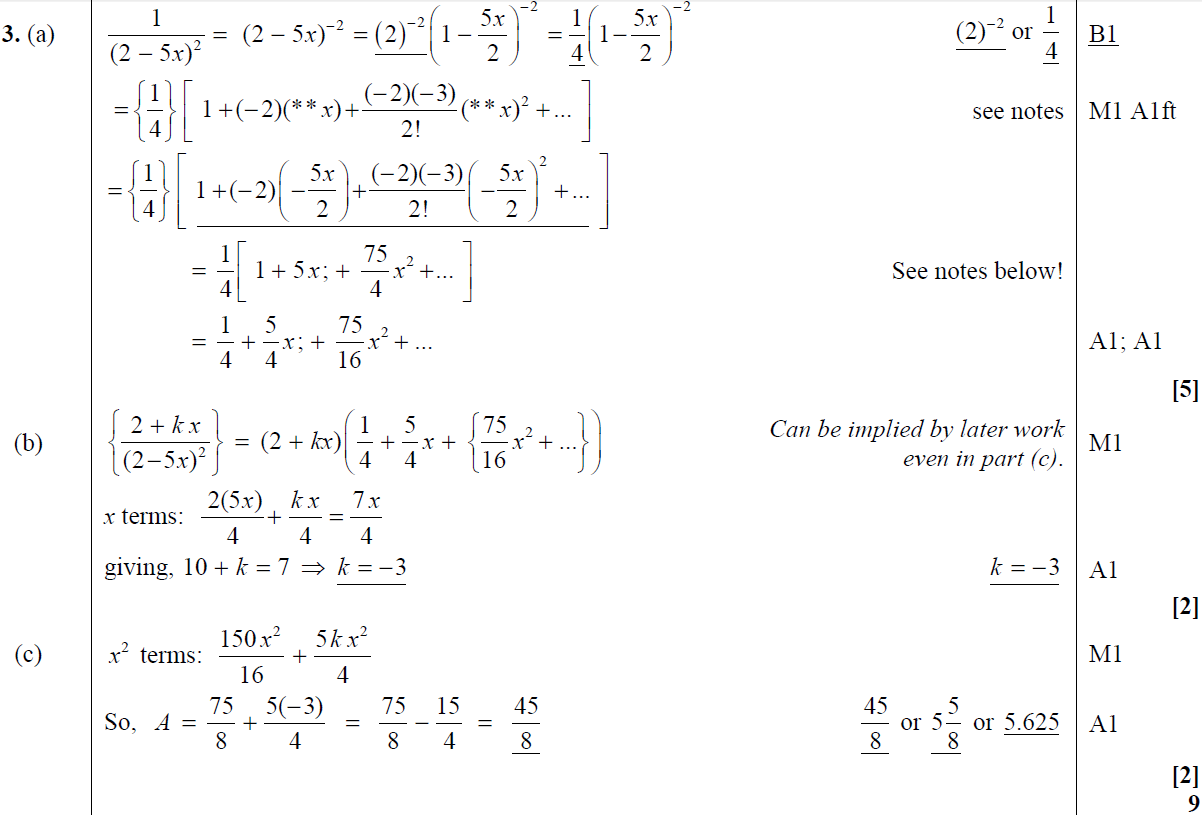 B
C
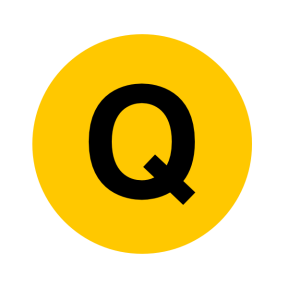 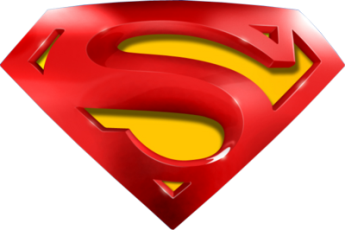 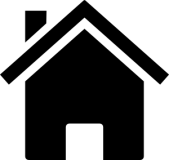 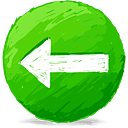 Jan 2012
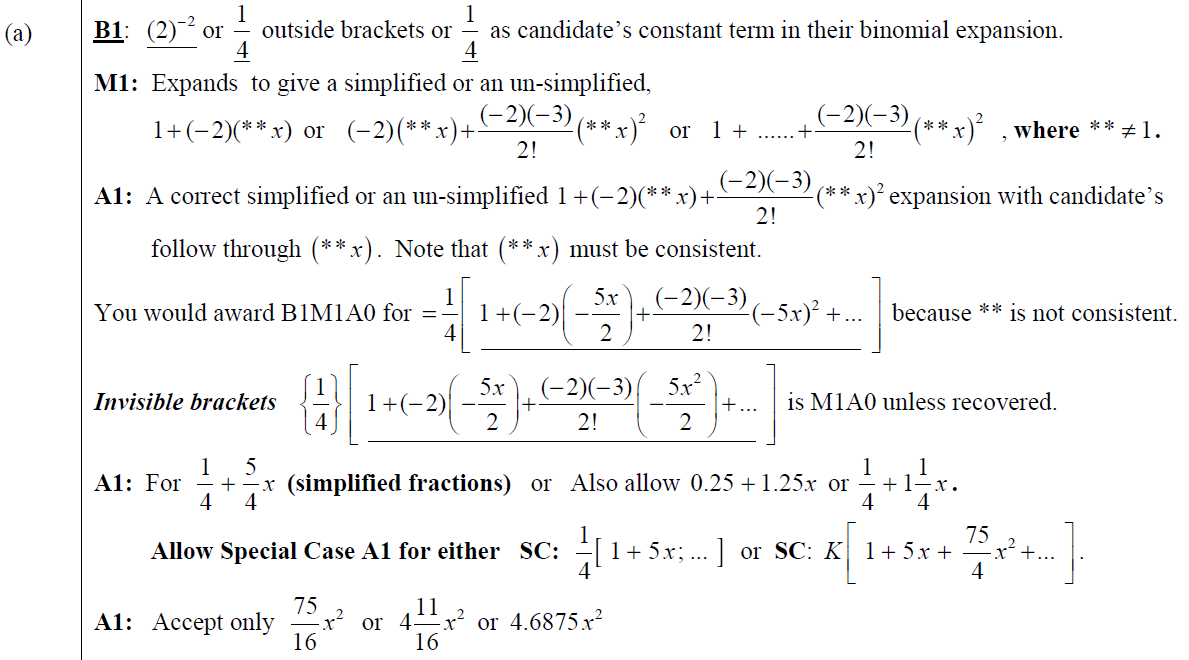 A Notes
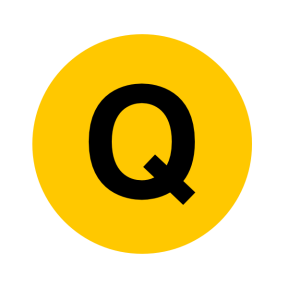 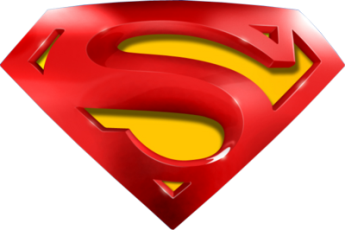 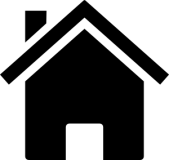 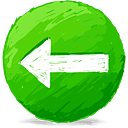 Jan 2012
B Notes
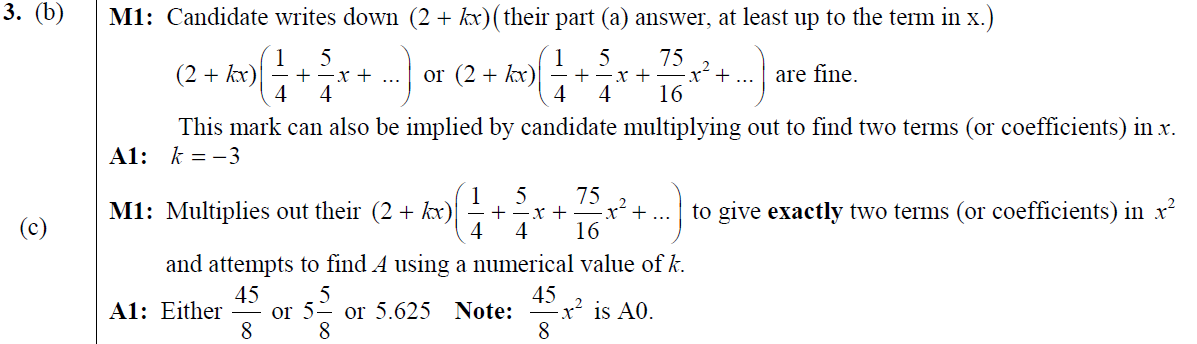 C Notes
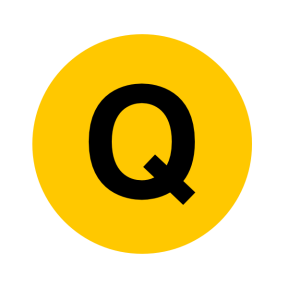 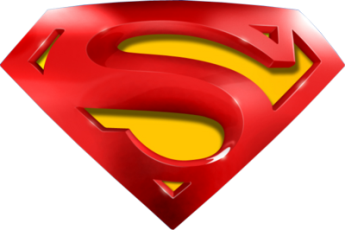 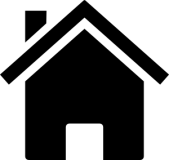 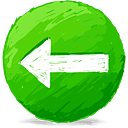 Jan 2012
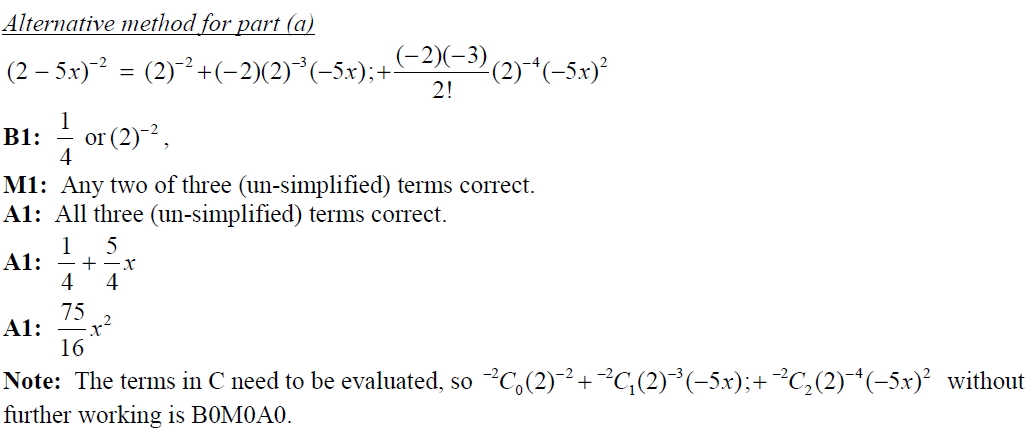 Alternative A
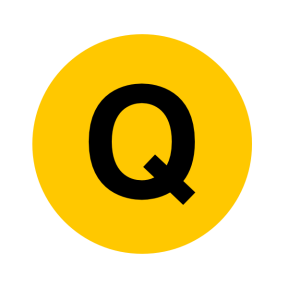 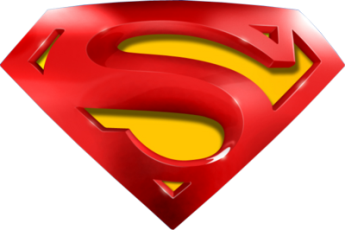 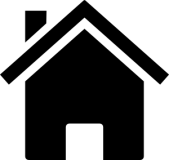 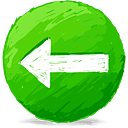 Jan 2012
Alternative B & C
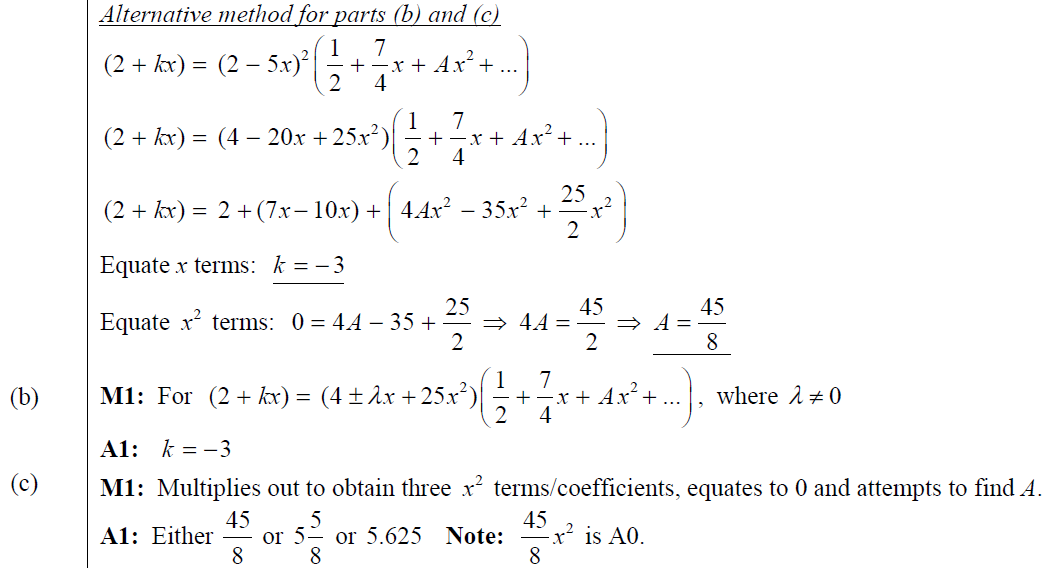 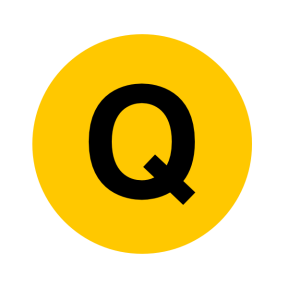 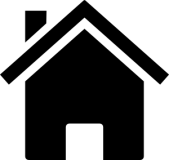 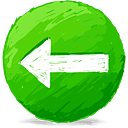 June 2012
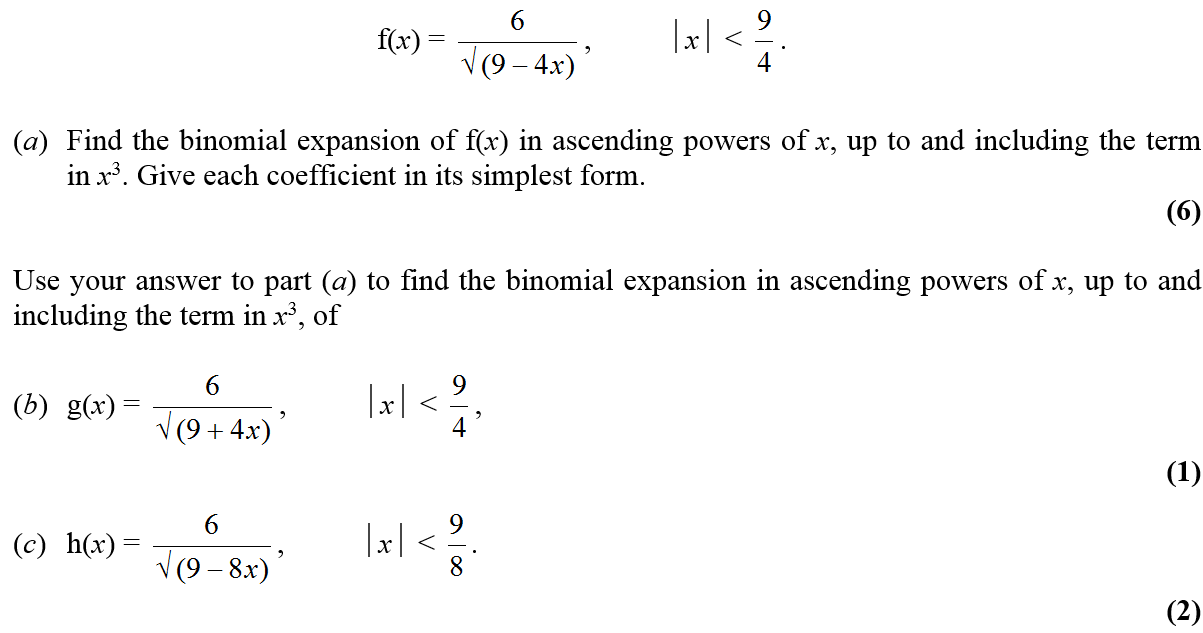 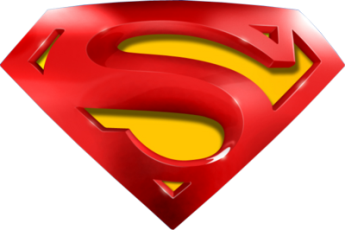 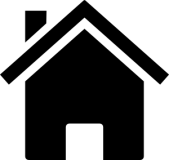 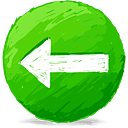 June 2012
A
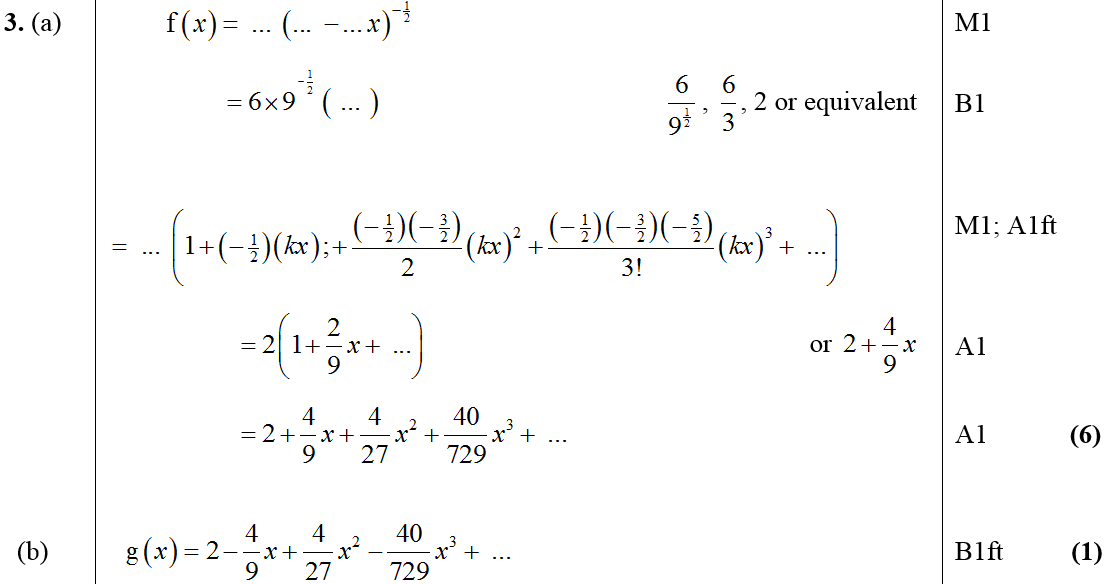 B
C
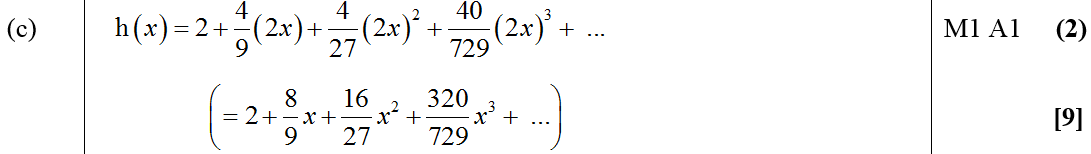 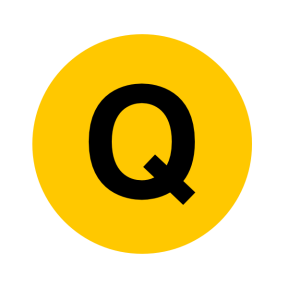 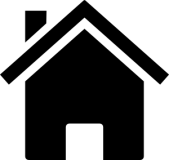 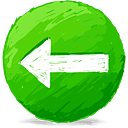 Jan 2013
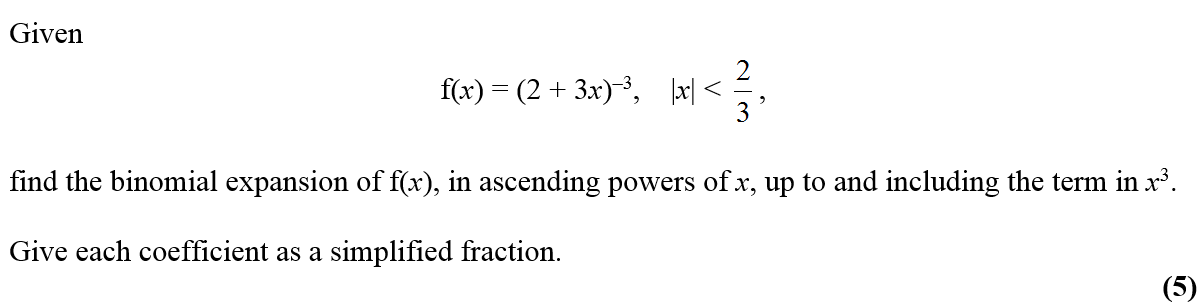 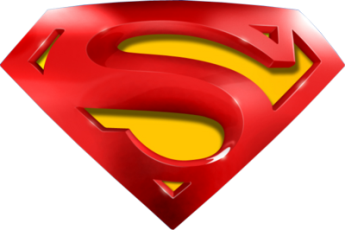 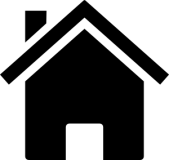 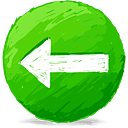 Jan 2013
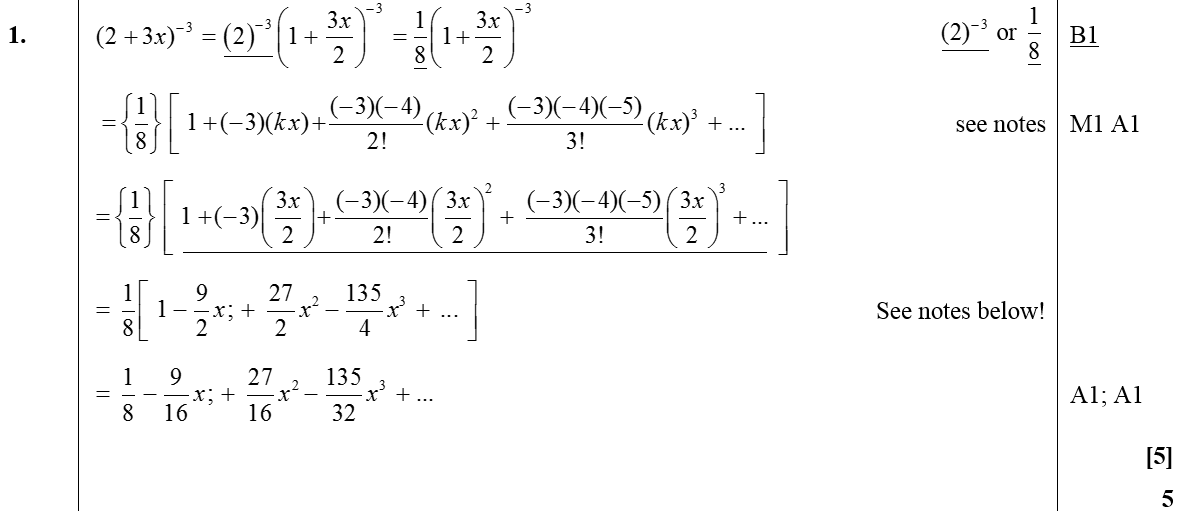 A
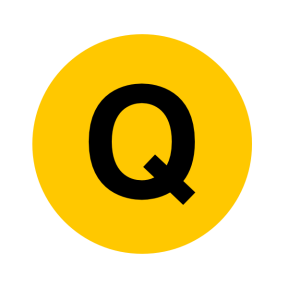 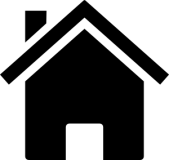 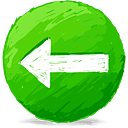 June 2013
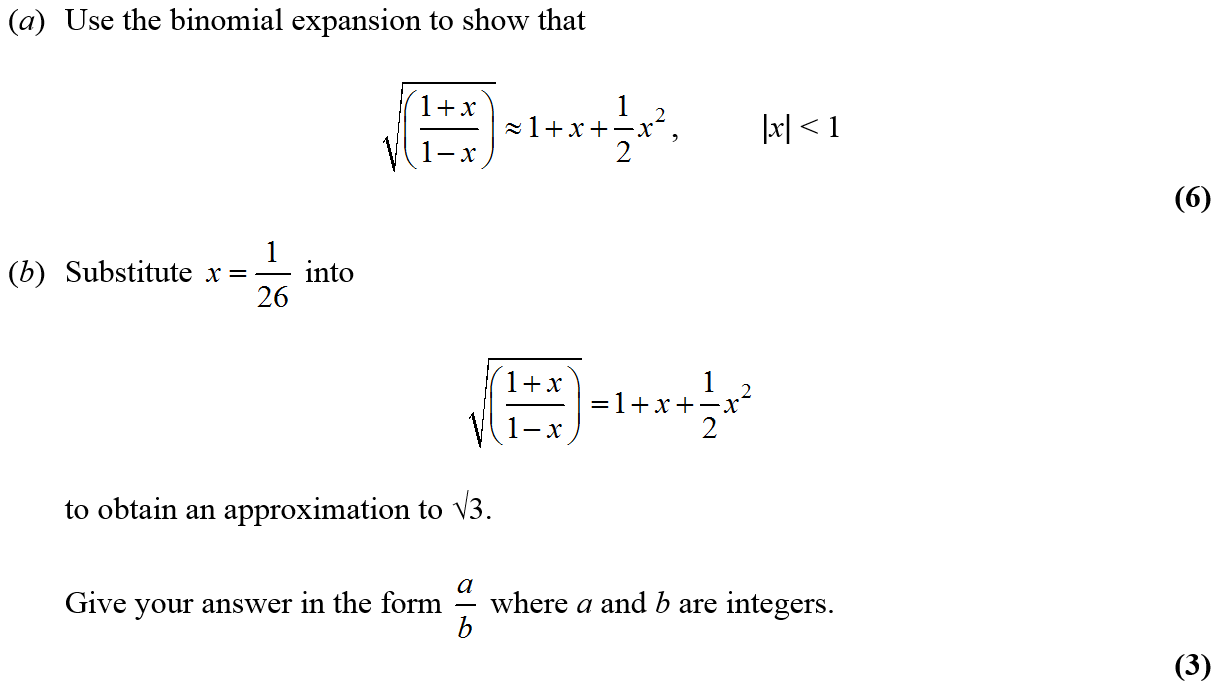 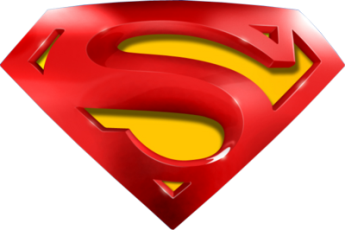 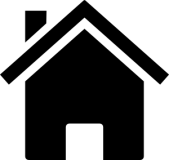 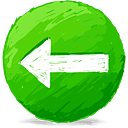 June 2013
A
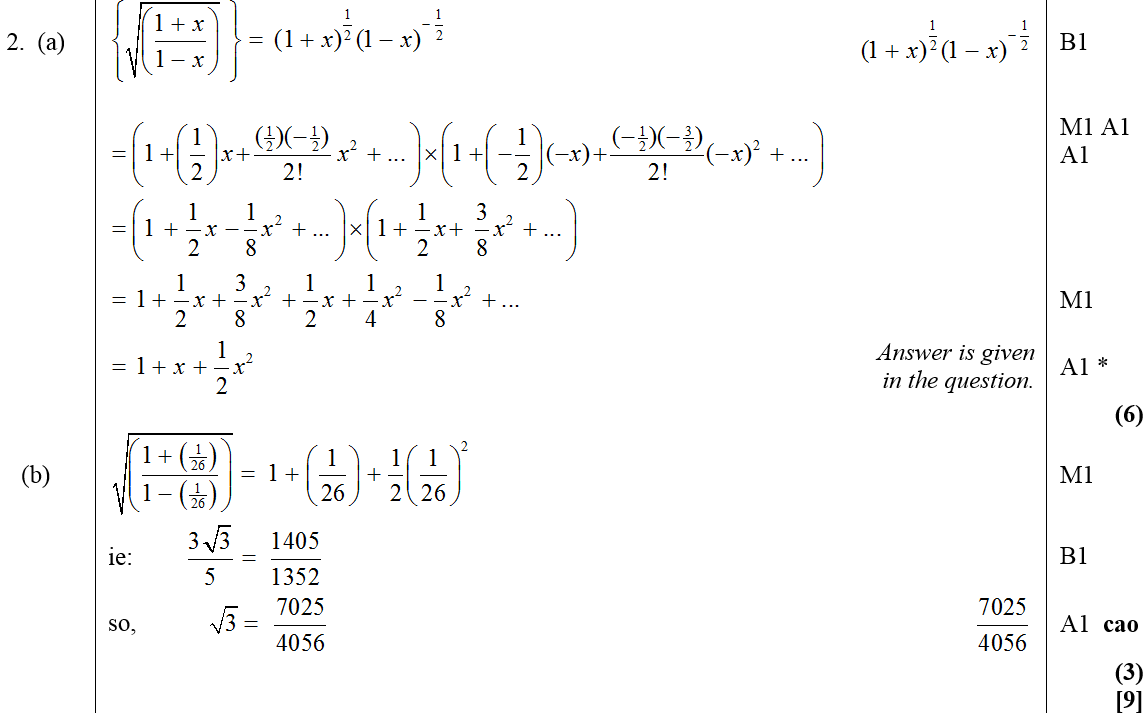 B
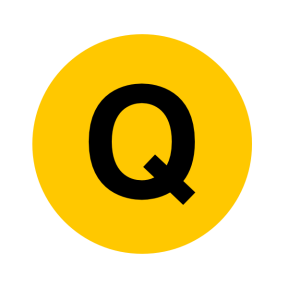 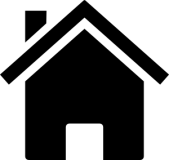 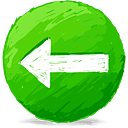 June 2014
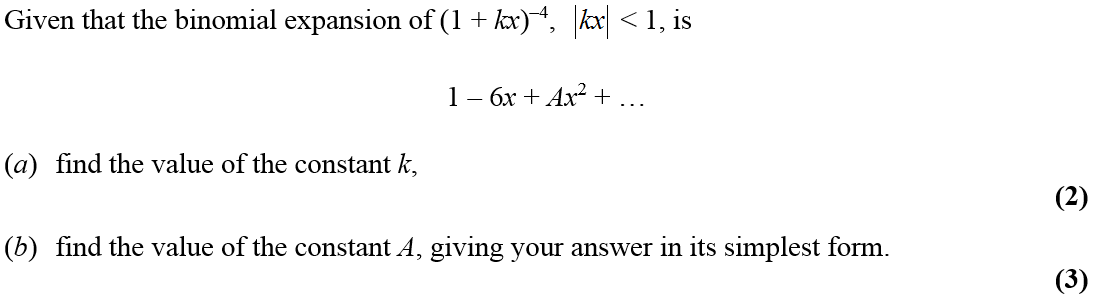 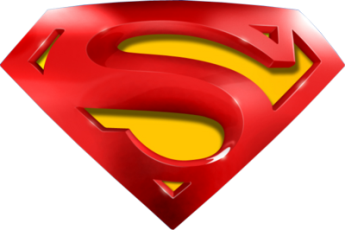 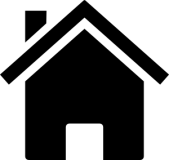 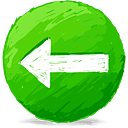 June 2014
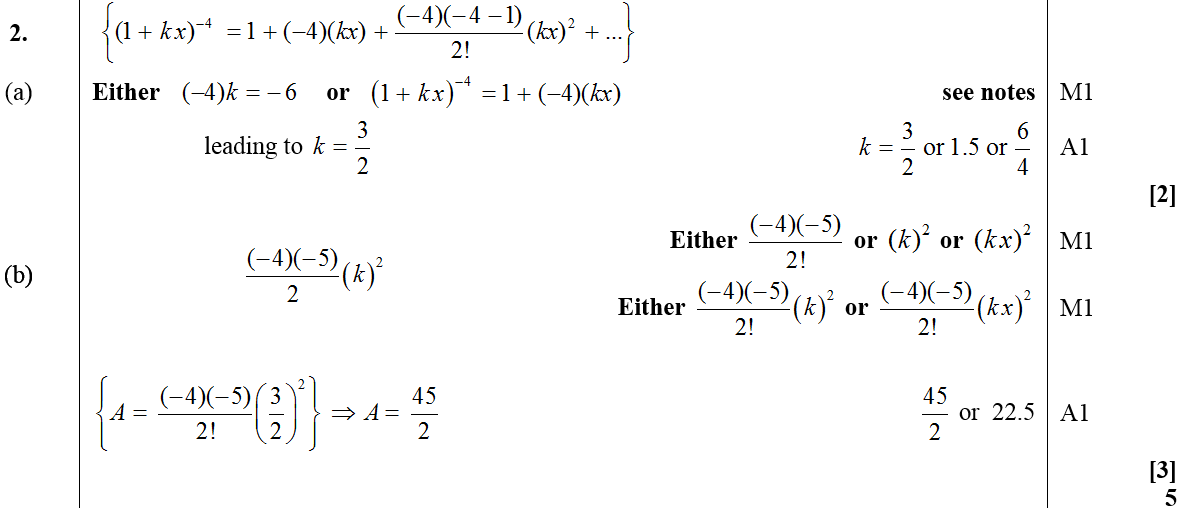 A
B
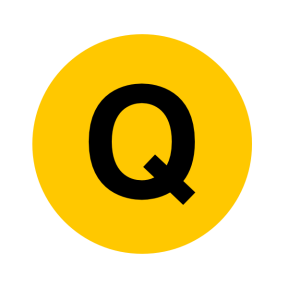 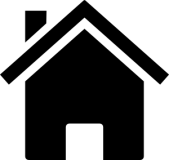 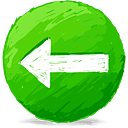 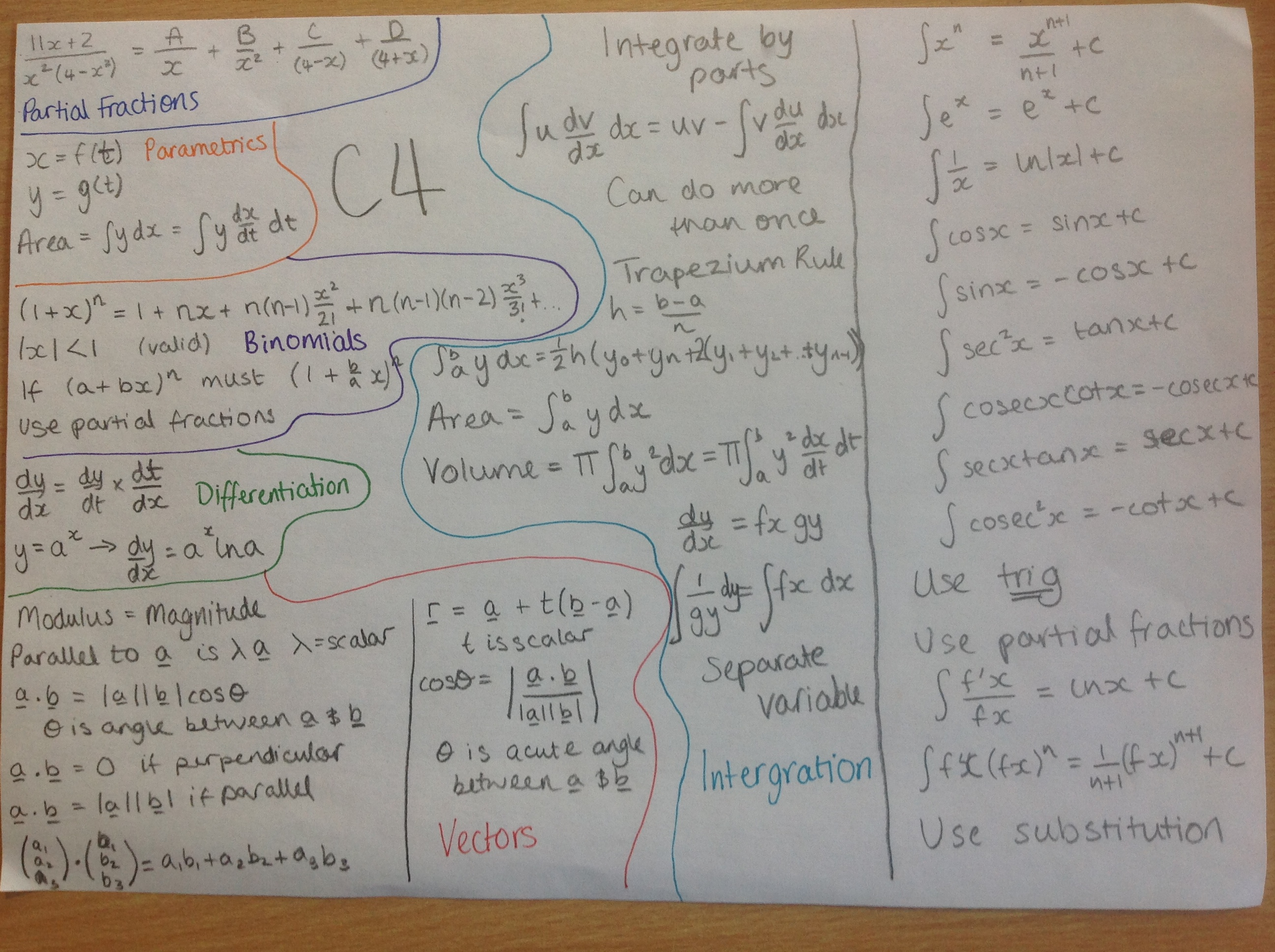 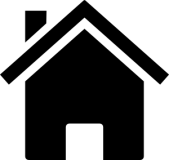